Алтайский государственный университетюридический институткафедра уголовного права и криминологии
Уголовное право России
Учебно-методическое пособие
г.Барнаул  2020
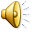 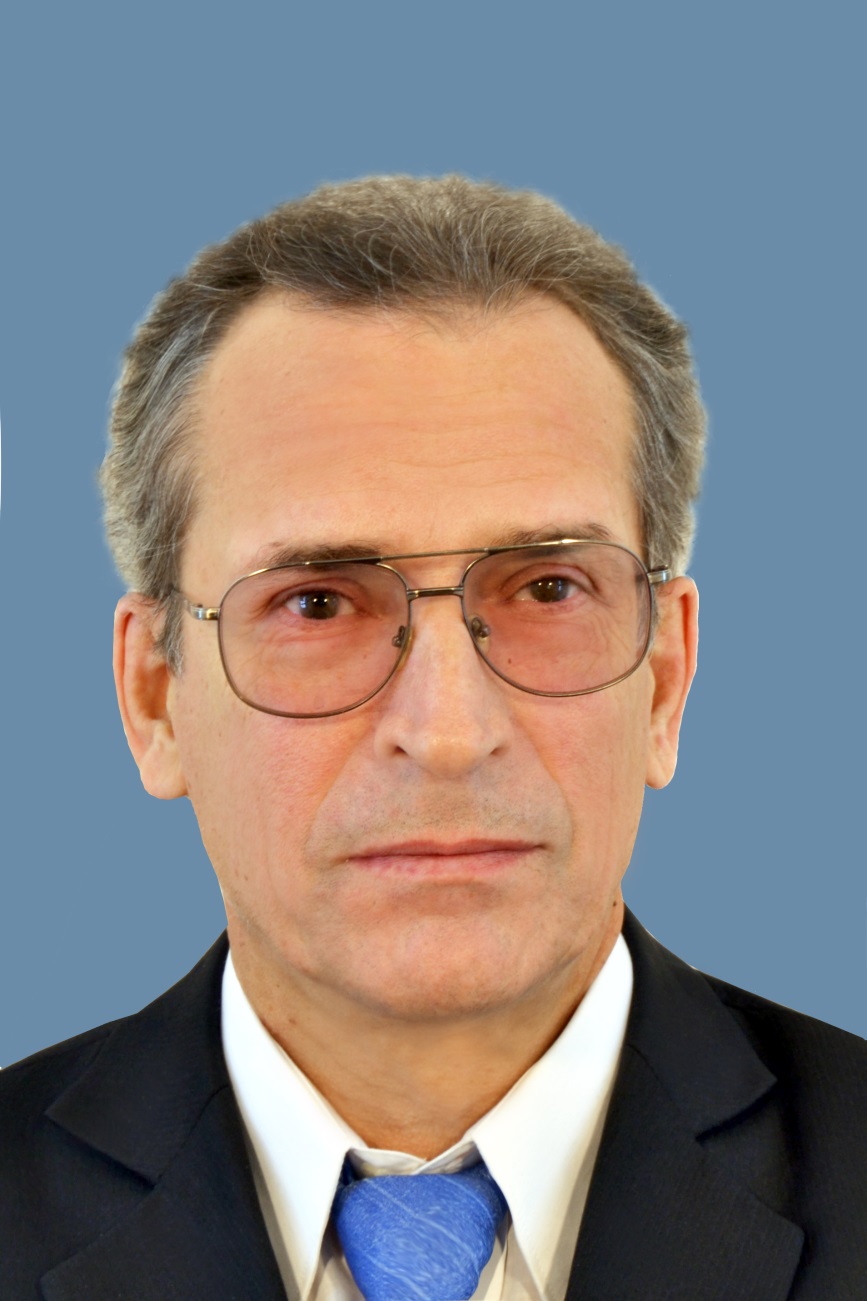 ДЕТКОВ Алексей Петрович
Заведующий кафедрой уголовного права и криминологии Алтайского государственного университета.
Доктор юридических наук, профессор.
 Алтайский государственный университет
Авторы: А.П. Детков; И.Н. Федорова
В учебно-методическом пособии рассматриваются теоретические положения курса «Уголовное право России». 
 Учебно-методическое пособие включает нормативно правовую базу по состоянию на 1 января 2020 г., тематику курсовых и дипломных работ, перечень постановлений Пленума Верховного Суда РФ, задачи и тесты для самоконтроля. Учебно-методическое пособие может быть использовано во всех формах обучения. 
	Учебно-методическое пособие  рассмотрено и одобрено кафедрой уголовного права и криминологии АГУ.
Репродуцирование (воспроизведение) данного издания любым способом без договора с авторами запрещается.
Содержание учебно-методического пособия               Уголовное право России
II. Особенная часть
I. Общая часть
2.1. Тематический план Особенной части
2.2. Преступления против жизни
2.3. Преступления против  здоровья
2.3. Преступления против свободы, чести и достоинства личности
2.4.Преступления против половой неприкосновенности и половой свободы  личности
2.5. Преступления против конституционных прав и свобод человека и гражданина
2.6. Преступления против семьи и несовершеннолетних
2.7. Преступления против собственности
2.8. Преступления в сфере экономической деятельности
2.9. Преступления против общественной безопасности и общественного порядка
2.10. Преступления против здоровья населения и общественной нравственности
2.11. Экологические преступления
2.12. Преступления против безопасности движения и эксплуатации транспорта
2.13. Преступления в сфере компьютерной информации
2.14. Преступления против конституционного строя и безопасности государства
2.15. Преступления против государственной  власти, интересов 
государственной   службы и службы в органах местного самоуправления
2.16. Преступления против  правосудия
2.17.  Преступления против порядка управления 
2.18.  Преступления против военной службы
2.19. Преступления против мира и безопасности человечества
2.20. Методические материалы для проведения практических занятий
2.21. Методические указание по самостоятельной работе студентов
Вопросы по подготовке к экзаменам 
Перечень постановлений Пленумов Верховного Суда РФ
Темы для написания курсовых и дипломных работ
Список рекомендуемой литературы
Глоссарий по уголовному праву
1.1. Тематический план общей части уголовного права
1.2. Уголовное право: понятие, предмет и система
1.3. Уголовный закон
1.4. Преступление и состав преступления
1.5. Объект преступления
1.6. Объективная сторона преступления
1.7. Субъект преступления
1.8. Субъективная сторона преступления
1.9. Стадии совершения умышленного преступления
1.10. Соучастие в преступлении
1.11. Множественность преступлений
1.12. Обстоятельства, исключающие преступность деяния
1.13. Понятие, виды и цели наказания
1.14. Назначение наказания
1.15. Освобождение от уголовной ответственности
1.16. Освобождение от уголовного наказания
1.17. Принудительные меры медицинского характера
1.18. Уголовная ответственность несовершеннолетних
1.19. Методические материалы для проведения практических занятий
1.20. Методические указание по самостоятельной работе студентов

Вопросы по подготовке к экзаменам
Перечень постановлений Пленумов Верховного Суда РФ
Темы для написания курсовых и дипломных работ
ТЕСТЫ
Введение
Нормативной основой преподавания и изучения уголовного права в России является уголовное законодательство Российской Федерации. Его составляет Уголовный кодекс российской Федерации, принятый Государственной Думой Федерального Собрания РФ 24 мая 1996 года, подписанный 13 июня 1996 года Президентом РФ и введенный в действие с 1 января 1997 года.
	Согласно ч. 1 ст. 1 нового УК РФ: «уголовное законодательство Российской Федерации состоит из настоящего кодекса». В соответствии с ч. 2 этой статьи: «настоящий кодекс основывается на Конституции Российской Федерации и общепризнанных принципах и нормах международного права».
	При подготовке учебно-методического пособия, использовано действовавшее на территории России на 1 января 2020 года конституционное, гражданское, административное, уголовно-процессуальное, уголовно-исполнительное, валютное, налоговое, таможенное, международное законодательство, нормы которого составляют бланкетное содержание статей Особенной части УК РФ, а также изменения и дополнения внесённых федеральными законами,сложившуюся правоприменительную и следственно судебную практику. В этой связи для правильного уяснения содержания многих норм Общей и Особенной части уголовного права необходимо учитывать, что уголовный закон структурирован  как единое целое, представляет собой системное образование.
	В этой связи необходимо прибегать к  детальному изучению соответствующих нормативных актов, материалов Пленумов Верховного Суда РФ, которые, как правило, существенно дополняют и обогащают знания, формируют теоретическую базу, помогают освоить уголовно-правовой инструментарий.
Уголовное право России
Авторы учебно-методического пособия стремились к тому, чтобы сохранить и развить традиции российской школы уголовного права, создававшейся трудами выдающихся юристов;
Н.С. Таганцева, И.Я. Фойницкого, С.Г. Мокринского, Н.Д. Сергеевского, А.Н. Трайнина, М.М. Исаева, М.Д. Шаргородского, A.A. Пионтковского, М.И. Ковалёва, В.Н. Кудрявцева, И.Я. Козаченко, Н.Ф. Кузнецовой, П.А. Фефелова, В.Д. Филимонова. В учебно-методическом пособии также всесторонне учтена новейшая научная мысль в области уголовного права и практика применения нового уголовного законодательства, среди которых заметно выделяются академические труды, выполненные под редакцией видных российских юристов, профессоров Н.Ф. Кузнецовой, М.И. Ковалева, И.Я. Козаченко, А.В. Наумова, В.Н, Кудрявцева, А.И. Рарога, научно-практический комментарий к Уголовному кодексу РФ под редакцией Председателя Верховного Суда Российской Федерации В.М. Лебедева.
	Свою главную задачу авторы настоящего пособия видят в том, чтобы предложить изучающим уголовное право системное и в то же время простое руководство в изучении данной дисциплины, приобретении навыков уголовно-правовой квалификации. 
	В учебно-методическом пособии систематизирована научная литература известных российских учёных в области уголовного права, постановления Пленумов Верховного Суда РФ по уголовным делам. Авторы сочли необходимым включить также перечень специальных терминов (глоссарий), тесты для проверки остаточных знаний, курс лекции по общей и особенной части.
ВВЕДЕНИЕ
Руководство для пользователя
Символы, используемые в пособии:
Вернуться в оглавление общей части и особенной части
Переход к началу главы
Переход на предыдущую страницу
Переход на следующую страницу
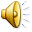 Воспроизведение лекции
Информация для запоминания
Уголовное право России
Тематический план общей части уголовного права
Уголовное право: понятие, предмет и система
Понятие уголовного права, его предмет и задачи
Система уголовного права
Принципы уголовного права
Соотношение уголовного права и других отраслей права
Список литературы
Лекция
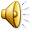 Уголовное право России
Уголовное право  это самостоятельная отрасль единой правовой системы России, 
которая устанавливает основания, принципы и условия уголовной ответственности, 
цели наказания, виды преступлений и наказаний, 
а также основания освобождения от уголовной ответственности и наказания.
Под предметом уголовного права следует понимать совокупность охраняемых 
нормами уголовного права ценностей, отношений, благ.
Метод правового регулирования  
это применение норм уголовного права 
за совершенные преступные деяния.
Понятие уголовного права, его предмет и задачи
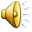 Задачи Уголовного права
Охрана прав человека и гражданина;
Охрана всех видов собственности;
Охрана общественного порядка и общественной безопасности;
Охрана окружающей среды;
Охрана конституционного строя Российской Федерации от преступных посягательств;
Предупреждение преступлений;
Обеспечение мира и безопасности человечества.
Понятие уголовного права, его предмет и задачи
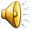 Общая часть

Уголовный закон

Преступление

Наказание

Освобождение от уголовной 
ответственности и наказания

Уголовная ответственность
 несовершеннолетних

Иные меры уголовно-правового характера
Особенная часть
Преступления против личности

Преступления в сфере экономики

Преступления 
против общественной безопасности
 и общественного порядка

Преступления
 против государственной власти

Преступления против военной службы

Преступления против 
мира и безопасности человечества
Система уголовного права
Принцип — это основополагающее положение,
от которого не должно быть отступлений
и которым необходимо руководствоваться в практической деятельности.
Принципы уголовного права служат основой как законодательной,
так и правоприменительной деятельности.
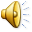 Общие принципы
Специальные принципы
Неотвратимость
ответственности
Законность
Демократизм
Личная и виновная
ответственность
Равенство граждан 
перед законом
Справедливость
Индивидуализация
наказания
Гуманизм
Принципы уголовного права
Конституционное право
Международное право
Теория Государства и права
Уголовное право
Гражданское право
Гражданско-процессуальное
право
Административное право
Уголовно-процессуальное право
Экологическое право
Трудовое право
Уголовно-исполнительное право
Криминология
Соотношение уголовного права и других отраслей права
Список литературы
1. Комментарий к Уголовному кодексу Российской Федерации (постатейный) /отв.ред. В.М.Лебедев. –13-е изд., перераб. и доп. – М.: Юрайт, 2013. – 919с. Доступ из справ. -правовой системы «КонсультантПлюс: постатейные комментарии и книги».
2. Уголовное право. Общая часть: учеб. для бакалавров / И.Я. Козаченко, Г.П. Новоселов. – М.:Издательство Юрайт, 2015. – 497 с. 
3. Уголовное право.Учебник. Том 1. Общая часть/Под общ.ред.Э.Жалинского. –М.:Издательский дом «Городец», 2011. – 864с.

Судебная практика:
1. Никто не может нести уголовную ответственность дважды за одно и то же преступление (ч. 2 ст. 6 УК РФ). Постановление Президиума ВС РФ от 3 октября 2007 г. № 241-П07 // Бюллетень ВС РФ.  – 2008. – № 3. – С. 20–21.
Уголовное право: понятие, предмет и система
Уголовный закон
Вопросы к теме
Список литературы
Тематика для написания контрольных и курсовых работ
Лекция
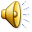 Общая часть
Вопросы к теме
1. Понятие и значение уголовного закона, Конституция РФ и уголовное законодательство. 
2. Структура уголовного закона и уголовно-правовой нормы.
3. Действие уголовного закона во времени.
4. Действие уголовного закона в пространстве.
5. Действие уголовного закона по кругу лиц.
6. Толкование уголовного закона.
7. Выдача лиц, совершивших преступление.
Уголовный закон
Понятие и значение уголовного закона
Уголовный закон — это нормативно-правовой акт, принятый Федеральным Собранием России и подписанный Президентом, в котором устанавливаются основания уголовной ответственности, виды преступлений, а также вид и размер наказания, условия освобождения от уголовной ответственности и от наказания.
Уголовный кодекс Российской Федерации принят Государственной Думой 27 мая 1996 г.
Одобрен Советом Федерации 5 июля 1996 г.
Подписан Президентом России 13 июля 1996 г.
Вступил в законную силу с 1 января 1997 г.
Уголовный закон
Структура уголовного закона и уголовно-правовой нормы
Уголовный закон
Структура статьи Особенной части УК РФ
Уголовный закон
Виды диспозиций
Простая


ст. 126 УК РФ

"Похищение человека"
Бланкетная

ч. 1 ст. 261
УК РФ

Уничтожение или повреждение лесных насаждений
Описательная


ст. 131 УК РФ

«Изнасилование"
Ссылочная


ст. 117 УК РФ


“Истязание”
Уголовный закон
Распространяется на лиц
Действие уголовного закона во времени
Уголовный закон имеет обратную силу, если:
Устраняет преступность деяния
Смягчает наказание или иным образом
 улучшает положение лица
 совершившего преступление
На лиц отбывших наказание, но имеющих судимость или
отбывающих
наказание
Совершивших соответствующее деяние до вступления такого закону в силу
Уголовный закон
Действие уголовного закона во времени
Уголовный закон не имеет обратную силу, если: (ст. 10 УК РФ)
Устанавливает преступность деяния
Усиливает наказание или иным образом 
ухудшает положение лица, отбывающего наказание
Уголовный закон
Действие уголовного закона в пространстве
Принцип территориальности
Сухопутная территория РФ
Водная территория РФ
Континентальный шельф
Воздушное пространство РФ
Исключительная экономическая зона РФ
Уголовный закон
Действие уголовного закона по кругу лиц (ст. 12 УК РФ) распространяется на:
Граждан Российской Федерации
Лиц без гражданства, 
постоянно проживающих на территории РФ
Военнослужащих воинских частей РФ, 
дислоцирующих вне пределов Российского государства
Иностранных граждан и лица без гражданства,
 совершившие преступления,
 направленные против интересов Российского государства
Уголовный закон
Преступление и состав преступления
Вопросы к теме
Нормативный материал
Список литературы
Тематика для написания контрольных и курсовых работ
Лекция
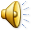 Общая часть
Вопросы к теме
1. Понятия и признаки преступления в Российском уголовном законодательстве.
2. Классификация преступлений.
3. Понятие и значение состава преступления.
4. Виды составов преступлений.
5. Состав преступления и квалификация преступлений.
Преступление и состав преступления
Нормативный материал
1.Конституция Российской Федерации от 12 декабря 1993 года (с изм. от 21 июля 2014 г. № 11-ФКЗ) // Собрание законодательства РФ. - 04.08.2014, № 31. Ст. 4398.
2. Уголовный Кодекс Российской Федерации: принят Государственной Думой 24 мая 1996г. № 63-ФЗ (ред. от 13.07.2015, с изм от 16.07.2015). 
3.Комментарий к Уголовному кодексу Российской Федерации (постатейный) /отв.ред. А.И.Рарог. –7-е изд., перераб. и доп. – М., – 2011. Доступ из справ. -правовой системы «КонсультантПлюс: постатейные комментарии и книги».
4. Козлов А.П. Понятие преступления /А.П.Козлов  – СПб: Юридический центр Пресс, 2004.

Судебная практика:
1.Не является преступлением действие (бездействие), хотя формально и содержащее признаки какого-либо деяния, предусмотренного уголовным законом, но в силу малозначительности не представляющее общественной опасности: обзор судебной практики Верховного Суда РФ за 1 квартал 2011г. п.1. // Бюллетень ВС РФ. –  2011. – № 9. – С.12.
Преступление и состав преступления
Нормативный материал
1. Звечаровский И.Э. Ответственность в уголовном праве / И.Э.Звечаровский  – СПб: Изд-во Р.Асланова «Юридический центр Пресс», 2009.
2. Понятие преступления. Серия «Энциклопедия уголовного права». Т. 3 / авторы тома: И.Я. Гонтарь, Н.Ф. Кузнецова, А.П. Козлов, И.А. Зинченко, В.П. Малков, Э.Г. Шкредова. – СПб: Издание профессора Малинина, 2005.
3. Состав преступления. Серия «Энциклопедия уголовного права». Т.4 /авторы тома: В.Н.Кудрявцев, Н.И.Коржанский, В.Б.Малинин, В.Г.Павлов, А.И.Рарог –СПб.: Издание профессора Малинина, 2005.
4. Уголовное право. Общая часть: учеб. для бакалавров / И.Я. Козаченко, Г.П. Новоселов. – М.:Издательство Юрайт, 2015. – 497 с. 

Судебная практика:
1. Не является преступлением действие (бездействие), хотя формально и содержащее признаки какого-либо деяния, предусмотренного уголовным законом, но в силу малозначительности не представляющее общественной опасности: обзор судебной практики Верховного Суда РФ за 1 квартал 2011г. п.1. // Бюллетень ВС РФ. –  2011. – № 9. – С.12.
Преступление и состав преступления
Тематика для написания курсовых и дипломных работ
1. Социальная природа понятия преступления.
2. Юридическая природа понятия преступления, виды преступлений.
3. Юридическое значение состава преступления, его элементы и признаки.
4. Состав преступления и квалификация преступлений.
Преступление и состав преступления
Понятие и признаки преступления
Преступление- это виновно совершенное общественно 
опасное деяние, запрещенное настоящим Кодексом  под угрозой наказания(ст. 14 УК РФ).
Деяние
Виновность
Противоправность
Признаки преступления
Наказуемость
Общественная опасность
Преступление и состав преступления
Классификация преступлений
Категория преступления (ст. 15 УК РФ)
Преступления небольшой тяжести
Преступления средней тяжести
Тяжкое преступление
Особо тяжкое преступление
Преступление и состав преступления
Классификация преступлений
Преступления небольшой тяжести представляют собой умышленное 
или неосторожное деяние,
 за совершение которого максимальное наказание,
 предусмотренное УК РФ, 
не превышает трех лет лишения свободы (ч. 2 ст. 15 УК РФ).
Например, к этой категории можно отнести:
ст. 117 УК РФ - Истязание
ст. 128.1 УК РФ – Клевета
ст.113 УК РФ - Причинение тяжкого или средней тяжести вреда здоровью в состоянии аффекта
Преступление и состав преступления
Классификация преступлений
Преступлениями средней тяжести признаются умышленные деяния
 за совершения которых максимальное наказание,
предусмотренное Уголовным кодексом не превышает 5 лет лишения свободы,
и неосторожные деяния,за совершения которых максимальное
 наказание не превышает 10 лет лишения свободы (ч.3 ст. 15 УК РФ)
К этой категории относятся:
ст. 106 УК РФ- Убийство матерью новорожденного ребенка
ст. 171	УК РФ- Незаконное предпринимательство
ст.107 УК РФ - Убийство, совершенное в состоянии аффекта
Преступление и состав преступления
Классификация преступлений
Тяжкими преступлениями признаются умышленные деяния,
 за совершения которых максимальное наказание,
 предусмотренная Уголовным Кодексом,
 не превышает 10 лет лишения свободы, и неосторожные деяния, за совершение 
которых максимальное наказание, предусмотренное настоящим Кодексом, не превышает 
пятнадцати лет лишения свободы. (ч.4 ст.15 УK)
К этой категории относятся:
ч. 2 ст. 163 УК РФ - Вымогательство с квалифицирующими признаками
ч. 1 ст. 205 УК РФ - Терроризм
ч. 1 ст. 206 УК РФ - Захват заложника
Преступление и состав преступления
Классификация преступлений
Особо тяжкое преступление - это умышленное деяние, 
за совершение которого УК РФ предусматривает наказание
 в виде лишения свободы свыше десяти лет 
или более строгое наказание (ч. 5 ст. 15 УК РФ).
К этой категории относятся:
ст. 105 УК РФ - Убийство
ч. 1, 3 ст. 162 УК РФ - Разбой с квалифицирующими признаками
Преступление и состав преступления
Состав преступления
Состав преступления - это совокупность элементов (признаков), 
характеризующих по российскому законодательству 
определенное общественно-опасное
 деяние как преступление.
Субъект преступления
Объект преступления
Элементы состава преступления
Субъективная сторона
преступления
Объективная сторона
преступления
Преступление и состав преступления
Объект преступления
Вопросы к теме
Список литературы
Тематика для написания контрольных и курсовых работ
Лекция
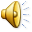 Общая часть
Вопросы к теме
1. Понятие объекта преступления.
2. Классификация объектов преступления.
3. Факультативный объект преступления.
4. Предмет преступления и его правовое значение.
5. Разграничение понятий "предмет преступления", "потерпевший", "орудие преступления", "средство преступления".
Объект преступления
Список литературы
1. Уголовное право. Общая часть: учеб. для бакалавров / И.Я. Козаченко, Г.П. Новоселов. – М.:Издательство Юрайт, 2015. – 497 с. 
2. Уголовное право. Общая часть: учебник /под ред. А.Н.Тарбагаева. – Москва: Проспект, 2012. – 448с. 
3. Новоселов Г.П. Учение об объекте преступления. Методологические аспекты /Г.П.Новоселов – М.: Изд-во НОРМА, 2001.
4. Расторопов С. Понятие объекта преступления: история, состояние, перспектива / С.Расторопов // Уголовное право. – 2002. – № 1. – С. 37–40.
5. Филимонов В.Д. Объект преступления и последствие преступления /В.Д.Филимонов // Уголовное право. – 2010. – № 3. – С. 67–72.
6. Винокуров В. Понимание объекта преступления как общественных отношений и применение уголовного закона / В. Винокуров // Уголовное право. – 2011. – №1. –   С. 15–20.
Объект преступления
Список литературы
7. Мальцев В. Понятие объекта преступления / В. Мальцев // Уголовное право. – 2011. – № 2.–  С. 47–52.

8. Мальцев В. Понятие непосредственного индивидуального объекта преступления / В. Мальцев // Уголовное право. – 2011. – № 5. – С.13-19.

9. Мальцев В. Виды непосредственного индивидуального объекта преступления / В. Мальцев // Уголовное право. – 2012.–  № 1. – С.58-64.

10. Мальцев В. Понятие общего объекта преступления / В. Мальцев // Уголовное право. –  2012. – № 4.  – С.25-30.

11. Коржанский Н.И. Объект и предмет уголовно-правовой охраны /Н.И.Коржанский  – М., 1980.
Объект преступления
Тематика для написания курсовых и дипломных работ
1. Проблемы классификации объектов преступления.
2. Значение объекта преступления для определения характера и степени общественной опасности.
3. Правовое значение факультативных признаков объекта преступления (орудие и средство совершения преступления). Юридические особенности.
4. Особенности квалификации двух объектных преступных посягательств.
Объект преступления
Объект преступления
Объект преступления - это охраняемые российским уголовным 
законом общественные отношения, 
которым причиняется вред в результате преступного деяния,
 или создается угроза причинения вреда.
Преступное деяние
Общественные отношения, охраняемые
уголовным законом (ст. 2 УК РФ):
Права и свободы человека и гражданина;
Собственность;
Общественный порядок 
и общественная безопасность;
Окружающая среда (экология);
Основы конституционного строя России;
Мир и безопасность человечества.
Преступление и состав преступления
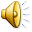 Виды объектов
Родовой
                  (специальный)
Определенная группа общественных отношений (благ, ценностей) тесно взаимосвязанных между собой, на которые посягает преступное деяние.
Например:
Гл. 16 "Преступления против жизни и здоровья"
ст. 105 - 125 УК РФ
Непосредственный
Конкретное общественное
отношение, на которое направлено преступное деяние (жизнь, здоровье человека, собственность и т.д.)
Установление непосредственного объекта посягательства имеет важное и определяющее значение при квалификации преступления
Общий
Это совокупность общественный отношений, охраняемых уголовным законом
ст. 2 УК РФ
Предмет преступления - это составной элемент объекта преступления,
 вещь материального мира.
Преступление и состав преступления
Объективная сторона преступления
Вопросы к теме
Постановление Верховного Суда РФ
Список литературы
Тематика для написания контрольных и курсовых работ
Лекция
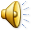 Общая часть
Вопросы к теме
1. Понятие объективной стороны состава преступления.
2. Деяние как элемент объективной стороны состава преступления.
3. Бездействие как форма преступного поведения.
4. Преступные последствия.
5. Виды преступных последствий.
6. Причинная связь как необходимое условие уголовной ответственности в материальных составах преступления.
7. Факультативные признаки объективной стороны (место, время, способ и обстановка).
Объективная сторона преступления
Постановления Верховного Суда РФ
1. О судебной практике по делам об убийстве (ст. 105 УК РФ): постановление № 1 Пленума ВС РФ от 27 января 1999 г. (ред. от 03.03.2015) п.п. 2–3 // Бюллетень ВС РФ. –1999. – № 3. – С. 2; Сайт Верховного Суда РФ. 

2. О судебной практике по делам о краже, грабеже и разбое: постановление № 29 Пленума ВС РФ от 27 декабря 2002 (ред. от 16.05.2017) п. 6 // Бюллетень ВС РФ. – 2003. – № 2. – С.2-6; Сайт Верховного Суда РФ.
Объективная сторона преступления
Постановления Верховного Суда РФ
3. О судебной практике по делам о взяточничестве и об иных коррупционных преступлениях: постановление № 24 Пленума Верховного Суда РФ от 9 июля 2013 г. (в ред. от 24.12.2019)  п. 1. // Бюллетень Верховного Суда РФ. – 2013. – № 9. – С. 3; Сайт Верховного Суда РФ. 
4. О практике применения судами законодательства об ответственности за бандитизм: постановление № 1 Пленума ВС РФ от 17 января 1997 г. п. 14 // Бюллетень ВС РФ. – 1997. – № 3. – С. 2–3; Сайт Верховного Суда РФ.
Объективная сторона преступления
Судебная практика
1.Действия осужденного, связанные с уничтожением или повреждением автомашины, которой он завладел во время разбойного нападения, представляют собой способ распоряжения похищенным имуществом (в уголовно-правовом смысле), и дополнительной квалификации по ч.2 ст.167 УК РФ не требуется: обзор судебной практики Верховного Суда РФ за 11 квартал 2011 года (по уголовным делам, п.2) //Бюллетень ВС РФ. – 2011. – № 11. – С.24.

2.Приговор в части осуждения лица за совершение преступления, предусмотренного ч.2 ст.223 УК РФ, отменен, поскольку судом не установлено, в чем выражались действия по незаконному изготовлению оружия: обзор практики Судебной коллегии по уголовным делам Верховного Суда Российской Федерации за первое полугодий 2014 года. П.2.1(определение № 30-АПУ14-1) //Бюллетень ВС РФ. – 2014. – № 10. – С.36.
Объективная сторона преступления
Список литературы
1. Уголовное право. Общая часть: учеб. для бакалавров / И.Я. Козаченко, Г.П. Новоселов. – М.:Издательство Юрайт, 2015. – 497 с. 

2. Анисимова И.А. Уголовно-правовое значение преступного вреда: автореф. дисс. канд. юрид.наук / И.А. Анисимова – Томск, 2008.

3. Акоев К.Л., Кауфман М.А. Объективная сторона преступления (факультативные признаки) / К.Л. Акоев, М.А.Кауфман – М., 1995.

4. Землюков С.В. Уголовно-правовые проблемы преступного вреда / С.В.Землюков  – Новосибирск, 1991.

5. Малинин В.Б., Парфенов А.Ф. Объективная сторона преступления / В.Б.Малинин, А.Ф.Парфенов  – СПб., 2004.
Объективная сторона преступления
Список литературы
6. Тарбагаев А. Место совершения преступления / А.Тарбагаев // Уголовное право. – 2009. – № 3. – С. 44–48.

7. Филимонов В.Д. Уголовно-правовое значение последствий общественно опасного деяния / В.Д.Филимонов  // Уголовное право. – 2009. – № 2. – С. 70–75.

8. Хвалин В. О понятии орудия преступления / В. Хвалин  // Уголовное право. – 2000. – № 2. – С. 94–96.

9. Якубович О.Р. Способ совершения преступления и его уголовно-правовое значение /О.Р.Якубович; под ред. С. Михлина. – М., 2005.
Объективная сторона преступления
Тематика для написания курсовых и дипломных работ
1. Основания и пределы уголовной ответственности за преступное бездействие.
2. Деяние – необходимый элемент состава преступления.
3. Основные вопросы причинности в теории отечественного права.
4. Уголовно-правовое значение факультативных признаков объективной стороны состава преступления.
Объективная сторона преступления
Объективная сторона
Объективная сторона состава преступления - это совокупность юридически
 значимых признаков,
 которые характеризуются наличием деяния в виде 
действия или бездействия, причинно-следственной связи,
 преступного результата, а также факультативных признаков
 (время, место, способы совершения преступления).
Основные признаки
Преступный
результат
Общественно опасное
 деяние в виде действия
 или бездействия
Причинно-
следственная
связь
Объективная сторона преступления
Субъект преступления
Вопросы к теме
Постановление Верховного Суда РФ
Список литературы
Тематика для написания контрольных и курсовых работ
Лекция
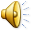 Общая часть
Вопросы к теме
1. Понятие субъекта преступления.
2. Возраст как признак субъекта.
3. Вменяемость, невменяемость и ее критерии.
4. Уголовная ответственность лиц с психическими расстройствами.
5. Ответственность за преступления, совершенные в состоянии опьянения.
6. Специальный субъект.
Субъект преступления
Постановления Верховного Суда РФ
1.О практике применения судами законодательства об ответственности за бандитизм: постановление № 1 Пленума ВС РФ от 17 января 1997 г. п. 14 // Бюллетень ВС РФ. – 1997. – № 3. – С. 2–3; Сайт Верховного Суда РФ. 

2.О судебной практике по делам о взяточничестве и об иных коррупционных преступлениях: постановление № 24 Пленума Верховного Суда РФ от 9 июля 2013 г. (в ред. от 24.12.2019)  п. 1. // Бюллетень Верховного Суда РФ. – 2013. – № 9. – С. 3; Сайт Верховного Суда РФ. 
 
3. О судебной практике по делам о преступлениях против половой неприкосновенности и половой свободы личности: постановление Пленума ВС РФ № 16 от 4 декабря 2014г. п. 16, 20 :  Сайт Верховного Суда РФ. 
 
4.О судебной практике применения законодательства, регламентирующего особенности уголовной ответственности и наказания несовершеннолетних: постановление № 1 Пленума ВС РФ от 01 февраля 2011 г. (в ред. Постановления Пленума Верховного Суда РФ от 09.02. 2012 № 3, от 29.11.2016) п. 5, 14// Бюллетень ВС РФ. – 2011. – № 4. – С. 2–10; Сайт Верховного Суда РФ.
Субъект преступления
Список литературы
1. Уголовное право. Общая часть: учеб. для бакалавров / И.Я. Козаченко, Г.П. Новоселов. – М.:Издательство Юрайт, 2015. – 497 с. 
2. Васильевский А. Возраст как условие уголовной ответственности / А. Васильевский //Законность. – 2000. – № 11. – С. 23–25.

3. Павлов В.Г. Субъект преступления и уголовная ответственность / В.Г.Павлов – СПб., 2000.

4. Семенов С.А. Понятие специального субъекта преступления / С.А.Семенов // Журнал Российского права. – 1998. – № 7.

5. Спасенников Б. Вменяемость как категория уголовного права / Б.Спасенников  // Уголовное право. – 2003. – № 2. – С. 75–76.

6. Цымбал Е., Дъяченко А. Возрастная невменяемость: теория и практика применения / Е.Цымбал, А.Дьяченко // Уголовное право. – 2000. – № 3. – С. 43–50.

7. Цымбал Е. Ограниченная вменяемость: дискуссионные вопросы теории и правоприменительной практики / Е.Цымбал  // Уголовное право. – 2002. – № 1. – С. 56–62.
Субъект преступления
Тематика для написания курсовых и дипломных работ
1. Субъект преступления по российскому уголовному законодательству.
2. Соотношение понятий "личность преступника" и "субъект преступления".
3. Характеристика специального субъекта преступления применительно различным статьям Особенной части Уголовного кодекса.
Субъект преступления
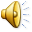 Понятие субъекта преступления
Субъект преступления - это физическое вменяемое лицо,
 достигшее возраста уголовной ответственности (ст. 19 УК РФ).
Обязательные признаки, характеризующие субъект преступления
Физическое лицо,
 совершившее преступление
Вменяемое - способное
 осознавать 
фактический характер и 
Общественную опасность
своих  действий, 
 а также руководить
 ими (ст. 19 УК РФ)
Достигшее возраста
 уголовной ответственности в 
соответствии  со ст. 19 и ч. 1, 2
 ст. 20 УК РФ
Субъект преступления
Субъективная сторона состава преступления
Вопросы к теме
Список литературы
Тематика для написания контрольных и курсовых работ
Лекция
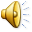 Общая часть
Вопросы к теме
1. Общая характеристика субъективной стороны преступления.
2. Понятие вины.
3. Формы вины.
4. Умышленная форма вины и ее виды.
5. Неосторожная форма вины и ее виды.
6. Двойная форма вины. Факультативные признаки субъективной стороны преступления.
7. Невиновное причинение вреда.
Субъективная сторона состава преступления
Список литературы
1. Уголовное право. Общая часть: учеб. для бакалавров / И.Я. Козаченко, Г.П. Новоселов. – М.:Издательство Юрайт, 2015. – 497 с. 

2. Питецкий В. К вопросу о степени вины в уголовном праве / В.Питецкий // Уголовное право. – 2006. – № 3. – С. 41–45.

3. Потапов Д.П. Умысел и его виды по российскому уголовному праву: учебное пособие / Д.П.Потапов – Барнаул: БЮИ МВД России, 2006.

4. Рарог А.И. Проблемы квалификации преступлений по субъективным признакам: монография /А.И.Рарог – М.: Проспект, 2015. – 232с

5. Филимонов В.Д. Проблема оснований уголовной ответственности за преступную небрежность / В.Д.Филимонов  – М.: АО «Центр ЮрИнфоР», 2008.

6. Чернышев Л.А. Вопросы дифференциации вины в российском уголовном праве: автореф. дисс. канд. юрид.наук  / Л.А.Чернышев – Владивосток, 2009.

7.Дядюн К. Квалификация убийства женщины, заведомо для виновного находящейся в состоянии беременности / К.Дядюн //Уголовное право. – 2011. – № 3. –С.21-25.
Субъективная сторона состава преступления
Тематика для написания курсовых и дипломных работ
1. Понятие субъективной стороны преступления по российскому уголовному праву.
2. Понятие и значение вины как обязательного признака субъективной стороны состава преступления.
3. Неосторожное причинение вреда как разновидность вины субъективной стороны.
4. Уголовная ответственность за преступления, совершаемые в состоянии аффекта.
5. Влияние факультативных признаков субъективной стороны на уголовную ответственность и квалификацию преступления.
6. Невиновное причинение вреда, правовые последствия по российскому уголовному праву.
Субъективная сторона состава преступления
Субъективная сторона состава преступления
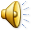 Субъективная сторона состава преступления - это психическое отношение
 лица к совершаемому им общественно
 опасному деянию и его преступным последствиям
 в форме вины (умысла или неосторожности),
 а также наличия факультативных признаков мотива, цели, эмоций.
Вина
Неосторожность
Умысел
Преступное
легкомыслие
Преступная 
небрежность
прямой
косвенный
Субъективная сторона состава преступления
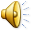 Умышленная форма вины
Уголовной ответственности и наказанию подлежит только лицо,
 виновное в совершении преступления, 
то есть умышленно или по неосторожности совершившее 
предусмотренное уголовным законом общественно опасное деяние (ст. 24 УК РФ).
Умысел (ст.25 УК РФ)
Прямой
Косвенный (эвентуальный)
Вид умысла, при котором 
лицо осознавало общественно опасный характер своего 
действия или  бездействия,
 предвидело возможность наступления
 общественно опасных 
последствий , не желало, но сознательно допускало 
наступление этих последствий, 
либо относилось к ним безразлично.
Вид умысла, при котором лицо осознавало
 общественно опасный 
характер своего действия или бездействия,
 предвидело  возможность 
или неизбежность наступления  
общественно опасных 
последствий и желало их наступления.
Субъективная сторона состава преступления
Неосторожная форма вины
Неосторожность ст.26 УК РФ
Преступное легкомыслие
Преступная небрежность
Лицо предвидело возможность 
наступления общественно 
опасных последствий 
своих действий (бездействия), 
но без достаточных к тому оснований 
самонадеянно рассчитывало 
на предотвращение этих последствий.
лицо 
не предвидело возможности наступления 
общественно опасных 
последствий своих действий (бездействия), 
хотя при необходимой внимательности
 и предусмотрительности 
должно было и могло 
предвидеть эти последствия.
Субъективная сторона состава преступления
Стадии совершения умышленного преступления
Вопросы к теме
Список литературы
Тематика для написания контрольных и курсовых работ
Лекция
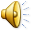 Общая часть
Вопросы к теме
1. Понятие стадий умышленного преступления.
2. Оконченное преступление.
3. Приготовление к преступлению.
4. Покушение на преступление и его виды.
5. Добровольный отказ от совершения преступления и его отличие от деятельного раскаяния.
Стадии совершения умышленного преступления
Список литературы
1. Клюев А.А. Особенности добровольного отказа от совершения преступления в неоконченном посягательстве: автореф. дисс. канд. юрид.наук  / А.А.Клюев  – Краснодар, 2003.

2. Козлов А.П. Учение о стадиях преступления / А.П.Козлов – СПб., 2002.

3. Милюков С., Дронова Т. Определение понятия неоконченного преступления в современной уголовно-правовой литературе / С.Милюков, Т.Дронова // Уголовное право. – 2008. – № 2. – С. 42–47.

4. Назаренко Г.В., Ситникова А.И. Неоконченное преступление и его виды              / Г.В.Назаренко, А.И.Ситникова – М.: Ось-89, 2003.

5. Орлова А.И. Добровольный отказ от преступления: проблемы теории и практики: автореф. дисс. канд. юрид.наук /А.И.Орлова – Красноярск, 2007.
Стадии совершения умышленного преступления
Список литературы
6. Питецкий В. Добровольный отказ соучастников преступления / В.Питецкий   // Российская юстиция. – 2000. – № 10. – С. 38–39.

7. Редин М. Понятие покушения на преступление в российском праве / М.Редин // Уголовное право. – 2002. – № 2. – С. 57–60.

8. Редин М.П. Преступления по степени их завершенности / М.П.Редин – М., 2006.

9. Ситникова А. Реальные и фиктивные покушения на преступление                          / А.Ситникова // Уголовное право. – 2005. – № 5. – С. 52–53.

10. Тедеев К.Т. Стадии совершения преступления и конструкция составов: автореф. дисс. канд. юрид.наук / К.Т.Тедеев – Москва, 2005.

11. Хабаров А.В. Квалификация неоконченных преступлений / А.В.Хабаров         // Российский юридический журнал. – 2000. – № 2.
Стадии совершения умышленного преступления
Тематика для написания курсовых и дипломных работ
1. Стадии совершения преступления по российскому уголовному праву. История вопроса.
2. Понятие и виды неоконченной преступной деятельности.
3. Приготовление к преступлению, объективные и субъективные признаки.
4. Особенности добровольного отказа от преступления у соучастников и его правовые значения.
5. Покушение на преступление и его виды.
Стадии совершения умышленного преступления
Оконченное преступление
Согласно ч. 1 ст. 29 УК РФ преступления 
признается оконченным,
 если в совершенном лицом деянии содержатся
 все признаки состава преступления, 
предусмотренного настоящим Кодексом.
Стадии совершения умышленного преступления
Стадия совершения умышленного преступления
Стадии совершения умышленного преступления - это определенные 
этапы осуществления 
преступного замысла виновного,
 характеризующиеся различной степенью его
 реализации по форме совершенных
 действий и по объему признаков состава преступления, 
описанных в уголовном законе.
Приготовление к 
преступлению 
( ч.1 ст. 30 УК РФ)
Покушение на 
преступление 
(ч. 3 ст. 30 УК РФ)
Оконченное 
преступление 
( ч. 1 ст. 29 УК РФ)
Стадии совершения умышленного преступления
Приготовление к преступлению
Изготовление
Приспособление
Приискание
Приискание соучастников
 преступления
Средств или орудий
 совершения преступления
Сговор на совершение
 преступления
Уголовная ответственность наступает за приготовление только 
к тяжкому и особо тяжкому преступлениям (ч. 2 ст. 30 УК РФ.)
Стадии совершения умышленного преступления
Покушение на преступление
Покушением на преступление согласно ч. 3 ст. 30 УК РФ 
признаются умышленные действия (бездействия) лица, 
непосредственно направленные на совершение
 преступления, если при этом преступление
 не было доведено до конца по не зависящим от этого лица обстоятельствам.
Виды покушений
Негодное покушение
Неоконченное покушение
Покушение на негодный объект
Оконченное покушение
Покушение с негодными средствами
Стадии совершения умышленного преступления
Добровольный отказ от преступления
Согласно ч. 1 ст. 31 добровольным отказом 
от преступления признается прекращение лицом приготовления
 к преступлению либо прекращение действий
 (бездействия), непосредственно направленных 
на совершение преступления, если лицо 
осознавало возможность доведения преступления до конца.
Стадии совершения умышленного преступления
Соучастие в преступлении
Вопросы к теме
Постановления Верховного Суда РФ
Список литературы
Тематика для написания контрольных и курсовых работ
Лекция
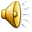 Общая часть
Вопросы к теме
1. Понятие и признаки соучастия.
2. Виды соучастников в преступлении.
   - организатор;
   - исполнитель;
   - подстрекатель;
   - пособник.
3. Формы и виды соучастия.
4. Ответственность соучастников.
Соучастие в преступлении
Постановления Верховного Суда РФ
1. О практике применения судами законодательства об ответственности за бандитизм: постановление № 1 Пленума ВС РФ от 17 января 1997 г., п. 2–4, 8–10 // Бюллетень ВС РФ. – 1997. – № 3. – С. 2–3; Сайт Верховного Суда РФ. 

2. О судебной практике по делам об убийстве (ст. 105 УК РФ): постановление № 1 Пленума ВС РФ от 27 января 1999 г. (ред. от 03.03.2015) п. 10 // Бюллетень ВС РФ. –1999. – № 3; Сайт Верховного Суда РФ. 
 
3. О судебной практике по делам о взяточничестве и об иных коррупционных преступлениях: постановление № 24 Пленума Верховного Суда РФ от 9 июля 2013 г.  п. 15 –17 // Бюллетень Верховного Суда РФ. – 2013. – № 9. – С. 5; Сайт Верховного Суда РФ. 
 
4.О судебной практике по делам о краже, грабеже и разбое: постановление № 29 Пленума ВС РФ от 27 декабря 2002 г.с изм. внесенными постановлением Пленума от 6 февраля 2007г. №7, от 23 декабря 2010г. № 31, от 3 марта 2015г. № 9, п.8-15 // Бюллетень ВС РФ. – 2003. – № 2. – С.2-6;  2007. –№ 5. –С. 24; 2011. – №2. – С.6-12; Сайт Верховного Суда РФ. 
 
5.О судебной практике по делам о преступлениях против половой неприкосновенности и половой свободы личности: постановление № 16 Пленума ВС РФ от 4 декабря 2014г. п. 10.
Соучастие в преступлении
Постановления Верховного Суда РФ
6. Об изменении и дополнении некоторых постановлений Пленума ВС РФ по уголовным делам: постановление № 7 Пленума ВС РФ от 06 февраля 2007 г. п. 18 // Бюллетень ВС РФ. – 2007. –№ 5. –С. 24; Сайт Верховного Суда РФ. 
 
7. О судебной практике по делам о преступлениях, связанных с нарушением правил дорожного движения и эксплуатации транспортных средств, а также с их неправомерным завладением без цели хищения: постановление № 25 Пленума ВС РФ от 09 декабря 2008 г. (ред. от 23.12.2010) п. 24 //Бюллетень ВС РФ. – 2009. – № 2. – С.2-7; Сайт Верховного Суда РФ. 
 
8.О судебной практике рассмотрения уголовных дел об организации преступного сообщества (преступной организации) или участия в нем (ней): постановление № 12 Пленума ВС РФ от 10 июня 2010 г. // Бюллетень ВС РФ. – 2010.  – № 8. – С. 3–8; Сайт Верховного Суда РФ. 
 
9. О судебной практике применения законодательства, регламентирующего особенности уголовной ответственности и наказания несовершеннолетних: постановление № 1 Пленума ВС РФ от 01 февраля 2011 г. (ред. от 02.04.2013) п. 42 // Бюллетень ВС РФ. – 2011. – № 4. – С. 2–10; Сайт Верховного Суда РФ.
Соучастие в преступлении
Список литературы
1. Бурчак В.Г. Соучастие в преступлении: социальные, криминологические и правовые проблемы. Киев, 1986.
2. Балеев С. Соучастие в преступлении: формы и классификация / С.Балеев  // Уголовное право. – 2006. – № 5. – С. 8–11.
3. Васюков В.В. Виды соучастников в уголовном праве России: автореф. дисс. канд. юрид.наук / В.В.Васюков – СПб. 2008.
4. Власов Ю. Квалификация деяния, совершенного с лицом, не обладающим признаками субъекта / Ю. Власов // Уголовное право. – 2007. – № 2. – С. 32–36.

5. Андрианов А. Преступная организация и преступное сообщество – самостоятельные уголовно-правовые категории / А.Андрианов // Уголовное право. – 2004. – № 1. – С. 7–8.

6. Арутюнов А. Эксцесс исполнителя преступления, совершенного в соучастии / А.Арутюнов // Уголовное право. – 2003. – № 1. – С. 5–7.
Соучастие в преступлении
Список литературы
7. Галиакбаров Р.Р. Борьба с групповыми преступлениями. Вопросы квалификации / Р.Р.Галиакбаров – Краснодар, 2000.

8. Иванов Н. Группа и ее интерпретация в решениях Верховного Суда РФ                / Н.Иванов // Уголовное право. – 2014. – № 1. – С. 32–36.

9. Козлов А.П. Соучастие: традиции и реальность / А.П.Козлов – СПб.: Юридический центр Пресс, 2001.

10. Коробков Г. Исполнитель преступления: проблемы теории, законодательной регламентации и судебная практика / Г.Коробков // Уголовное право. – 2006. – № 2. – С. 46–49.

11. Осокин Р., Курсаев А. Посредственное исполнение / Р.Осокин, А.Курсаев         // Уголовное право. –  2011. – № 2. – С.64–68.

12.Плаксина Т.А. Неудавшееся подстрекательство / Т.А.Плаксина // Уголовное право. – 2011. –  №4. – С.46-51.
Соучастие в преступлении
Судебная практика
1. Признав в действиях лица эксцесс исполнителя совершения разбойного нападения, суд ошибочно квалифицировал его действия по п. «а» ч. 2 ст. 162 УК РФ: обзор судебной практики ВС РФ за IV квартал 2001 г. п. 2 // Бюллетень ВС РФ. – 2002. – № 8. – С. 14. 

2. В соответствии с ч. 2 ст. 33 УК РФ исполнителем признается лицо, непосредственно совершившее преступление, либо непосредственно участвовавшее в его совершении совместно с другими лицами (соисполнителями). Соучастие в форме пособничества в убийстве не образует квалифицирующий признак «совершенное группой лиц по предварительному сговору» // Бюллетень ВС РФ. –  2006. – № 10. – С. 19–20.

3. Заранее не обещанное укрывательство особо тяжкого преступления необоснованно квалифицировано как соучастие в убийстве: обзор судебной практики ВС РФ за III квартал 2006 г. п. 3 // Бюллетень ВС РФ. –2007. – № 6. – С. 6.

4. Осужденная обоснованно признана соисполнителем в совершении изнасилования группой лиц: определение Судебной коллегии по уголовным делам ВС РФ от 04 сентября 2007 г. № 9-О07-61 // Бюллетень ВС РФ. – 2008. – № 5. – С. 10–11.
Соучастие в преступлении
Судебная практика
5. Преступление признается совершенным организованной группой, если умысел на него реализован устойчивой группой лиц, заранее объединившихся для совершения одного или нескольких преступлений: определение Судебной коллегии по уголовным делам ВС РФ от 01 июня 2010 г. № 15-010-13 // Бюллетень ВС РФ. – 2011. – № 1. – С. 24.

6. Действия пособника, не знавшего о том, что другие участники преступления действуют в составе организованной группы, не могут квалифицироваться как пособничество в преступлении, совершенном организованной группой: обзор кассационной практики судебной коллегии по уголовным делам ВС РФ за 1 полугодие 2010 г. п.1.1 // Бюллетень ВС РФ. – 2011. – № 1. – С. 25–26.

7.Участник организованной группы несет уголовную ответственность как соисполнитель за преступление, совершенное организованной группой, в котором он участвовал или которое подготавливал: определение Судебной коллегии по уголовным делам Верховного Суда РФ от 20 января 2011г. № 46-О10-111. //Бюллетень Верховного суда РФ. – 2011. – №9. – С.8-9.
Соучастие в преступлении
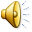 Соучастие в преступлении
Соучастием в преступлении признается умышленное совместное участие двух
 и более лиц в совершении умышленного преступления (ст. 32 УК РФ).
Признаки соучастия
Объективные
Субъективные
Участие двух и более лиц, обладающих признаками субъекта преступления
Умышленное совместное участие
Совместное участие в совершении умышленного преступления
Совместное участие в совершении преступления
Соучастие в преступлении
Тематика для написания курсовых и дипломных работ
1. Организованная преступность: уголовно-правовой аспект.
2. Организованная преступность: уголовно-правовой аспект.
3. Соучастие в преступлении, его виды.
4. Уголовная ответственность соучастников преступления.
5. Эксцесс исполнителя: понятие, виды, ответственность других соучастников при эксцессе исполнителя.
6. Спорные вопросы соучастия.
Особенности добровольного отказа соучастников от совершения преступления.
Соучастие в преступлении
Виды соучастников преступления
Согласно ч. 1 ст. 33 УК РФ 
соучастниками преступления признаются:
Исполнитель
Пособник
Подстрекатель
Организатор
Соучастие в преступлении
либо руководившее ими
Организатор преступления
Согласно ч. 3 ст. 33 УК РФ организатором признается лицо:
- организовавшее совершение преступления;
- руководившее его исполнением;
- создавшее организованную
   группу;
- создавшее преступное
 сообщество;
Соучастие в преступлении
Исполнителем признается лицо:
непосредственно совершившее преступление
непосредственно участвовавшее в его совершении совместно с другими лицами (соисполнительство)
совершившее преступление посредством исполнения других лиц, ("чужими руками") не подлежащих уголовной ответственности.
Эксцессом исполнителя, согласно ст. 36 УК РФ, признается
 совершение исполнителем преступления не 
охватывающегося умыслом других соучастников. 
За эксцесс исполнителя другие соучастники 
преступления уголовной ответственности не подлежат.
Соучастие в преступлении
Подстрекатель преступления
Подстрекателем, в соответствии
 с ч. 4 ст. 33 УК РФ, признается лицо:
Склонившее другое лицо к совершению преступления путем
подкупа
угрозы
уговора
другим способом
Соучастие в преступлении
Пособник в преступлении
Пособником, согласно ч. 5 ст. 33 УК РФ, 
признается лицо, содействовавшее совершению преступления.
Интеллектуальное пособничество
Физическое пособничество
- советами;
- указаниями;
- представлением информации;
- обещаниями скрыть преступника, орудие и средства совершения преступления и т.д.
- представление средств и орудий совершения преступления;
- устранение препятствий,
перевозка похищенного и т.д.
Соучастие в преступлении
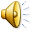 Формы соучастия
Согласно ст. 35 УК РФ соучастие
 в преступлении может квалифицироваться по следующим формам:
Группа лиц по предварительному сговору (ч. 2 ст. 35 УК РФ)
Организованная группа (ч. 3 ст. 35 УК РФ)
Преступное сообщество (ч. 4 ст. 35 УК РФ)
Группа лиц (ч. 1 ст. 35 УК РФ) без предварительного сговора
Соучастие в преступлении
Множественность преступлений
Вопросы к теме
Постановления Верховного Суда РФ
Список литературы
Тематика для написания контрольных и курсовых работ
Лекция
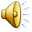 Общая часть
Вопросы к теме
1. Понятие и виды единого преступления.
2. Понятие и признаки множественности преступлений.
3. Совокупность преступлений.
4. Рецидив преступления.
Множественность преступлений
Постановления Верховного Суда РФ
1. О судебной практике по делам о преступлениях, связанных с нарушением правил дорожного движения и эксплуатации транспортных средств, а также с их неправомерным завладением без цели хищения: постановление № 25 Пленума ВС РФ от 09 декабря 2008 г. (ред.от 23.12.2010) п. 9, 22, 23,25,26,29 // Бюллетень ВС РФ. – 2009. – № 2. – С. 2–7; Сайт Верховного Суда РФ. 
 
2. О судебной практике по делам о краже, грабеже и разбое: постановление № 29 Пленума ВС РФ от 27 декабря 2002 г.. с изм. внесенными постановлением Пленума от 6 февраля 2007г. №7, от 23 декабря 2010г. № 31, от 3 марта 2015г. № 9,    п.16,17,19,20,22 // Бюллетень ВС  РФ. – 2003. – № 2. – С.2-6; – 2007, № 5. –С. 24, 2011. – №2. – С.6-12; Сайт Верховного Суда РФ. 
 
3. О внесении изменений в некоторые постановления Пленума Верховного Суда Российской Федерации: постановление № 9 Пленума Верховного суда РФ от 3 марта 2015 г. п.1 (о внесении изменений в постановление Пленума ВС РФ № 29 от 27 декабря 2002г.); Сайт Верховного Суда РФ. 
 
4. О судебной практике по делам о взяточничестве и об иных коррупционных преступлениях: постановление № 24 Пленума Верховного Суда РФ от 9 июля 2013 г.  п. 21 – 22. // Бюллетень Верховного Суда РФ. – 2013. – № 9. – С. 6; Сайт Верховного Суда РФ.
Множественность преступлений
Судебная практика
1.. В соответствии с ч. 3 ст. 17 УК РФ, если преступление предусмотрено общей и специальной нормами, совокупность преступлений отсутствует, и уголовная ответственность наступает по специальной норме // Бюллетень ВС РФ. – 2005. – № 6. – С. 28–230.

2. Согласно п. «в» ч. 4 ст. 18 УК РФ (в ред. от 8 декабря 2003 г.) судимости за преступления, по которым лицу предоставлялась отсрочка исполнения приговора, если отсрочка исполнения приговора не отменялась и лицо не направлялось для отбывания наказания в места лишения свободы, при решении вопроса о признании рецидива преступлений не учитывается: обзор судебной практики ВС РФ за IV квартал 2005 г. п. 5 // Бюллетень ВС РФ. – 2006. – № 5.

3. Действия осужденного, совершенные в отношении одного и того же лица в течение непродолжительного периода времени с единым умыслом, обоснованно квалифицированы по ч. 1 ст. 105 УК РФ: постановление Президиума ВС РФ от 03 октября 2007 г. № 267–П07 // Бюллетень ВС РФ. –2008. – № 5. – С. 7–8.

4. При признании рецидива преступлений не учитываются судимости за преступления, осуждение за которые было условным, если условное осуждение не отменялось и лицо не направлялось в места лишения свободы для отбывания наказания: постановление Президиума ВС РФ от 23 января 2008 г. № 514–П07 // Бюллетень ВС РФ. – 2008. – № 6. – С.19–20.
Множественность преступлений
Судебная практика
5. В соответствии с ч. 1 ст. 17 УК РФ неоднократные кражи образуют совокупность преступлений при отсутствии признаков единого продолжаемого преступления: обзор судебной практики ВС РФ за III квартал 2008 г. по уголовным делам п. 2 // Бюллетень ВС РФ. – 2009. – № 2. – С. 14.

6.Действия лица, охватывавшиеся единым умыслом на причинение вреда здоровью средней тяжести и выразившиеся в последовательном, без разрыва во времени, причинении здоровью потерпевшего сначала легкого, а затем средней тяжести вреда, излишне квалифицированы по ч.1 ст.115 УК РФ: обзор надзорной практики Судебной коллегии по уголовным делам Верховного Суда РФ за 11 полугодие 2010 года. П.1.1. //Бюллетень Верховного Суда РФ. – 2011. № 7. –  С.34.

7. Неоднократные действия в отношении одного и того же потерпевшего, направленные на достижение единого результата, совершенные одним и тем же субъектом в небольшой промежуток времени аналогичным способом, образуют единое преступление и не требуют дополнительной квалификации действий, предшествовавших достижению преступного результата. Из судебных решений исключено осуждение лица по ч.1 ст.30, ч.2 ст. 162 УК РФ: обзор надзорной практики Судебной коллегии по уголовным делам Верховного Суда РФ за П полугодие 2010 года п.1.2. //Бюллетень Верховного Суда РФ. – 2001. – № 7. – С.34-35.
Множественность преступлений
Список литературы
1. Благов Е. О квалификации рецидива преступлений по позитивным признакам / Е.Благов // Уголовное право. –  2007. – № 2. – С. 22–26.

2. Бриллиантов А. Проблемы применения дефиниции «рецидив преступлений» /А.Бриллиантов // Уголовное право. – 2010. – № 2. – С. 15–20.

3. Иногамова-Хегай Л. Конкуренция уголовно-правовых норм, изданных в разное время / Л.Иногамова-Хегай // Уголовное право. – 2000. – № 3. – С. 22–26.

4. Коротких Н. Виды рецидива преступлений / Н.Коротких // Уголовное право. – 2005. –№4.– С. 30–31.

5. Малков В. К вопросу о формах и видах множественности преступлений по уголовному праву России / В.Малков  // Уголовное право. – 2009. –  № 1. – С. 30–38.

6. Пудовочкин Ю. Признаки совокупности преступлений в современной судебной практике / Ю.Пудовочкин // Уголовное право. – 2009. – № 4. – С. 54–59.
Множественность преступлений
Список литературы
7. Черненко Т., Силаев С. О соотношении длящихся и продолжаемых преступлений (на примере уклонения от уплаты налогов и сборов) / Т.Черненко, С.Силаев  // Уголовное право. – 2010. – № 4. – С. 73–78.

8. Шнитенков А. Проблемы квалификации при совокупности преступлений /А.Шнитенков // Уголовное право. – 2005. – № 2. – С. 68–71.

9. Шумихин В. Признаки длящегося преступления / В.Шумихин // Уголовное право. – 2010. № 2. – С. 94–96.

10.Энгельгардт А. Совершение двух и более преступлений в отсутствие совокупности /А. Энгельгардт //Уголовное право. – 2012. –  №3. – С.79-82.
Множественность преступлений
Тематика для написания курсовых и дипломных работ
1. Понятие продолжаемого преступления.
2. Виды и юридическое значение рецидива преступлений.
3. Соотношение понятий "неоднократность" и "рецидив" преступлений.
4. Реальная совокупность преступлений.
Множественность преступлений
Понятие и признаки множественности преступлений
Виды множественности преступлений в соответствии с уголовным законодательством РФ:
- совокупность преступлений (ст. 17 УК РФ);
- рецидив преступлений (ст. 18 УК РФ);
Множественность преступлений
Совокупность преступлений
Согласно ч. I ст. 17 УК РФ совокупностью преступлений признается совершение двух или более преступлений, предусмотренных различными статьями УК РФ, ни за одно из которых лицо не было осуждено, за исключением случаев, когда совершение двух или более преступлений предусмотрено статьями Особенной части настоящего Кодекса в качестве обстоятельства, влекущего более строгое наказание (реальная совокупность). При совокупности преступлений лицо несет уголовную ответственность за каждое совершенное преступление по соответствующей статье УК РФ. 
Совокупностью преступлений признается и одно действие (бездействие), содержащее признаки преступлений, предусмотренных двумя или более статьями настоящего Кодекса (идеальная совокупность). Множественность
Множественность преступлений
Рецидив преступления
Согласно ч. I ст. 18 УК РФ рецидивом преступлений признается совершение умышленного преступления лицом, имеющим судимость за ранее совершенное умышленное преступление.
Рецидив признается
Опасным
Особо опасным
Множественность преступлений
Обстоятельства, исключающие преступность деяния
Вопросы к теме
Постановления Верховного Суда РФ
Список литературы
Тематика для написания контрольных и курсовых работ
Лекция
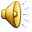 Общая часть
Вопросы к теме
1. Понятия и виды обстоятельств, исключающих преступность деяния.
2. Необходимая оборона:
	a) мнимая оборона и ее правовая оценка;
	б) превышение пределов необходимой обороны.
3. Крайняя необходимость.
4. Задержание лица, совершившего преступление.
5. Физическое и психическое принуждение: понятие и отличие.
6. Исполнение приказа и распоряжения.
7. Обоснованный риск.
8. Иные обстоятельства, исключающие преступность деяния.
Обстоятельства, исключающие преступность деяния
Постановления Верховного Суда РФ
1. О применении судами законодательства о необходимой обороне и причинении вреда при задержании лица, совершившего преступление: постановление № 19 Пленума ВС РФ от 27 сентября 2012г. //Бюллетень ВС РФ. – 2012. – №11. – С. 2-7; Сайт Верховного Суда РФ. 
 
2. О судебной практике по делам о злоупотреблении должностными полномочиями и о превышении должностных полномочий: постановление № 19 Пленума ВС РФ от 16 октября 2009 г. (в ред. от 24.12.2019)  п. 14 // Бюллетень ВС РФ. – 2009. – № 12. – С.2–7; Сайт Верховного Суда РФ.
Обстоятельства, исключающие преступность деяния
Список литературы
1. Антонов В.Ф. Крайняя необходимость в уголовном праве /В.Ф.Антонов  – М., 2005.

2. Гарбатович Д. Необходимая оборона при защите чести и достоинства /Д. Гарбатович  // Уголовное право. – 2008. – № 5. – С. 14–17.

3. Гарбатович Д. Проблемы применения норм об обоснованном риске /Д.Гарбатович // Уголовное право. – 2013. – № 2. – С. 10–15.

4. Обстоятельства, исключающие преступность деяния: монография / под ред. С.В. Землюкова. – Барнаул, 2005.

5. Попов А.Н. Преступления против личности при смягчающих обстоятельствах /А.Н. Попов – СПб., 2001 – 465 с.

6. Савинов А. Превентивная необходимая оборона и вопросы судебного толкования / А.Савинов  // Уголовное право. – 2010. – № 3. – С. 58–62.
Обстоятельства, исключающие преступность деяния
Судебная практика
1. Не является преступлением причинение в состояние необходимой обороны вреда посягающему лицу // Бюллетень ВС РФ. – 2002. – № 6. – С. 17; Бюллетень ВС РФ. – 2004. – № 2. – С. 16.

2. Приговор отменен и дело прекращено в связи с отсутствием в действиях лица превышения пределов необходимой обороны // Бюллетень ВС РФ. – 2003. – № 8. – С. 13.

3. Причинение смерти посягавшему лицу признано совершенным в состоянии необходимой обороны // Бюллетень ВС РФ. – 2003. – № 11. – С. 17.

4.Необоснованное признание судом в действиях лица умышленного причинения тяжкого вреда здоровью, совершенного при превышении пределов необходимой обороны, повлекло отмену судебных решений с прекращением дела за отсутствием в деянии состава преступления: обзор практики Судебной коллегии по уголовным делам Верховного суда Российской Федерации за второе полугодие 2013 года п.1.2 // Бюллетень Верховного суда РФ. – 2014. – № 

5. – С. 36–37. (по этому же уголовному делу см.определение Судебной коллегии по уголовным делам Верховного Суда РФ от 25 ноября 2013г. № 33–Д13–6 // Бюллетень Верховного Суда РФ. – 2014. – № 8. – С. 19–20.)
Обстоятельства, исключающие преступность деяния
Тематика для написания курсовых и дипломных работ
1. Проблемы использования гражданами права на необходимую оборону.
2. Условия правомерности, относящиеся к нападению и к защите при необходимой обороне.
3. Мнимая оборона, уголовно-правовое значение.
4. Отграничение необходимой обороны от крайней необходимости.
5. Отличие крайней необходимости от профессионального риска.
Обстоятельства, исключающие преступность деяния
Тематика для написания курсовых и дипломных работ
6. К вопросу о производстве необходимости в уголовном праве.
7. Исполнение приказа как обстоятельство, могущее создать состояние крайней необходимости.
Обстоятельства, исключающие преступность деяния
Обстоятельства, исключающие преступность деяния
Уголовный кодекс Российской Федерации называет следующие обстоятельства, исключающие преступность деяния:
Необходимая оборона (ст. 37 УК РФ)
Крайняя необходимость (ст. 39 УК РФ)
Обоснованный риск (ст. 41 УК РФ)
Причинение вреда при задержании лица, совершившего преступление (ст. 38 УК РФ)
Физическое и психическое принуждение (ст. 40 УК РФ)
Исполнение приказа или распоряжения (ст. 42 УК РФ)
Обстоятельства, исключающие преступность деяния
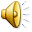 Необходимая оборона
Не является преступлением причинение вреда посягающему лицу в состоянии необходимой обороны, то есть при защите личности и прав обороняющегося или других лиц, охраняемых законом интересов общества или государства от общественно опасного посягательства, если это посягательство было сопряжено с насилием, опасным для жизни обороняющегося или другого лица, либо с непосредственной угрозой применения такого насилия (ч. 1 ст. 37 УК РФ)
Условия правомерности акта необходимой обороны
Право на оборону порождает только общественно опасное посягательство на правоохраняемые интересы
Посягательство должно быть наличным
Защита  должна быть своевременной
Защита не должна превышать пределов необходимой обороны
Посягательство должно быть реальным, действительным
Обстоятельства, исключающие преступность деяния
Крайняя необходимость
Не является преступлением причинение вреда охраняемым уголовным законом интересам в состоянии крайней необходимости, то есть для устранения опасности, непосредственно угрожающей личности и правам данного лица или иных лиц, охраняемым законом интересам общества или государства, если эта опасность не могла быть устранена иными средствами и при этом не было допущено превышения пределов крайней необходимости. (ч. 1 ст. 39 УК РФ)
Обстоятельства, исключающие преступность деяния
Причинение вреда при задержании лица,
 совершившего преступление
Условия правомерности этого акта:
Задерживается лицо, совершившее преступление;

Насилие применяется только при наличии твердой уверенности, что именно данное лицо совершило преступление;

Вред задерживаемому причиняется при наличии реальной опасности его уклонения от уголовной ответственности меры, которые применяются должны быть необходимыми;

Меры должны быть адекватны тяжести совершенного преступления и общественной опасности личности преступника;

- Причиненный вред не должен превышать пределов необходимости.
Обстоятельства, исключающие преступность деяния
Физическое или психическое принуждение
В соответствии с ч. 1 ст. 40 УК РФ не является преступлением причинение вреда охраняемым уголовным законом интересам в результате физического принуждения, если в следствие такого принуждения лицо не могло руководить своими действиями (бездействием).
Вопрос об уголовной ответственности за причинение вреда охраняемым уголовным законом интересам в результате психического принуждения, а также в результате физического принуждения, вследствие которого лицо сохранило возможность руководить своими действиями, решается с учетом положений статьи 39 настоящего Кодекса. (ч. 2 ст. 40 УК РФ)
Обстоятельства, исключающие преступность деяния
Исполнение приказа или распоряжений
Согласно ч. 1 ст. 42 УК РФ не является преступлением причинение вреда охраняемым уголовным законом интересам лицом, действующим во исполнение обязательных для него приказа или распоряжения.
   Уголовную ответственность за причинение такого вреда несет лицо, отдавшее незаконные приказ или распоряжение.
Обстоятельства, исключающие преступность деяния
Обоснованный риск
Согласно ч. 1 ст. 41 УК РФ не является преступлением причинение вреда охраняемым уголовным законом интересам при обоснованном риске для достижения общественно-полезной цели.
Условия правомерности обоснованного риска:
- Вред охраняемым уголовным законом интересам причиняется действиями рискующего, направленными на достижение общественно-полезной цели;
- Эта цель не может быть достигнута обычными, не рискованными действиями;
- Вредные последствия при риске осознаются рискующим как  побочный и возможный вариант его действий;
- Лицо приняло достаточные по его мнению меры для предотвращения вреда правоохранительным интересам.
Обстоятельства, исключающие преступность деяния
Понятие, виды и цели наказания
Вопросы к теме
Постановления Верховного Суда РФ
Список литературы
Тематика для написания контрольных и курсовых работ
Лекция
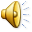 Общая часть
Вопросы к теме
1. Понятие наказания.
2. Цели наказания.
3. Система и виды наказаний.
4. Основные виды наказаний.
5. Дополнительные наказания.
6. Основные и дополнительные наказания.
Понятие, виды и цели наказания
Постановления Верховного Суда РФ
1. Постановление Конституционного Суда РФ от 02 февраля 1999 г. по делу о проверке конституционности положений ст. 41 и ч. 3 ст. 42 УПК РСФСР, п.п. 1 и 2 постановления ВС РФ от 16 июля 1993 г. «О порядке введения в действие Закона РФ «О внесении изменений и дополнений в Закон РСФСР «О судоустройстве РСФСР», УПК РСФСР, УК РФ РСФСР и Кодекс РСФСР об административных правонарушениях» в связи с запросом Московского городского суда и жалобами ряда граждан (о запрете назначения смертной казни) // СЗ РФ. – 1999. – № 6. – Ст. 867; Доступ из справ. -правовой системы «КонсультантПлюс»: версия Проф».
2. О практике назначения судами Российской Федерации уголовного наказания: постановление Пленума Верховного Суда РФ от 22 декабря 2015 г. № 58 // Российская газета. Федеральный выпуск № 6861 от 23 декабря 2015 г.
3. О практике назначения и изменения судами видов исправительных учреждений: постановление № 9 Пленума Верховного Суда Российской Федерации от 29 мая 2014г. // Бюллетень ВС РФ. – 2014. – № 7. – С.17–23; Сайт Верховного Суда РФ.
Понятие, виды и цели наказания
Список литературы
1. Дементьев С.И. Уголовное наказание: содержание, виды, назначение и исполнение /С.И.Дементьев  – Краснодар, 2000.

2. Зубкова В.И. Уголовное наказание и его социальная роль: теория и практика /В.И.Зубкова – М.: НОРМА, 2002.

3. Дуюнов В.К. Наказание в уголовном праве России – принуждение или кара?  /В.К.Дуюнов // Государство и право. – 1997. – № 11.
Понятие, виды и цели наказания
Список литературы
4. Карамашев С.Б. Восстановление справедливости как цель уголовного наказания: автореф. дисс. канд. юрид.наук / С.Б. Карамышев – Красноярск, 2004.

5. Маликов Б. Наказание – основная форма реализации уголовной ответственности / Б. Маликов // Уголовное право. – 2003. – № 3. – С. 39–40.

6. Мальцев В. Понятие наказания / В. Мальцев // Уголовное право. – 2006. – № 4. – С. 42–46.

7. Мальцев В. Цели уголовного наказания / В. Мальцев // Уголовное право. – 2010. – № 6. – С. 35–40.
Понятие, виды и цели наказания
Список литературы
8. Мицкевич А.Ф. Уголовное наказание: понятие, цели и механизмы действия /А.Ф. Мицкевич – СПб., 2005.

9. Полубинская С.В. Цели уголовного наказания /С.В. Полубинская – М.: Наука,1990.

10. Фойницкий И.Я. Учение о наказании в связи с тюрьмоведением / И.Я.Фойницкий  – М., 2000. С. 55–70.

11. Дементьев С.И. Уголовное наказание: содержание, виды, назначение и исполнение. /С.И. Дементьев – Краснодар, 2000.
Понятие, виды и цели наказания
Список литературы
12. Цепляева Г. О целях, функциях и системе наказания / Г. Цепляева // Уголовное право. –2007. – № 3. – С. 73–77.

13. Шаргородский М.Д. Наказание, его цели и эффективность /М.Д.Шаргородский  – Л., 1973, или  – Избранные работы по уголовному праву. – СПб.: 2003.

14. Юдин Е.В. Восстановление социальной справедливости: понятие, характеристика, критерии достижения: автореф. дисс. канд. юрид.наук /Е.В.Юдин – Иркутск, 2006.
Понятие, виды и цели наказания
Тематика для написания курсовых и дипломных работ
1.  Понятие и признаки наказания.
2. Система наказания и ее значение в российском уголовном законодательстве.
3. Специфика наказаний, применяемых к несовершеннолетним.
4. История смертной казни в России.
5. Уголовно-правовые аспекты пожизненного лишения свободы.
Понятие, виды и цели наказания
Понятие и цели наказания
Наказание есть мера  государственного принуждения, назначаемая по приговору суда. Наказание применяется к лицу признанному виновным в совершении преступления, и заключается в предусмотренных Уголовным кодексом лишении или ограничении прав и свобод этого лица. ( ч. 1 ст. 43 УК РФ)
Цели наказания:
Восстановление социальной справедливости;
Исправление осужденного;
Предупреждение новых преступлений.
Понятие, виды и цели наказания
Основные виды наказаний (ст. 45 УК РФ)
Обязательные работы (ст. 49 УК РФ)
Исправительные работы (ст. 50 УК РФ)
Ограничения по военной службе (ст. 51 УК РФ)
Принудительные работы(ст. 53.1 УК РФ)
Арест (ст. 54 УК РФ)
Содержание в дисциплинарной воинской части (ст. 55 УК РФ)
Лишение свободы на определенный срок (ст. 56 УК РФ)
Пожизненное лишение свободы (ст. 57 УК РФ)
Смертная казнь (ст. 59 УК РФ)
Понятие, виды и цели наказания
Дополнительные виды наказаний, 
назначаемые по приговору 
суда в соответствии с ч. 2 ст. 45 УК РФ
- лишение специального, воинского или почетного звания, классного чина и государственных наград (ст. 48 УК РФ);
Понятие, виды и цели наказания
Основные и дополнительные виды наказаний
Наказания, применяемые в качестве основных и дополнительных (ч. 2 ст. 45 УК РФ):
- штраф (ст. 46 УК РФ);
лишение права занимать определенные должности или заниматься определенной деятельностью (ст. 47 УК РФ)
 ограничение свободы (ст. 53 УК РФ).
Понятие, виды и цели наказания
Назначение наказания
Вопросы к теме
Постановления Верховного Суда РФ
Список литературы
Тематика для написания контрольных и курсовых работ
Лекция
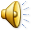 Общая часть
Вопросы к теме
1. Общие начала назначения наказания.
2. Общественная опасность преступления и личность виновного как общие начала назначения наказания.
3. Обстоятельства смягчающие наказания.
4. Обстоятельства отягчающие наказания.
5. Назначение наказаний при совокупности преступлений.
6. Назначение наказаний при совокупности приговоров.
7. Назначение наказаний при вердикте присяжных заседателей о снисхождении:
Назначение наказания
Вопросы к теме
– правила назначения наказания лицу, заслуживающему снисхождения;
– правила назначения наказания лицу, заслуживающему особого снисхождения.
Назначение наказания
Постановления Верховного Суда РФ
1. О практике назначения судами Российской Федерации уголовного наказания: постановление № 58 Пленума ВС РФ от 22 декабря 2015г ( в ред. от 18.12.2018). // Сайт Верховного Суда РФ. 
2. О судебной практике по делам о преступлениях против половой неприкосновенности и половой свободы личности: постановление Пленума ВС РФ № 16 от 4 декабря 2014г. п. 23.  Сайт Верховного Суда РФ. 
3. О судебной практике по делам о преступлениях, связанных с наркотическими средствами, психотропными, сильнодействующими и ядовитыми веществами: постановление № 14 Пленума ВС РФ от 15 июня 2006 г. (ред. от 16.05.2017) п. 35 // Бюллетень ВС РФ. – 2006.  – № 8. – С. 10–11; Сайт Верховного Суда РФ. 
4. О судебной практике по делам о преступлениях, связанных с нарушением правил дорожного движения и эксплуатации транспортных средств, а также с их неправомерным завладением без цели хищения: постановление № 25 Пленума ВС РФ от 09 декабря 2008 г. (ред.от 24.05.2016) п. 12 // Бюллетень ВС РФ. –  2009. – № 2. –С. 2–7; Сайт Верховного Суда РФ.
5. О судебной практике по делам о взяточничестве и об иных коррупционных преступлениях: постановление № 24 Пленума Верховного Суда РФ от 9 июля 2013 г.( в ред. от 24.12.2019)  п. 36. // Бюллетень Верховного Суда РФ. – 2013. – № 9. – С. 9; Сайт Верховного Суда РФ.
Назначение наказания
Судебная практика
1. Добровольное сообщение лица компетентным органам о совершенном им преступлении должно рассматриваться как явка с повинной // Бюллетень ВС РФ. – 2003. – № 4. – С. 9.

2. При решении вопроса о переводе осужденного из тюрьмы в исправительную колонию для дальнейшего отбывания лишения свободы период, в течение которого осужденный содержался в следственном изоляторе, засчитывается в назначенный по приговору срок тюремного заключения // Бюллетень ВС РФ. –  2004. – № 5. – С. 20.

3. Надзорная инстанция признала явкой с повинной добровольное сообщение лица правоохранительным органам о совершенном им преступлении: обзор судебной практики ВС РФ за I квартал 2006 г. п. 5 // Бюллетень ВС РФ. – 2006.–  № 9. – С. 8.

4. Назначая осужденному наказание, суд не учел наличие смягчающих обстоятельств – активное способствование раскрытию преступления, изобличению других соучастников преступления и розыску имущества, добытого в результате преступления: обзор судебной практики ВС РФ за IV квартал 2005 г. п. 7 // Бюллетень ВС РФ. – 2006. – № 5. – С. 8.
Назначение наказания
Список литературы
1. Уголовно-исполнительное право : учебник для академического бакалавриата / под общ. ред. И. Я. Козаченко, А. П. Деткова — М. : Издательство Юрайт, 2016. — 408 с. — Серия : Бакалавр. Академический курс.

2. Благов Е. Назначение наказания в случае заключения досудебного соглашения о сотрудничестве / Е.Благов // Уголовное право. – 2010. – № 3. – С. 21–26.

3.Гарбатович Д. Понимание судами уголовно-правовых норм, закрепляющих правила назначения наказания / Д.Гарбатович // Уголовное право. –2013. – № 6. – С.18–23.

4. Друкаров И.Л. Назначение наказания по Уголовному кодексу Российской Федерации: учебное пособие. / И.Л.Друкаров. –2-е изд., испр. и доп. –– Барнаул: Изд-во Алт. Ун-та, 20013. – 164 с.

5. Дядькин Д. Правила назначения наказания при рецидиве преступлений /Д.Дядькин // Уголовное право. – 2008. – № 1. – С. 38–40.

6.Звечаровский И. Институт назначения более мягкого наказания, чем предусмотрено за данное преступление /И.Звечаровский // Уголовное право. – 2012. – № 2. – С.35-44.
Назначение наказания
Тематика для написания курсовых и дипломных работ
1. Назначение наказания – один из важнейших институтов уголовного права.
2. Общие начала назначения наказания по российскому уголовному праву.
3. Обстоятельства, смягчающие и отягчающие наказания.
4. Особенности назначения наказания несовершеннолетним.
5. Назначение наказания при совершении нескольких преступлений и по нескольким приговорам.
Назначение наказания
Общие начала назначения наказания
Лицу, признанному в совершении преступления, назначается справедливое наказание в пределах, предусмотренных соответствующей статьей Особенной части уголовного кодекса, и с учетом положений Общей части. 		
Более строгий вид наказания из числа предусмотренных за совершение преступления, назначается только в случае, если менее строгий вид наказания не сможет обеспечить достижение целей наказания. (ч. 1 ст. 60 УК РФ)
Назначение наказания
При назначении уголовного наказания суд учитывает
Личность преступника:
- Возраст и пол лица, совершившего преступление;
- Прежние судимости;
-  Роль лица при совершении преступления в соучастии;
- Степень социальной защищенности;
- Биологические и социальные особенности личности.
Характер общественной опасности преступления:
- Объект преступного посягательства;
-  Характер общественных отношений;
- Способ и мотивы совершения преступления;
- Стадии совершения преступления.
Принципиальным моментом является установление всех обстоятельств, смягчающих и отягчающих наказание.
Назначение наказания
Назначение наказания по совокупности преступлений
Согласно ст. 69 УКРФ при совокупности преступлений наказание назначается отдельно за каждое совершенное преступление.
Назначение наказания
Назначение наказания по совокупности приговоров
При назначении наказания по совокупности приговоров к наказанию, назначенному по последнему приговору суда, частично или косвенно присоединяется не отбытая часть наказания по предыдущему приговору суда. (ч. 1 ст. 70 УК РФ)
Обязательные условия при назначении наказания при совокупности приговоров:
- Окончательное наказание не может превышать максимального срока или размера, предусмотренного 	вида наказания Общей частью Уголовного кодекса;
- Наказание в виде лишения свободы не может превышать тридцати лет, за исключением случаев, предусмотренных частью пятой статьи 56 настоящего Кодекса.
Назначение наказания
При назначении уголовного наказания суд учитывает
В соответствии со ст. 61 УК РФ смягчающими обстоятельствами признаются:
а) совершение преступления впервые небольшой тяжести вследствие случайного стечения обстоятельств;
б) несовершеннолетие виновного;
в) беременность;
г) наличие малолетних детей у виновного;
д) совершение преступления в силу стечения тяжелых жизненных обстоятельств либо по мотиву сострадания;
е) совершение преступления в результате физического или психического принуждения;
ж) совершение преступления при нарушении условий
Назначение наказания
При назначении уголовного наказания суд учитывает
правомерности необходимой обороны, задержания лица, совершившего преступление, крайней необходимости, обоснованного риска, исполнение приказа или распоряжения;
з) противоправность или аморальность поведения потерпевшего, явившегося поводом для преступления;
и) явка с повинной, активное способствование раскрытию преступления, изобличение других соучастников преступления;
к) оказание медицинской и иной помощи потерпевшему непосредственно после совершения преступления, добровольное возмещение имущественного ущерба и морального вреда, причиненных в результате преступления, иные действия направленные на заглаживание вреда, причиненного потерпевшему.
Назначение наказания
При назначении уголовного наказания суд учитывает
Согласно ст. 63 УК РФ обстоятельствами отягчающими наказание признаются:
а) рецидив преступлений;
б) наступление тяжких последствий в результате совершения преступления;
в) совершение преступления в составе группы лиц, группы лиц по предварительному сговору, организованной группой или преступным сообществом (преступным сообществом);
г) особо активная роль в совершении преступления;
д) привлечение к совершению преступления лиц, которые страдают тяжелыми психическими расстройствами, либо находятся в состоянии опьянения, а также лиц, не достигших возраста, с которого наступает уголовная ответственность;
Назначение наказания
При назначении уголовного наказания суд учитывает
е) совершение преступления по мотиву национальной, расовой, религиозной ненависти или вражды, из мести за правомерные действия других лиц, а также с целью скрыть другое преступление или облегчить его совершение;
ж) совершение преступления в отношении лица или его близких в связи с осуществлением данным лицом служебной деятельности или выполнением общественного долга
з) совершение преступления в отношении женщины, заведомо для виновного находящейся в состоянии беременности, а также в отношении малолетнего, другого беззащитного или беспомощного лица, либо лица, находящегося в зависимости от виновного;
Назначение наказания
При назначении уголовного наказания суд учитывает
и) совершение преступления с особой жестокостью, садизмом, издевательством, а также мучениями для потерпевшего;
к) совершение преступления с использованием оружия, боеприпасов, взрывчатых веществ, взрывных или имитирующих их устройств, специально изготовленных технических средств, ядовитых и радиоактивных веществ, лекарственных и иных химико-фармакологических препаратов, а также с применением физического или психического принуждения;
л) совершение преступления в условиях чрезвычайного положения, стихийного или иного общественного бедствия, а также при массовых беспорядках;
Назначение наказания
При назначении уголовного наказания суд учитывает
м) совершение преступления с использованием доверия, оказанного виновному, в силу его служебного положения или договора;
н) совершение преступления с использованием форменной одежды или документов представителя власти.
Назначение наказания
Освобождение от уголовной ответственности
Вопросы к теме
Постановления Верховного Суда РФ
Список литературы
Тематика для написания контрольных и курсовых работ
Лекция
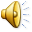 Общая часть
Вопросы к теме
1. Понятие освобождения от уголовной ответственности.
2. Виды освобождения от уголовной ответственности.
3. Освобождение в связи с деятельным раскаянием.
4. Освобождение от уголовной ответственности в связи с примирением с потерпевшим.
5. Освобождение от уголовной ответственности в связи с изменением обстановки.
6. Освобождение от уголовной ответственности вследствие истечения сроков давности.
Освобождение от уголовной ответственности
Постановления Верховного Суда РФ
1. О применении судами законодательства, регламентирующего основания и порядок освобождения от уголовной ответственности: постановление № 19 Пленума ВС РФ от 27 июня 2013г ( в ред. от 29.11.2016 г). //Бюллетень ВС РФ. –2013. – № 8 –С.5–8; сайт Верховного Суда РФ. 
 
2. О судебной практике по делам о преступлениях, связанных с наркотическими средствами, психотропными, сильнодействующими и ядовитыми веществами: постановление № 14 Пленума ВС РФ от 15 июня 2006 г. (в ред. от 16.05.2017) п. 19 // Бюллетень ВС РФ. – 2006. – № 8. – С.7; сайт Верховного Суда РФ. 
 
3. О судебной практике по делам о преступлениях, связанных с нарушением правил дорожного движения и эксплуатации транспортных средств, а также с их неправомерным завладением без цели хищения: постановление № 25 Пленума ВС РФ от 09 декабря 2008 г. (в ред. от 24.05.2016) п. 16 // Бюллетень ВС РФ. –  2009. – № 2. С. 2–7; сайт Верховного Суда РФ. 
 
4.О судебной практике по делам о взяточничестве и об иных коррупционных преступлениях: постановление № 24 Пленума Верховного Суда РФ от 9 июля 2013 г. (в ред. ОТ 24.12.2019) п. 29 – 30. // Бюллетень Верховного Суда РФ. – 2013. – № 9. – С. 8; Сайт Верховного Суда РФ.
Освобождение от уголовной ответственности
Список литературы
1. Аликперов Х.Д. Освобождение от уголовной ответственности: учебно-методическое пособие / Х.Д.Аликперов  – Воронеж, 2001.

2. Балафендиев А. Освобождение от уголовной ответственности в связи с истечением сроков давности по УК РФ / А.Балафендиев // Уголовное право. – 2011. – № 1. – С. 4–8.

3. Бриллиантов А.В. Освобождение от уголовной ответственности (с учетом обобщения судебной практики): научно-практическое пособие /А.В.Бриллиантов – М., 2010.

4. Гарбатович Д. Освобождение лица от уголовной ответственности в связи с примирением с потерпевшим / Д. Гарбатович // Уголовное право. – 2014. – № 2. – С. 31–36.

5. Коробов П. О первоначальной индивидуализации уголовной ответственности /П.Коробов // Уголовное право. – 2011. – № 2. – С. 35–41.

6. Хамаганова О.Х. Деятельное раскаяние: теория и практика освобождения от уголовной ответственности: автореф. дисс. канд. юрид. наук /О.Х.Хамаганова – М., 2007.
Освобождение от уголовной ответственности
Тематика для написания курсовых и дипломных работ
1. Понятие и юридическая природа освобождения от уголовной ответственности.
2. Основания и условия освобождения от уголовной ответственности.
3. Освобождение от уголовной ответственности в связи с изменением обстановки.
4. Освобождение от уголовной ответственности в связи с раскаянием – по российскому уголовному праву.
Освобождение от уголовной ответственности
Виды освобождения от уголовной ответственности
Действующий Уголовный кодекс предусматривает следующие виды освобождения от уголовной ответственности:
в связи с деятельным раскаянием (ст. 75 УК РФ)
в связи с примирением с потерпевшим (ст. 76 УК РФ)
 в связи с возмещением ущерба (ст. 76.1.УК РФ)
 с назначением судебного штрафа (ст. 76.2. УК РФ)
в связи с истечением сроков давности (ст. 78 УК РФ)
по амнистии (ст. 84 УК РФ)
с применением к несовершеннолетнему принудительных мер воспитательного воздействия (ст. 90 УК РФ)
специальные виды освобождения от уголовной ответственности, предусмотренные нормами Особенной части УК РФ (см. примечание к ст. 126, 204-206, 208, 222, 223, 228, 275, 291, 307 и др. УК РФ).
Освобождение от уголовной ответственности
Освобождение от уголовного наказания
Вопросы к теме
Постановления Верховного Суда РФ
Список литературы
Тематика для написания контрольных и курсовых работ
Лекция
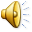 Общая часть
Вопросы к теме
1. Понятие и значение освобождения от уголовного наказания.
2. Виды освобождения от уголовного наказания.
3. Безусловные виды освобождения от уголовного наказания.
4. Амнистия.
5. Помилование.
Освобождение от уголовного наказания
Постановления Верховного Суда РФ
1. О судебной практике условно-досрочного освобождения от отбывания наказания, замены неотбытой части наказания более мягким видом наказания: постановление № 8 Пленума ВС РФ от 21 апреля 2009 г. (в ред. от 17.11.2015 г) // Бюллетень ВС РФ. –2009. – № 7. – С. 2–6; Сайт Верховного Суда РФ. 
 
2. Об изменении и дополнении некоторых постановлений Пленума ВС РФ по уголовным делам: постановление № 31 Пленума ВС РФ от 23 декабря 2010 г. п. 11 (в ред. от 22.12.2015 г) // Бюллетень ВС РФ. – 2011. – № 2. – С. 6–12; Сайт Верховного Суда РФ. 
 
3.О практике применения судами законодательства об исполнении приговора: постановление № 21 Пленума ВС РФ от 20 декабря 2011г. (ред. от 18.12.2018) пп.5-8, 15. //Бюллетень ВС РФ. – 2012. – № 2. – С.–7; Сайт Верховного Суда РФ.
Освобождение от уголовного наказания
Список литературы
1. Иногамова-Хегай Л.В. Конкуренция норм об освобождении от наказания /Л.В. Иногамова–Хегай  // Государство и право. – 2000. – № 2.

2. Иногамова-Хегай Л., Казарян Э. Основания и предпосылки применения условно-досрочного освобождения / Л.Иногамова–Хегай, Э.Казарян  // Уголовное право. – 2003. – № 4. – С. 28–29.

3. Коробов П. Освобождение от наказания: теория и практика / П.Коробов // Уголовное право. – 2007. – № 1. – С. 30–34.

4. Мальцев В. Освобождение от наказания в связи с изменением обстановки   /В.Мальцев  // Уголовное право. – 2008. – № 6. – С. 23–26.

5. Сабитов Т. Принципы поощрения в уголовном праве / Т. Сабитов  // Уголовное право. – 2006. – № 1. – С. 54–57.

6.Скобелин С. Применение отсрочки отбывания наказания /С. Скобелин  // Уголовное право. – 2011. – № 4. – С.57-60.

7. Сверчков В. Пределы условно-досрочного освобождения от отбывания наказания / В. Сверчков // Российская юстиция. – 2002. – № 10. – С. 49–51.
Освобождение от уголовного наказания
Тематика для написания курсовых и дипломных работ
1. Виды освобождения от уголовного наказания по российскому уголовному праву.
2. Критерии исправления при условно-досрочном освобождении от наказания.
3. Социальная адаптация лиц, освобожденных от уголовного наказания.
4. Амнистия: понятие и юридическая природа.
Освобождение от уголовного наказания
Освобождение от наказания
Сущность института освобождения от наказания заключается в том, что на основании предусмотренным уголовным законом лицо, совершившее преступление может быть освобождено судом:
а) от реального отбытия уголовного наказания назначенного судом;
б) условно-досрочно от дальнейшего отбывания частично отбытого осужденным к тому времени уголовного наказания;
в) освобождение от наказания в силу акта помилования или амнистии;
г) освобождение от наказания в силу изменения уголовного закона.
Освобождение от уголовного наказания
Виды освобождения от уголовного наказания
В действующем уголовном законодательстве России предусмотрены следующие виды освобождения от уголовного наказания:
- условно-досрочное освобождение от отбывания наказания (ст. 79 УК РФ);
- замена неотбытой части наказания более мягким видом наказания (ст. 80 УК РФ);
- освобождение от наказания в связи с болезнью (ст. 81 УК РФ);
- отсрочка отбывания наказания беременным женщинам и женщинам, имеющим малолетних детей (ст. 81 УК РФ);
Освобождение от уголовного наказания
Виды освобождения от уголовного наказания
- освобождение от наказания в связи с истечением сроков давности обвинительного приговора суда (ст. 83 УК РФ);
- освобождение от наказания на основании актов амнистии или помилования (ст. 84, 85 УК РФ);
- освобождение от наказания в силу изменения уголовного закона (ст. 10 УК РФ);
- освобождение несовершеннолетних от наказания с применением принудительных мер воспитательного воздействия либо помещение в специальное воспитательное или лечебно-воспитательное учреждение для несовершеннолетних (ст. 92 УК РФ).
Освобождение от уголовного наказания
Принудительные меры медицинского характера
Вопросы к теме
Постановления Верховного Суда РФ
Список литературы
Тематика для написания контрольных и курсовых работ
Лекция
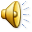 Общая часть
Вопросы к теме
1. Общая характеристика и понятие принудительных мер медицинского характера.
2. Основания и порядок принятия мер медицинского характера.
3. Виды принудительных мер.
4. Продление, изменение и прекращение мер медицинского характера.
Принудительные меры медицинского характера
Постановления Верховного Суда РФ
1. О практике применения судами принудительных мер медицинского характера: постановление № 6 Пленума ВС РФ от 07 апреля 2011 г. (в ред. от 03.03.2015 г) // Бюллетень Верховного Суда РФ. –2011. – №7. – С.4-10; сайт Верховного Суда РФ. 

2. О судебной практике по делам о преступлениях против половой неприкосновенности и половой свободы личности: постановление Пленума ВС РФ № 16 от 4 декабря 2014г. п. 23.  Сайт Верховного Суда РФ.
Принудительные меры медицинского характера
Список литературы
1. Достовалов С. Цели применения принудительных мер медицинского характера / С. Достовалов  // Законность. –  2000. –  № 1. – С. 49–50.

2. Зайцева О. Порядок лечения ограниченно вменяемых осужденных требует дополнительной регламентации / О. Зайцева // Российская юстиция. – 2003. – № 5. – С. 54–55.

3. Звечаровский И. Понятие мер уголовно-правового характера /И. Звечаровский // Законность. –  2007. – № 1. –  С. 19–21.

4. Келина С.Г. Наказание и иные меры уголовно-правового характера /С.Г.Келина // Государство и право. – 2007. – № 6. – С. 51–58.

5. Колмаков П. Понятие и сущность принудительных мер медицинского характера / П. Колмаков // Уголовное право. – 2003. – № 3. – С. 27–29.

6. Курганов С. Меры уголовно-правового характера / С. Курганов // Уголовное право. – 2007. –  № 2. – С. 59–63.

7. Максимов С.В. Цели принудительных мер медицинского характера  /С.В.Максимов // Российская юстиция.  – 2002. –  № 12. – С. 32–34.
Принудительные меры медицинского характера
Тематика для написания курсовых и дипломных работ
1. Общая характеристика и понятие принудительных мер медицинского характера.
2. Порядок и основания назначения принудительных мер медицинского характера. Уголовно-правовой аспект.
3. Об эффективности принудительных мер медицинского характера, применяемых к наркоманам.
Принудительные меры медицинского характера
Виды принудительных мер медицинского характера
Согласно ч.1 ст. 99 УК РФ суд может назначить следующие виды принудительных мер медицинского характера:
а) амбулаторное принудительное наблюдение и лечение у психиатра
б) принудительное лечение в психиатрическом стационаре общего типа
в) принудительное лечение в психиатрическом стационаре специализированного типа
г) принудительное лечение в психиатрическом стационаре специализированного типа с интенсивным наблюдением.
Принудительные меры медицинского характера
Уголовная ответственность несовершеннолетних
Вопросы к  теме
Тематика для написания контрольных и курсовых работ
Лекция
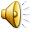 Общая часть
Вопросы к теме
1. Понятие уголовной ответственности несовершеннолетних.
2. Виды наказаний , назначаемые несовершеннолетним.
3. Применение принудительных мер воспитательного воздействия.
4. Освобождения от наказания несовершеннолетних.
Принудительные меры медицинского характера
Понятие уголовной ответственности несовершеннолетних
Несовершеннолетними признаются лица,
которым ко времени совершения преступления
     исполнилось 14 лет, но не исполнилось 18 лет.
Принудительные меры медицинского характера
Виды наказаний, назначаемые несовершеннолетним.
Согласно  ст. 88 УК РФ несовершеннолетним 
назначаются следующие  наказания
а)Штраф.
б) Лишение права заниматься определённой деятельностью.
в) Обязательные работы.
г) Исправительные работы.
д) Арест.
е) Лишение свободы на определённый срок.
Принудительные меры медицинского характера
Применение принудительных мер воспитательного воздействия
Несовершеннолетнему могут
 быть назначены следующее
 принудительные меры 
воспитательного воздействия (ст.90 УК РФ)
а) Предупреждение. 
б) Передача под надзор родителей или лиц , их заменяющих,
либо специализированного государственного органа.
в) Возложение обязанности загладить причинённый вред.
г) Ограничение досуга и установление особых требований к
поведению несовершеннолетнего.
Принудительные меры медицинского характера
Тематика для написания контрольных и курсовых работ.
1.Особенности уголовной  ответственности несовершенно летних.
2.Несовершеннолетний, как субъект уголовного права.
3.Особенности назначения наказания несовершеннолетним.
4.Социально-правовая характеристика мер воспитательного
характера назначаемых несовершеннолетним.
5. Девиантное поведение несовершеннолетних преступников.
Принудительные меры медицинского характера
1.3.Методические материалы для проведения практических занятий

Тема 1.  Понятие, задачи и принципы уголовного права. Наука уголовного права 
Форма занятия: семинар, 2 часа.
Краткое содержание занятия (перечень вопросов):
1. Понятие уголовного права. Уголовное право, как отрасль права. Предмет и метод уголовного права. Уголовно-правовые отношения.
2. Задачи уголовного права.
3. Принципы уголовного права, их понятие и значение.
4. Система уголовного права. Место уголовного права в системе права РФ. 
5. Наука уголовного права, ее предмет, метод и задачи.		
Средства обучения: дискуссия, опрос.    
Номера источников из списка рекомендуемой литературы: [1,3,4]

Тема 2. Уголовный закон
Форма занятия: семинар, 6 часов.
Краткое содержание занятия (перечень вопросов):
1. Понятие уголовного закона, его основные черты.
2. Уголовное законодательство России: история и современность. Стабильность и изменчивость уголовного законодательства. УК РФ 1996г., его основные черты.
3. Строение уголовного закона. Взаимодействие Общей и Особенной частей УК РФ. Структура уголовно-правовой нормы. Виды диспозиций и санкций.
4. Действие уголовного закона во времени.  Время совершения преступления. Принципы действия закона во времени.
5. Действие уголовного закона в пространстве. Принципы действия уголовного закона в пространстве. Выдача лиц, совершивших преступление.
6. Толкование уголовного закона, виды толкования и приемы 
Средства обучения: опрос, дискуссия 
Номера источников из списка рекомендуемой литературы: [1,3,4]
Тема 3. Понятие преступления 
Форма занятия: семинар, 4 часа.
Краткое содержание занятия (перечень вопросов):
1. Понятие и признаки преступления по уголовному праву РФ. 
2.Малозначительность деяния (ч. 2 ст. 14 УК РФ) и ее значение для материального понимания преступления.
3. Отграничение преступлений от иных правонарушений.
4. Категории преступлений (ст. 15 УК РФ) и значение их выделения. Основание и условия изменения судом категории преступления. Иные виды классификации преступлений.
5. Криминализация и декриминализация деяний.Средства обучения: опрос, дискуссия
Номера источников из списка рекомендуемой литературы: [1,8,9]
Тема 4. Уголовная ответственность и ее основание 
Форма занятия: семинар, 2 часа.
Краткое содержание занятия (перечень вопросов):
1. Понятие уголовной ответственности и стадии ее реализации.
2. Основание уголовной ответственности.
3. Соотношение уголовной ответственности с уголовным наказанием и мерами пресечения.
4. Отличие уголовной ответственности от иных видов ответственности.
Средства обучения: опрос, дискуссия
Номера источников из списка рекомендуемой литературы: [3,4,5]
Тема 5. Состав преступления 
Форма занятия: семинар, 4 часа. Краткое содержание занятия (перечень вопросов):
1. Понятие состава преступления. Соотношение преступления и состава преступления.
2. Значение состава преступления.
3.Элементы состава преступления. Объективные – объект преступления, объективная сторона; субъективные – субъект преступления, субъективная сторона преступления. 
4.Признаки состава преступления. Обязательные и факультативные признаки.
5. Виды составов преступления и основания их классификации.
6. Состав преступления и квалификация преступления. Значение квалификации преступлений.
Средства обучения: опрос, дискуссия 
Номера источников из списка рекомендуемой литературы: [1,4.5]
 
Тема 6. Объект преступления 
Форма занятия: семинар, 4 часа.
Краткое содержание занятия (перечень вопросов):
1. Понятие и значение объекта преступления. Признаки состава преступления, характеризующие объект.
2. Содержание (элементы) объекта преступления.
3. Виды объектов преступления. 
4. Предмет преступления и его соотношение с объектом. Потерпевший.
5. Механизм причинения вреда объекту преступления.
Средства обучения: опрос, дискуссия
Номера источников из списка рекомендуемой литературы: [ 4,6]
Тема 7. Субъект преступления 
Форма занятия: семинар, 4 часа.
Краткое содержание занятия (перечень вопросов):
1. Понятие субъекта преступления. Признаки состава преступления, характеризующие субъект преступления.
2. Вменяемость и невменяемость. 
3.Возраст уголовной ответственности. Особенности уголовной ответственности несовершеннолетних (ч. 3 ст. 20 УК РФ).
4. Уголовная ответственность лиц с психическими расстройствами, не исключающими вменяемости.
5. Уголовная ответственность лиц, совершивших преступление в состоянии опьянения.
6. Специальный субъект преступления.
Средства обучения: опрос, дискуссия
Номера источников из списка рекомендуемой литературы: [ 4,5]

Тема 8. Объективная сторона преступления 
Форма занятия: семинар, 6 часов.
Краткое содержание занятия (перечень вопросов):
1. Понятие, содержание и значение объективной стороны преступления. Признаки состава преступления, характеризующие объективную сторону.
2. Общественно опасное деяние (действие, бездействие) и его признаки.
3. Общественно опасные последствия, их виды. Юридическое значение последствий.
4. Причинная связь между действием (бездействием) и наступлением общественно опасных последствий. Значение причинной связи.
5. Место, время, обстановка, средства, орудия и способ совершения преступления. Уголовно-правовое значение этих обстоятельств.
Средства обучения, опрос, дискуссия
Номера источников из списка рекомендуемой литературы: [4,6 ]
Тема 9. Субъективная сторона преступления 
Форма занятия: семинар, 8 часов.
Краткое содержание занятия (перечень вопросов):
1. Понятие и значение субъективной стороны преступления. Признаки состава преступления, характеризующие субъективную сторону.
2. Понятие, сущность, содержание, формы, степень вины по уголовному праву РФ.
3. Умысел и его виды.
4. Неосторожность и ее виды.
5. Преступления с двумя формами вины.
6. Мотив и цель преступления, эмоциональное состояние лица, совершившего преступление. Уголовно-правовое значение этих признаков.
7. Невиновное причинение вреда. 
8. Юридическая и фактическая ошибки и их уголовно-правовое значение.Средства обучения: опрос, дискуссия
Номера источников из списка рекомендуемой литературы: [ 7,8]
 
Тема 10. Стадии совершения преступления 
Форма занятия: семинар, 4 часа.
Краткое содержание занятия (перечень вопросов):
1. Понятие, виды и значение стадий совершения преступления.
2.Оконченное и неоконченное преступление. Момент окончания преступления в зависимости от конструкций состава преступления.
 2. Приготовление к преступлению. Виды приготовительных действий. Отличие приготовления от обнаружения умысла.
3. Покушение на преступление и его виды. Субъективные и объективные признаки покушения. Отличие покушения от приготовления.
4. Добровольный отказ от преступления и его уголовно-правовое значение. Отличие добровольного отказа от деятельного раскаяния.
Средства обучения: опрос, дискуссия
Номера источников из списка рекомендуемой литературы: [ 10,12]
Тема 11. Соучастие в преступлении 
Форма занятия: семинар, 4 часа.Краткое содержание занятия (перечень вопросов):1. Понятие и признаки соучастия в преступлении, его значение. 
2. Виды соучастников преступления
3. Формы и виды соучастия в преступлении. Уголовно-правовое значение выделения форм соучастия.
4. Особенности ответственности соучастников преступления. 
5. Эксцесс исполнителя преступления. Виды эксцесса. Ответственность соучастников при эксцессе исполнителя. 
6. Понятие прикосновенности к преступлению, ее виды. Уголовная ответственность за укрывательство и попустительство. Отличие прикосновенности от соучастия
Средства обучения: опрос, дискуссия
Номера источников из списка рекомендуемой литературы: [7, 16 ]

Тема 12. Множественность преступлений
Форма занятия: семинар, 4 часа.
Краткое содержание занятия (перечень вопросов):
1. Понятие и виды единого преступления. Преступления со сложным составом, длящиеся, продолжаемые преступления.
2. Понятие множественности, ее признаки и формы. Отграничение от единого преступления: со сложным составом, длящихся, продолжаемых.         
3. Совокупность преступлений и ее виды. Отличие идеальной совокупности от реальной. Отграничение совокупности от конкуренции норм.
4. Понятие и виды рецидива. Уголовно-правовое значение рецидива.
Средства обучения: опрос, дискуссия 
Номера источников из списка рекомендуемой литературы: [16.19 ]

Тема 13. Обстоятельства, исключающие преступность деяния 
Форма занятия: семинар, 4 часа.Краткое содержание занятия (перечень вопросов): 1. Понятие и виды обстоятельств, исключающих преступность деяния. 
 2. Необходимая оборона. 
 3. Причинение вреда при задержании лица, совершившего преступление. 
 4. Крайняя необходимость, ее отличие от необходимой обороны. 
 5. Физическое или психическое принуждение.
 6. Обоснованный риск. Соотношение обоснованного риска с крайней необходимостью.
 7. Исполнение приказа или распоряжения.
Средства обучения: опрос, дискуссия
Номера источников из списка рекомендуемой литературы: [7, 16 ]
Тема 14. Понятие и цели наказания 
Форма занятия: семинар, 2 часа.
Краткое содержание занятия (перечень вопросов):
1. Понятие и признаки наказания.
2. Цели наказания по уголовному законодательству РФ:
 а) восстановление социальной справедливости;
 б) исправление осужденного;
 в) предупреждение совершения новых преступлений. 
3. Понятие эффективности наказания.
Средства обучения, опрос, дискуссия

Тема 15. Система и виды наказаний
Форма занятия: семинар, 4 часа.
Краткое содержание занятия (перечень вопросов):
1. Понятие и значение системы наказаний.
2.Основные и дополнительные наказания Виды классификации наказаний, рассматриваемые в теории уголовного права
3. Виды наказаний: понятие, основания назначения, содержание:  
  а) штраф;
  б) лишение права занимать определенные должности или заниматься определенной деятельностью;
   в) лишение специального, воинского или почетного звания, классного чина и государственных наград;
  г). обязательные работы;
  д). исправительные работы;
  з) ограничение по военной службе;
  з-1) принудительные работы
  и) арест;
  к) содержание в дисциплинарной воинской части;
  л) лишение свободы на определенный срок. Назначение осужденным к лишению свободы вида исправительного учреждения
  м) пожизненное лишение свободы;
  н) смертная казнь.Средства обучения: опрос, дискуссия
Тема 16. Назначение наказания. 
Форма занятия: семинар, 6 часов.
Краткое содержание занятия (перечень вопросов):
1. Общие начала назначения наказания.      
2. Обстоятельства, смягчающие и отягчающие наказание. 
3. Назначение более мягкого наказания, чем предусмотрено за данное преступление. Виды смягчения наказания. Назначение наказания в случае нарушения досудебного соглашения о сотрудничестве
4. Назначение наказания при вердикте присяжных заседателей о снисхождении.
5.Назначение наказания за неоконченное преступление, преступление, совершенное в соучастии и при рецидиве преступления.
6. Назначение наказания по совокупности преступлений.
7. Назначение наказания по совокупности приговоров.
8. Исчисление сроков наказания и зачет наказания.
Средства обучения: опрос, дискуссия
Номера источников из списка рекомендуемой литературы: [19,25 ]
 
Тема 17.  Условное осуждение 
Форма занятия: семинар, 2 часа.
Краткое содержание занятия (перечень вопросов):
1. Условное осуждение и его правовая природа. Основания применения условного осуждения.  
2. Испытательный срок при условном осуждении. Возложение обязанностей на условно осужденного. Продление испытательного срока.
3. Отмена условного осуждения.Средства обучения: опрос, дискуссия
Номера источников из списка рекомендуемой литературы: [8, 14 ]

Тема 18. Освобождение от уголовной ответственности 
Форма занятия: семинар, 4 часа.
Краткое содержание занятия (перечень вопросов):
1. Понятие и виды освобождения от уголовной ответственности.
2. Освобождение от уголовной ответственности в связи с деятельным раскаянием.
3. Освобождение от уголовной ответственности в связи с примирением с потерпевшим.
4.Освобождение от уголовной ответственности по делам о преступлениях в сфере экономической деятельности
5. Освобождение от уголовной ответственности в связи с истечением сроков давности.Средства обучения: опрос, дискуссия
Номера источников из списка рекомендуемой литературы: [8, 14 ]
Тема 19. Освобождение от наказания 
Форма занятия: семинар, 4 часа.
Краткое содержание занятия (перечень вопросов):
1. Понятие и виды освобождения от наказания.
2. Условно-досрочное освобождение от отбывания наказания.
3. Замена неотбытой части наказания более мягким видом.
3. Освобождение от наказания в связи с изменением обстановки.
4. Освобождение от наказания в связи с болезнью.
5. Отсрочка отбывания наказания.
6.Отсрочка отбывания наказания больным наркоманией
7. Освобождение от отбывания наказания в связи с истечением сроков давности обвинительного приговора.
Средства обучения: опрос, дискуссия


 Тема 20. Амнистия, помилование, судимость 
Форма занятия: семинар, 2 часа.
Краткое содержание занятия (перечень вопросов):
1. Понятие амнистии и помилования. Общие и отличительные признаки амнистии и помилования.
2. Судимость. Понятие и уголовно-правовое значение судимости.
3. Погашение и снятие судимости.
Средства обучения: опрос, дискуссия
Тема 21. Уголовная ответственность и наказание   несовершеннолетних 
Форма занятия: семинар, 4 часа.
Краткое содержание занятия (перечень вопросов):
1. Лица, признаваемые несовершеннолетним в уголовном праве. Социально-психологические особенности несовершеннолетних.
2. Виды наказаний, применяемые к несовершеннолетним, и особенности их назначения.
2. Освобождение несовершеннолетних от уголовной ответственности.
3. Принудительные меры воспитательного воздействия: виды, содержание, основания применения. Правовые последствия неисполнения принудительных мер воспитательного воздействия. 
4. Особенности освобождение несовершеннолетних от наказания. Исчисление сроков давности и погашения судимости.
Средства обучения: опрос, дискуссия.
 
Тема 22. Принудительные меры медицинского характера 
Форма занятия: семинар, 2 часа.
Краткое содержание занятия (перечень вопросов):          
1. Понятие, юридическая природа принудительных мер медицинского характера. Основания и цели их применения.
2. Виды принудительных мер медицинского характера. 
3. Порядок назначения принудительных мер медицинского характера. Продление принудительных мер, изменение вида учреждения, отмена принудительных мер медицинского характера.
4. Применение принудительных меры медицинского характера, соединенных с исполнением наказания.
Средства обучения: опрос, дискуссия.
Тема 23. Конфискация имущества (изучается самостоятельно)
Краткое содержание занятия (перечень вопросов):          
1.Понятие конфискации имущества, ее цели.
2.Предмет конфискации (перечень имущества, подлежащего конфискации).
3. Конфискация денежной суммы взамен имущества.
4. Возмещение причиненного ущерба.
Средства обучения: опрос, дискуссия.

Тема 24. Основные положения Общей части уголовного права некоторых зарубежных государств (изучается самостоятельно)
Краткое содержание занятия (перечень вопросов):          
1.Общая характеристика уголовного права зарубежных стран. Источники уголовного права зарубежных государств. Особенности англо-саксонской и континентальной систем права.
    2. Уголовно-правые школы и теории. Классическое, антропологическое, социологическое направление в уголовном праве. Теория социальной защиты.
     3.Понятие преступления и наказания по уголовному праву различных государств.
    4. Система и виды наказания. Тенденции в развитии действующей системы наказаний в зарубежных странах.
   5.  Основные положения уголовного законодательства Англии, Франции, ФРГ, США, Японии, КНР.
Средства обучения: опрос, дискуссия.
1.4. Методические указание по  самостоятельной работе студентов
                                                  Общие методические указания
Настоящие методические указания предназначены для самостоятельной работы студентов в области применения основных понятий, положений и институтов Общей части уголовного права, организации практических занятий по уголовному праву.
Помещенные в пособии задания имеют целью научить самостоятельно, применять уголовный закон к конкретным жизненным ситуациям, выработать навыки устного и письменного обоснования решений при применении уголовного закона, способствовать углубленному изучению теоретического курса Общей части уголовного права.
Решение задач должно состоять в развернутом и обоснованном ответе на поставленные в конце казусов вопросы. Оно должно основываться на действующем законодательстве и ином нормативном материале, на руководящих разъяснениях пленумов Верховного Суда РФ, а также на теоретических положениях. Решения, даже правильные по существу, но не имеющие ссылок на соответствующий закон или иной нормативный материал, не могут быть признаны удовлетворительными. Поэтому решению задач должно предшествовать изучение соответствующего нормативного материала, специальной литературы по теме.
Решая казус, необходимо внимательно его прочитать, хорошо уяснить обстоятельства дела и с привлечением всех необходимых материалов дать ответ на поставленный вопрос. При этом следует помнить, что часто для правильного ответа нужно поставить ряд вопросов, от ответа на которые зависит решение основного вопроса. Например, ответ на вопрос, образуют ли преступления виновного особо опасный рецидив зависит от ответа на ряд вопросов: а) подпадают ли преступления, за которые был судим виновный, под категории, указанные в законе; б) в каком возрасте были совершены эти преступления; в) не были ли эти судимости сняты или погашены; г) имеется ли необходимое число судимостей, предусмотренное законом, и т.д. Знание законодательства и теоретического материала позволит правильно определить круг правовых вопросов, от ответа на которые зависит решение задачи.
Ответ на поставленный вопрос должен быть подробным, обстоятельным. Недопустимы ответы вроде таких, как «нет преступления», «нет вины», «умысел», «неосторожность» и т.п. Отвечая на вопрос, следует путем анализа обстоятельств дела, текста закона, материалов судебной практики, теоретических положений доказывать правильность того или иного решения.
Основные моменты решения задачи (вопросы, которые возникают в ходе решения, правовые нормы, на основе которых они разрешаются, аргументация, ссылки на руководящие указания верховных судов и т.д.) следует записывать в специальные тетради.
Тема 1.  Понятие, задачи и принципы уголовного права. Наука уголовного права (2 часа)
1. Понятие уголовного права. Уголовное право, как отрасль права. Предмет и метод уголовного права. Уголовно-правовые отношения.
2. Задачи уголовного права.
3. Принципы уголовного права, их понятие и значение.
4. Система уголовного права. Место уголовного права в системе права РФ. 
5. Наука уголовного права, ее предмет, метод и задачи.
Нормативно-правовые акты и постановлении Пленума Верховного Суда
Конституция Российской Федерации (ст. 2, 7, 17, 19,20,45,47-55,71). Уголовный кодекс РФ (ст. 1-8).
Тема 2. Уголовно-правовое отношение и уголовная ответственность
1.	Понятие, структура и основания возникновения уголовно-правового
           отношения.
2.	Понятие уголовной ответственности.
3.	Основания уголовной ответственности.
4.	Соотношение уголовной ответственности с другими видами юридической
           ответственности.
Нормативно-правовые акты и постановления Пленума Верховного Суда
Конституция РФ (ст. 15, 17-22). Уголовный кодекс РФ (ст. 3-8).
Задачи
1. Ранее не судимый Симонов в мае 1998 г. был задержан при попытке грабежа. В ходе расследования была установлена его виновность также в совершении другого преступления. В феврале 1999 г. суд приговорил его по совокупности преступлений к пяти годам лишения свободы. В июле 2002 г. Сидорова на основании ст. 79 УК РФ условно-досрочно освободили от наказания, а в апреле 2003 г. с него была досрочно снята судимость.
Укажите, с какого момента возникло уголовное правоотношение и когда оно прекратилось. Назовите стороны данного правоотношения.
2. Неизлечимо больной Петренко, не желая обременять собой родственников, высказал желание покончить жизнь самоубийством и попросил знакомого Мещерякова, работающего в аптеке, достать ему сильнодействующий яд. Мещеряков, зная о намерениях Петренко, принес ему яд. Тот покончил жизнь самоубийством.
Подлежит ли Мещеряков уголовной ответственности?

                           Тема 3. Уголовный закон
1.	Понятие и значение уголовного закона.
2.	Действующее уголовное законодательство и его взаимосвязь с Конституцией РФ
          и нормами международного права.
3.	Структура уголовного закона и уголовно-правовой нормы.
4.	Толкование уголовного закона.
5.	Действие уголовного закона во времени.
6.	Действие уголовного закона в пространстве.
7.	Выдача лиц, совершивших преступление.
Нормативно-правовые акты и постановления Пленума Верховного Суда
Конституция РФ (ст. 15,49,50,54,61,63, 105-108).
Уголовный кодекс РФ (ст. 9-13).
Закон о введении в действие УК РФ (см. приложение к УК РФ).
Закон РФ от 25 мая 1994 г. «О порядке опубликования и вступления в силу федеральных конституционных законов, федеральных законов, актов палат Федерального Собрания»//Рос. газ. 1994. 15 июня.
Закон РФ от 1 апреля 1993 г. «О государственной границе Российской Федерации» // Ведомости РФ. 1993. № 17. Ст. 594.
Закон РФ «О континентальном шельфе РФ» // Ведомости РФ. 1995. № 49. Ст. 4694.
Договор между РФ и Республикой Молдова о правовой помощи и правовых отношениях по гражданским, семейным и уголовным делам // СЗ РФ. 1995. № 20. Ст. 1766 (ст. 61-78).
Договор между РФ и Литовской Республикой о правовой помощи и правовых отношениях по гражданским, семейным и уголовным делам // СЗ РФ. 1995. № 19. Ст. 1712, разд. II.
Конвенция о передаче лиц, осужденных к лишению свободы, для отбывания наказания в государстве, гражданами которого они являются // Ведомости Верховного Совета СССР. 1979. №33.
Постановление Пленума Верховного Суда РФ «О применении судами общей юрисдикции общепризнанных принципов и норм международного права и международных договоров Российской Федерации» от 10.10.2003 г. № 5// Бюллетень Верховного Суда РФ 2003 г. № 12
Постановление Пленума Верховного Суда РФ «О некоторых вопросах применения судами Конституции Российской Федерации при осуществлении правосудия» от 31.10.1995 г. № 8//Бюллетень Верховного Суда РФ 1996 г. №1
Тема 2. Уголовный закон (6 часов)
1. Понятие уголовного закона, его основные черты.
2. Уголовное законодательство России: история и современность. Стабильность и изменчивость уголовного законодательства. УК РФ 1996г., его основные черты.
3. Строение уголовного закона. Взаимодействие Общей и Особенной частей УК РФ. Структура уголовно-правовой нормы. Виды диспозиций и санкций.
4. Действие уголовного закона во времени.  Время совершения преступления. Принципы действия закона во времени.
5. Действие уголовного закона в пространстве. Принципы действия уголовного закона в пространстве. Выдача лиц, совершивших преступление.
6. Толкование уголовного закона, виды толкования и приемы 
 
Задачи:
1.В 1995-1996 годах Зеренчук в составе группы лиц совершил несколько нападений на коммерческие ларьки, за что в феврале 1997г. был осужден по ч. 2 ст. 162 УК РФ (разбой) к 7 годам лишения свободы с отбыванием наказания в исправительной колонии строгого режима.
   Правильно ли применен закон?
 
2.Самолет авиакомпании «Аэрофлот» выполнял рейс из Токио в Москву. Неожиданно пассажир бизнес-класса гражданин Австралии Папикян встал со своего кресла и попытался проникнуть в кабину пилотов. Папикян заявил, что самолет должен изменить курс и приземлиться в столице Чечни. По словам пассажира, он заминировал лайнер еще в Токио и может взорвать самолет. Экипаж убедил Папикяна, что его требования будут выполнены, но посадка в Москве необходима для дозаправки. В аэропорту «Шереметьево» Папикян был задержан сотрудниками полиции. Во время обследования борта и багажа взрывчатых веществ обнаружено не было. 
 По уголовному закону какого государства должен нести ответственность Папикян, если требование было заявлено:
1. когда самолет находился над Японией?
2. когда самолет находился над океаном?
3.когда самолет находился над Россией?
 
3. Несколько моряков на палубе иностранного торгового судна, стоявшего в порту г.Находки играли в карты. Во время игры возник скандал, а затем и драка, в ходе которой одному из моряков выбили глаз. Капитан судна обратился к руководству порта за помощью.
Можно ли участников драки привлечь к уголовной ответственности по УК РФ 
4.Гражданин РФ Попов, разъезжая по городам государств Средней Азии, в Кыргызстане совершил разбойное нападение, в Казахстане – вымогательство. Вернувшись в г. Барнаул совершил кражу из квартиры, после чего был задержан.
 Можно ли привлечь Попова к уголовной ответственности за совершенные им преступления за пределами России по УК РФ?
Изменится ли решение, если Попов является гражданином Литвы?
 
5.Судно плавало под флагом государства Панамы. Экипаж состоял из граждан России и Украины. Судно перевозило грузы из Франции в Индонезию. В открытом море среди членов экипажа возникла ссора, во время которой гражданин России Силин причинил смертельное ранение гражданину Украины Павленко. По прибытию в Джакарту Силин был арестован. Власти России потребовали выдачи Силина для привлечения к уголовной ответственности.
По уголовному закону какого государства надлежит квалифицировать действия Силина?
 
6.Военный атташе посольства одного из европейских государств, находясь в состоянии алкогольного опьянения, управляя автомобилем в Москве, нарушил правила дорожного движения и совершил наезд на двух пешеходов, которые от полученных повреждений скончались до приезда «скорой помощи».
 Как решить вопрос об уголовной ответственности дипломата?
 
7.3 июня 2006г. в Багдаде группа неизвестных лиц совершила вооруженное нападение на бронированный автомобиль российской дипломатической миссии. В машине находились пятеро сотрудников российского посольства в Ираке. В ходе нападения преступниками было применено автоматическое оружие, в результате чего один сотрудник дипломатической миссии был убит, еще четверо захвачены в заложники. Позднее они были убиты.
Возможно ли возбуждение уголовного дела по факту убийства российских дипломатов в Ираке следственным комитетом России?
По закону какого государства должны нести ответственность нападавшие?
РФ?
Тема 3. Понятие преступления (4 часа)
1. Понятие и признаки преступления по уголовному праву РФ. 
2.Малозначительность деяния (ч. 2 ст. 14 УК РФ) и ее значение для материального понимания преступления.
3. Отграничение преступлений от иных правонарушений.
4. Категории преступлений (ст. 15 УК РФ) и значение их выделения. Основание и условия изменения судом категории преступления. Иные виды классификации преступлений.
5. Криминализация и декриминализация деяний.

Законодательные и иные нормативные правовые акты:
1. Европейская конвенция о взаимной правовой помощи по уголовным делам от 20 апреля 1959 г. (в рамках СЕ): ратифицирована РФ 25 октября 1999 г. // СЗ РФ. – 2000. – № 23. – Ст.2349.
2. Конституция Российской Федерации. Гл. 2.
3. Уголовный Кодекс Российской Федерации: принят Государственной Думой 24 мая 1996г. № 63-ФЗ (ред. от 13.07.2015, с изм. от 16.07.2015).  Ст. 2, 14, 15.
4. Кодекс РФ об административных правонарушениях от 30.12.2001 № 195-ФЗ (ред. от 08.03.2015). Ст. 2.1.  //СЗ РФ. – 2002. – № 1 (ч.1).  – Ст.1. (ред. от 8 марта 2015г.)  Доступ из справ. -правовой системы «КонсультантПлюс:кодексы»
Задачи
1. Студентка университета Дружбы народов 21-летняя гражданка Китая Ли  Юн выбросила своего новорожденного ребенка в мусоропровод. На допросе она заявила, что ничего плохого не сделала. Ли Юн уверяет, что по законам ее страны, страдающей от перенаселения, убийство нежеланного ребенка не считается преступлением. Ребенка не хотела ни она, ни ее сожитель. Ли Юн родила в присутствии отца младенца, затем завернула его в палас и спустила в мусоропровод с 8-го этажа. Попытки медиков спасти ребенка оказались тщетными, прожив всего сутки, он умер.
 Изучите ст.14 и 106 УК РФ и решите, являются ли действия Ли Юн преступными? 
Изменится ли решение, если подтвердятся слова Ли Юн о том, что в Китае за такие действия нет уголовной ответственности?
 
2.Учащиеся колледжа во время перерыва между лекциями вышли на улицу покурить. По предложению К. начали кидаться снежками. Во время игры К. по неосторожности попал С. в глаз, причинив легкий вред здоровью.
 Являются ли действия К. преступными?
Изменится ли решение, если С. был причинен вред здоровью средней тяжести?
 
3.Теплов, встретив на улице вечером З., потребовал у него 3000 руб., угрожая в случае отказа «выбить глаз», т.е. причинить тяжкий вред здоровью. Денег у З. при себе не оказалось, что он и продемонстрировал, вывернув карманы брюк и пиджака.
 В суде потерпевший просил прекратить уголовное дело по основаниям ст.76 УК РФ, заявив, что Теплов перед ним извинился и он, З. его прощает.
 Какое решение должен принять суд?
4.Находясь в торговом зале универмага Бобров взял шнурки и тюбик крема для обуви на общую сумму 150 руб. и, не оплатив их стоимость, покинул торговый зал. При выходе из магазина он был задержан. Бобров был осужден по ч.3 ст.30, ч.1 ст.158 УК РФ. По мнению адвоката, в поведении Боброва налицо малозначительность деяния.
В апелляционном порядке приговор отменен и дело прекращено на основании ч.2 ст.14 УК РФ. В определении указано, что в содеянном Бобровым нет «достаточной степени общественной опасности, характерной для преступлений. К тому же сумма похищенного небольшая, а потому в силу положений КоАП должна наступать административная ответственность.
  Какое решение по делу вам представляется правильным?
 
5.Суров при задержании убийцы К. вынужденно причинил последнему вред здоровью (ч.1 ст.112 УК РФ) средней тяжести, за что был привлечен к уголовной ответственности.
Адвокат Сурова ходатайствовал о прекращении уголовного дела, мотивируя тем, что его подзащитный преследовал общественно полезные цели и в данном случае нет одного из обязательных признаков преступления.
 Какое решение должно быть признано по данному ходатайству?
 
6.Петров, ранее судимый за грабеж, похитил в трамвае из сумки Н. кошелек, который, однако, оказался пустым. Следователь в возбуждении уголовного дела отказал за малозначительностью деяния (ч.2 ст.14 УК РФ).
Соответствует ли закону принятое следователем решение?
Тема 4. Уголовная ответственность и ее основание (2 часа)
1. Понятие уголовной ответственности и стадии ее реализации.
2. Основание уголовной ответственности.
3. Соотношение уголовной ответственности с уголовным наказанием и мерами пресечения.
4. Отличие уголовной ответственности от иных видов ответственности.

Законодательные акты:
 Уголовный Кодекс Российской Федерации: принят Государственной Думой 24 мая 1996г. № 63-ФЗ (ред. от 13.07.2015, с изм. от 16.07.2015). Ст. 8.
Задачи
1.Багров был изобличен в том, что неоднократно похищал из карманов одежды и сумок своих коллег сигареты и деньги в небольших суммах (100-200 руб.).
Есть ли основание для привлечения Багрова к уголовной ответственности?
 
2.Белкин столкнул с высокого крыльца Фролина. Последний упал на ребенка, причинив тяжкий вред его здоровью.
Есть ли основание для привлечения Фролина к уголовной ответственности? Если нет, то на основании чего оно исключается?
Есть ли основание для привлечения Белкина к уголовной ответственности?
 
3.Дудина, находясь в состоянии опьянения, неоднократно в течение продолжительного времени предлагала людям неподалеку от винного магазина купить у нее за незначительную сумму денег своего двухлетнего сына. Уварова, пожалев ребенка, отдала Дудиной требуемую сумму, а затем отвела малыша в полицию и сообщила о действиях Дудиной. По данному факту было возбуждено уголовное дело, и обе женщины (Дудина и Уварова) привлечены к ответственности за торговлю детьми.
Подлежат ли женщины уголовной ответственности?
4. Сизов, поссорившись со своим соседом по автогаражу, 30 июля 2014г. незаконно лишив его свободы, закрыв на целый день в гараже (ч.1 ст.127 УК РФ). 5 июля было возбуждено уголовное дело. 13 июля Сизову было объявлено постановление следователя о привлечении его в качестве обвиняемого и в отношении него была избрана мера пресечения – подписка о невыезде. Однако 20 июля уголовное дело было прекращено в связи с примирением с потерпевшим (ст.76 УК РФ).
Нес ли Сизов уголовную ответственность?
 
5.Прокуратура направила в суд уголовное дело Викторова, который обвинялся в совершении особо тяжкого преступления (п. «а» ч.2 ст.105 УК РФ) и в качестве меры пресечения длительное время находился под стражей. Однако суд вынес оправдательный приговор, не найдя в деянии Викторова состава преступления. (судом было установлено, что Викторов действовал в состоянии необходимой обороны и пределы ее не нарушил).
Можно ли считать Викторова привлекавшимся к уголовной ответственности?
Нес ли он эту ответственность, учитывая, что длительное время находился под стражей?
Тема 5. Состав преступления (4 часа)
1. Понятие состава преступления. Соотношение преступления и состава преступления.
2. Значение состава преступления.
3.Элементы состава преступления. Объективные – объект преступления, объективная сторона; субъективные – субъект преступления, субъективная сторона преступления. 
4.Признаки состава преступления. Обязательные и факультативные признаки.
4. Виды составов преступления и основания их классификации.
5. Состав преступления и квалификация преступления. Значение квалификации преступлений.

Законодательные акты:
1. Уголовный Кодекс Российской Федерации: принят Государственной Думой 24 мая 1996г. № 63-ФЗ (ред. от 13.07.2015, с изм. от 16.07.2015). Ст. 8.
 
Постановления Верховного Суда РФ:
1. Об условиях применения давности и амнистии к длящимся и продолжаемым преступлениям: постановление 23 Пленума ВС СССР от 4 марта 1929 г. (ред. от 14.03.1963) // Сборник постановлений Пленумов ВС СССР и РСФСР (РФ) по уголовным делам. – М., 1997; Доступ из справ. -правовой системы «КонсультантПлюс: версия Проф».
2. О судебной практике по делам об убийстве (ст. 105 УК РФ): постановление № 1 Пленума ВС РФ от 27 января 1999 г. (ред. от 03.03.2015). // Бюллетень ВС РФ. – 1999. – № 3; Сайт Верховного Суда РФ. Режим доступа:http:www.vsrf.ru/second.php.
3. О судебной практике по делам о краже, грабеже и разбое: постановление № 29 Пленума ВС РФ от 27 декабря 2002 г.  (ред.от 03.03.2015) // Бюллетень ВС РФ. – 2003. – № 2; Сайт Верховного Суда РФ. Режим доступа:http:www.vsrf.ru/second.php.
 
4. О судебной практике применения законодательства, регламентирующего особенности уголовной ответственности и наказания несовершеннолетних: постановление № 1 Пленума ВС РФ от 01 февраля 2011 г. (в ред. Постановления Пленума Верховного Суда РФ от 09.02. 2012 № 3, от 02.04.2013 № 6) п.п. 16–41 // Бюллетень ВС РФ. – 2011. – № 4. – С. 2–10; Сайт Верховного Суда РФ.
Задачи
1. Широков, следуя на тракторе, нарушил правила дорожного движения и опрокинул трактор.  В результате аварии трактор был приведен в технически неисправное состояние, а пассажиру П. был причинен легкий вред здоровью.
Имеются ли в действиях Широкова признаки состава преступления, предусмотренного ст.264 УК РФ.
Определите вид состава, содержащегося в норме ст.264 УК РФ по структуре и конструкции.
 
2.Кокорев, находившийся в состоянии опьянения, поджег входную дверь в квартиру С., в результате чего часть обшивки входной двери была уничтожена и потерпевшей С. причинен материальный ущерб.
Суд не признал причиненный материальный ущерб значительным и оправдал Кокорева за отсутствием в его действиях состава преступления, предусмотренного ч.1 ст. 167 УК РФ.
Правильно ли решение суда? 
Ознакомьтесь с признаками состава преступления, предусмотренного ст.167 УКУ. Определите вид состава: по степени общественной опасности, по структуре и по конструкции.
Какое значение имеет признак «значительный материальный ущерб» для уголовной ответственности?
 
3.Сторож склада Ефимов пришел на дежурство в нетрезвом состоянии, включил электрочайник, а затем заснул. Ефимов проснулся, когда пожар охватил значительную часть здания. Вызванная им пожарная команда не сразу справилась с огнем. В результате было уничтожено имущество на сумму более 30 тысяч рублей. Ефимов возместил причиненный ущерб.
Имеются ли в деянии Ефимова признаки состава преступления, предусмотренного ст.168 УК РФ?
Определите вид состава по конструкции.
4.Скобина оставила своего восьмидесятилетнего больного отца Касимова одного в нетопленой комнате, без пищи и уехала из поселка на 5 дней. Соседка Брускова слышала просьбу отца Скобиной о помощи, но не оказала ее, не желая, как она объяснила впоследствии, «вмешиваться в чужие дела». Касимов умер от переохлаждения и голода.
Имеются ли основания для привлечения Скобиной и Брускиной к уголовной ответственности по ст.125 УК РФ?
Определите вид состава, предусмотренного ст. 125 УК РФ по структуре и конструкции.
 
5.Галин и Ветров, встретив около полуночи на окраине города Елина, сняли с него верхнюю одежду и сапоги, угрожая ножом. Температура воздуха в эту ночь была около 25 градусов мороза, а расстояние до ближайшего жилого помещения составило более 500 метров. Пробежав его, Елин получил переохлаждение и обморозил ноги. На восстановление здоровья Елина потребовалось лечение в течение двух месяцев, часть из которых он находился в больнице.
Можно ли Галина и Ветрова привлечь к уголовной ответственности по ст.162 УК РФ? Если да, то по какой части?
Определите вид составов, предусмотренных ст.162 УК РФ: по степени общественной опасности, по структуре и по конструкции.
 
6.Минин признан виновным в незаконном хранении финских ножей в целях их последующего сбыта и осужден по ч.4 ст.222 УК РФ.
Правильно ли осужден Минин?
Какими объективными признаками характеризуется преступление, предусмотренное ч.4 ст.222УК РФ?
Какое значение в данном случае имеет предмет преступления?
Сравните все части статьи 222 УК РФ.
1. Тема 6. Объект преступления (4 часа)
1. Понятие и значение объекта преступления. Признаки состава преступления, характеризующие объект.
2. Содержание (элементы) объекта преступления.
3. Виды объектов преступления. 
4. Предмет преступления и его соотношение с объектом. Потерпевший.
5. Механизм причинения вреда объекту преступления.
Постановления Пленума Верховного Суда РФ:
О судебной практике по делам о взяточничестве и об иных коррупционных преступлениях: постановление № 24 Пленума Верховного Суда РФ от 9 июля 2013 г.  п. 9, 35 // Бюллетень Верховного Суда РФ. – 2013. – № 9. – С. 4-5, 9; Сайт Верховного Суда РФ. Режим доступа:http:www.vsrf.ru/second.php.
Задачи:

1. Андреева и Цирин в течение четырех месяцев занимались изготовлением фальшивых стодолларовых купюр и сбывали их через пункты обмена валюты.
Определите родовой, видовой и непосредственный объекты совершенного преступления, а также его предмет.
 
2.Налоговый инспектор Климова по заданию своего руководства прибыла в коммерческую фирму для изучения финансовой документации в связи с подозрением в сокрытии доходов (прибыли). Директор фирмы Суров дал указание сотрудникам охраны не допускать Климову в помещение бухгалтерии, а затем с помощью охранника Борисова вытолкнул ее из офиса фирмы.
Впоследствии Суров и выполнявшие его указания работники охраны были привлечены к уголовной ответственности за применение насилия в отношении представителя власти.
Определите родовой, видовой и непосредственный объекты данного преступления, а также потерпевшего от него.

3.Генеральный директор строительной компании Носов включил в число ее учредителей своего родственника Серова, который в уставной фонд компании сделал взнос в сумме 6 млн.руб. Эти деньги Серов получил путем вымогательства у предпринимателей преступной группой, которой он руководил. Об источнике дохода Серова Носов был осведомлен. 
Определите объект и предмет хищения. Ознакомьтесь со ст.174 УК РФ.
4.Купив охотничье ружье, Прилепский отметил это событие в кругу приятелей. Затем решил развлечься и стал, выйдя во двор дома, стрелять по птицам и изоляторам линии связи. Когда соседи сделали ему замечание, он стал угрожать им и выстрелил поверх головы Полежаева. Свои действия Прилепский продолжил даже после прибытия наряда милиции. Сопротивляясь при задержании, он причинил одному из милиционеров легкий вред здоровью.
Определите объект и при необходимости предмет преступления (ст. 213, 318 УК РФ).
 
5.Изучите диспозицию ст. 226 УК РФ. Покажите юридическое значение предмета данного преступления:
А) как конструктивного признака состава преступления;
Б) как признака, позволяющего отграничить данное преступление от сходных преступных деяний;
В) как обстоятельства, определяющего усиление меры ответственности.
Тема 7. Субъект преступления (4 часа)
1. Понятие субъекта преступления. Признаки состава преступления, характеризующие субъект преступления.
2. Вменяемость и невменяемость. 
3.Возраст уголовной ответственности. Особенности уголовной ответственности несовершеннолетних (ч. 3 ст. 20 УК РФ).
4. Уголовная ответственность лиц с психическими расстройствами, не исключающими вменяемости.
5. Уголовная ответственность лиц, совершивших преступление в состоянии опьянения.
6. Специальный субъект преступления.
Законодательные и иные нормативные правовые акты:
1. Конвенция о правах ребенка: одобрена Генеральной Ассамблеей ООН 20 ноября 1989 г. (вступила в силу для СССР 15.09.1990).  – Международные акты о правах человека. Сборник документов. – М.: Норма, 1998 С. 306–322; Доступ из справ. -правовой системы «КонсультантПлюс»: международное право».
2. Уголовный Кодекс Российской Федерации: принят Государственной Думой 24 мая 1996г. № 63-ФЗ (ред. от 13.07.2015, с изм. от 16.07.2015).  Ст. 20, 21, 22, 23; п. «б» ст. 61, ст. 285 (примечания).
3. Об основных гарантиях прав ребенка в Российской Федерации: Принят ГД ФС 03.07.1998 – №124-ФЗ (ред. от 13.07.2015): // СЗ РФ. – 1998. – № 31. – Ст.3802; Доступ из справ. -правовой системы «КонсультантПлюс»: законодательство».
4. О психиатрической помощи и гарантиях прав граждан при ее оказании. Закон РФ от 02 июля 1992 № 3185-1 (ред. от 08.03.2015): Доступ из справ. -правовой системы «КонсультантПлюс» законодательство»
 
Постановления Верховного Суда РФ:
1.О практике применения судами законодательства об ответственности за бандитизм: постановление № 1 Пленума ВС РФ от 17 января 1997 г. п. 14 // Бюллетень ВС РФ. – 1997. – № 3. – С. 2–3; Сайт Верховного Суда РФ. Режим доступа:http:www.vsrf.ru/second.php.
 
2.О судебной практике по делам о взяточничестве и об иных коррупционных преступлениях: постановление № 24 Пленума Верховного Суда РФ от 9 июля 2013 г.  п. 1. // Бюллетень Верховного Суда РФ. – 2013. – № 9. – С. 3; Сайт Верховного Суда РФ. Режим доступа:http:www.vsrf.ru/second.php.
 
3. О судебной практике по делам о преступлениях против половой неприкосновенности и половой свободы личности: постановление Пленума ВС РФ № 16 от 4 декабря 2014г. п. 16, 20 :  Сайт Верховного Суда РФ. Режим доступа:http:www.vsrf.ru/second.php.
 
4.О судебной практике применения законодательства, регламентирующего особенности уголовной ответственности и наказания несовершеннолетних: постановление № 1 Пленума ВС РФ от 01 февраля 2011 г. (в ред. Постановления Пленума Верховного Суда РФ от 09.02. 2012 № 3, от 02.04.2013 № 6) п. 5, 14// Бюллетень ВС РФ. – 2011. – № 4. – С. 2–10; Сайт Верховного Суда РФ. Режим доступа:http:www.vsrf.ru/second.php.
Задачи:
1.Кисин и Дубов совершили кражу из стоявшего у обочины автомобиля. Подходящий к своей автомашине Силантьев окликнул их, но они побежали. Поскольку владелец стал их преследовать, 17-летний Дубов передал 13-летнему Кисину имевшееся у него ружье, чтобы он выстрелил в преследователя, что и было сделано. Силантьев был убит.
 Кто из указанных в задаче лиц подлежит ответственности?
 
2.Пятнадцатилетние Бобров и Хорьков проникли в церковь села Липова, откуда похитили четыре иконы ХV–ХVП вв. Согласно экспертному заключению иконы имеют особую историческую и культурную ценность. Уголовное дело по данному факту было прекращено со ссылкой на ч.2 ст.20 УК РФ, в соответствии с которой лица в возрасте от 14 до 16 лет не подлежат уголовной ответственности за хищение предметов, имеющих особую ценность.
Соответствует ли такое решение закону?
Не образует ли данный случай так называемой конкуренции норм (ст.158 и 164 УК РФ)?
 
3.Банда в составе Брошко (21 год), Кирилюка (20лет), Дмитрова (19 лет), Шаталова (15 лет) и Гайдина (14 лет) нападала на граждан. Указанные лица, угрожая самодельным пистолетом, совершили нападений в целях хищения чужого имущества.
 Ознакомьтесь со ст.209 и 162 УК РФ и решите вопрос об уголовной ответственности каждого из указанных лиц.
4.Находясь в нетрезвом состоянии, 16-летний Зуев подошел к Сизову и потребовал у него сигарету. Когда Сизов стал объяснять Зуеву, что не курит, последний без видимого повода нанес ему несколько ударов кулаком в лицо и ногой в живот. Защитник ходатайствовал об освобождении Зуева от уголовной ответственности на основании ч.3 ст.20 УК РФ, так как судебно-психиатрическая экспертиза констатировала у него ряд эмоционально-волевых отклонений от психической нормы, вследствие чего он не в полной мере осознавал фактический характер и общественную опасность своих действий.
Подлежит ли заявленное ходатайство удовлетворению?
Можно ли состояние Зуева определить, как «возрастную невменяемость»?
Можно ли заявить ходатайство о применении в отношении Зуева ст.22 УК РФ?
 
5. Пятнадцатилетняя Лоскутова обвинялась в краже. Как было установлен по делу, Лоскутова психическими расстройствами не страдала. В возрасте 10 лет она перенесла тяжелое инфекционное заболевание. После этого стала плохо успевать в школе, с трудом окончила восемь классов. Психическое развитие Лоскутовой не соответствует ее паспортному возрасту, интеллект снижен, суждения поверхностны, примитивны. Также было установлено, что из-за отставания в психическом развитии Лоскутова в момент совершения общественно-опасного деяния не могла в полной мере осознавать фактический характер и общественную опасность своего поведения и руководить им.
Подлежит ли Лоскутова уголовной ответственности?
Может ли суд назначить Лоскутовой принудительные меры медицинского характера?
 
6.Ветров, не имея права на управление транспортным средством, сел за руль грузового автомобиля и поехал в соседний населенный пункт. В пути он выехал на встречную полосу движения и допустил столкновение с автомобилем, водитель которого погиб на месте автокатастрофы. По результатам предварительного расследования Ветрову было предъявлено обвинение по ч.3 ст.264 УК РФ. В судебном заседании адвокат заявил ходатайство об изменении квалификации на ч.1 ст.109 УК РФ. Это требование мотивировалось тем, что субъектом состава преступления, предусмотренного ст.264 УК РФ, признается только лиц, официально допущенное органами ГИБДД к управлению транспортным средством соответствующей категории.
Какое решение должен принять суд?
Тема 8. Объективная сторона преступления
1. Понятие, содержание и значение объективной стороны преступления. Признаки состава преступления, характеризующие объективную сторону.
2. Общественно опасное деяние (действие, бездействие) и его признаки.
3. Общественно опасные последствия, их виды. Юридическое значение последствий.
4. Причинная связь между действием (бездействием) и наступлением общественно опасных последствий. Значение причинной связи.
5. Место, время, обстановка, средства, орудия и способ совершения преступления. Уголовно-правовое значение этих обстоятельств.
Постановления Верховного Суда РФ:
1.О практике применения судами законодательства об ответственности за бандитизм: постановление № 1 Пленума ВС РФ от 17 января 1997 г. п. 14 // Бюллетень ВС РФ. – 1997. – № 3. – С. 2–3; Сайт Верховного Суда РФ. Режим доступа:http:www.vsrf.ru/second.php.
 
2.О судебной практике по делам о взяточничестве и об иных коррупционных преступлениях: постановление № 24 Пленума Верховного Суда РФ от 9 июля 2013 г.  п. 1. // Бюллетень Верховного Суда РФ. – 2013. – № 9. – С. 3; Сайт Верховного Суда РФ. Режим доступа:http:www.vsrf.ru/second.php.
 
3.О судебной практике по делам об убийстве (ст. 105 УК РФ): постановление № 1 Пленума ВС РФ от 27 января 1999 г. (ред. от 03.03.2015) п.п. 2–3 // Бюллетень ВС РФ. –1999. – № 3. – С. 2; Сайт Верховного Суда РФ. Режим доступа:http:www.vsrf.ru/second.php.
 
4. О судебной практике по делам о краже, грабеже и разбое: постановление № 29 Пленума ВС РФ от 27 декабря 2002 (ред. от 03.03.2015) п. 6 // Бюллетень ВС РФ. – 2003. – № 2. – С.2-6; Сайт Верховного Суда РФ. Режим доступа:http:www.vsrf.ru/second.php.
 
Судебная практика:
1.Действия осужденного, связанные с уничтожением или повреждением автомашины, которой он завладел во время разбойного нападения, представляют собой способ распоряжения похищенным имуществом (в уголовно-правовом смысле), и дополнительной квалификации по ч.2 ст.167 УК РФ не требуется: обзор судебной практики Верховного Суда РФ за 11 квартал 2011 года (по уголовным делам, п.2) //Бюллетень ВС РФ. – 2011. – № 11. – С.24.
2.Приговор в части осуждения лица за совершение преступления, предусмотренного ч.2 ст.223 УК РФ, отменен, поскольку судом не установлено, в чем выражались действия по незаконному изготовлению оружия: обзор практики Судебной коллегии по уголовным делам Верховного Суда Российской Федерации за первое полугодий 2014 года. П.2.1(определение № 30-АПУ14-1) //Бюллетень ВС РФ. – 2014. – № 10. – С.36.
Задачи:
1.В центре города было совершено несколько нападений на прохожих. Каждый раз нападавший Б. угрожал жертвам шприцем. Так, ночью Б. напал на Кольцову и Сидорову, возвращавшихся поздно ночью домой. Б. приставил шприц к горлу Сидоровой и потребовал, чтобы обе отдали ему сумочки и мобильные телефоны, иначе он вколет смертельный яд, находящийся в шприце, под кожу. Кольцова и Сидорова отдали нападавшему все, что он требовал.
Была выдвинута версия, что нападавший скорее всего употребляет наркотики и таким образом добывает на них деньги. Через несколько дней возле одной из аптек Б. был задержан. Во время допроса он признался, что употребляет психотропные вещества. Шприц, которым он угрожал, по его словам, был наполнен обычной водой.
Уголовное дело возбуждено по ст.161 УК РФ.
Ознакомьтесь со ст.161 и 162 УК РФ, определите объективная сторона какого из указанных преступлений содержится в поведении Б.
Чем отличается деяние при грабеже и разбое?
Отличается ли значение общественно опасных последствий при грабеже и разбое?
Оцените уголовно-правовое значение способа и орудия совершения преступления.
Изменится ли квалификация Б., если будет установлено, что во время нападений шприц был заполнен ядом?
 
2.Не умеющий плавать Портов плыл на надувном матрасе по середине глубокой реки. К нему подплыл незнакомый Орехов и стал пытаться залезть на матрас. Портов попросил не делать этого, т.к. опасается, что матрас перевернется, а он не умеет плавать. Не взирая на это Орехов продолжил попытку влезть на матрас. В результате матрас перевернулся и оба оказались в воде. Орехов, не обращая внимания на крики о помощи Портова, поплыл дальше.
 Портова сумели спасти, вытащив его, уже захлебнувшегося водой, со дна реки.
В чем проявилось общественно опасное бездействие Орехова?
Почему на Орехове лежала обязанность оказать помощь Портову?
3. На катке к Шиловым приставалам находящийся в состоянии наркотического опьянения Панов. Шилова оттолкнула от себя нетвердо стоявшего на ногах Панова. От толчка он упал, ударившись головой об лед. От этого удара у Панова наступил тяжкий вред здоровью.
Имеется ли причинная связь между действием Шиловой и тяжким вредом здоровью Панова?
 
4. Фельдшер Завьялова шла на день рождения, когда ее срочно вызвали к комбайнеру Сизову, попавшему в аварию и истекающему кровью. Сизов нуждался в перевязке. Однако Завьялова не стала перевязывать его раны и накладывать жгуты, заявив, что на ней дорогое платье, которое она не хочет испачкать кровью. Из-за большой потери крови Сизова спасти не удалось. 
Усматривается ли в поведении Завьяловой преступное бездействие?
5.Вилков ехал по городу с разрешенной скоростью 60 км/час. Неожиданно впереди он увидел выскочившего на проезжую часть дороги мужчину. Несмотря на торможение, Вилков правым передним крылом автомобиля задел пешехода, последний упал. Испугавшись ответственности, Вилков скрылся с места происшествия. В процессе следствия было установлено, что вилков правил безопасности движения и эксплуатации транспорта не нарушил. Пешеходу был причинен тяжкий вред здоровью.
 Содержится ли объективная сторона какого-либо преступления в поведении Вилкова? Ознакомьтесь со ст.125 УК РФ.
 
6.Старшеклассники Ч. И Б. толкали друг друга на перемене. В результате одного из толчков Б. наткнулся на ржавый гвоздь и поранил руку. Через несколько дней на руке появилась опухоль, Б. был госпитализирован с диагнозом «гангрена», и рука была ампутирована.
Проанализируйте объективную сторону случившегося. Можно ли говорить о наличии причинно-следственной связи между поведением Ч. и наступившими последствиями – ампутацией руки Б.
 
7.Ставцев, Орехов и Барков, имея лицензию, на территории заповедника, используя автомобиль для ослепления косуль, убили четырех животных.
Объективная сторона какого преступления имеется в поведении охотников?
Какое значение имеет место, орудие и средство совершения преступления как признаки состава?
 
8. К. пытался расплатиться с Л. за блок сигарет двадцатидолларовой поддельной купюрой. Экспертизой было установлено, что подделку можно было обнаружить только с использованием специальной техники.
Ознакомьтесь со ст.186 УК РФ. Из каких признаков состоит объективная сторона преступления, совершенного К.? К каким признакам состава относится двадцатидолларовая поддельная купюра?
Тема 9. Субъективная сторона преступления (8 часов)
1. Понятие и значение субъективной стороны преступления. Признаки состава преступления, характеризующие субъективную сторону.
2. Понятие, сущность, содержание, формы, степень вины по уголовному праву РФ.
3. Умысел и его виды.
4. Неосторожность и ее виды.
5. Преступления с двумя формами вины.
6. Мотив и цель преступления, эмоциональное состояние лица, совершившего преступление. Уголовно-правовое значение этих признаков.
7. Невиновное причинение вреда. 
8. Юридическая и фактическая ошибки и их уголовно-правовое значение.

Задачи:
1 По приговору Томского областного суда от 12 марта 2013г. Х. и А. осуждены в том числе по п. «в» ч.4 ст.162, п. «ж», «з»» ч.2 ст.105 УК РФ.
Как установлено, 10 февраля 2012г. Х.и А. с целью хищения чужого имущества договорились совершить разбойное нападение на водителя такси. Для этого они остановили автомашину под управлением В., в пути следования А. накинул водителю на шею антенный кабель и стал его душить. Х. нанес потерпевшему В. два удара кулаком в лицо. В результате насильственных действий Х. и А. потерпевший потерял сознание. После этого Х. связал потерпевшему руки, совместно с А. переместил его в лесополосу и присыпал снегом. С места преступления скрылись на автомобиле потерпевшего.
Смерть В. наступила от общего переохлаждения организма, обусловленного низкой (минус 20 градусов) температурой.
В апелляционной жалобе осужденный Х. просил приговор изменить, переквалифицировать его действия   в отношении потерпевшего В. на ч.2 ст.162 и ст.109 УК РФ, полагая, что потерпевшему был причинен легкий вред здоровью.
Какое решение по жалобе должна принять апелляционная инстанция? Приведите доводы такого решения.
 
2.Прораб строительной организации Веднев получил задание произвести ремонт здания гостиницы «Центральная». В полученном им техническом задании было отмечено, что лепные украшения на фасаде здания находятся в угрожающе аварийном состоянии. Поэтому их нужно демонтировать в первую очередь, предварительно установив ограждение места работы. Веднев ограждение не установил и начал подготовку здания к ремонту, не произведя демонтажа декоративных лепных украшений. Отколовшимся фрагментом украшения весом 5 кг, упавшим с высоты 5,5 метров, была убита проходившая по тротуару Беляева.     Определите форму и содержание вины Веднева.
3.Садовод Козлов с целью обеспечить сохранность богатого урожая фруктов на приусадебном участке подключил металлическое ограждение к электросети напряжением 220В. Электроток включался в вечернее и ночное время. О том, что ограда находится под напряжением, были оповещены соседи. С той стороны, где к ограде могли подойти посторонние, Козлов повесил на ограду под уличным фонарем табличку с предупреждением, что ограда находится под напряжением и прикасаться к ней смертельно опасно. Козлов сам несколько раз в различные дни прикасался рукой к ограде, когда она была под напряжением, и у него сложилось мнение, что прикосновение опасности для жизни не представляет.
Однако 16-летний Марлин, который попытался проникнуть на участок и дотронулся до ограждения рукой, от поражения током погиб.
Подлежит ли Козлов уголовной ответственности?
Если да, то охарактеризуйте субъективную сторону совершенного им преступления.
 
4.Дудник встретил своего зятя Салахова, находившегося в сильной степени алкогольного опьянения на автобусной остановке, пытался увести его домой. Однако Салахов стал сопротивляться, вырвался, затем споткнулся и упал, увлекая за собой Дудника, на асфальт. Дудник (вес 130 кг) падая, попал коленом в область груди и живота Салахова. Затем Дудник и Салахов встали и пошли к дому Салахова. Вскоре Салахов почувствовал себя плохо и по дороге в больницу умер. Смерть его наступила от острого малокровия, развившегося вследствие разрыва ткани печени. Данное повреждение возникло от воздействия с большой силой твердого тупого предмета и относится к тяжкому вреду здоровья, опасному для жизни человека и повлекшему смерть Салахова.
Может ли Дудник нести ответственность за умышленное причинение тяжкого вреда здоровью?
Может ли Дудник нести ответственность за неосторожное лишение жизни?
Есть ли основания для оценки описанной ситуации как казуса?
 
5.Гришин, находясь в магазине, с целью завладения деньгами совершил хищение кошелька из сумки Макаровой. Денег в нем не оказалось. Гришин задержан.
  Дайте анализ субъективной стороны действий Гришина. Имела ли место ошибка?
Подлежит ли Гришин уголовной ответственности? Не является ли совершенное им деяние малозначительным (ч.2 ст.14 УК РФ)?
 
6.Несовершеннолетние И. и К. проникли в аптеку с целью похитить наркотикосодержащие препараты. Однако по ошибке в спешке забрали коробку с аспирином.
 Как должен решиться вопрос об их ответственности?
 
7. Пашина решила убить своего зятя Ивина за то, что тот постоянно избивал, выгонял из дома свою жену – дочь Пашиной. Поздно вечером, подкараулив Ивина в темном проулке, Пашина нанесла ему удар металлическим прутом по голове. Думая, что своими действиями она причинила смерть Ивину, Пашина, с целью скрыть труп сбросила его в канализационный колодец. Как показала судебно-медицинская экспертиза смерть Ивина наступила не от удара по голове, а от утопления.
  Решите вопрос об ответственности Пашиной.
 
8.Проживая в коммунальной квартире, Комлев в нетрезвом состоянии учинил скандал с соседями, пытался ударить пожилую женщину, которая сделала ему замечания, выражался нецензурно. Соседи позвонили участковому инспектору полиции и попросили его прийти к ним, чтобы урезонить пьяного Комлева. Услышав этот телефонный звонок, Комлев заперся в своей комнате. Через некоторое время один из жильцов квартиры Петлин подошел к двери комнаты Комлева и попросил открыть дверь. Думая, что это пришел участковый инспектор, Комлев приоткрыл дверь и ударил обухом топора по голове стоящего возле двери человека. Этим ударом Петлину был причинен тяжкий вред здоровью в виде повреждения костей свода черепа с обширным кровоизлиянием в мозг, от которых потерпевший скончался.
Определите вид ошибки и ее влияние на квалификацию описанного деяния.
Тема 10. Стадии совершения преступления (4 часа)
1. Понятие, виды и значение стадий совершения преступления.
2.Оконченное и неоконченное преступление. Момент окончания преступления в зависимости от конструкций состава преступления.
 2. Приготовление к преступлению. Виды приготовительных действий. Отличие приготовления от обнаружения умысла.
3. Покушение на преступление и его виды. Субъективные и объективные признаки покушения. Отличие покушения от приготовления.
4. Добровольный отказ от преступления и его уголовно-правовое значение. Отличие добровольного отказа от деятельного раскаяния.
Законодательные  акты:
1. Уголовный Кодекс Российской Федерации: принят Государственной Думой 24 мая 1996г. № 63-ФЗ (ред. от 13.07.2015, с изм. от 16.07.2015).   Ст. 29-31, 66, 75, 119, 162, 209, 210, 222, 223, 228, 275, 277, 291, 295, 296, 317.
 
Постановления Верховного Суда РФ:
1. О практике применения судами законодательства об ответственности за бандитизм: постановление Пленума ВС РФ от 17 января 1997 г. № 1 п. 7. // Бюллетень ВС РФ. – 1997. – № 3. – С. 2–3; Сайт Верховного Суда РФ. Режим доступа:http:www.vsrf.ru/second.php.
 
 2.О судебной практике по делам об убийстве (ст. 105 УК РФ): постановление № 1 Пленума ВС РФ от 27 января 1999 г. (ред. от 03.03.2015) п. 2–3 // Бюллетень ВС РФ. –1999. – № 3. – С. 2; Сайт Верховного Суда РФ. Режим доступа:http:www.vsrf.ru/second.php.
 
3. О судебной практике по делам о взяточничестве и об иных коррупционных преступлениях: постановление № 24 Пленума Верховного Суда РФ от 9 июля 2013 г.  п. 10 –14. // Бюллетень Верховного Суда РФ. – 2013. – № 9. – С. 4–5; Сайт Верховного Суда РФ. Режим доступа:http:www.vsrf.ru/second.php.
 
4. О судебной практике по делам о краже, грабеже и разбое: постановление Пленума ВС РФ от 27 декабря 2002 № 29 (ред. от 03.03.2015) п. 6 // Бюллетень ВС РФ. – 2003. – № 2. – С.2-6; Сайт Верховного Суда РФ. Режим доступа:http:www.vsrf.ru/second.php.
 
5. О судебной практике по делам о преступлениях против половой неприкосновенности и половой свободы личности: постановление Пленума ВС РФ № 16 от 4 декабря 2014г. п. 7, 15.  Сайт Верховного Суда РФ. Режим доступа:http:www.vsrf.ru/second.php.
 
6. О судебной практике по делам о преступлениях, связанных с наркотическими средствами, психотропными, сильнодействующими и ядовитыми веществами: постановление № 14 Пленума ВС РФ от 15 июня 2006 г. (ред.от 30.06.2015) п. 13, 13.1, 13.2, 15, 16, 17 // Бюллетень ВС РФ. – 2006. – № 8. – С. 6–7; Сайт Верховного Суда РФ. Режим доступа:http:www.vsrf.ru/second.php.
Задачи:
1.Заканчивающий отбывать наказание за квартирные кражи Килин написал своему другу, что после освобождения он желает «обчистить пару квартир для поднятия своего материального благополучия и просит присмотреть квартиры «побогаче», чтобы после освобождения он мог сразу «взяться за дело».
Имеют ли действия Килина уголовно-правовые последствия?
 
2.По приговору Ростовского областного суда Л. признана в виновной в организации и руководстве покушения на убийство С. группой лиц по предварительному сговору и по найму; В. – в подстрекательстве и пособничестве в покушении на убийство С., А. – в покушении на убийство С.
Как установлено в ходе судебного разбирательства уголовного дела А. и В. с целью убийства С. проникли в летнюю кухню домовладения потерпевшего, где А. достал металлический прут, приготовившись использовать его в качестве оружия, однако его действия были пресечены работниками полиции.
Соответствует ли приговор суда обстоятельствам дела и требованиям уголовного закона?
 
3. Сотрудник таможни Кривин предложил предпринимателю Сивову за взятку в размере три тысячи евро выдать необходимые таможенные документы на товар, контрабандно ввезенный в Россию. Сивов согласился и передал Кривину одну тысячу евро в качестве аванса. Через несколько дней при передаче оставшейся части суммы взятки оба были задержаны сотрудниками правоохранительных органов.
На какой стадии была пресечена преступная деятельность Кривина и Сивова?
 
4.Дегтярев, подыскивая объект для разбойного нападения, узнал от знакомого о Степкине, который, занимаясь продажей валюты, постоянно имел дома крупные суммы денег. Дегтярев предложил еще нескольким лицам совершить нападение на квартиру Степкина, на что те согласились. По разработанному плану преступления Дегтярев позвонил в квартиру Степкина и с целью проникновения в нее попросил последнего обменять доллары США. Степкин, открывая замки, в дверной глазок увидел, что один из находившихся за дверью надевает маску, поэтому дверь не открыл, а стал кричать, что вызовет полицию. Испугавшись, соучастники убежали.
На какой стадии пресечена преступные действия?
5.Ларин, находясь в состоянии алкогольного опьянения, увидел, что дверь его соседей по лестничной площадке приоткрыта. Зайдя в квартиру и обнаружив, что там никого нет, Ларин взял из гостиной телевизор, но услышав шаги и разговор ниже на лестничной площадке, бросил телевизор и выбежал из квартиры.
Как юридически оценить действия Ларина?
Есть ли в его действиях добровольный отказ от преступления?
 
6.Туманов, освободившись из мест лишения свободы, желая отомстить задержавшему его сотруднику полиции Куракову, поздно вечером ожидал его возле дома последнего. Увидев приближающегося Куракова, Туманов выхватил нож и набросился на потерпевшего. Нанеся ему несколько проникающих ранений в область груди и полагая, что Кураков умер, Туманов скрылся с места совершения преступления. Кураков, благодаря своевременно оказанной медицинской помощи выжил.
Суд квалифицировал действия Туманова по ст.317 УК РФ как оконченное преступление – посягательство на жизнь сотрудника правоохранительного органа из мести за его законную деятельность.
Правильна ли такая квалификация действий Туманова?
Как юридически оценить действия Туманова, если в темноте он ошибочно нанесет удары лишь внешне похожему на Куракова потерпевшему, не являющемуся сотрудником полиции? Потерпевшему, лишь внешне похожему на Куракова, однако также являющемуся сотрудником полиции?
 
7.Поздно вечером в общежитии для рабочих строительно-монтажного управления Рогов убил Железнова. Вскоре после этого в комнату Железнова вошел находившийся в нетрезвом состоянии Зубачев. Накануне у него с Железновым произошла ссора, переросшая в драку, в ходе которой Железнов, по мнению Зубачева, обидел его. Увидев лежащего на кровати Железнова и не разобрав вследствие плохой освещенности комнаты, что он мертв, Зубачев с целью убийства нанес ему удар топором по голове.
Дайте уголовно-правовую оценку действиям Зубачева
 
8.Горлов, намереваясь отравить свою жену, подсыпал ей в пищу медленно действующий яд. Вскоре после обеда жена почувствовала себя плохо. И Горлов, испугавшись ответственности за содеянное, дал ей противоядие. Женщина выжила, однако, если бы не данное Горловым противоядие, она с неизбежностью бы умерла.
Имеется ли в действиях Горлова добровольный отказ от преступления?
Изменится ли решение, если Горлов даст противоядие, движимый не чувством страха перед уголовным наказанием. А раскаянием за содеянное?
Тема 11. Соучастие в преступлении (4 часов)
1. Понятие и признаки соучастия в преступлении, его значение. 
2. Виды соучастников преступления
3. Формы и виды соучастия в преступлении. Уголовно-правовое значение выделения форм соучастия.
4. Особенности ответственности соучастников преступления. 
5. Эксцесс исполнителя преступления. Виды эксцесса. Ответственность соучастников при эксцессе исполнителя. 
6. Понятие прикосновенности к преступлению, ее виды. Уголовная ответственность за укрывательство и попустительство. Отличие прикосновенности от соучастия
Постановления Верховного Суда РФ:
1. О судебной практике по делам о вымогательстве: постановление № 3 Пленума ВС РФ от 04 мая 1990 г. (ред. от 25.10.1996г.) п.14 // Сборник постановлений Пленумов ВС СССР и РСФСР (РФ) по уголовным делам. – М.: Спарк, 1999. С. 432–436; Доступ из справ. -правовой системы «КонсультантПлюс:версия Проф»; Сайт Верховного Суда РФ. Режим доступа:http:www.vsrf.ru/second.php.
 
2. О практике применения судами законодательства об ответственности за бандитизм: постановление № 1 Пленума ВС РФ от 17 января 1997 г., п. 2–4, 8–10 // Бюллетень ВС РФ. – 1997. – № 3. – С. 2–3; Сайт Верховного Суда РФ. Режим доступа:http:www.vsrf.ru/second.php. 
3. О судебной практике по делам об убийстве (ст. 105 УК РФ): постановление № 1 Пленума ВС РФ от 27 января 1999 г. (ред. от 03.03.2015) п. 10 // Бюллетень ВС РФ. –1999. – № 3; Сайт Верховного Суда РФ. Режим доступа:http:www.vsrf.ru/second.php.
 
4. О судебной практике по делам о взяточничестве и об иных коррупционных преступлениях: постановление № 24 Пленума Верховного Суда РФ от 9 июля 2013 г.  п. 15 –17 // Бюллетень Верховного Суда РФ. – 2013. – № 9. – С. 5; Сайт Верховного Суда РФ. Режим доступа:http:www.vsrf.ru/second.php. 
 
5.О судебной практике по делам о краже, грабеже и разбое: постановление № 29 Пленума ВС РФ от 27 декабря 2002 г.с изм. внесенными постановлением Пленума от 6 февраля 2007г. №7, от 23 декабря 2010г. № 31, от 3 марта 2015г. № 9, п.8-15 // Бюллетень ВС РФ. – 2003. – № 2. – С.2-6;  2007. –№ 5. –С. 24; 2011. – №2. – С.6-12; Сайт Верховного Суда РФ. Режим доступа:http:www.vsrf.ru/second.php.
 
6.О судебной практике по делам о преступлениях против половой неприкосновенности и половой свободы личности: постановление № 16 Пленума ВС РФ от 4 декабря 2014г. п. 10.  Сайт Верховного Суда РФ. Режим доступа:http:www.vsrf.ru/second.php. 
 
7. Об изменении и дополнении некоторых постановлений Пленума ВС РФ по уголовным делам: постановление № 7 Пленума ВС РФ от 06 февраля 2007 г. п. 18 // Бюллетень ВС РФ. – 2007. –№ 5. –С. 24; Сайт Верховного Суда РФ. Режим доступа:http:www.vsrf.ru/second.php.
 
8. О судебной практике по делам о преступлениях, связанных с нарушением правил дорожного движения и эксплуатации транспортных средств, а также с их неправомерным завладением без цели хищения: постановление № 25 Пленума ВС РФ от 09 декабря 2008 г. (ред. от 23.12.2010) п. 24 //Бюллетень ВС РФ. – 2009. – № 2. – С.2-7; Сайт Верховного Суда РФ. Режим доступа: http:www.vsrf.ru/second.php.; 
 
9.О судебной практике рассмотрения уголовных дел об организации преступного сообщества (преступной организации) или участия в нем (ней): постановление № 12 Пленума ВС РФ от 10 июня 2010 г. // Бюллетень ВС РФ. – 2010.  – № 8. – С. 3–8; Сайт Верховного Суда РФ. Режим доступа:http:www.vsrf.ru/second.php. 
 
10. О судебной практике применения законодательства, регламентирующего особенности уголовной ответственности и наказания несовершеннолетних: постановление № 1 Пленума ВС РФ от 01 февраля 2011 г. (ред. от 02.04.2013) п. 42 // Бюллетень ВС РФ. – 2011. – № 4. – С. 2–10; Сайт Верховного Суда РФ. Режим доступа:http:www.vsrf.ru/second.php.
 
11.О судебной практике по уголовным делам о преступлениях экстремистской направленности: постановление №11 Пленума Верховного Суда РФ от 28 июня 2011г. п.12–18.//Бюллетень Верховного Суда РФ. – 2011. – №8. – С.3-8; Сайт Верховного Суда РФ. Режим доступа:http:www.vsrf.ru/second.php.
Задачи:
1.Пенкин попросил проходящего мимо него незнакомого Сидорова докатить до гаража мотоцикл, двигатель которого не заводился. Сидоров согласился и помог Пенкину докатить до его гаража стоявший у жилого дома мотоцикл. Позднее выяснилось, что Пенкин мотоцикл похитил.
Имеются ли в действиях Пенкина и Сидорова признаки соучастия?
 
2.Николаева ежедневно спаивала ранее судимого Елина и уговаривала его совершить кражу из квартиры Коневой, с которой у нее были неприязненные отношения. За это Николаева обещала Елину деньги и просила его о том, чтобы кражу он совершил один и никому об этом не рассказывал. Елин попросил своего знакомого Иголкина помочь ему проникнуть в квартиру Коневой. Вдвоем они взломали дверь и унесли из квартиры Коневой ценные вещи и крупную сумму денег.
Дайте уголовно-правовую оценку действиям Николаевой, Елина и Иголкина.
Изменится ли решение, если   Елин и Иголкин, взломав дверь и обнаружив, что в квартире находится хозяйка: 1) кражу совершать не стали, а изнасиловали Коневу? 2) убили хозяйку, а затем совершили кражу?
 
3.Песов систематически избивал свою жену и тещу Карову. Желая избавить себя и дочь от побоев, Карова решила убить Песова и сообщила об этом своей дочери. При этом Карова просила дочь в день убийства уехать на дачу и никому не говорить об этом, иначе их обеих привлекут к уголовной ответственности.
В день убийства дочь уехала на дачу. Карова напоила Песова отравленной водкой, вывела его вечером во двор, где он и скончался.
Решите вопрос об уголовной ответственности указанных в задаче лиц.
 
4.Бусин, Замков, Сивов, Смолин, Чумаков и Дутов в течение четырёх лет на территории Тамбовской области совершали кражи нефтепродуктов из «нулевого» колодца. Замков, Дутов и Бусин являлись работниками полиции. При хищении использовались технические средства (рация) для ведения переговоров с целью обеспечения безопасности участников хищений. Рацию приобрели на общие деньги, вырученные от реализации похищенного. При заполнении бензовозов горючим из нефтепровода сотрудники полиции осуществляли охрану, находясь неподалеку. Как было установлено судом, этими лицами длительное время принимавшими участие в преступной деятельности, была разработана четкая программа действий направленной на хищение нефтепродуктов в крупном размере: существовала иерархическая структура, состоявшая из руководителей и исполнителей; вся группа была разделена на два структурных подразделения; существовала жесткая схема, согласно которой регулярно изготавливались очередные врезки в нефтепровод, изыскивались специальные транспортные средства и места сбыта похищенного, разрабатывались способы конспирации, в том числе от правоохранительных органов.
Определите вид соучастников и форму соучастия. Решите вопрос об уголовной ответственности указанных в задаче лиц.
5. Башкатов, Катомахин, Боронтов и Долгих вступили в преступный сговор о совершении кражи из квартиры. С этой целью они на автомобиле ВАЗ-2108, управляемом Башкатовым, приехали к дому, в котором находилась данная квартира. По заранее достигнутой договоренности Башкатов остался в машине у детского сада за магазином ожидать, чтобы затем перевезти похищенное имущество. Боронтов, Шмелев. Долгих зашли в подъезд дома. Катомахин у подъезда наблюдал за обстановкой с целью своевременного предупреждения соучастников в случае возникновения опасности. Шмелев с этой же целью поднялся на лестничную площадку пятого этажа. Боронтов и Долгих заранее приготовленной металлической пластиной взломали дверь квартиры, расположенной на четвертом этаже, проникли в нее, сложили вещи в приготовленные сумки. Затем Катомахин и Шмелев помогли Боронтову и Долгих вынести имущество, которое принадлежало Козловой.
Определите вид соучастников и форму соучастия. Решите вопрос об уголовной ответственности указанных в задаче лиц.
 
6.Зайцева по требованию своего сожителя Воронова решила избавиться от шестилетней дочери. С этой целью она договорилась за деньги с Косовым о том, что он увезет девочку, убьет ее и труп закопает.
 Косов взял деньги, увез девочку в деревню и оставил у своей родственницы, которая давно хотела взять ребенка на воспитание.
Как следует квалифицировать действия указанных в задаче лиц?
Изменится ли решение, если Зайцева через несколько дней после того как Косов увез девочку в деревню, разыскала дочь и забрала ее обратно домой?
При каких обстоятельствах возможен добровольный отказ соучастников?
 
7.Судом установлено, что М., зная о том, что в помещении поликлиники находятся компьютеры, имея умысел на хищение чужого имущества, организовал совершение кражи. С этой целью М. сообщил С. и А. данные о номерах кабинетов поликлиники, где установлены компьютеры, и передал мешок для выноса похищенного имущества. Впоследствии С. и А. с целью кражи по предварительному сговору между собой путем взлома проникли в помещение поликлиники и похитили компьютеры. 
Указанные действия осужденного М. судом квалифицированы по ч.3, 4,5 ст.33, п. «а», «в» ч.2 ст.158 УК РФ (в ред. Федерального закона от 8 декабря 2003г.) как организация, подстрекательство, пособничество в тайном хищении чужого имущества, совершенные группой лиц по предварительному сговору с незаконным проникновением в помещение.
Осужденный М., полагая, что его действия квалифицированы неправильно, обратился с надзорной жалобой   в Президиум Верховного Суда РФ. 
Каким должно быть решение по результатам проверки жалобы М. и приговора суда?
Тема 12. Множественность преступлений (4 часа)
1. Понятие и виды единого преступления. Преступления со сложным составом, длящиеся, продолжаемые преступления.
2. Понятие множественности, ее признаки и формы. Отграничение от единого преступления: со сложным составом, длящихся, продолжаемых.         
3. Совокупность преступлений и ее виды. Отличие идеальной совокупности от реальной. Отграничение совокупности от конкуренции норм.
4. Понятие и виды рецидива. Уголовно-правовое значение рецидива.

Задачи:
1.Б. в сентябре 2005г. нашел неисправный для стрельбы пистолет ИЖ-79 и патроны, которые хранил у себя дома, и впоследствии передал указанный пистолет и патроны С. Суд квалифицировал действия Б. по ч.1 ст.222 УК РФ как незаконные приобретение, хранение, ношение основных частей огнестрельного оружия, боеприпасов и по ч.1 ст.222 УК РФ как незаконную передачу основных частей огнестрельного оружия, боеприпасов. 
Осужденный Б. обратился с кассационной жалобой, в которой просил изменить приговор суда, как не соответствующий требованиям уголовного закона. 
 Какое решение должна принять кассационная инстанция?
2.Лейкин несколько раз избивал жену, резал ей руки бритвой и ножом, за что был привлечен по ст.117 УК РФ и осужден условно.
Вскоре после суда у себя в квартире он ударил соседа Селиванова по голове, в результате чего последний получил сотрясение мозга. Увидев оставленные им часы, взял их, продал и деньги потратил. Лейкин был привлечен к уголовной ответственности по ст. 112УК и ст.158 УК РФ.
 Определите вид множественности преступлений в действиях Лейкина.
3.Набоков был осужден за совершение преступления, предусмотренного ч.2 ст.158 УК РФ к трем годам лишения свободы условно. В период испытательного срока он совершил преступление, предусмотренное ч.6 ст.264 УК РФ. При назначении наказания суд учел, как отягчающее обстоятельство – наличие рецидива, что и было учтено при выборе вида и размера наказания.
Соответствует ли решение суда требованиям уголовного закона?
 
4.Осужденный по п. «а», «г» ч.2 ст.162 УК РФ к семи годам лишения свободы Демарин совершил побег, соединенный с насилием, опасным для жизни из исправительной колонии общего режима. Во время побега с целью приобретения документов и средств к существованию он совершил разбойное нападение на гражданина Лисина, однако завладеть имуществом не смог и был задержан во время нападения.
Демарин был вновь осужден по ч. 3 ст. 313 и ч.2 ст. 162 УК РФ.
Определите виды множественности преступлений в действиях Демарина.
 
5.Рощин – налоговый инспектор, осуществляя плановые проверки, выявил факты уклонения от уплаты налогов индивидуальными предпринимателями Кисиным, Ложкиным и Силиным. За денежное вознаграждение в размере 150 тыс.руб. предложил им скрыть эти факты. Деньги от указанных лиц поступили в равных долях и переданы были Рощину одновременно.
 Имеется ли в действиях Рощина множественность преступлений?
 
6.Мамун незаконно проник в чужую квартиру с целью кражи. В период совершения хищения домой вернулась хозяйка квартиры. Увидев входящую в квартиру женщину, он бросился к выходу, оттолкнув ее к стене. В результате падения женщина ударилась головой об угол и от полученной травмы скончалась.
Есть ли в действиях Мамун множественность преступлений?
 
7.Кривин и Федин пришли к хозяину магазина Краснову и стали требовать от него ежемесячных платежей в размере 5% от выручки, начиная с сегодняшнего дня, угрожая в противном случае поджечь его магазин. Краснов сказал, что деньги лежат в сейфе и предложил им пройти в соседнюю комнату. Они все перешли в кабинет Краснова, который открыл сейф, достал гладкоствольное охотничье ружье и выстрелил в Кривин и Федина, причинив им смертельные ранения. Действия Краснова квалифицированы по п. «а» ч.2 ст.105 УК РФ.
Ознакомьтесь с п. «а» ч.2 ст.105 УК РФ и ч.1 ст.108 УК РФ и определите есть ли в данном случае конкуренция норм? Если да, то назовите ее вид.
Тема 13. Обстоятельства, исключающие преступность деяния (4 часов)
 1. Понятие и виды обстоятельств, исключающих преступность деяния. 
 2. Необходимая оборона. 
 3. Причинение вреда при задержании лица, совершившего преступление. 
 4. Крайняя необходимость, ее отличие от необходимой обороны. 
 5. Физическое или психическое принуждение.
 6. Обоснованный риск. Соотношение обоснованного риска с крайней необходимостью.
 7. Исполнение приказа или распоряжения.

Задачи:
1. Козлова находилась наедине с Сафроновым в комнате коммунальной квартиры. Оба были в состоянии алкогольного опьянения, ссорились. Сафронов вел себя агрессивно, подошел к Козловой, держа нож на уровне ее груди. Далее, как указано в приговоре районного суда, «Козлова из личной неприязни в ссоре вырвала из рук Сафронова кухонный нож и, обороняясь, нанесла ему удар в грудь, отчего он скончался на месте».
 Признавая Козлову виновной в совершении убийства при превышении пределов необходимой обороны, суд констатировал, что она, увидев в руках Сафронова нож, могла реально опасаться за свою жизнь, однако вырвав его, т.е. завладев ножом. Козлова не попыталась покинуть квартиру, или предотвратить конфликт иным путем, менее опасным, а, ненавидя потерпевшего и сознательно допуская возможность причинения ему смерти, нанесла Сафронову со значительной силой удар в жизненно важную часть тела – грудь, причинив повреждения сердца, от чего он скончался на месте преступления.
Проанализируйте фактические обстоятельства предложенной ситуации. Соблюдены ли Козловой условия правомерности необходимой обороны?
Соответствует ли приговор суда требованиям закона?
 
2.Возвращавшийся ночью домой Солодков был остановлен нетрезвыми Рощиным и Резных. Рощин наступил Солодкову на ногу и толкнул его в плечо, а Резных в это время крепко сжал его руку. Солодков, полагая, что они намереваются его избить и ограбить, свободной рукой нанес удар Рощину по лицу, а затем ударил головой в лицо Резных, в результате чего последний упал на землю и тотчас же скончался от кровоизлияния в мозг. При расследовании дела выяснилось, что Рощин и Резных хотели лишь «подшутить» над случайным прохожим.
Подлежит ли Солодков уголовной ответственности?
 
3 Дроздов и Килин, находясь в нетрезвом состоянии, в первом часу ночи решили навестить знакомую девушку Ирину. С этой целью они подошли к дому, где проживала Ирина, и стали громко кричать и стучать в дверь.От шума проснулся отец Ирины и, не разобравшись в ситуации, стал звать на помощь. Услышав крики о помощи, проживающий по соседству Васечкин, выбежал на улицу с охотничьим ружьем и выстрелил в направлении Дроздова и Килина, вследствие чего последнему был причинен тяжкий вред здоровью. Испугавшись, Дроздов стал убегать, а Васечкин побежал за ним. Почувствовав, что не может догнать убегающего, Васечкин выстрелил с расстояния 10-12 метров и смертельно ранил Дроздова.
Дайте уголовно-правовую оценку действиям Васечкина.
 
4. Хозяин коттеджа Г. 17 марта 1997 г. утром (в 6 часов) услышал какие - то звуки и вышел во двор. Он увидел, что рядом с недостроенным помещением, в котором хранились некоторые ценности, стоит неизвестный ему человек. Заподозрив, что этот человек имеет отношение к предыдущей краже, совершенной из коттеджа, и что он вновь намеревается её совершить, Г. вооружившись заряженным крупной дробью охотничьим ружьем, предложил незнакомцу лечь на землю. Последний не подчинился и стал убегать. Тогда Г. произвел прицельный выстрел, тяжело ранив пришельца. От большой кровопотери потерпевший скончался на месте, что и было обнаружено прибывшими на место происшествия работниками правоохранительных органов. По результатам расследования уголовного дела Г. был предан суду по ст.105 ч.1 УК РФ за совершение умышленного убийства без отягчающих обстоятельств, с мотивировкой, что в данном случае у гражданина отсутствовало право на причинение вреда при задержании лица, поскольку не было очевидным, что потерпевший пытался совершить кражу; и что действия были совершены ввиду неприязненного отношения Г. к неизвестному ему гражданину, подозревавшемуся им в предыдущей краже. Судебные инстанции: районный суд, вынесший приговор, судебная коллегия и президиум Алтайского краевого суда, рассматривавшие дело по кассационному и надзорному протестам, квалифицировали действия Г. по ст. 108 ч.2 УК РФ как убийство с превышением мер, необходимых для задержания. 
Обосновано ли данное решение?
5. Карабанов и Денисов незаконно проникли на территорию мясокомбината через лаз в заборе и совершили кражу мясопродуктов из контейнера, находившегося на территории комбината под погрузкой. Нагруженные сумками, они пытались покинуть территорию комбината через тот же лаз в заборе, но были замечены охранником Сизых.
 Сизых принял меры по задержанию Карабанова и Денисова. Однако на его окрик «стой!» и предупредительный выстрел в воздух воры не среагировали и продолжали движение к забору. Вторым выстрелом Сизых причинил тяжкий вред здоровью Денисова. 
Дайте уголовно-правовую оценку действиям Сизых.
 
6. Водитель междугороднего автобуса Тарасов, перевозя пассажиров, увидел движущийся с большой скоростью автомобиль КАМАЗ. В целях избежать столкновения Тарасов был вынужден свернуть на тротуар. В результате этих действий он совершил наезд на двух пешеходов, причинив одному тяжкий вред. Другой потерпевший от полученных ран скончался.
Усматривается ли в действиях Тарасова крайняя необходимость?
 
 
7. Во время шторма в открытом море на палубе сухогруза сорвало крепление двух контейнеров с ценным грузом. Опасаясь, что контейнеры из-за сильной качки смогут повредить судно, а в условиях шторма закрепить их не удавалось, капитан приказал сбросить контейнеры в море. 
Имеются ли основания для уголовной ответственности капитана за причинение имущественного вреда владельцу ценного груза
 
 
8.Панин поздно вечером шел с работы домой. На одной из улиц города его остановили двое неизвестных. Под угрозой оружия они заставили его следовать с ними. Втроем они подошли к одному из магазинов, находящихся на окраине города. Взломав дверь, неизвестные, угрожая Панину пистолетом, заставили его выносить из магазина товары и грузить на сани, после этого они принудили его помогать им тащить сани. За несколько кварталов от места хищения они были встречены работниками милиции. Неизвестные скрылись, а Панин не сделал попытки убежать и был задержан.
Дайте уголовно-правовую оценку действиям Панина.
 
9.Граждане одного из районов Санкт-Петербурга проводили санкционированную акцию – демонстрацию. Для обеспечения порядка в месте проведения демонстрации были выставлены наряды милиции. Во время демонстрации некоторые из ее участников, будучи в нетрезвом состоянии, стали переворачивать патрульные машины. В связи с этим командир патрульного подразделения для наведения порядка отдал приказ применить резиновые дубинки. В результате двум из участников демонстрации были причинены увечья. 
Правомерно ли действовали работники милиции, исполняя приказ командира патрульного подразделения? Кто несет ответственность за эти действия, если они были незаконными?
Тема 14. Понятие и цели наказания (2 часа)
1. Понятие и признаки наказания.
2. Цели наказания по уголовному законодательству РФ:
 а) восстановление социальной справедливости;
 б) исправление осужденного;
 в) предупреждение совершения новых преступлений. 
3. Понятие эффективности наказания.

Законодательные акты:
1. Уголовный Кодекс Российской Федерации: принят Государственной Думой 24 мая 1996г. № 63-ФЗ (ред. от 13.07.2015, с изм. от 16.07.2015).  Ст.43.
Задачи:
1.Юмашев осужден   за участие в банде по ч.2 ст.209 УК РФ на восемь лет лишения свободы с отбыванием наказания в исправительной колонии строгого режима. Его вина подтверждалась только собственным признанием. В судебном заседании было установлено, что признание им своей вины явилось результатом применения незаконных методов следствия.
 Какой признак наказания не нашел подтверждения в суде?
 
2.Хабаров признан судом виновным в том, что из личной неприязни совершил убийство двух лиц. Он осужден по п. «а» ч.2 ст.105 УК РФ к 13 годам лишения свободы.
Судом установлено: 3 сентября 2003г. Воропаев и Клинцов, находящиеся в нетрезвом состоянии, пришли к Хабарову и потребовали уплатить долг. Хабаров сказал им, что в настоящее время денег у него нет. Уходя, Воропаев и Клинцов сказали, что скоро вновь придут. Через полчаса они вернулись и снова потребовали деньги, причем Клинцов ударил Хабарова кулаком по голове, а Воропаев взял лопату и стал приближаться к Хабарову, грубо оскорбляя его. Хабаров зашел в другую комнату, зарядил принадлежащее ему охотничье ружье и вышел к ним, предложив уйти из квартиры. Поскольку они не уходили, Хабаров стал стрелять и убил обоих, а затем сообщил в милицию, вызвал «скорую помощь».
Хабаров сознался в совершении преступления, раскаялся в содеянном, положительно характеризовался, у него на иждивении было трое детей. В кассационной жалобе он просил пересмотреть дело, снизить ему наказание, применить ст.62 или 64 УК РФ.
Соответствует ли целям наказания приговор суда в отношении Хабарова?
Тема 15. Система и виды наказаний ( 4 часа)
1. Понятие и значение системы наказаний.
2.Основные и дополнительные наказания Виды классификации наказаний, рассматриваемые в теории уголовного права
3. Виды наказаний: понятие, основания назначения, содержание:  
  а) штраф;
  б) лишение права занимать определенные должности или заниматься определенной деятельностью;
   в) лишение специального, воинского или почетного звания, классного чина и государственных наград;
  г). обязательные работы;
  д). исправительные работы;
  з) ограничение по военной службе;
  з-1) принудительные работы
  и) арест;
  к) содержание в дисциплинарной воинской части;
  л) лишение свободы на определенный срок. Назначение осужденным к лишению свободы вида исправительного учреждения
  м) пожизненное лишение свободы;
  н) смертная казнь.
Задачи:
1. Приговором суда В. осуждена за совершение кражи по ч. 1 ст.158 УК РФ к 10 месяцам исправительных работ с удержанием 15% из заработной платы ежемесячно в доход государства, а также за совершение грабежа, предусмотренного ч.1 ст.161 УК РФ к 1 году 6 месяцам исправительных работ с удержанием 20% из заработной платы ежемесячно в доход государства. На основании ч.2 ст.69 УК РФ окончательное наказание определено в виде 2 лет 6 месяцев исправительных работ с удержанием 20% из заработной платы ежемесячно.
Соответствует ли приговор требованиям уголовного закона?
 
2. По приговору суда от 17 марта 2013 г. К. осужден по п.  «в» ч.4 ст.162 УК РФ к двенадцати годам лишения свободы с ограничением свободы на один год, по п. «ж» и «з» ч.2 ст.105 УК РФ к пятнадцати годам лишения свободы с ограничением свободы на два года. В соответствии с ч.3 ст.69 УК РФ по совокупности преступлений путем частичного сложения наказаний К. назначен двадцать один год лишения свободы с отбыванием в исправительной колонии строгого режима с ограничением свободы на два года шесть месяцев.
Соответствует ли приговор требованиям уголовного закона?
 
3. За совершение кражи дамской сумочки стоимостью 13500 руб. Скворцова была осуждена к наказанию в виде ареста на пять месяцев, исходя из санкции ч.1 ст.158 УК РФ, предусматривающей возможность назначения этого наказания.
Соответствует ли требованиям закона приговор суда? 
 
4. Участвовавший в военных действиях (в период прохождения военной службы в Афганистане) Дмитров был осуждён судом к лишению свободы сроком на четыре года и пять месяцев за совершение мошенничества в отношении соседки Сергеевой. В результате совершенного преступления потерпевшей был причинен значительные материальный ущерб в размере 11 тыс.руб. В качестве дополнительного наказания осужденный был лишен судом орденов и медалей, которыми был награжден в период выполнения им воинских обязанностей.
Дайте оценку назначенному судом наказанию.
5. За совершение хищения в крупном размере заведующая универсамом П-ва была осуждена к восьми годам лишения свободы. В качестве дополнительного наказания суд лишил ее права в течение трех лет занимать в сфере торговли какие-либо должности, связанные с материальной ответственностью.
Считая приговор необоснованным в части применения дополнительного наказания, осужденная в своей апелляционной жалобе просила исключить из приговора дополнительное наказание, поскольку таковое не предусмотрено санкцией нормы статьи УК РФ, по которой она была осуждена.
Есть ли основания для удовлетворения жалобы осужденной? В случае, если суд откажет в ее удовлетворении, как должно быть исполнено дополнительное наказание (начало и конец трехлетнего срока отбывания этого наказания)?
 
6. При выборе наказания Волошенко, признанному виновным в умышленном причинении своему соседу Быстрову вреда здоровью средней тяжести в состоянии физиологического аффекта, суд исходил из того, что последний неоднократно оскорблял осужденного, издевался над ним, тем самым создавая в их коммунальной квартире длительную психотравмирующую ситуацию.
Учитывая пенсионный возраст и состояние здоровья Волошенко, а также многочисленные факты девиантного поведения потерпевшего по месту жительства и другие данные, отрицательно характеризующие виновного, суд, исходя из санкции нормы ст.113 УК РФ, назначил ему наказание в виде лишения свободы на срок полтора месяца. С применением ст.73 УК РФ назначенное наказание суд постановил считать условным с испытательным сроком в пять месяцев, возложив на осужденного определенные обязанности.
Правильно ли поступил суд применив условное осуждение в отношении осужденного?
 
7. Рязанов был осужден к пожизненному лишению свободы за преступление, предусмотренное ч.2 ст.105 УК РФ, с отбыванием первых 3,5 лет в тюрьме, а затем – в колонии особого режима.
Оцените приговор суда.
Тема 16. Назначение наказания.  (6 часов)
1. Общие начала назначения наказания.      
2. Обстоятельства, смягчающие и отягчающие наказание. 
3. Назначение более мягкого наказания, чем предусмотрено за данное преступление. Виды смягчения наказания. Назначение наказания в случае нарушения досудебного соглашения о сотрудничестве
4. Назначение наказания при вердикте присяжных заседателей о снисхождении.
5.Назначение наказания за неоконченное преступление, преступление, совершенное в соучастии и при рецидиве преступления.
6. Назначение наказания по совокупности преступлений.
7. Назначение наказания по совокупности приговоров.
8. Исчисление сроков наказания и зачет наказания.
Задачи:
1. Приговором суда от 23 января 2009 года Д. признан виновным и осужден по ч.1 ст.105 УК РФ к 8 годам лишения свободы. Как видно из приговора, суд в силу п. «б» ч.1 ст.63 УК РФ признал отягчающими наказание обстоятельствами наступление в результате совершенного преступления тяжких последствий в виде смерти потерпевшего и отказ от дачи показаний во время следствия и суда, что судом оценено как отсутствие раскаяния в содеянном.
В кассационной жалобе осужденный Д. просил смягчить назначенное судом наказание, как не соответствующее требованиям закона.
Соответствует ли назначенное судом наказание требованиям уголовного закона?
 
2. Приговором суда от 10.10 2009г. К. осужден по п. «а», «в» ч.2 ст.158 УК РФ к лишению свободы на срок 4 года с отбыванием наказания в исправительной колонии общего режима. Смягчающим наказание обстоятельством признана явка с повинной К., отягчающим – совершение преступления в состоянии алкогольного опьянения.
Соответствует ли назначенное судом наказание требованиям уголовного закона?
 
3.Приговором суда от 4 марта 2012 года И.осужден за совершение двух преступлений, предусмотренных ч.2 ст.161 УК РФ к 3 годам лишения свободы за каждое. На основании ч.3 ст.69 УК РФ по совокупности преступлений путем частичного сложения наказаний окончательно И. назначено наказание с применением ст.64 УК РФ в виде лишения свободы на срок 5 лет 1 месяц с отбыванием наказания в исправительной колонии строгого режима.
Соответствует ли назначенное судом наказание требованиям уголовного закона?
4.По приговору Красноярского краевого суда от 14 июня 2006 года Р. осуждена к лишению свободы по п. «а». «ж» ч.2 ст. 105 УК РФ на девятнадцать лет, по ч. 4 ст.33, п. «к» ч.2 ст.105 УК РФ – на десять лет.
На основании ч.3 ст.69 УК РФ по совокупности преступлений, путем частичного сложения наказаний, ей назначено двадцать лет лишения свободы в исправительной колонии общего режима.
Р. осуждена за убийство Н. и Л. группой лиц по предварительному сговору и подстрекательство к убийству К. с целью скрыть другое преступление.
Как видно из приговора, при назначении наказания судом была учтена явка с повинной Р. как обстоятельство, смягчающее наказание. Отягчающих наказание обстоятельств в отношении Р. судом не установлено.
Судебная коллегия по уголовным делам Верховного Суда РФ 26 декабря 2006г. оставила приговор без изменения. В надзорном представлении первый заместитель Генерального прокурора просил изменить приговор в связи с тем, что суды первой и второй инстанции не учли требований ст.62 УК РФ при назначении Р. наказания.
Каким должно быть решение по надзорному представлению прокурора?
 
5.Приговором суда, ранее не судимый М. осужден по ч.1 ст.108 УК РФ за совершение 13.01.2012 г. убийства Р. при превышении пределов необходимой обороны.
Вердиктом присяжных заседателей М. признан виновным в совершении указанного преступления, но заслуживающим снисхождения.
При назначении наказания осужденному М. суд также учел смягчающие обстоятельства и применил правила ст.62 УК РФ, размер наказания осужденному исчислен судом с применением правил ст.65 и 62 УК РФ, то есть две трети от двух третей максимального срока наказания, предусмотренного ч.1 ст.108 УК РФ.
В апелляционном представлении прокурор поставил вопрос об отмене приговора, указывая, что при назначении наказания осужденному суд неправильно применил положения уголовного закона.
Подлежит ли представление удовлетворению?
6.Приговором суда Чулков признан виновным и осужден по п. «а» ч.2 ст.158 УК РФ к 4 годам лишения свободы, по ч.2 ст.162 УК РФ к 7 годам лишения свободы.
На основании ч.3 ст.69 УК РФ путем частичного сложения окончательное наказание Чулкову определено в виде 10 лет лишения свободы со штрафом в сумме 300тысяч рублей.
Соответствует ли приговор требованиям уголовного закона?
 
7.Приговором суда Бегунов признан виновным в совершении преступления, предусмотренного ч.1 ст.161 УК РФ и осужден к 2 годам лишения свободы условно с испытательным сроком 3 года. В период испытательного срока Бегунов совершил разбой (ч.2 ст.162 УК РФ), за что судом был осужден к 8 годам лишения свободы со штрафом в сумме 200 тысяч руб. При рассмотрении уголовного дела за вновь совершенное преступление, суд отменил условное осуждение, назначенное по предыдущему приговору суда и полностью присоединил неотбытое наказание в виде 2-х лет, мотивировав это наличием рецидива в действиях Бегунова. Окончательное наказание судом определено по совокупности приговоров (ст.70 УК РФ) в виде лишения свободы сроком 10 лет со штрафом 200 тысяч руб. 
Соответствует ли приговор суда требованиям уголовного закона?
 
8. По приговору суда от 10 октября 2008г. Б. отбывал наказание в виде 6 лет лишения свободы, назначенное за совершение разбоя (ч.2 ст.162 УК РФ). По отбытии 2 лет Б. причинил тяжкий вред здоровью П., также отбывающему наказание в виде лишения свободы. Во время расследования последнего преступления (ч.1 ст.111 УК РФ) было выяснено, что накануне вынесения приговора по первому делу, т.е. 9 октября 2008г. Б., находящийся в то время на свободе, (ему была избрана мера пресечения в виде подписки о невыезде) совершил убийство своей соседки (ч.1 ст.105 УК РФ).
Назначьте наказание Б. за преступления, предусмотренные ч.1 ст.111 УК РФ и ч.1 ст.105 УК РФ, а затем определите окончательное наказание Б. по совокупности (минимальное и максимальное).
 
9. Приговором суда В. осужден по п. «б» ч.2 ст.158 УК РФ к 1 году 8 месяцам лишения свободы, по ч.1 ст.157 УК РФ – к 6 месяцам исправительных работ с удержанием ежемесячно в доход государства 20% заработной платы.
На основании ч.2 ст.69 УК РФ путем полного сложения наказаний и ст.71 УК РФ окончательное наказание по совокупности преступлений назначено в виде лишения свободы на срок 2 года. В апелляционной жалобе осужденный просил снизить наказание, указав, что судом нарушен принцип сложения наказаний.
Подлежит ли жалоба удовлетворению?
 
10.Приговором суда от 02.10.2013 года У. осужден к штрафу в размере 250 тыс.руб.
Апелляционная инстанция снизила размер штрафа до 150 тыс.руб., мотивируя тем, что с 16.01.2013г. по08.08.2013г. У. содержался под стражей.
Соответствует ли наказание, назначенное судом первой инстанции требованиям уголовного закона.
Тема 17.  Условное осуждение (2 часа)
1. Условное осуждение и его правовая природа. Основания применения условного осуждения.  
2. Испытательный срок при условном осуждении. Возложение обязанностей на условно осужденного. Продление испытательного срока.
3. Отмена условного осуждения.
 
Задачи: 1.Приговором суда И. осужден по ч. 1ст.162 УК РФ к трем годам лишения свободы условно с испытательным сроком 5 лет. В течение испытательного срока И. совершил административное правонарушение, за что был подвергнут административному взысканию. Уголовно-исполнительная инспекция обратилась в суд с ходатайством об отмене условного осуждения и направлении И. в места лишения свободы.
 Суд не согласился с требованием уголовно-исполнительной инспекции и, с учетом поведения осужденного И. в течение испытательного срока, принял решение о продлении испытательного срока И. еще на 1 год и 6месяцев.
 Соответствует ли решение суда требованиям уголовного закона?
 
2.Приговором суда от 01.10.2010 г. М. осужден по ч. 1 ст.161 УК РФ к лишению свободы на срок 2 года условно с испытательным сроком 2 года. Однако до вынесения приговора установлено, что М. виновен еще и в другом преступлении –п. «а» ч.2 ст.158 УК РФ, по которому 15.07.2010г. судом вынесен обвинительный приговор и назначено наказание в виде лишения свободы на срок 2 года условно с испытательным сроком 2 года. В связи с указанным обстоятельством на основании ст.74 УК РФ судом отменено условное осуждение М. по приговору от 15.07.2010г. и ему назначено наказание по совокупности преступлений в соответствии с ч.5 ст.69 УК РФ в виде лишения свободы на срок 3 года с испытательным сроком 3 года. 
Соответствует ли приговор суда требованиям уголовного закона?
 
3.По приговору суда Г. осужден по п. «а» ч.2 ст.158 УК РФ к 2 годам лишения свободы условно с испытательным сроком в 3 года. Через полгода после своего осуждения Г., управляя автомобилем, нарушил правила дорожного движения, причинив по неосторожности смерть пешеходу, за что осужден по ч.3 ст.264 УК РФ к 4 годам лишения свободы с отбыванием в колонии-поселении, с лишением права управлять транспортными средствами сроком 3 года.
Определите окончательное наказание по совокупности приговоров.
 
4.Приговором суда от 20.10.2012г. К осужден за совершение 25 июля 2011года преступления, предусмотренного ч.2 ст.162 УК РФ к 6 годам лишения свободы. На основании ч.5 ст.74 УК РФ условное осуждение, назначенное по приговору от 20.11.2011г. отменено. В соответствии со ст.70 УК РФ к назначенному наказанию частично присоединено не отбытое наказание по приговору от 20.11.2011г. и окончательное наказание по совокупности приговоров назначено в виде лишения свободы на срок 7 лет с отбыванием наказания в исправительной колонии общего режима. 
Как видно из материалов уголовного дела, ранее, приговором от 20.11.2011г. К. был осужден по п. «а» ч.2 ст.158 УК РФ к 2 годам лишения свободы с применением ст.73 УК РФ условно с испытательным сроком 2 года.
В жалобе осужденный просил исключить из приговора указание суда на применение ст.70 УК РФ и назначение наказания по совокупности приговоров.
Подлежит ли жалоба удовлетворению?
 
5.По приговору суда от 6 октября 2008г. Г. осужден по ч.3 ст.30, ч.3 ст. 159 УК РФ к трем года лишения свободы со штрафом в доход государства в размере 5000 руб., по ч.3 ст.159 УК РФ к трем годам и шести месяцам лишения свободы со штрафом в доход государства в размере 5000 руб. На основании ч.3 ст.69 УК РФ по совокупности преступлений путем частичного сложения наказаний ему назначено четыре года лишения свободы со штрафом в доход государства в размере 8000 руб.; на основании ст.73 УК РФ назначенное наказание постановлено считать условным с испытательным сроком 4 года. 
В кассационном представлении государственный обвинитель просил отменить приговор в связи с неправильным применением уголовного закона.
Подлежит ли представление прокурора удовлетворению?
Тема 18. Освобождение от уголовной ответственности ( 4 часа)
1. Понятие и виды освобождения от уголовной ответственности.
2. Освобождение от уголовной ответственности в связи с деятельным раскаянием.
3. Освобождение от уголовной ответственности в связи с примирением с потерпевшим.
4.Освобождение от уголовной ответственности по делам о преступлениях в сфере экономической деятельности
5. Освобождение от уголовной ответственности в связи с истечением сроков давности.
 
Задачи:
1.Постановлением Санкт-Петербургского городского суда от 1 ноября 2012г. по результатам предварительного слушания прекращено уголовное дело в отношении Г. по обвинению в совершении преступления, предусмотренного п. «е», «з», «и» ст.102 УК РФ РСФСР, в связи с истечением сроков давности уголовного преследования на основании п.3 ч.1 ст.24 УПК РФ.
Из постановления суда, вынесенного по результатам предварительного слушания, следует, что основанием для прекращения уголовного дела явилось лишь истечение сроков давности уголовного преследования. Какие-либо обстоятельства относительно характера и степени общественной опасности совершенного преступления, данные о личности обвиняемого, свидетельствующие об отсутствии общественной опасности деяния и лица, его совершившего, суд не указал, а ограничился лишь короткой записью об обоснованности ходатайств о прекращении уголовного дела « с учетом обстоятельств дела, данных о личности обвиняемого».
Судебная коллегия постановление суда о прекращении уголовного дела в отношении Г. отменила. Изложите доводы принятого решения.
 
2.Аргунова, являющаяся пенсионеркой по возрасту, ввела в заблуждение работников отдела социальной защиты населения, заявив им, что она – инвалид 2 группы и этот факт может подтвердить имеющейся у нее дома справкой. Получив в итоге льготу на проезд с 50% скидкой, Аргунова трижды ею воспользовалась, причинив железной дороге ущерб на 224 рубля. За это она была осуждена по ч.1 ст.165 и ч.3 ст.327 УК РФ к штрафу. Из материалов дела видно, что Аргунов в содеянном раскаялась, оказала помощь следствию в раскрытии и расследовании преступления, возместила причиненный ущерб.
Не было ли оснований для освобождения Аргуновой от уголовной ответственности?
 
3.Иванов, управляя «Волгой», сбил на проселочной дороге мотоцикл с двумя подростками. В результате аварии одному из подростков был причинен легкий вред, а второму – тяжкий вред здоровью.  Иванов был привлечен к уголовной ответственности по ч.1 ст.264 УК РФ
В содеянном Иванов раскаялся, примирился с родителями подростков, передав по 200 тыс. руб. каждой семье для восстановления здоровья потерпевших. Иванов обещал в дальнейшем оплатить санаторное лечение и подросткам, и сопровождающим их родителям. Матери пострадавших подали заявление в следственные органы с просьбой освободить Иванова от уголовной ответственности.
 Имеются ли условия для применения ст.76 УК РФ?
 
4.Попов, совершив умышленное убийство в январе 1997 года (ч.1 ст.105 УК РФ), скрылся от органов следствия. В течение долгого времени он проживал в отдаленном районе Магаданской области под чужим именем.  Спустя 15 лет он предстал перед следственными органами по поводу совершения другого преступления – разбоя, где и была установлена его настоящая фамилия.
 Можно ли привлечь Попова к уголовной ответственности за совершенное в прошлом убийство?
 
5. После обнаружения убийства, совершенного И. 10.10.2010г. Петин был привлечен к уголовной ответственности за укрывательство этого преступления и осужден по ст.316 УК РФ 10.10.2012 года.
Не нарушен ли по данному делу уголовный закон?
Тема 19. Освобождение от наказания (4 часа)
1. Понятие и виды освобождения от наказания.
2. Условно-досрочное освобождение от отбывания наказания.
3. Замена неотбытой части наказания более мягким видом.
3. Освобождение от наказания в связи с изменением обстановки.
4. Освобождение от наказания в связи с болезнью.
5. Отсрочка отбывания наказания.
6.Отсрочка отбывания наказания больным наркоманией
7. Освобождение от отбывания наказания в связи с истечением сроков давности обвинительного приговора.
 
Задачи:
 1.Суд отказал И. в удовлетворении ходатайства об условно-досрочном освобождении, сославшись на то, что во время отбывания наказания она имела непогашенные взыскания, что характеризует ее, по мнению суда, как склонную к нарушениям порядка отбывания наказания, к тому же ею не погашен материальный ущерб.
Из имеющейся в материалах справки о поощрениях и взысканиях видно, что осужденной отбыта половина срока, назначенного ей за совершение тяжкого преступления, наказания. Она имеет шесть поощрений за добросовестное отношение к труду, активно участвует в работе самодеятельных организаций. Отмеченные в постановлении суда нарушения совершены в другом исправительном учреждении и к моменту рассмотрения ходатайства, являются погашенными. Из характеристики И. видно, что она дисциплинированна, конфликтных ситуаций старается избегать, является членом совета коллектива отряда, вину в совершенном преступлении признала, раскаялась. Администрация колонии сделала вывод, что И. не нуждается в полном отбывании назначенного наказания. В судебном заседании представитель учреждения поддержал ходатайство осужденной об условно-досрочном освобождении.
В апелляционной жалобе осужденная просила применить к ней условно-досрочное освобождение, поскольку все взыскания к моменту рассмотрения ходатайства были погашены. Что же касается невозмещенного материального ущерба, то такой возможности у нее нет до тех пор, пока она находится в местах лишения свободы из-за низкой оплаты труда осужденных.
Может ли апелляционная инстанция при таких условиях принять решение об условно-досрочном освобождении И.?
 
2.По приговору суда К. осуждена по ч.1 ст.158 УК РФ за совокупность краж (три кражи и каждая из них квалифицирована по ч.1 ст.158 УК РФ). В качестве наказания К. назначено лишение свободы на 3 года. На иждивении у К. двое детей – четырехлетний сын и 8-летняя дочь.
Суд, учитывая личность К., ранее также судимой за кражу, отказал в удовлетворении ходатайства осужденной о применении отсрочки, предусмотренной ст.82 УК РФ.
Правильно ли применен уголовный закон?
 
3.Н. в январе 2004 г. был осужден по ч. 3 ст. 260 УК РФ. Ему был назначен штраф в размере 400 тыс.руб. В марте 2004 г. участок леса, где осужденный совершил преступление, был вырублен для застройки коттеджами. В связи с этим обстоятельством Н. заявил ходатайство об освобождении от наказания. Какое решение должен принять суд?
4.С. принял участие во внезапно возникшей между молодыми людьми драке. В отношении него было возбуждено уголовное дело по ч. 2 ст. 213 УК РФ. Спустя два месяца его призвали на военную службу, вследствие чего он был освобожден судом при вынесении приговора от наказания в связи с изменением обстановки. 
Является ли правомерным такое решение?
 
5. С., имевшая 12-летнюю дочь, осуждена к четырем годам лишения свободы с применением отсрочки исполнения приговора в соответствии со ст.82 УК РФ. Через год после применения отсрочки ее дочь погибла в результате несчастного случая.
Каковы правовые последствия смерти ребенка для С.?
 
6. Ж., осужденный за убийство по ч.2 ст.105 УК РФ к 12 годам лишения свободы, по отбытии трех лет назначенного наказания заболел миокардическим кардиосклерозом, в связи с чем был представлен к освобождению от наказания. Во время отбывания наказания Ж. добросовестно трудился, дисциплинарных взысканий не имел, несколько раз поощрялся администрацией исправительного учреждения. 
Суд отказал в освобождении, мотивировав отказ тяжестью совершенного преступления.
 Правильно ли применен уголовный закон?
 
7. Постановлением суда Н. признана виновной в совершении преступления, предусмотренного п. «а» ч.3 ст.162 УК РФ, и ей назначено наказание в виде лишения свободы на срок 8 лет с отбыванием наказания в исправительной колонии общего режима. Н. освобождена от назначенного наказания, и в отношении нее применены принудительные меры медицинского характера с помещением в психиатрический стационар специализированного типа с интенсивным наблюдением. Согласно заключению стационарной судебно-психиатрической экспертизы, в период проведения расследования у Н. наступило психическое расстройство. До выхода Н. из указанного состояния эксперты указали на ее нуждаемость в принудительном лечении в психиатрическом стационаре.
В апелляционном представлении прокурор просил о пересмотре постановления суда, указывая, что в отношении лица, у которого после совершения преступления наступило психическое расстройство, законом не предусмотрена возможность признания данного лица виновным и назначения ему наказания.
Подлежит ли представление удовлетворению?
Тема 20. Амнистия, помилование, судимость (2 часа)
1. Понятие амнистии и помилования. Общие и отличительные признаки амнистии и помилования.
2. Судимость. Понятие и уголовно-правовое значение судимости.
3. Погашение и снятие судимости.
 
Задачи:
1.Изучите Постановление Государственной Думы Федерального Собрания от 24.04.2015 №6576-6 ГД «Об объявлении амнистии в связи с 70-летием Победы в Великой Отечественной войне 1941-1945 годов», а также Постановление о порядке применения амнистии (Постановление ГД ФС от 24.04.2015 № 6578-6ГД) и определите, какие лица подлежат освобождению от наказания со снятием судимости.
 
2.П. было предъявлено обвинение в совершении преступления, предусмотренного ч.1 ст.165 УК РФ. При допросе в качестве обвиняемого он заявил, что «ничего противоправного не совершал» и виновным себя не признает. В этот же день было опубликовано Постановление Государственной Думы Федерального Собрания РФ от 26 мая 2000 года «Об объявлении амнистии в связи с 55-летием Победы в Великой Отечественной войне 1941-1945 годов», пункт 8 которого обязывал прекратить уже возбужденные уголовные дела в отношении лиц, совершивших преступления, за которые предусмотрено максимальное наказание, не превышающее трех лет лишения свободы.
Какое решение необходимо принять?
 
3. Силин, осужденный за государственную измену по ст.275 УК РФ к 15 годам лишения свободы, по отбытии 5 лет лишения свободы, обратился к Президенту Российской Федерации с просьбой о помиловании.
Определите порядок решения вопроса о помиловании.
 
4.17 июня 2010г. М. был осужден по ч.2 ст.264 УК РФ к трем годам лишения свободы с лишением права управлять транспортным средством на срок три года и взят под стражу в зале суда.
Определите момент окончания судимости. Разъясните неблагоприятные последствия судимости.
Как решается вопрос с погашением судимости в том случае, если к лицу применяется более мягкий вид наказания, чем лишение свободы?
5. М. в мае 2004 г. осужден за кражу по ч.1 ст. 158 УК РФ к двум годам лишения свободы и за хулиганство по ч. 1 ст. 213 УК РФ к лишению свободы на срок четыре года. По совокупности ему было назначено шесть лет лишения свободы. 
Определите срок погашения судимости.
 
6.Ш. 1992 г. рождения в июне 2008 г. осужден по п.  «в» ч. 2 ст. 112 УК РФ к лишению свободы на срок три года условно с испытательным сроком в три года. Определите момент погашения судимости.
Тема 21. Уголовная ответственность и наказание   несовершеннолетних (4 часа)
1. Лица, признаваемые несовершеннолетним в уголовном праве. Социально-психологические особенности несовершеннолетних.
2. Виды наказаний, применяемые к несовершеннолетним, и особенности их назначения.
2. Освобождение несовершеннолетних от уголовной ответственности.
3. Принудительные меры воспитательного воздействия: виды, содержание, основания применения. Правовые последствия неисполнения принудительных мер воспитательного воздействия. 
4. Особенности освобождение несовершеннолетних от наказания. Исчисление сроков давности и погашения судимости.
 
Задачи: 
1. Родившийся 14 апреля 1995г. Х. предложил своему знакомому П., возраст которого документально установить не удалось, отметить собственное четырнадцатилетие «как взрослые» и с этой целью проникнуть в продовольственный магазин. В 2часа 30 минут 14 апреля 2009г. Х. вместе с П., разбив стекло в форточке подсобного помещения, проникли в магазин и похитили шесть бутылок вина и продукты питания, всего на сумму 1460 руб. Через два дня они были задержаны и проведенной судебно-медицинской экспертизой установлено, что возраст П. составляет 13-14 лет.
Какие меры правового воздействия могут быть приняты в отношении Х. и П.?
 
2.Шестнадцатилетний Никитенко признан виновным в умышленном причинении легкого вреда здоровью Коровину (ч.1 ст.115 УК РФ). В соответствии со ст.90 УК РФ Никитенко освобожден от уголовной ответственности. Суд признал, что его исправление может быть достигнуто путем применения в течение года принудительной меры воспитательного воздействия в виде ограничения досуга и установлении особых требований к поведению несовершеннолетнего.
Ограничение досуга и установление особых требований к поведению Никитенко предусматривало: ограничение пребывания вне дома после 22 часов, требование возвратиться в образовательное учреждение (колледж), не выезжать в другие местности без разрешения специализированного государственного органа.
Однако Никитенко ни одну из указанных обязанностей в течение трех месяцев не выполнил.
Можно ли поведение Никитенко квалифицировать как систематическое неисполнение назначенной ему принудительной меры воспитательного воздействия? Последствия такой квалификации. Возможна ли замена назначенной меры на иную меру воспитательного воздействия?
Может ли повлечь отмену принудительной меры воспитательного воздействия совершение в течение срока ее применения административного правонарушения?
3.Судом первой инстанции Десяткин осужден по п. «д» ч.2 ст.112 УК РФ к двум годам лишения свободы в воспитательной колонии. Учитывая характер и степень общественной опасности совершенного преступления, личность виновного, в том числе его несовершеннолетний возраст, совершение преступления впервые, суд постановил считать назначенное наказание условным с испытательным сроком 3 года.
На момент совершения Десяткиным преступления ему исполнилось 14 лет и 10 месяцев.
 Соответствует ли приговор суда положениям уголовного закона?
 Суд апелляционной инстанции по жалобе осужденного смягчил Десяткину наказание (рассмотрите указанные варианты):
А) до одного года исправительных работ с удержанием из заработка 5%. Десяткин является учащимся дневного отделения колледжа
Б) до ста часов обязательных работ. Ввиду занятости в дневное время Десяткин отбыл наказание, работая в вечернее время в течение месяца.
В) до штрафа в размере 15 тыс.руб.
Соответствует ли наказание положениям уголовного закона?
 
4.16-летний С., студент колледжа, в драке совершил убийство своего сокурсника. Приговором суда, состоявшегося 20 января 2009г. С. был признан виновным в совершении преступления, предусмотренного ч.1 ст.105 УК РФ.
Принимая во внимание несовершеннолетний возраст виновного и его чистосердечное признание, суд счел возможным назначить наказание на срок, равный низшему пределу санкции, установленной за данное преступление – шесть лет лишения свободы. 
В апелляционном представлении государственный обвинитель обжаловал принятое решение.
Какое решение должна принять апелляционная инстанция?
 
5.Несовершеннолетний С., которому за ранее совершенное преступление было назначено условное осуждение, совершил в течение испытательного срока разбойное нападение в составе группы лиц по предварительному сговору, предусмотренное ч.2 ст.162 УК РФ.
Назначив наказание в виде лишения свободы на срок семь лет, суд с учетом обстоятельств дела и личности виновного повторно принял решение об условном осуждении.
Соответствует ли приговор суда уголовному закону?
 
6.Плеханов и Рыбинская в январе 1998г. в возрасте 17 лет совершили убийство группой лиц по предварительному сговору (п. «ж» ч.2 ст.105 УК РФ)
В связи с тем, что они не уклонялись от следствия и суда, по мнению адвоката, сроки давности их привлечения к уголовной ответственности истекли в июле 2005 г. Признавая наличие данного обстоятельства, суд, однако, не счел возможным освободить Плеханова и Рыбинскую от уголовной ответственности, мотивировав это тем, что совершенное преступление   наказуемо смертной казнью или пожизненным лишением свободы (ч.2 ст.78 УК РФ).
 Соответствует ли принятое судом решение требованиям уголовного закона?
 Вариант: Те же лица совершили 10 января 1998г. преступление, предусмотренное ч.1 ст.167 УК РФ (умышленное уничтожение или повреждение чужого имущества). Обвинительный приговор вынесен 10 июля 1999г.
  Должно ли быть удовлетворено апелляционное представление прокурора об 
освобождении Плеханова и Рыбинской от уголовной ответственности в связи с истечением сроков давности уголовного преследования?
Тема 22. Принудительные меры медицинского характера (2 часа)
1. Понятие, юридическая природа принудительных мер медицинского характера. Основания и цели их применения.
2. Виды принудительных мер медицинского характера. 
3. Порядок назначения принудительных мер медицинского характера. Продление принудительных мер, изменение вида учреждения, отмена принудительных мер медицинского характера.
4. Применение принудительных меры медицинского характера, соединенных с исполнением наказания.

Задачи: 
1.Шутов совершил две кражи и угон транспортного средства. Поскольку он обнаруживал признаки умственного недоразвития в виде дебильности, была назначена судебно-психиатрическая экспертиза, и в итоге Шутов был признан невменяемым. Вместе с тем суд принял решение применить к Шутову положения ст.75 УК РФ. В определении суд указал, что подсудимый деяние совершил впервые, раскаялся, активно способствовал раскрытию совершенных им преступлений. Шутову также была назначена мера медицинского характера в виде амбулаторного принудительного наблюдения и лечения у психиатра.
Соответствует ли принятое судом решение требованиям уголовного закона?
 
2.Кутко – племяннику С., явившемуся очевидцем совершенного С. убийства, работники полиции предложили следовать с ними в отдел для дачи показаний. Кутко, ссылаясь на ночное время, отказался выходить из квартиры, предъявив также справку о том, что он страдает психическим заболеванием. Когда работники полиции применили к нему силу, он оказал сопротивление, укусил сержанта полиции за руку. Позднее дело в отношении него, возбужденное по ч.1 ст.318 УК РФ было прекращено, и как признанный невменяемым он был помещен в психиатрический стационар специализированного типа. В жалобе адвокат указал на неправомерность действий сотрудников полиции и на отсутствие в этой связи в действиях Кутко признаков преступления, а также на то, что в этих условиях у суда не было законных оснований для применения к его подзащитному принудительных мер медицинского характера.
Каким должно быть решение по жалобе адвоката?
 
3.Кривко совершила убийство дочери, находившейся в силу малолетнего возраста в беспомощном состоянии. Согласно выводам экспертов, проводивших комплексную психолого-психиатрическую экспертизу, сделанным на основе стационарного обследования Кривко в Государственном научном центре социальной и судебной психиатрии им. В.П.Сербского, она страдает органическим расстройством личности смешанного типа, которое лишило ее способности осознавать фактический характер и общественную опасность своих действий и руководить ими. Из указанного состояния Кривко не вышла.
Укажите основания назначения Кривко принудительных мер медицинского характера.
Раскройте содержание понятия «опасность лица для себя или других лиц». Можно ли такую опасность определить, как высокую степень вероятности совершения лицом общественно опасного деяния?
Сформулируйте цели применения принудительных мер медицинского характера Кривко. Какие виды принудительных мер медицинского характера могут быть назначены Кривко?
4.Сотрудник полиции Ивицкий с целью убийства выстрелил несколько раз в Тимершина – директора фирмы, в которой работала его жена, и свою жену, причинив им тяжкий вред здоровью, опасный для жизни. 
Рассмотрев дело, суд пришел к выводу, что Ивицкий не может нести уголовную ответственность по ч.3 ст.30, п. «а» ч.2 ст.105 УК РФ за содеянное, поскольку он находился в состоянии невменяемости. Освободив Ивицкого от уголовной ответственности, суд направил его на принудительное лечение в психиатрическом стационаре общего типа с учетом его соматического состояния. В апелляционной жалобе потерпевший Тимершин просил постановление суда отменить в связи с необоснованным, по его мнению, направлением Ивицкого в психиатрический стационар общего типа. По заключению экспертов- психиатров Ивицкий нуждается в принудительном лечении в психиатрическом стационаре специализированного типа. Однако суд не согласился с выводами экспертов. Как установлено по делу, ранее Ивицкий общественно опасных действий не совершал. По показаниям его законного представителя и свидетелей состояние его здоровья несколько улучшилось, он высказывал сожаление о случившемся.
 Является ли постановление суда при указанных обстоятельствах обоснованным?
Что имеет в виду ст.101 УК РФ, говоря о «постоянном наблюдении», «интенсивном наблюдении». Какими обстоятельствами определяется нуждаемость лица в больничном лечении.
С какими право ограничениями связано принудительное лечение в психиатрических стационарах?
 
5. Московский городской суд признал доказанными совершение Павлюком общественно опасных деяний, предусмотренных п. «а» ч.2 ст.105 УК РФ в состоянии невменяемости (убийство своей матери и родственницы). Павлюк освобожден от уголовной ответственности и в отношении него применены принудительные меры медицинского характера – лечение в психиатрическом стационаре общего типа.
Через пять лет в суд поступило представление с заключением врачебной комиссии психиатрической больницы о том, что Павлюк по своему психическому состоянию и характеру поведения представляет повышенную общественную опасность и нуждается в направлении на принудительное лечение в психиатрическом стационаре специализированного типа. По заключению комиссии Павлюк страдает хроническим душевным заболеванием в форме шизофрении, проявляет агрессивные тенденции по отношению к больным, стремится к побегам и неоднократно их реализовывал.
В порядке, предусмотренном ст.445 УПК РФ, принудительная мера медицинского характера в отношении Павлюка была изменена. В апелляционной жалобе законный представитель Павлюка – его отец, не оспаривая, что сын болен и нуждается в лечении, просил постановление суда отменить, считая, что изменение принудительной меры медицинского характера отрицательно скажется на его здоровье. Он также указал, что готов взять сына под опеку, так как он у него единственный и к тому же инвалид второй группы.
Примите аргументированное решение по апелляционной жалобе.
Тема 23. Конфискация имущества (изучается самостоятельно)
1.Понятие конфискации имущества, ее цели.
2.Предмет конфискации (перечень имущества, подлежащего конфискации).
3. Конфискация денежной суммы взамен имущества.
4. Возмещение причиненного ущерба.
 
Задачи:
1.К осужденному по ч.2 ст.258 УК РФ Р. по приговору также была назначена конфискация автомобиля, который им использовался при совершении преступления. В ходе следствия было установлено, что автомобиль принадлежал отцу Р. Адвокат в жалобе указал что конфискацию имущества в данном случае применять нельзя, т.к. преступление не указано в перечне п. «а» ч.1 ст.104-1 УК РФ. 
Подлежит ли удовлетворению жалоба адвоката?
 
2.По приговору районного суда Габов осужден по п. «б», «в» и «г» ч.2 ст.158 УК РФ к трем годам лишения свободы. При обыске в его квартире и гараже было обнаружено ценное имущество (золотые изделия, сотовые телефоны и др.), законные владельцы которого не установлены. Габов пояснил, что все это имущество он похитил, но у кого и где, не помнит. Потерпевшие с заявлениями в милицию не обращались. В обвинительной речи прокурор высказал мнение о необходимости конфискации этого имущества.
В описательно-мотивировочной части обвинительного приговора в обосновании неприменения конфискации имущества указано, что ст.158 УК РФ не входит в перечень преступлений, предусмотренных п. «а» ч.1 ст.104-1 УК РФ, при совершении которых осуществляется принудительное безвозмездное обращение в собственность государства полученных от преступной деятельности денег, ценностей и иного имущества. Имущество возвращено Габову.
Соответствует ли приговор положениям уголовного закона? Правильно ли определена судьба имущества?
Как соотносятся  уголовно-правовая и уголовно-процессуальная конфискации имущества?
 
3.Смелов осужден за совершение убийства двух или более лиц по найму (п. «а», «з» ч.2 ст.105 УК РФ). На преступные доходы Смелов купил дом, который впоследствии продал, ранее незнакомому Козлову. Следствию не удалось доказать, что Козлов знал или должен был знать, что дом был куплен на денежные средства, полученные в результате преступных действий.
Суд в отношении Смелова вынес решение о конфискации взамен имущества денежной суммы, исходя из инвентаризационной оценки стоимости дома.
Были ли установлены основания для замены конфискации имущества конфискацией денежной суммы?
Правильно ли определен размер конфискуемой денежной суммы?
Тема 24. Основные положения Общей части уголовного права некоторых зарубежных государств (изучается самостоятельно)
 
 1.Общая характеристика уголовного права зарубежных стран. Источники уголовного права зарубежных государств. Особенности англо-саксонской и континентальной систем права.
    2. Уголовно-правые школы и теории. Классическое, антропологическое, социологическое направление в уголовном праве. Теория социальной защиты.
     3.Понятие преступления и наказания по уголовному праву различных государств.
    4. Система и виды наказания. Тенденции в развитии действующей системы наказаний в зарубежных странах.
   5.  Основные положения уголовного законодательства Англии, Франции, ФРГ, США, Японии, КНР.
Вопросы к зачету по Уголовному праву ч. Общая

1.Понятие уголовного права. Предмет и метод уголовного права. 
2.Уголовное законодательство РФ. Толкование уголовного закона.
3.Принципы уголовного права.
4.Понятие уголовного закона. Строение уголовного закона.
5.Структура уголовно-правовых норм.
6.Действие уголовного закона в пространстве.
7.Действие уголовного закона во времени.
8.Понятие и признаки преступления по уголовному праву России. Малозначительная деятельность деяния (ч. 2 ст. 14 УК РФ) и её значение для материального понимания преступления.
9.     Категории преступлений (ст. 15 УК РФ) и значение их выделения. Основания для изменения судом категории преступления.
10.   Понятие уголовной ответственности. Отличие уголовной ответственности от иных видов ответственности.
11. Понятие состава преступления. Признаки состава преступления. Значение состава преступления.
12. Виды составов преступлений.
13.Понятие объекта преступления по уголовному праву РФ. Значение объекта преступления. Признаки состава, характеризующие объект преступления.
14. Виды объектов преступления.
15. Объект и предмет преступления.
16. Понятие субъекта преступления, признаки состава, характеризующие субъект преступления.
17. Вменяемость и невменяемость. Ограниченная вменяемость. Уголовная ответственность лиц, совершивших преступление в состоянии опьянения.
18. Возраст, с которого наступает уголовная ответственность.
19. Специальный субъект преступления.
20. Понятие, содержание и значение объективной стороны преступления.
21.Признаки и формы деяния.
22. Преступные последствия и их значение.
23. Способ, средство, обстановка, место совершения преступления.
24. Понятие и значение субъективной стороны преступления. Признаки состава, характеризующие субъективную сторону преступления.
25. Понятие вины по уголовному праву. Содержание, сущность, форма и степень вины по уголовному праву. 
26. Умысел и его виды.
27. Неосторожность и её виды.
28. Мотив и цель преступления. Эмоции и их уголовно-правовое значение.
29. Ответственность за преступление, совершенное с двумя формами вины.
30. Ошибка и её уголовно-правовое значение.
31. Невиновное причинение вреда.
ВОПРОСЫ  К ЭКЗАМЕНУ  ПО  УГОЛОВНОМУ  ПРАВУОбщая часть
Понятие уголовного права России. Задачи, предмет, метод уголовного права. Понятие науки уголовного права.
Принципы уголовного права.
Понятие уголовного закона, его основные черты, значение уголовного закона, структура УК РФ и структура статей  Особенной части УК РФ.
Действие уголовного закона во времени. Обратная сила закона.
Действие уголовного закона в пространстве.
Понятие преступления, признаки преступления. Категории преступлений, их значение. Основания для изменения судом категории преступления.
Понятие состава преступления. Значение состава, виды составов. Понятие квалификации преступлений. 
Понятие уголовной ответственности. Основание уголовной ответственности. Уголовная ответственность и уголовное наказание.
Объект преступления. Виды объектов. Отличие от предмета.
Объективная сторона преступлений. Деяние: признаки и формы.
Понятие субъекта. Специальный субъект преступления. 
Понятие невменяемости по уголовному праву. Критерии невменяемости. Уголовная ответственность лиц с психическим расстройством, не исключающим вменяемости.
Вина. Её содержание, форма, сущность и степень.  
Умысел как форма вины. Виды умысла.
Неосторожность, её виды, содержание, отличие от других форм вины.
Юридические и фактические ошибки, их виды и уголовно-правовое значение.
Оконченное и неоконченное преступление. Приготовление к преступлению и покушение на преступление.
Добровольный отказ от преступления. Отличие от покушения.
Понятие соучастия. Признаки соучастия.
Формы соучастия.
Виды соучастников преступления. Особенности ответственности соучастников.
Ответственность соучастников преступления. Эксцесс исполнителя преступления.
Понятие множественности преступлений. Виды множественности. Отграничения множественности преступлений от единичных преступлений.
Совокупность преступлений. Виды, отграничение совокупности преступлений от конкуренции норм.
Рецидив преступлений, его виды.
Понятие и виды обстоятельств, исключающих преступность деяния.
Необходимая оборона и превышение её пределов.
Крайняя необходимость. Отличие от необходимой обороны.
Причинение вреда при задержании лица, совершившего преступление. Физическое или психическое принуждение.
Обоснованный риск и исполнение приказа или распоряжения как обстоятельства, исключающие преступность деяния.
Понятие наказания. Цели наказания.
Система наказаний. Основные и дополнительные наказания.
Штраф. Возможность замены штрафа.
Лишение права занимать определенные должности или заниматься определенной деятельностью. Лишение специального, воинского или почетного звания, классного чина и государственных наград.
Исправительные работы. Обязательные работы.
Ограничение свободы, принудительные работы.
Лишение свободы. Виды ИУ, исполняющие лишение свободы.
Назначение осужденным к лишению свободы вида исправительного учреждения.
Пожизненное лишение свободы. Смертная казнь.
Общие начала назначения наказания.
Обстоятельства, смягчающие наказание. Назначение наказания при наличии смягчающих обстоятельств.
Обстоятельства, отягчающие наказание.
Назначение более мягкого наказания, чем предусмотрено за данное преступление.
Назначение наказания при вердикте присяжных о снисхождении; за неоконченное преступление; при рецидиве; за преступление, совершенное в соучастии.
Назначение наказания по совокупности преступлений.
Назначение наказания по совокупности приговоров.
Исчисление сроков наказания и зачет наказания. Порядок определения сроков наказаний при сложении наказаний.
Условное осуждение (ст. 73, 74 УК РФ).
Понятие и виды освобождения от уголовной ответственности. Освобождение от уголовной ответственности и освобождение от наказания, их отличия.
Освобождение от уголовной ответственности в связи с деятельным раскаянием; примирением с потерпевшим. Освобождение от уголовной ответственности по делам о преступлениях в сфере экономической деятельности.
Освобождение от уголовной ответственности в связи с истечением сроков давности.
Понятие, основания и виды освобождения от наказания.
Условно-досрочное освобождение от наказания.
Замена неотбытой части наказания более мягким видом наказания. Освобождение от наказания в связи с болезнью.
 Отсрочка отбывания наказания. Отсрочка отбывания наказания больным наркоманией.
Освобождение от отбывания наказания в связи с истечением сроков давности обвинительного приговора суда.
Амнистия и помилование. Характеристика и отличия.
Судимость, её погашение и снятие.
Особенности уголовной ответственности и наказания несовершеннолетних.
Особенности освобождения несовершеннолетних от наказания.
Иные меры уголовно-правового характера: принудительные меры медицинского характера, конфискация имущества.
Перечень Постановлений Пленумов Верховного СудаРоссийской Федерации рекомендуемых к изучению
1. ППВС от 17.01.1997 №1
«О практике применения судами законодательства об ответственности за бандитизм».
2. ППВС от 10.06.2010 №12
«О судебной практике рассмотрения уголовных дел об организации преступного сообщества (преступной организации) или участии в нем (ней)».
3. ППВС от 27.06.2012 №19
«О применении судами законодательства о необходимой обороне и причинении вреда при задержании лица, совершившего преступление».
4. ППВС от 22.12.2015 №58
«О практике назначения судами Российской Федерации уголовного наказания».
5. ППВС от 29.05.2014 №9
«О практике назначения и изменения судами видов исправительных учреждений» (п. 1-20).
6. ППВС 27.06.2013 №19
«О применении судами законодательства, регламентирующего основания и порядок освобождения от уголовной ответственности»
7. ППВС от 21.04.2009 №8
«О судебной практике условно-досрочного освобождения от отбывания наказания, замены неотбытой части наказания более мягким видом наказания (ред. от 17.11.2015 г.).
8. ППВС от 01.02.2011 №1
«О судебной практике применения законодательства, регламентирующего особенности уголовной ответственности и наказания несовершеннолетних» (ред. от 02.04.2013 г.)
9. ППВС от 27.01.1999 №1
«О судебной практике по делам об убийстве (ст. 105 УК РФ)» (ред. от 03.03.2015 г.)
10. ППВС от 04.12.2004 №16
«О судебной практике по делам о преступлениях против половой неприкосновенности и половой свободы личности» (п. 7-10, 18-19).
11. ППВС от 27.12.2002 №19
«О судебной практике по делам о краже, грабеже и разбое» (в ред. от 03.03.2015г.)
Темы курсовых и дипломных работ по Уголовному праву (общая часть)
Понятие, предмет, метод, задачи уголовного права.  Принципы российского уголовного права. Понятие Общей части уголовного права 
Понятие уголовного права, его предмет.
Принципы уголовного права. 

Уголовный закон
Понятие уголовного закона, его структура и значение.
Действие уголовного закона во времени.
Действие уголовного закона в пространстве.

Понятие преступления
Понятие и признаки преступления.
Отграничение преступления от иных правонарушений.
Классификация преступлений и ее значение.

Уголовная ответственность и ее основание 
Уголовная ответственность: понятие, основание и стадии реализации. 

Состав преступления
Объективная сторона состава преступления.
Общественно-опасное деяние: понятие и признаки.
Бездействие как форма преступного поведения.
Последствия преступления: виды и содержание.
Причинная связь в уголовном праве.
Способ совершения преступления как признак объективной стороны.
Субъект преступления.
Понятие и значение специального субъекта преступления.
Уголовная ответственность лиц с психическими расстройствами, не исключающими вменяемости.
Субъективная сторона состава преступления.
Умысел и его виды.
Прямой умысел: понятие и содержание.
Косвенный умысел: понятие, признаки и содержание.
Преступное легкомыслие, отграничение от косвенного умысла.
Преступная небрежность, отграничение от невиновного причинения вреда.
Невиновное причинение вреда.
Понятие и значение ошибки в уголовном праве. 
Субъект преступления.
Понятие и значение специального субъекта преступления.
Уголовная ответственность лиц с психическими расстройствами, не исключающими вменяемости.
Стадии совершения преступления. Неоконченное преступление 
Стадии совершения преступления.
Приготовление к преступлению. 
Покушение на преступление. 
Добровольный отказ от преступления, его отличие от деятельного раскаяния. 
 
Соучастие в преступлении
Соучастие: понятие и признаки.
Формы соучастия в преступлении.
Виды соучастников и особенности их ответственности.
 
Множественность преступлений
Совокупность преступлений по УК РФ
 
Обстоятельства, исключающие преступность деяния
Обстоятельства, исключающие преступность деяния (по видам).
 
Наказание и его цели
Понятие и цели наказания.
Характеристика (отдельных) видов наказания.
 
Назначение наказания
Общие начала назначения наказания.
Обстоятельства, смягчающие наказание.
Обстоятельства, отягчающие наказание.
Назначение наказания по совокупности преступлений.
Назначение наказания по совокупности приговоров.
Назначение наказания при рецидиве.
Назначение наказания при вердикте присяжных.
Назначение наказания при особых условиях (ст. 62, 63.1, 64 УК РФ).
Условное осуждение: понятие, исполнение, условия отмены.
 
Освобождение от  уголовной ответственности и наказания
Понятие, основание и условия освобождения от уголовной ответственности и наказания.
Освобождение от уголовной ответственности (по видам).
Освобождение от наказания (по видам).
 
Особенности уголовной ответственности и наказания несовершеннолетних 
Особенности освобождения от уголовной ответственности несовершеннолетних.
Особенности освобождения несовершеннолетних от наказания.
Понятие и значение принудительных мер воспитательного воздействия.
 
Принудительные меры медицинского характера
Принудительные меры медицинского характера: понятие, виды, категории лиц.
 
Иные меры уголовно-правового характера
Конфискация имущества.
Тематический план особенной части уголовного права
Особенная часть
Преступления против жизни
Простое убийство (cm. 105 ч. 1 УК РФ)Квалифицированное убийство (cm. 105 ч. 2 УК РФ)Убийство матерью новорожденного ребенка (ст. 106 УК РФ)Убийство, совершенное в состоянии аффекта (ст. 107 УК РФ)Убийство, совершенное при превышении пределов необходимой обороны либо при превышении мер, необходимых для задержания лица, совершившего преступление (ст. 108 УК РФ)Причинение смерти по неосторожности (ст. 109 УК РФ)Доведение до самоубийства (ст. 110 УК РФ)
Уголовное право России
Простое убийство (cm. 105 ч. 1 УК РФ)
Уголовный кодекс Российской Федерации признает приоритетной задачей охрану личности человека и гражданина. Он придает важное значение охране жизни - самой большой ценности и для самого человека, и для общества в целом. Потерю такого блага как жизнь возместить невозможно. Это последствие необратимо.	Родовым объектом убийства является личность человека, непосредственным - жизнь человека. Закон рассматривает жизнь как биологическое состояние организма. Он не определяет момента начала жизни. Этот вопрос решается на доктринальном уровне, то есть наукой. Среди юристов общепризнанно, что началом жизни человека является начало физиологических родов, то есть момент, когда какая-либо часть тела ребенка показалась из утробы матери. Причинение смерти ребенку до этого момента не может квалифицироваться как убийство. Поэтому убийство беременной женщины (независимо от срока беременности) должно рассматриваться не как убийство двух лиц (п. "а" ч. 2 ст. 105 УК РФ), а как убийство женщины, заведомо для виновного находящейся в состоянии беременности (п. "г" ч. 2 той же статьи).	Концом жизни признается наступление биологической смерти, когда вслед за остановкой сердца прекращается поступление кислорода в кору головного мозга, что влечет необратимые изменения - распад клеток коры головного мозга и гибель мозга уже через 5-7 минут после остановки сердца.	Поэтому клиническая смерть человека в момент остановки сердца не может рассматриваться как смерть человека в уголовно-правовом смысле этого слова, ибо в это время еще не исключается реанимация человека и его возвращение к жизни.	Приведенные различия имеют принципиальное значение, так как в настоящее время все большее развитие получает трансплантология. При этом успешность пересадки органов и тканей зависит от своевременности изъятия этих органов и тканей. Чем быстрее после наступления смерти они изымаются, тем вероятнее положительный исход операции. Отсюда ясно, что возможны злоупотребления - изъятие органов и тканей у еще живого человека. При этом в ряде случаев таким донором может быть безнадежно больной человек, когда орган изымается незадолго до неминуемой смерти (например, в результате дорожно-транспортного происшествия), а в других - возможно и убийство здорового человека для того, чтобы воспользоваться его органами.	Объективная сторона убийства характеризуется деянием в форме действия либо (в достаточно редких случаях) - бездействия. Для состава оконченного преступления необходимо наступление последствия - смерти человека. При этом между действием и последствием должна быть установлена причинная связь.
Преступления против жизни
С субъективной стороны убийство является умышленным преступлением. Умыслом охватывается лишение жизни другого человека. При этом на квалификацию не влияет, если виновный хотел убить одного человека, а на самом деле причинил смерть другому.
	Субъектом преступления, предусмотренного ст. 105 УК РФ, может быть вменяемое физическое лицо, достигшее 14-летнего возраста.	Уголовный кодекс знает три вида убийств: простое (ч. 1 ст. 105 УК РФ), квалифицированное, т.е. при отягчающих обстоятельствах (ч. 2 ст. 105 УК РФ) и привилегированное, т.е. при смягчающих обстоятельствах (статьи 106,107 и 108 УК РФ).	Простое убийство характеризуется отсутствием как отягчающих, так и смягчающих обстоятельств, указанных в диспозициях соответственно ч. 2 ст. 105 и статей 106 - 108 УК РФ. Практика относит к простым убийствам убийство в ссоре или драке, из ревности, из мести (если это не связано со служебной, профессиональной или общественной деятельностью потерпевшего), из трусости или зависти, а также из сострадания к безнадежно больному человеку. Наше законодательство не разрешает т.н. эвтаназии, то есть лишения жизни безнадежно больного человека по его просьбе, и рассматривает это как простое убийство. Следует иметь в виду, что простое убийство может быть совершено и при отягчающих обстоятельствах, если они не упомянуты в ч. 2 ст. 105 УК РФ, например, совершение убийства с использованием оружия. Это отягчающее обстоятельство названо в ст. 63 УК РФ, но не включено в ч. 2 ст. 105. Поэтому оно не влияет на квалификацию убийства, но учитывается при назначении наказания в рамках санкции ч. 1 ст. 105 УК РФ.
Преступления против жизни
Квалифицированное убийство (cm. 105 ч. 2 УК РФ)
Квалифицированное убийство - это убийство при наличии отягчающих обстоятельств. В ч. 2 ст. 105 названы 26 признаков, объединенных в 13 пунктов. Наличие любого из этих признаков существенно повышает степень общественной опасности убийства. Некоторые из этих признаков ясны и не нуждаются в пояснениях.Если в совершенном убийстве налицо несколько отягчающих обстоятельств, то при квалификации содеянного должны быть ссылки на все пункты ч. 2 ст. 105 УК РФ, предусматривающие соответствующие признаки. Однако наказание назначается не по каждому признаку в отдельности, а по ч. 2, так как признаки не являются частями и не имеют своих санкций.	Все квалифицирующие признаки, предусмотренные в ч. 2 ст. 105 УК РФ, можно разделить на две группы: характеризующие объект и объективную сторону состава преступления, а также субъективную сторону и личность преступника.	Признаки, характеризующие объект и объективную сторону состава квалифицированного убийства сводятся к следующему.	Особенностью убийства двух или более лиц (п. "а" ч. 2 ст. 105 УК РФ) является наличие единого умысла на лишение жизни двух или более лиц. Реализация умысла чаще всего бывает одновременной, но не исключается и разрыв во времени. В первом случае умысел в отношении убийства одного человека должен быть обязательно прямой, а в отношении другого может быть как прямым, так и косвенным; во втором случае в отношении обоих потерпевших умысел может быть только прямой.	Возможно также, что убийство одного из потерпевших не будет завершено по обстоятельствам, не зависящим от виновного. В этом случае покушение на убийство будет квалифицироваться по ч. 1 или 2 ст. 105 и по ч. 3 ст. 30 УК РФ, а завершенное убийство по п."а" ч. 2 ст. 105 УК РФ.Рассматриваемый вид убийства следует отличать от убийства, совершенного неоднократно, когда нет единого умысла на убийство двух или более лиц.	Убийство лица, заведомо для виновного находящегося в беспомощном состоянии, а равно сопряженное с похищением человека либо захватом заложника (п. "в" ч. 2 ст. 105 УК РФ) характеризуется беспомощностью лица, которое в силу физического или психического состояния не способно защитить себя, оказать активное сопротивление виновному. Такими лицами могут быть малолетние дети, престарелые, тяжелобольные, лица, находящиеся в состоянии тяжелого алкогольного опьянения, а также лица, страдающие психическими расстройствами, лишающими их способности правильно понимать происходящее. Закон говорит о лице, находящемся в заведомо беспомощном состоянии. Это значит, что виновный осознает беспомощность состояния потерпевшего.По данному пункту ч. 2 ст. 105 УК РФ квалифицируется также убийство, сопряженное с похищением человека или захватом заложника. При этом закон имеет в виду не только убийство самого похищенного или захваченного человека. На практике могут возникнуть случаи, когда совершается убийство других лиц, например, при освобождении заложника. Такие случаи также квалифицируются по п. "в". Вместе с тем по совокупности применяется ст. 126 или ст. 209 УК РФ.
Преступления против жизни
Опасность убийства женщины, заведомо для виновного находящейся в состоянии беременности (п. "г" ч. 2 ст. 105 УК РФ), состоит в том, что погибает как сама женщина, так и будущий ребенок. Учитывается также беззащитность женщины, особенно на последних стадиях беременности. При этом виновный должен знать о беременности женщины либо иметь возможность судить об этом по ее внешнему виду. Срок беременности значения не имеет.	При убийстве, совершенном с особой жестокостью (п. "д" ч. 2 ст. 105 УК РФ), такая жестокость может проявляться в отношении как самого потерпевшего, так и иных лиц. В первом случае такая жестокость может проявляться в способе убийства (пытки, истязания, глумление, множественность ранений, использование мучительно действующего яда, сожжение заживо, длительное лишение пищи и воды, использование мороза, например, оставление в связанном состоянии на морозе с целью таким способом лишить жизни, запрещение оказывать помощь лицу, истекающему кровью и т.п.).	Примером второго рода является убийство лица в присутствии его родных и близких (например, убийство ребенка в присутствии родителей, жены - в присутствии мужа и т.п.).	Глумление над трупом не может рассматриваться как особая жестокость. Наряду с квалификацией содеянного по соответствующей части ст. 105 УК РФ может быть применена ст. 244 УК РФ, предусматривающая ответственность за надругательство над телами умерших.	Если труп уничтожен или расчленен с целью сокрытия преступления, это не может рассматриваться как проявление особой жестокости.	Убийство признается совершенным общеопасным способом (п. "е" ч. 2 ст. 105 УК РФ), если виновный применил такой способ, который заведомо для виновного может привести к смерти не только потерпевшего, но хотя бы еще одного лица. Это может быть взрыв, поджог, стрельба в местах скопления людей, отравление воды и пищи, которыми пользуется не только потерпевший, но и другие лица, наезд транспортом на группу людей с целью убийства лица, находящегося в этой группе и т.д.	Если в результате убийства причинена смерть нескольким потерпевшим, содеянное квалифицируется, помимо п. "е", еще и по п. "а" ч. 2 ст. 105 УК РФ, если другим лицам причинен вред здоровью - по п. "е" ч. 2 ст. 105 УК РФ и по соответствующим статьям, предусматривающим причинение вреда здоровью (ст. 111, 112, 115 УК РФ). Если в результате взрыва, поджога или применения иного общеопасного способа причинен значительный ущерб чужому имуществу либо уничтожены или повреждены леса, а равно насаждения, не входящие в лесной массив, содеянное, кроме п. "е" ч. 2 ст. 105 УК РФ квалифицируется также по ч. 2 ст. 167 или по ч. 2 ст. 261 УК РФ.
Преступления против жизни
Убийство признается совершенным группой лиц, группой лиц по предварительному сговору или организованной группой (п. "ж" ч. 2 ст. 105 УК РФ), если два или более лиц совместно действовали с умыслом, направленным на совершение убийства, и непосредственно участвовали в применении насилия в процессе лишения жизни. При этом необязательно, чтобы повреждения, повлекшие смерть, были причинены каждым из них. Убийство признается совершенным в группе и в том случае, когда оно начато одним лицом, а в процессе его совершения к нему присоединилось другое лицо (другие лица).	Признаки, характеризующие субъективную сторону состава убийства и личность преступника, сводятся к следующим.	Убийство лица или его близких в связи с осуществлением данным лицом служебной деятельности или выполнением общественного долга (п. "б" ч. 2 ст. 105 УК РФ). Цель такого убийства - воспрепятствовать служебной или общественной деятельности либо отомстить соответствующему лицу за его служебную или общественную деятельность. Подчеркнем, что такой деятельностью должна быть законная деятельность потерпевшего.	Закон учитывает, что месть человеку может выражаться в посягательстве не только на его жизнь, но и на жизнь близких ему людей. Поэтому закон в равной мере охраняет и их жизнь. При этом под "близкими" имеются в виду как супруги и родственники такого лица, так и любые другие лица, судьба которых значима для него (невеста, жених, друг и т.п.). Важно лишь установить, что мотивом убийства была месть данному лицу, либо предупреждение, что его может постигнуть такая же судьба, если он не прекратит свою служебную или общественную деятельность.	Следует иметь в виду, что п. "б" ч. 2 ст. 105 УК РФ является общей нормой. Помимо этого, закон содержит несколько специальных норм, например, посягательство на жизнь государственного или общественного деятеля (ст. 277 УК РФ), посягательство на жизнь лица, осуществляющего правосудие или предварительное расследование (ст. 295 УК РФ), посягательство на жизнь сотрудника правоохранительного органа (ст. 317 УК РФ). В том случае, если потерпевшими являются указанные лица, ответственность наступает по названным статьям УК РФ.
Преступления против жизни
Убийство из корыстных побуждений или по найму, а равно сопряженное с разбоем, вымогательством или бандитизмом (п. "з" ч. 2 ст. 105 УК РФ) связано с получением незаконной материальной выгоды или имущественного обогащения. Это может выражаться в получении денег, имущества или права на его получение, права на жилплощадь, получение наследства. С другой стороны, корысть может быть связана с избавлением от материальных затрат (возврат долга, оплаты услуг, выполнения имущественных обязательств, уплаты алиментов и т.п.).Убийством по найму является убийство, связанное с получением какого-либо материального или иного вознаграждения. При этом лицо, непосредственно совершавшее убийство, отвечает по п. "з" ч. 2 ст. 105 УК РФ, а "нанявшее" его - как подстрекатель по ч. 4 ст. 33 и п. "з" ч. 2 ст. 105 УК РФ. Иные соучастники (организаторы, пособники) несут ответственность по соответствующему пункту ст. 33 и п. "з" ч. 2 ст. 105 УК РФ.	Если убийство совершается в процессе разбоя, вымогательства или бандитизма, содеянное квалифицируется по совокупности ст. 162, 163 или 209 УК РФ и п. "з" ч. 2 ст. 105 УК РФ. Если же убийство совершается после этих преступлений с целью их сокрытия (чтобы избежать разоблачения), то содеянное квалифицируется по ст. 162, 163 или 209 и по п. "к" ч. 2 ст. 105 УК РФ.
	Убийство из хулиганских побуждений (п. "и" ч. 2 ст. 105 УК РФ) связано с явным неуважением к обществу и к общепринятым нормам морали. Поведение виновного является желанием противопоставить себя окружающим, продемонстрировать пренебрежение к правам и интересам других граждан. Это может быть убийством без видимого повода или при незначительном поводе (не ответили на вопрос, не дали закурить и т.п.).Если виновным допущены и другие (кроме убийства) умышленные действия, грубо нарушающие общественный порядок, выражающие явное неуважение к обществу и сопровождавшиеся применением насилия к гражданам либо угрозой его применения, а равно уничтожением или повреждением чужого имущества, то содеянное должно быть квалифицировано по п. "и" ч. 2 ст. 105 и по соответствующей части ст. 213 УК РФ.
	Убийство с целью скрыть другое преступление или облегчить его совершение, а равно сопряженное с изнасилованием или насильственными действиями сексуального характера, квалифицируется по п. "к" ч. 2 ст. 105 УК РФ, если у виновного не было другого мотива совершения убийства. Так, если убийство совершено, например, при разбойном нападении и одновременно для того, чтобы скрыть содеянное - правильная квалификация будет по п. "з" ч. 2 ст. 105 УК РФ (и ст. 162 УК РФ). 
Дополнительной квалификации по п. "к" не требуется.Убийство, сопряженное с изнасилованием или насильственными действиями сексуального характера, может быть совершено в процессе совершения этих преступлений либо с целью их сокрытия или из мести за оказанное сопротивление. Во всех случаях действия виновного должны квалифицироваться по ст. 131 или 132 и по п. "к" ч. 2 ст. 105 УК РФ.
Преступления против жизни
Убийство по мотиву национальной, расовой, религиозной ненависти или вражды либо кровной мести (п. "л" ч. 2 ст. 105 УК РФ) опасно тем, что преступные намерения виновного распространяются на неопределенный круг лиц, каждый из которых конкретно ничего плохого ему не сделал. Их преследование связано только с их принадлежностью к определенной национальной, расовой, религиозной группе. Такое убийство направлено против двух объектов - с одной стороны, это жизнь человека, с другой-закрепленное в Конституции Российской Федерации равноправие граждан, независимо от их национальной, расовой принадлежности, религиозных убеждений и т.п.Убийство по мотиву кровной мести может быть совершено представителем тех национальностей и народностей, среди которых сохранились обычаи кровной мести. Место совершения данного преступления может быть как на территории проживания соответствующей национальности и народности, так и в другой местности, если установлено, что мотив преступления связан с кровной местью.Убийство в целях использования органов или тканей потерпевшего (п. "м" ч. 2 ст.105 УК РФ) является новым видом этого преступления и связано с успехами медицины, которые привели к тому, что буквально с каждым годом увеличивается число органов и тканей, которые могут быть подвергнуты трансплантации. В таких условиях обнаруживается дефицит донорского материала, что может вызвать такого рода преступления. При этом субъектом преступления может быть как медицинский работник, непосредственно использующий органы и ткани убитого для пересадки другим лицам, так и любое иное лицо. Органы и ткани могут быть взяты как у безнадежно больного человека, но в то время, когда он еще был жив, так и у здорового, который был лишен жизни специально для изъятия органов или тканей. Хотя общественная опасность таких преступлений существенно различна, в обоих случаях действия виновных должны быть квалифицированы по п. "м" ч. 2 ст. 105 УК РФ. Если виновный преследовал еще и корыстные интересы (продавал полученные в результате убийства органы и ткани) - содеянное следует квалифицировать по п. "з" и п. "м" ч. 2 ст. 105 УК РФ. В практике деятельности правоохранительных органов встречаются случаи умышленных убийств при совершении других преступлений, например, должностным лицом при превышении должностных полномочий (ст. 286 УК РФ), руководителем или служащим частной охранной или детективной службы (ст. 203), лицом, виновным в бандитизме (ст. 209), дезорганизации нормальной деятельности учреждений, обеспечивающих изоляцию от общества (ст. 321) и др. Во всех этих и иных случаях виновный привлекается к уголовной ответственности по совокупности по ст. 105 УК РФ и по соответствующей статье УК РФ, предусматривающей наказание за совершенное преступление.
Преступления против жизни
Убийство матерью новорожденного ребенка (ст. 106 УК РФ)
Закон предусматривает три ситуации, которые могут рассматривать как убийство матерью новорожденного ребенка во время родов или сразу же после них. Законодатель отнес этот вид убийств к числу совершенных при смягчающих обстоятельствах, исходя из особого психофизиологического состояния женщины во время родов и вскоре после них.Во-вторых, речь идет об убийстве новорожденного ребенка в условиях психотравмирующей ситуации. Врачи считают новорожденным ребенка, которому не исполнился один месяц. Психотравмирующая ситуация может возникнуть вследствие того, что отец ребенка не признал его своим, из-за травли матери родственниками или знакомыми (например, в случае рождения ребенка вне брака), при отсутствии средств к существованию и т.п.Наконец, в-третьих, роды или состояние здоровья матери могут привести к ее психическому расстройству, не исключающему вменяемости. Во всех этих случаях содеянное квалифицируется по ст. 106 УК РФ.Рассматриваемое преступление может быть совершено как путем действия (удар, удушение, дача яда и т.п.), так и путем бездействия (мать не кормит ребенка). Субъектом этого преступления является мать ребенка. Другие лица, которые могут быть соучастниками преступления, отвечают по п. "в" ч. 2 ст. 105 УК РФ за убийство (соучастие в убийстве) лица, находящегося в беспомощном состоянии. Уголовная ответственность матери наступает с 16 лет.
Преступления против жизни
Убийство, совершенное в состоянии аффекта (ст. 107 УК РФ)
Данное преступление признается совершенным со смягчающими обстоятельствами, т.к. оно спровоцировано самим потерпевшим. Учитывается, что у виновного под влиянием аффекта снизилась возможность контролировать свои действия и руководить ими.Для квалификации убийства по ст. 107 УК РФ необходимо установить, что виновный находился в состоянии аффекта, то есть сильного душевного волнения, которое было вызвано действиями потерпевшего. Эти действия могут выражаться в насилии, то есть в побоях, причинении вреда здоровью, независимо от его тяжести, либо в психическом насилии, то есть в угрозах применить насилие. Издевательство или тяжкое оскорбление могут проявиться в унижении чести и достоинства виновного, глумлении над ним, оскорблении его национального или религиозного чувства, необоснованном обвинении в совершении преступления или аморального поступка. Иные противоправные или аморальные действия потерпевшего по отношению к виновному могут заключаться в супружеской измене, шантаже, т.е. угрозе разгласить какие-либо сведения, которые данное лицо хочет сохранить в тайне, и т.п. Закон подчеркивает, что убийство рассматривается совершенным в состоянии аффекта, если оно последовало сразу же за действиями, вызвавшими такое состояние.   Вместе с тем, в отличие от ст. 104 УК РФ РСФСР ст. 107 УК РФ Российской Федерации предусматривает новую форму убийства в состоянии аффекта, если такое состояние вызвано длительной психотравмирующей ситуацией, возникшей в связи с систематическим противоправным или аморальным поведением потерпевшего. При этой форме рассматриваемого преступления убийство нельзя рассматривать как внезапную реакцию виновного. Здесь аффект "накапливается постепенно", и те или иные действия виновного как бы являются последней каплей, переполнившей чашу терпения. Типичным примером является убийство, алкоголика-отца сыном в ответ на его многолетние издевательства над всей семьей, систематические избиения матери, насилие над малолетней падчерицей - сестрой виновного.Субъективная сторона - прямой или косвенный умысел. Субъектом данного преступления может быть вменяемое лицо, достигшее 16-летнего возраста.Необходимо отметить, что убийство в состоянии аффекта при наличии отягчающих обстоятельств, указанных в ч. 2 ст. 105 УК РФ, квалифицируется по ст. 107 УК РФ, однако наличие отягчающих обстоятельств может быть учтено судом при назначении наказания в пределах санкции ст. 107 УК РФ. Закон знает и квалифицированный состав этого преступления - убийство в состоянии аффекта двух или более лиц. Однако необходимо, чтобы аффект у виновного возник в связи с действиями всех потерпевших. Если один из потерпевших был убит, а в отношении другого имело место лишь покушение, содеянное квалифицируется по совокупности преступлений - по ч. 1 ст. 107 и по ст. 30 и ч. 2 ст. 107 УК РФ.
Преступления против жизни
Убийство, совершенное при превышении пределов необходимой обороны либо при превышении мер,
 необходимых для задержания лица, совершившего преступление (ст. 108 УК РФ)
В ст. 108 УК РФ предусмотрена ответственность за два самостоятельных вида преступлений. Статья 37 УК РФ устанавливает, что причинение смерти нападающему в состоянии необходимой обороны исключает уголовную ответственность. Если же виновный допустил превышение пределов необходимой обороны, он должен нести ответственность. Однако, законодатель считает, что поскольку мотивом причинения вреда была оборона, то есть защита личности и прав обороняющегося или других лиц либо охраняемых законом интересов общества или государства, то содеянное в целом представляет значительно меньшую общественную опасность, чем убийство при иных обстоятельствах. Более того, закон считает недостаточным смягчение наказания в пределах санкции статьи 105 УК РФ, хотя п. "ж" ч. 1 ст. 61 УК РФ специально указывает на совершение преступления при нарушении условий правомерности необходимой обороны как на обстоятельство, смягчающее наказание. Поэтому закон придает этому обстоятельству значение квалифицирующего признака и формирует специальную статью со значительно меньшей санкцией. Часть 3 ст. 37 УК РФ признает превышением пределов необходимой обороны "умышленные действия, явно не соответствующие характеру и степени общественной опасности посягательства". Это означает, что виновный понимает: в лишении жизни нападавшего для защиты охраняемых законом прав и интересов нет необходимости. В первую очередь, это касается посягательств, не представляющих угрозы для жизни, здоровья, половой неприкосновенности и свободы человека, например при краже. Такая ситуация может возникнуть при убийстве безоружного хулигана лицом, имеющим oгнестрельное оружие, причинении смерти заведомо более слабому противнику либо группой лиц, отражающей приставание пьяного и т.п. Подобного рода ситуации называются чрезмерной обороной. Несвоевременной оборона будет тогда, когда нападение прекратилось, и опасность лицу уже не угрожает. Здесь однако, следует иметь в виду, что в условиях реального нападения преступника не всегда ясно, завершилось ли нападение, нет ли опасности возобновления преступного посягательства.Субъективная сторона рассматриваемого преступления определена в ч. 3 ст. 37 УК РФ, где превышением пределов необходимой обороны признаются только умышленные действия. Умысел может быть прямым либо косвенным. Если смерть причинена в результате неосторожных действий - ответственность по ст. 108 УК РФ исключается.Состояние необходимой обороны может вызвать аффект у виновного. Это не меняет квалификации содеянного, но может быть учтено при назначении наказания в рамках санкции ч. 1 ст. 108 УК РФ как смягчающее обстоятельство (п. "ж" ч. 1 ст. 61 УК РФ).Убийство при превышении мер, необходимых для задержания лица, совершившего преступление, должно преследовать цель передачи виновного в руки правосудия. Поэтому убийство лица, который выразил согласие следовать в милицию, не оказывает и не может в конкретной обстановке оказать сопротивление или причинить вред задерживающему, или убийство связанного преступника должно рассматриваться как убийство, предусмотренное ч. 1 или 2 ст. 105 УК РФ.
Преступления против жизни
Закон признает превышением мер, необходимых для задержания преступника, их явное несоответствие характеру и степени общественной опасности совершенного преступления и обстоятельствам задержания, когда лицу без необходимости причиняется явно чрезмерный, не вызываемый обстановкой вред. В качестве примера можно привести убийство карманного вора, если можно лишь пригрозить ему оружием или причинить легкое ранение ноги, если он пытается убежать.Субъективная сторона рассматриваемого преступления может выражаться только в умысле, как правило, косвенном. Ответственность исключается, если смерть причинена в результате неосторожности - например, при непроизвольном выстреле, рикошете пули от камня, при стрельбе по колесам автомашины, на которой скрывается преступник, если машина перевернулась, и он погиб и т.п.Субъектом преступлений, предусмотренных ч. 1 и 2 ст. 108 УК РФ является вменяемое лицо, достигшее 16 лет, независимо от рода занятий и профессиональной деятельности (в том числе и работник милиции, охранной службы и др.).
Преступления против жизни
Причинение смерти по неосторожности (ст. 109 УК РФ)
Поскольку новый Уголовный кодекс определяет убийство как умышленное причинение смерти другому человеку, причинение смерти по неосторожности выпало из сферы преступлений, именуемых убийствами. Рассматриваемое преступление может быть совершено по легкомыслию (когда лицо предвидит, что его действия могут привести к смерти другого человека, но без достаточных оснований самонадеянно рассчитывает на предотвращение этого последствия) или по небрежности (когда лицо не предвидит, что его действия могут причинить смерть другому человеку, но при необходимой внимательности и предусмотрительности могло и должно было это предвидеть). На практике такие преступления бывают следствием неосторожного обращения с оружием, с бытовыми приборами или с источниками повышенной опасности, несчастными случаями на охоте, небрежным отношением к служебным обязанностям, в частности медицинскими работниками.Следует отметить, что в УК РФ Российской Федерации имеется много специальных составов преступлений, предусматривающих ответственность за причинение смерти по неосторожности (ч. 4 ст. 111,143,167, 168, 215-217, 219, 220, 227, 235, 236, 238, 247, 248, 250-252, 263, 264 и др.). По правилам коллизии общей (ст. 109) и специальных норм содеянное квалифицируется только по специальной норме. Иными словами, если смерть наступила при обстоятельствах, указанных в одной из специальных норм, содеянное квалифицируется по этим нормам, а ст. 109 не применяется.Часть 2 данной статьи предусматривает квалифицированный состав преступления. Она применяется тогда, когда смерть причинена вследствие ненадлежащего исполнения лицом своих служебных обязанностей (например, при проведении хирургической операции) или когда смерть причинена двум или более лицам.Субъект преступления - физическое вменяемое лицо, достигшее 16 лет.
Преступления против жизни
Доведение до самоубийства (ст. 110 УК РФ)
В ряде стран мира предусмотрена уголовная ответственность за попытку самоубийства. Российское дореволюционное право (Уголовное уложение 1903 г.) наказывало склонение к самоубийству. Действующий УК РФ Российской Федерации предусматривает ответственность за доведение лица до самоубийства или до покушения на самоубийство. Объективная сторона преступления выражается в действиях или в бездействии, способы которых описаны в законе.Одним из таких способов являются угрозы. Они могут касаться физической расправы, лишения жилья, материальной или медицинской помощи, разглашения каких-либо сведений, который потерпевший хочет сохранить в тайне. Жестокое обращение может выражаться в нанесении побоев, истязании, лишении воды, пищи, одежды, жилища, материальной помощи (если лицо не имеет других источников к существованию).Систематическое унижение человеческого достоинства может выражаться в глумлении, оскорблении, особенно в присутствии третьих лиц, распространении ложных слухов, систематических необоснованных придирках на работе, незаконном увольнении.Следует иметь в виду, что деяние не может выражаться в законных действиях, например, в законном привлечении в качестве обвиняемого, увольнении с работы вследствие ненадлежащего исполнения служебных обязанностей, разрыва семейных или интимных отношений и т.п.Обязательным элементом состава преступления является последствие - самоубийство или покушение на него. Если указанные действия имели место, но самоубийство или покушение на него не последовали, состав данного преступления отсутствует.Для правильной квалификации содеянного важно установить причинную связь между действиями виновного и последовавшим самоубийством или покушением на него. Если самоубийство явилось результатом других событий (например, обнаружившейся неизлечимой болезни потерпевшего) - состав преступления отсутствует.Субъективная сторона может выражаться в неосторожности или в косвенном умысле. Если установлено, что виновный совершал указанные в ст. 110 УК РФ действия, желая довести потерпевшего до самоубийства - содеянное следует рассматривать как умышленное убийство (ст. 105 УК РФ).Субъект - вменяемое физическое лицо, достигшее 16-летнего возраста.
Преступления против жизни
Федеральным законом от 07.06.2017 № 120-ФЗ «О внесении изменений в УК РФ и ст. 151 УПК РФ в части установления дополнительных механизмов противодействия деятельности, направленной на побуждение детей к суицидальному поведению» в Уголовный кодекс Российской Федерации внесены изменения в статью 110, предусматривающую ответственность за доведение до самоубийства.

Кроме того, введены новые статьи 110.1 (Склонение к совершению самоубийства или содействие совершению самоубийства) и  110.2 (Организация деятельности, направленной на побуждение к совершению самоубийства), устанавливающие уголовную ответственность за склонение к совершению самоубийства или содействие совершению самоубийства и за организацию деятельности, направленной на побуждение к совершению самоубийства.

Названным законом расширены квалифицирующие признаки статьи 110 УК РФ (Доведение до самоубийства), согласно которым усилена уголовная ответственность за доведение до самоубийства несовершеннолетнего или лица, заведомо для виновного находящегося в беспомощном состоянии либо в материальной или иной зависимости от виновного, в отношении женщины, заведомо для виновного находящейся в состоянии беременности, в отношении двух или более лиц, группой лиц по предварительному сговору или организованной группой, а также за совершение этого преступления посредством публичного выступления, публично демонстрирующегося произведения, в СМИ или сети «Интернет».

Состав данного преступления переведен законодателем из категории преступлений средней тяжести в тяжкие, максимальное наказание за которое по части второй может быть назначено от пяти до восьми лет лишения свободы с лишением права занимать определённые должности или заниматься определенной деятельностью на срок до десяти лет или без такового и с ограничением свободы на срок до двух лет или без такового.

Преступления, предусмотренные статьями 110.1, 110.2 УК РФ отнесены к категории преступлений средней тяжести, максимальное наказание за совершение которых не превышает пяти лет лишения свободы.

Примечанием к статье 110.2 УК РФ законодателем определены условия, при которых лицо освобождается от уголовной ответственности за совершение этого преступления. Для этого лицо должно добровольно прекратить соответствующую преступную деятельность и активно способствовать раскрытию и (или) пресечению преступлений, предусмотренных статьями 110, 110.1, 110.2 УК РФ, при этом его действия не должны содержать иного состава преступления.
Преступления против здоровья
Общие вопросыУмышленное причинение тяжкого вреда здоровью (ст. 111 УК РФ)Умышленное причинение вреда здоровью средней тяжести (ст. 112 УК РФ)Другие преступления против здоровья (ст. 113, 114, 118 УК РФ)Побои и истязания (ст. 116, 117 УК РФ)Угроза убийством или причинением тяжкого вреда здоровью (ст. 119 УК РФ)Принуждение к изъятию органов или тканей человека для трансплантации (ст. 120 УК РФ)Заражение венерической болезнью и ВИЧ-инфекцией (ст. 121,122 УК РФ)Незаконное производство аборта (ст. 123 УК РФ)Неоказание помощи больному (ст. 124 УК РФ)Оставление в опасности (ст. 125 УК РФ)
Уголовное право России
Общие вопросы
Здоровье человека является одним из важнейших благ. Поэтому оно охраняется государством. Преступления против здоровья предусмотрены, наряду с преступлениями против жизни, в главе 16 УК РФ, которая является первой главой Особенной части. Этим подчеркивается важность и приоритетность охраны этого важнейшего объекта. Закон предусматривает ответственность за причинение тяжкого, средней тяжести и легкого вреда здоровью. Объектом рассматриваемых преступлений является здоровье как физиологическое состояние организма. В УК РФ Российской Федерации за одним исключением (ст. 339 УК РФ) наказывается причинение вреда здоровью другого человека.Объективная сторона может выражаться в действии или в бездействии путем механического, физического, химического, биологического или психического воздействия. Обязательным элементом состава преступления являются последствия, которыми является вред здоровью той или иной тяжести. Этот вред может состоять в:1) нарушении анатомической целостности органов или тканей, 2) нарушении физиологических функций органов или тканей, 3) заболевании или патологическом состоянии органов или тканей. Обязательно установление причинной связи между деянием и последствием.Субъективная сторона - вина в любой форме. В судебной практике часто встречается причинение вреда с неопределенным умыслом.
Уголовная ответственность за умышленное причинение тяжкого и средней тяжести вреда здоровью наступает с 14 лет, за остальные преступления против здоровья - с 16 лет.
Преступления против здоровья
Умышленное причинение тяжкого вреда здоровью (ст. 111 УК РФ)
Данное преступление является самым опасным преступлением против здоровья. При формулировании основного состава данного преступления закон не дает описания действия, подчеркивая тем самым, что тяжкий вред здоровью может быть причинен любым способом, но подробно описывает последствия преступления, ибо именно по последствию различаются разные виды вреда здоровью.	Один из важнейших признаков тяжкого вреда здоровью - опасность для жизни человека в момент причинения. Это означает, что при обычном течении этот вред приводит к смерти. Спасение жизни человека оказанием своевременной медицинской помощи на оценку вида вреда не влияет. Правила судебно-медицинской экспертизы тяжести вреда здоровью относят к тяжкому вреду проникающие ранения черепа, переломы костей свода и основания черепа, ушиб головного мозга тяжелой, а в некоторых случаях и средней степени, проникающие ранения позвоночника, переломы и вывихи позвонков, проникающие ранения глотки, трахеи, пищевода, грудной клетки, брюшины, мочевого пузыря, кишечника, повреждения крупных кровеносных сосудов и т.п.	К тяжкому вреду здоровью относятся также повреждения, непосредственно не угрожающие жизни, но повлекшие потерю зрения, речи, слуха или какого-либо органа или утрату органом его функций (например, руки, ноги или утрату ими функций, потерю производительной способности или способности к совокуплению, оплодотворению, зачатию или деторождению), прерывание беременности, психическое расстройство, заболевание наркоманией либо токсикоманией. К этой же категории относятся ранения, приведшие к неизгладимому обезображиванию лица (при этом вопрос о неизгладимости рубца решает судебно-медицинский эксперт, а об обезображивании - суд с учетом возраста, пола и других особенностей потерпевшего; если для удаления рубца требуется косметическая операция - повреждение считается неизгладимым).	Тяжким вредом считается также значительная стойкая (т.е. на срок свыше 120 дней) утрата общей трудоспособности не менее чем на одну треть или заведомо для виновного полная утрата профессиональной трудоспособности (например, утрата пальца у пианиста).
Преступления против здоровья
Субъективная сторона преступления - прямой или косвенный умысел.	Квалифицирующие признаки разбиты на три категории. К первой (ч. 2 ст. 111 УК РФ) законодатель относит причинение тяжкого вреда лицу или его близким в связи с осуществлением данным лицом служебной деятельности или выполнением общественного долга; причинение вреда с особой жестокостью, издевательством или мучениями для потерпевшего, а равно лицу, заведомо для виновного находящемуся в беспомощном состоянии; общеопасным способом; по найму; из хулиганских побуждений; по мотиву национальной, расовой, религиозной ненависти или вражды; в целях использования органов или тканей потерпевшего.	Особо квалифицированный состав (ч. 3 ст. 111 УК РФ) констатируется, если вред причинен группой лиц, группой лиц по предварительному сговору или организованной группой; в отношении двух или более лиц; неоднократно или лицом, ранее совершившим убийство, предусмотренное статьей 105 УК РФ.	Анализ указанных признаков был дан при рассмотрении состава квалифицированного убийства.	Кроме того, в ст. 111 УК РФ РФ имеется еще ч. 4, которая предусматривает ответственность за причинение тяжкого вреда здоровью, повлекшее по неосторожности смерть потерпевшего. Налицо состав с двумя формами вины: вред здоровью причиняется умышленно (с прямым или косвенным умыслом), но отношение к причинению смерти - неосторожное (в форме легкомыслия или небрежности). Отличие от умышленного убийства в том, что виновный не желал и сознательно не допускал и не относился безразлично к наступлению смерти потерпевшего. Отличие от неосторожного убийства в том, что виновный умышленно причинял вред здоровью потерпевшего.
Преступления против здоровья
Умышленное причинение вреда здоровью средней тяжести (ст. 112 УК РФ)
Данный вид вреда здоровью не связан с опасностью для жизни потерпевшего и не влечет указанных при анализе ст. 111 УК РФ вредных последствий. Признаками этого преступления является длительная (свыше 21 дня) временная утрата трудоспособности или значительная стойкая утрата трудоспособности от 10 до 30%. 
	Здесь имеются в виду трещины и переломы мелких костей, одного-трех ребер на одной стороне груди, вывихи в мелких суставах, потеря слуха на одно ухо, потеря пальца руки или ноги.
	Субъективная сторона - прямой или косвенный умысел. 
	Квалифицирующие признаки сгруппированы в ч. 2 ст. 112 УК РФ. К ним отнесены: причинение средней тяжести вреда здоровью двум или более лицам; лицу или его близким в связи с осуществлением данным лицом служебной деятельности или выполнением общественного долга; с особой жестокостью, издевательством или мучениями для потерпевшего, а равно лицу, заведомо для виновного находящемуся в беспомощном состоянии; группой лиц, группой лиц по предварительному сговору или организованной группой; из хулиганских побуждений; по мотиву национальной, расовой, религиозной ненависти или вражды; ранее совершившим умышленное причинение тяжкого вреда здоровью или убийство, предусмотренное статьей 105 настоящего Кодекса. Анализ указанных признаков был дан при рассмотрении состава убийства.
Преступления против здоровья
Другие преступления против здоровья (ст. 113, 114, 118 УК РФ)
В Уголовном кодексе предусмотрена уголовная ответственность за причинение тяжкого или средней тяжести вреда здоровью в состоянии аффекта и при превышении пределов необходимой обороны либо при превышении мер, необходимых для задержания лица, совершившего преступление, также по неосторожности (ст. 113, 114 и 118 УК РФ).	Понятие тяжкого и средней тяжести вреда здоровью, а также понятия внезапно возникшего сильного душевного волнения (аффекта), превышения пределов необходимой обороны и превышения мер, необходимых для задержания лица, совершившего преступление, были даны выше.	Легкий вред здоровью влечет уголовную ответственность лишь в том случае, когда он вызвал кратковременное (не свыше 21 дня) расстройство здоровья или незначительную (5%) стойкую утрату общей трудоспособности. Уголовная ответственность за причинение легкого вреда здоровью наступает только в случае умышленной вины.
Преступления против здоровья
Побои и истязания (ст. 116, 117 УК РФ)
Побои представляют собой действия, выражающиеся в нанесении ударов, или иных насильственных действий, причиняющих физическую боль человеку. Если побои вызывают последствия, указанные в статьях 111, 112 или 115, содеянное квалифицируется по этим статьям, и упоминания ст. 116 УК РФ не требуется.Побои могут вызвать царапины, ссадины, кровоподтеки и т.п., но могут и не оставить никаких следов на теле человека. Иные насильственные действия могут выражаться в щипании, сечении, укусах натравленных собак и т.д.Субъективная сторона может выражаться только в прямом умысле.
	Истязание определяется в законе как причинение физических или психических страданий путем систематического нанесения побоев либо иными насильственными действиями, если это не причинило тяжкого или средней тяжести вреда здоровью (ст. 111 и 112 УК РФ). В последнем случае содеянное квалифицируется по этим статьям УК РФ, и ссылки на ст. 117 УК РФ не требуется.
	В отличие от побоев, предусмотренных ст. 116 УК РФ, истязание связывается с нанесением систематических побоев. Систематичность предполагает как нанесение побоев несколько раз (практика исходит из того, что это было не менее трех раз), так и внутреннюю связь этих избиений. Побои могут быть нанесены рукой, палкой, плетью, розгами или любыми другими предметами.
	Страдания - это многократная, длительная боль, которую испытывает потерпевший. Иные насильственные действия могут заключаться в длительном лишении пищи, питья, запирании в холодном подвале, привязывании на длительное время на морозе. Психические страдания могут быть причинены, например, привязыванием боязливого человека (женщины, ребенка) ночью на кладбище, в лесу, запирании в темном помещении.
	Субъективная сторона - прямой умысел.Квалифицированный состав преступления предусмотрен ч. 2 ст. 117 УК РФ. Он констатируется в том случае, если истязания совершены в отношении двух или более лиц; в отношении лица или его близких в связи с осуществлением данным лицом служебной деятельности или выполнением общественного долга; в отношении женщины, заведомо для виновного находящейся в состоянии беременности; в отношении заведомо несовершеннолетнего или лица, заведомо для виновного находящегося в беспомощном состоянии либо в материальной или иной зависимости от виновного, а равно лица, похищенного либо захваченного в качестве заложника; с применением пытки; группой лиц, группой лиц по предварительному сговору или организованной группой; по найму; по мотиву национальной, расовой, религиозной ненависти или вражды.	Большинство этих признаков рассматривалось при анализе ст. 105 УК РФ. Под материальной или иной зависимостью понимается зависимость несовершеннолетних детей от родителей, престарелых родителей от содержащих их детей, иждивенца от лица, который его содержит, подчиненного от начальника, ученика от учителя и т.д. Пытка означает особо изощренный способ физического воздействия с целью вызвать особые страдания потерпевшего (например, прижигание утюгом, использование электротока, кипятка, введение игл под ногти, использование специальных приспособлений для пыток и т.п.).
Преступления против здоровья
Угроза убийством или причинением тяжкого вреда здоровью (ст. 119 УК РФ)
Высказывание намерения совершить преступление рассматривается как допреступная стадия совершения преступления - обнаружение умысла. Как общее правило, она не влечет уголовной ответственности. Однако законодатель делает исключение для некоторых преступлений. Установлена уголовная ответственность и за угрозу убийством или причинением тяжкого вреда здоровью.	Объективная сторона этого преступления заключается в высказывании намерения убить другое лицо или причинить тяжкий вред его здоровью, т.е. в психическом насилии. Угроза может быть высказана устно, письменно, через третьих лиц, по телефону, по электронной почте и т.п. Не влечет уголовной ответственности угроза совершить другое, в том числе тяжкое и даже особо тяжкое преступление, например, изнасилование, уничтожение имущества и др.	Закон обращает внимание на реальность высказанной угрозы. Насколько реальной является угроза, определяет суд. При этом принимается во внимание, была ли достаточно серьезной причина угрозы, что представляет собой личность угрожавшего (например, угроза убить, исходящая от рецидивиста может быть воспринята как реальная, а такая же угроза, сказанная в сердцах коллегой, раздосадованным промахом в совместной работе - как нереальная). Реальность угрозы может быть подкреплена демонстрацией оружия или предполагаемого орудия преступления. Главным же критерием должно быть восприятие угрозы потерпевшим, которому угроза адресована.	Преступление считается оконченным с момента высказывания угрозы. Если предприняты какие-то действия по реализации угрозы - может идти речь о приготовлении к совершению убийства или причинения вреда здоровью. Если угроза была реализована путем убийства, причинения тяжкого вреда здоровью или покушения на одно из этих преступлений - содеянное влечет ответственность по одной из этих статей и, при необходимости, по ст. 30 УК РФ, без упоминания ст. 119 УК РФ.	Субъективная сторона - прямой умысел, субъект - лицо, достигшее 16 лет.
Преступления против здоровья
Принуждение к изъятию органов или тканей человека для трансплантации (ст. 120)
Успехи медицины все больше расширяют сферу трансплантации органов и тканей человека. Одновременно увеличивается опасность получения органов и тканей для трансплантации с помощью совершения преступлений. Одно из них предусмотрено ст. 120 УК РФ.Закон Российской Федерации "О трансплантации органов и (или) тканей человека" от 22 декабря 1992 г. регламентирует порядок изъятия органов и тканей для трансплантации, в частности, от живого человека. Обязательными условиями являются заключение консилиума врачей, что изъятие органа или ткани не причинит серьезного вреда здоровью донора, и его добровольное согласие.Объективная сторона данного преступления - принуждение человека к изъятию органов или тканей для трансплантации. Способы - насилие или угроза применением насилия. Поскольку в законе не оговорено иное, следует признать, что насилие или угроза могут быть адресованы не только потенциальному донору, но и другому человеку с целью принудить потенциального донора дать согласие на трансплантацию. Состав преступления будет окончен с момента применения насилия или высказывания угрозы.Угроза убийством или причинением тяжкого вреда здоровью с целью принуждения человека к изъятию органов или тканей для трансплантации дополнительной квалификации по ст. 119 УК РФ не требует.Если насилие выразилось в причинении тяжкого вреда здоровью, содеянное квалифицируется по п. "ж" ч. 2 ст. 111 УК РФ, без указания на ст. 120 УК РФ. Насилие в форме причинения вреда здоровью средней тяжести квалифицируется по ст. 120 и ст. 112 УК РФ по совокупности, насилие в форме легкого вреда здоровью квалифицируется только по ст.120 УК РФ без указания на ст. 115 УК РФ.Субъективная сторона - прямой умысел, субъект - любое лицо, достигшее 16 лет.Часть 2 ст. 120 УК РФ предусматривает квалифицированный состав преступления. Квалифицирующие признаки касаются личности потерпевшего - лица, заведомо для виновного находящегося в беспомощном состоянии либо в материальной или иной зависимости от виновного. Закон говорит о лице, находящемся в заведомо беспомощном состоянии. Это значит, что виновный осознает беспомощность потерпевшего.
Преступления против здоровья
Заражение венерической болезнью и ВИЧ-инфекцией (ст. 121,122 УК РФ)
В отличие от ранее действовавшего законодательства заражение другого лица венерической болезнью наказывается только в том случае, если это последствие наступило. Поставление в опасность заражения путем полового сношения или иным путем, если заражение не наступило, уголовной ответственности не влечет.
Способ заражения не имеет значения - посредством полового сношения или бытовым путем (использование общей посуды, белья, полотенца и т.п.).	Субъективная сторона - прямой или косвенный умысел либо легкомыслие. Закон прямо говорит, что речь идет о лице, знавшем о наличии у него венерического заболевания. При прямом умысле виновный может руководствоваться мотивом мести, при косвенном умысле - безразлично относиться к заражению, например, случайного полового партнера. Легкомыслие может быть тогда, когда лицо принимает меры к недопущению заражения, но эти меры оказываются недостаточными (например, презерватив рвется во время полового сношения). Уголовная ответственность исключается, если половое сношение произошло вопреки воле больного (например, при изнасиловании).
Субъект - лицо, достигшее 16-летнего возраста, страдающее венерической болезнью. 
Квалифицированный состав преступления будет при заражении двух или более лиц либо заведомо несовершеннолетнего. При этом не имеет значения, заразило ли лицо обоих лиц одновременно или в разное время. Если потерпевший - несовершеннолетний, виновный должен знать об этом или, во всяком случае, допускать, что это лицо не достигло 18 лет.
ВИЧ-инфекция значительно более опасна для человека, чем венерическая болезнь. Пока еще она не поддается излечению. Поэтому можно согласиться с теми учеными, которые считают объектом этого преступления не только здоровье, но и жизнь человека. С учетом опасности ВИЧ-инфекции для жизни законодатель установил ответственность не только за заражение, но и за заведомое поставление лица в опасность заражения ВИЧ-инфекцией.Способ совершения этого преступления в законе не регламентирован, но чаще всего поставление в опасность заражения ВИЧ-инфекцией осуществляется путем полового гетеро- или гомосексуального контакта или путем использования шприцев наркоманами.
Субъективная сторона характеризуется сознанием лица о том, что является носителем ВИЧ-инфекции, о чем говорят слова "заведомое поставление". Это предполагает наличие прямого умысла (когда виновный желает заразить другое лицо), косвенного умысла (когда он безразлично относится к возможности заражения) или легкомыслия (когда он рассчитывает, что заражения не произойдет, например вследствие стерилизации, хотя, как потом выяснилось, и недостаточно тщательной, использованного шприца).
Преступления против здоровья
Субъект - вменяемое физическое лицо, достигшее 16-летнего возраста и являющееся носителем ВИЧ-инфекции.
Квалифицированный состав этого преступления предусмотрен ч. 2 ст. 122 УК РФ. Он констатируется, если виновный заразил другое лицо ВИЧ-инфекцией. При этом для квалификации преступления не имеет значения, заболел ли потерпевший СПИДом.
Особо квалифицированный состав преступления (ч. 3 ст. 122 УК РФ) будет в том случае, когда заражены два или более лица или несовершеннолетний, причем виновный должен знать, то это лицо не достигло 18 лет.
Часть 4 ст. 122 УК РФ предусматривает самостоятельный состав преступления - заражение другого лица ВИЧ-инфекцией вследствие ненадлежащего исполнения лицом своих профессиональных обязанностей. С преступлением, предусмотренным ч. 1-3 этой статьи общим является только последствие - заражение ВИЧ-инфекцией.
Субъектом этого преступления является медицинский работник, связанный с переливанием донорской крови, использованием медицинских инструментов или контактирующий с ВИЧ-инфицированными лицами.
Объективная сторона этого преступления выражается в ненадлежащем исполнении таким лицом своих профессиональных обязанностей, нарушении служебных инструкций по вторичному использованию медицинских инструментов, их стерилизации и других мер профилактики заражения ВИЧ-инфекцией.
Субъективная сторона - неосторожность в форме легкомыслия или небрежности.
Преступления против здоровья
Незаконное проведение искусственного прерывания беременности (ст. 123 УК РФ)
Специальные нормативные акты органов здравоохранения устанавливают правила искусственного прерывания беременности - аборта. В частности, производство аборта разрешается только лицам, имеющим высшее медицинское образование соответствующего профиля (врач-гинеколог или акушер). Если аборт производит такое лицо, уголовная ответственность исключается, независимо от условий (больничных, внебольничных, например, домашних), срока беременности.
Оконченный состав преступления будет налицо, если операция завершилась прерыванием беременности, независимо от причинения какого-либо вреда здоровью женщины. Предполагается, что прерывание беременности производится с согласия женщины, в противном случае наступает ответственность по ст. 111 УК РФ. Упоминания ст.123 УК РФ в таком случае не требуется.
Субъективная сторона - прямой умысел. Субъект - лицо, не имеющее высшего медицинского образования соответствующего профиля, достигшее 16 лет.
Квалифицированный состав этого преступления (ч. 2 ст. 123 УК РФ) констатируется при его совершении лицом, ранее судимым за незаконное производство аборта. При этом надо иметь в виду, что производство аборта врачом соответствующего профиля, которое ранее наказывалось в некоторых случаях, сейчас не влечет уголовной ответственности. Поэтому такие лица, если они ранее судились, считаются не имеющими судимости.
В ст. 123 УК РФ предусмотрен и особо квалифицированный состав. Он констатируется, если действия виновного повлекли по неосторожности смерть потерпевшей либо причинение тяжкого вреда ее здоровью.
Если смерть потерпевшей или тяжкий вред ее здоровью причинены врачом надлежащего профиля, наступает ответственность по статье 109 или 118 УК РФ.
Преступления против здоровья
Неоказание помощи больному (ст. 124 УК РФ)
Основы законодательства об охране здоровья граждан 1993 г. указывают, что срочная медицинская помощь гражданам при состояниях, требующих срочного медицинского вмешательства (при несчастных случаях, травмах, отравлениях и других состояниях и заболеваниях) должна оказываться лечебно-профилактическими учреждениями независимо от территориальной, ведомственной подчиненности и формы собственности медицинскими работниками, а также иными лицами, обязанными оказывать ее в виде первой помощи по закону или специальному правилу. Медицинские работники, дающие клятву Гиппократа, должны оказывать неотложную медицинскую помощь независимо от того, находятся ли они при исполнении своих служебных обязанностей или нет.
Объективная сторона неоказания помощи больному состоит в бездействии. Для наличия состава преступления должно быть установлено, что лицо обязано было оказать медицинскую помощь, но не оказало ее без уважительных причин. Уважительными причинами могут быть стихийные бедствия (например, разлив реки, мешающий врачу прибыть к больному), болезнь самого врача, отсутствие лекарств, медицинских инструментов, транспорта для доставления больного в стационар и т.п.
Обязательным элементом состава преступления является также наступление последствий: для основного состава преступления (ч. 1) - это вред здоровью средней тяжести, для квалифицированного (ч. 2) - смерть больного или причинение тяжкого вреда его здоровью.
Субъективная сторона - прямой или косвенный умысел по отношению к бездействию и неосторожность в форме легкомыслия или небрежности к последствию.
Субъект - лицо, достигшее 16 лет и обязанное оказывать медицинскую помощь. Это могут быть врачи, средние медицинские работники (фельдшеры, медсестры), а также руководители туристических групп, зимовок и др. лица, если обязанность оказания медицинской помощи официально возложена на них нормативным актом или каким-либо правилом.
Преступления против здоровья
Оставление в опасности (ст. 125 УК РФ)
Оказание помощи лицу, находящемуся в опасности, является моральным долгом любого человека. Однако в некоторых случаях закон возлагает такую обязанность под страхом уголовного наказания.
Объективная сторона преступления заключается в том, что виновный не оказал помощи лицу, которое находилось в опасном для жизни или здоровья состоянии и было лишено возможности принять меры к самосохранению по малолетству, старости, болезни или вследствие своей беспомощности. При этом должно быть установлено, что виновный имел возможность оказать необходимую помощь этому лицу и, кроме того, был обязан иметь о нем заботу (например, родители обязаны иметь заботу о своих детях) либо сам поставил его в опасное для жизни или здоровья состояние.
Конкретно это может быть руководитель туристической группы, который бросил туристов в горах во время грозы, пловец, который уговорил своего товарища переплыть реку, обещав ему помощь, и оставил его, водитель, совершивший наезд на человека вследствие грубой неосторожности потерпевшего (если водитель был виноват в аварии, наступает ответственность за оставление места дорожно-транспортного происшествия (ст.265 УК РФ) и т.п.
Состав преступления будет окончен тогда, когда лицо могло оказать помощь, но не сделало этого.
Субъективная сторона - прямой умысел. Субъект - лицо, достигшее 16 лет и обязанное оказать помощь потерпевшему.
Преступления против здоровья
Преступления против свободы,  чести и достоинства личности
Похищение человека (ст. 126 УК РФ)
Другие преступления против свободы человека (ст. 127,128 УК РФ)
Преступления против чести и достоинства личности (ст. 129,130 УК РФ)
Особенная часть
Похищение человека (ст. 126 УК РФ)
Похищение человека - преступление, предусмотренное гл. 17 УК РФ "Преступления против свободы, чести и достоинства личности". Объектом этого преступления выступает свобода человека.Объективную сторону преступления образует деяние в форме тайного или открытого завладения живым человеком, сопряженное с последующим ограничением его свободы. Время, в течение которого похищенный человек не имел возможности распоряжаться личной свободой, юридического значения не имеет. Это может быть как достаточно продолжительное (несколько суток, месяцев или даже лет), так и относительно кратковременное (несколько десятков минут или часов) пребывание в неволе.         Потерпевшим является любое лицо, независимо от возраста, гражданства, социального положения. Согласие человека на его тайное перемещение в иное место, о чем не догадываются его родные и близкие либо иные лица, заинтересованные в его судьбе, не может рассматриваться как похищение человека.
Не образует похищения человека завладение собственным или усыновленным ребенком одним из родителей, а равно бабушкой или дедом вопреки воле людей, у которых он по закону находится на воспитании, если эти действия совершаются в интересах ребенка.
Равным образом завладение своим собственным ребенком одним из родителей, лишенных родительских прав, не образует состава рассматриваемого преступления.
Оконченным похищение человека является после того, как потерпевший будет фактически захвачен и хотя бы на некоторое время перемещен в другое место.Основное отличие похищения человека от незаконного лишения свободы (ст. 127 УК РФ) состоит в том, что похищение всегда сопряжено с захватом человека, последующим его перемещением в другое место и последующим удержанием помимо воли в изоляции
В отличие от захвата заложника (ст. 206 УК РФ) незаконное лишение свободы не посягает на общественную безопасность, поскольку осуществляется без свойственной захвату заложника открытости и не преследует целей оказать воздействие на государство, международную организацию, юридических и физических лиц путем выдвижения виновными ультимативных требований
Субъективная сторона преступления - вина в форме прямого умысла: лицо осознает, что незаконно захватывает человека и помимо воли потерпевшего перемещает его в иное место, и желает совершить эти действия.Субъект преступления - лицо, достигшее 14-летнего возраста.
Преступления против свободы, чести и достоинства личности
Квалифицирующими признаками похищения человека являются совершение преступления группой лиц по предварительному сговору; неоднократно; с применением насилия, опасного для жизни или здоровья, либо с угрозой применения такого насилия; с применением оружия или предметов, используемых в качестве оружия; в отношении заведомо несовершеннолетнего; в отношении женщины, заведомо для виновного находящейся в состоянии беременности; в отношении двух или более лиц; из корыстных побуждений (ч. 2 ст. 126 УК РФ). По ч. 3 этой статьи наступает ответственность за деяния, предусмотренные частями 1 или 2, если они совершены организованной группой; лицом, ранее судимым за преступления, предусмотренные ст. 126 УК РФ, а также за незаконное лишение свободы или захват заложника; повлекли по неосторожности смерть потерпевшего или иные тяжкие последствия.	Согласно примечанию к ст. 126 УК РФ освобождается от уголовной ответственности лицо, которое добровольно освободило похищенного при условии, что в действиях похитителя не содержится иного состава преступления.
Преступления против свободы, чести и достоинства личности
Другие преступления против свободы человека (ст. 127,128 УК РФ)
К ним относятся предусмотренные главой 17 УК РФ незаконное лишение свободы (ст. 127 УК РФ) и незаконное помещение в психиатрический стационар (ст. 128 УК РФ).
Объективную сторону первого из них образуют действия, состоящие в ограничении личной свободы (свободы передвижения) человека, не состоящие в его похищении. Способ совершения преступления может быть насильственным или быть лишен признаков насилия (например, удержание человека в каком-либо помещении путем водворения туда с помощью обмана). Однако похищением человека, а не незаконным лишением свободы признается приведение потерпевшего (насильственно или обманным путем) в бессознательное состояние с последующим перемещением в иное место и удержание там.
Лишение свободы человека с его добровольного согласия не образует состава преступления. Не является незаконным лишением свободы также принудительное удержание человека в каком-либо помещении и ограничение его свободы передвижения путем связывания, запирания в каком-либо помещении в состоянии необходимой обороны, при задержании лица, совершившего преступление, а также при крайней необходимости.
Окончено преступление с момента фактического лишения человека свободы независимо от длительности пребывания потерпевшего в неволе. Однако явно незначительный промежуток времени, на которое лицо было принудительно ограничено свободы передвижения, может свидетельствовать о явной малозначительности деяния и не составлять преступления (ч. 2 ст. 14 УК РФ).
Основное отличие незаконного лишения свободы от похищения человека заключается в способе, с помощью которого потерпевший лишается возможности свободно перемещаться по своему усмотрению. Состав рассматриваемого преступления исключает противоправное завладение человеком и его перемещение в другое место. Поэтому по ст. 127, а не по ст. 126 УК РФ надлежит квалифицировать незаконное удержание лица, нанятого для сезонной работы на заранее обусловленное время, после истечения срока контракта.
Доставление человека обманным путем в отдаленную местность или место, откуда он не в состоянии быстро выбраться (остров, пещера, глухой таежный район и т.п.), не может рассматриваться как незаконное лишение свободы, так как он был туда перемещен по собственной воле, хотя и не догадывался о подлинных намерениях сопровождавшего его лица. Однако действия того, кто насильно захватил потерпевшего и доставил его в отдаленное место, где ему была предоставлена свобода, образуют преступление, предусмотренное ст. 126 УК РФ.
Преступления против свободы, чести и достоинства личности
С субъективной стороны незаконное лишение свободы предполагает вину в форме прямого умысла.
Субъект - лицо, достигшее 16-летнего возраста. Должностное лицо за незаконное лишение свободы путем использования своего служебного положения несет ответственность по ст. 285 УК РФ или 286 либо (при наличии соответствующих признаков) - по ст. 301, 305 УК РФ. Лицо, незаконно удерживающее в неволе похищенного другими лицами человека по предварительному сговору с ними, является соисполнителем этого преступления и подлежит ответственности по ч. 2 ст. 126 УК РФ.Квалифицирующие признаки незаконного лишения свободы, предусмотренные в ч. 2 и 3 ст. 127 УК РФ, полностью совпадают с одноименными признаками похищения человека (см. предыдущий вопрос).Незаконное помещение в психиатрический стационар также имеет своим объектом свободу человека. Основание и порядок помещения (госпитализации) лиц, страдающих психическим расстройством, в психиатрический стационар установлены Законом РФ "О психиатрической помощи и гарантиях прав граждан при ее оказании" от 2 июля 1992 г. Согласно ст. 29 УК РФ Закона лицо, страдающее психическим расстройством, может быть принудительно госпитализировано в психиатрический стационар до постановления судьи, если его обследование или лечение возможны только в стационарных условиях, а психическое расстройство является тяжелым и обусловливает: а) его непосредственную опасность для себя или окружающих или б) его беспомощность, т.е. неспособность самостоятельно удовлетворять основные жизненные потребности, или в) существенный вред его здоровью вследствие ухудшения психического состояния, если лицо будет оставлено без психиатрической помощи
Объективную сторону преступления, следовательно, образует, во-первых, недобровольная (принудительная) госпитализация заведомо психически здорового человека в психиатрический стационар как в неотложном порядке, так и по решению комиссии врачей-психиатров для его обследования или лечения под видом оснований, указанных в ст. 29 Закона о психиатрической помощи, во-вторых, помещение туда лица, страдающего психическим расстройством, однако при отсутствии установленных указанным Законом оснований.По ч. 1 ст. 128 УК РФ состав преступления - формальный, поэтому оконченным оно будет после фактической госпитализации (помещения) человека в психиатрический стационар
Удержание в психиатрическом стационаре лица, помещенного туда законно и излечившегося от психического расстройства, представляет собой незаконное лишение свободы (ст. 127 УК РФ), а для должностного лица - злоупотребление должностными полномочиями (ст. 285 УК РФ)
С субъективной стороны преступление предполагает вину в форме прямого умысла: виновный осознает, что незаконно госпитализирует психически здоровое лицо помимо его воли либо помещает в стационар лицо, страдающее психическим расстройством, без необходимых оснований и желает совершить названные действия. Мотивы, по которым совершается преступление, на квалификацию не влияют. Субъект преступления - лицо, достигшее 16-летнего возраста (например, родственник или законный представитель помещенного в стационар лица). По ч. 2 ст. 128 ответственности подлежит лицо, использовавшее свое служебное положение (специальный субъект). Это врач-психиатр, поместивший потерпевшего в психиатрический стационар единолично либо в составе комиссии, давшей заключение о необходимости принудительной госпитализации здорового лица.
Преступления против свободы, чести и достоинства личности
Преступления против чести и достоинства личности (ст. 128¹ УК РФ)
К ним относятся клевета ст.128¹ УК РФ. Объектом данного преступления в силу того, что оно помещено в гл.17 УК РФ "Преступления против свободы, чести и достоинства личности", выступает честь и достоинство личности (человека).
Объективную сторону клеветы составляет распространение сведений, порочащих честь и достоинство другого человека или подрывающих его репутацию. Это означает сообщение о якобы имевших место фактах еще хотя бы одному человеку как в присутствии потерпевшего, так и без него. Однако сообщение измышлений исключительно лицу, которого они касаются, не признается их распространением.
Порочащие другое лицо сведения могут распространяться как в устном выступлении, так и в служебных характеристиках, заявлениях, которые адресованы представителям власти, или в иной форме.
Потерпевшим может быть любое лицо (в том числе несовершеннолетний, недееспособный), а также умершее лицо.
Состав данного преступления - формальный. Поэтому преступление признается оконченным с момента сообщения клеветнических сведений хотя бы одному человеку.
Субъективная сторона - вина в форме прямого умысла: лицо осознает, что распространяет ложные сведения о другом человеке, которые порочат его честь и достоинство или деловую репутацию, и желает так поступить. Добросовестное заблуждение лица относительно подлинности распространяемых им сведений исключает ответственность по ст. 128¹ УК РФ.
Не является клеветой распространение о другом лице порочащих его честь и достоинство, а также деловую репутацию, но не ложных сведений.
Преступления против свободы, чести и достоинства личности
Субъект преступления - лицо, достигшее 16-летнего возраста.	Квалифицирующий признак, предусмотренный ч. 2 ст. 128¹ УК РФ, составляет клевета в публичном выступлении, публично демонстрирующемся произведении или средствах массовой информации. Это означает распространение заведомо ложных сведений при массовом скоплении людей, например, на собрании, митинге, использование источника информации, рассчитанного на массовое восприятие (книга, фильм, плакат, компьютерная программа и т.п.). Под клеветой в средствах массовой информации понимается использование для распространения лживых сведений телевидения, радио, газет, журналов как сотрудником редакции (журналистом), так и иным лицом (автором материала).
Клевета, соединенная с обвинением в совершении тяжкого или особо тяжкого преступления (ч. 5 ст. 128¹ УК РФ), отличается от заведомо ложного доноса (ст. 306 УК РФ) тем, что в последнем случае умысел виновного направлен на привлечение лица к уголовной ответственности, а при клевете - на унижение его чести и достоинства. Поэтому при заведомо ложном доносе сведения о якобы совершенном лицом преступлении, как правило, сообщаются органам, правомочным возбудить уголовное дело.
Преступления против свободы, чести и достоинства личности
Преступления против половой неприкосновенности
 и половой свободы личности
Изнасилование и насильственные действия сексуального характера (ст. 131, 132 УК РФ)
Другие преступления против половой свободы и половой неприкосновенности личности (ст. 133-135 УК РФ)
Особенная часть
Изнасилование и насильственные действия сексуального характера (ст. 131, 132 УК РФ)
Данные преступления включены в гл. 18 УК РФ "Преступления против половой неприкосновенности и половой свободы личности". Следовательно, их видовым объектом является половая свобода человека.
С объективной стороны изнасилование - это половое сношение мужчины с женщиной в естественной форме с применением физического или психического насилия (угрозы) к потерпевшей или к другим лицам либо с использованием беспомощного состояния потерпевшей (т.е. насильственный гетеросексуальный половой акт). Любые другие насильственные способы удовлетворения половой страсти мужчиной и женщиной (мужеложство, лесбиянство и так называемые "иные действия сексуального характера") влекут ответственность по ст. 132 УК РФ.
Мужеложство - это половое сношение мужчины с мужчиной. Лесбиянство (женский гомосексуализм или сафизм, трибалия) охватывает разнообразные действия женщины в отношении женщины, направленные на удовлетворение половой страсти.
Все другие способы удовлетворения половой страсти между разнополыми и однополыми партнерами, например, сексуальные действия, имитирующие половой акт, не связанные с введением мужского полового члена в копулятивные женские органы, или совершаемые путем peros или peranum, а также принуждение женщиной мужчины путем насилия или угроз применения насилия к совокуплению с ней в естественной форме, относятся к "иным действиям сексуального характера" и квалифицируются по ст. 132 УК РФ.
Потерпевшей при изнасиловании может быть только женщина (лицо женского пола любого возраста). При этом не имеет значения ее моральный облик, виктимное (провоцирующее) поведение перед насильственным половым актом, социальный статус и другие признаки личности. Не исключается, в частности, ответственность за изнасилование проститутки, сожительницы, родственницы, жены. Потерпевшим при совершении преступления, предусмотренного ст. 132 УК РФ, может быть лицо как женского, так и мужского пола.
Субъектом изнасилования является лицо мужского пола, достигшее 14-летнего возраста; женщина, оказывающая помощь виновному в совершении насильственного полового акта с потерпевшей (путем насилия или угрозы его применения), признается соисполнителем изнасилования. Ее действия квалифицируются по соответствующей части ст. 131 УК РФ без ссылки на ст. 33 Кодекса. Субъектом насильственных действий сексуального характера может быть достигшее 14-летнего возраста лицо женского или мужского пола.
Преступления против половой неприкосновенности и половой свободы личности
Физическое насилие и угроза его применения как средство преодоления сопротивления потерпевшей (потерпевшего) или предотвращения ее (его) сопротивления могут быть применены в обоих преступлениях не только непосредственно к жертве сексуального насилия, но и к другим лицам, безопасность которых значима для потерпевшей (потерпевшего), однако не обязательно к родным или близким.
Физическое насилие в составах рассматриваемых преступлений выражается в причинении боли, ограничении свободы, связывании, сдавливании шеи жертвы, нанесении ей ударов, побоев, причинении неопасного для жизни вреда здоровью. Изнасилование или покушение на изнасилование (равно как и насильственные действия сексуального характера), сопровождавшееся умышленным или по неосторожности причинением потерпевшей легкого или средней тяжести вреда здоровью, должны квалифицироваться по ч. 1ст. 131 УК РФ (ч. 1ст. 132).Если умышленно причинен тяжкий вред здоровью потерпевшей или других лиц (ст.111 УК РФ), содеянное образует совокупность преступлений, предусмотренных ст. 111 УК РФ и ч. 1 ст. 131 УК РФ (ч. 1 ст. 132 УК РФ). Неосторожное причинение при совершении данных преступлений смерти потерпевшей (потерпевшему) или причинение тяжкого вреда ее (его) здоровью влечет ответственность только по ч.3 ст. 131 УК РФ(ч.3 ст. 132 УК РФ).
Угроза как средство подавления воли потерпевшей (потерпевшего) означает их запугивание такими действиями (жестами) или высказываниями, которые выражают намерение виновного немедленно применить физическое насилие к потерпевшей (потерпевшему) или ее (его) родственникам, близким, а также к иным лицам. Угроза должна быть реальной и непосредственной. Если же виновный угрожает применить насилие в будущем, то состав рассматриваемых преступлений отсутствует, но ответственность наступает по ст. 119 УК РФ
Угроза убийством или причинением тяжкого вреда здоровью квалифицируется по п."в" ч. 2 ст. 131 УК РФ (п. "в" ч. 2 ст. 132 УК РФ) и дополнительной квалификации по ст. 119 УК РФ не требует. Под ней следует понимать не только прямые высказывания, которые свидетельствуют о намерении немедленно применить физическое насилие к самой потерпевшей (потерпевшему) или другим лицам, но и такие, например, действия виновного, как демонстрация оружия (пистолета, ножа, бритвы и т.п.). При этом не имеет значения, намеревался ли виновный реализовать угрозу, или рассчитывал только на психологическое воздействие. Однако если угроза убийством или причинением тяжкого вреда здоровью имела место после совершения сексуального насилия с тем, чтобы потерпевшая (потерпевший) не сообщали о нем, то содеянное квалифицируется не по п."в" ч. 2 ст. 131 (132) УК РФ, а по совокупности ч. 1 ст. 131 УК РФ (ч. 1 ст. 132 УК РФ) (при отсутствии других отягчающих обстоятельств) и ст. 119 УК РФ.
Преступление признается совершенным с использованием беспомощного состояния потерпевшей (потерпевшего), когда они в силу своего физического или психического состояния (малолетний возраст, физические недостатки, психическое расстройство, иное болезненное либо бессознательное состояние) не могли понимать характера и значения совершаемых с ними действий или не могли оказать сопротивления виновному. При этом, вступая в половое сношение иди совершая иные насильственные действия сексуального характера, виновный должен осознавать, что потерпевшая (потерпевший) находится в беспомощном состоянии.
Преступления против половой неприкосновенности и половой свободы личности
Состояние опьянения может признаваться беспомощным состоянием лишь в тех случаях, когда с учетом его степени потерпевшая (потерпевший) были фактически лишены возможности оказывать сопротивление. Не имеет значения, сам ли виновный привел потерпевшую (потерпевшего) в такое состояние (напоил спиртными напитками, дал наркотики, психотропные вещества, снотворное и т.п.) или воспользовался подобным состоянием, возникшим по иным причинам.Оба рассматриваемых преступления являются оконченными с момента начала полового сношения или совершения иных насильственных действий сексуального характера. Окончания виновным (виновной) полового акта в физиологическом смысле для признания преступления оконченным не требуется.
Субъективная сторона как того, так и другого преступления характеризуется прямым умыслом.	Квалифицирующими признаками рассматриваемых преступлений (ч. 2 ст. 131, ч. 2 ст. 132 УК РФ) являются совершение их: а) неоднократно или лицом, ранее совершившим изнасилование либо насильственные действия сексуального характера; б) группой лиц, группой лиц по предварительному сговору или организованной группой; в) при наличии угрозы убийством или причинением тяжкого вреда здоровью, а также с особой жестокостью по отношению к потерпевшей или к другим лицам; г) если преступление повлекло заражение потерпевшей (потерпевшего) венерическим заболеванием; д) если оно совершено в отношении заведомо несовершеннолетней (несовершеннолетнего).
По ч. 3 ст. 131 УК РФ (ч. 3 ст. 132 УК РФ) наступает ответственность за деяние, предусмотренное частями первой или второй данных статей, которое а) повлекло по неосторожности смерть потерпевшей (потерпевшего); б) повлекло по неосторожности причинение тяжкого вреда здоровью потерпевшей (потерпевшего), ее (его) заражение ВИЧ-инфекцией или иные тяжкие последствия; в) если оно совершено в отношении лица, заведомо не достигшего четырнадцатилетнего возраста.
Преступления против половой неприкосновенности и половой свободы личности
Другие преступления против половой свободы и половой неприкосновенности личности (ст. 133-135 УК РФ)
Понуждение к действиям сексуального характера (ст. 133 УК РФ) имеет тот же видовой объект, что и изнасилование.С объективной стороны это преступление заключается в предложении (требовании) виновного вступить с ним или кем-либо другим в половую связь, т.е. добиться от женщины или мужчины согласия на половое сношение, акт мужеложства, лесбиянства или иные действия сексуального характера. В качестве способа побуждения закон предусматривает шантаж, угрозу уничтожением, повреждением или изъятием имущества, либо использование материальной или иной зависимости потерпевшего (потерпевшей). Шантаж означает угрозу распространить сведения (подлинные или ложные), которые компрометируют потерпевшего (потерпевшую), и потому оглашение их нежелательно. При этом сведения могут касаться не только понуждаемого лица, но и других лиц, чья репутация для него дорога.
	Угроза уничтожением, повреждением или изъятием имущества - это явно выраженное намерение виновного совершить в случае отказа от сексуальных притязаний грабеж (ст. 161 УК РФ), разбой (ст. 162 УК РФ), неправомерное завладение автомобилем или иным транспортным средством без цели хищения (ст. 166), умышленное уничтожение или повреждение имущества (ст. 167 УК РФ). Однако угроза убить потерпевшего (потерпевшую) или причинить тяжкий вред их здоровью в этой ситуации образует преступление, предусмотренное ст. 119 УК РФ.
	Использование материальной или иной зависимости потерпевшего (потерпевшей) означает угрозу уволить с работы, снизить зарплату, лишить жилища, покровительства и т.п.	Субъективная сторона - вина в форме прямого умысла: лицо осознает, что одним из указанных в законе способов понуждает к половому сношению или иным действиям сексуального характера женщину (мужчину), и желает так поступить.	Субъект - лицо, достигшее 16-летнего возраста (пол не имеет значения). Как правило, понуждающий сам стремится вступить в половую связь с потерпевшей (потерпевшим), однако он может действовать и в интересах третьих лиц.Половое сношение и иные действия сексуального характера с лицом, не достигшим шестнадцатилетнего возраста (ст. 134 УК РФ), имеет своим объектом половую неприкосновенность личности. Четкое указание в законе на возраст потерпевшего означает, что для установления состава преступления не требуется определения степени полового развития (половой зрелости) подростка: в данном случае не имеет значения ни степень развития половых органов, ни способность подростка.Состав преступления образует добровольное половое сношение, мужеложство или лесбиянство совершеннолетнего лица с ребенком, не достигшим 16-летнего возраста. Совершение в отношении указанного лица иных действий сексуального характера по добровольному согласию с ним квалифицируется по ст. 135 УК РФ как развратные действия. 
	Если в силу малолетнего возраста, умственной отсталости и т.п. потерпевшая (потерпевший) были лишены способности осознавать происходящее с ними, то содеянное виновным следует рассматривать как изнасилование (ст. 131 УК РФ) или насильственные действия сексуального характера (ст. 132 УК РФ) с использованием беспомощного состояния потерпевшей (потерпевшего) .
Преступления против половой неприкосновенности и половой свободы личности
Субъект - совершеннолетнее, т.е. достигшее 18-летнего возраста лицо (мужчина или женщина).
Развратные действия без применения насилия в отношении лица, заведомо не достигшего 16-летнего возраста, влекут ответственность по ст. 135 УК РФ. Развратными являются сексуальные действия, состоящие в удовлетворении половой страсти виновного либо преследующие цель возбудить или удовлетворить половой инстинкт малолетнего при его добровольном согласии на их совершение. Таковы демонстративное обнажение половых органов в присутствии ребенка, дотрагивание до его половых органов, мастурбация, половое сношение или совершение актов мужеложства (лесбиянства) в присутствии малолетнего. При этом не имеет значения, достигло ли малолетнее лицо, в отношении которого совершаются развратные действия, половой зрелости, имеет ли оно сексуальный опыт, жило ли ранее половой жизнью.
Субъективная сторона - вина в форме прямого умысла.
Преступления против половой неприкосновенности и половой свободы личности
Преступления против конституционных прав
 и свобод человека и гражданина
Преступления против политических прав и свобод (ст. 139,141,142,144,149 УК РФ)
Преступления против социальных прав и свобод (ст. 143,145-147 УК РФ)
Преступления против личных прав и свобод (137-140, 148 УК РФ)
Особенная часть
Преступления против политических прав и свобод (ст. 139,141,142,144,149 УК РФ)
Новый Уголовный кодекс предусмотрел ряд составов преступлений против политических прав и свобод.
Среди них - нарушение равенства нрав человека гражданина (ст. 136 УК РФ). Принцип равенства этих прав закреплен в ст. 19 Конституции России. Эти права и свободы и являются объектом данного преступления.
Объективную сторону этого преступления составляет любое нарушение равенства прав человека и гражданина в зависимости от пола, расы, национальности, языка, происхождения, имущественного и должностного положения, места жительства, отношения к религии, убеждений, принадлежности к общественным объединениям. Это может выразиться в ограничениях прав тех или иных категорий граждан в приеме на работу, учебу, предоставлении им жилья и т.п.
Обязательным элементом объективной стороны является наступление последствий в виде причинения вреда правам и законным интересам граждан. 
Субъективная сторона - прямой умысел.Квалифицированный состав преступления предусмотрен ч. 2 ст. 136 УК РФ. Он констатируется тогда, когда преступление совершается лицом с использованием своего служебного положения. Здесь субъектом может быть либо должностное лицо либо иной государственный служащий, служащий органов местного самоуправления, лицо, выполняющее управленческие функции в коммерческой или иной организации независимо от формы собственности.
Второе входящее в эту группу преступление - воспрепятствование осуществлению избирательных прав или работе избирательных комиссий (ст. 141 УК РФ). Значение этой нормы возросло, т.к. изменения в политической жизни страны привели к принципиально иной роли выборов, и ныне от результатов голосования действительно зависит, кто из кандидатов будет избран. Однако это привело и к новому виду преступности - связанному с выборами и референдумами. Объектом рассматриваемого преступления являются избирательные права граждан, а также нормальная деятельность избирательных комиссий и комиссий по проведению референдума. 
Объективная сторона заключается в воспрепятствовании осуществлению гражданином своих избирательных прав или права участвовать в референдуме, а также воспрепятствование работе избирательных комиссий или комиссии по проведению референдума. Воспрепятствование гражданину может выражаться в создании трудностей в выдвижении кандидатов, в проведении избирательной кампании, в проведении выборов, в участии в голосовании. Воспрепятствование в работе избирательной комиссии или комиссии по проведению референдума может заключаться в создании трудностей в нормальной деятельности комиссии при составлении списков избирателей, проверке подлинности различных предъявленных документов (например, подписей, необходимых при выдвижении кандидатов), подсчете избирательных бюллетеней, установлении итогов голосования и т.д.
Преступления против конституционных прав и свобод человека и гражданина
Преступление считается оконченным при совершении любого действия, препятствующего осуществлению избирательных прав или работе избирательных комиссий, независимо от достижения тех целей, ради которых совершались эти действия.
Квалифицированный состав преступления констатируется, если воспрепятствование соединяется с подкупом, обманом, применением насилия либо с угрозой его применения; совершается лицом с использованием своего служебного положения либо совершается группой лиц по предварительному сговору или организованной группой.
Подкуп означает передачу или обещание передать деньги, какие-либо вещи (например, водку), предоставить какую-либо услугу и т.п.
Обман может касаться данных биографии кандидата, порядка, места и времени голосования и т.п.
Насилие может быть применено к избирателям либо членам избирательных комиссий и связано с причинением вреда их здоровью, побоями, физическим воспрепятствованием приходу на избирательный участок, незаконным лишением свободы. Если насилие выразилось в умышленном причинении тяжкого или средней тяжести вреда здоровью, содеянное квалифицируется по совокупности преступлений по ст. 111 или 112 и по п. "б" ч. 2 ст. 141 УК РФ.
Угроза касается насилия над личностью данного лица или его близких.
Остальные квалифицирующие признаки рассматривались ранее.
Субъективная сторона - прямой умысел. Субъект - любое лицо, достигшее 16 лет (в п. "б" ч. 2 - специальный субъект).
Объектом преступления в виде фальсификации избирательных документов, документов референдума или неправильного подсчета голосов (ст. 142 УК РФ) является избирательное право граждан, а также установленный порядок голосования и подведения итогов голосования. Предметом преступления могут быть подписные листы, списки избирателей, избирательные бюллетени, протоколы избирательных комиссий и комиссий по проведению референдума.Объективная сторона заключается в подделке указанных документов, во внесении несуществующих избирателей в подписные листы, в списки избирателей, в изготовлении поддельных бюллетеней.Заведомо неправильное установление результатов выборов или референдума может быть связано с объявлением избранным кандидата, который не набрал необходимого количества голосов, или, наоборот, объявление проигравшим выборы того, кто их выиграл, неправильным объявлением выборов или референдума состоявшимися или несостоявшимися.Нарушение тайны голосования может заключаться в проведении голосования без кабин для тайного голосования, в наблюдении за голосованием избирателей с помощью каких-либо технических устройств, в специальной пометке бюллетеней и т.д.
Субъективная сторона - прямой умысел. Субъект - специальный - член избирательной комиссии, инициативной группы или комиссии по проведению референдума.
Преступления против конституционных прав и свобод человека и гражданина
Воспрепятствование законной профессиональной деятельности журналистов (ст.144 УК РФ) посягает на свободу распространения информации, нормальную деятельность средств массовой информации, а само это преступление посягает на политические права граждан, ибо ограничивает гарантированное Конституцией Российской Федерации право на свободу мысли, слова, мнений и убеждений, а также права поиска, получения и передачи, производства и распространения информации любым законным способом.	Объективная сторона состоит в воспрепятствовании законной профессиональной деятельности журналистов путем принуждения их к распространению информации либо к отказу от распространения информации. Принуждение предполагает физическое или психическое насилие, то есть причинение вреда здоровью, побои или угрозу журналисту или его близким совершить насилие либо повредить или уничтожить имущество, либо распространить о нем или его близких сведения, которые он хочет сохранить в тайне. Если в процессе принуждения виновный причиняет смерть или тяжкий либо средней тяжести вред здоровью - наступает ответственность по совокупности преступлений.	Субъективная сторона - прямой умысел. Субъект - любое лицо, достигшее 16 лет.	Квалифицированный состав данного преступления констатируется тогда, когда виновный совершает преступление с использованием своего служебного положения. Поэтому в данном случае субъект будет специальный. Это может быть должностное лицо либо лицо, выполняющее управленческие функции в коммерческой или иной организации. Например, командир воинской части, где произошло какое-либо чрезвычайное происшествие, запрещает давать об этом какую-либо информацию журналистам.	Воспрепятствование проведению собрания, митинга, демонстрации, шествия, пикетирования или участию в них (ст. 149 УК РФ) посягает на соответствующее право, гарантированное ст. 31 Конституции Российской Федерации. Вместе с тем установлены определенные правила получения разрешений на такие мероприятия, проведения их в соответствии с полученным разрешением и т.п. При соблюдении всех этих правил названные мероприятия считаются законными, и никто не вправе препятствовать их осуществлению. За воспрепятствование установлена административная ответственность. Однако в указанных в законе случаях виновные могут подлежать уголовной ответственности.Объективная сторона рассматриваемого преступления может проявиться в незаконном воспрепятствовании проведению собрания, митинга, демонстрации, шествия, пикетирования или участию в них либо, наоборот, в принуждении к участию в них.	К уголовной ответственности может быть привлечено либо должностное лицо, которое для воспрепятствования проведению собрания, митинга, демонстрации, шествия, пикетирования использует свое служебное положение, либо любое иное лицо, если оно применяет насилие или угрожает его применением.	Субъективная сторона - прямой умысел. Субъект - любое лицо, достигшее 16 лет, как частное, так и должностное (или выполняющее управленческие обязанности в коммерческих и иных организациях).
Преступления против конституционных прав и свобод человека и гражданина
Преступления против социальных прав и свобод (ст. 143,145-147 УК РФ)
В этой группе преступлений - нарушение правил охраны труда (ст. 143 УК РФ). Это преступление нарушает ст. 37 Конституции РФ, которая предусматривает право граждан на условия труда, отвечающие требованиям безопасности и гигиены. Правила техники безопасности или иные правила охраны труда устанавливаются Правительством России, различными министерствами и ведомствами. Они не могут быть едиными, так как специфичны для каждого производства.Объективная сторона рассматриваемого преступления состоит в нарушении предусмотренных правил техники безопасности и иных правил охраны труда. Для привлечения виновного к уголовной ответственности нужно установить, какие именно правила были нарушены и в чем заключалось их нарушение. Обязательно наступление указанных в законе последствий - причинение по неосторожности тяжкого или средней тяжести вреда здоровью человека.Квалифицированный состав преступления наступает в случае, когда нарушение повлекло по неосторожности смерть человека.	Необходимо установить наличие причинной связи между нарушением и наступившими последствиями.Субъективная сторона характеризуется наличием косвенного умысла, легкомыслия или небрежности по отношению к нарушению правил и неосторожности по отношению к последствиям. Если будет установлено, что виновный умышленно стремился к причинению вреда здоровью человека (например, мастер желал отомстить рабочему за критическое выступление на собрании), наступает ответственность за преступление против личности (ст. 105, 111, 112 УК РФ).Субъектом данного преступления является лицо, на котором лежали обязанности по соблюдению этих правил. Такие обязанности могут быть возложены на лицо в силу занимаемой им должности или специальным приказом. Обычно на каждом предприятии имеются ответственные за нарушение правил техники безопасности для каждого рабочего места. Они обязаны следить за техническим состоянием оборудования и другой техники, проводить инструктажи работников, контролировать наличие удостоверений на право выполнения определенных работ и т.п.Необоснованный отказ в приеме на работу или необоснованное увольнение беременной женщины или женщины, имеющей детей в возрасте до трех лет (ст. 145 УК РФ), противоречат ст. 38 Конституции РФ, которая обязывает государство защищать материнство и детство. Закон специально подчеркивает запрещение необоснованного отказа в приеме на работу. Так, отказ женщине в приеме на работу в связи с отсутствием у нее надлежащего образования не является незаконным.	Рассматриваемые преступления достаточно часто встречаются на практике, но до суда они практически не доходят, ибо отказ в приеме на работу мотивируется иначе, без ссылки на беременность женщины или наличие у нее детей.Объектом рассматриваемого преступления являются трудовые права женщин. Потерпевшей является беременная женщина или женщина, имеющая детей в возрасте до трех лет.Объективная сторона выражается в необоснованном отказе в приеме на работу или в необоснованном увольнении с работы потерпевшей. Преступление окончено с момента отказа в приеме на работу либо при подписании приказа об увольнении.
Преступления против конституционных прав и свобод человека и гражданина
Субъективная сторона - прямой умысел. Мотив преступления - нежелание иметь на работе беременную женщину или женщину, имеющую малолетних детей.
Субъект - лицо, пользующееся правом найма и увольнения (руководитель организации, сотрудник кадрового аппарата и т.п.).
Невыплата заработной платы, пенсий, стипендий, пособий и иных выплат (ст. 145¹ УК РФ) в ряде случаев объясняется отсутствием денег на предприятии в связи с не поступлением их от покупателей, из местного, регионального или федерального бюджета. Однако встречаются случаи, когда деньги, предназначенные для заработной платы, пенсий и т.п. расходуются не по назначению, а подчас помещаются в коммерческие банки для получения дополнительного дохода. Это причиняет серьезный вред интересам граждан, работающих на данном предприятии, студентам, пенсионерам. Объект данного преступления - социальные и имущественные права и интересы граждан. 
Объективная сторона - невыплата свыше двух месяцев заработной платы, пенсий, стипендий, пособий и иных установленных сумм. Состав преступления является оконченным по истечении срока выплаты зарплаты и других указанных сумм за второй месяц.
Субъективная сторона - прямой или косвенный умысел. Мотив - корыстная или иная личная заинтересованность.
Субъект - руководитель предприятия, учреждения или организации, независимо от формы собственности. 
Квалифицированный состав преступления констатируется при наступлении тяжких последствий. Такими могут быть массовые акции протеста, приведшие к приостановке производства и крупным убыткам, самоубийство кого-либо из не получивших денег, если оно причинно связано с задержкой в выплате указанных сумм и т.д. Уголовный кодекс РФ устанавливает ответственность за нарушение авторских и смежных прав (ст. 146 УК РФ). Эти права являются интеллектуальной собственностью и охраняются ст. 44 Конституции РФ. Авторское право возникает в связи с созданием и использованием произведений науки, включая программы для ЭВМ, литературы и искусства. Смежные права - в связи с созданием и использованием фонограмм и видеофильмов, исполнением спектаклей и музыкальных произведений, передач радио и телевещания. Автором является лицо, творческим трудом которого создано произведение, являющееся предметом авторского или смежного права. При этом не имеет значения гражданство автора и место создания произведения (Российская Федерация или другое государство), публикация (обнародование) произведения. Объективная сторона рассматриваемого преступления состоит в незаконном использовании объектов авторского права без согласия автора: опубликование, распространение, воспроизведение, внесение каких-либо изменений в само произведение, его название, обозначение имени автора, снабжение произведения иллюстрациями, предисловиями, послесловиями, комментариями, пояснениями, а также перевод произведения на другой язык.
Преступления против конституционных прав и свобод человека и гражданина
Присвоение авторства может заключаться в издании произведения под чужим именем, включении части произведения в свое произведение без ссылки на автора (плагиат), приписки к числу авторов фамилий тех, кто фактически соавтором не являлся, принуждении к соавторству, не указании имени соавтора в выходных данных произведения.
Обязательным элементом объективной стороны являются последствия преступления - причинение крупного ущерба автору. Под крупным ущербом имеется в виду не только материальный, но и моральный ущерб (например, издание монографии без указания имени одного из основных авторов). При отсутствии крупного ущерба может идти речь о гражданско-правовой ответственности.
Субъективная сторона - прямой умысел. Субъект - лицо, достигшее 16 лет.
Квалифицированный состав преступления будет в том случае, когда рассматриваемые деяния совершены неоднократно либо группой лиц по предварительному сговору или организованной группой (ч. 3 ст. 146 УК РФ).
Близким к рассмотренному составу преступления является нарушение изобретательских и патентных прав (ст. 147 УК РФ). Объектами защиты являются изобретения, полезные модели и промышленные образцы.
Изобретение определяется как решение технической задачи, отличающееся существенной новизной. Полезная модель - это конструктивное выполнение средств производства и предметов потребления, а также их составных частей. Промышленный образец - это художественно-конструкторское решение изделия, определяющее его внешний вид.
Объективная сторона данного преступления - незаконное использование изобретения, полезной модели или промышленного образца, разглашение без согласия автора или заявителя их сущности до официальной публикации сведений о них, присвоение авторства или принуждение к соавторству.
Обязательным элементом объективной стороны являются последствия преступления - причинение крупного материального и морального ущерба изобретателю или автору полезной модели либо промышленного образца. При отсутствии крупного ущерба может идти речь о гражданско-правовой ответственности.
Субъективная сторона - прямой умысел. Субъект - лицо, достигшее 16 лет.
Квалифицированный состав преступления будет в том случае, когда рассматриваемые деяния совершены неоднократно либо группой лиц по предварительному сговору или организованной группой (ч. 2 ст. 147 УК РФ).
Преступления против конституционных прав и свобод человека и гражданина
Преступления против личных прав и свобод (137-140, 148 УК РФ)
Одно из преступлений этой группы - нарушение неприкосновенности частной жизни (ст. 137 УК РФ). Статьи 23 и 24 Конституции Российской Федерации защищают право каждого на неприкосновенность частной жизни, личную и семейную тайну.
Объективная сторона рассматриваемого преступления может включать: 1) незаконное собирание сведений о частной жизни лица, составляющих его личную или семейную тайну, без его согласия, 2) незаконное распространение этих сведений, 3) распространение этих сведений в публичном выступлении, публично демонстрирующемся произведении или средствах массовой информации. Обязательным элементом объективной стороны являются также последствия в виде причинения вреда правам и законным интересам граждан. 
Понятие личной или семейной тайны должно включать любой факт из биографии лица, которое оно не хочет разглашать. Это может касаться состояния его здоровья, знакомств, семейных или личных отношений, материального положения, наличия банковских вкладов, политических взглядов, партийной принадлежности, отношения к религии. Сведения могут относиться и к профессиональной тайне - медицинской, адвокатской, тайне исповеди т.п. Преступление считается оконченным с момента причинения указанных последствий.
Субъективная сторона- прямой умысел. Мотивом является корыстная или иная личная заинтересованность. Это может быть желание использовать собранную информацию в бизнесе, в предвыборной кампании для того, чтобы опорочить потерпевшего. Не исключены мотивы зависти, мести, ревности, карьеризма и т.п. 
Субъект - лицо, достигшее 16 лет. Квалифицированный состав преступления наступает, если преступление совершено лицом с использованием своего служебного положения. Здесь субъект специальный - лицо, которое может собирать информацию с использованием своего служебного положения, например, руководитель учреждения, сотрудник милиции, налоговой инспекции, налоговой полиции, прокуратуры и тд.
Нарушение тайны переписки, телефонных переговоров, почтовых, телеграфных или иных сообщений (ст. 138 УК РФ) также нарушает личные права граждан, которые государство обязано охранять в силу ст. 23 Конституции РФ.Объектом данного преступления являются указанные права граждан.Объективная сторона заключается в нарушении этой тайны, т.е. в ознакомлении с соответствующей корреспонденцией, прослушивании телефонных разговоров, передаче кому-либо содержания полученной информации. Состав преступления считается оконченным в момент ознакомления лица с письмом, телеграммой, прослушиванием телефонных переговоров или иных сообщений. 
Субъективная сторона - прямой умысел. Мотив преступления значения не имеет. Это может быть любопытство читающего чужие письма соседа или желание раскрыть тяжкое преступление сотрудника уголовного розыска, не пожелавшего тратить время на получение разрешения на чтение писем подозреваемого.Субъект - лицо, достигшее 16 лет.
Преступления против конституционных прав и свобод человека и гражданина
Квалифицированный состав преступления будет в случае, когда деяние совершается лицом с использованием своего служебного положения. Ответственность наступает при незаконном нарушении соответствующей тайны. Законное прослушивание телефонных переговоров или ознакомление с корреспонденцией лица допускаются на основании судебного решения или с санкции прокурора.
По ч. 2 ст. 138 УК РФ подлежит ответственности и лицо, использовавшее специальные технические средства, предназначенные для негласного получения информации. К таким средствам относятся всякого рода "жучки", видео-, аудио-, кино-, фотоустановки и пр.
Субъектом здесь может быть как любое лицо, достигшее 16 лет, которое изготовило или приобрело такие технические средства, так и должностное лицо, имеющее право пользоваться такими техническими средствами, но при наличии соответствующего разрешения.
Субъективная сторона - прямой умысел. Субъект - любое лицо, достигшее 16 лет.Нарушение неприкосновенности жилища (ст. 139 УК РФ). В соответствии со ст. 25 Конституции РФ ст. 139 УК РФ устанавливает наказуемость незаконного проникновения в жилище, совершенного против воли проживающего в нем лица.Объектом этого преступления является право граждан на неприкосновенность жилища.Проникновение в жилище представляет собой нарушение этого права и является объективной стороной рассматриваемого состава преступления.
Уголовная ответственность исключается лишь в том случае, когда для вхождения в жилище имеются законные основания. Они установлены в уголовно-процессуальном законодательстве, Законе о милиции, Законе об оперативно-розыскной деятельности и др. Так, в жилище гражданина может войти следователь для производства обыска, выемки, описи имущества, но при наличии соответствующего постановления, судебный пристав-исполнитель - при наличии исполнительного листа и т.д. Частное лицо может войти в жилище другого человека только с его согласия.
Субъективная сторона - прямой умысел. Субъект - любое лицо, достигшее 16 лет.В ч. 2 ст. 139 УК РФ предусмотрен квалифицированный состав преступления. Квалифицирующие признаки - применение насилия или угроза его применения. Насилие, охватываемое данной статьей, включает умышленное причинение легкого вреда здоровью, побоев, иных насильственных действий (например, запирание в помещении, связывание, применение наручников и т.п.). Если при этом причинен более серьезный вред - ответственность наступает по совокупности преступлений.
В случае, когда указанные выше действия совершены лицом с использованием своего служебного положения, - наступает ответственность по ч. 3 ст. 139 УК РФ. Здесь субъект специальный. Как правило, это должностное лицо, сотрудник правоохранительных органов или иных органов власти.
Преступления против конституционных прав и свобод человека и гражданина
Отказ в предоставления гражданину информации (ст. 140 УК РФ). Статья 24 Конституции Российской Федерации предусматривает право каждого лица на ознакомление с документами и материалами, непосредственно затрагивающими его права и свободы. С такой просьбой каждое лицо может обратиться в органы государственной власти и органы местного самоуправления, должностные лица которых обязаны обеспечить ему такую возможность. Неправомерная реакция должностного лица на такую просьбу и влечет ответственность по ст. 140 УК РФ. 
Объективная сторона данного преступления может состоять в бездействии - непредоставлении информации или в действии - предоставлении неполной или заведомо ложной информации. Закон уточняет, что речь идет о документах и материалах, собранных в установленном порядке и непосредственно затрагивающих права и свободы гражданина. Элементом объективной стороны являются и последствия преступления, если непредставление информации причинило вред правам и законным интересам гражданина. Например, гражданину не передан документ о его реабилитации, вследствие чего он не смог получить незаконно конфискованное имущество.
Субъективная сторона - прямой или косвенный умысел.
Субъект - должностное лицо организации или учреждения, где хранятся интересующие гражданина документы, сотрудник правоохранительного органа, архивного учреждения и т.п.
Статья 28 Конституции РФ предусматривает свободу вероисповедания, включая право исповедовать любую религию, свободно выбирать, иметь и распространять религиозные убеждения и действовать в соответствии с ними. Это право гражданина и является объектом преступления в виде воспрепятствования осуществлению права на свободу совести и вероисповеданий (ст. 148 УК РФ).
Объективная сторона выражается в незаконном воспрепятствовании деятельности религиозных организаций или совершению религиозных обрядов: незаконное закрытие религиозного учреждения - церкви, мечети, синагоги, костела, запрещение проведения какого-либо религиозного обряда, недопущение верующих в религиозное учреждение, принуждение их к участию в религиозных обрядах, принуждение принять другую религию и т.п.
Рассматриваемое преступление является оконченным при совершении действий, препятствующих осуществлению права на свободу совести.
Субъективная сторона - прямой умысел. Субъект - любое лицо, достигшее 16 лет.
Преступления против конституционных прав и свобод человека и гражданина
Преступления против семьи и несовершеннолетних
Вовлечение несовершеннолетнего в совершение преступления (ст. 150 УК РФ)
Вовлечение несовершеннолетнего в совершение антиобщественных действий (ст. 151 УК РФ)
Иные преступления против семьи и несовершеннолетних (ст. 153-157 УК РФ)
Особенная часть
Вовлечение несовершеннолетнего в совершение преступления (ст. 150 УК РФ)
Установление уголовной ответственности за вовлечение несовершеннолетнего в совершение преступления имеет важное предупредительное значение, своевременное изобличение и наказание виновных в этом преступлении дает возможность предотвратить антиобщественное поведение несовершеннолетних, уберечь их от разлагающего влияния со стороны взрослых преступников, способствует нормальному развитию и нравственному воспитанию подрастающего поколения.
Объектом преступления являются нормальное развитие и формирование личности несовершеннолетнего. Объективную сторону преступления составляют действия, направленные на возбуждение у несовершеннолетнего желания совершить одно или несколько преступлений или участвовать в их совершении. При этом действия виновного носят активный характер и сопряжены с физическим или психическим воздействием на несовершеннолетнего (побои, уговоры, уверения в безнаказанности, лесть, угрозы и запугивание, подкуп, обман и др.).
Преступление считается оконченным с момента склонения несовершеннолетнего к совершению преступления, когда у последнего под влиянием взрослого возник умысел на совершение преступления. В тех случаях, когда несмотря на оказанное воздействие взрослому не удалось вовлечь несовершеннолетнего в совершение преступления, действия взрослого должны быть признаны покушением на совершение рассматриваемого преступления.
Лицо, вовлекшее в совершение преступления несовершеннолетнего, не достигшего возраста уголовной ответственности, и совместно с ним совершившее это преступление, должно быть признано исполнителем совершенного преступления независимо от формы участия в нем. Исполнителем преступления оно признается и тогда, когда преступление было совершена несовершеннолетним, не достигшим возраста уголовной ответственности без его участия. Кроме того, действие взрослого в обоих случаях подлежат квалификации и по ст. 150 УК РФ.
Действия лица, вовлекшего в совершение конкретного преступления (кража, грабеж, причинение вреда здоровью и др.) несовершеннолетнего, достигшего возраста уголовной ответственности, и совместно с ним совершившего это преступление, подлежат квалификации по совокупности ст. 150 УК РФ и по статье, предусматривающей совершенное преступление. 
Субъектом преступления признается лицо, достигшее к моменту совершения преступления 18-летнего возраста. Субъектами преступления, предусмотренного ч. 2, выступают родители несовершеннолетнего, педагоги либо иные лица, на которых законом возложены обязанности по его воспитанию (опекуны, попечители и т.п.).
Преступления против семьи и несовершеннолетних
С субъективной стороны рассматриваемое преступление совершается умышленно, с прямым умыслом. Лицо сознает, что вовлекает несовершеннолетнего в совершение преступления и желает этого. При этом оно может преследовать определенные цели либо действовать из тех или иных низменных побуждений.
По ч. 3 ст. 150 УК РФ следует квалифицировать вовлечение несовершеннолетнего в совершение преступления с применением к нему насилия. При этом умышленное причинение тяжкого вреда здоровью несовершеннолетнего требует дополнительной квалификации по ст. 111 УК РФ. Квалифицирующим признаком преступления является также угроза применения к несовершеннолетнему различных видов насилия, вплоть до угрозы убийством. 
Особо квалифицирующим обстоятельством рассматриваемого преступления признается вовлечение несовершеннолетнего в преступную группу либо в совершение тяжкого или особо тяжкого преступления (ч. 4 ст. 150 УК РФ).
Преступления против семьи и несовершеннолетних
Вовлечение несовершеннолетнего в совершение антиобщественных действий (ст. 151 УК РФ)
Статья 151 УК РФ устанавливает ответственность за вовлечение несовершеннолетнего в систематическое употребление спиртных напитков, одурманивающих веществ, в занятие проституцией, бродяжничеством или попрошайничеством.
Вовлечение несовершеннолетнего в систематическое употребление спиртных напитков и одурманивающих веществ означает возбуждение у него различными способами (уговорами, угощениями, обещанием каких-либо выгод) постоянного желания к их употреблению.
К веществам, влекущим одурманивание, относятся различные лекарственные препараты, не являющиеся наркотическими средствами и психотропными веществами (димедрол, эфедрин, триоксазин, седуксен и др.), которые при приеме без разрешения медицинских учреждений и в недозволенных дозах могут оказать одурманивающее влияние на человека. К таким веществам относятся также предметы хозяйственно-бытового назначения, в частности фосфорорганические соединения, растворители, пестициды, токсичные вещества (например, ацетон, карбофос, дихлофос и т.п.), употребление которых создает реальную угрозу физическому, психическому и нравственному здоровью несовершеннолетнего.
Преступлением признается вовлечение несовершеннолетнего в систематическое (в течение, например, одного года) употребление одурманивающих веществ.
Вовлечение несовершеннолетней в занятие проституцией (вступление женщины в половую связь с мужчиной за вознаграждение) состоит во втягивании ее в это занятие путем запугивания, уговоров, применения насилия или угроз, различных соблазнов, с использованием зависимого положения и т.п. Если вовлечение несовершеннолетней в занятие проституцией сопровождалось совершением виновным в отношении ее половых преступлений, то его действия, помимо ст. 151 УК РФ, подлежат квалификации по соответствующей статье гл. 18 УК РФ.
Вовлечение несовершеннолетнего к занятию бродяжничеством или попрошайничеством заключается в возбуждении стремления или непосредственном втягивании его к паразитическому образу жизни, скитанию по различным местностям, длительному непроживанию по месту своего жительства, уклонению от учебы и общественно полезного труда, систематическому выпрашиванию у посторонних лиц подаяния в виде денег, продуктов питания, одежды или других материальных ценностей и т.п.Субъектом преступления может быть признано только лицо, достигшее к моменту совершения преступления 18-летнего возраста.С субъективной стороны преступления, предусмотренные ст. 151 УК РФ, совершаются умышленно, с прямым умыслом.По ч. 2 ст. 151 УК РФ подлежит квалификации вовлечение несовершеннолетнего в совершение антиобщественных действий, совершенное родителем, педагогом либо иным лицом, на которое законом возложены обязанности по его воспитанию (например, опекуном, попечителем).Квалифицирующими признаками рассматриваемых преступлений по ч. 3 ст. 151 УК РФ признается их совершение неоднократно либо с применением насилия или с угрозой его применения. При этом причинение тяжкого вреда здоровью требует дополнительной квалификации по ст. 111 УК РФ.
Преступления против семьи и несовершеннолетних
Иные преступления против семьи и несовершеннолетних (ст. 153-157 УК РФ)
К их числу гл. 20 УК РФ относит целый ряд деяний, посягающих в целом на интересы семьи, а также на интересы ребенка (видовой объект). Подмена ребенка (ст. 153 УК РФ) - преступление, объективную сторону которого составляет замена одного новорожденного ребенка другим в родильном доме (доме ребёнка) либо в ситуации, когда мать ребенка или другие его родственники или законные представители не могут идентифицировать своего ребенка и обнаружить факт подмены. Если указанные лица заведомо способны опознать своего ребенка и безусловно обнаружат факт его подмены, то завладение им с последующей или одновременной заменой на другого новорожденного образует похищение человека (ст. 126 УК РФ). Состав преступления образует как подмена чужого ребенка другим чужим, так и чужого ребенка своим. Окончено преступление с момента совершения действий, после которых ребёнок не может быть идентифицирован его родителями (например, после внесения соответствующей записи в книгу учета рождений родильного дома). Если подмена обнаруживается в процессе передачи ребенка (чужого) потерпевшему, то содеянное образует покушение на преступление и квалифицируется по ст. 30, 153 УК РФ. 
Субъективная сторона - вина в форме прямого умысла: лицо осознает, что осуществляет подмену одного ребенка другим, понимает, что это не будет обнаружено его родителями или законными представителями, и желает совершить такую подмену под влиянием корыстных или иных низменных побуждений. При отсутствии таковых (например, при стремлении обеспечить ребенку надлежащее воспитание) состав преступления отсутствует. 
Субъект преступления - лицо, достигшее 16-летнего возраста. Незаконное усыновление (удочерение) (ст. 154 УК РФ) образуют: 1) совершенные неоднократно незаконные действия по усыновлению (удочерению) детей, передаче их под опеку (попечительство) или на воспитание в приемную семью; 2) единичный факт нарушения установленного порядка устройства детей, оставшихся без попечения родителей, с нарушением положений Семейного кодекса РФ или норм, содержащихся в Положении о порядке передачи детей, являющихся гражданами РФ, на усыновление гражданам РФ и иностранным гражданам, при наличии корыстных побуждений. Фактически преступление может выражаться в усыновлении детей, родители которых живы и не лишены родительских прав; при отсутствии письменного согласия на усыновление; в посреднической деятельности по усыновлению (удочерению) детей, осуществляемой от имени лиц, желающих усыновить (удочерить) их, за вознаграждение; усыновление без согласия ребенка, достигшего 10-летнего возраста, а также без учета требуемой разницы в возрасте между усыновителем и усыновляемым ребенком; назначение в качестве опекуна (попечителя) лица, неспособного выполнять соответствующие обязанности; в передаче ребенка на воспитание в семью лицам, не имеющим права выступать в качестве приемных родителей. 
Субъективная сторона преступления - вина в форме прямого умысла при наличии корыстных побуждений, т.е. стремлении лица извлечь из усыновления (удочерения) или иного устройства ребенка, оставшегося без попечителей, прямую материальную выгоду. При неоднократном совершении незаконных действий по усыновлению (удочерению) мотивы поведения виновного значения не имеют (могут быть не только корыстными). Субъект преступления лицо, обязанное заниматься выявлением и устройством детей, оставшихся без попечения родителей (работник органа опеки и попечительства), а также усыновляющее (удочеряющее) лицо. Должностное лицо, действующее из корыстных побуждений, в этой ситуации подлежит ответственности за злоупотребление должностными полномочиями (ст. 285 УК РФ) или за получение взятки (ст. 290 УК РФ).
Преступления против семьи и несовершеннолетних
Разглашение тайны усыновления (удочерения) (ст. 155 УК РФ) с объективной стороны означает сообщение в любой форме (устно, письменно, анонимно) о факте усыновления (удочерения) ребенка вопреки воле усыновителя как усыновленному ребенку, так и любому другому лицу. Преступление является оконченным независимо от наступления каких-либо общественно опасных последствий. Субъект преступления: 1) лицо, которое обязано хранить тайну усыновления (удочерения) как служебную или профессиональную тайну (судья вынесший решение об усыновлении, должностное лицо, осуществляющее государственную регистрацию усыновления), т.е. специальный субъект; 2) любое достигшее 16-летнего возраста лицо, которому достоверно известно о факте усыновления. Субъективная сторона при совершении деяния специальным субъектом - вина в форме прямого умысла (мотив значения не имеет). Неисполнение обязанностей по воспитанию несовершеннолетнего (ст. 156 УК РФ) с объективной стороны образует деяние (действие или бездействие), которое грубо нарушает разумно допустимые в демократическом обществе принудительные меры по воспитанию несовершеннолетних детей родителями или иными лицами, уполномоченными проводить воспитательную работу. Фактически преступление выражается в жестоком обращении по отношению к ребенку со стороны родителей или иных лиц, на которых возложены обязанности по воспитанию несовершеннолетних. 
Жестокое обращение - это причинение ребенку особых физических и психических страданий путем побоев, лишения пищи и воды, крова, одежды (в холодное время года) и т.п. Умышленное причинение тяжкого или средней тяжести вреда здоровью, а также истязание ребенка влечет ответственность по ст. 111, 112 или 117 УК РФ. Доведение несовершеннолетнего до самоубийства путем жестокого обращения с ним влечет ответственность по ст. 110 УК РФ. 
Субъективная сторона преступления - вина в форме прямого умысла. 
Субъект преступления - специальный: а) родители (кровные, усыновители, приемные); б) иное лицо, на которое возложены обязанности по воспитанию несовершеннолетнего (ребенка), например, опекун (попечитель); в) педагог или другой работник образовательного, воспитательного, лечебного либо иного учреждения, обязанного осуществлять надзор за несовешеннолетним. Злостное уклонение от уплаты средств на содержание детей или нетрудоспособных родителей (ст. 157 УК РФ) с объективной стороны заключается в бездействии: 1) злостном уклонении родителя от уплаты по решению суда средств на содержание несовершеннолетних детей, а равно нетрудоспособных детей, достигших 18-летнего возраста (алиментов); 2) злостном уклонении совершеннолетних детей от содержания своих нетрудоспособных родителей. Обязательным условием наступления ответственности по ч. 1 или ч. 2 данной статьи является вступление в законную силу вынесенного судом решения о взыскании средств на содержание несовершеннолетних детей либо нетрудоспособных родителей (алиментов) с учетом размера заработка (дохода). 
Уклонение - это не только прямой отказ от уплаты по решению суда или постановлению судьи алиментов на детей, но и сокрытие лицом своего действительного заработка, смена работы или места жительства с целью избежать удержаний по исполнительному листу, уклонение с той же целью от работы или иные действия, свидетельствующие об уклонении от уплаты присужденных средств. Вопрос о злостности уклонения должен решаться в каждом конкретном случае с учетом продолжительности и причин неуплаты лицом алиментов и всех других обстоятельств дела. 
Субъективная сторона - вина в форме прямого умысла. Субъект преступления по ч. 1 ст. 157 УК РФ - родители, т.е. лица, записанные отцом и матерью ребенка в книге записей рождения, в том числе и те, отцовство которых установлено в порядке, предусмотренном ч. 3 ст. 48 и ст. 49 Семейного кодекса РФ, а также усыновители. По ч. 2 ст. 157 УК РФ субъектом преступления являются как родные (по происхождению) дети, так и иные лица, которые по закону приравнены к ним.
Преступления против семьи и несовершеннолетних
Преступления против собственности
Понятие и виды преступлений против собственности
Понятие хищения
Кража (ст. 158 УК РФ)
Мошенничество (cт. 159 УК РФ)
Присвоение и растрата (ст. 160 УК РФ)
Грабеж (ст. 161 УК РФ)
Разбой (cт. 162 УК РФ)
Вымогательство (cт. 163 УК РФ)
Хищение предметов, имеющих особую ценность, и иные корыстные преступления против собственности (ст. 164-166 УК РФ)
Уничтожение и повреждение имущества (ст. 167-168 УК РФ)
Особенная часть
Понятие и виды преступлений против собственности
Родовым объектом преступлений, предусмотренных главой 21 УК РФ, являются отношения собственности, то есть общественные отношений в сфере распределения материальных благ, предназначенных для индивидуального или коллективного потребления либо для осуществления производственной деятельности. 

Некоторые из преступлений, предусмотренных главой 21 УК РФ, являются двуобъектными. Это характерно, в первую очередь, для преступлений против собственности, связанных с применением насилия: разбой (ст. 162 УК РФ), вымогательство (ст. 163 УК РФ), насильственный грабеж (п. "г" ч. 2 ст. 161 УК РФ), угон транспортного средств с применением насилия (п. "в" ч. 2 и ч. 4 ст. 166 УК РФ) В насильственных имущественных преступлениях основным объектом является собственность, дополнительным - личность потерпевшего. 

В Уголовном кодексе РФ виды преступлений против собственности могут быть систематизированы следующим образом:

Корыстные преступления, связанные с неправомерным извлечением имущественной выгоды: 
хищения чужого имущества: кража (ст. 158 УК РФ); мошенничество (ст. 159 УК РФ); присвоение или растрата (ст. 160 УК РФ); грабеж (ст. 161 УК РФ); разбой (ст. 162 УК РФ); хищение предметов, имеющих особую ценность (ст. 164 УК РФ). 
преступление, примыкающее к хищениям: вымогательство (ст. 163 УК РФ). 
иные корыстные преступления: причинение имущественного ущерба путем обмана или злоупотребления доверием (ст. 165 УК РФ); неправомерное завладение автомобилем или иным транспортным средством без цели хищения (ст.166 УК РФ). 
Преступления против собственности, не связанные с извлечением имущественной выгоды: умышленное уничтожение или повреждение имущества (ст. 167 УК РФ); уничтожение или повреждение имущества по неосторожности (ст. 168 УК РФ). 
Основное место уделяется хищениям. Понятие и признаки хищения рассматриваются ниже. Хищения классифицируются по форме и виду. Форма хищения определяется способом его совершения. Так, кража, мошенничество, разбой и т.п. - это формы хищения. В свою очередь хищение в любой форме делится еще на виды, в зависимости от наличия или отсутствия квалифицирующих признаков. Среди форм хищения, с учетом примыкающего к ним вымогательства, можно выделить две подгруппы: 1) насильственные формы (разбой, вымогательство и грабеж, соединенный с насилием); 2) ненасильственные формы (кража, присвоение, растрата, мошенничество, грабеж без насилия). В главе 21 УК РФ на первом месте помещена статья о краже, которая традиционно рассматривается как наиболее характерная "типовая" форма хищения. За статьей о краже непосредственно следуют нормы о других ненасильственных формах хищения, а затем о насильственных. На последнем месте среди норм о хищениях помещена статья 164 УК РФ, выделенная не по форме (способу) хищения, а по особому предмету посягательства.
Преступления против собственности
Понятие хищения
Хищение - родовое собирательное понятие, которое охватывает определенную группу наиболее опасных преступлений против собственности, имеющих ряд общих объективных и субъективных признаков. Его определение дано в примечании 1 к ст. 158 УК РФ: "Под хищением в статьях настоящего Кодекса понимается совершенное с корыстной целью противоправное безвозмездное изъятие и (или) обращение чужого имущества в пользу виновного или других лиц, причинившее ущерб собственнику или иному владельцу этого имущества". Все перечисленные в законодательном определении признаки хищения являются обязательными.
Важнейшим признаком законодательного определения хищения является обобщенная характеристика способа действия, которая выражается словами "изъятие и (или) обращение чужого имущества в пользу виновного или других лиц". Первым элементом действия при любом хищении является изъятие имущества из обладания собственника или лица, в ведении либо под охраной которого оно находится. Если имущество по тем или иным причинам уже выбыло из обладания собственника, то завладение таким предметом не образует хищения. Неправомерное присвоение найденной или случайно оказавшейся у виновного чужой вещи влечет лишь гражданскую ответственность. С другой стороны, не является хищением обращение в свою пользу имущества, которое еще не поступило в обладание (в фонды) собственника. Причинение имущественного ущерба путем непередачи должного (преступная экономия) при oпределенных условиях может квалифицироваться по ст. 165 УК РФ. 
Изъятие имущества при хищении сопровождается обращением его виновным в свою пользу или в пользу других лиц, то есть установлением фактического обладания вещью, "господства над вещью". Похитивший имущество владеет, пользуется и распоряжается имуществом как своим собственным, он как бы ставит себя фактически на место собственника, но юридически собственником не становится. Изъятие чужого имущества и обращение его виновным в свою пользу обычно происходят одномоментно, совершаются одним действием. Если же процесс хищения имеет протяженность во времени, то именно указание на обращение имущества в пользу виновного характеризует момент окончания преступления, когда виновный противоправно приобретает возможность распоряжаться и пользоваться чужим имуществом как своим собственным. 
Обязательным признаком хищения, как и большинства других преступлений против собственности, является имущество как предмет посягательства. Имущество как предмет хищения - это вещи, деньги, ценные бумаги и другие предметы материального мира, обладающие стоимостью, по поводу которых существуют отношения собственности, нарушенные преступлением.
В законодательном определении хищения назван и такой признак, как причинение преступлением ущерба собственнику или иному владельцу похищенного имущества. Ущерб состоит в уменьшении объема наличного имущества (имущественных фондов) потерпевшего. Поскольку предметом хищения всегда является вещь, обладающая стоимостью, то ущерб от хищения определяется только стоимостью похищенного.
Преступления против собственности
Признак противоправности означает, что хищение осуществляется не только способом, запрещенным законом (объективная противоправность), но и при отсутствии у виновного права на это имущество (субъективная противоправность). Отсюда следует, что завладение имуществом, на которое субъект имеет право, не является хищением, даже если оно совершено одним из способов названных в статьях 158-163 УК РФ. Такие действия могут быть при соответствующих условиях расценены как самоуправство (ст. 330 УК РФ).

Безвозмездным считается изъятие имущества без предоставления взамен эквивалентного возмещения деньгами, другим имуществом, своим трудом и т.д. Если в процессе завладения имуществом собственнику предоставляется соответствующее возмещение, то такие действия нельзя считать хищением, поскольку они не причиняют имущественного ущерба (уменьшения имущественных фондов не происходит).

С субъективной стороны любое хищение характеризуется прямым умыслом и корыстной целью. Виновный сознает, что в результате его действий определенное чужое имущество переходит в его обладание, и желает этого. Он сознает также противоправный и безвозмездный характер завладения имуществом. В содержание умысла входит и сознание виновным формы хищения, а также в соответствующих случаях наличия квалифицирующих признаков хищения. Корыстная цель при хищении предполагает стремление обратить похищенное чужое имущество в свою собственность или собственность третьего лица. Корыстная цель в хищении реализуется как получение фактической возможности владеть, пользоваться и распоряжаться похищенным имуществом как своим собственным.

Субъектом хищения является вменяемое физическое лицо, достигшее установленного возраста. Возраст, по достижении которого наступает уголовная ответственность, неодинаков для различных форм хищения. Согласно ст. 20 УК РФ ответственность за кражу, грабеж, разбой, вымогательство (равно как и по ст. 166 и ч. 2 ст. 167 УК РФ) наступает с четырнадцати лет, а за мошенничество, присвоение и растрату (как и за иные преступления против собственности) с шестнадцати лет.
Преступления против собственности
Кража (ст. 158 УК РФ)
Кража - "тайное хищение чужого имущества". Законодательное определение подчеркивает, что кража является формой хищения и, следовательно, обладает всеми объективными и субъективными его признаками, выделяясь только способом совершения. Способ кражи характеризуется в законе как тайный, что соответствует общепринятому представлению о краже. Тайным является такое изъятие имущества, которое происходит без ведома и согласия собственника или лица, в ведении которого находится имущество, и, как правило, незаметно для посторонних. Примером может служить обычная квартирная кража. Кража может быть совершена в присутствии владельца, если он не замечает действий преступника, например, карманная кража. Кражей является также изъятие имущества у потерпевшего, который не воспринимает происходящего: у спящего, пьяного, находящегося в обморочном состоянии, либо изъятие имущества на глазах у лица, неспособного оценить преступный характер действий виновного в силу малолетства или психической болезни.
Возможно совершение кражи и в присутствии посторонних лиц, если преступник пользуется тем, что присутствующие не сознают неправомерности его действий. Кражу следует отграничивать от грабежа, который совершается открыто. Если преступник ошибочно полагал, что совершает хищение тайно, а в действительности его действия осознавал потерпевший или наблюдали другие лица, то в соответствии с направленностью умысла содеянное должно квалифицироваться как кража.
Тайность изъятия имущества является характерным признаком кражи. Но не менее важно для квалификации кражи то, что она относится к ненасильственным формам хищения. В тех случаях, когда тайное изъятие имущества сопровождалось насилием либо насилие предшествовало тайному изъятию, содеянное не может квалифицироваться как кража. Если виновный начал совершать хищение тайно, но будучи застигнутым и сознавая это, продолжает изъятие имущества открыто, его действия представляют собой грабеж, а в случае применения насилия с целью удержания имущества непосредственно после изъятия, эти действия должны квалифицироваться, в зависимости от характера примененного насилия, как насильственный грабеж или разбой. 
Наряду с тайностью и ненасильственным способом завладения имуществом для кражи характерно также, что похититель не обладает никакими правомочиями по распоряжению, управлению, доставке или хранению имущества, которым завладевает. Тайное изъятие вверенного имущества представляет собой не кражу, а присвоение (ст. 160 УК РФ).
В зависимости от наличия квалифицирующих обстоятельств различают три вида кражи: 1) простая кража, т.е. кража без квалифицирующих признаков (ч. 1 ст. 158 УК РФ); 2) квалифицированная кража (при наличии обстоятельств, указанных, в ч. 2 ст. 158 УК РФ); 3) особо квалифицированная кража (при наличии обстоятельств, указанных в ч. 3 ст. 158 УК РФ). 
К числу квалифицирующих признаков ч. 2 ст. 158 УК РФ относит совершение кражи: а) группой лиц по предварительному сговору; б) с незаконным проникновением в помещение либо иное хранилище; в) с причинением значительного ущерба гражданину; г) из одежды, сумки или другой ручной клади, находившихся при потерпевшем.
Кража признается совершенной группой лиц по предварительному сговору, если в ней участвовали два или более исполнителя, заранее договорившиеся о совместном совершении кражи.
Преступления против собственности
Предварительным считается сговор, состоявшийся до начала преступления. Промежуток времени между сговором и началом кражи решающей pоли не играет. Если действия, непосредственно направленные на изъятие чужого имущества, уже начаты исполнителем, то последующее присоединение другого соисполнителя не образует данного квалифицирующего признака

Неоднократность отсутствует, если к моменту совершения хищения: а) судимость за прежнее преступление снята или погашена в установление законом порядке; б) истекли сроки давности уголовного преследования за прежнее преступление; в) лицо было в законном порядке освобожден от уголовной ответственности за прежнее преступление.
Кража с незаконным проникновением в жилище "квартирная кража" представляет повышенную опасность как в силу способа совершения, так и с учетом типичных особенностей субъекта преступления. Повышенную опасность, хотя и в меньшей степени, представляет кража с проникновениием в нежилое помещение или иное хранилище ценностей, поскольку при ее совершении, как и при квартирной краже, преступник посягает на имущество, в отношении которого собственник принял определенные меры для обеспечения его сохранности.
Для вменения рассматриваемого квалифицирующего признака необходимо установить не только, откуда совершено хищение (из жилища, помещения или хранилища), но и особый способ действия, а именно - "с проникновением" к месту хранения имущества. О проникновении в смысле п. «б" ч. 2 ст. 158 УК РФ можно говорить лишь тогда, когда оно было, во-первых, незаконным (осуществлено вопреки запрету или, во всяком случае, без ведома и согласия управомоченных лиц, а также путем обмана их), во-вторых, направлено на похищение чужого имущества. Если виновный имел свободный доступ в жилое помещение (как временный жилец или член семьи), либо вошел туда на законных основаниях (в качестве гостя или для производства каких-либо работ), то совершение им в этой ситуации кражи не дает основания для применения данного квалифицирующего признака ввиду отсутствия признака незаконности проникновения. Все составные элементы рассматриваемого квалифицирующего признака одинаково обязательны и должны оцениваться в единстве.
Кражей, причинившей значительный ущерб гражданину, признается кража, существенно повлиявшая на имущественное положение потерпевшего. Это предполагает необходимость учета не только размера похищенного, но и материального положения потерпевшего, которое, в свою очередь, определяется размером дохода, наличием иждивенцев, социальным положением и т.д.
Особо квалифицированной признается кража, совершенная: а) организованной группой ; б) в особо крупном размере.

Понятие организованной группы раскрывается в ч. 3 ст. 35 УК РФ.

Кража, совершенная в крупном размере (п. "б" ч. 3 ст. 158 УК РФ) - особо квалифицирующий признак. Примечанием 4 к ст. 158 УК РФ определено, что крупным размером в статьях настоящей главы, за исключением статей 159.1, 159.3, 159.4, 159.5, 159.6 УК РФ, признается стоимость имущества, превышающая двести пятьдесят тысяч рублей, а особо крупным - один миллион рублей.
Преступления против собственности
Мошенничество (cт. 159 УК РФ)
Мошенничество - хищение чужого имущества или приобретение прав на чужое имущество путем обмана или злоупотребления доверием. Как форма хищения мошенничество обладает всеми его признаками. От других форм хищения мошенничество отличается, прежде всего, специфическим способом. Виновный завладевает имуществом (или приобретает право на имущество) путем обмана или злоупотребления доверием собственника или лица, в ведении либо под охраной которого находится имущество. В составе мошенничества обманом является как сознательное искажение истины (активный обман), так и умолчание об истине (пассивный обман). Намеренно искажая факты действительности, виновный вводит потерпевшего в заблуждение относительно их истинности, а при умолчании сознательно пользуется заблуждением, возникшем независимо от виновного. В обоих случаях потерпевший под влиянием заблуждения сам передает имущество мошеннику. Содержание обмана составляют разнообразные обстоятельства относительно которых преступник вводит в заблуждение потерпевшего (при активном обмане), либо факты, сообщение о которых удержало бы лицо от передачи имущества (при пассивном обмане). Особенность мошеннического обмана заключается в том, что по крайней мере одно из обстоятельств, в отношении которых лжет виновный, служит основанием (разумеется, мнимым) для передачи ему имущества. Однако в содержание мошеннического обмана могут входить и другие обстоятельства, которые не служат непосредственным основанием для передачи имущества, но учитываются потерпевшим, когда он принимает решение о передаче имущества.

Формы мошеннических обманов довольно разнообразны. Искажение истины (активный обман) может быть либо словесным (в виде устного или письменного сообщения), либо заключаться в совершении различных действий: фальсификация предмета сделки, применение шулерских приемов при игре в карты или в "наперсток", подмена отсчитанной суммы фальсифицированным предметом, напоминающим пачку денег ("куклой"), внесение искажений в программу ЭВМ и т.п. При совершении мошенничества обман действием обычно сочетается со словесным. 

Мошеннический обман может совершаться как с использованием каких-либо материальных средств, так и без таковых. В качестве материальных средств обмана при посягательстве на собственность наиболее часто используются подложные документы. 

Обман в мошенничестве обычно сочетается со злоупотреблением доверием. Значительно реже злоупотребление доверием выступает в роли самостоятельного способа мошенничества. Примером может служить злоупотребление бланковой подписью (использование незаполненного подписанного бланка в целях завладения имуществом).
Преступления против собственности
Присвоение и растрата (ст. 160 УК РФ)
В статье 160 УК РФ установлена ответственность за присвоение чужого имущества, вверенного для определенной цели, или растрату этого имущества. Это две самостоятельные формы хищения, хотя и очень близкие по содержанию.

Присвоение состоит в неправомерном удержании (невозвращении) чужого имущества, вверенного виновному для определенной цели, а растрата представляет собой отчуждение или потребление такого имущества. Отличие присвоения и растраты от кражи и других форм хищения состоит в том, что преступник завладевает имуществом, которое ему вверено для хранения, реализации, ремонта, обработки, перевозки, временного пользования и т.д., а значит находится в его правомерном владении, либо виновный в силу служебного положения наделен правом отдавать распоряжения по поводу использования данного имущества, которое, таким образом, находится в его ведении. Переход от правомерного владения к неправомерному и характеризует момент совершения преступления. При простом удержании - это тот момент, когда преступник должен был возвратить имущество, но не сделал этого. При растрате - это момент отчуждения или потребления имущества. Различаются простой вид присвоения и растраты (ч. 1 ст. 160 УК РФ), квалифицированный вид (ч. 2 ст. 160 УК РФ) и особо квалифицированный вид (ч. 3 ст. 160 УК РФ). Квалифицирующие признаки присвоения или растраты в основном аналогичны квалифицирующим признакам кражи и мошенничества. Некоторую особенность представляют присвоение или растрата, совершенные лицом с использованием своего служебного положения ( ч. 3 ст. 160 УК РФ). Субъектом этого преступления может быть как должностное лицо, так и иной служащий, использующий свое служебное положение для присвоения или растраты имущества. Возможна ситуация, когда похищаемое имущество вверено не непосредственно виновному, а иным лицам. Однако в силу своего должностного положения лицо наделено правомочиями по управлению и распоряжению имуществом через иных лиц. Эти правомочия используются виновным вопреки интересам службы для завладения имуществом или передачи его с корыстной целью третьим лицам.
Преступления против собственности
Грабеж (ст. 161 УК РФ)
Грабеж - открытое хищение чужого имущества. Как форма хищении грабеж отвечает всем его объективным и субъективным признакам. По способу действия грабеж представляет прямую противоположность кражи. Его особенность - в открытом способе завладения имуществом. Хищение является открытым (грабежом), если виновный сознавал, что совершает его в присутствии потерпевших или других лиц и что они понимают характер его действий. Преступник при этом рассчитывает на неожиданность своих действий для потерпевшего и окружающих, на их запоздалую реакцию, растерянность, испуг. Он не скрывает своего намерения завладеть чужим имуществом, его действия носят более дерзкий, вызывающий характер, чем при краже. Грабитель не только игнорирует волю потерпевшего и мнение окружающих, но и демонстрирует готовность преодолеть возможное сопротивление. Оставаясь ненасильственным преступлением, простой грабеж (ч. I ст. 161 УК РФ) представляет собой как бы ступень к насилию, чем определяется его повышенная опасность. 
По сложившейся правовой традиции открытым считается изъятие имущества не только в присутствии собственника, владельца, или лица, ведающего имуществом, но и в присутствии посторонних. К числу посторонних не относятся соучастники грабителя, присутствующие на месте преступления, а также его близкие (родственники, приятели), со стороны которых виновный не ожидал какого-либо противодействия.
Открытым хищением (грабежом) является также хищение, которое преступник вначале намеревался совершить тайно, но, будучи застигнутым, продолжил на глазах у потерпевшего или других лиц. Такое "перерастание" кражи в грабеж возможно до полного завладения имуществом. Если же лицо, которое пыталось совершить хищение тайно, было застигнуто на месте преступления и, спасаясь от преследования, бросает похищенное, его действия могут квалифицироваться как покушение на кражу, но не грабеж. 
В содержание умысла виновного при грабеже входит и сознание того, что изъятие имущества происходит открыто. Если субъект этого не сознает и ошибочно считает, что совершает хищение тайно, хотя в действительности его действия замечены потерпевшим или посторонними лицами, то содеянное нельзя считать грабежом. Изъятие имущества при таких обстоятельствах квалифицируется как кража. Подтверждением того, что у виновного был умысел на совершение кражи, служит выполнение им определенных действий, направленных на то, чтобы изъять имущество скрытно от потерпевшего и посторонних.
В ч. 1 ст. 161 УК РФ раскрываются признаки простого грабежа, то есть без квалифицирующих обстоятельств. Квалифицированным видом (ч. 2 ст. 161 УК РФ) считается грабеж, совершенный: а) группой лиц по предварительному сговору; б)с незаконным проникновением в жилище, помещение или иное хранилище; в) с применением насилия, не опасного для жизни или здоровья, либо угрозой применения такого насилия; д) в крупном размере. Особо квалифицированным (ч. 3 ст. 161 УК РФ) является грабеж, совершенный: а) организованной группой; б) в особо крупном размере.
Квалифицирующие признаки грабежа в ч. 2 ст. 161 УК РФ в основном аналогичны квалифицирующим признакам кражи.
Преступления против собственности
Специфическим квалифицирующим признаком является совершение грабежа, соединенного с насилием, не опасным для жизни и здоровья, либо с угрозой применения такого насилия (п. "г" ч. 2 ст. 161 УК РФ). Применение насилия при завладении имуществом существенным образом меняет характер и степень общественной опасности грабежа. Объектом этого преступления являются не только отношения собственности, но и личность потерпевшего, подвергнувшегося насилию. В силу указанных особенностей насильственный грабеж можно рассматривать как самостоятельную форму хищения. В проекте УК РФ предлагалось выделить норму о насильственном грабеже в самостоятельную статью.

Под насилием, не опасным для жизни и здоровья, принято понимать побои или иные насильственные действия, связанные с причинением потерпевшему физической боли либо с ограничением его свободы, но не повлекшие за собой кратковременного расстройства здоровья или незначительной стойкой утраты трудоспособности. Насилие при грабеже используется преступником для того, чтобы лишить потерпевшего возможности сопротивляться либо принудить его к передаче имущества виновному. Соответственно не считается признаком насильственного грабежа такие действия, как обыск потерпевшего, снимание с него часов, одежды, а также перетаскивание пьяного в более удобное для совершения преступления место.

Одним из способов насильственного грабежа является приведение потерпевшего в беспомощное состояние путем применения одурманивающих веществ, не представляющих опасности для его жизни и здоровья, и последующее изъятие имущества этого лица. Однако, если при этом применялись сильнодействующие или ядовитые вещества, представляющие угрозу для жизни или здоровья, содеянное квалифицируется как разбой.

Способом совершения грабежа может служить также угроза применения насилия, не опасного для жизни и здоровья. По своему содержанию это может быть конкретизированная угроза нанести побои, ограничить свободу и т.д. Но преступник может высказать и неопределенную угрозу ("будет хуже"). Во всех случаях, когда по содержанию словесной угрозы и обстановке преступления нельзя сделать вывод о том, что существует опасность для жизни или здоровья, завладение имуществом под угрозой насилия следует квалифицировать как насильственный грабеж по п. "г" ч. 2 ст. 161 УК РФ.
Преступления против собственности
Разбой (cт. 162 УК РФ)
Разбой - наиболее опасная насильственная форма хищения. Это преступление посягает на два объекта: собственность и личность (жизнь и здоровье) потерпевшего. Часть 1 ст. 162 УК РФ определяет разбой как "нападение в целях хищения чужого имущества, совершенное с применением насилия, опасного для жизни или здоровья, либо с угрозой применения такого насилия".

Нападение при разбое - это внезапное применение насилия к потерпевшему. Оно, как правило, совершается открыто, но может быть совершено и скрытно от потерпевшего (нападение на спящего, нанесение удара сзади, выстрел из засады и т.д.). Пленум Верховного Суда РФ предложил квалифицировать как разбой также случаи приведения потерпевшего в бессознательное состояние путем применения опасных для жизни и здоровья сильнодействующих, ядовитых или одурманивающих веществ с целью завладения имуществом.

Насилие при разбое представляет столь высокую опасность, что это преступление признается оконченным с момента применения насилия, когда насилие предшествует (наиболее типичная ситуация) изъятию имущества. Однако применение насилия в процессе начавшегося изъятия имущества или даже непосредственно после изъятия имущества для удержания похищенного также образует состав разбоя. 
Состав разбоя отсутствует, если виновный применяет опасное для жизни или здоровья насилие не для изъятия имущества, а с единственной целью избежать задержания. 
Разбой отличается от насильственного грабежа тем, что применяемое при разбое насилие является опасным для жизни или здоровья. Опасность насилия определяется прежде всего по его последствиям, исходя из реального вреда, причиненного здоровью потерпевшего. Опасным для жизни или здоровья потерпевшего следует считать такое насилие, которое повлекло причинение потерпевшему тяжкого, средней тяжести или легкого вреда здоровью. 
При решении вопроса о том, являлось ли насилие опасным для жизни или здоровья, надо учитывать не только последствия примененного насилия, но и его интенсивность, и конкретный способ его применения. В судебной практике насилием, опасным для жизни или здоровья, признаются (даже при отсутствии серьезных последствий) такие действия, как нанесение лежащему человеку ударов ногами, целенаправленное нанесение удара в жизненно важные органы, перекрывание дыхательных путей, выталкивание на ходу из транспорта, применение предметов, предназначенных для нанесения проникающих ранений и т.п. 
Насилие может быть не только физическим, но и психическим. Психическое насилие при разбое заключается в угрозе непосредственного применения насилия, опасного для жизни или здоровья потерпевшего. Обычно нападающий запугивает потерпевшего убийством, нанесением ранений. Угроза может быть выражена словами, жестами, демонстрацией оружия. Цель угрозы - парализовать волю потерпевшего, принудить его передать имущество или не препятствовать его изъятию.
Преступления против собственности
Вымогательство (cт. 163 УК РФ)
Вымогательство - требование передачи чужого имущества или права на имущество или совершение других действий имущественного характера под угрозой применения насилия либо уничтожения или повреждения чужого имущества, а равно под угрозой распространения сведений, позорящих потерпевшего или его близких, либо иных сведений, которые могут причинить вред правам или законным интересам потерпевшего или его близких. Вымогательство во всех его видах представляет собой корыстно-насильственное преступление против собственности, по степени общественной опасности мало отличающееся от насильственных форм хищения разбоя и грабежа, соединенного с насилием.

Требование передачи имущества под угрозой каких-либо нежелательных последствий является психическим насилием. Поэтому объектом вымогательства (так же, как разбоя и грабежа) является не только собственность, но и личность потерпевшего. Сказанное тем более относится к наиболее опасным видам вымогательства, когда реальность высказанной угрозы подтверждается фактическим применением физического насилия. Поскольку вымогательство имеет конечной целью обращение имущества в свою пользу, оно, так же как и разбой, должно рассматриваться в качестве способа завладения имуществом. И точно так же, как и в разбое, момент окончания преступления (в отличие от кражи и иных форм хищения) как бы переносится на более раннюю стадию ("усеченный" состав). Вымогательство считается оконченным деянием с момента предъявления требования, подкрепленного угрозой.
Требование, предъявленное вымогателем собственнику (владельцу) имущества, имеет содержанием либо передачу имущества, либо передачу права на имущество, либо совершение других действий имущественного характера.

Передача права на имущество обычно связана с последующим или предшествующим завладением самим имуществом. Действием имущественного характера являются, к примеру, выполнение каких-либо работ (строительных, ремонтных и т.д.) без соответствующего возмещения, зачисление на высокооплачиваемую и необременительную должность, необоснованное включение в число лиц, получающих какие-либо льготы по имуществу, долю в доходах и т.п.
Предъявление определенного требования - это первый элемент действия при вымогательстве. Второй обязательный элемент это угроза применения соответствующей "санкции" в случае невыполнения требования. Содержание угрозы составляют: а) насилие; б) уничтожение или повреждение имущества; в) нежелательное для потерпевшего распространение определенных сведений. Эти виды угрозы могут быть применены альтернативно либо в сочетании.
Характер насилия, которым может угрожать вымогатель, в ст. 163 УК РФ не конкретизирован. В отличие от насильственного грабежа и разбоя угроза насилием при вымогательстве не предполагает его немедленного применения. Вымогатель угрожает применить насилие в будущем в случае невыполнения его требований. При этом не имеет значения, намеревался ли он в действительности осуществить свою угрозу. Важно, что потерпевший воспринимает угрозу как реальную, в силу чего может пойти на выполнение требований вымогателя.
Преступления против собственности
Угроза уничтожения или повреждения чужого имущества также может быть использована вымогателем, чтобы принудить потерпевшего передать имущество или имущественные права. Угроза распространения позорящих сведений - один из способов вымогательства, который принято называть шантажом. Не имеет значения характер сведений: насколько они являются позорящими, соответствуют ли действительности или представляют собой вымысел, касаются лично потерпевшего или его близких. Важно, что потерпевший стремится сохранить эти сведения в тайне, а угроза их оглашения используется виновным, чтобы принудить его к передаче имущества. Наряду с угрозой распространения позорящих сведений предусмотрена также ответственность за угрозу распространения "иных сведений, которые могут причинить существенный вред правам или законным интересам потерпевшего или его близких". Вымогатель может преследовать цель либо однократного получения имущества, либо получения периодических выплат. Так, получило распространение вымогательство в виде получения организованными преступными группами от коммерсантов или предпринимателей периодической платы за принудительно (под угрозой) навязываемые им услуги неэквивалентного содержания (якобы за "охрану" помещения, за "содействие" в реализации продукции, за "советы" по организации "бизнеса", за сокрытие незаконной деятельности и т.п.). Такую разновидность вымогательства называют "рэкетом". Квалифицированным видом данного преступления (ч. 2 ст. 163 УК РФ) считается вымогательство, совершенное: а) группой лиц по предварительному сговору; б) неоднократно; в) с применением насилия. Квалифицирующие признаки вымогательства в большинстве аналогичны квалифицирующим признакам кражи и других форм хищения.

Вымогательство, совершенное с применением насилия (п. "в" ч. 2 ст. 163 УК РФ) следует отличать от насильственного грабежа и разбоя. Разница состоит в том, что физическое насилие при грабеже и разбое применяется непосредственно для отобрания имущества у потерпевшего; при вымогательстве же физическое насилие является лишь формой выражения психического насилия, служит для подкрепления угрозы применить более серьезное насилие в случае невыполнения требований вымогателя. Встречаются ситуации, когда одно и то же насилие используется преступником и для подкрепления вымогательской угрозы, и для непосредственного изъятия имеющегося у потерпевшего имущества. Такие действия квалифицируются по совокупности как вымогательство и грабеж либо разбой в зависимости от опасности примененного насилия.

Особо квалифицированным, согласно ч. 3 ст. 163 УК РФ, является вымогательство, совершенное: а) организованной группой; б) в целях получения имущества в крупном размере; в) с причинением тяжкого вреда здоровью потерпевшего.

Вымогательство, совершенное с причинением тяжкого вреда здоровью потерпевшего, предполагает умышленное причинение тяжкого вреда здоровью, что вытекает из смысла ч. 2 ст. 24 УК РФ.
Преступления против собственности
Хищение предметов, имеющих особую ценность,
 и иные корыстные преступления против собственности (ст. 164-166 УК РФ)
Хищение предметов, имеющих особую ценность - особый вид хищения, выделяемый не по способу действия, а по предмету посягательства. В ст. 164 УК РФ устанавливается повышенная ответственность за "хищение предметов или документов, имеющих особую историческую, научную, художественную или культурную ценность, независимо от способа их хищения". 

Особая историческая, научная и культурная ценность похищенных предметов или документов определяется обычно на основании экспертного заключения, с учетом не только их стоимости в денежном выражении, но и значимости для истории, науки, культуры.
Квалифицированным видом рассматриваемого преступления является хищение особо ценных предметов: а) совершенное группой лиц по предварительному сговору; б) повлекшее уничтожение, порчу или разрушение предметов или документов, указанных в части первой настоящей статьи (ч. 2 ст. 164 УК РФ).

Квалифицирующие признаки, названные в п. «а» и «в» ч. 2 ст. 164 УК РФ совпадают с аналогичными признаками кражи. Уничтожение, порча или разрушение упомянутых предметов (п. "в" ч. 2 ст. 164 УК РФ) образуют квалифицирующий признак, когда эти последствия наступили в результате хищения, но не являются самостоятельным деянием (ст. 243 настоящего Кодекса).
Причинение имущественного ущерба собственнику или иному владельцу имущества путем обмана или злоупотребления доверием при отсутствии признаков хищения (ст. 165 УК РФ) - одно из корыстных преступлений против собственности, не относящихся к хищениям. Механизм нарушения отношения собственности здесь иной, чем при хищении. 
Способ совершения этого преступления такой же, как при мошенничестве, а именно обман или злоупотребление доверием. Отличие его от мошенничества определяется отсутствием хотя бы одного из признаков хищения. Обычно отсутствует признак изъятия имущества из обладания (из фондов) собственника. Имущественную выгоду преступник извлекает не путем завладения чужим имуществом, а путем непередачи должного. Например, в результате обмана или злоупотребления доверием виновный уклоняется от уплаты различных платежей. По ст. 165 УК РФ может квалифицироваться уклонение путем обмана или злоупотребления доверием от оплаты полученной услуги материального характера, например, от платы за пользование электрической энергией или газом, за длительную поездку на такси и т.п.
Разновидностью данного преступления является причинение имущественного ущерба собственнику без завладения имуществом, путем его незаконной эксплуатации лицом, которому это имущество было вверено по работе. Например, использование в личных целях транспортного средства или механизма водителем государственного предприятия.
В ч. 2 и 3 настоящей статьи установлены квалифицирующие признаки, идентичные квалифицирующим признакам мошенничества. Не предусмотрено лишь совершение этого деяния лицом с использованием своего служебного положения и с причинением значительного ущерба гражданину.
Преступления против собственности
Неправомерное завладение транспортным средством также относится к числу корыстных преступлений против собственности, не являющихся хищением. Статья 166 УК РФ устанавливает ответственность за "неправомерное завладение автомобилем или иным транспортным средством без цели хищения (угон)". Ущерб отношениям собственности может быть причинен не только путем хищения чужого имущества, но и путем противоправного временного пользования чужим имуществом. Собственник терпит ущерб от угона, выражающийся в амортизации транспортного средства и лишении возможности, иногда на длительное время, самому пользоваться и распоряжаться этим средством по своему усмотрению. Иногда ущерб выражается в неполучении ожидаемого дохода от эксплуатации автомобиля (упущенная выгода). Кроме того, угонщик, имеющий целью временно воспользоваться транспортным средством, чаще всего не заботится о его целости и сохранности, что может привести к порче, гибели или утрате данной вещи.

Статья 166 УК РФ имеет, в отличие от других статей об имущественных преступлениях, четыре части. Часть 1 содержит основной состав этого преступления, без квалифицирующих признаков. В части 2 устанавливается повышенная ответственность за угон, совершенный: а) группой лиц по предварительному сговору; б)  с применением насилия, не опасного для жизни и здоровья, либо с угрозой применения такого насилия. Более опасным видом данного преступления, согласно ч. 3 ст. 166 УК РФ, является угон, совершенный организованной группой либо причинивший крупный ущерб. Наиболее опасным считаются деяния, предусмотренные частями первой, второй или третьей настоящей статьи, совершенные с применением насилия, опасного для жизни или здоровья, либо с угрозой применения такого насилия (ч. 4 ст. 166 УК РФ). По своему содержанию названные квалифицирующие признаки аналогичны соответствующим признакам кражи, грабежа и разбоя.
Преступления против собственности
Уничтожение и повреждение имущества (ст. 167-168 УК РФ)
Уничтожение и повреждение чужого имущества виды преступлений против собственности, не связанных с извлечением имущественной выгоды. Уголовный кодекс РФ предусматривает ответственность за два таких деяния: умышленное уничтожение или повреждение имущества (ст. 167 УК РФ) и уничтожение или повреждение имущества по неосторожности (ст. 168 УК РФ). Между собой они различаются не только формой вины, но и условиями наступления уголовной ответственности и формулировкой квалифицирующих признаков.

Статья 167 УК РФ устанавливает ответственность за умышленное уничтожение или повреждение чужого имущества, если эти деяния повлекли причинение значительного ущерба. 

Значительность ущерба оценивается судом с учетом всех обстоятельств конкретного дела. Причинение значительного ущерба является обязательным условием привлечения к ответственности как по ч. 1, так и по ч. 2 ст. 167 УК РФ. 
Квалифицированными видами преступления (ч. 2 ст. 167 УК РФ) являются уничтожение или повреждение чужого имущества, совершенные путем поджога, взрыва или иным обще-опасным способом либо повлекшие по неосторожности смерть человека или иные тяжкие последствия. Уничтожение или повреждение имущества обще-опасным способом предполагает такой способ действия, который создает угрозу причинения вреда личности или другому имуществу. Такими способами наряду с упомянутыми поджогом и взрывом являются затопление, организация аварии транспорта и т.п. Квалифицирующим признаком данного преступления считается также, если эти деяния повлекли по неосторожности смерть человека или иные тяжкие последствия. По отношению к последствиям, предусмотренным ч. 2 ст. 167 УК РФ, должна быть установлена вина в форме неосторожности.
Статья 168 УК РФ устанавливает ответственность за уничтожение или повреждение имущества в крупном размере, совершенное по неосторожности. Обязательным условием криминализации деяния является крупный размер. Это относится как к основному составу, так и к квалифицированному. В ч. 2 ст. 168 УК РФ предусмотрены квалифицирующие деяния: по способу ("путем неосторожного обращения с огнем или иными источниками повышенной опасности") и по последствиям ("повлекшие тяжкие последствия"). Неосторожное обращение может выразиться в нарушении как специальных правил безопасности, так и общих мер предосторожности. Иными источниками повышенной опасности применительно к данному составу могут быть признаны транспортные средства, механизмы, электрооборудование, взрывчатые вещества, горючие жидкости, огнестрельное оружие и т.п.
Гибель людей среди возможных последствий не названа, ибо причинение смерти по неосторожности хотя бы одному человеку образует состав более опасного самостоятельного преступления (ст. 109 УК РФ). К тяжким последствиям (помимо крупного материального ущерба) могут быть отнесены последствия экологического характера, причинение по неосторожности тяжкого вреда здоровью (ст. 118 УК РФ).
Преступления против собственности
Преступления в сфере экономической деятельности
Преступления в сфере экономической деятельности, совершаемые индивидуальными предпринимателями и другими ее участниками (ст. 171-172; 178,180-181 УК РФ)
Преступления в сфере экономической деятельности, совершаемые частными лицами
Преступления в сфере внешнеторговой деятельности (ст. 189-190 УК РФ)
Преступления в кредитно-денежной сфере (ст. 176,177,185-187 УК РФ)
Преступления в сфере финансов (ст. 191-193 УК РФ)
Преступления в сфере налогообложения (ст.194,198,199 УК РФ)
Преступления, связанные с банкротством (ст. 195-197 УК РФ)
Иные преступления в сфере экономической деятельности (ст. 169,170 УК РФ)
Особенная часть
Преступления в сфере экономической деятельности, совершаемые индивидуальными 
предпринимателями и другими ее участниками (ст. 171-172; 178,180-181 УК РФ)
Родовым объектом этих преступлений выступают интересы участников предпринимательской деятельности (частных предпринимателей, коммерческих организаций), интересы потребителей, а также финансовые интересы государства.
Преступления в сфере экономической деятельности предусмотрены главой 22 УК РФ и могут быть классифицированы на несколько относительно самостоятельных групп: преступления, совершаемые индивидуальными предпринимателями и другими ее участниками (ст. 171-172, 178, 180-181 УК РФ); преступления, совершаемые частными лицами (ст.174, 175, 179, 183 УК РФ), преступления в кредитно-денежной сфере (ст. 176, 177, 185-187 УК РФ), преступления в сфере внешнеторговой деятельности (ст. 189 -190 УК РФ); преступления в сфере финансов (ст. 191-193 УК РФ); преступления в сфере налогообложения (ст. 194, 198, 199 УК РФ); преступления, связанные с банкротством (ст. 195-197 УК РФ) и иные преступления (ст. 169, 170 УК РФ).
Преступления в сфере экономической деятельности, совершаемые индивидуальными предпринимателями и другими ее участниками (ст. 171-172; 178,180-181 УК РФ)
Видовым объектом данных преступлений являются отношения, связанные с производством товаров и оказанием услуг индивидуальными предпринимателями и коммерческими организациями.
Незаконное предпринимательство (ст. 171 УК РФ) с объективной стороны выражается в осуществлении предпринимательской деятельности гражданином, коммерческой или некоммерческой организацией: а) без регистрации: б) без специального разрешения (лицензии), если такое разрешение (лицензия) обязательно, или в) с нарушением условий лицензирования.
Обязательным признаком объективной стороны преступления является причинение крупного ущерба гражданам, обществу или государству либо извлечение в результате незаконного предпринимательства дохода в кpyпном размере (материальный состав). Понятие крупного дохода определено в примечании к ст. 171 УК РФ - это доход, сумма которого превышает двести минимальных размеров оплаты труда. Крупный ущерб как признак данного преступления в законе не определен.Предпринимательство рассматривается как незаконное, если срок специального разрешения (лицензии) истек. Нарушение условий лицензирования означает, что предпринимательская деятельность осуществляет не в соответствии с разрешенными ее видами либо за пределами установленной территории.
Субъект преступления - физическое лицо, достигшее 16-летнего возраста, в том числе руководитель коммерческой или некоммерческой организации, которая занимается предпринимательской деятельностью (независимо от гражданства, а также лицо без гражданства).
Субъективная сторона - прямой умысел.
Преступления в сфере экономической деятельности
По ч. 2 ст. 171 УК РФ наступает ответственность за то же деяние, если оно: a) совершено организованной группой, б) сопряжено с извлечением доход в особо крупном размере. Производство, приобретение, хранение, перевозка или сбыт немаркированных товаров и продукции (ст. 171.1 УК РФ) состоит в совершении запрещенных действий в отношении особого предмета преступления - немаркированных товаров и продукции, которые подлежат обязательной маркировке марками акцизного сбора, специальными марками или знаками соответствия, защищенными от подделок.
Объективная сторона преступления включает: а) производство, б) приобретение, в) хранение, г) перевозку в целях сбыта или д) сбыт указанных товаров (продукции) в крупном размере, т.е. согласно примечанию к ст. 171.1 УК РФ превышающая двести пятьдесят тысяч рублей, а особо крупным - один миллион рублей. Товарами (продукцией), о которых сказано в данной статье УК РФ, являются, в частности, табачные и алкогольные изделия, производимые на территории РФ или за ее пределами.
Производство таких товаров означает, что они изготавливаются коммерческой организацией в крупном размере и при этом не маркируются требуемым образом либо маркируются поддельными марками акцизного сбора, специальными марками или знаками соответствия.
Перевозка товаров (продукции), требующей соответствующей маркировки, влечет ответственность только при условии, что она производится каким-либо транспортом с целью последующего сбыта (т.е. доставляется к месту незаконной маркировки или сбыта). Субъективная сторона - вина в форме прямого умысла: лицо осознает, что производит, приобретает, хранит, перевозит с целью сбыта либо сбывает немаркированные товары (продукцию) в крупном размере, и желает так поступить.
Субъект - лицо, достигшее 16-летнего возраста, как индивидуальный предприниматель, руководитель коммерческой организации, так и иное лицо.По ч. 2 ст. 171.1 УК РФ наступает ответственность за те же деяния, совершенные: а) организованной группой, б) в особо крупном размере .
Незаконная банковская деятельность (ст. 172 УК РФ) является разновидностью незаконного предпринимательства. Объективная сторона этого преступления выражается в осуществлении банковской деятельности (банковских операций): а) без регистрации; 2) без специального разрешения (лицензии), когда такое разрешение (лицензия) обязательно, или 3) если это деяние причинило крупный ущерб гражданам, организациям или государству либо сопряжено с извлечением дохода в крупном размере.
Банковские операции по закону вправе осуществлять только банки или кредитные организации как хозяйственные общества на основе специального разрешения (лицензии) Банка России. Нарушение установленного Федеральным законом "О банках и банковской деятельности" порядка осуществления кредитных операций и образует состав данного преступления.
Преступления в сфере экономической деятельности
Товарный знак, знак обслуживания, наименования места происхождения товара или сходные с ними обозначения для однородных товаров представляют собой средства индивидуализации. Правовой режим этих знаков (наименований) определяется Законом "О товарных знаках, знаках обслуживания и наименованиях мест происхождения товаров". В соответствии Гражданским кодексом они могут использоваться третьими лицами только с согласия правообладателя.С объективной стороны преступление выражается в незаконном использовании чужого товарного знака, знака обслуживания, наименования мест происхождения товара или сходных с ними обозначений для однородны товаров. Обязательными признаками при этом являются совершение деяние неоднократно либо причинение крупного ущерба. Конкретный его размер законом не установлен (оценочный признак).Повышенную ответственность влечет неоднократное или причинившее крупный ущерб незаконное использование предупредительной маркировки в отношении незарегистрированного в России товарного знака или наименования места происхождения товара (ч. 2 ст. 180 УК РФ).
Субъективная сторона - вина в форме прямого умысла.
Субъект - лицо, занимающееся предпринимательской деятельностью (индивидуальные предприниматели, руководители коммерческих организаций-изготовителей товаров или реализующие их).
Нарушение правил изготовления и использования пробирных клейм (ст. 181 УК РФ). Объективная сторона преступления включает несанкционированные: а) изготовление, б) сбыт, в) использование государственного пробирного клейма либо г) его подделку.Изготовление пробирных клейм, а также их использование является государственной монополией. Клеймению подлежат все изготовленные на территории РФ ювелирные изделия из драгоценных металлов (и их сплавов), предназначенные для продажи, а также ввозимые в РФ из-за границы ювелирные и другие бытовые изделия из драгоценных металлов и предназначенные для продажи.Преступление является оконченным после совершения указанных в законе действий независимо от наступления каких-либо вредных последствий (формальный состав).
Субъективная сторона - вина в форме прямого умысла. Обязательным признаком при этом является корыстная или иная личная заинтересованность.
Субъект - лицо, достигшее 16-летнего возраста (как работник Пробирной палаты или Монетного двора, так и иное лицо).По ч. 2 ст. 181 УК РФ наступает ответственность за те же деяния, совершенные организованной группой.
Заведомо ложная реклама (ст. 182 УК РФ). Объективную сторону этого преступления образует использование в рекламе заведомо ложной информации относительно товаров, работ или услуг, а также их изготовителей (исполнителей, продавцов), причинившее значительный ущерб. Таким образом, состав преступления охватывает действия, которые совершаются участниками экономической деятельности - поставщиками товаров и услуг вопреки Федеральному закону "О рекламе" и некоторым другим законам (например, "О рынке ценных бумаг").
Ущерб, причиняемый потребителям товаров (работ, услуг) в результате использования в рекламе заведомо ложной информации, должен быть значительным. Однако конкретные его параметры в УК РФ не определены (оценочный признак).
Субъективная сторона - вина в форме умысла.
Субъект - рекламодатель, т.е. физическое лицо или руководитель коммерческой организации, занимающиеся предпринимательской деятельностью.
Преступления в сфере экономической деятельности
Преступления в сфере экономической деятельности, совершаемые частными лицами
К числу этих преступлений, содержащихся в главе 22 УК РФ, относятся деяния, предусмотренные ст. 174,175, 179, 183, 184. Ряд других преступлений, предусмотренных этой главой Кодекса, такой может совершаться частными лицами (например, изготовление или сбыт поддельных денег или ценных бумаг (ст. 186 УК РФ), незаконный оборот драгоценных металлов, природных драгоценных камней или жемчуга (ст. 191 УК РФ). Однако они имеют свой ярко выраженный непосредственный объект и потому отнесены нами к другой группе преступлений в сфере экономической деятельности (см. следующие вопросы). Легализация (отмывание) денежных средств или имущества, приобретенных незаконным путем (ст. 174 УК РФ) охватывает действия, связанные с отмыванием "грязных" денег, т.е. полученных в результате совершения различных преступных деяний. Его объективная сторона включает: а) совершение финансовых операций и других сделок с денежными средствами или имуществом, которые приобретены заведомо незаконным путем, б) использование такого рода средств для осуществления предпринимательской или иной экономической деятельности.Финансовые операции - это сделки и другие действия физических или юридических лиц по получению, выплате, выдаче, перевозке, пересылке, переводу, обмену денежных средств, ценных бумаг, иного имущества, а также по удостоверению или регистрации таких сделок.Преступление имеет формальный состав и является оконченным после совершения указанных действий. При этом не имеет значения в России или за ее пределами получены эти средства, а также кем именно - самим субъектом преступления или иными лицами. Субъективная сторона - вина в форме прямого умысла: лицо осознает, что производит финансовую операцию или использует в предпринимательской (иной экономической) деятельности средства или имущество, приобретенные незаконным путем, и желает так поступить.Субъект - лицо, достигшее 16-летнего возраста (частное или являющееся работником банка, кредитной или иной организации).По ч. 3 ст. 174 УК РФ наступает ответственность за те же деяния, совершенные: а) группой лиц по предварительному сговору, б) лицом с использованием своего служебного положения. Часть 4 предусматривает ответственность за деяния, совершенные организованной группой или в крупном размере. Однако конкретное содержание последнего признака в законе не раскрыто (оценочный признак).Приобретение или сбыт имущества, заведомо добытого преступным путем (ст. 175 УК РФ). Предметом этого преступления являются различные материальные ценности (вещи, деньги, ценные бумаги, товары, продукция), которые получены в результате совершения какого-либо преступления.Объективная сторона преступления заключается: а) в заранее не обещанном приобретении указанного имущества или б) в его сбыте.
Преступления в сфере экономической деятельности
Ознакомление с теми и другими сведениями может иметь место в интересах борьбы с преступностью по запросам суда, правоохранительных и иных органов (например, Счетной палаты). Собирание сведений, составляющих коммерческую или банковскую тайну, путем похищения документов, подкупа или угроз, а равно иным незаконным способом в целях разглашения либо незаконного использовании этих сведений, влечет ответственность по ч.1 ст. 183 УК РФ. 
Документами в данном случае признаются не только таковые в собственном смысле слова, но и чертежи, схемы, а также носители компьютерной информации - дискеты.
Подкуп как способ собирания сведений означает, что заинтересованное лицо за денежное или иное материальное вознаграждение склоняет обладателя тайны к сотрудничеству, т.е. непосредственной передаче сведений к их собиранию с целью последующей передачи ему.
Угроза включает в себя как угрозу насилием, уничтожением имущества так и шантаж, т.е. угрозу разглашением нежелательных для потерпевшего сведений.
Состав преступления - формальный, поэтому преступление окончено с момента начала указанных в законе действий независимо от наступления каких-либо вредных последствий.
Субъективная сторона - прямой умысел: лицо осознает, что незаконно собирает сведения, являющиеся коммерческой или банковской тайной, преследуя при этом цель разгласить эти сведения или незаконно в дальнейшем использовать, и желает так поступить.
Субъект - лицо, достигшее 16-летнего возраста, не допущенное коммерческой или банковской тайне.
Подкуп участников и организаторов профессиональных спортивных соревнований и зрелищных коммерческих конкурсов (ст. 184 УК РФ). Объективную сторону этого преступления образует подкуп спортсменов, спортивных судей, тренеров, руководителей команд и других участников или организаторов профессиональных спортивных соревнований, а равно организаторов или членов жюри зрелищных коммерческих конкурсов с целью оказать влияние на результаты этих соревнований или конкурсов.
Подкупом признается передача денег, вещей, ценных бумаг, иного имущества (включая недвижимое), а также оказание услуг материального характера без их соответствующей оплаты. Не может считаться подкупом легальное (официальное) установление приза участникам соревнований за желаемый учредителем этого приза результат.
Преступление признается оконченным после принятия хотя бы части незаконного вознаграждения спортсменом, организатором или иным участником соревнования. При этом предмет подкупа может быть получен как до начала соревнования, так и после его окончания. Для признания преступления оконченным также не имеет значения, смогло ли повлиять подкупаемое лицо на результат соревнования или конкурса.
Преступления в сфере экономической деятельности
Субъективная сторона - прямой умысел при наличии специальной цели - оказать влияние на результаты профессиональных спортивных соревнований или коммерческих конкурсов.
Субъект - лицо, достигшее 16-летнего возраста.
По ч. 2 ст. 184 УК РФ наступает ответственность за то же деяние, совершенное организованной группой. Часть 3 данной статьи предусматривает ответственность за незаконное получение спортсменами денег, ценных бумаг или иного имущества, которые переданы им с целью оказания влияния на результаты соревнований, а также за незаконное пользование спортсменами услугами имущественного характера, предоставленными им в тех же целях.
По ч. 4 за те же действия несут ответственность спортивные судьи, тренеры, руководители команд и другие участники или организаторы спортивных соревнований и организаторы, члены жюри зрелищных коммерческих конкурсов.
Преступления в сфере экономической деятельности
Преступления в сфере внешнеторговой деятельности (ст. 189-190 УК РФ)
Незаконный экспорт технологий, научно-технической информации и услуг, сырья, материалов и оборудования, используемых при создании оружия массового поражения, вооружения и военной техники (ст. 189 УК РФ).
Предметом этого преступления являются: 1) технологии, 2) научно-техническая информация, 3) сырье, 4) материалы, 5) оборудование, 6) услуги, которые могут использоваться при разработке оружия массового поражения, средств его доставки, а равно обычного вооружения и военной техники.Объективная сторона преступления заключается в незаконном экспорте, т.е. вывозе с нарушением порядка, установленного Федеральным законом от 7 июля 1995 г. "О государственном регулировании внешнеторговой деятельности", в любое иностранное государство перечисленных выше предметов преступления без обязательства об их обратном ввозе либо в оказании соответствующих услуг за пределами РФ.
Преступления в сфере экономической деятельности
К экспорту товаров при этом "приравниваются отдельные коммерческие операции без вывоза товаров с таможенной территории РФ за границу, в частности при закупке иностранным лицом товара у российского лица и передаче его другому российскому лицу для переработки и последующего вывоза переработанного товара за границу.Понятие технологии, научно-технической информации раскрывается в названном Федеральном законе. Они могут быть как зафиксированы на разного рода материальных носителях (напечатаны в журналах, написана или нарисованы от руки на бумаге, записаны на аудио-, видеокассету, дискету), так и передаваться в устной форме. Экспортируемые услуги включают оказание организационной, научно-технической, методической и иной помощи заинтересованным зарубежным организациям в проведении соответствующих исследований и работ. Преступление признается оконченным с момента фактического перемещения через государственную границу РФ технологии, научно-технической информации, сырья, материалов, оборудования либо с момента оказания соответствующих услуг за рубежом. Наступления каких-либо негативных последствий не требуется. 
Субъективная сторона - вина в форме прямого умысла. Лицо осознает, что вопреки специально установленному порядку осуществляет экспорт технологий, научно-технической информации, услуг, сырья, материалов или оборудования, которые могут быть использованы при создании оружия массового поражения, средств его доставки, вооружения или военной техники, и желает так поступить. 
Субъект преступления - 1) руководители государственных и негосударственных предприятий, организаций, которые на основе лицензий осуществляют военно-техническое сотрудничество с иностранными организациями, 2) достигшие 16-летнего возраста лица, оказывающие услуги либо незаконно перемещающие за границу предметы преступления.Невозвращение на территорию РФ предметов художественного, исторического и археологического достояния народов РФ и зарубежных стран (ст.190 УК РФ).
Объективная сторона этого преступления состоит в бездействии - невыполнении договора (обязательства) о возвращении культурных ценностей на территорию РФ в установленный при оформлении их вывоза срок.Оконченным преступление будет после того, как истечет срок, на который культурные ценности вывозились за пределы страны, и лицо ясно выразит намерение в дальнейшем не возвращать их обратно. Понятие предметов художественного, исторического и археологического достояния народов РФ и зарубежных стран (предмет преступления), а также основания и порядок вывоза ценностей, составляющих культурное достояние народов РФ и зарубежных стран, содержатся в Законе РФ от 15 апреля 1993 г. "О вывозе и ввозе культурных ценностей".Ответственность по этой статье наступает исключительно в случае временного вывоза культурных ценностей, т.е. перемещения любыми лицами в любых целях через государственную границу РФ культурных ценностей, находящихся на территории России, с обязательством их обратного ввоза в оговоренный срок (т.е. музеями, архивами, библиотеками, а также физическими лицами) для организации выставок, осуществления реставрационных работ и научных исследований.
Субъективная сторона - вина в форме прямого умысла. 
Субъект преступления - лицо, достигшее 16-летнего возраста (собственник культурных ценностей, уполномоченное им лицо, а также сотрудник юридического лица, которое осуществило вывоз культурных ценностей.
Преступления в сфере экономической деятельности
Преступления в кредитно-денежной сфере (ст. 176,177,185-187 УК РФ)
Непосредственным объектом этих преступлений являются отношения в сфере кредитования и обращения денежной наличности.
Незаконное получение кредита (ст. 176 УК РФ) состоит в получении индивидуальным предпринимателем или руководителем организации кредита либо льготных условий кредитования путем представления банку или иному кредитору заведомо ложных сведений о своем хозяйственном положении либо финансовом состоянии, если это деяние причинило крупный ущерб.
Объективную сторону преступления, следовательно, образует: а) обманное представление сведений, касающихся деятельности частного предпринимателя или коммерческой организации; б) получение в результате этого кредита или льготных условий кредитования (например, по срокам, размеру процентной ставке) и в) причинение тем самым крупного ущерба банку или иной кредитной организации.
Понятие ущерба крупного размера законом не конкретизировано, его образует как прямой реальный ущерб (например, полное невозвращение выданных денежных средств), так и упущенная выгода (в виде невыплаченных процентов или снижения экономических показателей банка).
По ч. 2 ст. 176 УК РФ наступает ответственность, во-первых, за незаконное получение государственного целевого кредита, во-вторых, за его использование не по прямому назначению, если тем самым причинен крупный ущерб гражданам, обществу или государству.
Субъективная сторона - вина в форме прямого или косвенного умысла. При этом в отличие от мошенничества (ст. 159 УК РФ) виновное лицо при получении кредита не ставит цели уклониться от возвращения кредита или процентов по нему.
Субъект - специальный: индивидуальный предприниматель или руководитель коммерческой организации (по ч. 2 - руководитель государственного органа или учреждения).
Злостное уклонение от погашения кредиторской задолженности (ст. 177 УК РФ) заключается в бездействии - невыполнении должником своего обязательства перед кредитором либо в уклонении от оплаты ценных бумаг после вступления в законную силу судебного акта.
Злостность как признак данного преступления означает, что должник не выполняет своего обязательства после того, как вступило в законную силу постановление суда о его обязанности и возможности погасить задолженность или оплатить ценную бумагу.
Субъективная сторона - вина в форме прямого умысла. Субъект - руководитель коммерческой организации (в том числе - государственной) либо лицо, выполняющее его функции, а также иное достигшее 16-летнего возраста лицо (не обязательно частный предприниматель).
Преступления в сфере экономической деятельности
Злоупотребления при выпуске ценных бумаг (эмиссии) (ст. 185 УК РФ) состоит в совершении одного из следующих действий: а) внесении в проспект эмиссии ценных бумаг заведомо недостоверной информации; б) утверждении (регистрации) государственным регистрирующим органом проспекта эмиссии, который содержит заведомо недостоверную информацию; в) утверждении государственным регистрирующим органом заведомо недостоверных результатов эмиссии. При этом необходимо, чтобы в результате данных действий был причинен крупный ущерб владельцам ценных бумаг (гражданам или юридическим лицам). Однако точные его параметры в законе не установлены. Порядок выпуска (эмиссии) ценных бумаг установлен Федеральным законом от 20 марта 1996 г. "О рынке ценных бумаг". 
Субъективная сторона - вина в форме прямого умысла. 
Субъектом преступления является: а) руководитель коммерческой организации-эмитента или должностное лицо государственного органа или opгана местного самоуправления (при внесении в проспект эмиссии недостоверных сведений); б) должностное лицо государственного регистрирующего органа (при утверждении проспекта эмиссии).
Изготовление или сбыт поддельных денег или ценных бумаг (ст. 186 УК РФ). 
Предметом этого преступления являются находящиеся в обращении: а) банковские билеты Центрального банка РФ ; б) металлические монеты любого достоинства, включая золотые, серебряные и платиновые; в) государственные ценные бумаги (чеки, векселя, аккредитивы, акции, облигации и другие долговые обязательства, выраженные в валюте РФ (т.е. в рублях); г) другие ценные бумаги в валюте РФ; д) иностранная валюта (денежные знаки в виде банкнот, казначейских билетов, монеты, являющиеся законным платежным средством в иностранном государстве или группе государств, а также изъятые или изымаемые из обращения, но подлежащие обмену денежные знаки); е) ценные бумаги в иностранной валюте.
Не может быть предметом этого преступления изъятая из обращения валюта (монеты старой чеканки, советские деньги, отмененные денежными реформами), билет денежно-вещевой лотереи. К ценным бумагам относятся государственная облигация, облигация, вексель, чек, акция, депозитный и сберегательный сертификаты, банковская сберегательная книжка на предъявителя. 
Необходимо, чтобы денежные купюры, монеты или ценные бумаги имели существенное сходство по форме, размеру, цвету и другим основным реквизитам с находящимися в обращении подлинными денежными знаками или ценным бумагами. Явное несоответствие фальшивой купюры подлинной, исключающее ее участие в денежном обращении, свидетельствует о мошенничестве.
Объективную сторону преступления образует: 1) изготовление в целях сбыта поддельных денег или ценных бумаг; 2) их сбыт. Изготовление - это полное воспроизводство любым способом банковского билета или металлической монеты или частичная их подделка (например, переделка номинала подлинного денежного знака, подделка номера, серии облигации).
Преступления в сфере экономической деятельности
Изготовление фальшивых денежных знаков или ценных бумаг является оконченным преступлением, если с целью последующего сбыта лицом изготовлен хотя бы один денежный знак или ценная бумага, независимо оттого, удалось ли осуществить сбыт фальшивки.
Если лицу не удалось добиться значительного внешнего сходства купюры с подлинным денежным знаком, то его действия образуют покушение на преступление (ст.30, 186 УК РФ). Сбыт поддельных денег или государственных ценных бумаг состоит в использовании их в качестве средства платежа при оплате товаров и услуг, размене, дарении, даче взаймы, продаже и т.п.Сбыт признается оконченным преступлением с момента принятия у виновного хотя бы единственной фальшивки.
Субъективная сторона преступления - вина в форме прямого умысла: лицо осознает, что изготавливает поддельную российскую или иностранную валюту, государственные ценные бумаги или другие ценные бумаги в валюте РФ или в иностранной валюте, придавая им существенное сходство с подлинными (а при сбыте - осознает, что сбывает их), и желает совершить эти действия. При изготовлении фальшивок необходима цель сбыта.
Субъект - лицо, достигшее 16-летнего возраста.
По ч. 2 ст. 186 УК РФ влекут ответственность те же деяния, совершенные в крупном размере , а по ч. 3 - совершенные организованной группой. Признак крупного размера в законе не конкретизирован.Изготовление или сбыт поддельных кредитных либо расчетных карт и иных платежных документов (ст. 187 УК РФ). Предметом преступления являются: а) особая пластиковая карточка, позволяющая лицу пользоваться денежной суммой, находящейся на кредитном (дебетном) счете; б) иные платежные документы, не являющиеся ценными бумагами. К ним относятся различные документы, обеспечивающие безналичную форму расчета между клиентами (физическими и юридическими лицами), например, платежные требования, платежные требования-поручения.
Объективная сторона преступления заключается в изготовлении поддельных кредитных (расчетных) карт, т.е. в полном их воссоздании.
Изготовлением иных платежных документов, не являющихся ценными бумагами, признается как их полное воспроизводство любым способом, так и частичная подделка (например, изменение реквизитов - номера счета, печати, подписи руководителя, размера денежной суммы).
Окончено преступление после того, как с целью последующего сбыта лицо изготовит хотя бы одну карточку или иной платежный документ либо внесет в него заведомо ложные данные независимо от того, удалось ли осуществить сбыт фальшивки.Сбытом кредитных (расчетных) карт и иных платежных документов признается их продажа, дарение, предоставление для временного пользована (карт), использование в качестве средства уплаты долга и т.п.
Изготовление кредитных (расчетных) карт с целью последующего использования самим подделывателем и, таким образом, последующего незаконного присвоения и расходования не принадлежащих виновному денежных средств образует приготовление к мошенничеству, а если лицо успело использовать подделку, причинив тем самым вред собственнику, - оконченное мошенничество.
Преступления в сфере экономической деятельности
Получение по поддельным платежным документам, не являющимся ценными бумагами, денежных средств также образует оконченное хищение чужого имущества путем мошенничества.Субъективная сторона преступления - вина в форме прямого умысла.Субъект - лицо, достигшее 16-летнего возраста.По ч. 2 ст. 187 УК РФ наступает ответственность за те же деяния, совершенные организованной группой.
Преступления в сфере экономической деятельности
Преступления в сфере финансов (ст. 191-193 УК РФ)
К ним относятся общественно опасные деяния, непосредственным объектом которых выступают отношения, связанные с оборотом драгоценные металлов, природных драгоценных камней, а также с иностранной валютой.Незаконный оборот драгоценных металлов, природных драгоценных камней или жемчуга (ст. 191 УК РФ) с объективной стороны составляет: 1) совершение сделки с валютными ценностями в нарушение правил, установленных Законом РФ от 9 октября 1992 г. "О валютном регулировании и валютном контроле" и рядом других законов; 2) незаконные хранение, перевозка или пересылка валютных ценностей. 
Валютные ценности (предмет рассматриваемого преступления) в соответствии с Федеральным законом от 4 марта 1998 г. "О драгоценных металлах и драгоценных камнях" включают: а) драгоценные металлы (золото, серебро, платина и металлы платиновой группы - палладий, иридий, родий, рутений и осмий) в любом виде и состоянии, за исключением ювелирных и других бытовых изделий, а также лома таких изделий; б) природные драгоценные камни (алмазы, рубины, изумруды, сапфиры и александриты, а также природный жемчуг в сыром (естественном) и обработанном виде, за исключением ювелирных и других бытовых изделий из них, а также лома таких изделий. К драгоценным камням приравниваются уникальные янтарные образования.
Сделки с валютными ценностями включают в себя все их виды, в частности купли (продажи), дарения, мены, использования в качестве средства платежа.Особый порядок оборота установлен в отношении монет, содержащих драгоценные металлы. Поскольку они выпущены Центральным банком РФ и имеют номинал, то находятся в обращении на территории РФ и обязательны к приему по нарицательной стоимости. Однако монеты, изъятые из обращения, или монеты иностранных государств должны обращаться в соответствии с Положением о сделках с драгоценными металлами.
Хранением признается нахождение драгоценных металлов, драгоценных камней или жемчуга во владении лица независимо от продолжительности (при себе, в тайнике, в ином месте).
Перевозка - любые действия по их перемещению независимо от способа транспортировки. Пересылка - незаконное перемещение предметов преступления без участия отправителя (в почтовых или багажных отправлениях).
Закон не устанавливает минимального размера валютных ценностей, используемых в незаконном обороте, однако явно незначительное их количество может свидетельствовать о малозначительности деяния (ч. 1 ст. 14 УК РФ).
Субъективная сторона - прямой умысел: лицо осознает, что совершает незаконную сделку или незаконно хранит, перевозит или пересылает драгоценные металлы, природные драгоценные камни или жемчуг, и желает совершить эти действия.
Субъект преступления - лицо, достигшее 16-летнего возраста.По ч. 2 ст. 191 УК РФ наступает ответственность за деяния, предусмотренные ч. 1, совершенные: а) организованной группой; б) группой лиц по предварительному сговору.
Преступления в сфере экономической деятельности
Нарушение правил сдачи государству драгоценных металлов и драгоценных камней (ст. 192 УК РФ) - преступление, которое образуют следующие виды бездействия: 1) уклонение от обязательной сдачи на аффинаж или 2) уклонение от обязательной продажи государству добытых из недр, полученных из вторичного сырья, а также поднятых и найденных драгоценных металлов или драгоценных камней.Аффинаж, т.е. процесс очистки драгоценных металлов от примесей и сопутствующих веществ и получения слитков, производится на государственных предприятиях. Произведенные на территории РФ валютные ценности (в том числе найденные клады) обязательно поставляются (продаются) государству.
Субъективная сторона - вина в форме прямого умысла.
Субъектом преступления являются: 1) руководитель коммерческой иной организации либо государственного предприятия), 2) достигшее 16-летнего возраста лицо, которое на основании лицензии добыло самородные минералы драгоценных камней или металлов. Лицо, незаконно занимающееся добычей таковых, при их обнаружении подлежит ответственности по ст. 191 за незаконное хранение валютных ценностей. 
Если имело место уклонение от обязательной сдачи на аффинаж или обязательной продажи государству указанных в ст. 191 валютных ценностей с их последующим хранением или перевозкой (пересылкой), то налицо совокупность преступлений (ст. 191 и 192 УК РФ). Невозвращение из-за границы средств в иностранной валюте (ст. 193 УК РФ) также посягает на отношения в области финансов (непосредственный объект преступления).
Согласно Закону РФ "О валютном регулировании и валютном контроле" перевод иностранной валюты (денежных знаков, средств на счетах в денежных единицах иностранных государств, ценных бумаг) на счета уполномоченных российских банков должен быть осуществлен в течение 30 дней с даты осуществления платежа в пользу резидента банком плательщика. Валютная выручка, которая подлежит переводу в Россию и поступила в собственность (распоряжение) резидента за границей, может использоваться им до осуществления перевода только для оплаты банковских расходов, непосредственно связанных с внешнеэкономической операцией, по которой получена эта выручка. 
Объективную сторону данного преступления образует бездействие, т.е. невыполнение установленного порядка зачисления на счета уполномоченных банков России резидентами (физическими лицами и руководителями организаций) иностранной валюты, полученной ими в результате внешнеэкономической и иной деятельности (например, проведения фондовых операций, выставок, спортивных, культурных мероприятий). 
При этом деяние должно быть совершено в крупном размере, т.е. (согласно примечанию к ст. 193 УК РФ) если сумма невозвращенных средств в иностранной валюте превышает десять тысяч минимальных размеров оплаты труда.
Субъективная сторона преступления - вина в форме прямого умысла.
Субъект - специальный: лицо, являющееся руководителем организации (независимо от формы собственности). Фактически это лицо, которое имеет право первой подписи на финансовых документах.
Преступления в сфере экономической деятельности
Преступления в сфере налогообложения (ст.194,198,199 УК РФ)
Непосредственным объектом этих преступлений являются отношения, связанные с обязанностью физических и юридических лиц уплачивать различные налоги (платежи).Уклонение от уплаты таможенных платежей (ст. 194 УК РФ) с объективной стороны выражается в бездействии: а) полном или частичном сокрытии объекта платежа или б) неуплате таможенных платежей при полной информации о таком объекте.
Таможенные платежи уплачиваются таможенному органу до принятия или одновременно с принятием таможенной декларации, однако Таможенный кодекс допускает отсрочку или рассрочку уплаты платежей.Лицо может уклоняться от уплаты таможенных платежей нескольких видов, но при этом необходимо, чтобы их совокупный размер превышал одну тысячу минимальных размеров оплаты труда, т.е. составлял крупный размер в соответствии с примечанием к ст.194 УК РФ.
Субъективная сторона - прямой умысел: лицо осознает, что уклоняется от уплаты таможенных платежей в крупном размере, и желает этого. При уклонении от уплаты нескольких платежей умыслом виновного должно охватываться, что в совокупности это деяние составляет единое преступление.
Субъект - лицо, обязанное уплачивать таможенные платежи, т.е. декларант (лицо, перемещающее товары через таможенную границу РФ), и иные лица (например, владелец магазина беспошлинной торговли).
В соответствии с примечанием 2 к ст. 198 УК РФ лицо, впервые совершившее преступление, предусмотренное ст. 194 УК РФ, освобождается от уголовной ответственности, если оно способствовало раскрытию преступления и полностью возместило причиненный ущерб.
Уклонение физического лица от уплаты налога или страхового взноса в государственные внебюджетные фонды (ст. 198 УК РФ). Данная статья предусматривает ответственность за уклонение от уплаты только одного вида налогов, которые обязаны уплачивать физические лица, - подоходного.
Согласно Закону РФ от 7 декабря 1991 года "О подоходном налоге с физических лиц" представление декларации о доходах является обязанностью всех граждан, которые получают доходы из нескольких источников либо имеют годовой доход, превышающий установленную налоговым законодательством сумму.
Объективную сторону преступления образует, во-первых, уклонение от уплаты налога путем а) непредставления декларации о доходах в случаях, когда подача декларации является обязательной, либо путем б) включения в декларацию заведомо искаженных данных о доходах или расходах, либо в) иным способом, а также, во-вторых, уклонение от уплаты страхового взноса в государственные внебюджетные фонды.
Как при уклонении от уплаты налога, так и от уплаты страхового взноса деяние может выражаться в действиях и в бездействии, а обязательным условием наступления ответственности является крупный размер неуплаченного налога и (или) страхового взноса.
Преступления в сфере экономической деятельности
Непредставление декларации о доходах означает, что в установленный законом срок (до 1 апреля года, следующего за отчетным) лицо не представило ее в налоговый орган по месту жительства.Под включением в декларацию заведомо искаженных данных о доходах или расходах понимается умышленное указание в ней любых не соответствующих действительности сведений о размерах доходов и расходов (например, сокрытие доходов, уменьшение их размера, завышение понесенных расходов).Доходы - это совокупный (общий) доход, полученный гражданином в календарном году как в денежной форме (в валюте РФ или иностранной валюте), так и в натуральной форме, в том числе в виде материальной выгоды. Расходы - это понесенные гражданином затраты, влекущие в предусмотренных налоговым законодательством случаях уменьшение налогооблагаемой базы. Иной способ уклонения от уплаты налога означает, что лицо, обязанное уплачивать подоходный налог, бездействует, т.е. не выполняет этой конституционной обязанности, хотя и подало декларацию (например, выехало за пределы России).Уклонение от уплаты страхового взноса в государственные внебюджетные фонды означает, что лицо не уплачивает в установленных законом случаях требуемый взнос в Пенсионный фонд, Фонд занятости населения или Фонд социального страхования. 
Преступление считается оконченными с момента фактической неуплаты налога за соответствующий налогооблагаемый период в срок, установленный налоговым законодательством, либо с момента фактической неуплаты, страхового взноса в государственные внебюджетные фонды. 
Субъективная сторона - вина в форме прямого умысла. 
Субъектом преступления является физическое лицо (гражданин РФ, иностранный гражданин, лицо без гражданства), достигшее 16-летнего возраста, имеющее облагаемый налогом доход и обязанное уплатить налог (страховой взнос). 
По ч. 2 ст. 198 УК РФ наступает ответственность за то же деяние, совершенное в особо крупном размере. При этом особо крупный размер имеет место при уклонении от уплаты налога (страхового взноса), если сумма неуплаченного налога (страхового взноса) превышает пятьсот минимальных размеров оплаты труда.Действия виновного, занимающегося предпринимательской деятельностью без регистрации или без специального разрешения либо с нарушением условий лицензирования и уклоняющегося от уплаты налога с доходов, полученных в результате такой деятельности, надлежит квалифицировать по совокупности преступлений, предусмотренных ст. 171 и 198 УК РФ.
Согласно примечанию 2 к ст. 198 УК РФ лицо, совершившее преступление, предусмотренное данной статьей, освобождается от уголовной ответственности, если оно полностью возместило причиненный ущерб.
Преступления в сфере экономической деятельности
Уклонение от уплаты налогов или страховых взносов в государственные внебюджетные фонды с организаций (ст. 199 УК РФ ). Объективную сторону этого преступления образуют действия или бездействие в виде а) уклонения от уплаты налогов путем включения в бухгалтерские документы заведомо искаженных данных о доходах или расходах либо иным способом, б) уклонения от уплаты страховых взносов в государственные внебюджетные фонды. Как в том, так и в другом случае необходимо, чтобы деяние было совершено в крупном размере, т.е. согласно примечанию к ст. 199 УК РФ сумма неуплаченного налога (страхового взноса) должна превышать одну тысячу минимальных размеров оплаты труда (действующего на момент окончания преступления).
	Уклонение от уплаты налогов с организаций может быть признано совершенным в крупном размере как в случаях, когда сумма неуплаченного налога превышает одну тысячу минимальных размеров оплаты труда по какому-либо одному из видов налогов, так и в случаях, когда эта сумма является результатом неуплаты нескольких различных налогов.Виды налогов, подлежащих уплате организациями, установлены налоговым законодательством (налог на добавленную стоимость, налог на имущество предприятий, налог на прибыль, налог на доходы банков, налог на доходы от страховой деятельности и др.). Сроки их уплаты - поквартально в течение пяти дней со дня предоставления бухгалтерского отчета, либо в десятидневный срок со дня предоставления бухгалтерского отчета за год.
	Страховые взносы в государственные внебюджетные фонды (пенсионный, занятости населения, социального страхования) уплачиваются организациями в установленные сроки и рассчитываются ими самостоятельно.Способ уклонения решающей роли не имеет, закон допускает любой из них, указывая при этом на наиболее типичный - включение в бухгалтерские документы заведомо искаженных данных о доходах или расходах.Под "доходом" в данном случае следует понимать прибыль, полученную организацией, а под "расходом" - затраты, понесенные организацией, которые влекут в предусмотренных налоговым законодательством случаях уменьшение налогооблагаемой базы.
	Преступление считается оконченными с момента фактической неуплаты налога за соответствующий налогооблагаемый период в срок, установленный налоговым законодательством.
	Субъективная сторона преступления - вина в форме прямого умысла.
	Субъект преступления: 1) руководитель организации-налогоплательщика и главный (старший) бухгалтер, 2) лица, фактически выполняющие их обязанности, 3) иные служащие организации-налогоплательщика, включившие в бухгалтерские документы заведомо искаженные данные о доходах или расходах либо скрывшие другие объекты налогообложения.
	По ч. 2 ст. 199 УК РФ наступает ответственность за то же деяние, совершенное: а) группой лиц по предварительному сговору; б) в особо крупном размере. Таковой имеет место при уклонении от уплаты налога (страхового взноса), если сумма неуплаченного налога (страхового взноса) превышает пять тысяч минимальных размеров оплаты труд. Лицо, впервые совершившее преступление, предусмотренное ст. 199 УК РФ, освобождается от уголовной ответственности, если оно способствовало pacкрытию преступления и полностью возместило причиненный ущерб.
Преступления в сфере экономической деятельности
Преступления, связанные с банкротством (ст. 195-197 УК РФ)
Банкротство - это неспособность организации удовлетворять требования кредиторов по оплате товаров (работ, услуг), включая неспособность самостоятельно обеспечить платежи в бюджет и внебюджетные фонды в связи с превышением обязательств должника над имуществом или в связи с неудовлетворительной структурой баланса должника. Нарушение процедуры банкротства и совершение целого ряда обманных действий согласно УК РФ признаются преступлениями. Таковы неправомерные действия при банкротстве, преднамеренное банкротство и фиктивное банкротство.
Неправомерные действия при банкротстве (ст. 195 УК РФ). С объективной стороны это преступление включает следующие действия: а) сокрытие имущества или имущественных обязательств, сведений об имуществе, его размере местонахождении либо иной информации об имуществе; б) передачу имущества в иное владение, отчуждение или уничтожение имущества; в) сокрытие, уничтожение, фальсификация бухгалтерских и иных учетных документов, отражающих экономическую деятельность. 
Эти действия должны быть совершены при банкротстве (т.е. когда юридическое лицо или частный предприниматель признаны банкротами) или в предвидении банкротства и причинить крупный ущерб. Понятие крупного ущерба в Законе не раскрыто (оценочный признак), однако им охватывается имущественный вред, причиненный как частным лицам, так и коммерческим организациям, а также государству. Гражданским законодательством установлена строгая очередность удовлетворения имущественных требований кредиторов. Поэтому неправомерное удовлетворение банкротом имущественных требований отдельных кредиторов заведомо в ущерб другим кредиторам согласно ч. 2 ст. 195 УК РФ является уголовно наказуемым деянием. Наряду с этим, состав преступления, содержащийся в ч. 2 ст. 195 УК РФ, образует само по себе принятие такого удовлетворения кредитором, который знает об отданном ему предпочтении несостоятельным должником в ущерб другим кредиторам, если эти действия причинили крупный ущерб.
Субъект преступления: а) собственник или руководитель организации, индивидуальный предприниматель, б) кредитор, принявший неправомерное удовлетворение своих имущественных требований.
Субъективная сторона - вина в форме прямого умысла.Преднамеренное банкротство (ст. 196 УК РФ). Это преступление заключается в умышленном создании или увеличении неплатежеспособности коммерческой организации, совершенном ее руководителем или собственником, в аналогичных действиях индивидуального предпринимателя в личных интересах или интересах иных лиц, если тем самым причинен крупный ущерб либо наступили иные тяжкие последствия.
Смысл такого рода действий заключается в том, чтобы, руководствуясь личными интересами или интересами других лиц, объявить себя банкротом и самоликвидироваться, освободившись тем самым от удовлетворения имущественных требований ввиду недостаточности имущества у организации (предпринимателя).
Способ совершения этого преступления значения не имеет, однако он должен свидетельствовать об умысле лица на преднамеренное банкротство (например, совершение заведомо убыточных сделок).
Преступления в сфере экономической деятельности
Субъективная сторона - вина в форме умысла. Виновный осознает, что создает или увеличивает неплатежеспособность коммерческой организации или свою собственную, предвидит, что в результате наступит крупный ущерб или иные тяжкие последствия, и желает либо сознательно допускает их наступление.Мотивы преступления - личные (как правило, корысть) или стремление удовлетворить незаконные интересы других лиц.Фиктивное банкротство (ст. 197 УК РФ) - преступление, сущность которого заключается в обмане. Согласно Закону РФ "О несостоятельности (банкротстве) предприятий" внешним признаком несостоятельности (банкротства) является такое финансовое состояние, при котором коммерческая организация или индивидуальный предприниматель заведомо не способны обеспечить выполнение требований кредиторов в течение трех месяцев со дня наступления сроков их исполнения. При этом факт несостоятельности налицо после признания судом или после объявления о банкротстве индивидуальным предпринимателем либо объявления о банкротстве и самоликвидации коммерческой организации.Решение о добровольной ликвидации организации-должника и об официальном объявлении ею о своей несостоятельности (банкротстве) принимается руководством организации совместно с кредиторами на основе экономического анализа.Объективную сторону фиктивного банкротства образует заведомо ложное объявление о несостоятельности, если данное деяние причинило крупный ущерб. Иными словами, совершаются действия в нарушение процедуры банкротства, поскольку несостоятельность лишь декларируется, а не устанавливается судом.Субъектом преступления выступают руководитель, собственник коммерческой организации или индивидуальный предприниматель.Субъективная сторона - вина в форме прямого умысла. При этом обязательным признаком является цель ввести в заблуждение кредиторов для получения отсрочки или рассрочки причитающихся им платежей или скидки с долгов, а равно их неуплаты.
Преступления в сфере экономической деятельности
Иные преступления в сфере экономической деятельности (ст. 169,170 УК РФ)
Воспрепятствование законной предпринимательской деятельности (ст. 169 УК РФ) - преступное деяние, посягающее на свободу предпринимательства, (непосредственный объект). Его объективную сторону образуют различного рода действия или бездействие должностных лиц в отношении гражданина (индивидуального предпринимателя) или коммерческой организации: 1) неправомерный отказ (устный или письменный) в их регистрации; 2) уклонение от регистрации; 3) неправомерный отказ в выдаче специального разрешения (лицензии) на право осуществления определенной деятельности, когда такое разрешение необходимо; 4) уклонение от выдачи специального разрешения (лицензии); 5) ограничение прав и законных интересов предпринимателей в зависимости от организационно-правовой формы или формы собственности; 6) ограничение самостоятельности индивидуального предпринимателя (коммерческой организации); 7) иное незаконное вмешательство в их деятельность.
Законом предусмотрена обязательная регистрация предпринимательской деятельности граждан и юридических лиц. Однако формально не отказывая индивидуальному предпринимателю или представителю коммерческой организации в их регистрации, должностное лицо под каким-либо надуманным предлогом не регистрирует их, либо не производит регистрацию или не выдает лицензию вообще без всякого предлога, тем самым грубо нарушая Положение о порядке государственной регистрации субъектов предпринимательской деятельности.
Состав данного преступления как раз и охватывает такого рода противоправные действия (бездействие) уполномоченных должностных лиц, а также незаконное вмешательство в коммерческую деятельность субъектов предпринимательства.Преступление по ч. 1 ст. 169 УК РФ окончено после совершения указанных выше действий (бездействия), наступление каких-либо вредных последствий не требуется (формальный состав).
Субъективная сторона - вина в форме прямого умысла.
Субъект - должностное лицо (специальный субъект), признаки которого указаны в примечании к ст. 285 УК РФ.Регистрация незаконных сделок с землей (ст. 170 УК РФ). Объективная сторона этого преступления включает три следующие деяния: а) регистрация заведомо незаконных сделок с землей; б) искажение учетных данных Государственного земельного кадастра; в) занижение размеров платежей за землю.Состав преступления формальный, т.е. оно является оконченным независимо от наступления реальных вредных последствий. 
Субъективная сторона - вина в форме прямого умысла. При этом обязательными признаками являются корыстная или иная личная заинтересованность субъекта. Корыстная заинтересованность означает стремление виновного извлечь из незаконных действий прямую материальную выгоду для себя или своих близких; иная личная заинтересованность выражается, например, в стремлении оказать услугу своему знакомому, "нужному" человеку.
Субъект - должностное лицо (органов государственной власти или местного самоуправления), которое уполномочено совершать соответствующие действия.
Преступления в сфере экономической деятельности
Преступления против общественной безопасности и общественного порядка
Террористический акт (ст. 205 УК РФ)
Захват заложника (ст. 206 УК РФ)
Заведомо ложное сообщение об акте терроризма (ст. 207 УК РФ)
Организация незаконного вооруженного формирования или участие в нем (ст. 208 УК РФ)
Бандитизм (ст. 209 УК РФ)
Организация преступного сообщества (преступной организации) или участия в нем (ней) (ст. 210 УК РФ)
Угон судна воздушного или водного транспорта либо железнодорожного подвижного состава (ст. 211 УК РФ)
Массовые беспорядки (ст. 212 УК РФ)
Хулиганство (ст. 213 УК РФ)
Вандализм (ст. 214 УК РФ)
Нарушение правил безопасности на объектах атомной энергетики (ст. 215 УК РФ)
Прекращение или ограничение подачи электрической энергии либо отключение от других источников жизнеобеспечения (cm. 215.1 УК РФ)
Нарушение правил безопасности при ведении горных, строительных или иных работ (ст. 216 УК РФ)
Нарушение правил безопасности на взрывоопасных объектах (ст. 217 УК РФ)
Нарушение правил учета, хранения, перевозки и использования взрывчатых, легковоспламеняющихся веществ и пиротехнических изделий (ст. 218 УК РФ)
Нарушение правил пожарной безопасности (ст. 219 УК РФ)
Незаконное обращение с ядерными материалами и радиоактивными веществами (ст. 220 УК РФ)
Хищение либо вымогательство ядерных материалов или радиоактивных веществ (ст. 221 УК РФ)
Незаконные приобретение, передача, сбыт, хранение, перевозка или ношение оружия, его основных частей, боеприпасов, взрывчатых веществ и взрывных устройств (ст. 222 УК РФ)
Незаконное изготовление оружия (ст. 223 УК РФ)
Небрежное хранение огнестрельного оружия (ст. 224 УК РФ)
Ненадлежащее исполнение обязанностей по охране оружия, боеприпасов, взрывчатых веществ и взрывных устройств (ст. 225 УК РФ)
Хищение либо вымогательство оружия, боеприпасов, взрывчатых веществ и взрывных устройств (ст. 226)
Пиратство (ст. 226 УК РФ)
Особенная часть
Террористический акт(ст. 205 УК РФ)
Основным объектом этого преступления является общественная безопасность, дополнительными - жизнь и здоровье людей и чужая собственность.

Объективная сторона основного состава терроризма (ч. 1 ст. 205 УК РФ) выражается в двух формах: 1) совершение взрыва, поджога или иных действий создающих опасность гибели людей, причинения значительного имущественного ущерба либо наступления иных общественно опасных последствий; 2) угроза совершения указанных действий.

Первая форма терроризма, кроме взрыва, поджога, предусматривает иные действия, к которым могут относиться: устройство обвалов, затоплений, аварий; блокирование транспортных коммуникаций; захват вокзалов, аэропортов, транспортных средств; заражение источников воды или запасов продовольствия; распространение болезнетворных микробов, способных вызвать эпидемию или эпизоотию; нападение на объекты, требующие особых мер безопасности (например, атомные электростанции, химические заводы) и т.д.

Часть 1 ст. 205 УК РФ имеет в виду взрыв, поджог или иные действия, которые создают опасность: а) гибели людей (хотя бы одного человека); б) причинения значительного имущественного ущерба; в) наступления иных общественно опасных последствий.

Оценка возможного значительного имущественного ущерба должна быть дифференцированной в зависимости от ценности и значимости имущества, материального и финансового положения потерпевшего. 

Возможные иные общественно опасные последствия охватывают опасность: причинения вреда здоровью людей; нарушения работы транспорта, связи, объектов жизнеобеспечения населения, опасных производств; возникновения паники; дезорганизации нормальной деятельности органов власти и т.д.

Преступление по ч. 1 ст. 205 УК РФ считается оконченным, если взрыв, поджог или иные действия создали реальную опасность наступления каких-либо из указанных последствий. В случае же их наступления при наличии умысла содеянное квалифицируется по совокупности преступлений, а при неосторожном отношении к их наступлению с учетом характера последствий применимы ч. 1 или ч. 3 ст. 205 УК РФ. 

Вторая форма терроризма выражается в угрозе совершения указанных действий. Реальность этой угрозы определяется ее способностью вызвать у группы лиц, населения или властей обоснованное опасение ее осуществления. Угроза может быть устной, письменной или наглядно-демонстрационной, в том числе с использованием технических средств (телефонной связи, радио и др.). 

С субъективной стороны терроризм характеризуется умышленной виной в виде прямого умысла. Лицо осознает, что совершает взрыв, поджог или иные действия, создающие опасность гибели людей, причинения значительного имущественного ущерба либо наступления иных общественно опасных последствий, что эти действия носят террористический характер, и желает такие действия совершить.
Преступления против общественной безопасности и общественного порядка
Обязательным признаком субъективной стороны терроризма является специальная цель, заключающаяся в одном из трех вариантов либо в их сочетании - нарушение общественной безопасности, устрашение населения либо оказание воздействия на принятие решения органами власти. Эти же цели (в отдельности или в сочетании) обязательны и для квалификации угрозы совершения акта терроризма.

По указанным в ст. 205 УК РФ целям терроризм отличается от диверсии (ст. 281 УК РФ), террористического акта (ст. 277 УК РФ), нападения на лиц, пользующихся международной защитой (ст. 360 УК РФ), ряда преступлений против личности, собственности и др.

Часть 2 ст. 205 УК РФ предусматривает совершение тех же деяний при наличии квалифицирующих признаков: а) группой лиц по предварительному сговору (ст. 35 УК РФ); б) повлекшее по неосторожности смерть человека; в) повлекшее причинение значительного имущественного ущерба либо наступление иных тяжких последствий.

Под применением огнестрельного оружия в данном случае понимается производство стрельбы, создающей опасность гибели людей, причинения значительного имущественного ущерба либо наступления иных общественно опасных последствий.

Часть 3 ст. 205 УК РФ предусматривает совершение деяний, указанных в частях 1 или 2 этой статьи, при наличии особо квалифицирующих признаков: а) сопряжены с посягательством на объекты использования атомной энергии либо с использованием ядерных материалов, радиоактивных веществ или источников радиоактивного излучения либо ядовитых, отравляющих, токсичных, опасных химических или биологических веществ; б) повлекли умышленное причинение смерти человеку.

Умышленное причинение смерти или иных тяжких последствий влечет квалификацию содеянного по совокупности преступлений (например, по ст. 205 и ст. 105 УК РФ).

К иным тяжким последствиям могут относиться: гибель нескольких или многих людей; причинение тяжкого вреда их здоровью; массовое отравление; вывод из строя объектов жизнеобеспечения населения; экологическая катастрофа; крупный материальный ущерб; уничтожение памятников истории и культуры и т.д.

Субъект терроризма - лицо, достигшее 14-летнего возраста.

В примечании к ст. 205 УК РФ содержится специальное основание освобождения от уголовной ответственности участника подготовки акта терроризма, если он способствовал предотвращению акта терроризма своевременным предупреждением органов власти или иным способом и если в его действиях не содержится иного состава преступления.
Преступления против общественной безопасности и общественного порядка
Захват заложника (ст. 206 УК РФ)
Данное преступление включено в главу 24 Кодекса "Преступления против общественной безопасности". Захват заложника имеет существенное сходство с такими посягающими на свободу преступлениями, как похищение человека (ст. 126 УК РФ) и незаконное лишение свободы (ст. 127 УК РФ), однако отличается от них объектом посягательства: таковым является общественная безопасность, а свобода человека выступает дополнительным объектом.

Объективная сторона преступления включает следующие связанные друг с другом действия: а) захват заложника, б) удержание заложника.

Захватом заложника является противоправное ограничение свободы хотя бы одного человека, совершенное открыто, тайно, с применением насилия или угрозы его применения либо (реже) без такового. Непременным элементом захвата выступает последующее публичное (демонстративное) сообщение об этом органам власти, сопровождаемое выдвижением условий освобождения захваченного человека (признак ультимативности).

Удержание заложника - насильственное препятствование выходу захваченного человека на свободу. Оно может быть совершено как тем лицом, которое осуществило захват заложника, так и другим лицом (соучастником). Заложником может выступать любое лицо независимо от возраста, состояния здоровья, социального статуса.

Оконченным преступление является с момента фактического лишения свободы человека, выступающего в качестве заложника, независимо от продолжительности. 

Субъективная сторона - вина в форме прямого умысла при наличии специальной цели - понудить государство, организацию или гражданина совершить какое-либо действие или воздержаться от совершения какого-либо действия как условие освобождения заложника.

Характер требований, предъявляемых виновным государству (в лице его органов или должностных лиц), организации (безразлично национальной или международной, коммерческой, иной) или гражданину, значения не имеет (например, требования отказаться от международных обязательств или заключения договора, предоставить свободу осужденному или арестованному, передать деньги, оружие).

Субъект преступления - лицо, достигшее 14-летнего возраста.

От похищения человека и незаконного лишения свободы (ст. 126, 127 УК РФ) захват заложника отличается по цели, которой подчинены действия виновного. В данном случае лишение свободы или удержание в неволе человека выступает средством для достижения виновным особой цели, что свидетельствует не о посягательстве на свободу человека, а на иной объект уголовно-правовой охраны - общественную безопасность.
Преступления против общественной безопасности и общественного порядка
Квалифицирующими признаками захвата заложника по ч. 2 ст. 206 УК РФ являются совершение деяния: а) группой лиц по предварительному сговору; б) утратил силу; в) с применением насилия, опасного для жизни или здоровья; г) с применением оружия или предметов, используемых в качестве оружия; д) в отношении заведомо несовершеннолетнего; е) в отношении женщины, заведомо для виновного находящейся в состоянии беременности; ж) в отношении двух или более лиц; з) из корыстных побуждений или по найму. По ч. 3 такими признаками выступают совершение деяния организованной группой, а также причинение по неосторожности смерти потерпевшему или наступление иных тяжких последствий. 

Убийство заложника выходит за рамки состава преступления, предусмотренного ст.206, и квалифицируется по совокупности п. "в" ч. 2 ст. 206 и ч. 2 ст. 105 УК РФ, а умышленное причинение вреда здоровью потерпевшего в процессе захвата или удержания полностью охватывается п. "в" ч. 2 ст. 206 УК РФ.

Согласно примечанию к данной статье основанием для освобождения виновного от уголовной ответственности за захват заложника являются: а) добровольное освобождение заложника (или всех заложников, если их несколько) или б) освобождение захваченных лиц по требованию властей. В первом случае виновный понимает, что может беспрепятственно продолжать удерживать человека в качестве заложника (поскольку его местонахождение никому больше не известно), и требования предоставить ему свободу от представителей власти не последовало. Во втором случае освобождение заложника может последовать и в ситуации, когда виновный вместе с заложником блокирован сотрудниками правоохранительных органов.
Преступления против общественной безопасности и общественного порядка
Заведомо ложное сообщение об акте терроризма (ст. 207 УК РФ)
Объективная сторона данного преступления выражается в ложном (не соответствующем действительности) сообщении о готовящемся взрыве, поджоге или иных действиях, создающих опасность гибели людей, причинения значительного имущественного ущерба либо иных общественно опасных последствий.

В ст. 207 УК РФ говорится об акте терроризма лишь в заглавии, а в диспозиции воспроизводятся только его объективные признаки без указания на цели терроризма. Это означает, что в содержании ложного сообщения достаточно указать на готовящийся взрыв, поджог или иные действия, которые по способу, месту, времени, обстановке и другим обстоятельствам воспринимаются как создающие опасность наступления перечисленных в законе последствий акта терроризма.

Ложные сообщения могут быть устными, письменными, с использованием телефонной связи и т.д. Формы и способы сообщений на квалификацию данного преступления не влияют.

В законе не названы адресаты ложных сообщений. В качестве таковых могут быть любые органы власти, а также любые организации, должностные лица и граждане, чьи интересы затрагиваются в сообщении. Сообщения, адресованные гражданам, должны носить публичный характер или делаться в расчете на их распространение. С момента доведения ложной информации до адресата преступление считается оконченным.

Заведомо ложные сообщения об актах терроризма, как правило, делаются анонимно и без указания на конкретных причастных лиц или организации. Для состава данного преступления это не имеет значения.

Субъективная сторона преступления характеризуется умышленной виной в виде прямого умысла. Лицо осознает, что сообщает ложные сведения о готовящемся взрыве, поджоге или иных действиях, создающих общую опасность, что это сообщение может вызвать соответствующее реагирование органов власти и управления и (или) нарушить общественное спокойствие, и желает довести эти ложные сведения до выбранного им адресата.

Обязательным признаком состава данного преступления является заведомая ложность сообщения. При заблуждении лица в отношении достоверности сообщаемой им информации ответственность по ст. 207 УК РФ исключается.

Субъект - лицо, достигшее 14-летнего возраста.
Преступления против общественной безопасности и общественного порядка
Организация незаконного вооруженного формирования или участие в нем (ст. 208 УК РФ)
С объективной стороны данное преступление выражается в трех формах: I) создание незаконного вооруженного формирования (далее НВФ); 2) руководство таким формированием (ч. I ст. 208 УК РФ); 3) участие в нем (ч. 2 ст. 208 УК РФ).

Формированием считается объединение, отряд, дружина или иная группа, структурно и функционально определенная, имеющая управление и подчиненность, распределение обязанностей, места базирования или определенную форму или опознавательные знаки и предназначенная для решения задач, свойственных т.н. силовым структурам (охрана, оборона различные виды принуждения и т.п.). Процесс создания НВФ может пpoтекать скрытно, но действуют они в целом открыто - от своего имени, от имени организации или лидера.

Незаконным признается такое вооруженное формирование, существование и деятельность которого не предусмотрены федеральным законом, т.е. не урегулированы им либо запрещены.

Вооруженным считается формирование, имеющее любые виды оружия предусмотренные Федеральным законом "Об оружии", а также любые виды боевого вооружения войск. Не обязательно, чтобы вооружены были все участники НВФ.

Создание НВФ охватывает организационную деятельность по планированию, вовлечению людей, распределению обязанностей, налаживанию снабжения, созданию других условий существования и функционирования НВФ. Руководство НВФ означает выполнение управленческих функций, возложенных на лицо в полном объеме или по отдельным направлениям в отношении всего формирования. 

Участие в НВФ предполагает выполнение вступившим в него лицом возложенных на него обязанностей, приказов или поручений либо инициативных действий по осуществлению основных задач, а также вспомогательных функций, обеспечивающих жизнедеятельность НВФ. 

Оконченное участие обусловлено практической деятельностью лица в составе НВФ.

Организацию (создание и руководство) НВФ следует признавать оконченным преступлением с момента, когда формирование приступает к выполнению своих основных задач хотя бы и не в полном составе по сравнению с планируемым, т.е. когда НВФ начинает функционировать по своему предназначению. Предшествующая организационная деятельность образует покушение на создание или руководство НВФ (ч. 3 ст. 30 и ч. 1 ст. 208 УК РФ). Сговор двух или более лиц на организацию НВФ оценивается как приготовление к преступлению (ч. 1 ст. 30 и ч. 1 ст. 208 УК РФ). 

Поскольку участие в НВФ (ч. 2 ст. 208 УК РФ) относится к преступлению средней тяжести, то приготовление к нему уголовно не наказуемо.

По отношению к организации и участию в НВФ возможно соучастие в виде подстрекательства и пособничества со стороны лиц, не входящих в состав НВФ, не создававших его и не руководивших им (например, склонение лица к организации НВФ, финансирование, поставка вооружения, предоставление нужной информации и т.д.).
Преступления против общественной безопасности и общественного порядка
Если участие в НВФ выражается в совершении насильственных и иных действий, содержащих другие составы преступлений (например, убийство, причинение вреда здоровью, хищение, и тд.), то содеянное квалифицируется по совокупности соответствующих преступлений. Аналогично несут ответственность лица, создавшие НВФ или руководившие им, если их умыслом охватывались преступления, совершенные участниками НВФ.

Субъективная сторона преступления, предусмотренного ст. 208 УК РФ, характеризуется умышленной виной в виде прямого умысла. Организатор осознает, что создает НВФ в определенных целях или руководит им и желает создать его и (или) управлять им. Участник осознает свою принадлежность к НВФ, цели (предназначение) этого формирования, характер своего участия в нем и желает участвовать в таком формировании.

Если лицо добросовестно заблуждалось относительно незаконности вооруженного формирования, в которое вступило, считая его законным, то вопрос о его ответственности за участие в НВФ должен решаться по правилам фактической ошибки. В подобном случае нет умышленного участия именно в незаконном, хотя и вооруженном формировании, поэтому лицо может нести ответственность лишь за те действия, в которых содержится иной состав преступления.

Мотивы и цели рассматриваемых деяний, как и цели самого НВФ, не являются признаками данного состава преступления. Они учитываются при назначении наказания, разграничении со схожими преступлениями (ст. 209, 210, 278, 279 УК РФ) и решении вопроса о совокупности преступлений.

Субъект организации или участия в НВФ - общий.

Примечание к ст. 208 УК РФ определяет специальное основание освобождения от уголовной ответственности участника НВФ при наличии следующих условий: 1) добровольное прекращение участия в НВФ; 2) сдача оружия; 3) отсутствие в действиях участника НВФ иного состава преступления.
Преступления против общественной безопасности и общественного порядка
Бандитизм (ст. 209 УК РФ)
Бандитизм в его различных формах - это чрезвычайно опасное преступление, известное в России с древнейших времен. В советский период совершение бандитизма как одной из разновидностей организованной преступности рассматривалось властными структурами как явление, несовместимое с социалистическим строем. Вследствие этого уголовные дела о бандитизме практически не возбуждались, а содеянное дробилось на отдельные эпизоды, квалифицируемые как разбой, вымогательство, убийство и другие преступления.

В Уголовном кодексе Российской Федерации 1996 г. данный вид преступления отнесен к категории особо тяжких, представляющих реальную угрозу как для личной безопасности граждан, их имущества, так и нормального функционирования государственных, общественных структур в экономической и иных сферах деятельности.

Анализ уголовно-правовой нормы об ответственности за бандитизм показывает, что для квалификации действий подозреваемых (обвиняемых) по ст. 209 УК РФ необходимо, прежде всего, установление признаков банды.

Статья 209 УК РФ состоит из 3-х частей. В ч. I предусмотрена ответственность за создание устойчивой вооруженной группы (банды) в целях нападения на граждан и организации, а равно руководство такой группой (бандой).

Часть 2 регламентирует ответственность за участие в устойчивой вооруженной группе (банде) или в совершаемых ею нападениях. В ч. 3 содержится признак, квалифицирующий данное преступление как создание и руководство бандой, а также участие в ней или в совершенных ею нападениях лицом с использованием своего служебного положения. Таким образом с объективной стороны данное преступление выражается в различных формах: 1) в создании банды; 2) руководстве ею; 3) участии в банде или совершаемых бандой нападениях.

Раскрывая понятия банды, необходимо уяснить, что закон указывает три основных признака банды: наличие группы лиц, устойчивость, вооруженность. Данные признаки очень точно сформулированы в Постановлении Пленума Верховного Суда РФ от 17 января 1997 г. "О практике применения судами законодательства об ответственности за бандитизм". В п. 2 выше - названного Постановления "под бандой следует понимать организованную устойчивую группу из двух или более лиц, заранее объединившихся для совершения нападений на граждан или организации. Банда может быть создана и для одного, но требующего тщательной подготовки нападения". Из определения видно, что банда может состоять из двух человек, действующих по предварительному сговору. Например, совершение вооруженного ограбления банка. Отличительной чертой банды от других преступных групп по предварительному сговору является ее устойчивость и вооруженность.

Анализ судебных и следственных ошибок по делам о бандитизме показывает, что значительную трудность для суда и следствия представляет доказывание такого трудно материализуемого признака как устойчивость вооруженной группы. При этом особые затруднения вызывает уяснение необходимого перечня фактических данных, обнаружение и процессуальное закрепление которых было бы достаточно для доказывания устойчивости криминальной группировки, совершившей вооруженные нападения.
Преступления против общественной безопасности и общественного порядка
соучастниками и формами и методами деятельности. В п. 4 приводимого выше Постановления Пленума Верховного Суда указывается, что "об устойчивости банды свидетельствуют такие признаки, как стабильность ее состава и организационных структур, тесная взаимосвязь между ее членами (сплоченность), согласованность их действий, постоянство форм и методов преступной деятельности, неоднократность совершения преступлений или наличие умысла на их систематическое совершение в будущем и т.д.". Между тем названные признаки также нуждаются в определенном уточнении и конкретизации.

Например, сплоченность группы чаще всего понимается как объединенность в одно целое, согласованность в своих действиях и поступках, организованность, единодушие. Таким образом, бандформирование может считаться сплоченным (устойчивым), если большинство ее членов раздели групповые цели преступной деятельности, а именно совершение вооруженных нападений на граждан либо организации. Консолидация криминальной группировки лишь на этой мотивационной основе позволяет говорить о наличии сплоченной преступной группы, т.е. банды.

Что же касается другого показателя - устойчивости постоянство форм и методов преступной деятельности, то каждая группировка нередко имеет свой "почерк" - особую методику определения объектов нападения, способов ведения разведки, специфику совершения нападения и поведения членов банды, обеспечения прикрытия, отходов с места совершения преступлений и т.д.

В определенной детализации нуждается и такой показатель устойчивости бандитской группировки, как стабильность организационных структур. Преступные группы, как и любые малые социальные группы, могут отличаться по степени своего развития, в т.ч. и организованности. Эти группы могут носить характер от аморфных слабо структурированных до высокоорганизованных с четкой внутригрупповой иерархией, распределением ролей и т.д.

Обязательным признаком банды является ее вооруженность. Она имеет место, если оружием владеет хотя бы один из ее участников. Однако другие члены банды должны быть осведомлены об имеющемся оружии и его назначении. При решении вопроса о признании оружием предметов, используемых членами банды, следует руководствоваться Федеральным законом "Об оружии" от 13 декабря 1996 г. Согласно этому закону о вооруженности при бандитизме следует говорить тогда, когда банда имеет оружие: а) огнестрельное; б) холодное; в) метательное; г) газовое, на приобретение которого требуется разрешение; д) пневматическое, оборот которого в Российской Федерации ограничен спортивными объемами.
Количество оружия, способы его изготовления, а также законность или незаконность владения им на квалификацию не влияют.

Механические распылители, аэрозольные устройства, снаряженные слезоточивыми и раздражающими веществами, электрошоковые устройства и т.п. нельзя рассматривать в качестве оружия применительно к ст. 209 УК РФ, поскольку для их приобретения не требуется лицензии.
Следует учитывать, что наличие у участников преступной группы иных предметов, которые могли быть использованы или использовались в качестве оружия при совершении нападений (топоры, ломы и т.д.), не дают основания говорить о вооруженности группы в смысле, трактуемом ст. 209 УК РФ. Такое же уголовно-правовое значение придается муляжам, макетам оружия или его неисправным экземплярам.

Пленум Верховного Суда РФ разъясняет, что вооруженное нападение следует считать состоявшимся и в тех случаях, когда имевшееся у членов банды оружие не применялось, а цель преступления была достигнута за счет высказанной или очевидной для потерпевшего угрозы его применения.
Преступления против общественной безопасности и общественного порядка
Важным признаком банды является цель ее создания - нападение на граждан и организации. По мнению Пленума Верховного Суда, под нападением "следует понимать действия, направленные на достижение преступного результата путем применения насилия над потерпевшим либо создания реальной угрозы его применения. Нападение следует считать состоявшимся и в случае, если оружие, имеющееся у членов банды, не применялось". Сложным для квалификации указанного деяния является понимание термина создание. Создание банды предполагает совершение любых действий, результатом которых стало образование организованной устойчивой вооруженной группы в целях нападения на граждан и организации. Создание банды является оконченным составом преступления независимо от того, были ли совершены намечаемые ими преступления. В случае, если действия лица не привели по независящим от него обстоятельствам к созданию вооруженной преступной группы, они должны быть квалифицированы как покушение на создание банды.

Под руководством банды (п. 8 Постановления Пленума Верховного Суда РФ) понимается принятие решений, связанных как с планированием, материальным обеспечением и организацией преступной деятельности банды, так и совершением ею конкретных нападений.

Ответственность за участие в банде предусмотрена ч. 2 ст. 209 УК РФ. Членом банды является лицо, которое дало согласие на участие в деятельности банды и подтвердило его своей практической деятельностью в любой форме. Таким образом, участие в банде представляет собой не только непосредственное участие в совершаемых ею нападениях, но и в выполнении членами банды иных активных действий, направленных на ее финансирование, обеспечение оружием, транспортом, вербовку членов, выбор объекта для нападения и т.п. 

От членства в банде следует отличать пособничество бандитизму, когда лицо эпизодически оказывает содействие членам банды. Пособничество включает в себя различные действия: от доставки членов банды к месту совершения преступления до нахождения на страже. Выполнение указанных действий следует квалифицировать по ст. 33 и 209 УК РФ.

С субъективной стороны бандитизм характеризуется прямым умыслом и специальной целью - совершение нападений.

Субъектом бандитизма является вменяемое лицо, достигшее 16-летнегс возраста. Лица в возрасте от четырнадцати до шестнадцати лет, совершившие в составе банды преступления, ответственность за которые предусмотрена с четырнадцатилетнего возраста, отвечают по соответствующим статям УК РФ.
Преступления против общественной безопасности и общественного порядка
Организация преступного сообщества (преступной организации) (ст. 210 УК РФ)
Проблема организованной преступности является чрезвычайно актуальной. Мировое сообщество ставит ее по значимости на второе-третье место после вопросов об экономическом положении и политическом состоянии в обществе. В нашей стране организованной преступности удается реализовать планы по установлению монопольного контроля над отраслями промышленного производства и торговли. Она проникла в нефтяную, золотодобывающую, перерабатывающие отрасли промышленности, кредитно-финансовую систему. По экспертным оценкам, свыше 40% валового дохода России принадлежит теневой экономике. Под непосредственным контролем организованной преступности находится наркобизнес, контрабанда, проституция. Организованная преступность использует связи с органами власти на самом высоком уровне и все больше проникает в большую политику. Она навязывает обществу свои представления о системе ценностей и норм поведения, формирует облик героя-дельца теневой экономики и лидера уголовной среды. В арсенале средств организованной преступности не последнее место занимают терроризм, убийства по найму, разжигание межнациональных и религиозных конфликтов и т.п.

Введение в уголовный закон ст. 210 УК РФ - это реакция государства на негативные процессы, происходящие в обществе, значительно пораженном организованной преступностью. Данная статья предусматривает ответственность за создание преступного сообщества (преступной организации) и за участие в нем.

Преступное сообщество (преступная организация) законодателем отнесено к сложному соучастию, определение которого содержится в ч. 4 ст. 35 УК РФ: "преступление признается совершенным преступным сообществом (преступной организацией), если оно совершено сплоченной организованной группой (организацией), созданной для совершения тяжких и особо тяжких преступлений, либо объединением организованных групп, созданных в тех же целях". Таким образом, характерными признаками преступного сообщества (преступной организации) являются организованность, сплоченность и специальная цель - совершение тяжких и особо тяжких преступлений. На практике вызывает значительные трудности исследование доказательств в части признания организованной группы сплоченной.

Сплоченность - это социально-психологическая характеристика преступной организации, которая подразумевает единодушие в действиях, совместимость и постоянный характер отношений между членами преступной организации. Значительное влияние на объединение членов вокруг преступного замысла, формирование соответствующего микроклимата оказывают лидеры преступного сообщества (организации). Чем выше авторитет лидера, тем выше социально-психологическая общность членов, тем сплоченнее преступное сообщество.

Важным фактором для квалификации является наличие специальной цели, которая заключается "в создании преступного сообщества (организации) для совершения тяжких и особо тяжких преступлений". Согласно ч. 4 и 5 ст. 15 УК РФ тяжкими признаются деяния, за совершение которых максимальное наказание не превышает 10 лет лишения свободы, а особо тяжкими - на срок свыше 10 лет лишения свободы или более строгое наказание.

Объектом преступления, предусмотренного ст. 210 УК РФ, является общественная безопасность, так как совершение тяжких и особо тяжких преступлений не только дестабилизирует социально-экономическую обстановку в стране, но и несет потенциальную угрозу для жизни и здоровья граждан.
Преступления против общественной безопасности и общественного порядка
С объективной стороны ответственность за данное преступление дифференцируется в зависимости от характера и степени участия конкретного лица в совершении деяния и выражается: во-первых, в создании преступного сообщества (организации), а равно в создании объединения организаторов, руководителей или иных представителей организованных групп; во-вторых в руководстве таким сообществом (организацией) или входящими в него структурными подразделениями; в-третьих, в участии в преступном сообществе (преступной организации); в-четвертых, в участии в объединении организаторов, руководителей или иных представителей организованных групп.

Создание преступного сообщества (организации) выражается в определении направлений деятельности преступного сообщества, в разработке структуры, материальном обеспечении преступной деятельности, вербовке членов и т.п. Особенностью создания объединения организаторов, руководителей или иных представителей организованных групп является то обстоятельство, что оно создается для координации действий различных групп в едином направлении. В состав такого объединения могут входить неформальные лидеры, преступные авторитеты и т.п. Объединение может быть как постоянным, так и эпизодически собирать своих членов.

Руководство преступным сообществом (организацией) и входящими в него структурными подразделениями предполагает активную деятельность, направленную на объединение усилий членов указанных формирований, лидерство их руководителя. Данная деятельность заключается в разработке планов функционирования сообщества и совершения отдельных преступлений, в поддержании дисциплины, в распределении ролей и функций между членами сообщества, в контроле по исполнению заданий членами организации и т.п. 

Для организаторов оконченным данное преступление будет с момента создания сообщества, объединения организаторов; для руководителей - с момента принятия руководства данным преступным сообществом (объединением). 

В соответствии с ч. 5 ст. 35 УК РФ организаторы и руководители преступного сообщества (организации) несут ответственность за все преступления, совершенные его членами, которые входили в планы деятельности сообщества, охватывались единым умыслом. 

Ответственность за участие в преступном сообществе (организации) предусмотрена в ч. 2 ст. 210 УК РФ и заключается в даче согласия на вхождение в состав организации в качестве ее члена. Для квалификации не имеет значение, как было дано согласие, в письменной или устной форме. В то же время действия виновного должны отражать преступный характер сообщества или объединения, они должны быть причинно связаны с преступным планами и целями деятельности сообщества и должны вписываться в русло общей направленности функционирования сообщества или объединения.

Для участия в объединении организаторов, руководителей или иных представителей организованных групп достаточно присутствия на заседаниях (сходках) представителей разных преступных организаций и участие в обсуждении планов и задач преступной деятельности.
Участником преступного сообщества, объединения организаторов, руководителей или иных представителей организованных групп следует признавать лиц, сознающих свою принадлежность к указанным формированиям, дающих согласие на участие в них и выполняющих любые действия, причинно обусловленные членством в сообществе. Таким образом, виновным лицам должны вменяться конкретно совершенные ими преступления, охватываемые признаками организации преступного сообщества (организации), а также иные преступления, которые совершаются в связи с деятельностью сообщества.

Субъектом преступления, предусмотренного ст. 210 УК РФ, могут быть вменяемые лица, достигшие 16-летнего возраста.
Преступления против общественной безопасности и общественного порядка
Субъективная сторона преступления характеризуется умышленной виной в виде прямого умысла. Лицо сознает, что создает или руководит преступным формированием, указанным в ч. 1 ст. 210 УК РФ, или участвует в нем (ч. 2 ст. 210 УК РФ) и желает этого.

Квалифицированный вид преступления предусмотрен ч. 3 анализируемой статьи, в которой регламентирована ответственность за совершение рассматриваемых действий лицом с использованием своего служебного положения. Усиление ответственности основано на признаках субъекта преступления. Субъектом преступления является как должностное лицо, так и государственные служащие и служащие органов местного самоуправления, не относящиеся к числу должностных лиц, а также лица, постоянно, временно либо по специальному полномочию выполняющие организационно-распорядительные или административно-хозяйственные обязанности в коммерческой или некоммерческой организации, если они использовали свое служебное положение для совершения данного преступления.
Преступления против общественной безопасности и общественного порядка
Угон судна воздушного или водного транспорта либо железнодорожного
 подвижного состава (ст. 211 УК РФ)
Среди преступлений против общественной безопасности особое место занимает угон судна воздушного или водного транспорта либо железнодорожного подвижного состава, ответственность за которое предусмотрена ст. 211 УК РФ. Угон часто сопряжен с гибелью людей, причинением вреда здоровью, материального и иного ущерба, незаконным переходом (перелетом) границы, захватом заложников и т.д.

Предметом преступления являются транспортные средства: воздушные, водные и железнодорожные. Воздушные суда включают летательные устройства: самолеты, вертолеты, мотодельтапланы и другие. Водный транспорт охватывает морские и речные суда: корабли, подводные лодки, яхты, моторные лодки, самодвижущиеся паромы и т.д. Железнодорожный подвижной состав-это локомотивы, поезда, отдельные вагоны, автодрезины и т.п.

Преступление может выражаться в захвате транспортного средства с целью угона либо также в угоне захваченного средства. Суть преступления состоит в том, что лицо, захватившее транспортное средство, получает возможность распорядиться им по своему усмотрению.

Продолжительность удержания и направление движения угнанного средства, а также дальнейшая его судьба значения не имеют.

Захват и угон возможны как при нахождении транспортного средства на стоянке, так и в движении. Под местом стоянки имеется в виду установленное место его расположения либо место вынужденной остановки. Им может быть аэродром, плавающая платформа, пристань, водное пространство, железнодорожная станция, участок железнодорожного пути и т.д.

Захват судна или железнодорожного состава считается оконченным с момента, когда угонщик устанавливает контроль над транспортным средством и его экипажем, получая возможность распорядиться этим средством по своему усмотрению.

Угон заключается в приведении захваченного транспортного средства в движение либо, если захват произошел в движении, в переходе управления им к лицам, захватившим судно либо подвижной состав. 

Захват транспортного средства без цели угона не образует преступления предусмотренного ст. 211 УК РФ, эти действия могут быть квалифицированы по другим статьям УК РФ. 

Цель самого угона значения не имеет. Если он сопряжен, например, с похищением людей, то содеянное квалифицируется дополнительно по ст. 126 УК РФ. В данном случае объективно происходит незаконное лишение свободы, предусмотренное ст. 127 УК РФ; если лишаемые свободы люди находятся на транспортном средстве, это преступление охватывается угоном.

Захват и угон транспортного средства могут выступать в качестве способа совершения иного, более опасного преступления, например, государственной измены, что требует дополнительной квалификации, в частности по ст. 275 УК РФ.
Преступления против общественной безопасности и общественного порядка
Преступление считается оконченным с момента захвата транспортного средства либо его угона. При наличии соответствующих отягчающих обстоятельств содеянное квалифицируется по частям 2 и 3 ст. 211 УК РФ. К этим обстоятельствам относятся совершение преступления группой лиц по предварительному сговору, неоднократно, с применением насилия, опасного для жизни и здоровья, либо с угрозой применения такого насилия, с применением оружия или предметов, используемых в качестве оружия, организованной группой, равно наступление по неосторожности смерти человека или иных тяжких последствий.

Понятие группового преступления дается в ст. 35 УК РФ.

Применение насилия, опасного для жизни или здоровья, либо угроза применения такого насилия включает различные виды физического либо психического воздействия на лиц, управляющих транспортным средством, либо на находящихся на транспортном средстве пассажиров с целью преодоления реального либо возможного сопротивления, захвата или угона транспортного средства. Часть 2 ст. 211 УК РФ включает насилие и угрозу насилия, опасного для жизни и здоровья людей, насилие меньшей степени охватывается ч. 1 ст. 211 УК РФ. Насилие должно быть средством угона, в противном случае основания для применения ч. 2 ст. 211 УК РФ отсутствуют.

Угроза применения насилия должна быть реальной. Угроза расправы в будущем не может признаваться в качестве признака преступления, предусмотренного ч. 2 ст. 211 УК РФ. Не образует угрозы требование поднять, например, самолет в воздух либо изменить маршрут движения морского судна, если оно не сопровождалось ни насилием, ни угрозой его применения. Используемые при угрозе оружие или иные предметы должны быть способными в действительности причинить вред. Применение предметов, не обладающих таким свойством (макет пистолета, пустая граната и т.п.) не дает оснований для квалификации деяния по ч. 2 ст. 211 УК РФ. Вместе с тем запугивание экипажа заявлением о наличии на транспортном средстве взрывного устройства, которое будет приведено в действие при неудовлетворении требований преступников, признается угрозой независимо от того, имеется ли у них такое взрывное устройство в действительности.

Иные тяжкие последствия предполагают причинение тяжкого или средней тяжести вреда здоровью нескольким лицам, причинение крупного материального ущерба, дезорганизацию работы транспорта на длительный срок и т.д.

Вина выражается в умысле по отношению к угону либо захвату транспортного средства. По отношению к тяжким последствиям возможны как умысел, так и неосторожность. Гибель людей допускается статьей только в случае, если она причинена по неосторожности.

Ответственность за преступление наступает с 16-летнего возраста.
Преступления против общественной безопасности и общественного порядка
Массовые беспорядки (ст. 212 УК РФ)
Данное преступление представляет собой грубое нарушение общественной безопасности, совершаемое большой группой людей (толпой). Поэтому его объектом является общественная безопасность.

Объективная сторона заключается в насилии над гражданами, нередко-с человеческими жертвами, в уничтожении имущества граждан и государства, применении оружия, взрывчатых веществ или взрывных устройств, оказании вооруженного сопротивления представителям власти. Во время массовых беспорядков может быть парализовано функционирование органов власти и управления.

Рассматриваемое преступление может совершаться в виде: 1) организации массовых беспорядков (ч. 1 ст. 212 УК РФ), 2) участия в массовых беспорядках (ч. 2 ст. 212 УК РФ) и 3) призывов к активному неподчинению законным требованиям представителей власти и к массовым беспорядкам, а равно призывов к насилию над гражданами (ч. 3 ст. 212 УК РФ).

Организация массовых беспорядков выражается в подстрекательстве к ним, а также в руководстве ими, направлении действий толпы на совершение погромов, поджогов, уничтожение имущества. Нередко выдвигаются различные требования к представителям власти, им оказывается вооруженное сопротивление. Руководство массовыми беспорядками может быть не связано с непосредственным участием в них.

Насилие при массовых беспорядках - это физическое воздействие на представителей власти, правопорядка, на отдельных граждан, побои, издевательства и т.п. 

Поскольку в ст. 212 УК РФ не говорится о причинении вреда здоровью граждан, убийствах, изнасилованиях и др. подобных деяниях, следует признать, что лица, совершившие в процессе массовых беспорядков эти преступления, подлежат ответственности по ст. 212 УК РФ и по соответствующим статьям УК РФ, предусматривающим ответственность за эти действия, по совокупности. 

Под погромами понимается разрушение сооружений, транспорта, средства связи, коммуникаций. Поджоги охватывают собою действия, приведшие к пожарам зданий, нефтехранилищ, трубопроводов, автомашин и т.д. 

Использование огнестрельного оружия, взрывчатых веществ или взрывных устройств повышает общественную опасность этого преступления, поскольку может повлечь за собою гибель людей.

Вооруженное сопротивление представителю власти - это воспрепятствование выполнению возложенных на это лицо функций участниками массовых беспорядков путем применения или угрозы применения к нему оружия (огнестрельного или холодного).

В ч. 2 комментируемой статьи предусматривается ответственность за непосредственное участие в массовых беспорядках. Оно включает в себя совершение только тех деяний, которые предусмотрены в диспозиции ч. 1 ст. 212 УК РФ. Совершение других преступлений, которые не перечислены в указанной статье, например, убийств, изнасилований, краж, грабежей, разбойных нападений и т.д. должно квалифицироваться по совокупности по ст. 212 и соответствующей статье УК РФ.
Преступления против общественной безопасности и общественного порядка
В ч. 3 комментируемой статьи предусмотрена ответственность за призывы к активному неподчинению законным требованиям представителей власти, к массовым беспорядкам, к насилию над гражданами.

Призывом является публичное обращение к гражданам через средства массовой информации, в устной форме перед толпою, путем распространения печатной продукции (листовок, плакатов и т.д.) с целью вызвать активное противодействие законным требованиям представителей власти. Целью призыва может быть совершение погромов, поджогов, уничтожение имущества, совершение насилия над гражданами. Преступление считается оконченным с момента распространения призывов указанного содержания. Не имеет значения, удалось ли виновному добиться поставленной цели.

С субъективной стороны массовые беспорядки (организация, участие и призывы к ним) предполагают прямой умысел. Мотивы и цели могут быть различными. Они могут быть связаны с желанием отомстить за что-либо властям или отдельным лицам, которые могут как иметь, так и не иметь никакого отношения к органам власти. Это могут быть корыстные мотивы, националистические, политические. Характер мотивов не влияет на квалификацию, но учитывается при назначении наказания.

Субъектами преступления могут быть лица, достигшие 16-летнего возраста. Участники массовых беспорядков в возрасте от 14 до 16 лет могут нести ответственность за совершение конкретных преступлений, перечисленных в ч. 2 ст. 20 УК РФ.
Преступления против общественной безопасности и общественного порядка
Хулиганство (ст. 213 УК РФ)
Хулиганство определяется как грубое нарушение общественного порядка, выражающее явное неуважение к обществу, сопровождающееся применением насилия к гражданам либо угрозой его применения, а равно уничтожением или повреждением чужого имущества.

Объектом хулиганства является общественный порядок, т.е. общественные отношения, обеспечивающие спокойствие граждан, их личную безопасность, нормального быта, отдыха и социального общения. Объектом хулиганства выступает также здоровье граждан и различные формы собственности.

Различаются мелкое хулиганство, являющееся административным правонарушением, и уголовно наказуемое хулиганство. Под мелким хулиганством понимается нецензурная брань в общественных местах, оскорбительное приставание к гражданам и другие подобные действия, нарушающие общественный порядок и спокойствие граждан (ст. 158 Кодекса РСФСР об административных правонарушениях). С объективной стороны уголовно наказуемое хулиганство характеризуется грубым нарушением общественного порядка и явным неуважением к обществу, сопровождается применением насилия к гражданам либо угрозой его применения или уничтожением либо повреждением чужого имущества.

Под грубым нарушением общественного порядка понимаются действия, которые причиняют существенный вред этому порядку, правам и интересам граждан. Явное неуважение к обществу может проявляться в открытом пренебрежении общественными интересами, правилами поведения, в противопоставлении своей личности коллективу, бесчинстве, унизительном обращении к окружающим, в глумлении над их честью и достоинством.

Хулиганские действия совершаются, как правило, в общественных местах (улицы, парки, кинотеатры, другие учреждения культуры и т.п.). Они могут быть совершены и в безлюдных местах, например, в лесу, в поле, на дорогах и т.п.

Насилие, сопровождающее хулиганство, может состоять в нанесении побоев потерпевшему, причинении легкого вреда его здоровью и других действиях (с ограничением свободы путем связывания, удержания и т.п.). Хулиганские действия, сопровождавшиеся причинением средней тяжести или тяжкого вреда здоровью потерпевшего, а также его убийством, должны быть квалифицированы по совокупности ст. 213 и соответствующим статьям Уголовного кодекса, предусматривающим ответственность за преступления против жизни и здоровья. Умышленное причинение средней тяжести или тяжкого вреда здоровью, а также умышленное убийство потерпевшего из хулиганских побуждений, но без реальной совокупности с хулиганскими действиями, подлежат квалификации только по ст. 105, 111 и 112 УК РФ.

Угроза применения насилия при хулиганстве состоит в выраженном словами или действиями намерении применить физическое насилие, но без фактически примененного насилия.

По ст. 213 УК РФ следует квалифицировать хулиганские действия, сопровождавшиеся уничтожением или повреждением чужого имущества без отягчающих обстоятельств. Если совершенное деяние содержит признаки, предусмотренные частью 2 ст. 167 УК РФ, то оно образует совокупность преступлений, предусмотренных ст. 213 и ч. 2 ст. 167 УК РФ.
Преступления против общественной безопасности и общественного порядка
С субъективной стороны хулиганство совершается умышленно. При этом лицо сознает, что грубо нарушает общественный порядок, проявляет явное неуважение к обществу, предвидит возможность или неизбежность общественно опасных последствий своих действий и желает или сознательно допускает их наступления. Субъектами хулиганства, предусмотренного ч. 1 ст. 213, могут быть лица, достигшие 16-летнего возраста, а по ч. 2 и 3 ст. 213 УК РФ - лица, достигшие 14 лет.

В качестве квалифицирующих обстоятельств хулиганства в ч. 2 ст. 213 УК РФ предусмотрены: а) совершение деяния группой лиц, группой лиц по предварительному сговору или организованной группой; б) когда оно связано с сопротивлением представителю власти либо иному лицу, исполняющему обязанности по охране общественного порядка или пресекающему нарушение общественного порядка; в) совершение хулиганства лицом, ранее судимым за это преступление. Применительно к хулиганству наиболее распространенным является совершение преступления группой лиц без предварительного сговора, когда все участники группы выступают соисполнителями хулиганских действий. 

По ч. 2 ст. 213 подлежит квалификации хулиганство, сопряженное с сопротивлением представителям власти либо иному лицу, исполняющему обязанности по охране общественного порядка или пресекающему нарушение общественного порядка. Сопротивление состоит в активном противодействии работникам милиции, другим представителям власти, народным дружинникам и военнослужащим, выполняющим возложенные на них обязанности по охране общественного порядка, а также иным гражданам, пресекающим хулиганские действия. Сопротивление с насилием, не опасным для жизни и здоровья потерпевшего, охватывается ч. 2 ст. 213 УК РФ. Если же при этом было применено насилие, опасное для жизни или здоровья, то оно в зависимости от конкретных обстоятельств должно быть дополнительно квалифицировано по ст. 317 или 318 УК РФ либо по статьям о преступлениях против жизни и здоровья. 

Для квалификации преступления по ч. 2 ст. 213 УК РФ по признаку прежней судимости необходимо, чтобы лицо, совершившее хулиганство, было ранее судимо по какой-либо части данной статьи, и эта судимость не снята и не погашена в установленном законом порядке. 

Особо квалифицирующим обстоятельством хулиганства (ч. 3 ст. 213 УК РФ) является совершение преступления, предусмотренного частями первой или второй этой статьи, но сопряженного с применением оружия или предметов, используемых в качестве оружия.

Под оружием понимаются устройства и предметы, конструктивно предназначенные для поражения живой цели. Хулиганские действия, квалифицируемые ч. 3 ст. 213 УК РФ, могут быть совершены с применением как огнестрельного, так и холодного оружия. Применение охотничьего, пневматического и газового оружия при совершении хулиганских действий также подпадает под признаки ч. 3 ст. 213 УК РФ. К предметам, используемым в качестве оружия при совершении хулиганства, следует отнести предметы, специально изготовленные или приспособленные для нанесения телесных повреждений, а также предметы хозяйственно-бытового назначения (ножи, топор, отвертка и т.п.), которые применяются виновными в процессе насилия над потерпевшими.
Под применением оружия и других предметов следует понимать фактическое их использование как средства насилия над потерпевшим, создающего реальную угрозу его жизни или здоровью. Представляется обоснованной квалификация по ч. 3 ст. 213 УК РФ случаев применения оружия и других предметов, повлекших за собой причинение легкого или средней тяжести вреда здоровью. Причинение тяжкого вреда здоровью и убийство потерпевшего помимо ч. 3 ст. 213 должны быть квалифицированы по статьям УК РФ о преступлениях против жизни и здоровья.

Нет оснований говорить о применении оружия, когда виновный угрожает негодным или незаряженным оружием, демонстрирует оружие без намерения его применять, а равно когда угрожает предметами, имитирующими оружие, если они не используются как средство насилия, опасного для жизни или здоровья.
В тех случаях, когда лицо в разное время совершило хулиганские действия, предусмотренные разными частями ст. 213 УК РФ, каждое из совершенных преступлений подлежит самостоятельной квалификации.
Преступления против общественной безопасности и общественного порядка
Вандализм (ст. 214 УК РФ)
Под вандализмом понимается осквернение зданий или иных сооружений, а равно порча имущества на общественном транспорте или в иных общественных местах (ст. 214 УК РФ).

Вандализм нарушает общественный порядок и общественную нравственность.

Осквернение выражается в приведении внешнего вида сооружения в обезображенное состояние, неприемлемое общественной нравственностью. Оно проявляется, например, в нанесении непристойных рисунков и надписей, пачкании сооружения красящими веществами и нечистотами и т.д.

Порча имущества - приведение его в состояние, не пригодное к использованию (поломка, повреждение и т.д.)

Субъектом преступления может быть лицо, достигшее 14-летнего возраста.

Вандализм совершается с прямым умыслом.
Преступления против общественной безопасности и общественного порядка
Нарушение правил безопасности на объектах атомной энергетики (ст. 215 УК РФ)
Ответственность за нарушение правил безопасности при размещении, проектировании, строительстве и эксплуатации объектов атомной энергетики предусмотрена ч. 1 и 2 ст. 215 УК РФ. 

Преступление посягает на общественную безопасность. Оно причиняет либо создает угрозу причинения физического или материального вреда населению, в том числе будущему поколению, нормальной жизнедеятельности предприятий, учреждений и организаций, окружающей среде. 

Под объектами атомной энергетики понимаются предприятия или их цехи, участки, площадки, транспортные средства иные технические устройства, на которых размещаются ядерные установки или радиационные источники, либо получаются, используются, перерабатываются, образуются, хранятся, транспортируются, уничтожаются ядерные материалы и радиоактивные вещества. Размещение объекта - это расположение его в определенном месте с учетом геологических, климатических, технических и иных условий, исключающих угрозу разрушения, повреждения либо неконтролируемого действия объекта. 

Проектирование - создание плана и документации, не обходимых для строительства и эксплуатации объекта. 

Строительство - это сооружение объекта.

Эксплуатация - деятельность по использованию объектов в соответствий с их предназначением либо выводу их из сферы использования. Ответственность предусматривается за нарушение норм и правил эксплуатации, размещения, проектирования, строительства, направленных на обеспечение безопасности работников, эксплуатирующих объект, населения, проживающего в районе эксплуатации атомного объекта, а также окружающей среды. Нарушение иных правил, не создающее угрозы указанным ценностям, не образует состава рассматриваемого преступления. 

Обязательными признаками состава рассматриваемого преступления являются угроза смерти человека или радиоактивного заражения окружающей среды - ч. 1 ст. 215 УК РФ и реальное наступление этих последствий либо причинение иных тяжких последствий - ч. 2 ст. 215 УК РФ. 

Радиоактивное заражение окружающей среды означает загрязнение почвы, воды, воздуха, живых организмов, других природных и искусственных объектов (зданий, машин, дорог и т.д.) радиоактивными веществами сверх предельно допустимых по существующим нормативам концентраций. 
Иные тяжкие последствия включают причинение существенного вреда здоровью большого числа людей, значительное расходование материальных средств на ликвидацию аварий и загрязнений окружающей среды, крупный материальный ущерб в результате разрушения материальных ценностей, прекращение функционирования атомного объекта и т.д.

Вина определяется по отношению к фактически наступившим либо возможным последствиям, она имеет форму неосторожности.

Субъектом рассматриваемого преступления может быть как должностное лицо, так и лицо из обслуживающего персонала, достигшее шестнадцати лет.
Преступления против общественной безопасности и общественного порядка
Прекращение или ограничение подачи электрической энергии либо отключение 
от других источников жизнеобеспечения (cm. 215.1 УК РФ)
Составы данного преступления предусмотрены ч. 1, 2 ст. 215.1 УК РФ. В ч. 1 говорится о незаконном прекращении или ограничении подачи потребителям электрической энергии либо отключении их от других источников жизнеобеспечения, совершенном должностным лицом, а равно лицом, выполняющим управленческие функции в коммерческой или иной организации, если это могло повлечь смерть человека или иные тяжкие последствия.

В ч. 2 установлена ответственность за те же деяния, повлекшие по неосторожности смерть человека или иные тяжкие последствия.

Преступления посягают на нормальное функционирование системы жизнеобеспечения людей.

Под жизнеобеспечением понимается совокупность мероприятий, необходимых для создания условий сохранения жизни, здоровья и работоспособности людей, предусматривающих использование электрической энергии и иных технических устройств (например, подающих газ, воду, тепло и т.п.).

Прекращение или ограничение работы источников жизнеобеспечения должно быть незаконным, т.е. с нарушением установленного порядка (например, без предупреждения потребителей).

Потребитель - лицо, физическое или юридическое, в установленном порядке заключившее соглашение об использовании источника жизнеобеспечения. Состав преступления отсутствует, если источник отключается от лиц, не имеющих такого соглашения (например, незаконно подключившихся к электросети).

Вина определяется по отношению к фактическим или возможным последствиям, она имеет форму неосторожности.

Субъект преступления - лицо, занимающее должность в государственном или муниципальном органе либо в органе местного самоуправления, равно осуществляющее управленческие функции в иных учреждениях, обладающее правомочиями в сфере распоряжения подачей электроэнергии или работой иных систем жизнеобеспечения населения.
Преступления против общественной безопасности и общественного порядка
Нарушение правил безопасности при ведении горных, строительных или иных работ (ст. 216 УК РФ)
Нарушение правил безопасности при ведении горных, строительных или иных работ образует преступление, если оно повлекло по неосторожности причинение тяжкого или средней тяжести вреда здоровью человека (ч. 1 ст. 216 УК РФ).

То же деяние, повлекшее по неосторожности смерть человека или иные тяжкие последствия, влечет ответственность по ч. 2 той же статьи.

Преступление посягает на безопасность производства горных, строительных и иных работ, оно способно причинить ущерб жизни и здоровью людей, материальный и иной вред. Правила производства этих работ регламентируются специальными нормативными актами, утверждаемыми Федеральным горным и промышленным надзором России. 

Горные работы - это работы по строительству, реконструкции, эксплуатации, ремонту и консервации буровых установок, шахт и иных выработок по добыче полезных ископаемых, строительству и ремонту подземных сооружений, не связанных с добычей полезных ископаемых (метрополитена, тоннелей и т.п.). Нарушения правил производства горных работ могут выражаться в отсутствии ограждений мест провалов или выемки, необеспечение забоев вентиляцией, отсутствии либо ненадлежащем устройстве опор и крепежей и т.д. 

Под строительными и иными работами понимаются земляные, каменные, бетонные, монтажные, демонтажные, изоляционные, кровельные, электромонтажные, ремонтные, отделочные, санитарно-технические, погрузочно-разгрузочные и другие работы, производимые на строительной площадке в связи с возведением, реконструкцией, ремонтом, передвижением или сносом зданий и иных сооружений, а также работы вне строительной площадки, связанные с ремонтом и прокладкой линий связи, электросетей, дорог, коммуникаций, кроме работ, относящихся к горным. 

По ч. 2 ст. 216 УК РФ квалифицируются нарушения, повлекшие гибель хотя бы одного человека. К тяжким последствиям относится также причинение тяжкого или средней тяжести вреда здоровью нескольким лицам, а также значительного материального ущерба организациям, учреждениям либо отдельным гражданам.

Обязательным признаком преступления является причинная связь между нарушением и наступившими последствиями.

Вина при нарушении рассматриваемых правил может быть только неосторожной, она определяется по отношению к наступившим последствиям.

Субъектом преступления может быть лицо, на которое возложена обязанность по соблюдению правил производства горных, строительных и иных работ.
Преступления против общественной безопасности и общественного порядка
Нарушение правил безопасности на взрывоопасных объектах (ст. 217 УК РФ)
Ответственность за данное преступление предусмотрена ч. 1 и 2 ст. 217 УК РФ. В ч. 1 говорится о нарушении правил безопасности на взрывоопасных объектах или во взрывоопасных цехах, если это могло повлечь смерть человека или иные тяжкие последствия, а в ч. 2 - о том же деянии, повлекшем по неосторожности смерть человека или иные тяжкие последствия.

Преступление посягает на установленный порядок производственной деятельности на взрывоопасных объектах, исключающий гибель людей и причинение иных тяжких последствий.

Преступление, предусмотренное настоящей статьей, может быть совершено только в производственных цехах и на иных объектах взрывоопасного характера. В соответствии с Законом РФ "О промышленной безопасности опасных производственных объектов" (принят 20 июня 1997 г.) к взрывоопасным объектам следует относить объекты, на которых получаются, используются, перерабатываются, образуются, хранятся, транспортируются, уничтожаются взрывоопасные вещества. Обычно это объекты, где ведутся взрывоопасные работы, шахты, колодцы, штольни и другие углубления и объекты, где производятся работы при наличии взрывоопасной среды. Это, как правило, деятельность, связанная с использованием веществ, способных при определенных концентрациях под воздействием внешних факторов (искра, огонь, удар и т.д.) вызвать взрыв.

Преступление, предусмотренное ч. 1 ст. 217 УК РФ, считается оконченным при наличии самого нарушения, которое реально могло повлечь тяжкие последствия. При этом эта норма допускает фактическое наступление последствий, не являющихся тяжкими: причинение легкого либо средней тяжести вреда здоровью.

К тяжким последствиям относятся причинение смерти либо тяжкого вреда здоровью хотя бы одному человеку, а равно крупного материального ущерба либо дезорганизация работы предприятия на значительный срок.

Часть 2 ст. 217 УК РФ предусматривает повышенную ответственность за то же деяние, повлекшее по неосторожности смерть человека.

Субъектом преступления может быть любой работник указанных в статье объектов, на которого возложены обязанности по соблюдению производственно-технической дисциплины или правил, обеспечивающих безопасность производства.

Вина характеризуется неосторожностью в отношении к последствиям.
Преступления против общественной безопасности и общественного порядка
Нарушение правил учета, хранения, перевозки и использования взрывчатых, 
легковоспламеняющихся веществ и пиротехнических изделий (ст. 218 УК РФ)
Ответственность наступает как за нарушение правил учета, хранения, перевозки и использования взрывчатых, легковоспламеняющихся веществ и пиротехнических изделий, так и за незаконную пересылку этих веществ по почте или багажом, если эти деяния повлекли по неосторожности тяжкие последствия.

Преступление посягает на безопасность человека в сфере обращения с взрывчатыми либо легковоспламеняющимися веществами или пиротехническими изделиями.

Взрывчатые вещества - это вещества, которые при определенных видах внешнего воздействия (удар, нагрев и т.п.) способны на очень быстрое самораспространяющееся химическое превращение с выделением тепла и образованием газов.

Пиротехнические изделия, по смыслу статьи, - это различные устройства, содержащие взрывчатые вещества и смеси (гранаты, патроны, мины и другие боеприпасы, а также взрывные устройства).

К легковоспламеняющимся относятся горючие вещества, не являющиеся взрывчатыми, но требующие строгого соблюдения правил обращения в силу способности к возгоранию под воздействием внешних факторов: огня, кислорода, воды других несовместимых с ними веществ. Это бензин, белый фосфор, алюминиевая пудра, скипидар, олифы, карбиды отдельных веществ, азотная и иные кислоты, перекиси натрия, калия, различные окислители типа кислорода, хлора и т.п.

Преступление считается оконченным при наступлении тяжких последствий. К ним относятся гибель людей, причинение одному или нескольким лицам вреда здоровью тяжкого или средней тяжести, а также легкого вреда нескольким лицам, материальный ущерб в значительном размере.

Субъектом преступления может быть любое лицо, вступающее в обращение с взрывчатыми либо легковоспламеняющимися веществами и пиротехническими изделиями.

Субъективная сторона преступления характеризуется неосторожной формой вины.
Преступления против общественной безопасности и общественного порядка
Нарушение правил пожарной безопасности (ст. 219 УК РФ)
В ч. 1 этой статьи предусмотрено нарушение правил пожарной безопасности, совершенное лицом, на котором лежала обязанность по их соблюдению, если это повлекло по неосторожности причинение тяжкого или средней тяжести вреда здоровью человека, а в ч. 2 - то же деяние, повлекшее по неосторожности смерть человека или иные тяжкие последствия.

Нарушение правил пожарной безопасности посягает на порядок обращения с пожароопасными источниками, исключающий вред жизни и здоровью человека, собственности физических и юридических лиц. 

Место нарушения правил пожарной безопасности значения не имеет. Им может быть строительный объект, производственное помещение, транспортное средство, хранилище и т.д. 

Предметом преступления являются источники, представляющие пожарную опасность, т.е. способные при определенных условиях привести к возгоранию предметов. Это, как правило, горюче-смазочные вещества (бензин, керосин, солярка и т.д.), источники электроэнергии (в том числе электросеть, передвижные электростанции, аккумуляторные батареи), взрывчатые вещества (порох, динамит и др.), открытый огонь (например, в печах) и т.д.

Потерпевшим от нарушения может быть любое лицо.

Нарушение правил пожарной безопасности выражается в невыполнении или ненадлежащем выполнении предусмотренных нормативными актами и инструкциями требований, обеспечивающих охрану людей и материальных объектов от пожаров. 

К иным тяжким последствиям, предусмотренным ч. 2 ст. 219 УК РФ, относится причинение смерти по неосторожности нескольким лицам; причинение значительного материального ущерба физическим лицам, учреждениям или организациям; дезорганизация работы предприятия, учреждения, общественного транспорта и т.д. 

Субъективная сторона преступления предполагает неосторожную форму вины, которая определяется по отношению к наступившим последствиям.

Субъектом преступления может быть лицо, обязанное в силу действующих нормативных актов или специальных распоряжений выполнять правила пожарной безопасности или контролировать и обеспечивать их соблюдение на определенном участке работы.
Преступления против общественной безопасности и общественного порядка
Незаконное обращение с ядерными материалами и радиоактивными веществами (ст. 220 УК РФ)
Статья 220 УК РФ устанавливает ответственность за незаконные приобретение, хранение, использование, передачу или разрушение ядерных материалов или радиоактивных веществ, образующие нарушение установленного порядка обращения с этими материалами и веществами. В ч. 1 преступлением признается само нарушение этого порядка независимо от наступления последствий, а в ч. 2 - то же деяние, повлекшее по неосторожности смерть человека или иные тяжкие последствия.

Объектом преступления, предусмотренного данной статьей, является радиационная безопасность населения, как состояние защищенности настоящего и будущего поколений людей от вредного для их здоровья воздействия ионизирующего излучения. Нарушение правил обращения с ядерными материалами и радиоактивными веществами может повлечь гибель либо расстройство здоровья множества людей, создать угрозу для генофонда, вызвать радиационное загрязнение природной среды и другие тяжкие последствия.

Предметом преступления являются ядерные материалы и радиоактивные вещества. К ним относятся материалы, содержащие или способные воспроизвести делящиеся (расщепляющиеся) ядерные вещества; радиоактивные вещества, не относящиеся к ядерным материалам, вещества, испускающие ионизирующие излучения. Порядок обращения с радиоактивными веществами распространяется также на радиационные источники и радиоактивные отходы.

Незаконное приобретение означает самовольное нелицензированное получение и изготовление ядерных материалов и радиоактивных веществ, покупка, сбор или иное присвоение без надлежащего разрешения либо с нарушением установленных правил безопасности.

Хранение ядерных материалов и радиоактивных веществ предполагает размещение их в определенном месте с осуществлением контроля над ними. К хранению относятся также действия по утилизации радиоактивных веществ и их захоронению.

Незаконное использование ядерных материалов и радиоактивных веществ предполагает применение их не по назначению либо по назначению, но с нарушением технологических правил.

Незаконная передача ядерных материалов и радиоактивных веществ включает различные виды отчуждения этих материалов лицом, в ведении которого они находятся, без соответствующего разрешения либо с нарушением существующих правил безопасности. Она может выражаться в продаже, дарении, передаче во временное пользование и т.д.

Разрушение радиоактивного материала заключается в несанкционированном физическом воздействии на него (например, нанесение удара), в результате чего материал теряет свою первоначальную форму. 

К иным тяжким последствиям, предусмотренным ч. 2 ст. 220 УК РФ могут быть отнесены случаи массового поражения людей, связанного со смертельным исходом, поражение значительных площадей, требующее крупных расходов на дезактивацию и другие работы и т.п. 
Незаконное обращение с ядерными материалами и радиоактивными веществами может быть как умышленным, так и неосторожным. Отношение же к последствиям только неосторожное. 
Субъектом преступления является вменяемое лицо, достигшее 16-летнего возраста.
Преступления против общественной безопасности и общественного порядка
Хищение либо вымогательство ядерных материалов или радиоактивных веществ (ст. 221 УК РФ)
Преступление, предусмотренное ст. 221 УК РФ, имеет три части и примечание. Часть 1 содержит основной состав преступления в виде хищения либо вымогательства ядерных материалов или радиоактивных веществ.

В ч. 2 предусмотрены признаки квалифицированного состава - совершение преступления группой лиц по предварительному сговору;  лицом с использованием своего служебного положения; с применением насилия, не опасного для жизни или здоровья, либо с угрозой применения такого насилия.

В ч. 3 содержатся признаки особо квалифицированного состава - совершение преступления организованной группой; с применением насилия, опасного для жизни или здоровья, либо с угрозой применения такого насилия.

В примечании раскрывается понятие неоднократности рассматриваемого преступления. Неоднократным признается совершение данного преступления, если ему предшествовало совершение одного или более преступлений, предусмотренных ст. 221, 226, 229, а равно статьями 158-164 и 209 УК РФ.

Хищение и вымогательство ядерных материалов и радиоактивных веществ посягают на радиационную безопасность населения. В результате противозаконного завладения ядерными материалами и радиоактивными веществами последние лишаются социального контроля и могут быть использованы в антиобщественных целях.

Понятие ядерных материалов и радиоактивных веществ дано в предыдущем разделе.

Хищением ядерных материалов и радиоактивных веществ признается противоправное изъятие материалов (веществ) и (или) завладение ими, создающее угрозу неконтролируемого радиоактивного излучения и, как следствие, заражения людей либо окружающей среды.

Хищение осуществляется в виде кражи, грабежа, разбоя, мошенничества, равно присвоения либо растраты.

Понятие вымогательства сформулировано в ч. 1 ст. 163 УК РФ.

Хищение, а равно вымогательство ядерных материалов и радиоактивных веществ - преступление умышленное, содержание цели и мотива значения не имеет. Например, возможен корыстный мотив (хищение материала с целью продажи), часто преследуется цель использования материала для совершения преступления. В отдельных случаях хищение совершается из любопытства или из желания иметь ядерный материал или вещество при себе и в какой-то ситуации использовать его.

Понятия: группа лиц по предварительному сговору (п. "а" ч. 2), организованная группа (п. "а" ч. 3), применение насилия, не опасного для жизни или здоровья, либо угрозы применения такого насилия (п. "г" ч. 2) и применения насилия, опасного для жизни или здоровья, либо с угрозой применения такого насилия излагаются в разделе преступлений против собственности.

Субъектом преступления может быть любое лицо, достигшее 16-летнего возраста, кроме деяния, предусмотренного п. "в" ч. 2, субъект которого является должностным лицом. Преступление имеет умышленную форму вины.
Преступления против общественной безопасности и общественного порядка
Незаконные приобретение, передача, сбыт, хранение, перевозка или ношение оружия, 
его основных частей, боеприпасов, взрывчатых веществ и взрывных устройств (ст. 222 УК РФ)
Основные понятия и правовые нормы, регламентирующие оборот оружия на территории Российской Федерации, содержатся в Федеральном законе "Об оружии" от 13 ноября 1996 года. Поэтому для правильного толкования признаков преступлений, предусмотренных ст. 222-226 УК РФ необходимо руководствоваться положениями этого Федерального закона.

Объектом рассматриваемого преступления выступают общественные отношения в сфере обращения с оружием, боеприпасами, взрывчатыми веществами и взрывными устройствами. Предметами преступления по ч. 1-3 ст. 222 УК РФ являются огнестрельное оружие, его основные части, боеприпасы, взрывчатые вещества и взрывные устройства, а по ч. 4 - газовое оружие, холодное оружие, в том числе метательное оружие.

Огнестрельное оружие - это оружие, предназначенное для механического поражения цели на расстоянии снарядом, получающим, направленное движение за счет энергии порохового или иного заряда. К огнестрельному оружию относятся винтовки, карабины, пистолеты и револьверы, автоматы и пулеметы, минометы, гранатометы, пушки и др., включая сюда оружие самодельного изготовления, независимо от их калибра. К огнестрельному оружию отнесено также охотничье оружие как с нарезным стволом, так и гладкоствольное.

Основными частями огнестрельного оружия являются ствол, затвор, барабан, рамка, ствольная коробка.

К боеприпасам относятся предметы вооружения и метаемое снаряжение, предназначенные для поражения цели и содержащие разрывной, метательный, пиротехнический или вышибной заряды либо их сочетание (артиллерийские снаряды, мины, противотанковые и ручные гранаты, боевые ракеты, авиабомбы и т.п., а также все виды патронов заводского или самодельного изготовления).

Под взрывчатыми веществами следует понимать химические соединения или механические смеси веществ, способные к быстрому самораспространяющемуся химическому превращению - взрыву. Взрывные устройства состоят из взрывчатого вещества и специального устройства, конструктивно предназначенного для производства взрыва (например, запал, детонатор, взрыватель и т.п.).

Объективную сторону преступления, предусмотренного ч. 1 ст. 222 УК РФ, составляют незаконное приобретение, передача, сбыт, хранение, перевозки или ношение огнестрельного оружия, его основных частей, боеприпасов, взрывчатых веществ или взрывных устройств. Незаконным признается оборот оружия с нарушением правил, установленных соответствующими нормативными актами.

Субъектом преступления может быть любое вменяемое лицо, достигшее 16-летнего возраста. С субъективной стороны преступление совершается с прямым умыслом: лицо сознает, что незаконно, вопреки требованиям соответствующих правил совершает указанные действия и желает этого. 

Квалифицирующими признаками преступления по ч. 2 ст. 222 УК РФ признаются совершение деяния группой лиц по предварительному сговору, по ч. 3 этой же статьи - организованной группой.
Преступления против общественной безопасности и общественного порядка
Часть 4 ст. 222 УК РФ устанавливает ответственность за незаконное приобретение, сбыт или ношение газового оружия, холодного оружия, в том числе метательного оружия, за исключением тех местностей, где ношение xoлодного оружия является принадлежностью национального костюма или связано с охотничьим промыслом. В отличие от ч. 1-3 ст. 222 УК РФ, в ч. 4 этой статьи передача, хранение и перевозка газового и холодного оружия не образуют состава преступления. 

Под холодным оружием понимается оружие, предназначенное для поражения цели при помощи мускульной силы человека при непосредственном контакте с объектом поражения. К холодному оружию относятся кинжалы, шашки, сабли, штыки, боевые топоры, кастеты, кистени и т.п. 

Метательное оружие - это оружие, предназначенное для поражения цели на расстоянии снарядом, получающим направленное движение при помощи мускульной силы человека или механического устройства. 

Газовое оружие - оружие, предназначенное для временного поражения живой цели путем применения слезоточивых или раздражающих веществ. 

К местностям, где ношение холодного оружия является принадлежностью национального костюма, относятся, например, Дагестан, Северная Осетия, Кабардино-Балкария, а где оно связано с охотничьим промыслом - некоторые местности Крайнего Севера и Дальнего Востока. 

Согласно примечанию к ст. 222 УК РФ, лицо, добровольно сдавшее предметы, указанные в настоящей статье, освобождается от уголовной ответственности, если в его действиях не содержится иного состава преступления.
Преступления против общественной безопасности и общественного порядка
Незаконное изготовление оружия (ст. 223 УК РФ)
О понятиях огнестрельного оружия, комплектующих деталей к нему, боеприпасов, взрывчатых веществ и взрывных устройств говорилось выше.

Изготовлением оружия, боеприпасов, взрывчатых веществ или взрывных устройств следует считать их создание, а также переделку других предметов (например, ракетниц, газовых, стартовых и строительно-монтажных пистолетов, предметов бытового или спортивного назначения), в результате чего они приобретают свойства огнестрельного или холодного оружия, боеприпасов или взрывчатых веществ.

Под ремонтом огнестрельного оружия, комплектующих деталей к нему понимается восстановление их утраченных поражающих свойств, исправление повреждений, починка отдельных изношенных деталей, в том числе путем частичной или полной разборки деталей. В результате ремонта оружие или комплектующие детали могут быть использованы по назначению.

Преступлением признается незаконное изготовление оружия и других предметов, перечисленных в статье 223 УК РФ. Незаконными считаются изготовление или ремонт этих предметов в нарушение существующих правил.

Изготовление оружия и других предметов и последующее их хранение, ношение и другие подобные действия могут образовать совокупность преступлений, предусмотренных ст. 223 и 222 УК РФ.

Квалифицирующие признаки в ч. 2 и 3 ст. 223 УК РФ относятся только к преступлению, предусмотренному в ч. 1 этой статьи. В ч. 4 ст. 223 УК РФ установлена ответственность за незаконное изготовление газового оружия, холодного оружия, в том числе метательного оружия.

Субъектами преступления могут быть лица, достигшие 16-летнего возраста. С субъективной стороны преступление характеризуется умышленной виной в виде прямого умысла.

В примечании к ст. 223 УК РФ предусмотрено, что лицо, добровольно сдавшее предметы, указанные в настоящей статье, освобождается от уголовной ответственности, если в его действиях не содержится иного состава преступления.
Преступления против общественной безопасности и общественного порядка
Небрежное хранение огнестрельного оружия (ст. 224 УК РФ)
Объектом рассматриваемого преступления является общественная безопасность в сфере обращения с оружием. Предметом же преступления выступает лишь огнестрельное оружие. Огнестрельное оружие должно храниться в условиях, обеспечивающих его сохранность, безопасность хранения и исключающих доступ к нему посторонних лиц. Порядок хранения огнестрельного оружия детально регламентируется Правилами оборота гражданского и служебного оружия и патронов к нему на территории Российской Федерации, утвержденными постановлением Правительства РФ от 21 июля 1998 г. № 814.

В ст. 224 УК РВ предусматривается ответственность за небрежное хранение огнестрельного оружия, находящегося в правомерном владении виновного (является собственником либо, не являясь собственником, имеет соответствующее разрешение на хранение и ношение оружия). Незаконное хранение огнестрельного оружия образует преступление, предусмотренное ст. 222 УК РФ.

С объективной стороны преступление заключается в несоблюдении владельцем огнестрельного оружия специально установленных или общепринятых правил предосторожности (например, хранение оружия в местах, доступных для других лиц, в открытых помещениях, оставление заряженного оружия без присмотра и т.п.), создающем возможность завладения оружием другими лицами. Обязательным признаком объективной стороны преступления является использование оружия другими лицами, т.е. не имеющими права на обладание этим оружием. Использование может состоять в производстве выстрела, причинившего вред жизни или здоровью людей, применении его в процессе совершения того или иного преступления (например, разбойного нападения, хулиганства).

Уголовная ответственность по ст. 224 УК РФ наступает, когда использование оружия другим лицом повлекло тяжкие последствия. Под тяжкими последствиями следует признать смерть, причинение тяжкого и средней тяжести вреда здоровью, использование оружия для совершения преступления, самоубийства и т.п.

Действия лица, использовавшего оружие и причинившего тяжкие последствия, подлежат квалификации по соответствующим статьям УК РФ, предусматривающим совершенное преступление. Кроме того, его действия в зависимости от конкретных обстоятельств могут быть квалифицированы по ст. 222 УК РФ как незаконное хранение оружия, а при наличии признаков хищения и по ст. 226 УК РФ.

С субъективной стороны рассматриваемое преступление характеризуется неосторожной виной. Поскольку обязательным признаком состава преступления является наступление тяжких последствий, вина субъекта определяется его отношением к этим последствиям.

Субъектами преступления могут быть лица, достигшие 16-летнего возраста, правомерно владеющие огнестрельным оружием.
Преступления против общественной безопасности и общественного порядка
Ненадлежащее исполнение обязанностей по охране оружия, 
боеприпасов, взрывчатых веществ и взрывных устройств (ст. 225 УК РФ)
Статья 225 УК РФ устанавливает уголовную ответственность за ненадлежащее исполнение обязанностей не только по охране огнестрельного оружия, боеприпасов, взрывчатых веществ и взрывных устройств, но и ядерного, химического, биологического или других видов оружия массового поражения либо материалов или оборудования, которые могут быть использованы при создании оружия массового поражения.

С объективной стороны рассматриваемые преступления состоят в ненадлежащем исполнении лицом, которому была поручена охрана того или иного вида оружия или других предметов, возложенных на него обязанностей. Конкретно это может выразиться в невыполнении требований соответствующих наставлений, инструкций, самовольном оставлении охраняемого объекта, допуске к объекту посторонних лиц, нарушении противопожарных правил и т.п. В зависимости от особенностей объекта охраны различными могут быть и обязанности, возложенные на лицо, его охранявшее.

Для состава преступления, предусмотренного ч. 1 ст. 225 УК РФ, необходимо, чтобы совершенное деяние повлекло за собой хищение или уничтожение оружия или других предметов либо наступление иных тяжких последствий. Хищение как последствие ненадлежащего исполнения обязанностей по охране оружия и других предметов предполагает противоправное изъятие или завладение ими не лицом, которому поручено их охрана, а посторонним лицом. Иными тяжкими последствиями могут быть человеческие жертвы, разрушения различных объектов и т.п.

Состав преступления, предусмотренный ч. 2 ст. 225 УК РФ, является оконченным не только при наступлении реальных тяжких последствий, но и тогда, когда создавалась угроза их наступления.

Тяжкими последствиями применительно к ч. 2 ст. 225 УК РФ должны признаваться хищение оружия массового поражения либо материалов или оборудования, которые могут быть использованы при создании оружия массового поражения, гибель людей, уничтожение или приведение в негодность оружия, материалов или оборудования, выход из строя различных механизмов, обеспечивающих постоянный контроль за безопасностью хранения оружия массового поражения и материалов и т.п.

Субъектами рассматриваемых преступлений могут быть лишь лица, которым поручена охрана огнестрельного оружия, различных видов оружия массового поражения и других предметов, перечисленных в ч. 1 и 2 ст. 225 УК РФ. Обязанности по охране мест расположения указанных предметов возлагаются, как правило, на специально комплектуемые наряды либо на отдельных лиц, которые несут службу на постоянной основе либо посменно.
Должностные лица соответствующих учреждений и предприятий, на которых непосредственно не возложены обязанности по охране оружия или других предметов, но которые по своему служебному положению должны принять необходимые меры к обеспечению условий для надежной охраны этих предметов, за ненадлежащее выполнение своих служебных обязанностей могут быть привлечены к уголовной ответственности по статьям главы 30 УК РФ.
С субъективной стороны преступления, квалифицируемые ст. 225 УК РФ, совершаются по неосторожности.
Преступления против общественной безопасности и общественного порядка
Хищение либо вымогательство оружия, боеприпасов, 
взрывчатых веществ и взрывных устройств (ст. 226 УК РФ)
Преступления, предусмотренные ст. 226 УК РФ, отнесены к особо тяжким преступлениям (ст. 15 УК РФ). Они являются наиболее опасными преступлениями против общественной безопасности. За последние годы количество хищений огнестрельного оружия, боеприпасов и взрывчатых веществ значительно возросло, растут и тяжкие преступления, совершаемые с применением оружия.

В ч. 1 ст. 226 УК РФ предусмотрена ответственность за хищение либо вымогательство огнестрельного оружия, комплектующих деталей к нему, боеприпасов, взрывчатых веществ или взрывных устройств, а в ч. 2 - за хищение либо вымогательство ядерного, химического, биологического и других видов оружия массового поражения, а равно материалов и оборудования, которые могут быть использованы при создании оружия массового поражения. Квалифицирующие и особо квалифицирующие признаки преступления (ч. 3 и 4) являются едиными для обоих видов хищения либо вымогательства.

На ст. 226 УК РФ распространяется единое понятие хищения чужого имущества, которое определено в примечании 1 к ст. 158 УК РФ. По ст. 226 УК РФ подлежит квалификации хищение указанных в ней предметов, совершенное различными способами, т.е. путем кражи, мошенничества, присвоения, растраты, грабежа и разбоя. Ответственность по этой же статье наряду с хищением наступает и за вымогательство указанных предметов. 

Для квалификации преступления по ст. 226 УК РФ не имеет значения, совершено ли хищение или вымогательство огнестрельного оружия или других предметов из государственных или иных организаций и учреждений либо у отдельных граждан, правомерно или неправомерно владеющих этими предметами. 

С субъективной стороны рассматриваемые преступления совершаются с прямым умыслом. 

Уголовная ответственность по ст. 226 УК РФ наступает с 14-летнего возраста.

Квалифицирующими признаками преступлений, предусмотренных ст. 226 УК РФ, в ч. 3 этой статьи признаются совершение деяния: 
- группой лиц по предварительному сговору; 
- Утратил силу; 
- лицом с использованием своего служебного положения; 
- с применением насилия, не опасного для жизни или здоровья, либо с угрозой применения такого насилия. 
К особо квалифицирующим обстоятельствам относятся совершение преступления: 
- организованной группой; 
- с применением насилия опасного для жизни или здоровья, либо с угрозой применения такого насилия; 
- Утратил силу. 
Хищение либо вымогательство огнестрельного оружия, комплектующих деталей к нему, боеприпасов, взрывчатых веществ и взрывных устройств и их последующие ношение, хранение, передача, перевозка или сбыт образуют совокупность преступлений, предусмотренных ст. 226 и 222 УК РФ.
Преступления против общественной безопасности и общественного порядка
Пиратство (ст. 227 УК РФ)
Пиратство определяется как нападение на морское или речное судно в целях завладения чужим имуществом, совершенное с применением насилия либо с угрозой его применения (ч. 1 ст. 227 УК РФ).

В ч. 2 говорится о пиратстве, совершенном неоднократно либо с применением оружия или предметов, используемых в качестве оружия.

Если эти деяния совершены организованной группой либо повлекли по неосторожности смерть человека или иные тяжкие последствия, то ответственность наступает по ч. 3 ст. 227 УК РФ.

Пиратство относится к преступлениям, посягающим на международную общественную безопасность.

Предметом преступления является морское или речное судно.

Местом совершения преступления является открытое море, т.е. место, находящееся за пределами юрисдикции какого бы то ни было государства. Действия, аналогичные пиратству, но совершенные в территориальных водах России, квалифицируются как разбой по ст. 162 УК РФ.

Под нападением следует понимать целенаправленное силовое воздействие на судно, его экипаж либо пассажиров с целью завладения чужим имуществом. Угроза нападения должна быть реальной.

Преступление по ч. 1 ст. 227 УК РФ считается оконченным с момента нападения независимо от того, удалось или нет преступникам осуществить замысел по захвату чужого имущества.

Под неоднократностью понимается совершение лицом пиратства два и более раза. Понятия: оружие, предметы, используемые в качестве оружия и организованная группа определяются на общих основаниях.

Пиратство совершается с прямым умыслом. Отношение к последствиям, указанным в ч. 3, - неосторожное.

Субъектом преступления является физическое лицо, вменяемое, достигшее 16-летнего возраста.
Преступления против общественной безопасности и общественного порядка
Преступления против здоровья населения и общественной нравственности
Преступления, связанные с наркотическими средствами, психотропными, сильнодействующими и ядовитыми веществами
Незаконный оборот наркотических средств и психотропных веществ и их хищение (ст. 228, 229 УК РФ)
Другие преступления, связанные с незаконным оборотом наркотических средств и психотропных веществ (ст. 230-233 УК РФ)
Незаконный оборот сильнодействующих или ядовитых веществ в целях сбыта (ст. 234 УК РФ)
Незаконное занятие частной медицинской практикой или частной фармацевтической деятельностью (ст. 235 УК РФ)
Нарушение санитарно-эпидемиологических правил (ст. 236 УК РФ)
Сокрытие информации об обстоятельствах, создающих опасность для жизни или здоровья людей  (ст. 237 УК РФ)
Производство, хранение, перевозка либо сбыт товаров и продукции, выполнение работ или оказание услуг, не отвечающих требованиям безопасности (ст. 238 УК РФ)
Организация объединения, посягающего на личность и права граждан (ст. 239 УК РФ)
Вовлечение в занятие проституцией (ст. 240 УК РФ)
Организация или содержание притонов для занятий проституцией (ст. 241 УК РФ)
Преступления против общественной нравственности (ст. 242-245 УК РФ)
Особенная часть
Преступления, связанные с наркотическими средствами, психотропными, 
сильнодействующими и ядовитыми веществами
Объектом этих преступлений, включенных в главу 25 УК РФ, выступает здоровье населения в целом (здоровье нации), а не отдельного человека.

Предметом этих преступлений являются: I) наркотические средства, 2) психотропные вещества, 3) сильнодействующие вещества, 4) ядовитые вещества.

К наркотическим средствам относятся синтетические или природные вещества, растения, препараты, лекарственные средства, которые включены в списки I и II утвержденного Постановлением Правительства РФ в 1998 г. Перечня наркотических средств, психотропных веществ и их прекурсоров, подлежащих контролю в РФ, в соответствии с Единой конвенцией о наркотических веществах 1961 г. и Конвенцией ООН о борьбе против незаконного оборота наркотических средств и психотропных веществ 1988 г.

Психотропные вещества - это вещества, предусмотренные списками I, II и III Перечня наркотических средств, психотропных веществ и их прекурсоров, подлежащих контролю в РФ, которые включены в них в соответствии с Венской конвенцией о психотропных веществах 1971 г.

От наркотиков и психотропных средств следует отличать прекурсоры - вещества, служащие сырьем для их производства, оборот которых в России ограничен, а также сильнодействующие и ядовитые вещества.

Официально утвержденные федеральным законом списки сильнодействующих и ядовитых веществ в настоящее время отсутствуют. Они определены заключением Постоянного комитета по контролю наркотиков при Минздраве России. Сильнодействующими веществами, в частности, являются седуксен (реланиум), клофелин, спорынья, фенобарбитал (или люминал), элениум, хлороформ, эфир (для наркоза и медицинский). Ядовитыми веществами, например, признаны пчелиный яд очищенный, дихлорид ртути (сулема), фенол (карболовая кислота), цианистый калий, змеиный яд.

К числу данной группы преступлений относятся: незаконные изготовление, приобретение, хранение, перевозка, пересылка либо сбыт наркотических средств или психотропных веществ (ст. 228 УК РФ); хищение либо вымогательство наркотических средств или психотропных веществ (ст. 229 УК РФ); склонение к потреблению наркотических средств или психотропных веществ (ст. 230 УК РФ); незаконное культивирование запрещенных к возделыванию растений, содержащих наркотические вещества (ст. 231 УК РФ); организация или содержание притонов для потребления наркотических средств или психотропных веществ (ст. 232 УК РФ); незаконная выдача или подделка рецептов или иных документов, дающих право на получение наркотических средств или психотропных веществ (ст. 233 УК РФ); незаконный оборот сильнодействующих или ядовитых веществ с целью сбыта (ст. 234 УК РФ).
Преступления против здоровья населения и общественной нравственности
Незаконный оборот наркотических средств и психотропных веществ и
 их хищение (ст. 228, 229 УК РФ)
По ч. 1 ст. 228 УК РФ наступает ответственность за незаконное приобретение или хранение наркотических средств или психотропных веществ в крупном размере. Ориентировочные критерии крупного (и особо крупного) размера установил Постоянный комитет по контролю наркотиков при Минздраве России, а Верховный Суд РФ рекомендует судам руководствоваться ими.

Приобретение наркотиков (психотропных веществ) - это их покупка, получение в качестве средства взаиморасчета за проделанную работу, оказанную услугу или в уплату долга, в обмен на другие товары и вещи, а равно присвоение найденного, сбор дикорастущих растений или их частей (конопли, мака), в том числе на земельных участках сельскохозяйственных и иных предприятий, а также на земельных участках граждан, если эти растения не высеивались и не выращивались.

Хранение - это любые умышленные действия, связанные с фактическим нахождением (независимо от продолжительности) наркотиков или психотропных веществ во владении лица (при себе, если это не связано с их перевозкой, в помещении, в тайнике и других местах).

Вина - прямой умысел: лицо осознает, что незаконно, вопреки установленному порядку, приобретает или хранит наркотические средства или психотропные вещества, не преследуя при этом цели их сбыта, и желает совершить эти действия.

По ч. 2 ст. 228 УК РФ наступает ответственность за изготовление, переработку, перевозку, пересылку наркотических средств или психотропных веществ в размере, который не является крупным или особо крупным независимо от того, были ли совершены данные действия с целью сбыта или без таковой.

Под незаконным изготовлением наркотиков (психотропных вешеств) понимаются умышленные действия, совершенные в нарушение законодательства РФ, направленные на получение из наркотикосодержащих растений лекарственных, химических или иных веществ одного или несколько готовых к использованию и потреблению наркотических средств или психотропных веществ. Изготовлением является также производство наркотичеких средств или психотропных веществ, т.е. действия, направленные на серийное получение.

Переработка - умышленные действия, направленные на рафинирование (очистку от посторонних примесей) твердой или жидкой смеси, содержащее одно или несколько наркотических средств или психотропных веществ, либо на повышение в такой смеси (препарате) концентрации наркотика (психотропного вещества). 

Окончено преступление с начала совершения указанных действий.

Незаконная перевозка наркотических средств (психотропных веществ) - это умышленные действия по их перемещению из одного места в другое (в том числе в пределах одного и того же населенного пункта), совершенные с использованием любого вида транспортного средства в нарушение установленного законодательством порядка перевозки (открыто или с сокрытием в транспортном средстве, багаже, контейнере, особом тайнике, в полости человеческого тела).
Преступления против здоровья населения и общественной нравственности
Незаконная перевозка отличается от незаконного хранения наркотиков (психотропных веществ) во время поездки по направленности умысла, цели использования транспортного средства, количеству, размеру, объему и месту нахождения наркотиков (психотропных веществ). Не может квалифицироваться как незаконная перевозка, хранение лицом во время поездки наркотического средства или психотропного вещества в небольшом количестве, если они предназначены для личного потребления.

Небольшой размер наркотических средств и психотропных веществ установлен заключением Постоянного комитета по контролю наркотиков.

Под пересылкой наркотиков или психотропных веществ понимается их незаконное перемещение посредством почтовых, багажных отправлений с нарочным или иным способом, при котором транспортировка осуществляется в отсутствие отправителя.

Незаконный сбыт наркотических средств или психотропных веществ охватывает любые способы их возмездной или безвозмездной передачи другому лицу: продажа, дарение, обмен, уплата долга, дача взаймы, а также иные способы распространения. При этом ответственность за сбыт этих средств (веществ) наступает независимо от их размера. 

Действия, выразившиеся в приобретении или хранении без цели сбыта наркотических средств или психотропных веществ в крупном размере и их последующей перевозке, пересылке, надлежит квалифицировать по совокупности преступлений, предусмотренных ч. 1 и п. "в" ч. 2 ст. 228 УК РФ.

Особо крупный размер наркотических средств или психотропных веществ (ч. 3 ст. 228 УК РФ) определен в заключении Постоянного комитета по контролю наркотиков при Минздраве России. Им следует руководствоваться как примерным, имея в виду рекомендации Пленума Верховного Суда РФ.

Субъект преступления - лицо, достигшее 16-летнего возраста. 

Официальный список специального лабораторного и промышленного оборудования, инструментов, которые могут быть использованы для изготовления наркотиков и психотропных средств и в отношении которых установлен специальный контроль, в настоящее время отсутствует.

Освобождение от уголовной ответственности на основании примечания к ст. 228 УК РФ возможно только при наличии совокупности двух следующих условий: 1) добровольной сдачи лицом наркотических средств (психотропных веществ) и 2) его активной помощи в раскрытии преступления, в котором оно принимало участие, или других заведомо известных ему преступлениях, связанных с незаконным оборотом наркотиков или психотропных веществ (ст. 228-233 УК РФ). Однако не исключена возможность освобождения от уголовной ответственности лица, которое не сдало наркотические средства (психотропные вещества) в связи с отсутствием таковых у него, но активно способствовало раскрытию или пресечению преступлений, связанных с их незаконным оборотом, изобличению лиц, виновных в их совершении, обнаружению имущества, добытого преступным путем.
Преступления против здоровья населения и общественной нравственности
Согласно примечанию к ст. 228 УК РФ лицо может быть освобождено от ответственности за совершение любого из предусмотренных ч. 1-4 преступлений, включая и действия, сопряженные с незаконным оборотом наркотических средств или психотропных веществ в крупном и особо крупном размерах, в составе организованной группы.

Хищение либо вымогательство наркотических средств или психотропных веществ (ст. 229 УК РФ) означает противоправное безвозмездное их изъятие и обращение в пользу виновного или иных лиц, совершенное любым способом (тайно, открыто, путем обмана или злоупотребления доверием, с применением насилия).

Вымогательство - преступление, предусмотренное ст. 163 УК РФ.

Хищение и вымогательство наркотиков (психотропных веществ), совершенное с применением насилия, опасного для жизни или здоровья, либо с угрозой применения такого насилия, охватывается п. "в" ч. 3 ст. 229 и дополнительной квалификации по ст. 162 или 163 УК РФ не требует. 

Ответственность за хищение наркотических средств или психотропных веществ наступает в случае противоправного их изъятия у юридических или физических лиц, владеющих ими законно или незаконно, в том числе путем сбора наркотикосодержащих растений (коробочек и стеблей мака, стеблей конопли и т.д.) с земельных участков сельскохозяйственных и иных предприятий и с земельных участков граждан, на которых выращиваются эти растения.

Хищение наркотических средств (психотропных веществ) является оконченным с момента завладения ими, а вымогательство - после предъявления виновным требования их передачи, сопровождаемого угрозой применить насилие или распространить компрометирующие потерпевшего (либо его близких) сведения.

Субъективная сторона - вина в форме прямого умысла.

Субъект - лицо, достигшее 14-летнего возраста.

Хищение либо вымогательство наркотических средств или психотропных веществ и их последующее хранение, переработка, перевозка, пересылка, а равно сбыт квалифицируются по совокупности преступлений, предусмотренных ст. 229 и 228 УК РФ. При этом по ч. 1 ст. 228 УК РФ хранение без цели сбыта наркотических средств (психотропных веществ) может квалифицироваться только при наличии крупного размера.

Лицом, использующим свое служебное положение (п. "в" ч. 2 ст. 229 УК РФ), признается должностное или не являющееся таковым лицо, которому наркотические средства (психотропные вещества) были вверены в связи с профессиональной деятельностью (например, врач, медицинская сестра, работник аптеки) или под охрану, а равно лицо, которому они специально не вверялись, но которое использовало предоставленные ему полномочия для завладения ими.

Если хищение или вымогательство наркотических средств или психотропных веществ совершены с причинением тяжкого вреда здоровью потерпевшего, то содеянное квалифицируется по совокупности преступлений, предусмотренных п. "в" ч. 3 ст. 229 и ст. 111 УК РФ.
Преступления против здоровья населения и общественной нравственности
Другие преступления, связанные с незаконным оборотом наркотических 
средств и психотропных веществ (ст. 230-233 УК РФ)
Склонение к потреблению наркотических средств или психотропных веществ (ст. 230 УК РФ) включает любые умышленные действия, направленные на возбуждение у другого лица желания к их потреблению (уговоры, предложения, дача советов и т.п.). Оно может выражаться также в психическом или физическом насилии, ограничении свободы и других действиях с целью добиться потребления таких средств (веществ) лицом, на которое оказывается воздействие. При этом не имеет значения, употребляло ранее склоняемое лицо наркотические средства или психотропные вещества или нет.

Преступление является оконченным независимо от того, употребило ли склоняемое лицо наркотики (психотропные вещества) или отвергло предложение.

Субъективная сторона - вина в форме прямого умысла.

Субъект - лицо, достигшее 16-летнего возраста.

Квалифицирующими признаками преступления по ч. 2 ст. 230 УК РФ являются: а) совершение преступления группой лиц по предварительному сговору или организованной группой; б) утратил силу; в) в отношении двух или более лиц; г) с применением насилия или угрозы его применения. Часть 3 данной статьи предусматривает ответственность за те же действия, которые повлекли причинение по неосторожности смерти потерпевшему или повлекли наступление иных тяжких последствий.

За склонение к употреблению наркотика (психотропного вещества) несовершеннолетнего подлежит ответственности только лицо, достигшее 18-летнего возраста.

Причинение по неосторожности смерти потерпевшему (ч. 3) означает, например, передозировку, использование нестерильных шприцев для инъекции. Дополнительной квалификации по ст. 110 УК РФ при этом не требуется.

Иные тяжкие последствия включают самоубийство и покушение на самоубийство потерпевшего, развитие у него наркотической зависимости, заражение его ВИЧ-инфекцией, тяжелое заболевание, связанное с потреблением наркотиков или психотропных веществ.

Незаконное культивирование запрещенных к возделыванию растений, содержащих наркотические вещества (ст. 231 УК РФ) с объективной стороны образуют следующие действия: а) посев запрещенных к возделыванию растений, содержащих наркотические вещества; б) выращивание такого рода растений; в) незаконное их культивирование.
Преступления против здоровья населения и общественной нравственности
Запрещенными к возделыванию растениями, содержащими наркотические вещества, согласно Перечню наркотических средств, психотропных веществ и их прекурсоров, утвержденному Правительством РФ, являются кокаиновый куст и опийный мак (растение вида Papaver somniferum L). Незаконное культивирование, кроме названных, может иметь место в отношении других наркотикосодержащих растений: конопли (индийской, южно-чуйской, южно-маньчжурской, южно-архонской, южно-краснодарской), масличного мака и иных растений. Посевом является посев семян или высадка рассады, запрещенных возделыванию наркотикосодержащих культур без надлежащего разрешения на любых земельных участках, в том числе на пустующих землях. Выращиванием этих культур признается уход за посевами и всходами с целью доведения до определенной стадии созревания (полив, рыхление почвы и т.п.). 

Незаконное культивирование помимо возделывания наркотикосодержащих растений (т.е. их посева и выращивания) означает совершенствование технологии выращивания растений, содержащих наркотические вещества, выведение новых сортов, повышение их урожайности, развитие устойчивости к неблагоприятным погодным условиям, уход за дикорастущими растениями (например, рыхление почвы, полив) и т.д.

Окончено преступление с момента посева независимо от площади участка (в том числе и во временный грунт) и от последующего всхода либо произрастания растений. Уход образует оконченное преступление независимо от факта сбора урожая. 

Субъективная сторона - вина в форме прямого умысла. 

Квалифицирующие признаки преступления - а) совершение его группой лиц по предварительному сговору или организованной группой (п. "a" ч. 2); б) утратил силу; в) в  особо крупном размере (п. "в" ч. 2). 

Неоднократность налицо, если виновный не менее двух раз произвел посев или выращивание наркотикосодержащих растений в различное время или в разных местах, имея вновь возникший умысел на совершение каждого преступления. Высев семян (рассады) одновременно на два разные участка либо уход за наркотикосодержащими культурами, произрастающими в разных местах образуют единое продолжаемое преступление. 

Организация либо содержание притонов для потребления наркотических средств или психотропных веществ (ст. 232 УК РФ). Притон - это место, где регулярно (систематически) собираются люди с целью потребления наркотических средств или психотропных веществ. Им может быть как обычное, так специально приспособленное жилое (комната, квартира, отдельный дом) или нежилое (гараж, сарай) помещение либо составные части жилого помещения (подвал, чердак). 

Организация притона - это деятельность по созданию и обеспечению его функционирования (приобретение помещения, финансирование его ремонта и соответствующего оборудования, обеспечение наркотиками (психотропными веществами). Содержание притона означает фактическое владение и управление помещением, которое используется таким образом, если виновное лицо не являлось его организатором.
Преступления против здоровья населения и общественной нравственности
Ответственность за организацию либо содержание притона наступает лишь при неоднократном (два и более раз) предоставлении любого жилого или нежилого помещения одним и тем же или разным лицам для потребления наркотических средств или психотропных веществ. Поэтому не может считаться притоном помещение, которое предоставлялось для потребления наркотических средств или психотропных веществ посторонним лицам менее двух раз, и по обстоятельствам дела не усматривается стремление владельца помещения регулярно использовать его для аналогичных целей.

С субъективной стороны преступление предполагает только прямой умысел. При этом ответственность наступает независимо от того, преследовал ли виновный корыстную или какую-либо иную цель.

Участники организованной группы, причастные к созданию (организации) притона или его содержанию, независимо от конкретно выполняемых каждым из них действий подлежат ответственности по ч. 2 ст. 232 УК РФ.

Незаконная выдача либо подделка рецептов или иных документов, дающих право на получение наркотических средств или психотропных веществ (ст. 233 УК РФ) с объективной стороны состоит: а) в незаконной, т.е. с нарушением установленного порядка, выдаче рецептов или иных документов, предоставляющих право на получение наркотических средств или психотропных веществ, либо б) в подделке таких документов.

Подделка рецепта или иного документа, дающего право на получение наркотического средства или психотропного вещества, полностью охватывается ст. 233 УК РФ и дополнительной квалификации по ст. 327 УК РФ не требует.

Рецепт - это составленное врачом на бланке установленного образца предписание о выдаче аптекой указанного в нем лекарственного препарата и его дозировке при употреблении больным. Иными документами, дающими право на получение наркотических средств или психотропных веществ, являются, например, лицензия на определенный вид деятельности, связанной с оборотом наркотиков или психотропных веществ, заявка медицинского учреждения на их получение для использования в лечебной практике, выписка из истории болезни стационарного больного.

Незаконной выдачей рецепта признается его выдача с нарушением установленных правил оформления или содержащего назначение наркотических средств или психотропных веществ без соответствующих медицинских показаний (например, указание в рецепте завышенного количества препарата).

Подделка рецептов или иных документов, дающих право на получение наркотических средств или психоторопных веществ, - это их составление с помощью фальсификации отдельных реквизитов: даты выдачи, подписи или печати врача, фамилии больного, а также полная их подделка, т.е. изготовление особого бланка и заполнение его на вымышленное имя с использованием поддельной печати.

Окончено преступление после совершения указанных действий независимо от того, было ли фактически получено наркотическое средство (психотропное вещество).

Субъектом является: а) лицо, наделенное правом выдачи рецептов или иных документов, по которым могут быть получены наркотики или психотропные вещества; б) иное лицо, подделавшее или незаконно выдавшее указанные документы.

Субъективная сторона - вина в форме прямого умысла. Получение по поддельному рецепту или иному подделанному документу наркотического средства или психотропного вещества помимо ст. 233 УК РФ влечет ответственность по ст. 228 УК РФ за их незаконное приобретение.
Преступления против здоровья населения и общественной нравственности
Незаконный оборот сильнодействующих или ядовитых веществ в целях сбыта (ст. 234 УК РФ)
Предметом этого преступления выступают не являющиеся наркотическими средствами или психотропными веществами: а) сильнодействующие (например, клофелин, спорынья, люминал, элениум, хлороформ) и ядовитые вещества (например, дихлорид ртути, фенол (карболовая кислота), цианистый калий), а также б) оборудование для их изготовления и переработки,

Списки сильнодействующих и ядовитых веществ определены заключением Постоянного комитета по контролю наркотиков при Минздраве России. Перечень оборудования для их изготовления и переработки в настоящее время отсутствует. Объективную сторону преступления образует незаконное изготовление, переработка, приобретение, хранение, перевозка или пересылка названных веществ и оборудования в целях сбыта, а также их незаконный сбыт. Незаконными признаются действия, совершенные помимо установленных правил или без соответствующего разрешения (лицензии), выдаваемого государственными органами для обеспечения научной, медицинской и иной общественно полезной деятельности. 

Изготовление сильнодействующих или ядовитых веществ - любые действия, в результате которых они были получены (выработаны) как из природного сырья, так и путем смешивания в определенных пропорциях из обычных, невредоносных веществ либо выделены из них. 

Действия, состоящие в переработке, приобретении, хранении, перевозке, пересылке сильнодействующих и ядовитых веществ, полностью совпадают с одноименными признаками состава преступления, предусмотренного ст. 228 УК РФ (см. выше).

Хищение сильнодействующих или ядовитых веществ влечет ответственность по соответствующим статьям главы 21 УК РФ как преступление против собственности, а их последующее хранение с целью сбыта, а также переработка, перевозка, пересылка либо сбыт - по совокупности как хищение и преступление, предусмотренное ст. 234 УК РФ.

Незаконный сбыт сильнодействующих или ядовитых веществ, а также оборудования для их изготовления или переработки - это любые способы их возмездной или безвозмездной реализации (продажа, дарение, обмен, уплата долга, передача на время).

Субъективная сторона - вина в форме прямого умысла при наличии цели сбыта (при незаконных изготовлении, переработке, приобретении, хранении, перевозке или пересылке сильнодействующих или ядовитых веществ).

Квалифицирующими признаками преступления являются: совершение его группой лиц по предварительному сговору (ч. 2), а также организованной группой либо в отношении сильнодействующих веществ в крупном размере (ч. 3). При этом следует учитывать, что в настоящее время официально крупный размер этих веществ не определен. Поэтому его необходимо устанавливать экспертным путем с учетом особенностей воздействия того или иного вещества на организм человека.

По ч. 4 ст. 234 УК РФ наступает ответственность за нарушение правил производства, приобретения, хранения, учета, отпуска, перевозки или пересылки сильнодействующих или ядовитых веществ, если это повлекло их хищение либо причинение иного существенного вреда.
Субъект преступления по ч. 1-3 ст. 234 УК РФ - лицо, достигшее 16-летнего возраста; по ч. 4 данной статьи - лицо, которое обязано соблюдать установленный порядок оборота этих веществ (специальный субъект).
Преступления против здоровья населения и общественной нравственности
Незаконное занятие частной медицинской практикой или частной фармацевтической 
деятельностью (ст. 235 УК РФ)
Статья 235 УК РФ в ч. 1 предусматривает ответственность за занятие частной медицинской практикой или частной фармацевтической деятельностью лицом, не имеющим лицензии на избранный вид деятельности, если это повлекло по неосторожности причинение вреда здоровью человека.

То же деяние, повлекшее по неосторожности смерть человека, влечет ответственность по ч. 2 этой статьи.

Объектом преступления является здоровье населения. Незаконная частная медицинская или фармацевтическая деятельность осуществляется без соответствующего контроля, в связи с чем больные получают некачественную медицинскую или фармацевтическую услугу, следствием чего может стать ухудшение состояния здоровья больного, приобретение новой болезни либо даже смертельный исход.

Под медицинской практикой понимается деятельность по диагностированию состояния здоровья, оказанию больным лечебных услуг, наблюдению и уходу за ними.

Фармацевтическая деятельность - деятельность по производству фармакологических (лекарственных) препаратов.

Частная медицинская или фармацевтическая деятельность считается противозаконной, если она осуществляется без лицензии, либо на основании лицензии, выданной другому лицу, либо с непереоформленной лицензией (например, в случаях утраты лицензии, изменения паспортных данных физического лица или изменения наименования юридического лица), либо по лицензии с оконченным сроком действия (лицензия выдается на определенный срок).

Обязательным признаком состава преступления является наступление вредных последствий: причинение по неосторожности вреда здоровью (ч. 1 ст. 235 УК РФ) либо смерти человека (ч. 2 ст. 235 УК РФ). 

Субъектом преступления является лицо, осуществляющее без лицензии медицинскую практику либо фармацевтическую деятельность. 

Субъективная сторона преступления - вина в форме неосторожности.
Преступления против здоровья населения и общественной нравственности
Нарушение санитарно-эпидемиологических правил (ст. 236 УК РФ)
В соответствии со ст. 236 УК РФ преступлением признается нарушение санитарно-эпидемиологических правил, повлекшее по неосторожности массовое заболевание или отравление людей.

То же деяние, повлекшее по неосторожности смерть человека, влечет повышенную ответственность по ч. 2 ст. 236 УК РФ.

Объектом предусмотренного данной статьей преступления являются безопасные условия существования человека, исключающие возможность: вредного воздействия на человека факторов среды обитания, распространения среди населения массовых инфекционных заболеваний (отравлений). 

Нарушением санитарно-эпидемиологических правил может признаваться, например, выпуск и сбыт продовольственных и промышленных товаров, содержащих возбудителей заразных заболеваний; низкое качество работы предприятий общественного питания (плохое мытье посуды, недостаточная термическая обработка субпродуктов и т.д.); не обеспечение должного качества воды (отсутствие фильтров, химической обработки и т.п.); невыполнение карантинных мероприятий (например, обязательной изоляции и госпитализации инфекционных больных); применение опасных видов сырья, материалов и технологий без согласования с органами санитарно-эпидемиологической службы и т.д.

Вред здоровью, требующий медицинского вмешательства, может быть легким, средней тяжести либо тяжким. Отравление представляет собой интоксикацию организма. Заболевание и отравление следует считать массовым, если число пострадавших превышает количество пациентов (в том числе и не обратившихся за медицинской помощью), которое по нормам или по практике может быть принято врачом соответствующего профиля в течение рабочего дня.

Субъект преступления - лицо, достигшее шестнадцати лет, обязанное соблюдать соответствующие правила.

Рассматриваемое преступление имеет неосторожную форму вины.
Преступления против здоровья населения и общественной нравственности
Сокрытие информации об обстоятельствах, создающих опасность для жизни
 или здоровья людей (ст. 237 УК РФ)
Статья 237 УК РФ предусматривает ответственность за сокрытие или искажение информации о событиях, фактах или явлениях, создающих опасность для жизни или здоровья людей либо для окружающей среды, совершенные лицом, обязанным обеспечивать население такой информацией (ч. 1 ст. 237 УК РФ).

Те же деяния, если они совершены лицом, занимающим государственную должность Российской Федерации или государственную должность субъекта Российской Федерации, а равно главой органа местного самоуправления либо если в результате таких деяний причинен вред здоровью человека или наступили иные тяжкие последствия, влекут более строгую ответственность по ч. 2 этой статьи.

Преступление посягает на здоровье населения. Вред причиняется факторами, опасными для людей, но он становится возможным потому, что люди, не получив вовремя информации об этих факторах, не могут принять мер по их предупреждению или защите себя от их действия. Таким образом, причиной вредных последствий являются преимущественно не сами опасные события, факты и явления, а отсутствие своевременной информации о них.

Под сокрытием информации понимается утаивание соответствующих сведений, т.е. несообщение о них общественности и органам, уполномоченным на принятие мер по устранению такой опасности в установленном порядке либо невыдача конкретным лицам по их законным требованиям.

Искажение информации - это предоставление заведомо ложных сведений, вводящее заинтересованных лиц в заблуждение относительно наличности и размеров опасности.

Сокрытие информации либо искажение информации по ч. 1 ст. 237 УК РФ -преступление умышленное, это преступление с формальным составом, поэтому вина определяется по отношению к самому деянию. По ч. 2 вина, как об этом сказано в самой норме, неосторожная.

Преступление, предусмотренное ч. 2, совершенное с причинением тяжких последствий, имеет двойную форму вины. Само деяние совершается умышленно, отношение же к последствиям неосторожное.

Субъектом преступления, предусмотренного ч. 1 ст. 237 УК РФ, является лицо, достигшее 16-летнего возраста, обязанное обеспечивать население соответствующей информацией.
Преступления против здоровья населения и общественной нравственности
Производство, хранение, перевозка либо сбыт товаров и продукции, выполнение работ или 
оказание услуг, не отвечающих требованиям безопасности (ст. 238 УК РФ)
Анализируемая норма является уголовно-правовой гарантией требований, предусмотренных Законом Российской Федерации "О защите прав потребителей" от 7 февраля 1992 года в редакции от 9 января 1996 года. В частности, данный Закон (ст. 7) устанавливает, что потребитель имеет право на то, чтобы товар (работа, услуга) при обычных условиях его использования и хранения, транспортировки и утилизации был безопасен для его жизни, здоровья, окружающей среды, а также не причинил вред имуществу потребителя. Следовательно, изготовитель обязан обеспечивать безопасность товара (работы) в течение установленных сроков его службы или годности. В том случае, если срок годности не установлен, изготовитель обязан обеспечить безопасность товара (работы) в течение десяти лет со дня передачи товара потребителю.

Потребитель - это лицо, имеющее намерение приобрести или заказать товары исключительно для личных нужд, не связанных с извлечением прибыли.

Товары могут быть как промышленными, так и продовольственными товарами народного потребления отечественного или зарубежного производства. Все товары (выполнение работ, оказание услуг), на которые законом установлены требования, обеспечивающие безопасность жизни и здоровья потребителя, подлежат обязательной сертификации в установленном порядке. Перечни товаров (работ, услуг), подлежащих обязательной сертификации, утверждаются Правительством РФ. Наряду с сертификатом установленного образца для подтверждения соответствия продукции установленным требованиям производится ее маркировка знаком соответствия, что регламентируется ст. 4 Закона РФ "О сертификации продукции и услуг". 

Объектом преступления являются общественные отношения в области обслуживания населения товарами, работами и услугами, обеспечения прав потребителей, охраны жизни и здоровья людей. 

В отличие от ранее действовавшей редакции ст. 238 УК РФ (до Федерального закона от 9 июля 1999 г.) ныне действующая анализируемая статья сконструирована по принципу формального состава. Уголовную ответственность, нeзависимо от наступивших последствий, влекут самый факт совершения действий, указанных в диспозиции статьи. Такими действиями являются: 1) производство, 2) хранение, 3) перевозка в целях сбыта, 4) сбыт товаров и продукции, выполнение работ или оказание услуг, не отвечающих требованиям безопасности жизни или здоровья потребителей, 5) неправомерные выдача или использование официального документа, удостоверяющего соответствие указанных товаров, работ или услуг требованиям безопасности. Наступление каких-либо материальных последствий для основного состава преступления не требуется. Уголовная ответственность установлена за создание опасности последствий в виде причинения вреда здоровью людей. 

Вместе с тем, закон предусматривает ряд квалифицирующих признаков. Совершение преступления группой лиц по предварительному сговору или организованной группой представляет особую опасность, так как в подобного рода случаях наблюдается размах преступной деятельности, связанный с выпуском большого количества продукции, не отвечающей требованиям безопасности. Такие же последствия могут наступить при неоднократном совершении преступления.
Преступления против здоровья населения и общественной нравственности
Проявление особой заботы о здоровье детей привело к усилению ответственности за совершение рассматриваемого преступления в отношении товаров, работ или услуг, предназначенных для детей в возрасте до шести лет. 

Два последних квалифицирующих признака предусматривают ответственность за случаи наступления реального вреда здоровью людей - если по неосторожности причинен вред здоровью двух или более лиц либо причинен тяжкий вред здоровью или последовала смерть человека. 

Наконец, особо квалифицированный состав будет в случае, когда по неосторожности причинена смерть двум или более лицам. 

Для квалификации содеянного необходимо установление причинной связи между указанными в диспозиции статьи действиями и наступившими последствиями.

Субъективная сторона может характеризоваться умыслом по отношению к действиям и неосторожностью по отношению к последствиям в виде причинения вреда здоровью. Если лицо действовало умышленно по отношению к действию, то мотивом может быть стремление извлечь максимальную прибыль при минимальных затратах, желание возместить убытки, наступившие в результате порчи товара и т.п., то есть корысть.

Умысел по отношению к последствиям приводит к квалификации содеянного по другим статьям УК РФ (терроризм, убийство, умышленное причинение вреда здоровью и т.п.).

Субъектами рассматриваемого преступления могут быть достигшие 16 лет лица, отвечающие за качество товаров, работ, услуг при производстве, хранении, перевозке, сбыте, а также за выдачу соответствующих официальных документов о безопасности товаров, работ, услуг.
Преступления против здоровья населения и общественной нравственности
Организация объединения, посягающего на личность и права граждан (ст. 239 УК РФ)
В статье 30 Конституции Российской Федерации закреплено право граждан на объединение и гарантирована свобода деятельности общественных объединений. Федеральный закон РФ "О некоммерческих организациях" от 12 января 1996 года определяет общественные и религиозные объединения как добровольные объединения граждан, в установленном законом порядке объединившихся на основе общности их интересов для удовлетворения духовных или иных нематериальных потребностей. Все общественные и религиозные объединения должны действовать в строгом соответствии с Конституцией, законами Российской Федерации, в числе которых Гражданский кодекс РФ, Федеральный закон "Об общественных объединениях", Закон РСФСР "О свободе вероисповедания" и собственными уставами.

Объективная сторона преступления, предусмотренного ч. 1 рассматриваемой статьи, выражается в действиях по созданию религиозного или общественного объединения, функционирование которого сопряжено с насилием над гражданами или иным причинением вреда их здоровью либо с побуждением граждан к отказу от исполнения гражданских обязанностей или к совершению иных противоправных деяний, или в руководстве таким объединением. 

Создание религиозного или общественного объединения - это активная деятельность, направленная на организацию данных объединений.

Руководство объединением означает определение деятельности уже созданной организации общественного или религиозного толка по объединению усилий других членов объединения и реализации общих целей деятельности.

Под насилием над гражданами понимается умышленное причинение легкого вреда здоровью или побоев. Иное причинение вреда здоровью может быть связано с ограничением свободы, доведение до истощения путем воздержания от приема пищи, воды, лишение потерпевшего медикаментов и т.д.

Под побуждением граждан к отказу от исполнения гражданских обязанностей понимается, например, их склонение путем уговора и подкупа к неисполнению гражданских обязанностей по военной или альтернативной службе. К иным противоправным деяниям может относиться как подстрекательство граждан к совершению уголовно наказуемых деяний, так и их побуждение к совершению административных проступков. 

Объективная сторона преступления, предусмотренного ч. 2 ст. 239 УК РФ, предполагает действия по участию в противоправной деятельности общественного или религиозного объединения либо пропаганду его деяний.

Под участием в деятельности объединения понимается вступление в его члены и выполнение любых действий, указанных в ч. 1 рассматриваемой статьи. Необходимо отметить, что степень активности участия на квалификацию содеянного не влияет. 

Пропаганда деяний - это распространение соответствующих идей, взглядов, теорий, изложенных в ч. 2 ст. 239 УК РФ. Какая при этом использовалась форма пропаганды и какой круг слушателей присутствовал при этом, значения для квалификации не имеет.
Преступления против здоровья населения и общественной нравственности
Оконченным преступление является с момента фактического создания объединения или выполнения действий по его руководству. Для ответственности не имеет значения, было зарегистрировано данное объединение в установленном законом порядке или нет. В то же время необходимо учитывать, что процесс формирования таких объединений практика рассматривает как приготовление или покушение.

Субъектом преступления является вменяемое лицо, достигшее 16-летнего возраста.

Субъективная сторона характеризуется прямым умыслом. Лицо осознает, что создает объединение, посягающее на личность и права граждан, или участвует в деятельности такого объединения, а также ведет пропаганду идей и желает этого.
Преступления против здоровья населения и общественной нравственности
Вовлечение в занятие проституцией (ст. 240 УК РФ)
Статья 240 УК РФ предусматривает ответственность за вовлечение в занятие проституцией путем применения насилия или угрозы его применения, шантажа, уничтожения или повреждения имущества либо путем обмана (ч.1). В ч. 2 говорится о том же деянии, совершенном организованной группой. 

Вовлечение в занятие проституцией - преступление, направленное, главным образом, против общественной нравственности, нравственного и физического здоровья граждан. Под проституцией понимается предоставление человеком за вознаграждение своего тела другому лицу для пользования им в целях удовлетворения половых потребностей. 

Вовлечение в занятие проституцией - это насильственное воздействие на лицо женского (возможно и мужского) пола с целью побуждения его к систематическому предоставлению за вознаграждение половых услуг обычно с требованием выплаты части полученных средств. Преступление считается оконченным с момента, когда вовлекаемое лицо под воздействием виновного фактически осуществило проституцию хотя бы один раз. Если воздействие на потерпевшего не завершилось занятием проституцией, то оно образует приготовление либо покушение на вовлечение в занятие проституцией.

Субъектом преступления является лицо, достигшее 16-летнего возраста, оно может быть как мужского, так и женского пола; может находиться в родственных или трудовых отношениях с потерпевшим, но может быть и посторонним для него.

Субъективная сторона преступления характеризуется виной в форме прямого умысла.
Преступления против здоровья населения и общественной нравственности
Организация или содержание притонов для занятий проституцией (ст. 241 УК РФ)
Организация или содержание притонов для занятий проституцией - преступление, предусмотренное ст. 241 УК РФ.

Оно направлено против здоровья населения и общественной нравственности, способствует развитию проституции и ее спутников: венерических заболеваний и ВИЧ-инфекции. В притонах для занятий проституцией, как правило, процветают и такие антиобщественные явления, как азартные игры и потребление наркотиков. Притоны служат местом развращения молодежи, в том числе детей, школой безнравственности, приобщения к существованию на нетрудовые доходы. Организация или содержание притонов для занятий проституцией является способом беспрепятственной эксплуатации проституции, извлечения доходов из торговли человеческим телом.

Притон для занятия проституцией - это помещение или иное место, основным или дополнительным назначением которого является систематическое предоставление за вознаграждение половых услуг: полового сношения или удовлетворения похоти иным способом.

Под организацией притона понимается подыскание соответствующего места (в том числе покупка, аренда и т.д.), его оборудование, поиск проституток и обслуживающих лиц, финансирование этой деятельности т.д.

Содержание притона для занятий проституцией предполагает владение или аренду помещения или иного места, где создан притон, либо управление им: прием проституток и клиентов, создание необходимых материально-бытовых условий, производство денежных расчетов и т.д.

Преступление характеризуется виной в форме прямого умысла.

Субъектом преступления может быть лицо, достигшее шестнадцатилетнего возраста.
Преступления против здоровья населения и общественной нравственности
Преступления против общественной нравственности (ст. 242-245 УК РФ)
Они включают в себя незаконное распространение порнографических материалов или предметов (ст. 242 УК РФ), уничтожение или повреждение памятников истории и культуры (ст.243 УК РФ), надругательство над телами умерших и местами их захоронений (ст. 244 УК РФ), жестокое обращение с животными (ст. 245 УК РФ) и предусмотрены гл. 25 УК РФ "Преступления против здоровья населения и общественной нравственности".

Незаконное распространение порнографических материалов или предметов (ст. 242 УК РФ ) с объективной стороны образует: а) изготовление в целях распространения или рекламирования, б) распространение, рекламирование такого рода материалов (предметов), в) незаконная торговля печатными изданиями, кино или видеоматериалами, изображениями или иными предметами порнографического характера. 

Порнография в отличие от эротики, которая также сопряжена с отображением сексуальной жизни человека, состоит в изображении полового акта (совокупления) между людьми, людьми и животными и представляет его грубо натуралистически, акцентируя внимание на контактах половых органов. Напротив, не является порнографией изображение обнаженного тела и совокупления людей в произведениях искусства, отражающих половую жизнь без грубого натурализма, лишь с элементами эротики.

Изготовление порнографических материалов (предметов) - это создание оригинала или копирование любым способом, в том числе создание киносценария, режиссура, монтаж фильма. Ответственность за изготовление порнографических предметов наступает лишь при доказанности умысла на ознакомление с ними (в любой форме) других лиц. Изготовление порнографических материалов и предметов без цели их распространения состава преступления не образует.

Распространение означает любой способ сбыта порнографических материалов (предметов) хотя бы одному лицу (продажа, дарение, обмен и т.д.). Не содержит состава преступления демонстрация порнографического журнала или видеофильма, приобретенных лицами исключительно для совместного просмотра, без цели сбыта.

Рекламирование - это выставление порнографических предметов для публичного обозрения, а также анонсирование их содержания или оглашение способов приобретения.

Торговля печатными изданиями, кино- и видеоматериалами, изображениями или иными предметами порнографического характера в России полностью запрещена. При наличии специального разрешения (лицензии) допускается лишь торговля продукцией эротического характера. Поэтому любая торговля порнографическими материалами (предметами) как специальный вид коммерческой деятельности является незаконной и влечет ответственность по ст. 242 УК РФ.

Оконченным преступление является с момента совершения любого и указанных действий. Торговля порнографическими предметами признается оконченной независимо от того, были они проданы или нет.

Субъективная сторона - вина в форме прямого умысла.
Преступления против здоровья населения и общественной нравственности
Уничтожение или повреждение памятников истории и культуры (ст. 243 УК РФ) - преступление, посягающее на общественную нравственность (объект преступления), поскольку его предметом являются: а) памятники истории и культуры; б) природные комплексы и объекты, взятые под охрану государства; в) предметы или документы, имеющие историческую или культурную ценность, т.е. духовное наследие нации.

Под охрану государства берутся также движимые предметы материального мира (исторические ценности; предметы и их фрагменты, полученные в результате археологических раскопок; художественные ценности; составные части и фрагменты архитектурных, исторических, художественных памятников и памятников монументального искусства; старинные книги; уникальные и редкие музыкальные инструменты и др.), недвижимые объекты (здания, иные сооружения), территории, связанные с историческими событиями (например, археологические раскопки).

К особо ценным объектам или памятникам общероссийского значения (ч. 2) относятся включенные в Государственный свод особо ценных объектов культурного наследия народов РФ, а также в Список памятников истории и культуры, подлежащих охране как памятники государственного значения, а равно культурные ценности, не подлежащие вывозу из России (культурные ценности, постоянно хранящиеся в музеях, архивах и иных хранилищах; созданные более 100 лет назад).

Уничтожение или повреждение памятников истории и культуры - это приведение соответствующего материального объекта (территории) в полную негодность (невосстановимый вид) или значительное видоизменение его важнейших компонентов путем удаления каких-либо частей, фрагментов.

Природные комплексы - это государственные природные заповедники, государственные природные заказники и национальные природные парки, т.е. изъятые из хозяйственного использования комплексы, включающие в себя землю, недра, воды, растительный и животный мир.

Уничтожение или повреждение природных комплексов и объектов, взятых под охрану государства, предполагает совершение таких действий, в результате которых они полностью теряют первоначальный (естественный) вид или нарушается соответствующий экологический (биологический) баланс (загрязнение водоема, уничтожение лесного массива, гибель флоры и фауны, изменение ландшафта местности и т.п.).

Субъективная сторона - вина в форме прямого умысла. Лицо осознает, что уничтожает или повреждает памятник истории или культуры, и желает совершить эти действия.

Субъект - лицо, достигшее 16-летнего возраста.

Надругательство над телами умерших и местами их захоронения (ст. 244 УК РФ) также посягает на общественную нравственность (объект преступления). С объективной стороны это преступление включает: 1) надругательство над телами умерших; 2) уничтожение, повреждение или осквернение мест захоронения, надмогильных сооружений, кладбищенских зданий, предназначенных для погребальных (поминальных) церемоний.

Надругательство над телом умершего - это глумление над незахороненным трупом человека, его повреждение или уничтожение, если виновный (в убийстве) не преследует при этом цели скрыть преступление. Сюда же относится самовольное выкапывание гроба с телом покойного, вскрытие гроба, несанкционированное перезахоронение останков, похищение предметов одежды похороненного, если это направлено на оскорбление памяти умершего.
Преступления против здоровья населения и общественной нравственности
Уничтожение, повреждение или осквернение мест захоронения и надмогильных сооружений означает изменение первоначального вида могилы (могил) или иного захоронения (например, места, где покоится урна с прахом покойного). Таковы разрушение могильного холма, надгробной плиты, памятника, склепа, удаление креста, нанесение на них оскорбительных надписей, рисунков, символов.

Субъективная сторона - вина в форме прямого умысла.

Субъект - лицо, достигшее 16-летнего возраста.

Квалифицирующими признаками преступления (ч. 2 ст. 244 УК РФ) являются совершение деяния: группой лиц, группой лиц по предварительному сговору, организованной группой; по мотиву национальной, расовой, религиозной ненависти или вражды; в отношении скульптурного, архитектурного сооружения, посвященного борьбе с фашизмом или жертвам фашизма, либо мест захоронения участников борьбы с фашизмом, а также с применением , насилия или угрозой его применения. 

Сооружение, посвященное борьбе с фашизмом или жертвам фашизма, не обязательно должно быть возведено на месте захоронения людей, погибших в борьбе с фашизмом, не имеет также значения национальность и гражданство этих людей. Места захоронения участников борьбы с фашизмом - это как индивидуальные, так и братские могилы, имеющие соответствующие надписи или мемориальные доски.

Жестокое обращение с животными (ст. 245 УК РФ)

Преступление посягает на общественный порядок, является проявлением негуманного отношения к животным, садизма, развивает у детей и юношества низменные нравственные инстинкты.

Уголовная ответственность наступает, если имеет место хотя бы один из обязательных признаков состава преступления: наличие хулиганских или корыстных побуждений; применяются садистские методы обращения с животными; деяние совершается в присутствии малолетнего.

Под животными понимаются высшие позвоночные - млекопитающие и птицы, как одомашненные, так и дикие, находящиеся в естественной среде, либо содержащиеся человеком (в зоопарке, клетке, в домашних зверинцах и т.п.). Рыбы, земноводные, пресмыкающиеся, беспозвоночные к животным по смыслу данной статьи не относятся.

Жестокое обращение с животными - их систематическое избиение, оставление без пищи и воды на длительное время, использование для всякого рода ненаучных опытов, помещение в явно неприспособленное место, где животное испытывает страдание. Как жестокое обращение следует квалифицировать устройство собачьих, петушиных и иных боев и схваток, сопровождающихся увечьем или смертью зверя либо птицы.

Садистские методы - мучительные способы обращения с животными, причиняющие им особые страдания: мучительное умерщвление или членовредительство, пытки, сожжение живьем, удушение и т.п.

Под малолетними в статье понимаются лица, не достигшие 14 лет.

Корыстные побуждения - это стремление получить материальную выгоду или избавиться от затрат на содержание, лечение животного.
Преступления против здоровья населения и общественной нравственности
Хулиганские побуждения имеют место, когда виновный, демонстрируя явное пренебрежение к общепринятым правилам поведения, проявляет жестокость по отношению к животному, противопоставляя, таким образом, свое поведение общепринятым нормам морали, нравственности, взаимоотношений между людьми и отношения к животным, не реагирует на замечания окружающих и попытки пресечь его действия.

В случаях, когда подобные действия содержат состав хулиганства, имеет место совокупность жестокого обращения с животными и хулиганства.

Умышленное уничтожение домашних животных, составляющих чужое имущество, при наличии признаков рассматриваемого состава преступления охватывается ст.245 и ст. 167 УК РФ.

Если во время незаконной охоты применяются садистские методы добычи животных, содеянное надлежит квалифицировать по совокупности ст. 245 и 258 УК РФ.
Преступления против здоровья населения и общественной нравственности
Экологические преступления
Понятие и виды экологических преступлений

Преступления общего характера, состоящие в причинении вреда природной среде (ст. 246, 247, 248, 262 УК РФ)

Преступления, выражающиеся в загрязнении, уничтожении, иной порче элементов природной среды (ст. 249, 250, 251, 252, 254, 255, 257, 259, 261 УК РФ)

Экологические преступления, выражающиеся в незаконном природопользовании (ст. 253, 256, 258, 260 УК РФ)
Особенная часть
Понятие и виды экологических преступлений
Наличие специальной главы об ответственности за экологические преступления - одна из новелл УК РФ 1996г.

Понятия экологического преступления в УК РФ не дается. Нет единства по этому вопросу и в юридической литературе.

Статья 85 Закона РСФСР от 19 декабря 1991 г. "Об охране окружающей природной среды" определяет экологические преступления как общественно опасные деяния, посягающие на установленный в РФ экологический правопорядок, экологическую безопасность общества и причиняющие вред окружающей природной среде и здоровью человека.

Экологические преступления имеют свои отличительные признаки, определяющиеся спецификой родового (отношения в сфере обеспечения общественной безопасности), видового (отношения по охране природной среды, рациональному использованию ее ресурсов и обеспечению экологической безопасности), непосредственного (конкретные отношения по охране, использованию отдельных видов природных ресурсов и по обеспечению экологической безопасности) объектов посягательства, а также предмета (природная среда в целом, ее ресурсы, особо охраняемые территории, редкие и достопримечательные объекты) и объективной стороны преступления (экологичность деяний, нарушение общеобязательных правил природопользования и охраны окружающей среды, последствия в виде вреда природе и здоровью человека).

Исходя из этих родовых признаков, научное определение рассматриваемых преступлении можно сформулировать так:

Экологическими преступлениями называются общественно опасные, предусмотренные уголовным законом деяния, посягающие на общественные отношения по сохранению качественно благоприятной для жизнедеятельности человека природной среды, рациональному использованию ее ресурсов и обеспечению экологической безопасности населения.

Иные преступления, связанные с природными ресурсами, но не обладающие указанными выше признаками, нельзя назвать экологическими.

С субъективной стороны экологические преступления в большинстве своем могут быть как умышленными, так и неосторожными. Отдельные в силу прямого указания в законе (например, ч. 3 ст. 247, ч. 2 ст. 248, ч. 3 ст. 251 УК РФ) могут быть совершены только по неосторожности.
Экологические преступления
Ответственность за все экологические преступления установлена с 16-летнего возраста.
Структура действующих уголовно-правовых норм об охране окружающей среды предполагает необходимость использования дифференцированного подхода при создании системы экологических преступлений.
В УК РФ есть нормы, предусматривающие ответственность за посягательства на природу вообще. Предмет и соответственно отношения по его охране в них предусмотрены альтернативно либо вовсе не конкретизируются. Таковы, например, нормы об ответственности за: нарушение правил охраны окружающей среды при производстве работ (ст. 246 УК РФ); нарушение правил обращения с экологически опасными веществами и отходами (ст. 247 УК РФ). Преступления, предусмотренные такими нормами, мы называем преступлениями общего характера.
Те же преступления, которые посягают на конкретно-определенный в законе элемент природной среды и связанные с ним конкретные общественные отношения по его охране, логично обозначить как экологические преступления специального характера.
Некоторые преступления, предусмотренные УК РФ 1996 г., объективно могут быть связаны с причинением вреда природной среде, а могут и не быть. Таковы, например, деяния, предусмотренные ч. 1 ст. 249 УК РФ (нарушение ветеринарных правил) и ч. 2 ст. 249 УК РФ (нарушение правил, установленных для борьбы с болезнями и вредителями растений), ст. 245 УК РФ (жестокое обращение с животными).
Соответственно, в случаях причинения вреда природе ущерб терпят отношения в сфере экологии, а в иных случаях - отношения собственности, хозяйственные, в сфере общественной безопасности и иные. Такие преступления мы относим к категории альтернативно-экологических.
Экологические преступления
С этих позиций экологические преступления образуют следующую систему: 
- экологические преступления общего характера: (ст. 246, 247, 248, 253, 262 УК РФ); 
экологические преступления специального характера. 

В зависимости от содержания предмета и непосредственного объекта посягательства они делятся на: 
- преступления, посягающие на общественные отношения в области охраны и рационального использования земли, недр и  обеспечения экологической безопасности: (ст. 254 и 255 УК РФ); . 
- преступления, посягающие на общественные отношения в области охраны и рационального использования животного мира (фауны): (ч. 1 ст. 249, ст. 256, 257, 258 и 259 УК РФ); 
- преступления, посягающие на общественные отношения по охране и рациональному использованию растительного мира (флоры): (ч. 2 ст. 249, ст. 256, 259, 260 и 261 УК РФ);  
преступления, посягающие на общественные отношения по обеспечению экологической безопасности, охране и рациональному использованию, вод и атмосферы (ст. 250, 251 и 252 УК РФ). 

По характеру и способу совершения экологические преступления можно разделить на: 
- преступления, связанные с незаконным завладением (незаконным природопользованием) природными ресурсами (ст. 253, 256, 258, 260 УК РФ); 
- преступления, связанные с ухудшением качества природной среды путем негативного воздействия на нее (ст. 246, 247, 248, 249, 250, 251, 252, 254, 255, 257, 259, 261,262 УК РФ).
Экологические преступления
Преступления общего характера, состоящие в причинении
 вреда природной среде (ст. 246, 247, 248, 262 УК РФ)
1. Статья 246 УК РФ предусматривает уголовную ответственность за нарушение правил охраны окружающей среды при проектировании, размещении, строительстве, вводе в эксплуатацию промышленных, сельскохозяйственных, научных и иных объектов лицами, ответственными за соблюдение этих правил, если это повлекло существенное изменение радиоактивного фона, причинение вреда здоровью человека, массовую гибель животных либо иные тяжкие последствия.

По ст. 246 УК РФ ответственность наступает, когда содеянное не охватывается иными более конкретными составами преступлений, предусмотренными гл. 26 УК РФ. 

Требования экологической безопасности, которые необходимо соблюдать на различных стадиях осуществления хозяйственной, военной, научной и иных видов деятельности, сформулированы в экологическом и ином законодательстве. Оно довольно обширно (более 50 законов федерального уровня и сотни подзаконных нормативных актов). Например, в законах от 19 декабря 1991 г. "Об охране окружающей природной среды", от 22 июля 1993 г. "Основы законодательства об охране здоровья граждан", от 23 ноября 1995 г. "Об экологической экспертизе", Градостроительном, Лесном, Водном, Земельном кодексах и др. 

Окончено преступление с момента наступления указанных в законе последствий. Состав материальный. При этом под вредом здоровью человека понимается причинение хотя бы одному лицу легкого, средней тяжести или тяжкого вреда. Существенным признается изменение радиоактивного фона в величинах, представляющих опасность для здоровья людей, их жизни, генетического фонда растений и животных. Массовая гибель животных - это, например, отравление рыбы в больших количествах на значительных площадях, гибель нескольких десятков голов крупного рогатого скота, водоплавающей птицы, пушных зверей и т.п.

К иным тяжким последствия можно отнести смерть человека, крупные убытки, затраты, переселение людей и др.

Субъективная сторона характеризуется, как правило, неосторожным отношением к последствиям.

Субъект специальный - лицо, ответственное за соблюдение правил экологической безопасности и охраны природы.
Экологические преступления
2. Статья 247 УК РФ предусматривает ответственность за производство запрещенных видов опасных отходов (т.е. тех, которых не должно оставаться в процессе изготовления радиоактивной, химической, биологической и иной опасной продукции), а равно неуничтожение, не обезвреживание их, транспортировку, хранение, захоронение, использование или иное обращение (передача, продажа, совершение иных сделок, выбрасывание, утилизация и т.п.) радиоактивных, бактериологических, химических веществ и отходов с нарушением установленных законодательством Российской Федераций и иными нормативными актами правил, при условии, что эти деяния создали угрозу причинения существенного вреда здоровью человека или окружающей среде. Угроза вреда считается созданной, если она была реальной и наличной.

Те же деяния, повлекшие загрязнение, отравление, заражение окружающей среды, причинение вреда здоровью человека, массовую гибель животных, или совершенные в зоне экологического бедствия либо в зоне чрезвычайной экологической ситуации, образуют квалифицированный состав данного преступления (ч. 2 ст. 247 УК РФ). Если же указанные в ч. 1 или 2 этой статьи деяния повлекли по неосторожности смерть человека либо массовое заболевание людей, они образуют особо квалифицированный состав (ч. 3 ст. 247 УК РФ).

Деяние, подпадающее под ч. 1 ст. 247 УК РФ, может быть совершено умышленно, квалифицируемое по части 2 статьи - как умышленно, так и неосторожно. Преступление, квалифицируемое по ч. 3 ст. 247 УК РФ, в силу прямого указания в законе может быть совершено только по неосторожности. Субъект общий.
Экологические преступления
3. Нарушение правил безопасности при обращении с микробиологическими либо другими биологическими агентами или токсинами (ст. 248 УК РФ) может вызвать массовое заболевание или гибель людей, животных, растений (эпидемии, эпизоотии, эпифитотии), заражение природной среды, источников водоснабжения, посевов, продовольствия, гибель домашнего скота и иные тяжкие преступные последствия. Единого нормативного акта, устанавливающего правила безопасности при обращении с микробиологическими веществами и токсинами, нет. Они "растворены" в нормах природоохранительного законодательства и иных правовых актов.

Под микробиологическим агентом в статье понимается микроорганизм, вирус, бактериальное вещество. К иным биологическим агентам может быть отнесено, например, любое инфекционное вещество либо его носитель, способные вызвать смерть, болезнь или другую биологическую дисфункцию в человеческом организме, животном, растении или другом живом организме, а равно порчу пищи, воды, оборудования, какого-либо материала или вредные изменения окружающей среды.

Термин "токсин" означает независимо от происхождения или способа изготовления любое ядовитое вещество, выделяемое живым организмам. Они могут быть бактериального, растительного или животного происхождения. 

Преступление окончено с момента наступления указанных в ст. 248 УК РФ последствий. Отношение к ним по ч. 1 статьи, как правило, неосторожное, по ч. 2 ст. 248 УК РФ - только неосторожное. Субъект преступления - лицо во владении которого находятся микробиологические либо другие биологические агенты или токсины.
Экологические преступления
4. Статья 262 УК РФ предусматривает ответственность за нарушение режима особо охраняемых природных территорий и природных объектов: заповедников, национальных парков, заказников, природных парков субъектов Федерации, памятников природы, дендрологических парков и ботанических садов, лечебно-оздоровительных местностей и др. 

Перечень и правовой режим особо охраняемых природных территорий и объектов устанавливается в ряде нормативных актов РФ. К наиболее важным из них можно отнести Закон РФ "Об особо охраняемых природных территориях" от 15 февраля 1995 г., Закон РСФСР от 19 декабря 1991 г. "Об охране окружающей природной среды", Положение о памятниках природы федерального значения от 25 января 1993 г. 

Конкретизируется правовой режим особо охраняемых территорий и объектов природной среды в индивидуальных нормативных актах о них. 

Правительство РФ, органы исполнительной власти субъектов РФ и орган местного самоуправления могут определять и другие формы особо охраняемых природных территорий, в том числе зеленые зоны, городские леса, городские парки, памятники садово-паркового искусства, биологические станции, микрозаповедники и др. 

Нарушение режима особо охраняемых природных территорий и объектов влечет уголовную ответственность лишь в том случае, когда деянием причиняется значительный ущерб природной среде. Вопрос о признании ущерба значительным зависит от конкретных обстоятельств и решается при рассмотрении дела с учетом категории особо охраняемых территорий и объектов; их экономической и социальной (исторической, культурной, научной, медицинской и т.д.) значимости; тяжести причиненного вреда; способности природного ресурса к самовосстановлению; стоимости истребленных, поврежденных компонентов природной среды, исчисленной по соответствующим методикам и таксам, их количества и других обстоятельств.

С субъективной стороны преступление характеризуется умыслом или неосторожностью. Субъект общий, ответственность наступает с 16 лет.
Экологические преступления
Преступления, выражающиеся в загрязнении, уничтожении, иной порче 
Элементов природной среды (ст. 249, 250, 251, 252, 254, 255, 257, 259, 261 УК РФ)
1. Статья 249 УК РФ содержит два состава преступления, предусмотренных в ее различных частях. Первое - нарушение ветеринарных правил, способное причинить значительный ущерб животному миру, развитию животноводства и других отраслей сельского хозяйства. Ряд опасных заболеваний (сибирская язва, туберкулез, бруцеллез, сап, бешенство, сальмонеллез и др.) может передаваться людям. При рассмотрении состава преступления следует обратиться к ветеринарному законодательству и иным нормативным актам федерального и субъектов Федерации уровня (Закон РФ от 14 мая 1993 г. "О ветеринарии" и др.), а также международно-правовым актам по борьбе с заразными болезнями животных и транзите животных, мяса и иных продуктов животноводства.

Второе преступление - нарушение правил борьбы с болезнями и вредителями растений. На государственном уровне правовую базу, где содержатся эти правила, составляют международные конвенции, Постановление Совета Министров РФ от 11.05.93 № 437 "О мерах по санитарно-эпидемиологической, ветеринарной и фитосанитарной охране территории РФ", Положение о Государственной службе по карантину растений, утвержденное Постановлением правительства РФ от 23 апреля 1992 г. № 268. На основе общегосударственных актов правила борьбы с болезнями и вредителями растений устанавливаются Министерством сельского хозяйства и продовольствия, Федеральной службой лесного хозяйства России, Минздравом, Государственной службой по карантину растений и местными органами власти в виде положений, правил, приказов, решений, инструкций, обязательных к исполнению на соответствующей территории. Нарушение указанных правил выражается как в совершении действий, запрещенных правилами (например, использование для посева семян, зараженных болезнями), так и в бездействии (например, непринятие мер по истреблению вредителей). Нарушением правил будет и несоблюдение условий, порядка и допустимых пределов применения специальных средств (ядохимикатов, специальной техники).

Обязательными признаками преступления являются тяжкие последствия: массовое распространение болезней растений на значительных площадях (эпифитотия), полное или частичное вынужденное уничтожение или гибель большого количества сельскохозяйственных культур (например, виноградника, пораженного филлоксерой), гибель или порча семенного или элитного фонда, значительных площадей посевов и др.

С субъективной стороны оба преступления являются только неосторожными.
Экологические преступления
2. Порча природной среды (ст. 250, 251, 252, 254 УК РФ) состоит в загрязнении, засорении, истощении вод; загрязнении или биологическом, химическом, радиационном, электромагнитном и ином изменении свойств воздуха; сбросе или захоронении в море загрязняющих веществ; отравлении, засорении, приведении в негодность земли опасными продуктами хозяйственной деятельности, химическими и биологическими веществами.

Уголовная ответственность наступает, если загрязнение превышает установленные соответствующими нормативными актами допустимые концентрации и уровни (ПДК, ПДУ, ПДВ) и становится опасным либо повлекло причинение указанного в законе вреда здоровью человека, животному или растительному миру, рыбным запасам, лесному или сельскому хозяйству, зонам отдыха. Оценка размера вреда производится по специальным методикам. При этом учитывается стойкость загрязнения, вид загрязняющего вещества, площадь поражения, количество погибших живых организмов и растительности, ценность территории, животных и растений в экологическом отношении (заповедник, нерестовое место, редкое животное), объем материальных затрат, необходимых для ликвидации последствий загрязнения и восстановления качества природной среды, и т.п.

3. Статья 255 УК РФ. Охрана и использование недр, отходов горнодобывающих и связанных с ними производств, торфа, сапропелей и иных специфических минеральных ресурсов, геологическое изучение недр регулируется законом РФ "О недрах", иными законами Федерации и ее субъектов, подзаконными нормативными актами.

Наиболее характерными нарушениями законодательства о недрах, влекущими уголовную ответственность, можно считать: самовольное использование недр без разрешения при строительстве, размещении, эксплуатации горнодобывающих предприятий; разработку недр за пределами горного отвода, предоставленного пользователю; осуществление таких видов пользования недрами, которые не указаны в лицензии, добыча полезных ископаемых сверх установленного в лицензии объема. Нарушением будет и использование недр по лицензии, полученной незаконно, поддельной или просроченной; выборочная отработка месторождений, приводящая к необоснованным потерям запасов полезных ископаемых; нарушения, приводящее к порче месторождения; неприведение участков земли и других природных объектов, нарушенных при пользовании недрами, в состояние, пригодное для их дальнейшего использования.

Незаконным будет и возведение каких-либо строений (домов, поселков, предприятий и т.д.) без разрешения на участках земель, где залегают полезные ископаемые. Ответственность наступает, если указанные нарушения повлекли причинение значительного ущерба.
Вопрос о признании ущерба значительным решается в каждом конкретном случае с учетом ценности используемого участка земли, вида природного ресурса, количества добытого, уничтоженного или поврежденного, его экологической значимости и стоимости, возможности дальнейшего пользования недрами и восстановления нарушенных естественных свойств недр.
Экологические преступления
4. Статья 257 УК РФ предусматривает ответственность за два сходных преступления: производство различных работ с нарушением правил охраны рыбных запасов и за эксплуатацию водозаборных сооружений и перекачивающих механизмов с нарушением тех же правил. Местом совершения данного преступления могут быть любые водоемы, прежде всего те, которые используются для промысловой добычи рыбы и иных водных животных и имеют значение для их воспроизводства; нагульные площади, зимовальные ямы, нерестовые реки и др.

Особо важные из них в этом плане определены соответствующими постановлениями Правительства РФ.

Перечень работ, которые могут осуществляться с нарушением правил охраны рыбных запасов, в ст. 257 УК РФ не исчерпывающий. Под иными работами могут пониматься прокладка трубопроводов, строительство дорог, линий электропередач, возведение производственных объектов и т.п.

Окончено рассматриваемое преступление, если указанные выше деяния повлекли массовую гибель рыбы или других водных животных, уничтожение в значительных размерах кормовых запасов либо иные тяжкие последствия, как то: уничтожение мест размножения рыбы; крупные убытки, связанные с восстановлением качества природной среды и численности водных животных; нарушение экологического равновесия биосистемы; экологическая катастрофа в пределах водного объекта.

5. Статья 259 УК РФ предусматривает ответственность за уничтожение критических местообитаний организмов, занесенных в Красную Книгу РФ: животных (млекопитающие, рыбы, насекомые и т.п.) и растений. Красная Книга является своеобразным кадастром редких и исчезающих видов растений и животных.

Включение в нее означает повсеместное изъятие животных и растений из хозяйственного оборота и полный запрет на какое-либо использование (сбор, заготовка ягод, растений, отстрел, отлов животных, изменение условий обитания и т.п.).

Порядок ведения Красной Книги определяется постановлением Правительства РФ от 19 февраля 1996 г. "О Красной Книге РФ".

"Критическое местообитание" - это специфический термин, обозначающий место, в котором обитают популяции каких-либо "краснокнижных" животных или растений.

При применении данной статьи под место обитанием популяции следует понимать территорию в определенных границах (водоема, леса, урочища, болотных угодий и т.п.), а не все пространство, где обитают "краснокнижные" виды.
Экологические преступления
6. Статья 261 УК РФ предусматривает ответственность за две разновидности преступления, различающегося по форме вины (умышленное и неосторожное) и по характеру деяния (уничтожение или повреждение лесов и иных насаждений путем поджога, неосторожного обращения с огнем или иными источниками повышенной опасности, либо в результате загрязнения).

Пожарная безопасность регламентируется Правилами пожарной безопасности в лесах РФ, утвержденными постановлением Правительства РФ от 9 сентября 1993 г. № 886.

Санитарные правила в лесах РФ утверждены приказом Комитета по лесу Минприроды РФ от 16 мая 1992 г. № 90.

Как неосторожное обращение с огнем следует расценивать, например, непринятие мер противопожарной безопасности в лесу при проведении в нем или рядом с ним работ. Часто пожар возникает от непогашенного костра, брошенного окурка, искры двигателя, при выжигании травы.

Источники повышенной пожарной опасности разнообразны: линии электропередач, транспортные средства, легковоспламеняющиеся и взрывчатые вещества и т.п.

Под вредными понимаются любые вещества, способные уничтожить или повредить лес и насаждения: химические, биологические и иные; горюче-смазочные, удобрения, стимуляторы роста растений, яды, дефолианты, микробиологические или иные биологические агенты и токсины.

Отходы - это остатки производственной деятельности человека, еще пригодные для какой-нибудь цели. Отбросы - негодные остатки. Различие между отходами и отбросами относительно.

Под выбросами понимается выпуск (сброс) в атмосферу загрязняющих веществ и отходов производства (дыма, газов, сажи и иных химических веществ). Иные виды загрязнений, например, загрязнения автотранспортом, данной статьей не охватываются.

Общеопасным, помимо поджога, является любой другой способ, который способен не только привести к гибели или повреждению лесов и насаждений, но и может вместе с тем уничтожить животный мир, причинить вред сельскому хозяйству, здоровью людей, отравить атмосферу (использование взрывчатых веществ, ядов, дефолиантов, бактериологических средств, массовое распространение болезней растений и животных, вредителей и т.п.).
Экологические преступления
Экологические преступления, выражающиеся в незаконном 
природопользовании (ст. 253, 256, 258, 260 УК РФ)
1. Статья 253 УК РФ, защищая суверенные права РФ на живые и минеральные ресурсы континентального шельфа и исключительной экономической зоны, устанавливает уголовную ответственность за нарушение режима этих территорий. Он определяется нормами международного права, Федеральным законом "О континентальном шельфе РФ" от 25 октября 1995 г., Законами РФ "О недрах", "О животном мире", "Об исключительной экономической зоне РФ" от 17 декабря 1996 г. и другими законодательными актами Российской Федерации.

Перечень нарушений, наказуемых в уголовном порядке, в ст. 253 УК РФ исчерпывающий. Иные влекут административную ответственность.

Естественные богатства шельфа и исключительной экономической зоны (природные ресурсы) составляют рыба, другие морские животные, водоросли, минеральные и другие неживые ресурсы морского дна и его недр (руды, минералы, нефть, газ и т.д.), а также живые организмы "сидячих" видов, т.е. организмы, которые в надлежащий период промысла находятся в неподвижном состоянии на морском дне или под ним, либо неспособны передвигаться иначе, как находясь в постоянном физическом контакте с морским дном или его недрами (крабы, гребешки, устрицы, мидии, морские ежи и звезды, трепанги, кукумарии, губки "сидячих" видов, морские водоросли и другие). Перечень видов таких живых организмов устанавливается специально уполномоченным на то федеральным органом по рыболовству. Этот орган рассматривает заявки российских и иностранных заявителей и выдает лицензии на промысел.

Разрешения (лицензии) на проведение научных и ресурсных исследований, поиск минеральных ресурсов, геологическое изучение, сбор коллекционных материалов выдают специально уполномоченные федеральные государственные органы по рыболовству, геологии и использованию недр, науке и технологиям по согласованию с соответствующими федеральными органами (по обороне, таможенному делу, пограничной охране и др.).

Занятие указанными видами деятельности без разрешения или не на основе соответствующего международного договора незаконно. Преступление окончено с момента совершения хотя бы одного из перечисленных в законе деяний.

С субъективной стороны преступление совершается с прямым умыслом. Субъект общий.
Экологические преступления
2. Общим для таких преступлений как незаконная добыча водных животных и растений (ст. 256 УК РФ), незаконная охота (ст. 259 УК РФ), незаконная порубка леса (ст. 260 УК РФ) являются незаконный характер добывания соответственно рыбы, морского зверя, водных млекопитающих и иных водных живых организмов либо промысловых морских растений (например, морской капусты - ламинарии), диких зверей и птиц, а также порубки лесных деревьев, лиан и кустарников либо насаждений, не входящих в государственный лесной фонд. Незаконной будет добыча животных без разрешения, в запретное время, в недозволенных местах или недозволенными орудиями, приемами и способами. Порубка леса будет незаконной, если производится без разрешения, вне отведенных мест, не тех пород деревьев и не в том количестве, которые разрешены.

Именуя действия виновных "добычей", законодатель в ст. 256 УК РФ имеет в виду сам процесс извлечения водных животных и растений из среды обитания путем установки капканов, сетей, использования снасти, оружия, устройств и приспособлений, вылов или убой рыбы и других водных животных.

Под охотой в ст. 258 УК РФ понимается преследование, выслеживание зверя или птицы и сам их убой.

Порубкой в ст. 260 УК РФ признается любой способ отделения дерева, лианы, кустарника от корня; срубание, срезание, спиливание, корчевание и т.п.

Окончены данные преступления соответственно с момента начала лова рыбы, добывания иного водного животного или растения, выслеживания или преследования зверя, порубки дерева, лианы или кустарника при указанных в законе обстоятельствах.

Разрешение на право добычи животных, порубку леса выдается специально уполномоченными государственными органами по охране и регулированию использования объектов животного и растительного мира по согласованию с органами исполнительной власти субъектов Федерации в виде лицензий, договора, лесорубочного билета (ордера).

Для установления конкретных "запретных" признаков состава преступления необходимо обратиться к нормативным актам, регулирующим порядок добычи рыбы и других водных животных, морских растений, диких зверей и птиц, либо лесопользования. К таковым относятся, прежде всего, Закон РФ "О животном мире"; Положение об охране рыбных запасов и о регулировании рыболовства в водоемах СССР от 15 мая 1958 г. с последующими дополнениями и изменениями; Правила промысла морских млекопитающих от 11 июля 1975 г.; Типовые правила любительского и спортивного рыболовства от 13 апреля 1993 г.; Правила промысла морских растений и водных беспозвоночных от 17 января 1966 г.; законодательство субъектов Федерации; Лесной кодекс РФ.
Экологические преступления
Причиненный ущерб рассчитывается по специальным методикам, например, при незаконной охоте - по Шкале гражданских исков, предъявляемых к организациям и лицам в возмещение ущерба, причиненного государственному охотничьему фонду, утвержденной Министерством сельского хозяйства и продовольствия РФ 22 июля 1993 г. 

С субъективной стороны все эти преступления совершаются умышленно. Субъект в основных составах общий. Использование лицом служебного положения образует квалифицированный состав преступления (ч. 3 ст. 256, ч. 2 ст. 258, ч. 2 ст. 260 УК РФ).
Экологические преступления
Преступления против безопасности движения и эксплуатации транспорта
Нарушение правил безопасности движения и эксплуатации железнодорожного, воздушного или водного транспорта (ст. 263 УК РФ)

Нарушение правил дорожного движения и эксплуатации транспортных средств (ст. 264 УК РФ)

Недоброкачественный ремонт транспортных средств и выпуск их в эксплуатацию с техническими неисправностями (ст. 266 УК РФ)

Приведение в негодность транспортных средств или путей сообщения (ст. 267 УК РФ)

Нарушение правил, обеспечивающих безопасную работу транспорта (ст. 268 УК РФ)

Нарушение правил безопасности при строительстве, эксплуатации или ремонте магистральных трубопроводов (ст. 269 УК РФ)

Неоказание капитаном судна помощи терпящим бедствие (ст. 270 УК РФ)

Нарушение правил международных полетов (ст. 271 УК РФ)
Особенная часть
Преступления против безопасности движения и эксплуатации транспорта
Значительную угрозу общественной безопасности представляют нарушения в сфере использования транспортных средств. Высокие мощности используемых источников, большие скорости движения, сложность технических систем предъявляют особые требования к лицам, работающим с транспортными средствами, и к тем, кто оказался в сфере их действия. Нарушения установленных правил безопасности управления транспортными средствами и их эксплуатации приводят к гибели и травмированию людей, материальным потерям, дезорганизации движения, работы организаций и предприятий.

Под безопасностью движения и эксплуатации транспорта как объектом рассматриваемых преступлений понимается состояние защищенности жизненно важных интересов людей от неконтролируемого воздействия используемых транспортных средств.
Преступления против безопасности движения и эксплуатации транспорта
Нарушение правил безопасности движения и эксплуатации 
железнодорожного, воздушного или водного транспорта (ст. 263 УК РФ)
Согласно ч. 1 этой статьи нарушение правил безопасности движения и эксплуатации железнодорожного, воздушного, морского или речного транспорта лицом, в силу выполняемой работы или занимаемой должности обязанным соблюдать эти правила, образует преступление, если это деяние повлекло по неосторожности причинение тяжкого или средней тяжести вреда здоровью человека либо причинение крупного ущерба.

То же деяние, причинившее по неосторожности смерть человеку, тем более двум или более лицам, влечет повышенную ответственность соответственно по ч. 2 и 3 этой статьи.

Предметом преступления являются самодвижущиеся технические средства, относящиеся к железнодорожному, воздушному либо водному (морскому и речному) транспорту.

Нарушение правил безопасности движения включает различные отступления от установленного порядка управления движущимся транспортным средством: проезд на запрещающий сигнал, несоблюдение пилотом маршрута или эшелона полета, неправильное расхождение судоводителя со встречным водным транспортом и т.п.

Нарушение правил эксплуатации предполагает использование транспортного средства не по назначению, отступление от требований технического обслуживания узлов и механизмов, обеспечивающих безопасность движения транспортного средства, допуск к управлению посторонних лиц, неприятие мер к обеспечению безопасности пассажиров при посадке и высадке, погрузке и разгрузке грузов и иные нарушения порядка эксплуатации транспортных средств, обеспечивающего безопасные условия его использования.
Преступления против безопасности движения и эксплуатации транспорта
Обязательным признаком состава преступления является наступление вредных последствий, которые могут быть физического, материального, организационного и экологического характера. Физический вред выражается в причинении нарушителем тяжкого или средней тяжести расстройства здоровья (ч. 1), смерть одному человеку (ч. 2) или нескольким лицам (ч. 3 ст. 263 УК РФ). Иные виды последствий, нефизического характера, охватываются ч. 1 ст. 264 УК РФ - признаком причинения "крупного ущерба". Это может быть материальный ущерб, наступающий в результате аварий и катастроф, сопряженных с разрушением или существенным повреждением транспортных средств или иных материальных объектов (сооружений, средств связи и сигнализации и т.д.); экологический вред в виде значительного заражения окружающей среды, например, при разливе нефти, кислоты, выбросе газов и т.д.; организационный вред, в качестве которого следует признавать, например, значительный перерыв в движении транспорта.

Между последствием и допущенным нарушением должна быть установлена причинная связь.

Субъектом преступления может быть только работник соответствующего транспорта, на которого специально возложены обязанности по обеспечению безопасности движения или эксплуатации транспортного средства. Им может быть лицо, непосредственно управляющее транспортным средством (машинист локомотива, капитан корабля, рулевой моторной лодки и т.д.) либо лицо, занимающее должность, связанную с организацией эксплуатации транспорта: руководитель транспортного предприятия, диспетчер и др. Вина рассматриваемого преступления имеет форму неосторожности.
Преступления против безопасности движения и эксплуатации транспорта
Нарушение правил дорожного движения и эксплуатации транспортных средств (ст. 264 УК РФ)
В соответствии с ч. I этой статьи нарушение лицом, управляющим автомобилем, трамваем либо другим механическим транспортным средством, правил дорожного движения или эксплуатации транспортных средств, образует преступление, если оно повлекло по неосторожности причинение тяжкого или средней тяжести вреда здоровью человека.

То же деяние, причинившее по неосторожности смерть человеку, влечет уголовную ответственность по ч. 2; деяние, повлекшее по неосторожности смерть двух или более лиц, по ч. 3 ст. 264 УК РФ.

Статья содержит также примечание, в котором дается примерный перечень машин, относящихся к другим механическим транспортным средствам. Это троллейбусы, а также трактора и иные самоходные машины, мотоциклы и иные механические транспортные средства.

В частности, к ним относятся специальные машины, выполняющие наряду с транспортными и другие функции. Это машины сельскохозяйственного назначения (например, комбайны), дорожные (автогрейдеры, асфальтоукладчики и др.), погрузочные (автопогрузчик, автокран) и другие.

Под нарушением правил движения понимается нарушение правил управления транспортным средством в процессе его движения. Движение начинается с трогания машины с места, заканчивается остановкой ее ходовой части.

Нарушение правил эксплуатации образует необеспечение организационных и технических мероприятий по безопасному использованию транспорта в соответствии с его предназначением и техническими возможностями. Нарушение правил безопасности эксплуатации транспортного средства может выражаться, например, в перевозке негабаритных грузов, стоянке автомашины в ненадлежащем месте, передаче управления ненадлежащему лицу, буксировке автомашины на слабом тросе, перевозке пассажиров на необорудованной транспортной машине и т.д.

Не признаются нарушением правил эксплуатации, обеспечивающих безопасность движения, неправильные действия водителя, вызвавшие вредные последствия, если они являются следствием нарушения общих правил предосторожности. В этих случаях действия виновного квалифицируются как нарушение правил безопасности производства определенных работ, техники безопасности, правил охраны труда либо как преступление против жизни и здоровья граждан. Например, при заправке автомашины бензин по недосмотру водителя пролился на двигатель, в процессе управления в результате неисправной электрической системы зажигания от искры произошло воспламенение автомашины и погиб пассажир. В этом случае содеянное образует состав преступления против личности.
Преступления против безопасности движения и эксплуатации транспорта
Точно так же нет состава преступления, предусмотренного ст. 264 УК РФ, если лицо, работая на транспортном средстве специального назначения (автокран, экскаватор, скрепер и т.д.), причиняет вред, допуская нарушение в сфере использования машин по иному, нетранспортному предназначению, например, выполняет разгрузочную работу на автокране под электролинией ближе уcтановленных пределов, и строповщик поражается электротоком. Подобные нарушения техники безопасности возможны и в процессе движения машины, например, когда водитель автокрана перевозит висящий на крюке груз, которым, раскачав, ударяет и тяжело ранит рабочего. Поскольку правила безопасности движения нарушены не были, ответственность по ст. 264 исключается.

Составы преступлений включают в качестве обязательного признака наступление вредных последствий, указанных в ч. 1, 2, 3 ст. 264 УК РФ.

Нарушение правил безопасности движения и эксплуатации транспортных средств - преступление неосторожное.

Субъектом преступления, предусмотренного ст. 264 УК РФ, может быть любое лицо, достигшее 16-летнего возраста, управляющее транспортным средством и допустившее нарушение установленных правил движения или эксплуатации. Наличие или отсутствие у него удостоверения на право вождения транспорта, равно как и знаний и умений эксплуатировать транспортное средство, юридического значения не имеет. 

При учебной езде на автомашине с двойным управлением ответственность за ошибочные действия курсанта, повлекшие последствия, предусмотренные данной статьей, несет не курсант, а инструктор.

В случае передачи управления транспортным средством лицу, находящемуся в состоянии опьянения либо не имеющему прав управления транспортным средством, водитель несет ответственность за нарушения правил эксплуатации транспортного средства, обеспечивающих безопасность движения, по ст. 264 УК РФ, а ненадлежащее лицо, управлявшее транспортом и допустившее нарушение правил вождения, повлекшее последствия, предусмотренный ст. 264 УК РФ, - за нарушение правил безопасности движения по этой статье.
Преступления против безопасности движения и эксплуатации транспорта
Недоброкачественный ремонт транспортных средств и выпуск их
 в эксплуатацию с техническими неисправностями (ст. 266 УК РФ)
Недоброкачественный ремонт транспортных средств, путей сообщения, средств сигнализации или связи либо иного транспортного оборудования, а равно выпуск в эксплуатацию технически неисправных транспортных средств лицом, ответственным за техническое состояние транспортных средств, образуют преступление, предусмотренное ч.1 этой статьи, если повлекли по неосторожности причинение тяжкого или средней тяжести вреда здоровью человека либо причинение крупного ущерба.

Те же деяния, причинившие по неосторожности смерть человеку, влекут ответственность по ч. 2, а при наступлении смерти двух и более лиц - по ч. 3 ст.266 УК РФ.

В статье выделены два специальных вида посягательства на безопасность эксплуатации транспорта: недоброкачественный ремонт и выпуск его в эксплуатацию в технически неисправном состоянии.

Предметом преступления является любое транспортное средство: железнодорожное, воздушное, водное, автомобильное и иное. Им являются также отдельные элементы той или иной транспортной системы, обеспечивающие безопасность ее функционирования. В статье названы пути сообщения (имеются ввиду железнодорожные пути), а также средства сигнализации и связи (в том числе авиационные, морские, железнодорожные, метро и т.д.)

Пути сообщения включают устройства, по которым осуществляется движение железнодорожного транспорта: железнодорожное (в том числе трамвайное, метро) полотно с рельсами, шпалами и насыпью.

Средства связи - технические устройства, предназначенные для приема и передачи текстовой информации. Связь может быть телефонной, телеграфной, телекодовой, факсимильной, телевизионной, видеотелефонной, сигнальной и иной. Сигнализация - средства для подачи условной информации: команд, донесений, оповещения, опознания, управления, оповещения о бедствии, согласования и т.д. Она может быть звуковой, световой, радио и т.д.
Преступления против безопасности движения и эксплуатации транспорта
Иное транспортное оборудование - это всякое техническое устройство, кроме сигнализации и связи, обеспечивающее безопасность движения и эксплуатации транспортного средства, например, улавливатели, устраиваемые в железнодорожных и трамвайных тупиках, устройства, обозначающие фарватер реки, посадочная полоса на аэродроме и т.д.

Недоброкачественный ремонт предполагает выполнение работ по восстановлению функциональных способностей поврежденных транспортных средств и оборудования с нарушением установленных нормативов качества.

Выпуск в эксплуатацию технически неисправных транспортных средств означает выдачу разрешения на использование по предназначению транспортного средства, имеющего техническую неисправность, создающую угрозу безопасной эксплуатации. Это неисправности тормозной системы, рулевого управления, крепления колес, контрольных приборов, автоматики и т.д. 

Субъектами преступлений могут быть лица, ответственные за обеспечение качества ремонта (мастера, начальники ремонтных участков, работники -отделов технического контроля, отдельные специалисты) и выпуск в эксплуатацию транспортных средств (начальники транспортных предприятий и их заместители, начальники отделов технического контроля, механики и заведующие гаражами, начальники депо, владельцы транспортных средств и др.).

Обязательным признаком преступления является наступление вредных последствий, в качестве таковых признаются расстройство здоровья (тяжкое или средней тяжести) гибель одного или нескольких человек, а также крупный ущерб, который может иметь материальный, экологический или организационный характер.

Преступление имеет неосторожную форму вины.
Преступления против безопасности движения и эксплуатации транспорта
Приведение в негодность транспортных средств или путей сообщения (ст. 267 УК РФ)
Статья 267 УК РФ в ч. 1 предусматривает ответственность за разрушение, повреждение или приведение иным способом в негодное для эксплуатации состояние транспортного средства, путей сообщения, средств сигнализации или связи либо другого транспортного оборудования, а равно блокирование транспортных коммуникаций, если эти деяния повлекли по неосторожности причинение тяжкого или средней тяжести вреда здоровью человека либо причинение крупного ущерба.

Те же деяния, причинившие по неосторожности смерть одному человеку, влекут ответственность по ч. 2, а в случает наступления по неосторожности смерти двух или более лиц - по ч. 3 ст. 267 УК РФ. 

По предмету посягательства преступление совпадает в основном с составом рассмотренной ранее ст. 266 УК РФ. В качестве дополнительного предмета названы транспортные коммуникации, под которыми понимаются постоянные маршруты движения транспортных средств, специально установленные и оборудованные для этой цели. 

Под разрушением транспортного оборудования понимается полный распад технического устройства, в силу чего оно теряет способность функционировать по своему предназначению и не подлежит восстановлению (либо восстановление экономически неоправданно). 

Повреждение - частичное изменение в структуре и форме технического устройства, в силу которого оно полностью или частично теряет свои функциональные способности, но может быть восстановлено. 

Иной способ приведения технического устройства в негодность - это действия, не повлекшие разрушения или повреждения, но, тем не менее, ведущие к выводу устройства из эксплуатации. 

Блокирование транспортных коммуникаций означает создание препятствий на маршруте движения транспортного средства. В качестве препятствия могут использоваться разные предметы (машины, камни, стволы деревьев, строительный мусор и т.д.), живые люди, приводимые насильно либо участвующие в блокировании дорог добровольно, животные и т.д. Препятствие может заключаться также в отключении электроэнергии, затоплении дороги и т.д.
По содержанию последствий ст. 267 УК РФ совпадает с предыдущей статьей. Субъектом преступления может быть любое лицо, достигшее 14-летнего возраста.

Преступление имеет неосторожную форму вины, при этом сами действия, указанные в статье, могут совершаться сознательно.
Преступления против безопасности движения и эксплуатации транспорта
Нарушение правил, обеспечивающих безопасную работу транспорта (ст. 268 УК РФ)
В соответствии с ч. 1 нарушение пассажиром, пешеходом или другим участником движения (кроме лиц, указанных в статьях 263 и 264 настоящего Кодекса) правил безопасности движения или эксплуатации транспортных средств образует преступление, если это деяние повлекло по неосторожности причинение тяжкого или средней тяжести вреда здоровью человека.

То же деяние, причинившее по неосторожности смерть человеку, влечет повышенную ответственность по ч. 2, а в случае наступления по неосторожности смерти двух или более лиц - по ч. 3 этой же статьи.

Нарушение правил безопасности предполагает невыполнение требований, предъявляемых к поведению участников движения, обеспечивающих безопасность движения и эксплуатации транспортных средств. Нарушение может выражаться в пересечении железной либо иной дороги в неустановленном месте, при запрещающем сигнале, самовольном выходе пассажира на взлетно-посадочную полосу аэродрома, срыве стопкрана и остановке таким способом движущегося железнодорожного состава, посещении на транспорте мест, запрещенных для посторонних (например, кабины пилота) и т.п.

Обязательным признаком состава преступления является причинение последствий, указанных в ч. 1, 2 и 3 ст. 268 УК РФ.

Субъектом преступления может быть лицо, достигшее 16-летнего возраста, участвующее в движении транспортных средств. Им может быть пешеход, пассажир, велосипедист, погонщик скота и т.д. Исключение составляют лица, осуществляющие управление транспортом либо его эксплуатацию, их нарушение образуют преступления, предусмотренные ст. 263 или 264 УК РФ.

Субъективная сторона преступления характеризуется виной в форме неосторожности, которая определяется по отношению к последствиям.
Преступления против безопасности движения и эксплуатации транспорта
Нарушение правил безопасности при строительстве, эксплуатации или 
ремонте магистральных трубопроводов (ст. 269 УК РФ)
В ч. 1 говорится о нарушении правил безопасности при строительстве, эксплуатации или ремонте магистральных трубопроводов, повлекшем по неосторожности причинение тяжкого или средней тяжести вреда здоровью человека либо причинение крупного ущерба. В ч. 2 предусматривается повышенная ответственность за то же деяние, повлекшее по неосторожности смерть одного человека, в ч. 3 - за причинение по неосторожности смерти двум или более лицам. 

Трубопроводы являются специфичным видом транспортного средства, с их помощью осуществляется транспортировка жидких, газообразных, сыпучих и иных материалов на дальние расстояния. Содержимым трубопровода могут быть нефть и нефтепродукты, газ и газовый конденсат, вода и другие жидкости, перемещаемые под большим давлением. 

Под трубопроводом понимается комплекс технических средств, предназначенных для транспортировки материалов на расстояние. В комплекс входят: трубы, запорная арматура, контрольно-измерительные приборы, компрессорные станции, хранилища материалов, автоматические регуляторы давления и т.д. 

Трубопровод должен быть магистральным, главным, таким, по которому передается основной поток материалов. Участки трубопровода, представляющие собой ответвления от магистрального, предназначенные для доставки транспортируемого материала конкретным потребителям, предметом рассматриваемого преступления не являются.

К нарушению правил строительства трубопровода следует относить такое нарушение, которое создает угрозу безопасной эксплуатации сооружения, т.е. повлекло вредные последствия в процессе использования трубопровода. Нарушение иных строительных норм и правил квалифицируется при наличии соответствующих оснований по ст. 216 как нарушение правил при ведении строительных работ.

Аналогичным образом следует оценивать и нарушение правил при производстве ремонтных работ.
Преступления против безопасности движения и эксплуатации транспорта
Нарушение строительных и ремонтных правил, влияющих на безопасность эксплуатации трубопровода, может выразиться в некачественном выполнении работ по сварке труб, допуске прогиба труб сверх установленной нормы, неточности в регулировании средств автоматики и связи, отступлении от требований норм при устройстве запоров, емкостей, фундаментов и т.д., в связи с чем происходит разрушение или повреждение трубопровода. 

Нарушение правил эксплуатации трубопровода предполагает отступление от установленных правил использования трубопровода по назначению в соответствии с его техническими возможностями. Им может признаваться превышение давления в трубопроводе, невнимательность при работе с контрольными и измерительными приборами, непроведение профилактического технического обслуживания машин, агрегатов и автоматики, допуск к работе лиц, находящихся в состоянии опьянения либо не прошедших инструктаж и специальной подготовки и т.д. 

Основным поражающим фактором при нарушении правил строительства, эксплуатации или ремонта трубопровода является транспортируемый материал. В результате разрушений и повреждений происходит утечка нефти и нефтепродуктов, газов, жидкости, что может привести к последствиям, указанным в данной статье. Те же последствия, наступившие в результе воздействия иных факторов (например, поражения электротоком, травмирования людей при разрушении фундамента и т.д.), указывают на наличие иного преступления.

В качестве опасных последствий статья предусматривает наряду с причинением тяжкого или средней тяжести вреда здоровью человека, гибелью людей, также и крупный ущерб. Ущерб может быть материальным (например, вред, связанный с утратой транспортируемого материала, разрушением трубопровода и т.д.), экологическим (заражение окружающей среды содержимым трубопровода) либо организационным (перерыв в работе магистрали). Ущерб должен быть крупным, это значит, что пострадавшие должны понести существенные затраты в связи с допущенной аварией.

Вина имеет форму неосторожности.
Преступления против безопасности движения и эксплуатации транспорта
Неоказание капитаном судна помощи терпящим бедствие (ст. 270 УК РФ)
Статья 270 УК РФ устанавливает ответственность за неоказание капитаном судна помощи людям, терпящим бедствие на море или ином водном пути, если эта помощь могла быть оказана без серьезной опасности для своего судна, его экипажа и пассажиров.

Объектом преступления являются общественные отношения по обеспечению неотложной помощи людям, терпящим бедствие на море и на иных водных путях. Требования об оказании капитаном корабля помощи людям, терпящим бедствие на море или на ином водном пути, содержатся в международных конвенциях и национальном законодательстве.

Объективная сторона преступления выражается в несовершении действий, которые требовалось совершить капитану корабля в конкретной ситуации в связи с тем, что на море или на ином водном пути люди терпят бедствие. Терпящими бедствие должны признаваться люди, оказавшиеся без помощи в воде, на борту тонущего корабля, в лодке, на плоту и т.п., жизни которых создалась реальная угроза.

Состав преступления является формальным, для оконченного преступления необязательно, чтобы неоказание капитаном судна помощи людям, терпящим бедствие, привело к их гибели.

Ответственность капитана за неоказание помощи исключается, когда эта помощь была сопряжена с серьезной и реальной опасностью для своего судна (например, опасность взрыва, пожара) и находившихся на нем экипажа и пассажиров.

Субъектом преступления признается капитан судна или лицо, выполняющее его обязанности во время возникновения ситуации, требующей оказания помощи людям, терпящим бедствие. Действия членов экипажа, не выполнивших требования капитана судна об оказании помощи людям, терпящим бедствие, могут быть квалифицированы по ст. 125 УК РФ. Также по ст. 125 УК РФ могут быть квалифицированы действия владельцев водных транспортных средств (катеров, лодок, шлюпок), оставивших без помощи лиц, оказавшихся в воде в опасном для жизни состоянии.

С субъективной стороны преступление совершается умышлено: лицо сознает необходимость оказания помощи людям, терпящим бедствие на море или на ином водном пути, и возможность оказания этой помощи без серьезной опасности для своего судна, его экипажа и пассажиров, но не оказывает этой помощи.
Преступления против безопасности движения и эксплуатации транспорта
Нарушение правил международных полетов (ст. 271 УК РФ)
Оно выражается в несоблюдении указанных в разрешении маршрутов, мест посадки, воздушных ворот, высоты полета и ином нарушении правил международных полетов.

Правила международных полетов - это правила безопасного пересечения воздушного пространства различных государств. Отступление от них влечет аварии и катастрофы, многочисленные жертвы, крупный материальный ущерб, нарушение нормальной работы аэропортов, осложнение межгосударственных отношений.

Порядок пользования воздушным пространством Российской Федерации определяется Законом РФ "О государственной границе Российской Федерации", отдельными международными соглашениями и специальными правилами, установленными Правительством РФ. 

К нарушениям правил международных полетов относятся: незаконное пересечение государственной границы как в сторону России, так и обратно, полет с просроченным разрешением, несоблюдение коридоров пролета, посадка в аэропортах, не открытых для международных полетов, либо вылет из таких аэропортов, залет в запретные районы, отключение дальней связи, невключение опознавательных сигналов и пр.

Вид воздушного транспортного средства значения не имеет, им может быть самолет, вертолет, дирижабль и др.

Не образует преступления вынужденное нарушение правил, например, вследствие потери ориентировки, технической неполадки, плохой видимости, действия различных помех, в связи с доставкой раненых и больных и т.п.

Вина может быть как умышленной, так и неосторожной.

Субъектом преступления может быть любое лицо с шестнадцатилетнего возраста: гражданин России, иностранец либо лицо без гражданства.
Преступления против безопасности движения и эксплуатации транспорта
Преступления в сфере компьютерной информации
Общая характеристика

Неправомерный доступ к компьютерной информации (ст. 272 УК РФ)

Создание, использование и распространение вредоносных  компьютерных программ  (ст. 273 УК РФ)

Нарушение правил эксплуатации средств хранения, обработки или передачи компьютерной информации и информационно-телекоммуникационных сетей (ст. 274 УК РФ)
Особенная часть
Общая характеристика
В последние годы в Российской Федерации компьютеризация достигла такого уровня, что возникла необходимость правового регулирования общественных отношений в этой сфере, что послужило поводом для введения в Уголовный кодекс специальной главы 28, рассматривающей проблемы борьбы с компьютерными преступлениями. Данная глава включает в себя три статьи: "Неправомерный доступ к компьютерной информации" (ст. 272 УК РФ), "Создание, использование и распространение вредоносных  компьютерных программ " (ст. 273 УК РФ), " Нарушение правил эксплуатации средств хранения, обработки или передачи компьютерной информации и информационно-телекоммуникационных сетей " (ст. 274 УК РФ).

Мировая практика показывает, что ущерб от компьютерных преступлений может исчисляться суммами, составляющими годовые бюджеты крупных городов. В большинстве стран Европы и Америки компьютерная преступность дает доходы, сравнимые с доходами, получаемыми от незаконного оборота наркотиков и оружия.

Выделение преступлений в сфере компьютерной информации как особого вида правонарушений связано с тем, что в данном случае речь идет об особом предмете посягательства - компьютерной информации.

В соответствии со ст. 2 Федерального закона "Об информации, информатизации и защите информации", вступившего в силу 20 февраля 1995 года, под информацией понимается "сведения о лицах, предметах, фактах, событиях, явлениях и процессах независимо от формы их представления". Однако применительно к главе 28 УК РФ законодатель ограничил предмет преступления только компьютерной информацией, т.е. информацией, находящейся непосредственно в ЭВМ, системе ЭВМ или их сети.

Компьютерная информация - это информация, обработанная на электронно-вычислительной машине (ЭВМ), находящаяся как внутри ЭВМ, так и в устройствах, подключаемых к ней.

Информация может находиться на машинном носителе, на магнитной ленте, перфокарте, дискете, либо магнитооптическом диске.

Суть электронно-вычислительной машины заключается в преобразовании информации в ходе функционирования в числовую форму. Термины ЭВМ и компьютер используются как синонимы.
Преступления в сфере компьютерной информации
Компьютерная сеть - это соединение нескольких компьютеров друг с другом при помощи специальных кабелей. Сеть обеспечивает три вида деятельности: передачу и получение информации от других компьютеров, подключенных к сети; совместное использование аппаратных ресурсов; запуск общих программ, находящихся на других компьютерах.

Родовым объектом преступлений в сфере компьютерной информации является совокупность общественных отношений, связанных с безопасным производством, использованием и распространением информации и информационных ресурсов, а также обеспечением их надлежащей защиты.

С объективной стороны преступления в сфере компьютерной информации совершаются в основном путем активных действий. Исключение составляет ст. 274 УК РФ « Нарушение правил эксплуатации средств хранения, обработки или передачи компьютерной информации и информационно-телекоммуникационных сетей».


Субъектом рассматриваемых преступлений является вменяемое лицо, достигшее шестнадцатилетнего возраста.
Преступления в сфере компьютерной информации
Неправомерный доступ к компьютерной информации (ст. 272 УК РФ)
Под неправомерным доступом понимается незаконное получение возможности сбора, обработки, накопления, хранения, поиска и распространения информации, на которую у виновного нет ни действительного, ни предполагаемого права.

Объективную сторону рассматриваемого преступления составляет неправомерный доступ к охраняемой законом компьютерной информации, если это деяние повлекло уничтожение, блокирование, модификацию либо копирование информации, нарушение работы ЭВМ, системы ЭВМ или их сети.

Уничтожение - это прекращение существования компьютерной информации, приведение ее в такое состояние, когда она не может быть восстановлена и использована по назначению.

Блокирование - это создание недоступности, невозможности использования компьютерной информации.

Модификация означает изменение первоначальной информации без согласования с ее собственником.

Копирование - это повторение и устойчивое запечатление ее на машинном или ином носителе.

Под нарушением работы ЭВМ, системы ЭВМ или их сети понимается временное или устойчивое создание помех для их функционирования в соответствии с их назначением. В том случае, если наряду с указанными обстоятельствами нарушается целостность компьютерной системы, действия лица следует дополнительно квалифицировать как преступление против собственности.

Субъективная сторона рассматриваемого общественно опасного деяния характеризуется умышленной формой вины. Мотивы преступления значения для квалификации не имеют.
Преступления в сфере компьютерной информации
Создание, использование и распространение вредоносных компьютерных программ (ст. 273 УК РФ)
Общественная опасность данного преступления заключается в том, что используемые или распространяемые вредоносные программы способны в любой момент парализовать работу компьютерной системы.

В соответствии со ст. 1 Закона РФ "Об авторских правах и смежных правах" программами для ЭВМ является форма представления совокупности данных и команд, предназначенных для функционирования ЭВМ и других компьютерных устройств с целью получения, определенного результата, включая подготовительные материалы, полученные в ходе разработки программы для ЭВМ и порождаемые ею аудиовизуальные отображения.

Объективная сторона анализируемого преступления выражается: 1) в создании новых программ; 2) во внесении изменений в уже существующие программы; 3) в использовании таких программ по их назначению; 4) в распространении таких программ или машинных носителей с такими программами.

Законодатель устанавливает ответственность за создание, использование и распространение только тех программ, которые могут причинить вредные последствия, прямо указанные в законе.

Под созданием понимается деятельность, направленная на подготовку программ, способных уничтожить, блокировать, модифицировать информацию ЭВМ, ее системы или сети, а также по осуществлению копирования информации с электронно-вычислительной машины.

Внесение изменений в существующие программы - это модификация программы для ЭВМ.

Использование программы - это выпуск ее в свет, воспроизведение и иные действия по введению ее в хозяйственный оборот в изначальной или модифицированной форме, а также самостоятельное применение этой программы по назначению.

Распространение программы - это предоставление доступа к размноженной программе для ЭВМ сетевым или иным способом.

Ответственность наступает за любое действие, предусмотренное диспозицией анализируемой статьи.

Субъективная сторона преступления выражается в умышленной форме вины. Цели и мотивы для квалификации значения не имеют, а могут лишь использоваться при назначении наказания.
Преступления в сфере компьютерной информации
Часть 2 статьи устанавливает повышенную ответственность за те же деяния, повлекшие по неосторожности тяжкие последствия. Понятие тяжкие последствия - оценочное и в большей степени определяется судебно-следственными органами. На практике к тяжким последствиям относят: причинение особо крупного материального ущерба вынужденным прекращением деятельности юридического или физического лица; причинение тяжкого и средней тяжести вреда здоровью людей или смерти и т.п.
Преступления в сфере компьютерной информации
Нарушение правил эксплуатации средств хранения, обработки или передачи компьютерной информации и информационно-телекоммуникационных сетей
 (ст. 274 УК РФ)
Установление правил эксплуатации ЭВМ, системы ЭВМ или их сети обусловлено необходимостью обеспечения сохранности информации и компьютерного оборудования, возможностью длительного их использования интересах собственников и пользователей. Поэтому объектом данного преступления является безопасность пользования интеллектуальными и вещественными средствами вычислительной техники.

Объективная сторона преступления выражается в несоблюдении установленных правил эксплуатации ЭВМ, системы ЭВМ или их сети, либо в прямом нарушении данных правил. Таким образом, общественно опасное деяние может быть в форме действия или бездействия. 

Статья 274 УК РФ носит бланкетный характер, так как диспозиция ч. 1 статьи отсылает к правилам эксплуатации ЭВМ. 

Правила эксплуатации определяются соответствующими нормативными актами. Нарушение их может быть представлено в виде физического и интеллектуального воздействия на ЭВМ, системы ЭВМ или их сети. 

Под существенным вредом понимается утрата важной информации, необходимость длительного дорогостоящего ремонта ЭВМ, системы ЭВМ или их сети и т.п. Таким образом, определение качественных характеристик вреда - категория оценочная и зависит от величины материального вреда и любых других обстоятельств, которые судебно-следственные органы в каждом конкретном случае посчитают существенным.

Субъектом анализируемого преступления может быть вменяемое лицо, достигшее к моменту совершения общественно опасного деяния 16-летнего возраста и имеющее доступ к ЭВМ.

С субъективной стороны данное деяние характеризуется как умышленной виной, так и неосторожностью.

Мотивы и цель деятельности виновного на квалификацию не влияют, учитываются при индивидуализации наказания.

Квалифицированным признаком данного деяния является нарушение правил, повлекшее по неосторожности тяжкие последствия. В данном случае нарушение правил влечет безвозвратную утерю ценной информации, выход из строя особо важных государственных объектов, подключенных к сети ЭВМ, аварии, катастрофы и т.п.
Преступления в сфере компьютерной информации
Преступления против основ конституционного строя и безопасности государства
Общие вопросы

Государственная измена (ст. 275 УК РФ)

Шпионаж (ст. 276 УК РФ)

Посягательство на жизнь государственного или общественного деятеля (ст. 277 УК РФ)

Насильственный захват власти или насильственное удержание власти (ст. 278 УК РФ)

Вооруженный мятеж (ст. 279 УК РФ)

Публичные призывы к осуществлению экстремистской деятельности (ст. 280 УК РФ)

Диверсия (ст. 281 УК РФ)

Возбуждение ненависти либо вражды, а равно унижение человеческого достоинства (ст. 282 УК РФ)

Разглашение государственной тайны (ст. 283 УК РФ)

Утрата документов, содержащих государственную тайну (ст. 284 УК РФ)
Особенная часть
Общие вопросы
Данная глава содержит 10 составов преступлений (ст. 275-284 УК РФ). Для краткости их можно именовать, как и ранее, государственными преступлениями.

Родовым объектом этих преступлений согласно разделу Х УК РФ считается государственная власть. Видовым объектом согласно главе 29 УК РФ являются основы конституционного строя и безопасность государства (взаимосвязанные понятия).

Основы конституционного строя РФ определены в главе 1 Конституции РФ, закрепляющей исходные принципы экономических отношений, политической системы, статуса личности, общественного и государственного строя.

Безопасность государства - это часть национальной безопасности РФ (наряду с безопасностью личности и общества), представляющая собой состояние защищенности конституционного строя, суверенитета, обороноспособности, территориальной целостности и других жизненно важных интересов РФ от внешних и внутренних угроз.

Непосредственные объекты государственных преступлений определяют деление этих преступлений на следующие группы: 
Преступления, посягающие на внешнюю безопасность РФ (государственная измена -ст. 275 УК РФ, шпионаж - ст. 276 УК РФ); 
Преступления, посягающие на конституционные основы политической системы РФ (посягательство на жизнь государственного или общественного деятеля - ст. 277 УК РФ, насильственный захват власти или насильственное удержание власти - ст. 278 УК РФ, вооруженный мятеж - ст. 279 УК РФ, публичные призывы к осуществлению экстремистской деятельности- ст. 280 УК РФ); 
Преступления, посягающие на экономическую безопасность и обороноспособность РФ (диверсия - ст. 281 УК РФ); 
Преступления, посягающие на конституционные основы национальных, расовых и религиозных отношений в РФ (возбуждение национально-расовой или религиозной вражды - ст. 282 УК РФ); 
Преступления, посягающие на сохранность государственной тайны РФ (разглашение государственной тайны - ст. 283 УК РФ и утрата документов, содержащих государственную тайну - ст. 284 УК РФ). 
Преступления против основ конституционного строя и безопасности государства отличает их направленность на соответствующий объект. Эта направленность определяется как объективными, так и субъективными признаками деяния и отражает строго определенную связь субъекта с объектом, точное установление которой - необходимое условие правильной квалификации государственных преступлений.
Преступления против основ конституционного строя и безопасности государства
Государственная измена (ст. 275 УК РФ)
Государственная измена фактически представляет собой своеобразную форму соучастия гражданина РФ во враждебной деятельности представителей иностранных государств и иностранных организаций против России. Совершение государственной измены выражается в оказании гражданином РФ информационной либо иной помощи иностранному государству, иностранной организации или их представителям в проведении враждебной деятельности в ущерб внешней безопасности РФ (безопасности от внешних угроз).

Иностранное государство в качестве адресата государственной измены подразумевается в целом или в лице его органов, прежде всего - спецслужб.

Иностранная организация - государственная, межгосударственная и негосударственная зарубежная организация.

Представитель иностранного государства или иностранной организации - официальное или неофициальное лицо, уполномоченное действовать в их интересах. Например, руководитель или сотрудник государственного органа, руководитель, сотрудник или член организации либо иное лицо, выполняющие поручение этих структур.

С объективной стороны совершение государственной измены предусмотрено в трех формах: 1) шпионаж; 2) выдача государственной тайны; 3) иное наказание помощи иностранному государству, иностранной организации или их представителям в проведении враждебной деятельности в ущерб внешней безопасности РФ.

Измена в форме шпионажа по объективным признакам не отличается от шпионажа - самостоятельного преступления (см. анализ ст. 276 УК РФ). Их различие - по субъекту: измену в форме шпионажа совершает гражданин РФ, а шпионаж по ст. 276 УК РФ - иностранный гражданин или лицо без гражданства.

Измена в форме выдачи государственной тайны заключается в сообщении или передаче соответствующих сведений (предметов) представителю иностранного государства или иностранной организации.

В отличие от измены в форме шпионажа выдача совершается, во-первых, в отношении сведений, которыми лицо располагало по службе или работе, но не собирало и не получило их от другого лица для передачи указанным адресатам. Во-вторых, предметом выдачи являются только сведения, составляющие государственную тайну.
Преступления против основ конституционного строя и безопасности государства
Государственная тайна - это защищаемые государством сведения в области его военной, внешнеполитической, экономической, разведывательной, контрразведывательной и оперативно-розыскной деятельности, распространение которых может нанести ущерб безопасности РФ. Перечень этих сведений предусмотрен Законом РФ "О государственной тайне", а конкретизированный перечень по представлению Правительства утверждает Президент РФ. Установлено три степени секретности сведений: "особой важности"; "совершенно секретно"; "секретно".

Выдача признается оконченным преступлением с момента, когда сведения, составляющие государственную тайну, стали достоянием представителя иностранного государства или иностранной организации.

Для ответственности за измену в форме выдачи обязательно осознание лицом характера сведений в смысле их относимости к государственной тайне, а также характера адресата - иностранное государство, иностранная организация или их представители.

Измена в форме иного оказания помощи иностранному государству, иностранной организации или их представителям в проведении враждебной деятельности в ущерб внешней безопасности РФ совершается в контакте (по заданию или согласованно) с указанными представителями. Эта форма государственной измены не охватывает ни шпионажа, ни выдачи государственной тайны. Она может выражаться в следующем: вербовка агентуры; содержание явочной или конспиративной квартиры; выполнение роли связного; совершение диверсий и террористических актов; организация подрывной, вооруженной или террористической деятельности, направленной на дестабилизацию обстановки, захват власти, насильственное изменение конституционного строя, нарушение территориальной целостности РФ; финансирование указанной деятельности, поставка оружия и материальных средств для ее осуществления, а также вербовка, обучение, засылка или использование в ней наемников; иное содействие разведывательно-подрывной или военной деятельности иностранных государств - и организаций против РФ, в том числе переход на сторону врага в военное время.

Данная форма государственной измены признается оконченным преступлением с момента фактического оказания гражданином РФ указанной помощи соответствующему адресату. Если эти действия одновременно охватываются другими составами преступлений, то все содеянное квалифицируется по совокупности.
Преступления против основ конституционного строя и безопасности государства
С субъективной стороны государственная измена характеризуется прямым умыслом, направленным на совместное с иностранными (внешними) силами создание угрозы нанесения ущерба внешней безопасности РФ или на реальное его причинение. Мотивы и цели государственной измены (политические, корыстные и другие) не являются признаками состава преступления, но могут иметь значение для определения направленности деяния в ущерб внешней безопасности РФ и учитываются при назначении наказания.

Субъектом (исполнителем) государственной измены может быть только гражданин РФ (в том числе имеющий двойное гражданство), достигший 16-летнего возраста. Соучастниками в качестве организаторов, подстрекателей и пособников могут быть также иностранные граждане и лица без гражданства.

В примечании к ст. 275 УК РФ, которое распространяется также на статьи 276 и 278 УК РФ, содержится специальное основание освобождения от уголовной ответственности лица, совершившего оконченное преступление из числа указанных, если это лицо добровольным и своевременным сообщением органам власти или иным образом способствовало предотвращению нанесения дальнейшего ущерба интересам РФ и если в его действиях не содержится иного состава преступления. Требование своевременности означает, что дальнейший ущерб оценивается как более существенный, чем нанесенный.
Преступления против основ конституционного строя и безопасности государства
Шпионаж (ст. 276 УК РФ)
По предмету преступления шпионаж подразделяется на два вида: 1) шпионаж в отношении сведений, составляющих государственную тайну; 2) шпионаж в отношении иных сведений (не относящихся к государственной тайне, но интересующих иностранную разведку и предназначенных для использования в ущерб внешней безопасности РФ). 

Адресатами шпионажа, как и государственной измены, выступают иностранное государство, иностранная организация или их представители. 

Объективную сторону шпионажа образуют передача указанных в ст. 276 УК РФ сведений какому-либо из перечисленных адресатов, а равно собирание, похищение или хранение их (для передачи тем же адресатам). Причем похищение и хранение сведений отнесены только к шпионажу первого вида с учетом характера его предмета - государственной тайны.

Передача сведений предполагает, что они были собраны, похищены или хранились лично либо другим лицом и предназначались для передачи соответствующим адресатам. Передача добытых сведений может осуществляться путем личного контакта с адресатом, включая связных, а также с использованием тайников, технических средств связи, почтовых отправлений и т.д. 

Собирание сведений охватывает всевозможные способы завладения ими, их восприятия или фиксации: выведывание; визуальное наблюдение; подслушивание; радиоперехват; съем информации с электронных средств; аудио-, видеозапись; фото-, киносъемка; копирование документов; взятие образцов почвы, растений, воды; приобретение за деньги и др.

Похищение - способ добывания, как правило, охраняемых сведений, доступ к которым ограничен. Оно обычно бывает тайным, но может быть и открытым, в частности, путем нападения.

Хранение сведений, составляющих государственную тайну, имеет самостоятельное значение, когда лицо их не добывало, а получило от другого лица для последующей передачи адресатам шпионажа. В остальных случаях хранение осуществляется уже после совершенного личного собирания или похищения секретных сведений.
Преступления против основ конституционного строя и безопасности государства
Шпионаж первого вида - в отношении сведений, составляющих государственную тайну, - может совершаться как по заданию иностранной разведки, так и по собственной инициативе. Шпионаж второго вида - собирание и передача иных сведений - только по заданию иностранной разведки, причем с осознанием предназначения сведений для использования в ущерб внешней безопасности именно России, а не какой-либо другой страны.

Шпионаж признается оконченным преступлением с момента собирания, похищения или хранения соответствующих сведений, предназначенных для передачи адресату, либо с момента передачи адресату сведений, собранных другим лицом. 

Субъективная сторона шпионажа характеризуется прямым умыслом. Лицо осознает шпионский характер своих действий, их направленность в ущерб внешней безопасности РФ и желает такое деяние совершить.

Мотивы и цели шпионажа не являются признаками его состава и учитываются при назначении наказания. Они могут быть корыстными, политическими, националистическими и т.д. Указанная же в ст. 276 УК РФ цель передачи сведений адресату не является специальной целью преступления. Она обозначает связь отдельных действий с общей направленностью деяния.

Субъектами шпионажа по ст. 276 УК РФ являются иностранные граждане и лица без гражданства, достигшие 16-летнего возраста.

На ст. 276 УК РФ распространяется действие специальной нормы об освобождении от уголовной ответственности согласно примечанию к ст. 275 УК РФ.
Преступления против основ конституционного строя и безопасности государства
Посягательство на жизнь государственного или общественного деятеля (ст. 277 УК РФ)
Данное преступление представляет собой индивидуально направленный террористический акт. Его объектами являются конституционные основы политической системы в РФ и жизнь человека (двухобъектное преступление). Потерпевшими при террористическом акте могут быть две категории граждан - государственные и общественные деятели.

Государственные деятели - это лица, занимающие высокое положение в системе государственной власти прежде всего федерального уровня, а также субъектов Федерации, чьи служебные функции носят явно выраженный политический характер. К государственным деятелям относятся Президент РФ, члены Совета Федерации, депутаты Государственной Думы, члены Правительства РФ, судьи Конституционного Суда, Верховного Суда и Высшего Арбитражного Суда, Генеральный прокурор РФ, руководители органов власти субъектов Федерации и другие высокопоставленные лица, в частности, занимающие государственные должности категории "А". Законодатель не установил нижней границы понятий государственного и общественного деятеля, оставив этот вопрос предметом толкования. Как представляется, определяющим здесь является не столько должностное или общественное положение лица, сколько политический характер его служебных функций и смысл посягательства, заключающийся в целях (мотиве) данного преступления. 

Общественные деятели - руководители и видные функционеры политических партий, других общественных объединений, массовых движений, профессиональных, религиозных организаций, иных общественных объединений федерального или регионального значения. К общественным деятелям по функционально-политическому признаку могут быть отнесены широко известные, влиятельные в обществе представители средств массовой информации, культуры, науки, образования.

Расправа с членами семьи и близкими государственного или общественного деятеля, уничтожение или повреждение его имущества независимо от мотивов и целей деяния не относится к террористическому акту по ст. 277 УК РФ. Такие деяния квалифицируются самостоятельно.

Объективную сторону террористического акта образует посягательство на жизнь государственного или общественного деятеля, которое охватывает убийство и покушение на него. 

Преступление считается оконченным с момента совершения действий, непосредственно направленных на лишение жизни потерпевшего. Причинение ему смерти охватывается тем же составом и дополнительной квалификации не требует (формально-материальный состав).
Преступления против основ конституционного строя и безопасности государства
Субъективная сторона террористического акта характеризуется виной в виде прямого умысла и специальной целью (либо мотивом). Лицо осознает, что посягает на жизнь государственного или общественного деятеля, предвидит возможность или неизбежность причинения ему смерти и желает ее наступления.

Если умысел лица был направлен не на убийство потерпевшего, а, например, на причинение тяжкого вреда его здоровью, то состава террористического акта, независимо от целей и мотивов деяния, не будет. Такое посягательство квалифицируется по ст. 111 УК РФ.

Обязательные признаки состава террористического акта - цель прекращения государственной или иной политической деятельности потерпевшего либо мотив мести за такую деятельность.

Цель прекращения государственной или иной политической деятельности потерпевшего подчеркивает политической характер посягательства. Государственную или общественную деятельность потерпевшего террорист стремится прекратить именно ввиду ее политического характера (содержания, направленности, общественно-политической значимости). Подобное социальное содержание имеет и мотив мести за такую же прошлую деятельность.

Если расправа с потерпевшим учиняется в связи с осуществлением им служебной деятельности или выполнением общественного долга, а равно по мотиву национальной, расовой, религиозной ненависти или вражды либо кровной мести, а также на почве сведения личных счетов, из ревности, корысти и т.п., то такое посягательство квалифицируется как преступление против личности (по ст. 105 или другим статьям УК РФ в зависимости от направленности умысла).

Субъектами террористического акта по ст. 277 УК РФ могут быть граждане РФ, иностранные граждане и лица без гражданства, вменяемые, достигшие 16-летнего возраста. Подростки в возрасте от 14 до 16 лет несут ответственность по ст. 105 УК РФ.
Преступления против основ конституционного строя и безопасности государства
Насильственный захват власти или насильственное удержание власти (ст. 278 УК РФ)
Объектом посягательств, предусмотренных ст. 278 УК РФ (а также ст. 279 и 280 УК РФ) являются конституционные основы политической системы (прежде всего, государственная власть) в РФ.

Государственную власть в РФ осуществляют Президент РФ, Федеральное собрание (Совет Федерации и Государственная Дума), Правительство РФ, суды РФ, а в субъектах Федерации - образуемые ими органы государственной власти.

В объективную сторону преступления, предусмотренного ст. 278 УК РФ, входят действия, направленные на насильственное осуществление: 1) захвата власти; 2) удержания власти в нарушение Конституции РФ; 3) изменения конституционного строя РФ.

Речь идет о попытке присвоить власть путем захвата или удержания и (или) изменить конституционный строй насильственным путем.

Насильственный характер указанных действий предполагает использование организованной силы (преимущественно вооруженной) законных силовых структур, незаконных вооруженных формирований либо массы граждан для применения насилия или угрозы его применения, включая демонстрацию готовности применить силу. Применение насилия, выразившееся в умышленном убийстве или покушении на него квалифицируется по совокупности со ст. 105 или 277 УК РФ.

Захват власти - свержение, противоправное отстранение от власти полномочных лиц и самочинное завладение ею лицами, группировкой, организацией, которым данная власть не принадлежала.

Удержание власти - продолжение ее осуществления после законного прекращения полномочий, совершаемое в нарушение Конституции РФ лицами, которым ранее власть принадлежала по Конституции.

Изменение конституционного строя предполагает полную его замену (свержение) либо частичные изменения (упразднение или введение отдельных институтов, в частности, в системе государственной власти, государственном устройстве, отношениях собственности и т.д.) в нарушение Конституции РФ.
Преступления против основ конституционного строя и безопасности государства
Целевая направленность указанных в ст. 278 УК РФ действий обусловливает их сложный и разнообразный характер. По своему содержанию эти действия представляют собой, прежде всего, организационную деятельность по подготовке и совершению насильственного захвата власти или насильственного удержания власти либо насильственного изменения конституционного строя РФ, а по форме фактически сводятся к заговору с целью совершения государственного переворота. Статья 278 УК РФ охватывает также участие в этом преступлении вовлеченных в него исполнителей насильственных и других обеспечивающих действий, не занимавшихся организационной деятельностью.

В случае вхождения заговорщиков в контакт с представителями иностранного государства или иностранной организации для совместного осуществления целей заговора их деяние должно квалифицироваться по совокупности с государственной изменой - ст. 275 и 278 УК РФ.

Преступление считается оконченным с момента совершения действий, направленных на насильственные захват или удержание власти или изменение конституционного строя РФ (усеченный состав). Практически это означает, что для инициаторов (лидеров) преступление окончено с момента их сговора, свидетельствующего об образовании заговора указанной направленности, а для лиц, вовлекаемых в это преступление - с момента дачи ими согласия на участие в проведении организационной деятельности либо в совершении насильственных или иных обеспечивающих действий той же направленности.

Субъективная сторона данного преступления характеризуется умышленной виной в виде прямого умысла. Лицо осознает, что участвует в совершении действий, направленных на насильственный захват власти или насильственное незаконное (в нарушение Конституции РФ) удержание власти либо на насильственное изменение конституционного строя РФ, и желает этого. 

Субъектами преступления по ст. 278 УК РФ могут быть любые физические вменяемые лица, достигшие 16-летнего возраста.

На ст. 278 УК РФ распространяется действие специальной нормы об освобождении от уголовной ответственности согласно примечанию к ст. 275 УК РФ.
Преступления против основ конституционного строя и безопасности государства
Вооруженный мятеж (ст. 279 УК РФ)
Объективная сторона вооруженного мятежа выражается в двух формах: 1) организация вооруженного мятежа; 2) активное участие в нем.

В понятие вооруженности применительно к мятежу включаются все виды боевого вооружения войск и других военизированных формирований, а также все виды оружия, предусмотренные Федеральным законом РФ "Об оружии". Не требуется, чтобы были лично вооружены все участники мятежа.

Организация вооруженного мятежа означает создание условий для массового вооруженного выступления против власти с указанными в ст. 279 УК РФ целями и (или) руководство таким выступлением. Мятеж может быть основательно и тщательно подготовленным, предварительно спланированным либо ситуационным, стихийным. Независимо от обстоятельств его возникновения элементы организации мятежа имеют место в любом случае.

Предварительная организация вооруженного мятежа представляет coбой сложную и разнообразную деятельность, которая может выражаться в следующем: сговор инициаторов (лидеров), создание руководящего ядра ("штаба"); планирование; вовлечение людей в заговор, распределение ролей, постановка задач; налаживание материального обеспечения (вооружение, продовольствие, финансирование и т.д.); создание необходимых структур; налаживание связи, собственной безопасности и т.д., а также руководство готовящимся мятежом в целом, отдельными структурами (группами) либо осуществление линейного управления. К организации вооруженного мятежа относится также привлечение и использование в нем наемников, дополнительно квалифицируемые по ст. 359 УК РФ.

Организация вооруженного мятежа может выражаться в действиях, внешне схожих с организацией массовых беспорядков (организация стихийного выступления), а также в использовании ситуации массовых беспорядков для перерастания (перевода) их в вооруженный мятеж (например, организация нападения на оружейные склады и призывы к вооруженному выступлению против власти, к осуществлению целей мятежа, указанных в ст. 279 УК РФ).

Наиболее опасны и вероятны действия по организации мятежа в воинских частях, ибо речь идет о склонении к мятежу уже организованной вооруженной силы, профессионально подготовленной к боевым действиям. Здесь организационные усилия сводятся, прежде всего, к подстрекательской деятельности, обработке военнослужащих в мятежном духе, вовлечении их в тайные заговорщические структуры (группы).
Преступления против основ конституционного строя и безопасности государства
Активное участие в вооруженном мятеже предполагает непосредственное участие в осуществлении вооруженного насилия, а также участие в совершении действий, необходимых для обеспечения вооруженного выступления (например, ведение агитации и пропаганды; осуществление связи; ведение разведки; предоставление оружия, боеприпасов, горючего, продовольствия и т.п.).

В случае установления организаторами мятежа контакта с представителями иностранного государства или иностранной организации для совместного осуществления целей мятежа их деяние должно квалифицироваться по совокупности с государственной изменой по ст. 275 и 279 УК РФ.

Применение насилия, выразившееся в убийстве или покушении на него, квалифицируется в зависимости от обстоятельств, мотивов и целей по совокупности ст. 279 и ст. 105 или ст. 277 УК РФ.

Преступление следует считать оконченным с момента вооруженного выступления против власти, а для лиц, примкнувших к мятежу, - с момента их активного участия в нем.

Субъективная сторона мятежа характеризуется виной в виде прямого умысла и специальными целями. Лицо осознает, что организует или активно участвует в вооруженном мятеже, осознает цели вооруженного выступления против власти и желает такое деяние совершить.

Обязательным признаком состава вооруженного мятежа является наличие хотя бы одной из следующих целей: 1) свержение конституционного строя; 2) насильственное изменение конституционного строя; 3) нарушение территориальной целостности РФ (т.е. образование анклава или отделение части территории РФ в нарушение Конституции РФ, федеральных законов и международных договоров РФ).

Если в событиях в ходе мятежа участвовали лица, не ставившие или неосознававшие этих целей, то, несмотря на активность, их действия не содержат состава мятежа и квалифицируются самостоятельно.

Субъектами мятежа являются только организаторы (руководители) и активные участники, достигшие 16 лет. Вовлеченные в мятеж подростки от 14 до 16 лет могут нести ответственность за совершение лишь тех преступлений, которые перечислены в ч. 2 ст. 20 УК РФ.
Преступления против основ конституционного строя и безопасности государства
Публичные призывы к осуществлению экстремистской деятельности(ст. 280 УК РФ)
Ответственность за публичные призывы к осуществлению экстремистской деятельности введена Федеральным законом от 25 июля 2002 г., дополнившим УК РФ комментируемой статьей. Ранее данная статья предусматривала уголовную ответственность за "публичные призывы к насильственному изменению конституционного строя Российской Федерации". Таким образом, законодатель расширил сферу ответственности, поскольку насильственное изменение конституционного строя и призывы к нему выступают одной из составных частей экстремизма. Для правильного применения положений данной статьи, а также ст. ст. 282 - 282.2 УК РФ необходимо учитывать Постановление Пленума Верховного Суда РФ от 28.06.2011 "О судебной практике по уголовным делам о преступлениях экстремистской направленности". Объектом данного преступления выступают политическая система Российской Федерации, нормальное функционирование конституционных органов власти, ее законных представителей. Объективную сторону образуют публичные призывы к осуществлению экстремистской деятельности. Понятие экстремизма дается в Федеральном законе "О противодействии экстремистской деятельности", принятом Государственной Думой 27 июля 2002 г. С субъективной стороны преступление совершается с прямым умыслом, т.е. виновный осознает общественно опасный характер действий, связанных с публичными призывами к осуществлению экстремистской деятельности, и желает их совершить. Мотивы могут быть различными: месть, корысть, идейное невосприятие конституционного строя и т.д. Не влияя на квалификацию, они учитываются при оценке общественной опасности содеянного и вынесении меры наказания. Что касается мотивов, имеющих значение для квалификации, то в соответствии с Федеральным законом от 6 июля 2007 г. "О внесении изменений в отдельные законодательные акты Российской Федерации в связи с совершенствованием государственного управления в области противодействия экстремизму" (подписан Президентом РФ 24 июня 2007 г.) и внесенными изменениями в УК РФ (примечание 2 к ст. 282.1 УК РФ) преступлениями экстремистской направленности признаются "преступления, совершенные по мотивам политической, идеологической, расовой, национальной или религиозной ненависти или вражды либо по мотивам ненависти или вражды в отношении какой-либо социальной группы, предусмотренные соответствующими статьями Особенной части настоящего Кодекса и пунктом "е" части первой статьи 63 настоящего Кодекса".
Преступления против основ конституционного строя и безопасности государства
Таким образом, к преступлениям экстремистской направленности относятся: ч. 2 ст. 105 УК РФ (Умышленное убийство); ч. 2 ст. 111 УК РФ (Умышленное причинение тяжкого вреда здоровью); ч. 2 ст. 112 УК РФ (Умышленное причинение средней тяжести вреда здоровью); ч. 2 ст. 115 УК РФ (Умышленное причинение легкого вреда здоровью); ст. 116 УК РФ (Побои); ч. 2 ст. 117 УК РФ (Истязание); ч. 2 ст. 119 УК РФ (Угроза убийством или причинение тяжкого вреда здоровью); ч. 4 ст. 150 УК РФ (Вовлечение несовершеннолетнего в совершение преступления); ч. 1 ст. 213 УК РФ (Хулиганство); ч. 2 ст. 214 УК РФ (Вандализм); ч. 2 ст. 244 УК РФ (Надругательство над телами умерших и местами их захоронения); ст. 280 УК РФ (Публичные призывы к осуществлению экстремистской деятельности); ст. 282.1 УК РФ (Организация экстремистского сообщества); ст. 282.2 УК РФ (Организация деятельности экстремистской организации). Следует отметить, что мотивы политической и идеологической ненависти или вражды носят во многом оценочный характер и для их квалификации на практике нужны экспертные заключения и разъяснения высшей судебной инстанции. Ученые-философы обоснованно подчеркивают, что сложность идеологии проявляется в мотивационном понятии и развитии
Преступления против основ конституционного строя и безопасности государства
Диверсия (ст. 281 УК РФ)
Диверсия направлена на экономическое и оборонное ослабление РФ.

Предметом диверсии являются перечисленные в ст. 281 УК РФ материальные объекты, относящиеся к любой форме собственности. Прежде всего, ими становятся объекты энергетики, оборонной промышленности, транспорта (железнодорожного, воздушного, морского и магистрального трубопроводного), военные объекты и др. В частности, это могут быть: атомные и другие электростанции; линии электропередач и связи; нефте- и газопроводы; шахты; туннели; мосты; плотины; системы тепло- и водоснабжения; склады вооружения, горючего и продовольствия; информационно-вычислительные и телевизионные центры и т.д.

По объективной стороне диверсия представляет собой совершение взрыва, поджога или иных действий, направленных на разрушение или повреждение предприятий, сооружений путей и средств сообщения, средств связи, объектов жизнеобеспечения населения.

К иным действиям могут относиться: устройство обвалов, затоплений, аварий, катастроф, крушений, в том числе путем нарушения технологических режимов или правил безопасности; выведение из строя отдельных деталей или узлов, приводящее к повреждению важного объекта (например, снятие реле или трансформатора, относящихся к системе железнодорожной или аэродромной сигнализации); применение ракетно-артиллерийского оружия, машин и механизмов для разрушения и повреждения объектов и т.п.

Часть 2 ст. 281 УК РФ предусматривает совершение диверсии при наличии квалифицирующего признака - организованной группы (см. ч. 3 ст. 35 УК РФ).

Диверсия признается оконченным преступлением с момента совершения взрыва, поджога или иных действий указанной направленности, независимо от наступления последствий (формальный состав).

Субъективная сторона характеризуется прямым умыслом и специальной целью. Лицо осознает характер и направленность действий, указанных в ст. 281 УК РФ, и желает их совершить.

Обязательным признаком состава диверсии является цель подрыва экономической безопасности и обороноспособности РФ. По этой цели диверсия отличается от терроризма (ст. 205 УК РФ) и других схожих преступлений.
Преступления против основ конституционного строя и безопасности государства
Мотивами диверсии могут быть неприятие конституционного строя РФ, враждебное отношение к государственной власти, политическая месть, корысть, исполнение наемнических обязательств, выполнение решения организации и др. Они не являются признаками состава, но важны для установления содержания цели и должны учитываться при назначении наказания.

Субъектом диверсии может быть гражданин РФ, иностранный гражданин или лицо без гражданства, достигшие 16-летнего возраста. 

Совершение диверсии гражданином РФ по заданию иностранной разведки или иностранной организации квалифицируется по совокупности с государственной изменой по ст. 275 и 281 УК РФ.
Преступления против основ конституционного строя и безопасности государства
Возбуждение ненависти либо вражды, а равно унижениечеловеческого достоинства  (ст. 282 УК РФ)
В соответствии с ч. 5 ст. 13 Конституции РФ в России запрещается разжигание расовой, национальной и религиозной розни.

Объективную сторону преступления, предусмотренного ч. 1 ст. 282 УК РФ, образуют: действия, направленные на возбуждение ненависти либо вражды, а также на унижение достоинства человека либо группы лиц по признакам пола, расы, национальности, языка, происхождения, отношения к религии, а равно принадлежности к какой-либо социальной группе, совершенные публично или с использованием средств массовой информации.

Возбуждение национальной, расовой или религиозной вражды - это попытка вызвать различного рода конфликты между гражданами разных национальностей, рас или конфессий (породить неприязнь, нетерпимость, непримиримость), которые могут сопровождаться систематическими раздорами, угрозами, притеснениями, физическими расправами, погромами, массовыми столкновениями и т.п.

Унижение национального достоинства - выражение дискриминационного отношения к определенной нации (национальности) в оскорбительной форме.

Действия, направленные на возбуждение национальной, расовой или религиозной вражды, на унижение национального достоинства могут заключаться в следующем: 1) распространение взглядов, идей, оценок или призывов указанного враждебного или дискриминационного характера; 2) совершение провокаций (инсценировок, ложных обвинений и т.п.), осуществление дискриминации и вытеснения определенных групп населения, надругательство над национальными или религиозными символами, святынями, захоронениями и т.д., а также другие демонстративные действия указанной направленности.

Пропаганда исключительности, превосходства либо неполноценности граждан, относящихся к той или иной нации (национальности), расе, конфессии сводится к возвеличиванию одних за счет умаления достоинства других по признаку их отношения к религии либо национальной или расовой принадлежности. Это означает привитие дискриминационных, националистических взглядов, культивирование расистской, фашистской идеологии.

Распространение оценок, взглядов, идей, призывов может совершаться в устной, письменной или демонстрационной форме. В основе своей оно опирается на измышления или тенденциозно подобранные сведения, возбуждающие чувство неприязни к образу жизни, исторической роли, укладу семейно-бытовых отношений, культуре, нравам и обычаям той или иной нации (национальности), расы, а также культовым ценностям и обрядам определенной конфессии.
Преступления против основ конституционного строя и безопасности государства
При использовании лицом действительных сведений определяющее значение для наличия состава данного преступления приобретает тенденциозная интерпретация фактов и (во всех случаях) целенаправленное воздействие на публику.

Совершение ряда преступлений (ст. 105, 111, 112, 117, 244 УК РФ), квалифицированный состав которых предусматривает мотив национальной, расовой или религиозной ненависти или вражды, в зависимости от наличия или отсутствия указанной направленности действий квалифицируется по совокупности со ст. 282 УК РФ или самостоятельно.

Распространение литературы, содержащей идеи национальной, расовой или религиозной вражды либо унижающей достоинство определенной национальности, образует состав данного преступления также только при установлении направленности этих действий на возбуждение соответствующей вражды или унижение национального достоинства. Иные цели (например, чисто коммерческие), преследуемые распространителем такой литературы, исключают ответственность по ст. 282 УК РФ.

Обязательным условием уголовной ответственности по ст. 282 УК РФ является совершение предусмотренных ею действий публично или с использованием средств массовой информации.

Часть 2 ст. 282 УК РФ предусматривает повышенную ответственность за совершение тех же деяний при наличии отягчающих признаков: 
- с применением насилия или с угрозой его применения (если физическое насилие не превышает легкий вред здоровью, иначе - совокупность преступлений); 
- лицом с использованием своего служебного положения (см. примечания к ст. 201 и 285 УК РФ); 
организованной группой (см. ч. 3 ст. 35 УК РФ). 
Преступление считается оконченным с момента совершения действий указанной в ст. 282 УК РФ направленности в условиях публичности, в том числе с использованием средств массовой информации.

Приготовление к данному преступлению (средней тяжести) уголовно ненаказуемо. 

Субъективная сторона рассматриваемого преступления характеризуется виной в виде прямого умысла. В содержание умысла должно входить осознание и желание того, что действия направлены на возбуждение национальной, расовой или религиозной вражды либо на унижение национального достоинства и носят публичный характер.

Субъектом может быть лицо, достигшее 16 лет, а по п. "б" ч. 2 - должностное лицо, государственный служащий, служащий органов местного самоуправления, а также лицо, выполняющее управленческие функции в коммерческой или иной организации.
Преступления против основ конституционного строя и безопасности государства
Федеральным законом от 27.12.2018 № 519-ФЗ внесены изменения в Уголовный кодекс РФ, а именно претерпела изменение ст. 282 УК РФ, предусматривающая уголовную ответственность за возбуждение ненависти либо вражды, а равно унижение человеческого достоинства.

В новой редакции уголовного закона по ч. 1 ст. 282 УК РФ уголовной ответственности подлежат только лица, совершившие действия, направленные на возбуждение ненависти либо вражды, а также на унижение достоинства человека либо группы лиц по признакам пола, расы, национальности, языка, происхождения, отношения к религии, а равно принадлежности к какой-либо социальной группе, совершенные публично, в том числе с использованием средств массовой информации либо информационно-телекоммуникационных сетей, включая сеть «Интернет», после их привлечения к административной ответственности за аналогичное деяние в течение одного года.

Вместе с тем, привлечение к административной ответственности в течение предшествующего года не требуется для осуждения лица за совершение указанных действий с применением насилия, лицом с использованием своего служебного положения либо организованной группой (ч. 2 ст. 282 УК РФ).
Разглашение государственной тайны (ст. 283 УК РФ)
Разглашение государственной тайны с объективной стороны - это предание огласке (в разговоре, публичном выступлении, публикации в печати, переписке, при демонстрации чертежей, схем, изделий) сведений, составляющих государственную тайну, в результате чего они стали известны посторонним лицам либо стали их достоянием в результате передачи им материалов (предметов) для несанкционированного ознакомления.

Оставление без надзора секретных документов или предметов либо неучтенных тетрадей или листов с выписками из документов, содержащих государственную тайну, если их содержание стало достоянием посторонних лиц, также может образовать уголовно наказуемое разглашение государственной тайны (при наличии, как минимум, косвенного умысла по ч. 1 либо двух форм вины по ч. 2 ст. 283 УК РФ).

Посторонним признается любое лицо, не имеющее санкционированного доступа к данным сведениям (даже при наличии допуска к государственной тайне).

Преступление считается оконченным с момента, когда сведения стали достоянием постороннего лица (ч. 1) либо с момента наступления тяжких последствий (ч. 2 ст. 283 УК РФ).

К тяжким последствиям (оценочный признак) могут быть отнесены, например, переход сведений, составляющих государственную тайну, в обладание иностранного государства, срыв программы или направления важнейших исследований, провал крупномасштабной оперативной или войсковой операции, гибель участников оперативно-розыскной деятельности и т.п.

С субъективной стороны уголовно наказуемое разглашение государственной тайны ограничено умышленным совершением. По ч. 1 ст. 283 УК РФ предполагается прямой или косвенный умысел, а по ч. 2 - совершение разглашения с двумя формами вины, т.е. при умышленном разглашении - неосторожное отношение к тяжким последствиям (ст. 27 УК РФ).

Мотивами разглашения обычно являются болтливость, бахвальство, желание показать свою значимость, продемонстрировать свою компетентность и т.п. Появились также случаи разглашения государственной тайны в результате подкупа или принуждения со стороны криминальных структур.
Преступления против основ конституционного строя и безопасности государства
В отличие от государственной измены при разглашении государственной тайны у виновного отсутствуют осознание и желание того, что передача или огласка секретных сведений направлена в ущерб внешней безопасности РФ. Практически это означает отсутствие у лица прямого умысла на то, что сообщаемые (передаваемые) им сведения становятся достоянием какого-либо из адресатов выдачи государственной тайны - иностранного государства, иностранной организации или их представителей.

Субъект разглашения государственной тайны - специальный. Им является достигшее 16-летнего возраста лицо, которому она была доверена или стала известной по службе или работе. Лица, ставшие обладателями государственной тайны иным путем (из частных разговоров, из найденных секретных документов и др.), ответственности за разглашение по ст. 283 УК РФ не несут.
Преступления против основ конституционного строя и безопасности государства
Утрата документов, содержащих государственную тайну (ст. 284 УК РФ)
Объективная сторона утраты - нарушение лицом, имеющим допуск к государственной тайне, установленных правил обращения с содержащими государственную тайну документами, а равно с предметами, сведения о которых составляют государственную тайну, если это повлекло их утрату и наступление тяжких последствий.

Документ в смысле ст. 284 УК РФ должен быть учтенным, т.е. иметь регистрационный номер, гриф о степени секретности, особый порядок хранения и выдачи пользователям.

К предметам, сведения о которых составляют государственную тайну, могут относиться различные изделия, материалы, энергоносители и т.д. (в частности, образцы вооружений, отдельные узлы технических устройств, оборудование, компоненты ракетного топлива и т.п.).

Утрата документа или предмета как одно из последствий означает такой их выход из владения ответственного за них лица, при котором они стали или могли стать достоянием посторонних лиц, включая случаи, когда судьба исчезнувшего документа (предмета) неизвестна.

Не образует состава данного преступления утрата документов (предметов) при обстоятельствах, исключающих ознакомление с ними посторонних лиц (например, уничтожение).

Обязательным условием ответственности по ст. 284 УК РФ является то, что утрата явилась результатом конкретного нарушения лицом установленных правил обращения с документом (предметом). Отсутствие причинной связи между фактом нарушения указанных правил и выходом документа (предмета) из владения лица исключает ответственность по ст. 284 УК РФ.

Другое обязательное условие - наступление тяжких последствий в результате утраты (см. анализ ст. 283 УК РФ). Если утрата произошла, но тяжких последствий не наступило, то уголовная ответственность лица за утрату секретных документов или предметов исключается.

Субъективная сторона утраты характеризуется виной в форме неосторожности (легкомыслия или небрежности). Хотя нарушение правил обращения с документами (предметами) может быть намеренным, однако отношение к факту утраты и, следовательно, к наступлению тяжких последствий всегда неосторожное, на что прямо указано в диспозиции ст. 284 УК РФ. Это единственное неосторожное преступление из числа преступлений против безопасности государства.
Преступления против основ конституционного строя и безопасности государства
Субъект преступления - специальный: лицо, имеющее допуск к государственной тайне.

Следует иметь в виду, что установлен обычный и особый порядок допуска к государственной тайне. Обычный порядок предполагает оформление допуска с проведением проверочных мероприятий, предусмотренных ст. 21 Закона РФ "О государственной тайне". Получение допуска в особом порядке осуществляется в соответствии со ст. 211 УК РФ того же Закона без проведения проверочных мероприятий и распространяется на лиц, имеющих специальный правовой статус - членов Совета Федерации, депутатов Государственной Думы, судей на период исполнения ими своих полномочий, а также адвокатов на период их участия в соответствующих уголовных делах в качестве защитников.
Преступления против основ конституционного строя и безопасности государства
Преступления против государственной власти, интересов государственной
 службы и службы в органах местного самоуправления
Понятие должностного лица

Злоупотребление должностными полномочиями (ст. 285 УК РФ)

Превышение должностных полномочий (cт. 286 УК РФ)

Отказ в предоставлении информации Федеральному Собранию Российской Федерации или Счетной Палате Российской Федерации (ст. 287 УК РФ)

Присвоение полномочий должностного лица (ст. 288 УК РФ)

Незаконное участие в предпринимательской деятельности (ст. 289 УК РФ)

Получение взятки (ст. 290 УК РФ)

Дача взятки (ст. 291 УК РФ)

Служебный подлог (ст. 292 УК РФ)

Халатность (ст. 293 УК РФ)
Особенная часть
Понятие должностного лица
В соответствии с примечанием 1 к ст. 285 УК РФ должностными признаются лица, постоянно, временно или по специальному полномочию осуществляющие функции представителя власти либо выполняющие организационно-распорядительные, административно-хозяйственные функции в государственных органах, органах местного самоуправления, государственных и муниципальных учреждениях, а также в Вооруженных Силах РФ, других войсках и воинских формированиях РФ.

Исходя из данного понятия, можно выделить следующие три группы признаков, которые лежат в основе признания лица должностным:

1. Характер выполняемых функций позволяет четко очертить круг лиц, признаваемых должностными, и исключает расширительное толкование субъекта этой группы преступлений.

Содержание функции представителя власти, а следовательно и характер действий представителя власти, определяются задачами, стоящими перед органом, который он представляет. Деятельность представителя власти строится на взаимоотношениях с неопределенно широким кругом лиц, не находящихся в его административном подчинении.

Лицо, выполняющее организационно-распорядительные функции, управляет деятельностью учреждения, организации, предприятия, отдела и т.п. Выполнение таких функций неизменно связано с руководством людьми.

Для административно-хозяйственных функций признак руководства людьми не обязателен. Главным являются контроль и распоряжение материальными ценностями, организация их отпуска, получения, ответственного хранения, реализации и т.п.

Для должностных лиц - субъектов рассматриваемой группы преступлений - обязательно совершение при выполнении названных в законе функций действий, имеющих юридическое значение, т.е. устанавливающих, изменяющих или прекращающих права и обязанности физических и юридических лиц.

Иные названные в законе признаки не являются определяющими.
Преступления против государственной власти, интересов государственной службы и службы в органах местного самоуправления
2. Правовым основанием наделения лица соответствующими функциями является закон, устав, инструкция, приказ или иной нормативный правовой акт назначения на должность, в котором сформулированы права и обязанности лица, занимающего конкретную должность.

Лица, не назначенные на соответствующие должности, но фактически выполняющие функции должностного лица, в соответствии с примечанием к ст. 285 УК РФ  могут признаваться должностными, если они выполняют организационно-распорядительные или административно-хозяйственные обязанности, а также функции представителей власти по специальному полномочию. Специальное полномочие предоставляет управомоченный на это орган, должностное лицо, трудовой коллектив. Специальное полномочие оформляется приказом, решением трудового коллектива и т.п.

3. Самостоятельным признаком является принадлежность (характеристика) тех органов, учреждений, в которых трудится должностное лицо. По закону это могут быть государственные органы, органы местного самоуправления, государственные и муниципальные учреждения, а также Вооруженные Силы РФ, другие войска и воинские формирования РФ. Не являются должностными лица, работающие в общественных объединениях различной ориентации, коммерческих организациях (производственных и потребительских кооперативах, иностранных фирмах, хозяйственных товариществах и т.п.). Они несут ответственность по ст. 201-204 УК РФ.

Названные признаки должностного лица присущи всем четырем категориям работников, которые могут быть субъектами преступлений, предусмотренных в гл. 30 УК РФ.

Первая категория - лица, отвечающие признакам, названным в примечании 1 к ст. 285. Они могут быть субъектами преступлений, предусмотренных ч. 1 и 3 ст. 285; ч. 1 и 3 ст. 286; ч. 1 и 3 ст. 287; ст. 289; ч. 1, 2 и 4 ст. 290; ст. 292; ч. 1 и 2 ст. 293 УК РФ.

Вторая категория - лица, занимающие государственные должности РФ. В соответствии с примечанием 2 к ст. 285 УК РФ - это лица, занимающие должности, устанавливаемые Конституцией РФ, федеральными конституционными законами и федеральными законами для непосредственного исполнения полномочий государственных органов (Президент РФ, Председатель Правительства РФ, Председатели палат Федерального Собрания РФ, федеральные министры и т.д.). Перечень государственных должностей РФ содержится в Реестре государственных должностей федеральных государственных служащих.
Преступления против государственной власти, интересов государственной службы и службы в органах местного самоуправления
Третья категория - лица, занимающие государственные должности субъектов РФ. К ним в соответствии с примечанием 3 к ст. 285 УК РФ относятся лица, занимающие должности, устанавливаемые конституциями или уставами субъектов РФ для непосредственного исполнения полномочий государственных органов (президенты республик, губернаторы краев, областей, депутаты законодательной (представительной) власти и т.д.).

Должностные лица - второй и третьей категорий могут быть субъектами преступлений, предусмотренных ч. 2 и 3 ст. 285; ч. 2 и 3 ст. 286; ч. 2 и 3 ст. 287; ч. 3 и 4 ст. 290 УК РФ.

Четвертая категория - лица, занимающие должность главы органа местного самоуправления (мэр, префект). Они избираются на территории муниципального образования и наделяются полномочиями для решения вопросов местного значения.

Глава органа местного самоуправления может быть субъектом преступлений, предусмотренных ч. 2 и 3 ст. 285; ч. 2 и 3 ст. 286; ч. 3 и 4 ст. 290 УК РФ.

Все категории должностных лиц, кроме специальных, должны обладать и общими признаками субъекта преступления (вменяемость, возраст).

Исполнителями преступлений со специальным субъектом являются только лица, обладающие их признаками. Организаторами, подстрекателями и пособниками могут быть и иные лица.
Преступления против государственной власти, интересов государственной службы и службы в органах местного самоуправления
Злоупотребление должностными полномочиями (ст. 285 УК РФ)
Родовой объект злоупотребления должностными полномочиями, равно как и иных преступлений, предусмотренных в гл. 30 УК РФ, - общественные отношения, содержание которых составляет охраняемая уголовным законом, направленная на защиту личности, общества и государства деятельность органов государственной власти, интересы государственной службы и службы в органах местного самоуправления.

Непосредственный объект злоупотребления должностными полномочиями и всех других предусмотренных в гл. 30 УК РФ преступлений - это общественные отношения, содержанием которых является охраняемая уголовным законом, направленная на защиту личности, общества и государства деятельность конкретного органа государственной власти, конкретные интересы государственной службы и службы в конкретных органах местного самоуправления. В рассматриваемом преступлении, кроме основного, может быть и дополнительный непосредственный объект - здоровье, собственность и т.д.

С объективной стороны злоупотребление должностными полномочиями состоит в использовании служебных полномочий, что означает совершение действий, вытекающих из должностных полномочий субъекта. Лицо должно действовать в пределах своих полномочий, которые установлены в соответствующих нормативных актах. При злоупотреблении должностными полномочиями лицо использует их вопреки интересам службы, т.е. его деяние нарушает правильную деятельность органов власти и управления государственных или муниципальных учреждений, органов местного самоуправления, а также их отдельных звеньев.

Использование служебных полномочий - это обычно активные действия, и проявляются они весьма разнообразно (нарушения штатно-финансовой дисциплины, установленного порядка рассмотрения жалоб и заявлений граждан, так называемое временное позаимствование и т.п.).

Обязательным признаком объективной стороны преступления являются последствия в виде существенного нарушения прав и законных интересов граждан и организаций либо охраняемых законом интересов общества или государства. Вред может быть материальным (имущественный вред, вред здоровью) и нематериальным (подрыв авторитета органов власти и управления, нарушение конституционных прав граждан). Понятие существенности вреда является оценочным. Степень существенности вреда зависит от влияния противоправного деяния на нормальную работу организации, предприятия, учреждения, размера материального ущерба, значительности упущенной выгоды, числа потерпевших, тяжести морального вреда и т.п.
Преступления против государственной власти, интересов государственной службы и службы в органах местного самоуправления
Для квалификации должностного злоупотребления, имеющего материальный состав, обязательно установление причинной связи между последствиями и действием (бездействием).

Преступление считается оконченным с момента наступления хотя бы одного из указанных в законе последствий.

Субъективная сторона преступления характеризуется умышленной формой вины. Лицо действует с прямым или косвенным умыслом.

Обязательным является наличие корыстной заинтересованности, когда лицо стремится получить имущественную выгоду без незаконного безвозмездного изъятия и обращения чужих средств в свою пользу или пользу других лиц, или иной личной заинтересованности, т.е. стремления извлечь выгоду неимущественного характера, обусловленного такими побуждениями, как карьеризм, протекционизм, семейственность.

Субъект преступления специальный - должностное лицо. Квалифицированный состав преступления (ч. 2) образуют деяния, если они совершены: а) лицом, занимающим государственную должность РФ; б) лицом, занимающим государственную должность субъекта РФ, либо в) главой органа местного самоуправления (см. примечания 2 и 3 к ст. 285 УК РФ).

Особо квалифицированный состав (ч. 3) образуют деяния, о которых сказано в ч. 1 или 2 статьи, если они повлекли тяжкие последствия. Они могут быть материальными и нематериальными. К ним относятся, например, крупная авария, длительная остановка производственного процесса или транспорта, срыв выполнения задания, особо крупный материальный ущерб, телесные повреждения, предусмотренные ч. 1 и 2 ст. 111 и ч. 2 ст. 112 УК РФ.

Статья 285 является общей нормой по отношению к специальным нормам, содержащим признаки иных должностных преступлений (например, ст. 216. 299. 30.1 УК РФ). По правилам квалификации при конкуренции норм в таких ситуациях применяется специальная норма. Однако при наличии в содеянном реальной совокупности преступлений возможно одновременное применение общей и специальной норм.
Преступления против государственной власти, интересов государственной службы и службы в органах местного самоуправления
Превышение должностных полномочий (cт. 286 УК РФ)
Объективная сторона превышения должностных полномочий состоит в совершении общественно опасных действий, явно выходящих за пределы полномочий должностного лица. Для превышения должностных полномочий характерно совершение действий: а) входящих в компетенцию должностного лица данного ведомства; б) входящих в компетенцию должностного лица другого ведомства; в) которые могли быть совершены только коллегиально; г) хотя и входящих в его компетенцию, но которые оно могло совершить при наличии указанных в законе или ином нормативном акте условии.

Все названные формы превышения должны явно (очевидно) выходить за пределы предоставленных должностному лицу полномочий. Понимание очевидного характера превышения полномочий обязательно для самого субъекта преступления. Поэтому, чтобы установить в каждом конкретном случае превышения явный выход за пределы полномочий, следует уточнить содержание полномочий должностного лица.

Обязательным признаком объективной стороны являются преступные последствия. Это существенное нарушение прав и законных интересов граждан или организаций либо охраняемых законом интересов общества или государства. Их содержание аналогично содержанию последствий в ст. 285 УК РФ Для превышения характерно причинение вреда личности, здоровью граждан, что считается особо тяжкой формой нарушения интересов граждан. Общественная опасность вреда правам и интересам граждан возрастает вследствие того, что вред личности по своей природе невозместим, и что причиняют его должностные лица, первейшей обязанностью которых является охрана прав и законных интересов граждан.

При определении существенности вреда следует исходить не только из суммы имущественного ущерба, но и учитывать причиненный моральный вред личности. Превышение часто совершается в форме продолжаемого преступления. В этом случае вред складывается из ряда последствий, которые в совокупности и определяют его существенность.

Причинная связь - обязательный объективный признак превышения должностных полномочий. В этом составе для причинной связи характерно отсутствие протяженности во времени.

С субъективной стороны превышение должностных полномочий - это умышленное преступление. Лицо действует с прямым или косвенным умыслом.

Субъект преступления специальный - должностное лицо.
Преступления против государственной власти, интересов государственной службы и службы в органах местного самоуправления
Квалифицированный состав превышения (ч. 2) может быть вменен только: а) лицу, занимающему государственную должность РФ; б) лицу, занимающему государственную должность субъекта РФ, либо в) главе органа местного самоуправления.

Особо квалифицированный состав преступления (ч. 3) образуют деяния, предусмотренные ч. 1 или 2 статьи, если они совершены: 
с применением насилия или с угрозой его применения. Физическое насилие может сопровождаться нанесением ударов, побоев (ст. 116 УК РФ), истязаниями (ст. 117 УК РФ). Часть 3 статьи охватывает случаи причинения легкого, средней тяжести вреда здоровью, а также тяжкого вреда здоровью, предусмотренного ч. 1 ст. 111 УК РФ. Умышленное причинение при превышении смерти, тяжких телесных повреждений, предусмотренных ч. 2, 3,4, ст. 111 УК РФ, образует совокупность преступлений. Психическое насилие в виде угрозы применения насилия должно быть реальным и очевидным для потерпевшего;
с применением оружия или специальных средств. Применение оружия означает фактическое использование его для поражения живой цели, а также в качестве средства физического насилия для нанесения ударов, побоев, телесных повреждений либо психического воздействия на потерпевшего. В ч. 3 статьи имеется в виду оружие как таковое, т.е. устройства и предметы, конструктивно предназначенные для поражения живой цели. Это может быть огнестрельное, холодное, метательное, пневматическое, газовое оружие. По своему назначению оружие может быть гражданским, служебным, боевым, ручным, стрелковым и холодным. К специальным средствам относятся резиновые палки, слезоточивый газ, наручники, средства разрушения преград и принудительной остановки транспорта, водометы, бронемашины, служебные собаки. Для квалификации по ч. 3 статьи требуется, чтобы оружие или специальное средство применялось в нарушение установленных правил; 
с причинением тяжких последствий. В каждом конкретном случае решение о причинении тяжких последствий, является вопросом факта и подлежит тщательной оценке. Понятие этого признака близко понятию аналогичного признака в ч. 3 ст. 285 УК РФ.
Преступления против государственной власти, интересов государственной службы и службы в органах местного самоуправления
Отказ в предоставлении информации Федеральному Собранию Российской Федерации 
или Счетной Палате Российской Федерации (ст. 287 УК РФ)
Обязательным признаком преступления является предмет - это информация в виде документации, материалов (справки, отчеты, материалы финансовых проверок и т.п.). Документы в отличие от материалов должны иметь реквизиты (дату, название учреждения, подпись лица, его выдавшего, и т.п.). Запрашиваемая информация должна относиться к сфере деятельности того органа государственной власти, местного самоуправления, предприятия и компетенции того должностного лица, куда обращается Федеральное Собрание РФ или Счетная палата РФ. Депутаты Совета Федерации и Государственной Думы имеют право обращения в органы власти и управления за информацией, связанной с их депутатской деятельностью. Характер запрашиваемой Счетной палатой информации обусловлен тем, что Счетная палата является постоянно действующим органом государственного финансового контроля, образуемым Федеральным Собранием РФ.

Объективную сторону преступления составляют: а) неправомерный отказ в предоставлении информации (нежелание предоставить секретную информацию, несмотря на обязательность ее предоставления по закону); б) уклонение от предоставления информации (не отказывая прямо, лицо говорит об отсутствии, непоступлении к нему требуемой информации) либо в) предоставление заведомо неполной либо ложной информации (лицо сознательно искажает информацию, предоставляет не все сведения, расчеты). Преступление имеет формальный состав. Считается оконченным с момента совершения соответствующего действия (бездействия).

С субъективной стороны - это умышленное преступление. Лицо действует с прямым умыслом.

Субъектом преступления является должностное лицо, в чьи обязанности входит предоставление информации (см. примечание 1 к ст. 285 УК РФ).
Квалифицированный состав преступления (ч. 2) образуют деяния, указанные в ч. 1 ст. 287 УК РФ, совершенные лицом, занимающим государственную должность РФ или государственную должность субъекта РФ (см. примечания 2 и 3 к ст. 285 УК РФ).
Особо квалифицированный состав преступления (ч. 3) образуют деяния, предусмотренные ч. 1 или 2 ст. 287 УК РФ, если они: а) сопряжены с сокрытием правонарушений, совершенных должностными лицами органов государственной власти (законодательной, исполнительной, судебной). Имеется в виду сокрытие как преступлений, так и иных правонарушений. Если сокрытие преступлений подпадает под признаки укрывательства или пособничества, содеянное образует совокупность правонарушений; б) совершены группой лиц по предварительному сговору или организованной группой; в) повлекли тяжкие последствия.

Исполнителем может быть только должностное лицо, обязанное предоставлять информацию.
Преступления против государственной власти, интересов государственной службы и службы в органах местного самоуправления
Присвоение полномочий должностного лица (ст. 288 УК РФ)
Объективная сторона присвоения полномочий должностного лица складывается из двух самостоятельных действий: присвоения полномочий должностного лица и совершения в связи с этим определенных действий. Присвоение должностных полномочий всегда совершается обманным путем (лицо устно заявляет о наличии у него должностных полномочий, использует форменную одежду для совершения желаемых действий, представляет подложный документ). Лицо, присваивающее полномочия должностного лица, не имеет законных оснований выполнять их. Присвоение звания специалиста не образует рассматриваемого преступления.

Лицо присваивает полномочия для совершения определенных действий. Они могут быть очень разными, но они всегда неправомерны и по сути своей являются правонарушениями. Именно вследствие совершения таких действий наступают общественно опасные последствия в виде существенного нарушения прав w законных интересов граждан или организаций. Присвоение полномочий для совершения общественно полезных действий (например, для задержания преступника) не является преступлением.

Между названными последствиями и присвоением полномочий должностного лица должна быть установлена причинная связь.

Данный состав является материальным. Преступление считается оконченным, когда наступили указанные в законе последствия.

С субъективной стороны - это умышленное преступление. Лицо действует с прямым или косвенным умыслом.

Субъектом преступления являются две категории служащих, достигших 16 лет: а) государственные служащие либо б) служащие органа местного самоуправления, не относящиеся к числу должностных лиц (см. примечание 4 к ст. 285 УК РФ). Государственным служащим является гражданин РФ, исполняющий в установленном федеральным законом порядке обязанности по государственной должности государственной службы за денежное вознаграждение из средств федерального или соответствующего субъекта РФ бюджета. Служащим органа местного самоуправления является гражданин, исполняющий обязанности по муниципальной должности муниципальной службы за денежное вознаграждение из средств местного бюджета.
Преступления против государственной власти, интересов государственной службы и службы в органах местного самоуправления
Незаконное участие в предпринимательской деятельности (ст. 289 УК РФ)
Под предпринимательской деятельностью следует понимать любой вид деятельности предприятий, находящихся в муниципальной, частной собственности и собственности общественных организаций, связанной с извлечением доходов. Исключение составляют такие названные в законе виды деятельности, как, например, изготовление наркотических средств, сильнодействующих и взрывчатых веществ; производство оружия, взрывчатых веществ, боеприпасов. Ими могут заниматься только государственные предприятия.

Объективную сторону преступления образуют альтернативно два вида действий: учреждение должностным лицом организации, осуществляющей предпринимательскую деятельность, либо участие в ее управлении лично или через доверенное лицо. Эти действия невозможно осуществить без использования лицом своих должностных полномочий.

Каждый из двух вариантов действий субъекта преступления должен быть связан с предоставлением такой организации льгот и преимуществ или с покровительством в иной форме. Если организация не получила льгот и преимуществ либо покровительства в иной форме, содеянное может образовать дисциплинарный проступок.

Данное преступление имеет формальный состав. Преступление считается оконченным, если совершено одно из указанных действий.

С субъективной стороны - это умышленное преступление. Лицо совершает его с прямым умыслом.

Обязательный субъективный признак преступления - цель предоставления предпринимательской организации льгот и преимуществ либо покровительства ей в иной форме.

Субъект преступления - должностное лицо, которому закон запрещает заниматься предпринимательской деятельностью.
Преступления против государственной власти, интересов государственной службы и службы в органах местного самоуправления
Получение взятки (ст. 290 УК РФ)
Повышенная общественная опасность получения взятки обусловлена тем, что оно обычно сопряжено с другими преступлениями и является распространенной формой коррупции.

Предметом взятки могут быть деньги, ценные бумаги (государственная облигация, вексель, чек, депозитный и сберегательный сертификаты), иное имущество (антиквариат, автомашины, мебель, импортная техника, драгоценные металлы) или выгоды имущественного характера (безвозмездное предоставление санаторных путевок, строительных работ, продажа ценной вещи за бесценок). В соответствии со ст. 575 УК РФ допускается дарение подарков стоимостью не более пяти минимальных размеров оплаты труда. Эти стоимостные рамки позволяют отграничить подарок от взятки.

Если предметом взятки является имущество, заведомо добытое преступным путем, содеянное надо квалифицировать по ст. 290 и 175 УК РФ.

Объективная сторона состоит в получении должностным лицом взятки лично или через посредника. Получить взятку - это значит принять ее. Взятка может быть получена без какой бы то ни было маскировки либо в завуалированной форме (получение денег взаймы без отдачи, сберегательной книжки на предъявителя). Получение должностным лицом любых ценностей якобы для передачи их в качестве взятки без намерения сделать это является мошенничеством (п. "в" ч. 2 ст. 159 УК РФ).

Взятка получается за действия (бездействие) в пользу взяткодателя или представляемых им лиц. В законе названы альтернативные варианты таких действий (бездействия): а) они входят в служебные полномочия должностного лица (прием на работу, увольнение, перемещение по службе); б) лицо в силу должностного положения может способствовать таким действиям (бездействию) (быстро получить лицензию, установить телефон); в) общее покровительство по службе (необоснованно продвигает по службе, посылает в загранкомандировки) либо г) попустительство по службе (не обращает внимания на прогулы). Выполнение обусловленного действия (бездействия) лежит за пределами состава преступления.
Лицо получает взятку за совершение (воздержание) определенных действий в пользу взяткодателя или представляемых им лиц: его близкие, друзья, предприятия, чьи интересы он представляет.
Данное преступление имеет формальный состав, оно признается оконченным в момент принятия хотя бы части взятки.

С субъективной стороны получение взятки - умышленное преступление. Лицо совершает его с прямым умыслом. Получение взятки - корыстное преступление.
Преступления против государственной власти, интересов государственной службы и службы в органах местного самоуправления
Субъект преступления - должностное лицо.

Квалифицированный состав получения взятки (ч. 2) предусматривает получение должностным лицом взятки за незаконные действия (бездействие), т.е. преступления. Фактическое совершение взяткополучателем незаконного действия (бездействия) образует совокупность преступлений. Совершение иных правонарушений подпадает под признаки попустительства. 

Квалифицированный состав (ч. 3) образуют деяния, предусмотренные ч. 1 и 2 статьи, совершенные лицом, занимающим государственную должность РФ или государственную должность субъекта РФ, либо главой органа местного самоуправления (см. примечания 2 и 3 к ст. 285 УК РФ). 

Особо квалифицированный состав (ч. 4) образуют деяния, предусмотренные ч. 1,2 и 3 статьи, если они совершены: а) группой лиц по предварительному сговору или организованной группой. Получение взятки группой лиц по предварительному сговору совершается двумя и более должностными лицами, заранее договорившимися о совместном совершении преступления. Входящие в группу недолжностные лица отвечают как соучастники в получении взятки. Промежуток времени между сговором о получении взятки и ее принятием не имеет значения. Для квалификации по признаку получения взятки организованной группой также требуется, чтобы в нее входили хотя бы два должностных лица и она была устойчивой; б) неоднократно, т.е. не менее двух раз, если при этом не истекли сроки давности привлечения к уголовной ответственности. Неоднократным должно быть именно получение взятки, а не дача взятки; в) с вымогательством взятки. Оно возможно в двух формах: лицо прямо требует взятку либо ставит взяткодателя в такие условия, когда тот вынужден дать взятку. Вымогательство взятки должно сопровождаться угрозой совершения действий, могущих причинить ущерб интересам взяткодателя; г) в крупном размере, каковым признается стоимость денег, ценных бумаг или выгод имущественного характера (на момент получения взятки), превышающая триста минимальных размеров оплаты труда (см. примечание к ст. 290 УК РФ).
Преступления против государственной власти, интересов государственной службы и службы в органах местного самоуправления
Дача взятки (ст. 291 УК РФ)
Предмет дачи взятки аналогичен предмету получения взятки (ст. 290 УК РФ). С объективной стороны характер действий (бездействия), за совершение которых дается взятка, таков же, как и при получении взятки.

Взятка должна быть вручена только должностному лицу. По этому признаку дача взятки отличается от преступлений, предусмотренных ст. 184 и 204 УК РФ. Взятка передается лично либо через посредника. Посредником является лицо, которое непосредственно передает предмет взятки. При этом не имеет значения, получил ли он от взяткодателя (взяткополучателя) награждение за пособничество или нет.

Преступление имеет формальный состав. Оно признается оконченным с момента принятия взятки должностным лицом. При даче взятки в несколько приемов передача уже части обусловленной суммы является оконченным преступлением. Если лицо еще не приняло взятку либо отвергло ее, действия взяткодателя образуют покушение. 

С субъективной стороны - это умышленное преступление. Лицо действует с прямым умыслом. 

Субъект преступления - общий, 16 лет, вменяемый. Как взяткодатель отвечает руководитель предприятия, если он предлагает своим подчиненным добиться путем дачи взятки желаемого результата.

Квалифицированный состав (ч. 2) образует дача взятки: а) должностному лицу за совершение им заведомо незаконных действий (бездействия). Квалификация по этому признаку возможна лишь при доказанности знания взяткодателем о том, что взятка дается за совершение должностным лицом незаконных действий (бездействия);

б) неоднократно, т.е. не менее двух раз лицом, не будучи ранее судимым за такое преступление (при этом не должны истечь сроки давности привлечения к уголовной ответственности) либо лицом, ранее судимым за дачу взятки (при этом судимость за ранее совершенную дачу взятки не должна быть погашена либо снята).

В примечании к ст. 291 УК РФ названы два основания освобождения взяткодателя от уголовной ответственности: а) если в отношении лица имело место вымогательство взятки со стороны должностного лица. Понятие вымогательства аналогично рассмотренному в ст. 290 УК РФ; б) если лицо добровольно сообщило о даче взятки органу, имеющему право возбудить уголовное дело. Сообщение считается добровольным, если оно сделано по собственному желанию, но не в связи с тем, что о преступлении стало известно органам власти. Оно может быть устным и письменным.
Преступления против государственной власти, интересов государственной службы и службы в органах местного самоуправления
Служебный подлог (ст. 292 УК РФ)
В качестве предмета служебного подлога закон называет официальные документы, под которыми следует понимать исходящие от учреждений, предприятий или организаций письменные акты, удостоверяющие факты или события, имеющие юридическое значение (приказы, издательские договоры, бестоварные накладные, трудовые соглашения, частные документы, находящиеся в делах государственного учреждения). Они должны иметь необходимые реквизиты и подпись должностного лица.

Подлог документов, которые исходят от коммерческих структур, различных некоммерческих организаций, не относящихся к государственным органам, органам местного самоуправления, государственным и муниципальным учреждениям, квалифицируется по ст. 327 УК РФ.

С объективной стороны подлог состоит во внесении в официальные документы заведомо ложных сведений. Подлинные документы заполняются сведениями, не соответствующими действительности. Другим вариантом действия при подлоге является внесение в официальные документы исправлений, искажающих их действительное содержание (исправление отдельных реквизитов, переделка текста документа).

По способу совершения подлог может быть материальным (подчистка, вытравление текста). Он оставляет видимые, материальные следы и может быть установлен криминалистической экспертизой. Интеллектуальный подлог - это изготовление документа, ложного по содержанию, но правильного по форме, составленного на подлинном бланке и т.п. В этом случае подлог устанавливается путем доказывания ложности самих фактов или событий, о которых свидетельствует документ.

По конструкции рассматриваемый состав преступления является формальным. Преступление признается оконченным с момента совершения хотя бы одного из названных в законе действий.

С субъективной стороны служебный подлог - это умышленное преступление. Лицо действует с прямым умыслом.

Обязательными признаками являются корыстная (т.е. стремление обогатиться либо избежать имущественных расходов) либо иная личная заинтересованность (месть, карьеризм, зависть и т.п.).
Преступления против государственной власти, интересов государственной службы и службы в органах местного самоуправления
Субъектом преступления является должностное лицо, а также государственный служащий или служащий органа местного самоуправления, не являющийся должностным лицом (см. примечания 1,4 к ст. 285 УК РФ). 

Если служебный подлог выступает в качестве способа совершения другого преступления, содеянное образует реальную совокупность преступлений (например, ст. 292 и 160, ст. 292 и 159 УК РФ). Подлог не требует самостоятельной квалификации, если он является конструктивным признаком другого преступления (см., например, ст. 339 УК РФ).
Преступления против государственной власти, интересов государственной службы и службы в органах местного самоуправления
Халатность (ст. 293 УК РФ)
С объективной стороны халатность может быть как действием, так и действием. Она может состоять в: а) неисполнении лицом своих обязанностей, т.е. бездействии при наличии обязанности действовать, что вытекает из его должностных полномочий, либо б) ненадлежащем исполнении лицом своих обязанностей, т.е. выполнении их "спустя рукава", несвоевременно, неправильно. Формы халатности разнообразны (непринятие мер к устранению выявленных нарушений, отсутствие контроля за исполнением принявшего решения). Сокрытие недостачи, образовавшейся вследствие халатности, путем обмана потребителей, образует совокупность преступлений, пpeдycмотренных ст. 293 и 200 УК РФ.

Совершение названных действий (бездействия) образует халатность, если они совершены вследствие недобросовестного (нечестного, формального) или небрежного (недолжного, нерассудительного) к ним отношения. Содеянное лишь тогда признается преступным, когда должностное лицо имеет реальную возможность выполнить свои обязанности надлежащим образом.

Обязательным признаком объективной стороны халатности являются последствия в виде существенного нарушения названных в законе прав и интересов. Одинаковая формулировка последствий в ст. 285,286 и 293 УК РФ не исключает различия в их содержании в умышленном и неосторожном преступлении. В первую очередь, это относится к размеру имущественного ущерба. При халатности он должен быть значительно больше.

Установление причинной связи при халатности необходимо, т.к. в преступлениях, связанных с нарушением должностных обязанностей, временная последовательность причины и следствия не всегда предстает в виде: нарушение - результат.

Оконченным преступление является тогда, когда преступные последствия наступили именно вследствие названных в законе действий (бездействия).

С субъективной стороны - это неосторожное преступление. Корыстные мотивы действий по службе исключают квалификацию по ст. 293 УК РФ.

Субъектом халатности является только должностное лицо (см. примечание 1 к ст. 285 УК РФ). Технические работники при недобросовестном отношении к своим обязанностям не могут отвечать за халатность.
Преступления против государственной власти, интересов государственной службы и службы в органах местного самоуправления
Квалифицированный состав преступления (ч. 2) образуют названные в ч. 1 статьи действия (бездействие), если они повлекли по неосторожности смерть человека или иные тяжкие последствия. Содержание иных тяжких последствий в каждом случае подлежит тщательному установлению. Квалифицированный состав халатности следует отграничивать, например, от преступлений, предусмотренных ч. 2 ст. 109, ч. 2 ст. 118, ч. 4 ст. 122 УК РФ. В названных преступлениях наступление смерти связано с выполнением профессиональных обязанностей, а не должностных, как при халатности.

Предусмотренная в ст. 293 УК РФ норма является общей по отношению к ряду специальных норм (см. ст. 143, 216, 217, 283, 299, 305 УК РФ). При их конкуренции применяется специальная норма.
Преступления против государственной власти, интересов государственной службы и службы в органах местного самоуправления
Преступления против правосудия
Привлечение заведомо невиновного к уголовной ответственности (ст. 299 УК РФ)
Незаконное освобождение от уголовной ответственности (ст. 300 УК РФ)
Незаконные задержание, заключение под стражу или содержание под стражей (ст. 301 УК РФ)
Вынесение заведомо неправосудных приговора, решения или иного судебного акта (ст. 305 УК РФ)
Особенная часть
Привлечение заведомо невиновного к уголовной ответственности (ст. 299 УК РФ)
Общественная опасность данного преступления заключается в том, что нарушаются права граждан, не совершавших преступления, путем их привлечения к уголовной ответственности, что и является объективной стороной состава данного преступления. Такие действия могут привести к дальнейшим тяжелым последствиям - осуждению лица, лишению его свободы и т.п., к материальному ущербу, например, гибели не убранного вследствие ареста урожая, а также к моральному вреду - подрыву авторитета т.д. Если подобные случаи получат хотя бы относительную распространенность, возникнет чувство социальной незащищенности населения, что создаст напряженность в обществе и, в конечном итоге, повлияет на моральный климат, здоровье населения и т.п.

Вместе с тем нарушается и такой объект как интересы правосудия (основной объект данного преступления), падает авторитет правоохранительных органов и органов власти вообще.

Данное преступление представляет собой частный случай злоупотребления должностными полномочиями со стороны лиц, являющихся субъектами данного преступления. Следовательно, рассматриваемая норма является специальной по отношению к превышению должностных полномочий (ст. 286 УК РФ).

Субъектами данного преступления могут быть должностные лица, которым по закону предоставлено право привлечения в качестве обвиняемого - лицо, производящее дознание, следователь, прокурор.

Следует иметь в виду, что органами дознания в соответствие со ст. 117 УПК являются: 1) милиция, 2) командиры воинских частей, соединений и начальники военных учреждений, 3) органы государственной безопасности, 4) начальники исправительных учреждений, следственных изоляторов, 5) органы пожарного надзора, 6) органы пограничной охраны, 7) капитаны морских судов, находящихся в дальнем плавании, и начальники зимовок в период отсутствия транспортных связей с зимовкой. Субъектом рассматриваемого преступления является не лицо, возглавляющее орган дознания, а то конкретное лицо, которому поручено проведение дознания и которое выносит заведомо незаконное постановление о привлечении в качестве обвиняемого.

Субъектом преступления, предусмотренного ст. 299 УК РФ, может быть следователь, независимо от его ведомственной принадлежности (прокуратура, милиция, органы безопасности и др.).
Преступления против правосудия
Незаконное привлечение граждан к другим видам ответственности (административной, дисциплинарной) не образует состава рассматриваемого преступления.

Данное преступление может быть совершено только с прямым умыслом, о чем говорит заведомая, безусловно известная виновному, незаконность его действий, то есть невиновность привлеченного лица,

Невозможно привлечение по данной статье должностного лица, которое допустило ошибку, даже проявило халатность, неправильно оценило доказательства по делу, добросовестно считая потерпевшего виновным.

Мотивы преступления могут быть различными: карьеристские побуждения, когда лицо в силу низкой компетентности, объективной сложности дела либо нежелания утруждать себя поисками действительного виновника привлекает к уголовной ответственности лицо, которое заведомо для него не совершало преступления; личные мотивы или мотивы мести, когда лицо сводит счеты с потерпевшим из-за существующих между ними плохих отношений; корыстные побуждения, например, желание завладеть собственностью привлеченного к ответственности, его квартирой, получить с него взятку за прекращение дела в будущем.

В ряде случаев привлечение заведомо невиновного к уголовной ответственности бывает связано с совершением других преступлений, например с нарушением тайны переписки, телефонных переговоров, почтовых, телеграфных и иных сообщений (ст. 138 УК РФ), нарушением неприкосновенности жилища (ст. 139 УК РФ), незаконным задержанием, заключением под стражу или содержанием под стражей (ст. 301 УК РФ) и т.д. Эти действия фактически являются приготовлением к рассматриваемому преступлению и самостоятельной квалификации не требуют.

Если привлечение заведомо невиновного к уголовной ответственности сопровождалось совершением других, более опасных преступлений, например, вымогательством взятки (ст. 290 УК РФ), принуждением к даче показание (ст. 302 УК РФ) и др. - должна наступать ответственность за совокупность преступлений. 

Квалифицированный состав данного преступления наступает, если действия виновных соединены с обвинением лица в совершении тяжкого или особо тяжкого преступления. Большая опасность такого преступления очевидна, ибо оно может повлечь более серьезные последствия для потерпевшего - заключение под стражу, осуждение на более длительный срок, направление в колонию с более суровым режимом и т.п.

Преступление считается оконченным в момент вынесения постановления о привлечении в качестве обвиняемого и предъявления обвинения. Последующая отмена постановления прокурором, прекращение дела, вынесение оправдательного приговора и т.п. на наличие состава преступления влияют, хотя фактические последствия преступления могут быть учтены при избрании меры наказания в пределах санкции статьи.
Преступления против правосудия
Незаконное освобождение от уголовной ответственности (ст. 300 УК РФ)
Общественная опасность рассматриваемого деяния состоит в том, что лицо, совершившее преступление, незаконно избегает уголовной ответственности. В связи с этим и у него, и у других лиц создается представлением о возможности избежать наказания. Такие преступления подрывают веру населения в законность, социальную справедливость, в равенство граждан перед законом, что является конституционными принципами правосудия. Поэтому объектом данного преступления являются интересы правосудия.

Незаконно освобожден от уголовной ответственности может быть подозреваемый или обвиняемый в совершении преступления. Подозреваемым является лицо, которое задержано по подозрению в совершении преступления, а также лицо, к которому применена мера пресечения до предъявления обвинения. Обвиняемым признается лицо, в отношении которого вынесено постановление о привлечении его в качестве обвиняемого.

Преступление является оконченным с момента подписания постановления об отказе в возбуждении уголовного дела или о прекращении уголовного дела. Не имеет значения, направлены ли копии этого постановления подозреваемому (обвиняемому), потерпевшему, прокурору или иным лицам, если им должна быть направлена копия такого постановления.

Состав рассматриваемого преступления будет и в том случае, если соответствующее должностное лицо заведомо неправильно квалифицирует содеянное, чтобы незаконно освободить лицо от уголовной ответственности за значительно более серьезное преступление, сохранив его ответственность за менее значительное деяние, например, квалифицирует преступление по ст. 107, 108 или 109 вместо части 2 ст. 105 УК РФ.

Незаконность освобождения лица от уголовной ответственности должна быть подтверждена отменой постановления об отказе в возбуждении уголовного дела или постановления о прекращении уголовного дела.

Данное преступление является специальным составом по отношению к ст. 285 УК РФ.

С субъективной стороны оно может быть совершено с прямым умыслом, поскольку предполагается заведомо незаконное освобождение от уголовной ответственности. Незаконное освобождение от ответственности, которое имело место в случае добросовестного заблуждения, ошибки, халатности и т.д. не образует состава данного преступления.
Субъектами данного преступления являются прокурор, следователь или лицо, производящее дознание.
Преступления против правосудия
Незаконные задержание, заключение под стражу или содержание под стражей (ст. 301 УК РФ)
Предусмотренные данной  статьей преступления посягают как на отношения, обеспечивающие интересы уголовного судопроизводства, так и на свободу и личную неприкосновенность человека, гарантируемые ст. 22 Конституции. 
Объективная сторона преступления, предусмотренного ч. 1 комментируемой статьи, заключается в активных действиях, проявляющихся в задержании лица, вопреки установленным уголовно-процессуальным законом правилам, предписывающим, что лицо может быть задержано по подозрению в совершении преступления, за которое может быть назначено наказание в виде лишения свободы, если оно застигнуто при совершении преступления или непосредственно после его совершения; если потерпевшие или очевидцы укажут на него как на лицо, совершившее преступление; если на лице, его одежде или в его жилище обнаружены явные следы преступления; если при наличии иных данных, дающих основания подозревать лицо в совершении преступления, оно пыталось скрыться, либо не имеет постоянного места жительства, либо не установлена его личность, либо если в суд направлено ходатайство об избрании в отношении его меры пресечения в виде заключения под стражу (ст. 91 УПК).
Объективная сторона преступления, предусмотренного ч. 2, может выражаться как в действиях (инициировании и принятии решения о заключении под стражу или о продлении срока содержания под стражей ненадлежащим субъектом, в отсутствие оснований и условий применения этой меры пресечения), так и в бездействии (неосвобождении обвиняемого или подозреваемого из-под стражи при истечении предельного срока, при отпадении оснований или условий для содержания под стражей и т.п.), не соответствующих требованиям ст. ст. 97, 99, 108, 109, 110 УПК.
В составы преступлений, предусмотренных ч. ч. 1 и 2 комментируемой статьи, в качестве обязательного признака не входят те или иные негативные последствия задержания или содержания под стражей. В то же время эти составы преступлений не являются формальными, поскольку они предполагают незаконное лишение свободы человека, что уже само по себе является общественно опасным последствием. Вынесение же постановления об обращении в суд с ходатайством об избрании в отношении лица меры пресечения в виде заключения под стражу или постановления о заключении обвиняемого под стражу, если оно не сопровождается фактическим лишением человека свободы, может быть квалифицировано только как покушение на преступление, предусмотренное данной статьей. В случае, когда незаконное заключение лица под стражу сопряжено с привлечением заведомо невиновного к уголовной ответственности, содеянное подлежит квалификации только по ст. 299 УК РФ. Незаконное лишение человека свободы вне рамок уголовного судопроизводства и не в связи с применением мер процессуального принуждения в виде задержания или заключения под стражу под признаки состава преступления, предусмотренного комментируемой статьей, не подпадают.
Преступления против правосудия
Субъектами преступлений, предусмотренных ч. ч. 1 и 2 комментируемой статьи, могут быть лица, уполномоченные в силу ст. ст. 91, 97 УПК решать вопросы, связанные с применением таких мер уголовно-процессуального принуждения, как задержание и заключение под стражу: следователь, дознаватель, руководитель следственного органа, начальник органа дознания, прокурор, судья. Ответственности по данной статье подлежат также должностные лица учреждений, обеспечивающих применение указанных мер уголовно-процессуального принуждения, которые в силу ст. 50 Федерального закона от 15.07.1995 N 103-ФЗ «О содержании под стражей подозреваемых и обвиняемых в совершении преступлений» <1> обязаны освобождать из-под стражи лиц, оснований для содержания которых под стражей нет. 
С субъективной стороны незаконные задержание, заключение под стражу, содержание под стражей представляют собой умышленные преступления. Причем совершены они могут быть только с прямым умыслом, предполагающим, что виновный осознает общественную опасность и противоправность своих действий и желает лишить потерпевшего свободы. Незаконное лишение лица свободы вследствие грубой ошибки, допущенной при установлении и оценке фактических обстоятельств или при применении нормы уголовно-процессуального закона, может быть квалифицировано по ст. 293 УК РФ. Мотивы совершения деяний, предусмотренных комментируемой статьей, определяющего влияния на квалификацию данного преступления не оказывают, хотя могут учитываться при назначении наказания. 
В ч. 3 комментируемой статьи в качестве квалифицирующего признака преступлений, предусмотренных ч. ч. 1 и 2, указывается наступление тяжких последствий, которыми могут выступать, в частности, смерть или тяжкое заболевание потерпевшего, суицид или его попытка, гибель или тяжкое заболевание оставшегося без присмотра члена семьи потерпевшего, утрата имущества.
Преступления против правосудия
Вынесение заведомо неправосудных приговора, решения или иного судебного акта (ст. 305 УК РФ)
Неправосудными являются приговор, решение или иной судебный акт, в которых неправильно изложены фактические обстоятельства дела, дана неправильная правовая оценка фактов или доказательств, неправильно квалифицировано преступление или определено наказание по уголовному делу, не в соответствии с законом разрешено гражданское дело и т.д.

Под иным судебным актом имеется в виду постановление судьи, вердикт присяжных, определение суда первой, кассационной или надзорной инстанции, постановление надзорной инстанции (например, Президиума или Пленума Верховного Суда) и т.п.

Неправосудным в смысле ст. 305 УК РФ должен быть признан приговор, неправильный в своей существенной части. Это касается квалификации преступления, основной или дополнительной меры наказания, вида режима колонии, судьбы гражданского иска, зачета времени предварительного заключения, применения амнистии и др.

При рассмотрении гражданского дела неправосудность решения может касаться удовлетворения или отказа в иске, взысканной суммы, неправильного решения дела в пользу истца или ответчика и т.п.

Неправосудным может быть определение суда первой инстанции или постановление судьи по разным вопросам, возникшим во время рассмотрения дела, например об изменении меры пресечения, о прекращении дела, изменении квалификации; определение суда кассационной или надзорной инстанции (об изменении приговора, его оставлении в силе или отмене).

Неправосудное постановление может быть вынесено судьей единолично, коллегиально либо надзорной инстанцией (например, постановление президиума областного суда).
Уголовную ответственность по ст. 305 УК РФ влечет вынесение заведомо неправосудного приговора, решения, иного судебного акта. Это означает, что судья действует с прямым умыслом, знает, что выносит неправосудный приговор (решение, определение, постановление), и желает этого. Мотивы могут быть различными: корысть, месть, ревность, карьеризм. Если заведомо неправосудные приговор, решение, определение, постановление выносятся за взятку, наступает ответственность по совокупности преступлений (статьи 305 и 290 УК РФ).
Ошибка судьи вследствие неправильной оценки доказательств, неполноты исследования дела, даже в результате явной халатности, не дает основания привлечь его по ст. 305 УК РФ, если не установлена заведомая неправосудность вынесенного документа. Случаи грубой ошибки судей, приведшие к тяжелым последствиям при явной недобросовестности, могут быть квалифицированы по ст. 293 УК РФ.
Преступления против правосудия
Уголовную ответственность по ст. 305 УК РФ влечет как необоснованное оправдание и смягчение ответственности, так и необоснованное осуждение или усиление наказания.

Если неправосудный приговор, решение, определение, постановление выносится коллегиально, наступает уголовная ответственность лишь тех судей, для которых этот документ был заведомо неправосудным.

Преступление является оконченным с момента подписания приговора, решения, определения, постановления всеми судьями. Факт вступления его в законную силу значения не имеет.

Субъектом преступления могут быть как судьи, так и народные заседатели, а также присяжные заседатели, рассматривавшие дело и подписавшие заведомо неправосудный документ. Статья 305 УК РФ не распространяется на общественные суды (товарищеские, суды чести и т.п.).

По ч. 2 ст. 305 УК РФ квалифицируются действия, связанные с вынесением незаконного приговора к лишению свободы или повлекшие иные тяжкие последствия. Не имеет значения для квалификации, был ли взят под стражу потерпевший, сколько времени он находился под стражей, оставлен ли в силе приговор кассационной инстанцией, как скоро он был пересмотрен в порядке надзора и т.п., хотя все эти обстоятельства должны быть учтены при определении наказания виновному в пределах санкции ст. 305 УК РФ.

Тяжкими последствиями могут быть назначение, а тем более приведение в исполнение смертной казни, самоубийство невиновно осужденного человека, тяжелая, в том числе и психическая болезнь, освобождение от ответственности опасного преступника, совершившего после этого новое преступление, и т.п. Тяжкие последствия могут наступить и вследствие вынесения заведомо неправосудного решения по гражданскому делу, например, выселение семьи с маленькими детьми, необоснованное поставление многодетной семьи в тяжелое материальное положение, болезнь, в том числе психическая, либо самоубийство потерпевшего и т.п.
Преступления против правосудия
Преступления против порядка управления
Посягательство на жизнь сотрудника правоохранительного органа (ст. 317 УК РФ)

Применение насилия в отношении представителя власти (ст. 318 УК РФ)

Оскорбление представителя власти (ст. 319 УК РФ)

Разглашение сведений о мерах безопасности, применяемых в отношении должностного лица правоохранительного или контролирующего органа (ст. 320 УК РФ)

Дезорганизация нормальной деятельности учреждений, обеспечивающих изоляцию от общества (ст. 321 УК РФ)
Особенная часть
Посягательство на жизнь сотрудника правоохранительного органа (ст. 317 УК РФ)
Объект преступления - общественные отношения, содержанием которых является порядок управления и жизнь перечисленных в законе лиц. Потерпевшими от посягательства являются сотрудники правоохранительных органов (МВД, ФСБ, налоговой полиции и др.) и военнослужащие (проходящие службу в Вооруженных Силах РФ и других войсках), а равно их близкие. К ним относятся родители, дети, усыновители, усыновленные, родные братья и сестры, дед, бабка, внуки, супруг, а также иные лица, жизнь, здоровье и благополучие которых в силу сложившихся жизненных обстоятельств дороги потерпевшему.

Объективная сторона преступления состоит в посягательстве на жизнь названных в законе лиц. Под этим понимается убийство либо покушение на убийство. В первом случае от посягательства должна наступить смерть потерпевшего, во втором этого не требуется, однако в обоих случаях имеется оконченное преступление. Оба варианта квалифицируются только по ст. 317 УК РФ.

Преступление совершается, чтобы воспрепятствовать деятельности по охране общественного порядка и обеспечению общественной безопасности. К таковой относится, в первую очередь, деятельность, направленная на борьбу с преступностью, предупреждение и пресечение правонарушений (патрулирование, поддержание порядка во время массовых мероприятий, контроль за соблюдением правил паспортной системы и т.п.) и деятельность по защите жизненно важных интересов отдельных граждан и общества от различных угроз (помощь лицам, находящимся в беспомощном состоянии, контроль за соблюдением правил обращения с радиоактивными материалами, ядовитыми, взрывчатыми веществами и т.п.). Посягательство на жизнь сотрудника правоохранительного органа, военнослужащего и их близких, совершенное при выполнении ими иных обязанностей (например, при конвоировании осужденного), квалифицируется по п. "б" ч. 2 ст. 105 УК РФ (либо по ч. 3 ст. 30 и п. "б" ч. 2 ст. 105).

Деятельность, которой воспрепятствует преступник, должна быть законной. Ответственность за посягательство на жизнь в связи с незаконной деятельностью решается с учетом обстоятельств дела, а также с соблюдением ст. 37, 38, 39 УК РФ. Посягательство на жизнь может быть совершено как до выполнения потерпевшим обязанностей по охране общественного порядка и обеспечению общественной безопасности, так и во время либо после их выполнения.

С субъективной стороны посягательство - умышленное преступление. Лицо действует с прямым или косвенным умыслом. Обязательными признаками субъективной стороны альтернативно являются цель преступления (воспрепятствование законной деятельности указанных лиц по охране общественного порядка и обеспечению общественной безопасности) либо мотив (месть за такую деятельность). При отсутствии таковых содеянное следует квалифицировать как преступление против личности.

Субъект преступления - вменяемое лицо, достигшее 16-летнего возраста. Лица в возрасте 14-16 лет, совершившие рассматриваемое преступление, отвечают за преступления против личности.
Преступления против порядка управления
Применение насилия в отношении представителя власти (ст. 318 УК РФ)
Объектом преступления являются общественные отношения, содержание которых составляют нормальная деятельность органов государственной власти и местного самоуправления, а также здоровье либо свобода представителя власти или его близких.

Потерпевшим от преступления является представитель власти или его близкие. В примечании к ст. 318 УК РФ впервые дано определение представителя власти. Это должностное лицо правоохранительного или контролирующего органа, а также иное должностное лицо, наделенное в установленном порядке распорядительными полномочиями в отношении лиц, не находящихся от него в служебной зависимости. Из этого определения следует, что представитель власти: а) является должностным лицом (см. ст. 285 УК РФ); б) наделен распорядительными полномочиями в отношении лиц, не находящихся от него в служебной зависимости; в) представляет правоохранительный (МВД, ФСБ и т.д.), контролирующий (органы рыбоохраны, санитарно-эпидемиологического надзора, лесной охраны и т.п.) или иной орган (различные звенья государственного аппарата и местного самоуправления, которые выполняют функции власти). Понимание близких представителя власти такое же, как и в ст. 317 УК РФ.

Если насилие или угроза насилием применяются в отношении представителей власти, участвующих в отправлении правосудия или в производстве предварительного расследования, ответственность наступает по ст. 296 УК РФ.

Объективная сторона состоит в применении физического насилия, не опасного для жизни или здоровья. Его понимание аналогично пониманию насилия в ст. 161 УК РФ. Оно может выразиться в ударах, побоях или иных насильственных действиях, причинивших физическую боль, в лишении или ограничении свободы. Дополнительной квалификации по соответствующим статьям УК РФ при этом не требуется. Способы применения насилия могут быть различны. Между наступившими последствиями вследствие физического насилия и применением насилия в отношении представителя власти (его близкого) в связи с выполнением им своих должностных обязанностей должна существовать причинная связь.

Психическое насилие может выражаться в угрозах применения насилия вплоть до угроз убийством.

Применение насилия или угроз применения насилия осуществляется в связи с исполнением потерпевшим своих должностных обязанностей (а не только при их исполнении).

Оконченным преступление считается с момента применения насилия соответствующей тяжести либо угрозы его применения.
Преступления против порядка управления
С субъективной стороны - это умышленное преступление. Лицо действует с прямым умыслом.

Субъект преступления - достигшее 16 лет вменяемое лицо.

Квалифицированный состав преступления образует применение насилия, опасного для жизни или здоровья (ч. 2). Опасным для жизни является вред здоровью, вызывающий состояние, угрожающее жизни, которое может закончиться смертью. Предотвращение смертельного исхода в результате медицинской помощи не изменяет оценку вреда здоровью как опасного для жизни. При применении насилия, опасного для жизни или здоровья, потерпевшему может быть причинен вред любой тяжести: тяжкий, средней тяжести или легкий. Дополнительной квалификации по соответствующим статьям УК РФ в таких случаях не требуется.

По ч. 2 статьи квалифицируется также применение насилия, опасного для жизни или здоровья, которое хотя и не причинили реального вреда, но в момент применения создавало опасность для жизни или здоровья потерпевшего. Фактическое наступление смерти не охватывается данным составом и квалифицируется по совокупности.
Преступления против порядка управления
Оскорбление представителя власти (ст. 319 УК РФ)
Объект преступления - это общественные отношения, содержанием которых являются нормальная деятельность органов власти и их авторитет, а также честь и достоинство представителя власти.

Потерпевшим от преступления является только представитель власти. Его понятие идентично понятию, содержащемуся в ст. 318 УК РФ. Поскольку в УК РФ нет состава оскорбления представителей власти, осуществляющих правосудие или предварительное расследование, подобные действия, совершенные в связи с такой их деятельностью, следует квалифицировать также по ст. 319 УК РФ.

Объективная сторона преступления состоит в оскорблении представителя власти. Понимание оскорбления такое же, как и в ст. 130 УК РФ. Специфичным для данного преступления является публичность оскорбления. Это означает, что сведения, унижающие честь и достоинство представителя власти, выраженные в неприличной форме, становятся достоянием многих лиц, например, из публичного выступления, публично демонстрирующегося произведения или из средств массовой информации. Признаком публичности обладают листовки, обращения с оскорбительными сведениями о представителе власти, вывешиваемые в доступных для чтения местах. Если нанесенное представителю власти оскорбление не становится достоянием третьих лиц, оно не может подорвать авторитет соответствующих органов. Такое деяние квалифицируется по ст. 130 УК РФ. Преступлением является публичное оскорбление как при исполнении представителем власти своих должностных обязанностей, так и в связи с их исполнением. Оконченным преступление считается уже в момент оскорбления. Фактически наступившие в результате оскорбления последствия лежат за пределами состава преступления и могут быть учтены при назначении наказания.

С субъективной стороны - это умышленное преступление. Лицо действует с прямым умыслом. Если такое осознание отсутствует, ответственность наступает по ст. 130 УК РФ.

Субъект преступления - вменяемое лицо, достигшее 16-летнего возраста.
Преступления против порядка управления
Разглашение сведений о мерах безопасности, применяемых в отношении 
должностного лица правоохранительного или контролирующего органа (ст. 320 УК РФ)
Объект преступления - общественные отношения, содержание которых составляет нормальная деятельность правоохранительных или контролирующих органов, а также личность должностных лиц этих органов и их близких.

Предметом преступления являются сведения о мерах безопасности, применяемых в отношении должностного лица правоохранительного или контролирующего органа или его близких. Сведения о них могут содержаться, например, в постановлении о принятом решении о применении мер безопасности, выписке из постановления с конкретными предписаниями и сроками их исполнения.

Потерпевшими от данного преступления являются должностные лица правоохранительного или контролирующего органа (см. ст. 285 УК РФ) и их близкие (см. ст. 317 УК РФ).

Объективную сторону преступления образует разглашение сведений о мерах безопасности должностного лица правоохранительного либо контролирующего органа. Это означает, что содержание таких сведений стало известно хотя бы одному лицу. Способ разглашения уголовно-правового значения не имеет. Оконченным преступление считается с момента, когда содержание сведений стало достоянием заинтересованного лица.

С субъективной стороны - это умышленное преступление. Лицо осознает общественную опасность разглашения сведений о мерах безопасности названного в законе должностного лица или его близких, осознает, что разглашает сведения с целью воспрепятствования служебной деятельности указанного лица, и желает это сделать, т.е. действует с прямым умыслом. Цель воспрепятствования служебной деятельности должностного лица является обязательным признаком субъективной стороны.

Субъектом преступления могут быть вменяемые, достигшие 16 лет должностные лица органов, обеспечивающих безопасность защищаемого (его близких). Если меры о своей безопасности разгласил сам защищаемый, и это привело к тяжким последствиям в отношении других лиц, он несет ответственность по ч. 2 ст. 320 УК РФ.

Квалифицированный состав преступления (ч. 2) образует наступление тяжких последствий в результате разглашенных сведений о мерах безопасности. Они могут относиться к личности потерпевшего (смерть, тяжкий вред здоровью, изнасилование, захват заложников, имущественный ущерб), а равно к деятельности представляемого им правоохранительного или контролирующего органа. Их тяжесть оценивает суд. К наступлению тяжких последствий лицо относится неосторожно.
Преступления против порядка управления
Дезорганизация нормальной деятельности учреждений,
 обеспечивающих изоляцию от общества (ст. 321 УК РФ)
Общественная опасность данного преступления заключается в том, что ставится под угрозу порядок деятельности учреждений, обеспечивающих изоляцию от общества. Это может привести к дезорганизации их деятельности, к причинению вреда здоровью сотрудников этих учреждений, а также осужденных.

Поэтому основным объектом рассматриваемого преступления является общественный порядок в сфере деятельности учреждений, обеспечивающих изоляцию от общества. Дополнительным объектом является здоровье сотрудников этих учреждений и осужденных.

Учреждениями, обеспечивающими изоляцию от общества, являются места лишения свободы и места содержания под стражей. Местами лишения свободы являются арестные дома, исправительные учреждения уголовно-исполнительной системы, (исправительные колонии общего, строгого и особого режима, колонии-поселения, воспитательные колонии общего и усиленного режима, тюрьмы), а также гауптвахты Министерства обороны, исполняющие наказание в виде ареста в отношении военнослужащих. Функции исправительных учреждений выполняют и следственные изоляторы - в отношении лиц, оставленных там с их согласия для хозяйственного обслуживания.

К местам содержания под стражей относятся прежде всего следственные изоляторы уголовно-исполнительной системы и Федеральной службы безопасности, а также изоляторы временного содержания подозреваемых и обвиняемых органов внутренних дел и Пограничных войск. К местам содержания под стражей относятся также различные транспортные средства, используемые для этапирования подозреваемых, обвиняемых, подсудимых и осужденных. Подсудимые могут содержаться под стражей и в зале судебного заседания, при производстве различных следственных действий.

Под угрозой применения насилия понимается высказывание намерения применить физическое насилие. Такое намерение способно оказать устрашающее воздействие на потерпевшего.

С объективной стороны данное преступление представляет психическое насилие (угрозу) и может быть адресовано потерпевшему как лично, так и через третьих лиц, когда высказывается намерение убить потерпевшего, нанести вред его здоровью различной тяжести.
Преступления против порядка управления
Элементом объективной стороны данного преступления является категория лиц, против которых направлена угроза применения насилия: сотрудники мест лишения свободы или места содержания под стражей, осужденные. Данный перечень является исчерпывающим. К их числу относятся любые лица, служащие в этих учреждениях, как имеющие специальные звания, так и работающие по найму, в том числе осуществляющие общеобразовательное и профессионально-техническое обучение, медицинское обслуживание, а также административный и инженерно-технический персонал, руководящий производственной деятельностью осужденных.

Если суд установит, что насилие или угроза применены в связи с явно незаконными действиями потерпевшего, ответственность может наступить за соответствующее преступление против жизни или здоровья личности.

К местам содержания под стражей в соответствии с ч. 3 ст. 7 Федерального закона "О содержании под стражей подозреваемых и обвиняемых в совершении преступлений" относятся помещения, которые определены капитанами морских судов, находящихся в дальнем плавании, или начальниками зимовок в период отсутствия транспортных связей с зимовками для содержания подозреваемых в совершении преступлений. Однако, эти места содержания под стражей не имеют своих сотрудников, которые специально заняты работой с подозреваемыми в совершении преступлений. Поэтому лица, работающие на морских судах и находящиеся на зимовках, не являются сотрудниками места содержания под стражей. Следовательно, угрозы и применение насилия к этим лицам должны квалифицироваться не по ст. 321 УК РФ, а по статьям, предусматривающим ответственность за преступления против личности.

В ч. 1 ст. 321 УК РФ не устанавливается, какие категории осужденных подлежат защите от угрозы применения насилия. Закон не определяет вид наказания, к которому было осуждено указанное лицо. Однако, поскольку речь идет о действиях, совершаемых в учреждениях, обеспечивающих изоляцию от общества, это могут быть осужденные к аресту, лишению свободы на определенный срок, пожизненному лишению свободы, смертной казни. Нельзя исключить нахождения в местах содержания под стражей и осужденных к ограничению свободы, если суд на основании ч. 4 ст. 48 УИК Российской Федерации или орган внутренних дел на основании ч. 2 этой же статьи приняли решение о направлении их к месту отбывания наказания под стражей.

Вместе с тем комментируемая статья не включает в категорию потерпевших от рассматриваемого преступления подозреваемых, обвиняемых и подсудимых.

С субъективной стороны данный вид преступления характеризуется прямым умыслом. При этом может преследоваться цель изменения поведения сотрудником, выполнения им каких-либо действий, воздержания от каких-либо действий. При высказывании угрозы или применении насилия к осужденному преследуется цель воспрепятствования его исправлению, т.е. положительному поведению, или цель мести за исполнение им общественных обязанностей, которые связаны с отбыванием наказания, как правило, за участие в работе самодеятельных организаций или за оказание помощи администрации.
Преступления против порядка управления
В ч. 2 ст. 321 УК РФ установлен квалифицирующий признак данного состава преступления - применение насилия, не опасного для жизни и здоровья. Это означает побои или истязания.

В ч. 3 речь идет о совершении преступления организованной группой либо с применением насилия, опасного для жизни и здоровья.

Причинение смерти пострадавшему квалифицируется по совокупности преступлений, предусмотренных ст. 105 и 321 УК РФ.

Субъектом рассматриваемого преступления может быть подозреваемый, обвиняемый, подсудимый или осужденный, достигший 16 лет. Лица в возрасте 14 и 15 лет за насилие в отношении сотрудников учреждений, обеспечивающих изоляцию от общества, могут нести ответственность по статьям 111 или 112 УК РФ.
Преступления против порядка управления
Преступления против военной службы
Общая характеристика преступлений против военной службы (ст. 331-352 УК РФ)

Преступления против военной службы, посягающие на установленный порядок подчиненности и уставных взаимоотношений военнослужащих (ст. 332-336 УК РФ)

Преступления, связанные с уклонением от военной службы (ст. 337-339 УК РФ)

Преступления против порядка несения специальных служб (ст. 340-344 УК РФ)

Преступления против порядка сбережения военного имущества (ст. 345-348 УК РФ)

Преступления против порядка обращения с оружием и военной техникой (ст. 349-352 УК РФ)
Особенная часть
Общая характеристика преступлений против военной службы (ст. 331-352 УК РФ)
Глава 33 Уголовного кодекса устанавливает уголовную ответственность военнослужащих Вооруженных Сил РФ, других войск, воинских формирований и органов, а также граждан, пребывающих в запасе, во время прохождения ими военных сборов за преступления против установленного порядка прохождения военной службы. Уголовная ответственность военнослужащих за совершение общеуголовных преступлений наступает на общих основаниях по соответствующим статьям Уголовного кодекса. Из 22-х статей главы 33 УК РФ одна статья (ст. 331 УК РФ) посвящена понятию преступления против военной службы, в других статьях предусмотрены конкретные виды преступлений против военной службы.

Статья 331 УК РФ определяет: "Преступлениями против военной службы признаются предусмотренные настоящей главой преступления против установленного порядка прохождения военной службы, совершенные военнослужащими, проходящими военную службу по призыву либо по контракту в Вооруженных Силах Российской Федерации, других войсках и воинских формированиях Российской Федерации, а также гражданами, пребывающими в запасе, во время прохождения ими военных сборов". 

Понятие преступления против военной службы основано на общем определении преступления, сформулированном в ст. 14 УК РФ. Преступление против военной службы есть общественно опасное деяние, виновно совершенное, запрещенное уголовным законом под угрозой наказания.

Особенности преступления против военной службы обусловлены спецификой объекта посягательства и его субъекта. Родовым объектом преступлений против военной службы является порядок прохождения военной службы, установленный Конституцией РФ, законами об обороне, о воинской обязанности и военной службе, о статусе военнослужащих и общевоинскими уставами. Строгое соблюдение этого порядка составляет существо воинской дисциплины и направлено на обеспечение военной безопасности государства.

Конкретное преступление против военной службы непосредственно посягает не на весь порядок прохождения военной службы, а на те или иные стороны (элементы, составные части) этого порядка. По непосредственному объекту строится система составов преступлений против военной службы. Она включает в себя: 1) преступления против порядка подчиненности и уставных взаимоотношений военнослужащих (ст. 332-335 УК РФ); 2) различные виды уклонения от военной службы (ст. 337-339 УК РФ); 3) преступления против порядка несения специальных служб (ст. 340-344 УК РФ); 4) преступления против порядка сбережения военного имущества (ст. 345-348 УК РФ); 5) преступления против порядка обращения с оружием и эксплуатации военной техники (ст. 349-352 УК РФ).
Преступления против военной службы
Субъектами преступлений против военной службы могут быть граждане Российской Федерации, имеющие статус военнослужащего (ст. 1 и 2 Федерального закона РФ от 6 марта 1998 года "О статусе военнослужащих"). К ним относятся военнослужащие, несущие военную службу по призыву либо по контракту, а также граждане, пребывающие в запасе, во время прохождения ими военных сборов.

Началом военной службы для военнослужащих по призыву считается день убытия призванного из военного комиссариата субъекта Федерации к месту прохождения военной службы, для военнослужащих по контракту -день вступления в силу контракта о прохождении военной службы. Окончание военной службы - день исключения военнослужащего из списков личного состава воинской части.

Уголовная ответственность за уклонение гражданина от призыва на военную службу, а также за уклонение от прохождения альтернативной гражданской службы предусмотрена в ст. 328 УК РФ.

Невоеннослужащие (в том числе гражданский персонал воинских частей и учреждений, учащиеся суворовских и нахимовских училищ, сотрудники органов внутренних дел и т.п.) не могут быть субъектами (исполнителями) преступлений против военной службы. В соответствии с ч. 4 ст. 34 УК РФ они могут выступать в качестве организаторов, подстрекателей и пособников этих преступлений и нести уголовную ответственность по статьям главы 33 УК РФ как соучастники.

По статьям главы 33 УК РФ за преступления против установленного для них порядка прохождения службы, кроме военнослужащих, несут уголовную ответственность военные строители военно-строительных отрядов (частей) Министерства обороны и других министерств и ведомств Российской Федерации, призванные в эти отряды с зачетом времени работы в них в срок действительной военной службы.

Уголовная ответственность за преступления против военной службы, совершенные в военное время либо в боевой обстановке, определяется законодательством Российской Федерации военного времени (ч. 3 ст. 331 УК РФ).
Преступления против военной службы
Преступления против военной службы, посягающие на установленный порядок 
подчиненности и уставных взаимоотношений военнослужащих (ст. 332-336 УК РФ)
В соответствии со ст. 332 УК РФ преступлением признается умышленное неисполнение подчиненным приказа начальника, отданного в установленном порядке, причинившее существенный вред интересам службы. Неисполнение приказа по неосторожности может повлечь за собой уголовную ответственность, если оно повлекло тяжкие последствия.

Одним из принципов строительства Вооруженных Сил РФ, руководства ими и взаимоотношений между военнослужащими является единоначалие. Оно заключается в наделении командиров (начальников) всей полнотой распорядительной власти по отношению к подчиненным и возложении на них персональной ответственности перед государством за все стороны жизни и деятельности воинской части, подразделения и каждого военнослужащего.

Приказ, за неисполнение которого установлена уголовная ответственность, представляет собой распоряжение командира (начальника), обращенное к подчиненному и требующее обязательного выполнения определенных действий, соблюдения тех или иных правил или устанавливающее какой-либо порядок, положение. По форме приказ может отдаваться устно, письменно или по техническим средствам. Правом отдачи приказа наделены командиры (начальники) по службе и по воинскому званию.

В Законе о воинской обязанности и военной службе (ст. 37) закреплено требование, что военнослужащему не могут отдаваться приказы, не имеющие отношения к военной службе или направленные на нарушение закона. Командир несет ответственность за отданный приказ и его последствия, за соответствие приказа закону.

За неисполнение приказа, противоречащего закону или не относящегося к военной службе, подчиненный не несет ответственности. В то же время за умышленное совершение преступления по заведомо незаконному приказу он подлежит ответственности.

В ст. 333 УК РФ установлена уголовная ответственность военнослужащих за сопротивление начальнику, а равно иному лицу, исполняющему возложенные на него обязанности военной службы (например, дежурному, дневальному по подразделению и др.), или принуждение его к нарушению этих обязанностей, сопряженное с насилием или угрозой его применения.
Преступления против военной службы
Сопротивление состоит в воспрепятствовании исполнению начальником или иным лицом возложенных на него обязанностей военной службы (например, сопротивление патрульному наряду при задержании военнослужащего, нарушающего общественный порядок в городе). Под принуждением понимаются действия, направленные на то, чтобы заставить, понудить начальника или иное лицо нарушить обязанности по военной службе (например, с применением насилия или угрозы заставить командира предоставить краткосрочный отпуск, освободить от выполнения тех или иных обязанностей по службе и т.п.). Для состава преступления необходимо, чтобы сопротивление или принуждение сопровождалось применением или угрозой применения насилия. При этом ст. 333 УК РФ охватывается насилие вплоть до причинения тяжкого вреда здоровью. Квалифицирующими признаками преступления признаются совершение деяния группой лиц, группой лиц по предварительному сговору или организованной группой, с применением оружия или с причинением тяжкого или средней тяжести вреда здоровью либо иных тяжких последствий.

Ответственность подчиненного за насильственные действия в отношении начальника без признаков сопротивления или принуждения предусмотрена в ст. 334 УК РФ. С объективной стороны это преступление состоит в нанесении побоев или применении иного насилия к начальнику во время исполнения им обязанностей военной службы или в связи с исполнением этих обязанностей (например, насилие над начальником из мести за отказ в предоставлении отпуска, переводе в другую часть и т.п.).

Квалифицирующими признаками преступления также являются совершение деяния группой лиц, группой лиц по предварительному сговору или организованной группой, с применением оружия, с причинением тяжкого или средней тяжести вреда здоровью либо иных тяжких последствий.

Одним из опасных преступлений против военной службы является нарушение уставных правил взаимоотношений между военнослужащими при отсутствии между ними отношений подчиненности (ст. 335 УК РФ).

Под нарушением уставных правил взаимоотношений в ст. 335 УК РФ понимаются различные виды насилия одних военнослужащих над другими, унижение их чести и достоинства, издевательства над ними, совершаемые, как правило, в целях обеспечения себе облегченных условий службы, привилегированного положения в коллективе, подчинения своей воле сослуживцев, а также из других, в том числе хулиганских, побуждений. Субъектами преступления выступают военнослужащие, равные с потерпевшим по служебному положению и воинскому званию или старшие либо младшие по воинскому званию, но не состоящие в отношениях подчиненности.

В качестве квалифицирующих признаков преступления предусмотрены совершение деяния неоднократно, группой лиц, группой лиц по предварительному сговору или организованной группой, с применением оружия, с причинением средней тяжести вреда здоровью, а наступление тяжких последствий является особо квалифицирующим обстоятельством (ч. 2 и 3 ст. 335).

Статья 336 УК РФ устанавливает ответственность за оскорбление одним военнослужащим другого при отсутствии между ними отношений подчиненности, а также подчиненным начальника либо начальником подчиненного, совершенное во время исполнения или в связи с исполнением обязанностей военной службы.
Преступления против военной службы
Преступления, связанные с уклонением от военной службы (ст. 337-339 УК РФ)
Военнослужащие рядового и сержантского состава, проходящие военную службу по призыву, подлежат уголовной ответственности по ч. 1 ст. 337 УК РФ за самовольное оставление части либо места службы, а равно за неявку в срок без уважительных причин на службу при увольнении из части, при назначении, переводе, из командировки, отпуска или лечебного учреждения, продолжительностью свыше двух суток, но не более десяти суток. Если незаконное отсутствие в части продолжалось свыше десяти суток, но не более одного месяца или свыше одного месяца, к виновному применяется более строгое наказание (ч. 3 и 4 ст. 337 УК РФ). Повышенная ответственность устанавливается за самовольное оставление части военнослужащим, отбывающим наказание в дисциплинарной воинской части (ч. 2 ст. 337 УК РФ).

Для военнослужащих, проходящих службу по контракту, преступлением признается самовольное оставление части или места службы, а равно неявка в срок без уважительных причин на службу продолжительностью свыше десяти суток до одного месяца и свыше одного месяца (ч. 3 и 4 ст. 337 УК РФ).

Военнослужащий, впервые совершивший преступление, предусмотренное ст. 337 УК РФ, может быть освобожден от уголовной ответственности, если самовольное оставление части явилось следствием стечения тяжелых обстоятельств (примечание к ст. 337 УК РФ).

Под дезертирством в ч. 1 ст. 338 УК РФ понимается самовольное оставление части или места службы с целью вовсе уклониться от прохождения военной службы, а равно неявка с той же целью на службу. При доказанности цели вовсе уклониться от военной службы дезертирство считается оконченным преступлением независимо от продолжительности неправомерного пребывания военнослужащего вне пределов воинской части. Субъектами дезертирства могут быть военнослужащие, проходящие военную службу как по призыву, так и по контракту.

Квалифицирующими признаками дезертирства считается совершение преступления с оружием, вверенным по службе, группой лиц по предварительному сговору или организованной группой (ч. 2 ст. 338 УК РФ).

Примечание к ст. 338 УК РФ допускает возможность освобождения от уголовной ответственности военнослужащего, впервые совершившего дезертирство без квалифицирующих признаков вследствие стечения тяжелых обстоятельств.
Ответственность военнослужащего за уклонение от военной службы путем симуляции болезни, членовредительства, подлога документов или иного обмана предусмотрена в ст. 339 УК РФ. Преступление может быть совершено с целью временного или полного освобождения от исполнения обязанностей военной службы. Субъектами преступления могут быть военнослужащие по призыву и по контракту.
Преступления против военной службы
Преступления против порядка несения специальных служб (ст. 340-344 УК РФ)
Боевое дежурство - специальный вид военной службы, организуемой в войсках, основной задачей которого является своевременное обнаружение и отражение внезапного нападения на Российскую Федерацию, защита и обеспечение ее безопасности. Оно является выполнением боевой задачи, осуществляется дежурными силами и средствами, назначенными от воинских частей и подразделений видов Вооруженных Сил и родов войск и регламентируется воинскими уставами и другими нормативными актами. В Военно-Морском Флоте боевое дежурство называется боевой службой, является высшей формой поддержания боевой готовности сил флота в мирное время.

Нарушение правил несения боевого дежурства (ст. 340 УК РФ) представляет собой невыполнение или ненадлежащее выполнение обязанностей, обеспечивающих осуществление поставленной задачи. Оно проявляется в уходе с территории дежурного подразделения, употреблении во время дежурства спиртных напитков или наркотиков, порче или выводе из строя вооружения, боевой техники или специального оборудования, произвольном включении или выключении аппаратуры и т.п. Преступлением признается нарушение, которое повлекло или могло повлечь причинение вреда интересам безопасности государства (ч. 1 ст. 340 УК РФ).

Субъектами преступления могут быть военнослужащие по призыву или по контракту, входящие в состав дежурного подразделения (расчета, экипажа, поста).

Квалифицирующим признаком преступления является наступление тяжких последствий (ч. 2 ст. 340 УК РФ). В этом случае уголовная ответственность может наступать и при совершении преступления по неосторожности (ч. 3 ст. 340 УК РФ).

Статья 341 УК РФ устанавливает ответственность за нарушение правил несения пограничной службы лицом, входящим в состав пограничного наряда или исполняющим иные обязанности пограничной службы, если это деяние повлекло или могло повлечь причинение вреда интересам безопасности государства.

Порядок несения пограничной службы регламентируется Законом РФ "О государственной границе" и другими нормативными актами. Субъектами преступления могут быть военнослужащие, несущие службу в составе пограничного наряда или выполняющие иные обязанности по охране государственной границы (например, операторы технических средств связи, командиры подразделений и т.п.).
Наступление тяжких последствий при умышленном нарушении правил несения пограничной службы признается квалифицирующим обстоятельством преступления (ч. 2 ст. 341 УК РФ). При наступлении тяжких последствий нарушение правил несения пограничной службы по неосторожности также образует состав преступления (ч. 3 ст. 341 УК РФ).
Преступления против военной службы
Караульная служба в Вооруженных Силах РФ предназначена для надежной охраны и обороны боевых знамен, хранилищ с вооружением, военной техникой, другими материальными средствами и иных военных и государственных объектов, а также для охраны лиц, содержащихся на гауптвахте и в дисциплинарной воинской части. Правила несения караульной службы определены в Уставе гарнизонной и караульной служб Вооруженных Сил РФ. К караульной службе приравнивается вахтенная служба на кораблях Военно-Морского Флота, регламентируемая Корабельным уставом ВМФ.

Уголовная ответственность за нарушение уставных правил караульной (вахтенной) службы наступает по ст. 342 УК РФ. Нарушения уставных правил могут быть совершены активными действиями (самовольный уход с поста, хищение из охраняемого объекта, повреждение военной техники, находящейся под охраной, и т.п.), а также путем бездействия (непринятие мер для предотвращения нападения на объект охраны и др.).

Преступлением признается нарушение уставных правил караульной (вахтенной) службы, если это деяние повлекло причинение вреда охраняемым караулом (вахтой) объектам (ч. 1 ст. 342 УК РФ). Если результатом умышленного нарушения уставных правил караульной службы явилось наступление тяжких последствий, содеянное подпадает под признаки ч. 2 ст. 342 УК РФ.

С субъективной стороны нарушения уставных Правил караульной (вахтенной) службы, квалифицируемые ч. 1 и 2 ст. 342 УК РФ, совершаются умышленно, ч. 3 этой статьи - по неосторожности. Однако нарушение, совершенное по неосторожности, образует преступление только в случаях наступления тяжких последствий.

Субъектами рассматриваемого преступления могут быть военнослужащие, входящие в состав караула.

Статья 343 УК РФ устанавливает ответственность военнослужащих внутренних войск МВД РФ за нарушение правил несения службы по охране общественного порядка и обеспечению общественной безопасности.

На специальные моторизованные воинские части и воинские части оперативного назначения внутренних войск МВД РФ возлагается задача участия совместно с органами внутренних дел в охране общественного порядка и обеспечении общественной безопасности. Эту задачу выполняют войсковые наряды, выделяемые соответствующим командованием. Права и обязанности военнослужащих, выделенных для несения службы, определены Законом о внутренних войсках МВД РФ и в Уставе внутренних войск.
Преступления против военной службы
Преступлением признается невыполнение лицом, входящим в состав войскового наряда, возложенных обязанностей, которое привело к грубым нарушениям общественного порядка и общественной безопасности в той или иной местности, сопряженным с ущемлением конституционных прав и свобод граждан, применением к ним различных видов насилия. Нарушения правил несения службы могут выразиться также в противоправных действиях военнослужащих, несущих эту службу, унижающих честь и достоинство граждан, необоснованном их задержании, незаконном применении физической силы, специальных средств и оружия. Состав преступления по ч. 1 ст. 343 УК РФ налицо, если нарушением правил несения службы причинен вред правам и законным интересам граждан. Если деяние повлекло тяжкие последствия, оно подлежит квалификации по ч. 2 ст. 343 УК РФ. При этом убийство или причинение тяжкого вреда здоровью потерпевшего следует дополнительно квалифицировать по соответствующей статье главы 16 УК РФ.

Субъектами рассматриваемого преступления могут быть только военнослужащие, входящие в состав войскового наряда по охране общественного порядка и обеспечению общественной безопасности. С субъективной стороны преступление совершается умышленно.

Внутренняя служба предназначена для поддержания в воинской части внутреннего порядка и воинской дисциплины, она осуществляется суточным нарядом воинской части (кроме караула и вахты). Патрулирование в гарнизоне организуется для поддержания порядка и контроля за соблюдением воинской дисциплины военнослужащими на улицах и в других общественных местах, на железнодорожных станциях, в аэропортах, а также в прилегающих к гарнизону населенных пунктах. Для несения службы назначаются гарнизонные патрули.

Нарушения уставных правил несения внутренней службы и патрулирования в гарнизоне признаются преступлением, если эти нарушения повлекли за собой тяжкие последствия (ст. 344 УК РФ). Субъектами преступления могут быть военнослужащие, входящие в состав суточного наряда (дежурный и дневальный по роте, дежурный по автопарку и т.п.) или назначенные для патрулирования в гарнизоне.
Преступления против военной службы
Преступления против порядка сбережения военного имущества (ст. 345-348 УК РФ)
Статья 345 УК РФ предусматривает ответственность за оставление погибающего военного корабля командиром корабля, не исполнившим до конца своих служебных обязанностей, а равно лицом из состава команды корабля без надлежащего на то распоряжения командира. Порядок действий командира и команды корабля при обстоятельствах, угрожающих гибелью корабля регламентируется Корабельным уставом ВМФ. Преступление считается оконченным с момента оставления погибающего военного корабля. Для состава преступления необходимо однако наличие у командира реальной возможности для выполнения предписываемых ему действий в сложившейся ситуации.

Преступление умышленное, субъектами преступления могут быть командир корабля и военнослужащие из состава команды корабля.

Преступлением против военной службы признается умышленное или по неосторожности уничтожение или повреждение оружия, боеприпасов или предметов военной техники. Ответственность военнослужащих за подобные действия в отношении другого военного имущества должна наступать по ст. 167 или 168 УК РФ.

Ответственность за умышленное уничтожение или повреждение оружия, боеприпасов или предметов военной техники предусмотрена ст. 346. Деяние, повлекшее за собой тяжкие последствия, образует квалифицированный вид преступления (ч. 2 ст. 346 УК РФ). Уничтожение или повреждение указанных предметов военного имущества по неосторожности образует состав преступления лишь при наступлении тяжких последствий (ст. 347 УК РФ).

Самостоятельным видом преступления является утрата военнослужащим вверенных ему для служебного пользования оружия, боеприпасов или предметов военной техники. Под утратой понимается выход указанных предметов из-под контроля военнослужащего, которому они были доверены для служебного пользования. Она может состоять, например, в похищении предметов, уничтожении их из мести владельцу или из иных побуждений. Как утрату следует признать и случаи, когда военнослужащий оставляет предметы без присмотра в ненадлежащем месте, в результате чего лишается их. Утрата должна быть следствием нарушения военнослужащим установленных правил сбережения оружия, боеприпасов и предметов военной техники.

Преступление совершается по неосторожности, при этом нарушение правил сбережения предметов преступления может быть умышленным.
Преступления против военной службы
Преступления против порядка обращения с оружием и военной техникой (ст. 349-352 УК РФ)
Преступление, предусмотренное ст. 349 УК РФ, состоит в нарушении военнослужащим правил обращения с оружием, боеприпасами, радиоактивными материалами, взрывчатыми или иными веществами и предметами, находящимися в войсках, представляющими повышенную опасность для окружающих. К иным веществам и предметам могут быть отнесены, например, отравляющие вещества, емкости из-под отравляющих или радиоактивных веществ и т.п. Для состава преступления необходимо наступление указанных в диспозиции статьи последствий, а также наличие причинной связи между нарушением и наступившими последствиями.

В ч. 1 ст. 349 УК РФ говорится о нарушении правил обращения с перечисленными в ней предметами, повлекшем по неосторожности причинение тяжкого или средней тяжести вреда здоровью человека, уничтожение военной техники либо иные тяжкие последствия. Причинение по неосторожности смерти одному человеку является квалифицирующим обстоятельством (ч. 2 ст. 349 УК РФ), а наступление по неосторожности смерти двух и более лиц - особо квалифицирующим обстоятельством (ч. 3 ст. 349 УК РФ).

Правила обращения с оружием, боеприпасами и другими предметами и веществами, представляющими повышенную опасность для окружающих, находящимися в войсках, содержатся в воинских уставах и других нормативных правовых актах.

С субъективной стороны преступление совершается по неосторожности, хотя нарушения правил обращения с указанными предметами и веществами могут совершаться и умышленно. Субъектами преступления могут быть военнослужащие, имеющие по службе отношение к этим предметам и веществам.

Статья 350 УК РФ предусматривает ответственность за нарушение правил вождения или эксплуатации боевой, специальной или транспортной машины, повлекшее причинение вреда жизни или здоровью человека. К боевым, специальным и транспортным машинам относятся находящиеся на вооружении войск самодвижущиеся сухопутные технические средства: автомобили, танки, боевые машины пехоты, ракетные и артиллерийские установки, бронетранспортеры, мотоциклы и т.п., которые служат средством передвижения или являются несущими на себе боевую технику, вооружение, специальные устройства.

Субъектами преступления могут быть военнослужащие, управляющие машинами, а также старшие машин, начальники, дежурные по контрольно-пропускному пункту.
Преступления против военной службы
Нарушение, повлекшее по неосторожности причинение тяжкого или средней тяжести вреда здоровью, подлежит квалификации по ч. 1 ст. 350 УК РФ, смерть одного человека - по ч. 2, а смерть двух или более лиц - по ч. 3 этой статьи.

Преступление совершается по неосторожности.

Ответственность за нарушение правил полетов или подготовки к ним либо иных правил эксплуатации военных летательных аппаратов установлена в ст. 351 УК РФ. Преступлением признается нарушение соответствующих правил, повлекшее по неосторожности смерть человека либо иные тяжкие последствия.

К ответственности по ст. 351 УК РФ могут быть привлечены военнослужащие, на которых возложены обязанности по осуществлению полета, подготовке к полетам либо по эксплуатации летательного аппарата (командир экипажа, пилот, штурман, техники, руководитель полетов и др.).

В качестве самостоятельного преступления в ст. 352 УК РФ предусмотрено нарушение правил вождения или эксплуатации военных кораблей, повлекшее по неосторожности смерть человека либо иные тяжкие последствия.

Преступление состоит в различных отступлениях от установленных правил по управлению движущимся плавательным средством (определение курса и скорости движения, осуществление маневров в различных ситуациях и т.п.). Сюда относится невыполнение или ненадлежащее выполнение требований по техническому обслуживанию корабля, его боевых частей, проведению специальных мероприятий (десантирование, минирование, ведение боевых стрельб и т.п.).

Субъектами преступления могут быть командир корабля, лица из состава команды корабля или иных служб, на которых возложены обязанности по вождению корабля или его эксплуатации.
Преступления против военной службы
Преступления против мира и безопасности человечества
Планирование, подготовка, развязывание или ведение агрессивной войны (ст. 353 УК РФ)

Публичные призывы к развязыванию агрессивной войны (ст. 354 УК РФ)

Разработка, производство, накопление, приобретение или сбыт оружия массового поражения (ст. 355 УК РФ)

Применение запрещенных средств и методов ведения войны (ст. 356 УК РФ)

Геноцид (ст. 357 УК РФ)

Экоцид (ст. 358 УК РФ)

Наемничество (ст. 359 УК РФ)

Нападение на лиц или учреждения, которые пользуются международной защитой (ст. 360 УК РФ)
Особенная часть
Планирование, подготовка, развязывание или ведение агрессивной войны (ст. 353 УК РФ)
Объективная сторона данного преступления выражается в следующих видах деятельности: планирование, подготовка или развязывание агрессивной войны (ч. 1 ст. 353 УК РФ), а также ее ведение (ч. 2).

Агрессивная война - это несовместимое с Уставом ООН применение вооруженной силы государством против суверенитета, территориальной целостности или политической независимости другого государства, вызвавшее вооруженный международный конфликт.

Планирование и подготовка агрессивной войны охватывает деятельность лиц из числа сотрудников генерального штаба и других военных ведомств, непосредственно занимавшихся планированием и подготовкой агрессивной войны (плановиков), а также лиц, занимавшихся подготовкой агрессивной войны путем закупки и изготовления вооружений (промышленников).

Развязывание агрессивной войны охватывает многообразные, в основном провокационные действия, направленные на искусственное создание предлогов для применения вооруженных сил. В частности, это могут быть пограничные инциденты, инсценировки боевых акций противника, организация мнимого нападения, фабрикация и огласка ложных разведывательных данных и т.п.

Ведение агрессивной войны означает управление участвующими в ней вооруженными силами, осуществление военных действий (операций) с целью захвата территорий противника либо достижения иных агрегресивных политических целей.

Преступление считается оконченным с момента принятия лицом участия в осуществлении указанных действий. 

Субъективная сторона характеризуется умышленной виной в виде прямого умысла. Лицо осознает, что участвует в планировании, подготовке, развязывании или ведении агрессивной войны, что эти действия направлены против мира и безопасности человечества, и желает такое деяние совершить.

Субъект - должностное или частное лицо, вменяемое, достигшего 16-летнего возраста, участвовавшее в планировании, подготовке, развязывание или ведении агрессивной войны (в отличие от иных участников войны).
Преступления против мира и безопасности человечества
Публичные призывы к развязыванию агрессивной войны (ст. 354 УК РФ)
Объективная сторона преступления по ч. 1 ст. 354 УК РФ заключается в публичном распространении призывов к развязыванию агрессивной войны.

Индивидуальные призывы к развязыванию агрессивной войны, обращенные, например, к государственному деятелю, не образуют состава данного преступления, но могут влечь ответственность за подстрекательство к преступлению, предусмотренному ч. 1 ст. 353 УК РФ. 

Часть 2 ст. 354 УК РФ предусматривает публичные призывы к развязыванию агрессивной войны, совершенные при наличии квалифицирующих признаков:

1.  с использованием средств массовой информации; 

2.  лицом, занимающим государственную должность РФ или ее субъекта. 

Преступление считается оконченным с момента распространения указанных призывов в условиях публичности.

Субъективная сторона преступления характеризуется умышленной виной в виде прямого умысла. Лицо осознает, что публично и целенаправленно распространяет призывы к развязыванию агрессивной войны и желает их распространения. При этом не обязательно, чтобы лицо желало действительного развязывания войны, преследуя, например, цель получения крупных военных заказов.

Субъектом данного преступления может быть любое физическое вменяемое лицо, достигшее 16-летнего возраста.
Преступления против мира и безопасности человечества
Разработка, производство, накопление, приобретение или сбыт оружия массового поражения(ст. 355 УК РФ)
Объектом этого преступления являются международные отношения в сфере оборота химического, биологического, ядерного и иных видов оружия массового поражения, запрещенного международным договором Российской Федерации. 
К предмету данного преступления относится оружие, которое международным законодательством рассматривается в качестве оружия массового поражения, действующее неизбирательно путем взрыва или при помощи радиоактивных материалов, смертоносное химическое, бактериологическое оружие, токсичное и любое другое оружие, разрабатываемое для будущего и обладающее свойствами атомной бомбы или другого упомянутого выше оружия, способного причинить смерть многим людям либо вред их здоровью. Химическое оружие - это отравляющие вещества, а также средства их доставки и применения: ракеты, снаряды, мины и другие заряды в виде химических веществ. В 1925 г. Женевский протокол запретил применение химического оружия, основанием для этого послужило его применение в Первой мировой войне германской армией. В соответствии с Конвенцией о запрещении разработки, производства и накопления запасов бактериологического (биологического) оружия и токсинного оружия и об их уничтожении 1972 г. к токсинному оружию относятся ядовитые белковые или полипептидные вещества, продукты обмена веществ ряда микроорганизмов, а также некоторые ядовитые животные, пресмыкающиеся, растения, способные вызвать заболевание или гибель животных и человека. Ядерное оружие представляет собой ядерные боеприпасы, средства их доставки к цели и средства управления. Поражающее воздействие оказывают образующиеся при взрыве ударная волна, световое облучение, проникающая радиация и радиоактивное заражение. Типы такого оружия - ядерное, термоядерное и нейтронное. По инициативе СССР в 1982 г. было принято в одностороннем порядке обязательство о неприменении ядерного оружия первым.
Преступления против мира и безопасности человечества
Применение запрещенных средств и методов ведения войны (ст. 356 УК РФ)
Статья охватывает, во-первых, группу военных преступлений традиционно признаваемых международным уголовным правом как нарушение законов и обычаев войны (ч. 1), во-вторых, применение оружия массового поражения, запрещенного международными договорами РФ (ч. 2).

Объективная сторона преступления выражается в следующем: 
жестокое обращение с военнопленными или гражданским населением, т.е. систематические и массовые убийства, пытки, нанесение увечий, биологические эксперименты, взятие заложников, коллективные наказания, установление и поддержание рабского подневольного состояния или принудительного труда, бессмысленное разрушение городов и деревень, разорение, не оправданное военной необходимостью, другие акты бесчеловечности и варварства; 
депортация гражданского населения (изгнание, переселение); 
разграбление национального имущества на оккупированной территории, включая религиозные, исторические и культурные ценности; 
применение в вооруженном конфликте средств и методов, запрещенных международным договором РФ. Например, таких, которые способны или имеют целью вызвать экологическую катастрофу. Сюда же относится ношение знаков Красного Креста и Красного Полумесяца лицами, не относящимися к медицинскому персоналу, присвоение флагов, окрасок или иных опознавательных знаков этих международных организаций военным средствам (самолетам, судам, автомобилям), использование санитарных транспортных средств для обеспечения боевых действий (перевозки боеприпасов и др.), преднамеренное нанесение ударов по полевым медицинским учреждениям противника и т.п. 
Все перечисленные деяния - умышленные. Кроме фактических обстоятельств, умыслом лица должно охватываться и то, что данные деяния - результат политики государства либо направляемой или попустительской практики органов военного управления.

Субъект - общий. Однако, прежде всего, имеются в ввиду лица, из числа ведущих войну, отдававших соответствующие приказы и распоряжения.
Преступления против мира и безопасности человечества
Геноцид (ст. 357 УК РФ)
Геноцид (от греческого genos - род, племя и латинского caedo - убиваю) -одно из тягчайших преступлений против человечества.

Выражается в действиях, направленных на полное или частичное истребление отдельных групп населения по расовым, этническим, религиозным, национальным признакам.

Способами совершения геноцида выступают убийство членов группы, причинение тяжкого вреда их здоровью, насильственное воспрепятствование деторождению, принудительная передача детей, насильственное переселение, иное создание жизненных условий, ведущих к физическому уничтожению людей. 

Под группой понимается религиозная или этническая община или этническая общность, либо часть населения, отличающаяся от большинства по расовым или национальным признакам, а также нация или народность в целом.

Под убийством или тяжким вредом здоровью членов группы понимается лишение жизни или причинение тяжкого вреда здоровью хотя бы одного человека.

Насильственное воспрепятствование деторождению - это совершение вопреки воле потерпевшего действий, направленных на искусственное прерывание беременности, на развитие бесплодия, либо насильственная половая стерилизация мужчин и женщин.

Принудительная передача детей может, в частности, выражаться в насильственном отнятии детей у родителей или лиц, их заменяющих, и передаче их представителям других групп, наций, народностей для воспитания либо принуждении путем применения физической силы, угроз к передаче.

Насильственное переселение предполагает перемещение членов указанных групп людей с прежнего места жительства в иное место без их согласия под принуждением.

Иное создание жизненных условий, рассчитанных на физическое уничтожение членов указанных групп - создание в различных формах обстановки, ведущей к истреблению людей: организация блокады; изъятие продуктов питания с целью вызвать голод; уничтожение посевов; уничтожение, отравление источников водоснабжения; уничтожение жилищ, источников тепла, энергии в холодное время года; распространение заразных болезней и т.д.
Преступления против мира и безопасности человечества
Преступление может быть совершено только с прямым умыслом и со специальной целью - уничтожить определенную группу людей или определенный народ, чем оно, в частности, отличается от состава убийства нескольких лиц.

Субъектом преступления могут быть как должностные, так и иные лица: представители государственных властных структур, проводящих политику геноцида в отношении отдельных наций, народностей, расовых, религиозных общин; члены партий, экстремистских организаций и др. Ответственность установлена законам с 16 лет. Лица, не достигшие этого возраста могут отвечать за умышленное убийство и другие преступления, в которых они участвовали и за которые установлена ответственность с 14 лет.
Преступления против мира и безопасности человечества
Экоцид (ст. 358 УК РФ)
Экоцид (от греческого oicos - дом, и латинского caedo - убиваю) - разновидность геноцида.

Выражается в массовом (т.е. в больших количествах и на больших площадях) уничтожении растительного или животного мира, отравлении атмосферы или водных ресурсов, а также совершении иных действий, могущих вызвать экологическую катастрофу с целью уничтожения или разрушения биологической основы существования населения.

Под иными действиями, способными вызвать экологическую катастрофу, понимаются имеющиеся ныне в арсенале военных различные методы и способы воздействия на окружающую среду, могущие, в частности, породить искусственные ливни (с целью уничтожения посевов, дамб, дорог, плотин и сооружений), землетрясения, извержения вулканов, цунами.

По смыслу рассматриваемой статьи преступление окончено с момента массового уничтожения растительности или животных, либо с момента совершения иных действий, способных вызвать экологическую катастрофу, включая отравление водоемов и воздуха. Если отравления или иные действия не вызвали экологическую катастрофу, но создали реальную угрозу ее наступления, преступление все равно следует считать оконченным.

Как зоны экологической катастрофы следует рассматривать территории, на которых в результате совершения указанных выше действий создалась чрезвычайная экологическая ситуация или произошло экологическое бедствие.

Экоцид - преступление умышленное. Ответственность наступает с 16-летнего возраста.
Преступления против мира и безопасности человечества
Наемничество (ст. 359 УК РФ)
Объективная сторона наемничества выражается в трех формах: 1) вербовка, обучение, финансирование или иное материальное обеспечение наемника; 2) использование наемника в вооруженном конфликте или военных действиях; 3) участие наемника в вооруженном конфликте или военных действиях.

Первая форма совершения преступления представляет собой виды деятельности, обеспечивающие использование наемников. Они могут осуществляться раздельно либо определенным образом совмещаться.

Вербовка наемников предполагает подбор кандидатов и заключение с ними контрактов.

Финансирование в данном случае сводится к обеспечению наемников денежными средствами. Их предоставление для расчетов с наемниками может быть постоянным, эпизодическим, разовым, а расчет - наличным и безналичным.

Вторая форма - использование наемников - это руководство ими в вооруженном конфликте (как международном, так и внутреннем) по решению разнообразных задач (боевые действия, насильственные действия в отношении военнопленных и населения, проведение террористических и диверсионных актов и т.д.). Использование наемников в военных действиях, как правило, связано с ведением агрессивной войны.

Применительно к первой и второй формам совершения наемничества предусмотрены квалифицирующие признаки: а) с использованием лицом своего служебного положения; б) в отношении несовершеннолетнего.

Третья форма совершения преступления - участие наемника в вооруженном конфликте или военных действиях заключается в выполнении им поставленных задач по его использованию.

В случаях, когда участие наемника выражается в совершении действий, содержащих иной состав преступления, содеянное следует квалифицировать по совокупности преступлений. В таких случаях по совокупности преступлений со ссылкой на ст. 33 УК РФ (соучастие) квалифицируются и действия лиц, использовавших наемника, если совершение ими этих преступлений охватывалось их умыслом.

Субъект наемничества в первой и второй формах - общий, в третьей форме - только наемник.
Преступления против мира и безопасности человечества
Понятие наемника определено в примечании к ст. 359 УК РФ. Наемник - это лицо, действующее в целях получения материального вознаграждения и не являющееся гражданином ни одного из государств, участвующих в вооруженном конфликте. Он не должен быть и постоянным жителем на территории любой из сторон вооруженного конфликта (речь идет об иностранных гражданах и лицах без гражданства). Не могут также считаться наемниками лица, направленные третьими странами для исполнения официальных обязанностей (советники, инструкторы и др.). Однако они могут отвечать по ч. 1 или 2 ст. 359 УК РФ, если вербовали, обучали или снабжали наемников либо руководили их действиями.
Преступления против мира и безопасности человечества
Нападение на лиц или учреждения, которые пользуются
 международной защитой (ст. 360 УК РФ)
Объективная сторона преступления выражается в нападении на представителя иностранного государства или сотрудника международной организации, пользующегося международной защитой, а равно на служебное или жилое помещение либо транспортное средство такого лица.

К представителям иностранного государства относятся иностранные граждане, которые имеют официальный статус, дающий им право выступать от имени своего государства или по его поручению: главы государств и правительств; члены парламентских и правительственных делегаций; дипломатические представители, аккредитованные в РФ; государственные или общественные деятели, выполняющие специальные поручения по государственной линии.

Сотрудники международной организации - это лица официально направленные государствами для представления в международной организации их интересов, в том числе избранные на должности для выполнения функций соответствующей международной организации.

Преступление считается оконченным с момента нападения на потерпевшего или на материальный объект, которые указаны в ст. 360 УК РФ. Все другие действия и преступные последствия квалифицируются по совокупности преступлений.

Субъективная сторона рассматриваемого преступления характеризуется умышленной виной в виде прямого умысла и специальной целью. Виновный осознает, что совершает нападение на лицо, имеющее официальный статус и пользующееся иммунитетом (следовательно, международной защитой), либо на служебное или жилое помещение или транспортное средство, именно такого лица, осознает, что деяние направлено против мира и безопасности человечества, и желает такое деяние совершить с целью провокации войны или осложнения международных отношений. Отсутствие этой цели исключает квалификацию нападения по ст. 360 УК РФ. Именно по цели данное преступление отличается от террористического акта (ст. 277 У К), акта терроризма (ст. 205 УК РФ), бандитизма (ст. 209 УК РФ), разбоя (ст. 162 УК РФ), пиратства (ст. 227 УК РФ) и др. преступлений.

Субъект данного преступления - общий.
Преступления против мира и безопасности человечества
Решение задач
Образец решения задачи

Условие задачи
	Между супругами Романовыми сложились неприязненные отношения в силу того, что супруг часто с работы приходил в нетрезвом состоянии и оскорблял свою жену нецензурной бранью. Романова неоднократно предлагала своему мужу развестись, однако супруг ей отвечал, что "развод не получишь".
	Тогда Романова вошла в сговор с неоднократно судимым за тяжкие преступления Поповым, пообещав заплатить крупную сумму денег за убийство мужа. Они предварительно обговорили условия совершения
Образец решения задач
преступления. В назначенное время Попов пришел в квартиру Романовых. Воспользовавшись тем, что муж Романовой спал, взял у нее топор и нанес несколько ударов по голове спящего, чем причинил смерть. 
Завернув труп, Романова совместно с Поповым вывезли убитого на водохранилище и утопили.
	После возвращения домой Романова и Попов сожгли окровавленное одеяло, одежду. Утром, для того, чтобы отвести от себя подозрение, Романова заявила в милицию о пропаже своего мужа.
	Квалифицируйте действия Романовой и Попова. Дайте юридическую оценку содеянному.
Образец решения задач
Решение задачи
	1. Как указано в п. 2 Постановления Пленума Верховного суда РФ "О судебной практике об умышленных убийствах" от 22 декабря 1992 г., при рассмотрении дел об убийствах, по которым к ответственности привлекаются несколько лиц, суды должны проследить характер и степень участия в преступлении каждого из подсудимых. 	При этом в качестве исполнителя преступления следует признавать лиц, которые действовали согласно умыслу, направленному на совершение убийства.
	При совершении убийства несколькими лицами суды должны тщательно исследовать, имелась ли предварительная договоренность между участниками
Образец решения задач
преступления, были ли распределены роли между ними, а также все иные обстоятельства, с учетом которых можно было бы сделать вывод о наличии или действии организованной группы.
	Из фабулы задачи вытекает, что Романова не только организовала совершение убийства своего мужа, но и принимала непосредственное участие в процессе преступления: подала топор, показала место, где спал муж, совместно с Поповым вывезла труп погибшего, принимала участие в сокрытии трупа и следов преступления. 
	При таких обстоятельствах Романова должна рассматриваться не только как организатор преступления, но и как соисполнитель, поскольку,
Образец решения задач
согласно ч. 2 ст. 33 УК РФ, исполнителем признается лицо, непосредственно совершившее преступление либо непосредственно участвующее в его совершении совместно с другими лицами (соисполнителями).
	2. Действия Попова свидетельствуют о том, что он также является исполнителем убийства. Содеянное должно квалифицироваться как умышленное причинение смерти другому человеку по предварительному сговору лиц, а в отношении Попова и по признаку, предусмотренному п. а ст. 105 УК РФ (из корыстных побуждений или по найму).
Образец решения задач
2.3.Методические материалы для проведения практических занятий

Тема 1. Понятие и система Особенной части уголовного права РФ. Понятие и значение квалификации преступлений.
Форма занятия: семинар. Краткое содержание занятия (перечень вопросов):
  Понятие и значение Особенной части уголовного права.
  Система Особенной части уголовного законодательства России, ее становление и развитие.
  Квалификация преступлений: понятие, значение, стадии.

Тема 2. Преступления против жизни
Форма занятия: семинар.
Краткое содержание занятия (перечень вопросов):
  Понятие и общая характеристика преступлений против жизни.
  Понятие убийства. Отграничение убийства от иных преступлений, сопряженных с причинением смерти.
  Убийство без отягчающих и смягчающих обстоятельств (ч.1 ст. 105 УК РФ).
  Убийство при отягчающих обстоятельствах (ч.2 ст. 105 УК РФ).Средства обучения: опрос, дискуссия

 Тема 3. Преступление против здоровья 
Форма занятия: семинар.
Краткое содержание занятия (перечень вопросов):
  Общая характеристика преступлений против здоровья.
  Умышленное причинение тяжкого вреда здоровью (ст. 111 УК РФ).
  Причинение   средней тяжести вреда здоровью и легкого вреда здоровью (ст. 112, 115 УК РФ).
  Побои, истязания (ст. 116, 117 УК РФ).
  Иные преступления против здоровья (ст. 113, 114, 118, 125 УК РФ)Средства обучения: опрос, дискуссия
Тема 4. Преступления против свободы личности.
Форма занятия: семинар.
Краткое содержание занятия (перечень вопросов):
  Похищение человека (ст. 126 УК РФ).
  Незаконное     лишение     свободы.     Его     отличие     от     похищения     чело века (ст. 127 УК РФ).
  Торговля людьми (ст. 127'УК РФ).
  Использование рабского труда (ст. 127 УК РФ).
  Незаконное похищение в психиатрический стационар (ст. 128 УК РФ).
  Клевета (ст. 129 УК РФ).
  Оскорбление (ст. 130 УК РФ). Его отличие от клеветы.Форма контроля: экзамен
Средства обучения: опрос, дискуссия

Тема 5. Преступления против половой неприкосновенности и половой свободы .
Форма занятия: семинар.
Краткое содержание занятия (перечень вопросов):
  Изнасилование (ст. 131 УК РФ).
  Насильственные  действия   сексуального  характера   (ст. 132 УК РФ).
  Понуждение   к  действиям   сексуального  характера   (ст. 133 УК РФ).
  Половое     сношение     и     иные     действия     сексуального     характера     с лицом, не достигшим 16-летнего возраста (ст. 134 УК РФ).
  Развратные действия (ст. 135 УК РФ). Средства обучения: опрос, дискуссия

Тема 6. Преступления   против   конституционных   прав   и   свобод   человека   и гражданина.
Форма занятия: семинар.
Краткое содержание занятия (перечень вопросов):
  Преступления,      посягающие      на      политические      права      и      свободы (ст. 136, 141, 141', 142,142', 149 УК РФ).
  Преступления,       посягающие       на       социально-экономические       права       и свободы (ст. 143, 144, 145, 1451, 146, 147 УК РФ).
  Преступления, посягающие на личные права и свободы (ст. 137, 138, 139, 140, 148 УК РФ).
Форма контроля: зачет    
Средства обучения: опрос, дискуссия
Тема 7. Преступления против семьи и несовершеннолетних.
Форма занятия: семинар. Краткое содержание занятия (перечень вопросов): 
  Общая характеристика преступлений против семьи и несовершеннолетних.
  Особенности       уголовно-правовых       признаков       объекта       и       объектив ной стороны в преступлениях против семьи и несовершеннолетних.
  Особенности   уголовно-правовых   признаков   субъектов   преступлений   против семьи и несовершеннолетних.
  Особенности уголовно-правовых признаков субъективной стороны преступлений против семьи и несовершеннолетних.
Средства обучения, опрос, дискуссия

Тема 8. Преступления против собственности.
Форма занятия: семинар.
Краткое содержание занятия (перечень вопросов):
  Понятие хищения. Формы и виды хищения.
  Кража.
  Мошенничество.
  Присвоение или растраты 
Средства обучения: опрос, дискуссия

Тема 9. Преступления в сфере экономической деятельности.
Форма занятия: семинар.
Краткое содержание занятия (перечень вопросов):
  Преступления должностных	лиц, нарушающих установленные гарантии и порядок осуществления экономической деятельности (ст. 169, 170     УК РФ).
  Преступления, связанные с нарушением установленного порядка осуществления предпринимательской и иной экономической деятельности (ст. 171, 17 Г, 172, 173, 174, 1741, 175, 176, 177, 195, 196 УК РФ).
  Нарушения антимонопольного законодательства и иные нарушения в сфере конкуренции (ст. 178, 179, 180, 181 УК РФ).
  Разглашение  коммерческой  или  банковской  тайны  (ст. 183 УК РФ).
  Подкуп участников и организаторов профессиональных спортивных соревнований и зрелищных коммерческих конкурсов (ст. 184 УК РФ).
Средства обучения: опрос, дискуссия
Тема 10. Преступления   против   интересов   службы   в   коммерческих   и   иных организаций.
Форма занятия: семинар.
Краткое содержание занятия (перечень вопросов):
  Злоупотребление полномочиями (ст. 201 УК РФ).
  Злоупотребление полномочиями частными нотариусами и аудиторами (ст. 202 УК РФ).
  Превышение полномочий служащими частных охранных или детективных служб (ст. 203 УК РФ).
  Коммерческий подкуп (ст. 204 УК РФ). Средства обучения: опрос, дискуссия

Тема 11. Преступления против общественной безопасности и общественного порядка.
Форма занятия: семинар.
Краткое содержание занятия (перечень вопросов):
  Понятие и система преступлений против общественной безопасности.
  Терроризм. Заведомо ложное сообщение об акте терроризма (ст. 205,207 УК РФ).
  Вовлечение в совершение преступлений террористического характера или иное содействие их совершению (ст. 205' УК РФ).
  Захват заложника (ст. 206 УК РФ). Его отграничение от похищения человека и незаконного лишения свободы (ст. 126 и 127 УК РФ).
  Преступления, связанные с созданием незаконных преступных групп (ст. 208-210 УК РФ). Их внутривидовое разграничение. 
Средства обучения: опрос, дискуссия 

Тема 12. Преступления против здоровья  населения и общественной нравственности.
Форма занятия: семинар.
Краткое содержание занятия (перечень вопросов):
  Понятие  и виды преступлений   против  здоровья   населения   и  общественной нравственности.
  Преступления против здоровья населения и общественной нравственности (ст. 228-239 УК РФ).
  Преступления против общественной нравственности (ст. 240-245 УК РФ).
Средства обучения: опрос, дискуссия

Тема 13. Экологические преступления.
Форма занятия: семинар.	
Краткое содержание занятия (перечень вопросов):
  Понятие, система и виды экологических преступлений.
  Преступления, нарушающие правила экологически значимой деятельности (ст. 246-249 УК РФ).
  Преступления, посягающие на отдельные элементы окружающей среды (воды, атмосферу, почвы, леса, недра, континентальный шельф,
особо охраняемые природные территории и объекты) (ст.250-255, 261, 262 УК РФ).
  Преступления, посягающие на объекты флоры и фауны (ст.256-260 УК РФ). Средства обучения: опрос, дискуссия
Тема 14. Преступления против безопасности движения и эксплуатации транспорта.
Форма занятия: семинар.
Краткое содержание занятия (перечень вопросов):
  Понятие и виды преступлений против безопасности движения и эксплуатации транспорта.
  Преступления, непосредственно связанные с нарушением правил движения и эксплуатации транспорта (ст. 263, 264, 271 УК РФ).
  Иные преступления в сфере функционирования транспорта (ст. 266-270 УК РФ).
Средства обучения: опрос, дискуссия

Тема 15. Преступления в сфере компьютерной информации.
Форма занятия: семинар.
Краткое содержание занятия (перечень вопросов):
  Понятие, виды и система преступлений в сфере компьютерной информации.
  Уголовная ответственность за неправомерный доступ к компьютерной информации (ст. 272 УК РФ).
  Уголовно-правовые основания ответственности за создание, использование и распространение вредоносных программ для ЭВМ (ст. 273-274 УК РФ).
Средства обучения: опрос, дискуссия

Тема 16. Преступления против основ конституционного строя и безопасности государства.
Форма занятия: семинар.
Краткое содержание занятия (перечень вопросов):
  Понятие, система и виды преступлений против основ конституционного строя и безопасности государства.
  Преступления, посягающие на внешнюю безопасность и обороноспособность (ст. 275, 276, 281, 283, 284 УК РФ).
  Преступления, посягающие на основы конституционного строя России (ст. 277-280, 282, 282', 2822 УК РФ).
Средства обучения: опрос, дискуссия
Тема 17. Преступления против государственной власти, интересов государственной службы и службы в органах местного самоуправления.
Форма занятия: семинар.
Краткое содержание занятия (перечень вопросов):
  Общая характеристика преступлений против интересов государственной службы и службы в органах местного самоуправления, понятие должностного лица.
  Злоупотребление должностными полномочиями (ст. 285 УК РФ).
  Нецелевое расходование бюджетных средств (ст. 285' УК РФ) и нецелевое расходование средств государственных внебюджетных фондов (ст. 285 УК РФ).
  Превышение должностных полномочий (ст. 286 УК РФ).
  Присвоение полномочий должностного лица (ст. 288 УК РФ). Средства обучения: опрос, дискуссия 

Тема 18. Преступления против правосудия.
Форма занятия: семинар.
Краткое содержание занятия (перечень вопросов):
  Понятие и система преступлений против правосудия.
  Преступления против правосудия,  совершенные лицами,  подвергнутыми мерам уголовно-правового и уголовно-процессуального принуждения.
  Преступления против правосудия, совершенные лицами, обязанными по закону оказывать содействие правосудию.
  Преступления против правосудия, совершенные иными лицами, препятствующими отправлению правосудия.	
Средства обучения: опрос, дискуссия

Тема 19. Преступления против порядка управления.
Форма занятия: семинар.
Краткое содержание занятия (перечень вопросов):
  Понятие и система преступлений против порядка управления.
  Преступления против порядка управления, выражающиеся в посягательстве на жизнь, здоровье и личность сотрудников правоохранительных органов и представителей власти (ст. 317-320 УК РФ).
  Преступления против порядка управления, выражающиеся в посягательстве на нормальную работу исправительных учреждений, порядок пересечения государственной границы, а также на порядок обращения со средствами управления, информацией, официальной документацией, государственной символикой и другой управленческой атрибутикой (ст. 321-327 УК РФ).
  Преступления против порядка управления, выражающиеся в посягательстве на управленческие решения уклонение от воинской и альтернативной службы и нарушение порядка осуществления своего права (ст. 328-330 УК РФ).
Форма контроля: экзамен
Средства обучения: опрос, дискуссия
Тема 20. Преступления против военной службы.
Форма занятия: семинар.
Краткое содержание занятия (перечень вопросов):
  Понятие и общая характеристика преступлений против военной службы.
  Субъекты преступлений против военной службы.
  Специфика взаимоотношений между начальником и подчиненным в Вооруженных Силах России и в других войсках.
  Содержание понятий «самовольное оставление части» и «дезертирство», их различия.
Средства обучения: опрос, дискуссия

Тема 21. Преступления против мира и безопасности человечества.
Форма занятия: семинар.
Краткое содержание занятия (перечень вопросов):
  Понятие международного преступления.
  Система международных преступлений.
  Принципы уголовной ответственности за международные преступления.
  Субъекты международных преступлений. Форма контроля: экзамен
Средства обучения: опрос, дискуссия
2.4.Методические указания по самостоятельной работе студентов
Методические указания для подготовки к семинарским занятиям.
  
    Вопросы, предусмотренные темами занятий, требуют анализа со­ставов преступлений, содержащихся Особенной части Уголовного кодекса РФ. Юридический анализ состава того или иного преступления следует осуществить в такой последовательности: определение места состава преступления в системе Особенной части УК РФ; уяснение диспозиции статьи УК РФ, определяющей изучаемое преступление; уяснение признаков состава преступления (объект, объективная и субъективная сторона, субъект преступления).
   При изучении объекта преступления необходимо понять, что собой представляют родовой или непосредственный объекты посягательства, что является предметом преступления. При анализе объективной сторо­ны того или иного преступления следует выяснить, какими именно дей­ствиями (бездействием) оно совершается. При этом надо обращать вни­мание на структуру состава - материальный он или формальный. В ма­териальных составах, помимо деяния, указаны общественно опасные последствия; в формальных - действие (бездействие). Имея в виду это обстоятельство, можно сделать достаточный вывод о конкретном со­держании действия (бездействия), о сути общественно опасных послед­ствий, причинной связи и моменте окончания деяния. Структуру соста­ва следует иметь в виду и при анализе субъективной стороны преступ­ления. В формальных составах вина определяется лишь по отношению к деянию (действию или бездействию). Формула вины, по сравнению с изложенной в ст. 25. 26 УК РФ короче; из нее исключается от­ношение лица к последствиям совершаемого им деяния. В материаль­ных составах вина включает в себя и отношение к последствиям. В составы преступлений в качестве обязательных (основных) признаков субъективной стороны преступлений могут входить мотив и цель. По­этому в каждом конкретном случае необходимо уяснить их содержание. Особого внимания требует и анализ признаков, характеризующих субъ­екта того или иного преступления. При решении вопроса о возрасте, с которого наступает уголовная ответственность, надо обращаться к ст. 20 УК РФ. Также следует иметь в виду, что ряд преступлений может быть совершен специальным субъектом - лицами, которые, наряду с вменяе­мостью и достижением возраста уголовной ответственности, должны обладать соответствии с уголовным законом и рядом иных, особых признаков, необходимых для субъекта данного преступления.
Тема 1. ПОНЯТИЕ И СИСТЕМА ОСОБЕННОЙ ЧАСТИ УГОЛОВНОГО ПРАВА РФ. ПОНЯТИЕ И ЗНАЧЕНИЕ КВАЛИФИКАЦИИ ПРЕСТУПЛЕНИЙ 
1.Понятие и значение Особенной части уголовного права.
2.Система Особенной части уголовного законодательства России, ее становление и развитие.
3.Квалификация преступлений: понятие, значение, стадии.

Тема 2. ПРЕСТУПЛЕНИЯ ПРОТИВ ЖИЗНИ 
Занятие 1.
1.Общая характеристика преступлений против жизни, их место в системе преступлений против личности.
2.Понятие, признаки и виды убийства. 
3.Жизнь как объект убийства.
4.Объективные признаки убийства.
5.Субъективные признаки убийства.
6.Убийство без отягчающих и смягчающих обстоятельств (ч. 1 ст. 105 УК РФ). 
Задачи:
1.Сазонова продолжительное время сожительствовала с Кожаковым, от ко­торого родила ребенка. Желая избежать выплаты алиментов, Кожаков подго­ворил Сазонову умертвить ребенка, обещая после этого на ней жениться. Когда Сазонова отравила ребенка, Кожаков от своего обещания отказался.
2.Ильин предложил Жукову совершить убийство Березина, за что обещал выплатить 5 тыс. руб. Когда Березин подходил к подъезду своего дома, Жуков из-за угла бро­сил ему под ноги гранату. Граната не взорвалась, и Березин не пострадал. Жуков, имея в запасе вторую гранату, бросать ее не стал, так как испу­гался, что Березин бросит в него невзорвавшуюся гранату, и убежал.
3.Ранее дважды судимый за грабеж и разбойное нападение и приговорен­ный к длительному сроку лишения свободы Горин, освободившись из ис­правительной колонии, решил убить пятерых свидетелей по его последне­му делу. С этой целью он незаконно приобрел и хранил холодное и огне­стрельное оружие с боеприпасами. О тайнике с оружием и своих планах Горин, будучи в состоянии сильно­го алкогольного опьянения, рассказал своему соседу Токову, который че­рез неделю сообщил об услышанном участковому.
4.Подозревая жену в супружеской неверности, Мукин часто бил ее. В ре­зультате она с двумя детьми переселилась на частную квартиру, но затем возвратилась к мужу. Через неделю Мукин вновь избил жену, и она, забрав детей, ушла от него. В последующие дни Мукин предлагал жене помириться, но она, не­смотря на неоднократные его просьбы, отказалась вернуться. Через месяц Мукин снова пришел к жене в нетрезвом состоянии и стал уговаривать продолжить совместную жизнь, но Мукина отказалась. В разго­воре Мукин спросил жену, откуда у нее появились мебель и одежда. Муки­на ответила, что эти вещи ей помогли приобрести друзья. Приревновав жену, Мукин схватил кухонный нож и в присутствии детей стал наносить ей удары в различные части тела. Когда сын Виктор пытался отнять нож, Мукин ранил его в руку. Мукиной было нанесено семь ножевых ранений, в том числе с повреж­дением легких и сердца, от которых она скончалась.
5.Рысов у ворот своего дома был остановлен ночью тремя неизвестны­ми, один из которых ударил его рукой по голове, причинив легкий вред здоровью. После этого Рысов забежал домой, взял находившееся в разоб­ранном виде охотничье ружье, собрал его, зарядил и выбежал из дома. На улице он увидел троих неизвестных. Ошибочно считая, что именно они напали на него, Рысов бросился преследовать их и произвел один предуп­редительный выстрел, а вторым выстрелом смертельно ранил Базова. По делу установлено, что раненый никакого отношения к нападению на Рысова не имел. Ранив Базова, Рысов вернулся домой и попросил жену, чтобы она вы­звала милицию и «скорую помощь».
6.Косов длительное время находился в интимных отношениях с Яровой и неоднократно предлагал ей выйти за него замуж. Однако Ярова отвечала отказом, мотивируя это тем, что не может оставить мужа из-за его болез­ни. Поэтому Косов решил совершить убийство мужа Яровой. С этой целью Косов, зная, что муж Яровой вечером будет в квартире один, пришел к нему и потребовал оставить жену. Получив отказ, Косов схватил швабру, которой нанес Ярову пятнадцать ударов по голове. От полученных травм потерпевший скончался.
Занятие 2.
1)  квалифицированные убийства, выделенные по объективным признакам (п.п. «а»–«ж» ч. 2 ст. 105 УК РФ);
2)  квалифицированные убийства, выделенные по субъективным признакам (п.п. «з»–«м» ч. 2 ст. 105 УК РФ);
3) убийства, сопряженные с другими преступлениями (п.п. «в», «з», «к» ч. 2 ст. 105 УК РФ);
4) возможности сочетания между собой различных квалифицирующих признаков.
 
Задачи:
1.2 января 1997 г. Упоров и его знакомый Петров попросили Иващенко, который управлял автомашиной, довезти их до центральной площади города (приблизительно 10 километров). Когда приехали в обусловленное место, Упоров, чтобы избежать оплаты за проезд, несколько раз ударил Иващенко кулаком в висок, от которых потерпевший потерял сознание (через неделю скончался). После этого Упоров завладел автомашиной, доехал на ней до окраины города и там ее бросил.
2.Павлов, Палагин и Талипов распивали спиртные напитки на берегу реки. Рядом загорала Дмитриева. По предложению Палагина, Талипов, не достигший 14 лет, украл из сумочки Дмитриевой ее содержимое (помаду и сотовый телефон) и ушел, чтобы обменять их на водку. Через некоторое время Дмитриева взяла свою сумку и ушла в сторону причала. Обнаружив отсутствие в сумочке своих вещей, она вернулась и, обращаясь ко всем присутствующим, потребовала возвратить телефон, заявив, что в противном случае она сообщит о краже в отдел полиции. Тогда Павлов стал избивать ее, а затем схватил за волосы и потащил в кусты. За ним пошел Палагин. В кустах Павлов нанес Дмитриевой удар по голове пустой бутылкой, от чего бутылка разбилась. Палагин по предложению Павлова принес еще одну бутылку с места распития спиртных напитков и передал Павлову, который затем нанес потерпевшей второй удар бутылкой по голове, после чего потерпевшая без сознания  упала. После этого Талипов, возвратившийся со спиртным, передал Павлову свой нож, и тот нанес им Дмитриевой 28 ранений, от которых она тут же скончалась. 
3.Степаненко находился у себя дома после ссоры и драки с Кунгуровым и Ивановым. Когда Кунгуров в очередной раз появился возле дома Степаненко, последний прицелился в Кунгурова из ружья с дробовым зарядом и выстрелил. Недалеко от Кунгурова в это время стояли Иванов и Жбанников.
Варианты ситуации: а) Кунгуров погиб, а Жбанников и Иванов упали, испугавшись выстрела; б) от огнестрельных ранений скончались Кунгуров и Иванов; в) Иванов остался невредим, Кунгуров получил смертельное ранение, а здоровью Жбанникова был причинен тяжкий вред; г) оба потерпевших остались живы, но здоровью Кунгурова причинен тяжкий вред, а здоровью Жбанникова - вред средней тяжести; д) Кунгуров не пострадал, так как успел лечь на землю, а Жбанников погиб; е) Кунгуров не пострадал, а здоровью Жбанникова причинен тяжкий вред.
4.Аверьянов, не желая возвращать долг К. в размере 5 000 000 долларов США, обратился  к своему знакомому Ястребову.  Скрывая наличие у него долга перед потерпевшим, и вводя его в заблуждение относительно того, что якобы К. угрожает его жизни и здоровью, попросил Ястребова найти лиц, которые за денежное вознаграждение согласятся лишить жизни К. За убийство потерпевшего он пообещал заплатить вознаграждение в размере  30 000 долларов США. Ястребов, желая получить часть вознаграждения за убийство К., принял это предложение, пообещав подобрать лиц, готовых совершить убийство К. Ястребов собрал необходимую информацию о К., приобрел оружие – автомат АКС-74 У, пистолет-пулемет Скорпион и боеприпасы к ним, договорился с Ситниковым и Плахотником о лишении жизни К. за вознаграждение. Кроме того, он изучил обстановку  и возможные пути отхода, определил место и время нападения. В намеченный день в 20 часов вечера Ситников и Плахотник совершили нападение на потерпевшего. С целью лишения жизни К. ими  было произведено не менее 25 выстрелов из автомата АКС-74 У и пистолета-пулемета Скорпион во дворе жилого дома. От множественных огнестрельных ранений потерпевший скончался на месте происшествия, а его охраннику М. был причинен вред здоровью средней тяжести.
Занятие 3.
Убийство матерью новорожденного ребенка (ст. 106 УК РФ);
Убийство, совершенное в состоянии аффекта (ст. 107 УК РФ);
Убийство, совершенное при превышении пределов необходимой обороны либо при превышении мер, необходимых для задержания лица, совершившего преступление (ст. 108 УК РФ).
Задачи:
1.Тучный, находясь у пивного ларька, вступил в ссору с Макусом, обругал его нецензурными словами и имевшимся у него самодельным ножом пытался нанести удар. Макусов же ударил пивной кружкой по лицу находившегося здесь же Демина. Тогда Тучный и Демин стали избивать Макуса. Пришедший на место происшествия Зубр пресек эти действия. Однако Демин, вырвавшись из рук Зубра, нанес кулаком удар по голове Макуса, от чего тот через 12 часов умер.
2.Мишуля в присутствии группы верующих с целью утвердить себя в их глазах как «чудотворца» и «спасителя», прочитав молитву, стал делать 73-летней Шуткиной болевой массаж вдоль позвоночника, чтобы «изгнать беса». Шуткина просила его прекратить, жаловалась на боли в сердце, однако Мишуля, не растерявшись, пытался ее воскресить, вливая ей в рот отвар, который называл «живой кровью», и заставлял верующих читать молитву. Шуткина умерла тут же. 
3.Изуверов стал избивать Сидорова Евгения в присутствии брата, Кошкина и Панагина за отказ одолжить ему деньги. В ответ на это Сидоров Александр взял охотничье ружье и выстрелил вверх, однако Евгений сказал брату, что стрелять не надо, и направился домой. Несмотря на явное нежелание Сидорова Евгения продолжать выяснение отношений, Изуверов снова стал избивать его руками и ногами. Сидоров Александр потребовал прекратить эти действия. Тогда Изуверов, угрожая, стал приближаться к нему. В это время Сидоров Евгений выстрелил из ружья в сторону Изуверова, причинив ему огнестрельное ранение с повреждением бедренной артерии, от чего тот через некоторое время скончался.
4.Лунины 5 лет жили вместе, не состояв в зарегистрированном браке, имели общего ребенка. После трехлетнего перерыва в совместной жизни они решили снова наладить ее, стали проживать вместе, вели общее хозяйство. Так продолжалось около года. Однажды Лунин пришел домой, но ему не открыли. Он зубилом сломал замок и увидел в комнате полуобнаженную жену и лежащего в постели мужчину. Лунин стал наносить зубилом, которым открывал дверь, удары жене и мужчине. В результате женщина скончалась, а здоровью мужчины был причинен тяжкий вред.
5.Зимянин возвращался с работы домой. По дороге его встретили незнакомые ему Горин и Кузовков. Из хулиганских побуждений они стали избивать его. Горин вытащил из кармана пистолет и стал угрожать Зимянину убийством. Поведение нападавших вызвало у Зимянина сильное душевное волнение. Неожиданно он вырвал пистолет у Горина и произвел два выстрела – в Горина, а затем в Кузовкова. Оба нападавших были убиты. 
6.Иванова, находясь в роддоме, узнала, что ее сожитель сожительствует еще с двумя женщинами, одна из которых тоже ждет ребенка. Решив избавиться от младенца, она в день  выписки из роддома оставила его на крыльце недостроенного дома. Ребенок умер.
Вариант ситуации: Иванова попросила акушерку за 20 тыс. рублей помочь избавится от ребенка, которая во время родов задушила его.
 
Занятие 4.
Причинение смерти по неосторожности (ст. 109 УК РФ).
Доведение до самоубийства (ст. 110 УК РФ).
Квалификация иных преступлений, последствием которых является смерть потерпевшего.
Контрольная работа по теме «Преступления против жизни».
ТЕМА 3.  Преступления против здоровья 
Занятие 1.
Общая характеристика преступлений против здоровья.
Понятие, виды вреда здоровью; критерии их выделения.
Причинение тяжкого вреда здоровью:
а)умышленное причинение тяжкого вреда здоровью без отягчающих и смягчающих обстоятельств (ч. 1 ст. 111 УК РФ), его виды; отграничение от покушения на убийство;
б)квалифицированные виды умышленного причинения тяжкого вреда здоровью (чч. 2–4 ст. 111 УК РФ); отграничение ч. 4 ст. 111 УК РФ от убийства и причинения смерти по неосторожности;
в)привилегированные виды умышленного причинения тяжкого вреда здоровью (ст.ст. 113, 114 УК РФ);
г)причинение тяжкого вреда здоровью по неосторожности (ст. 118 УК РФ).
Причинение средней тяжести вреда здоровью (ст.ст. 112–114 УК РФ).
Умышленное причинение легкого вреда здоровью (ст. 115 УК РФ).
Задачи:
1.Столбов, поссорившись со своей тещей, нанес ей телефонной трубкой удар по лицу и выбил правый глаз. Следствием было установлено, что правый глаз потерпевшей был незрячим. Квалифицируйте действия Столбова.
Шаповалов, прекратив супружеские отношения с Клементьевой и выехав из принадлежащего ей дома, неоднократно требовал от нее уплатить ему деньги за произведенные им в доме работы, угрожая убийством. Когда при очередной встрече Клементьева вновь отказалась выполнить его требование, Шаповалов попытался ударить ее ножом в спину, однако в этот момент она резко повернулась, в результате чего было отрезано ухо.
2.15-летние подростки Карпов и Поливанов, играя во дворе, поссорились. Карпов ударил Поливанова по щеке, Поливанов отозвал Карпова за сарай, и там завязалась драка. Поливанов три раза ударил Карпова кулаком по лицу и голове. Один из ударов, нанесенный в левый висок, повлек за собой осколочный перелом височной кости, сопровождающийся внутренним кровотечением. На следующий день состояние Карпова резко ухудшилось, он был доставлен в больницу, где через несколько часов скончался.
3.Сожитель Ельцовой Кульниченко, с которым она прожила около года, постоянно беспричинно избивал ее, требования уйти из ее квартиры игнорировал. После встречи Нового года у знакомых по дороге домой Ельцова и Кульниченко поссорились. Кульниченко хотел избить Ельцову, но ей удалось вырваться и убежать в свою квартиру. Следом пришел Кульниченко, стал требовать водки, ударил женщину по лицу. Когда он уснул, Ельцова взяла топор-колун и нанесла Кульниченко удар по голове, но как только увидела кровь, побежала к соседям вызвать «скорую помощь». Через 28 дней Кульниченко скончался в реанимации.

Занятие 2. 
Побои (ст. 116 УК РФ).
Истязание (ст. 117 УК РФ). Примечание к ст. 117 УК РФ. Соотношение со ст.ст. 111, 112, 115 УК РФ.
Понятие и виды насилия. Варианты закрепления насилия в Особенной части УК РФ. Правила квалификации насильственных преступлений при разных вариантах закрепления насилия в УК РФ.
Понятие физического насилия.
Понятие психического насилия.
Задачи:
1.Тучкин пришел домой ночью в нетрезвом состоянии. Жена Тучкина сделала ему замечание. В ответ на это Тучкин избил свою жену, нанося ей множество ударов по лицу и телу. Потерпевшая подала на него заявление в милицию с просьбой привлечь мужа к уголовной от­ветственности. Узнав об этом, Тучкин в течение недели каждый день избивал жену. Судмедэксперт обнаружил на теле потерпевшей много­численные ссадины и кровоподтеки. Квалифицируйте действия Тучкина. Изменится ли квалификация действий Тучкина, если он избивал жену только один раз?
2.Сожители Ивкин и Липова серьезно поссорились. После семейного скандала потерпевшая приняла снотворное и крепко уснула. Ивкин испытывая злобу к своей гражданской жене, взял бутылку, заведомо зная, что в ней содержится легковоспламеняющаяся жидкость (не менее 400 мл), полил различные участки тела Липовой, а также одеяло, которым она была укрыта. Затем используя зажигалку, Ивкин поджег потерпевшую Липову. Однако после того как вспыхнуло одеяло и огонь распространился на голову, шею, туловище, конечности Липовой, Ивкин стал тушить пламя на теле подожженной им потерпевшей и вызвал скорую помощь. В результате действий Ивкина потерпевшая получила термические ожоги 3-4 степени, площадью, составляющей 50% поверхности тела, которые отнесены к категории опасных для жизни и расценены как телесные повреждения, повлекшие тяжкий вред здоровью и смерть Липовой. 
3.Васильев с женой на своей автомашине искали пропавшего теленка. Во время поисков они заехали на охраняемое свекольное поле, где их автомашина заглохла.  Васильев пытался устранить неисправность,  чтобы уехать.  В это время к нему подошел пьяный охранник – Пастухов и стал прогонять  его.  Васильев толкнул Пастухова, отчего Пастухов упал и ударился о бампер автомашины. На помощь Пастухову подошел охранник Быков, также находившийся в состоянии опьянения, он в нецензурной форме потребовал от Васильева уехать. В ответ Васильев поднял с земли свеклу и кинул ее в Быкова. В результате действий Васильева Пастухову был причинен легкий вред здоровью, а Быкову – кровоподтеки на лице.
4.Алеша Гаврилов, ученик 2 класса, плохо учился, не слушался родителей, дрался с ребятами. Отец Гаврилова несколько раз сильно бил его по обнаженной спине и ягодицам сухими березовыми прутьями. Квалифицируйте его действия. Какой будет квалификация, если: а) после одного из избиений мальчик был помещен в больницу, где находился на излечении в течение месяца; б) мальчик пытался покончить жизнь самоубийством?
Занятие 3.
Заражение венерической болезнью (ст. 121 УК РФ) и заражение ВИЧ-инфекцией (ст. 122 УК РФ). Примечание к ст. 122 УК РФ.
Незаконное производство аборта (ст. 123 УК РФ). Отграничение от убийства.
Оставление в опасности (ст. 125 УК РФ). Соотношение с убийством (ст.ст. 105–106 УК РФ) и неоказанием помощи больному (ст. 124 УК РФ).
Задачи:
1.Веригин обнаружил, что заражен гонореей. Не обращаясь за по­мощью к врачам, Веригин стал заниматься самолечением. Через не­сколько дней, заметив у себя наметившиеся признаки излечения, Вери­гин вступил в половую связь с Легкодымовой, в результате чего заразил ее венерической болезнью.  Содержат ли действия Веригина состав преступления?
2.Гурова заболела венерической болезнью. При медицинском освидетель­ствовании она была уведомлена о наличии у нее венерической болезни и предупреждена о необходимости прохождения курса лечения в медицин­ском учреждении. Получив такое предупреждение, она уволилась с работы и переехала в другой город, где в гостинице вступила в половую связь с соседом. Подлежат ли уголовно-правовой квалификации действия Гуровой? Если да, то квалифицируйте.
3.Поздним морозным вечером Истомин шел домой и увидел лежащего на земле около магазина пьяного Окунева. Не раздумывая, Истомин снял с него добротный полушубок и норковую шапку, и скрылся. От переохлаждения Окунев скончался.
4.По просьбе Бондаревой, находившейся на третьем  месяце беременности, ее знакомая врач-терапевт Ипашева ввела ей сильнодействующий препарат, чтобы вызвать аборт. После этого произошел выкидыш, и Бондарева была доставлена в больницу в тяжелом состоянии, где лечилась больше месяца.
5.Водитель такси Молдаванов в ночное время сбил пешехода. Остановив машину, он подошел к пострадавшему и увидел, что последний находится в бессознательном состоянии. Испугавшись ответственности, Молдаванов с места происшествия скрылся. Потерпевший скончался от болевого шока.
6.Молодая мама, не имея средств к существованию, решила избавиться от грудного ребенка. Тщательно завернув его, она положила ребенка на крыльцо жилого дома и скрылась. Ребенка подобрали.
7.15-летняя Манаенкова добровольно вступила в половую связь с 17-летним Владимировым, предупредив последнего, что она заражена ВИЧ - инфекцией. Однако Владимиров это обстоятельство проигнорировал, в результате чего тоже заразился.
8.С  17 июля по 4 августа 2009 г. Солнцева многократно обращалась к врачам детской поликлиники по поводу состояния здоровья своего полуторалетнего сына Миши, у которого наблюдались кашель, насморк, хрипы, одышка, высокая температура, охриплость голоса. Из-за путаницы с участками и периода отпусков ребенка осматривали разные врачи, и каждый раз ему ставился новый диагноз: сначала ОРЗ, затем бронхит, аллергоз, дерматит. Кроме того, несколько раз Солнцевой отказывали в приеме, мотивируя это тем, что мальчик «с другого участка». Рентгеновского снимка ребенку не сделали, несмотря на кашель и высокую температуру. 4 августа Мишу увезли в реанимацию, где через 4 дня он умер. При вскрытии обнаружилось, что у мальчика была двусторонняя пневмония, вызванная инородным телом бронха, а непосредственной причиной смерти стала эмфизема левого легкого и двусторонний пневмоторакс. Когда ребенка привезли в реанимацию, спасти его было уже нельзя. 
9.В приемное отделение нейрохирургического стационара Цветкова принесла своего сына в бессознательном состоянии. Врач отделения Филиппов не принял ребенка и направил мать в соседнюю детскую больницу. В эту больницу Цветкова доставила сына уже без признаков жизни. Как было установлено, смерть ребенка наступила от аспирации инородного тела.
 
Занятие 4.
Общая характеристика преступлений, опасных для жизни и здоровья, их место в системе преступлений против личности.
Угроза убийством или причинением тяжкого вреда здоровью (ст. 119 УК РФ). Отграничение угрозы от покушения на убийство или причинения тяжкого вреда здоровью.
Принуждение к изъятию органов или тканей человека для трансплантации (ст. 120 УК РФ).
Письменная контрольная работа по теме «Преступления против здоровья»
ТЕМА 4. ПРЕСТУПЛЕНИЯ ПРОТИВ СВОБОДЫ ЛИЧНОСТИ 
Общая характеристика преступлений против свободы личности.
Похищение человека (ст. 126 УК РФ). Примечание к ст. 126 УК РФ.
Незаконное лишение свободы (ст. 127 УК РФ). Соотношение с похищением человека (ст. 126 УК РФ).
Торговля людьми (ст.127¹ УК РФ). Примечания к ст. 127¹ УК РФ.
Использование рабского труда (ст. 127² УК РФ).   
Задачи:
1.Коммерсант из г. Междуреченска Ищуков, чтобы заставить жительницу г. Новосибирска Селиверстову вернуть ему долг в 60 тыс. рублей, похитил ее 5-летнего сына и поместил его на балкон своей квартиры. Жена Ищукова била ребенка, таскала его за волосы и даже окунула его руки в кипяток. Спил он на тряпках под открытым небом. Через 2 месяца сотрудники полиции его освободили.
2.Худяков  и Баринова решили похитить с  целью получения  выкупа Шмидт Яну – несовершеннолетнюю дочь руководителя коммерческого банка, где Худяков работал начальником охраны. По указанию Худякова Баринова привлекла к участию в похищении свою знакомую Дмитриенко и ее сожителя Красилова. 13 сентября  2010 г. Худяков и Баринова прибыли  на  автомашине Toyota Camry к зданию университета, где училась Яна. Баринова вызвала девушку из аудитории и сообщила ей ложные сведения о  несчастном случае с отцом и о его желании видеть дочь. Яну привезли на квартиру к Дмитриенко. В течение месяца потерпевшую охранял Красилов. Отцу передавались письма с требованием выкупа в размере 500 тыс. долларов США под угрозой расправы с похищенной дочерью. В результате переговоров Шмидт согласился  выплатить только 250 тыс. долларов США, на что похитители согласились. 13 октября Шмидт положил указанную сумму в условленное место, и они освободили Яну. При попытке забрать деньги Красилов, а затем и другие похитители были задержаны.
3.А., разъезжая по городам Алтайского края, выявлял лиц без определенного места жительства и предлагал им работу у чабанов Ингушетии, которые за каждого привезенного работника платили ему 20 тыс. рублей. Чабаны использовали данных лиц для перегона овечьих отар с одного пастбища на другое, фактически удерживая на положении рабов.

ТЕМА 5. ПРЕСТУПЛЕНИЯ ПРОТИВ ПОЛОВОЙ НЕПРИКОСНОВЕННОСТИ И ПОЛОВОЙ СВОБОДЫ 
Занятие 1.
Общая характеристика половых преступлений.
Изнасилование (ст. 131 УК РФ).
Насильственные действия сексуального характера (ст. 132 УК РФ). Соотношение данных составов преступлений.
Задачи:
1.Усов, Орлов и сожительница Орлова Лукина распивали на ферме спиртные напитки. Около 22 часов Лукина пошла домой. Вслед за ней пошли Орлов и Усов. Догнав Лукину у плотины, они решили ее изнасиловать. С этой целью Усов столкнул Лукину с плотины в лог. Лукина укусила его за палец. Преодолевая сопротивление Лукиной, Усов нанес ей удары кулаком по голове, причинив травму, сопровождавшуюся ушибом головного мозга, после чего изнасиловал ее. Орлов, услышав удары, немного постоял на плотине и ушел домой. На следующий день утром Лукина пришла домой, а через некоторое время скончалась.
2.Возвращаясь домой после работы в первом часу ночи, Зорина остановила попутный автомобиль, которым управлял Трофимов. В  автомобиле находился еще приятель Трофимова – Гусейнов. Трофимов и Гусейнов решили изнасиловать Зорину и с этой целью поехали за город. Догадавшись об их намерениях, Зорина стала кричать, плакать и требовать, чтобы ее высадили из машины. Тогда Трофимов предложил Гусейнову заткнуть ей рот. Гусейнов, угрожая Зориной расправой, взял у Трофимова нож и приставил его к горлу потерпевшей. За городом Трофимов остановил автомобиль и сказал Зориной, что они по очереди совершат с ней половой акт, и если она хочет жить, то не должна сопротивляться. Гусейнов вышел из машины, а Трофимов совершил с Зориной половой акт. После этого он вышел, а Гусейнов, сев в автомобиль, предложил Зориной совершить с ним половой акт. Однако Зорина попросила не трогать ее, пообещала познакомить его в городе со своей подругой,  с которой он может хорошо провести время. Гусейнов согласился и записал номер мобильного телефона потерпевшей.
3.Шишкин и Грязнов, вступив в предварительный сговор, проникли ночью в квартиру к  Сундуковой.  Заставили  Сундукову одеться и, угрожая  убийством, вывели потерпевшую из подъезда, посадили в автомобиль и вывезли её в автомобильный бокс гаражно-строительного кооператива. Там, продолжая удерживать потерпевшую в автомобиле, под угрозой расправы с ней совершили  половые сношения в различных формах. При этом  Шишкин совершил половое сношение с Сундуковой в естественной форме. А  Грязнов – насильственный половой акт в извращенной форме. На почве случившегося у потерпевшей наблюдалось временное психическое расстройство в форме «посттравматического стрессового расстройства психики».
4.Воронов, 18 лет, Капустин, 16 лет, и Седельников, 17 лет, по сговору между собой совершили преступление при следующих обстоятельствах. Увидев в парке молодого человека с девушкой, Воронов стал избивать его, Седельников держал девушку, а Капустин совершил с ней половой акт. В результате избиения здоровью потерпевшего был причинен тяжкий вред.
Занятие 2.
Понуждение к действиям сексуального характера (ст. 133 УК РФ). Отличие от ст.ст. 131 и 132 УК РФ.
Половое сношение и иные действия сексуального характера с лицом, не достигшим шестнадцатилетнего возраста (ст. 134 УК РФ). Отличие от ст.ст. 131 и 132 УК РФ. Примечания.
Развратные действия (ст. 135 УК РФ). Отграничение развратных действий от иных половых преступлений, совершенных в отношении малолетнего или несовершеннолетнего лица (п. «а» ч. 3 ст. 131 и п. «а» ч. 3 ст. 132,  п. «б» ч. 4 ст. 131 и п. «б» ч. 4 ст. 132, ст. 134 УК РФ).
Задачи:
1.Хамовников пригласил покататься на мотоцикле 9-летнюю девочку Светлану Синякову. По просьбе Светланы Хамовников остановил мотоцикл на поляне, чтобы собрать цветы, а затем предложил ей совершить половой акт, на что она согласилась, а после расплакалась и отказалась возвращаться с ним домой. Опасаясь, что девочка расскажет об этом дома и в деревне, Хамовников задушил ее. 
Через месяц Хамовников, угрожая гаечным ключом, изнасиловал ранее не знакомую ему несовершеннолетнюю Кирову, которая после изнасилования заявила, что сможет его опознать. Чтобы избежать ответственности, Хамовников отрезал потерпевшей язык и руки, а затем утопил в реке, неоднократно погружая ее в воду.
2.Художник Дмитриев неоднократно приглашал к себе в квартиру 10-летнюю Ануфриеву Лену для позирования. Однажды в нетрезвом состоянии Дмитриев совершил с Леной половой акт.

ТЕМА 6. ПРЕСТУПЛЕНИЯ ПРОТИВ КОНСТИТУЦИОННЫХ  ПРАВ И СВОБОД ЧЕЛОВЕКА И ГРАЖДАНИНА 
Занятие 1.
Общая характеристика и виды преступлений против конституционных прав и свобод человека и гражданина.
Нарушение равенства прав и свобод человека и гражданина (ст. 136 УК РФ)
Нарушение неприкосновенности частной жизни (ст. 137 УК РФ).
 Нарушение неприкосновенности жилища (ст. 139 УК РФ). Примечание к ст. 139 УК РФ.
Воспрепятствование осуществлению избирательных прав или работе избирательных комиссий (ст. 141 УК РФ); фальсификация избирательных документов, документов референдума (ст. 142 УК РФ).
Задачи:
1.Бизнесмен Конопельцев, подозревая свою жену в супружеской измене, обратился в частную фирму «Детектив» с просьбой организовать наблюдение за ней и предоставить ему информацию о том, как Конопельцева проводит время, где и с кем встречается. Сотрудник фирмы Березовский в течение 3 недель осуществлял подобное наблюдение, а затем передал заказчику собранные материалы: фотографии, запечатлевшие Конопельцеву с одним из подчиненных ее мужа в ресторане и возле бассейна загородного дома, аудиозаписи их разговоров, из которых можно было сделать вывод о том, что между ними сложились интимные отношения. Подчиненного Конопельцев сразу же уволил, а к жене предъявил иск о расторжении брака. Конопельцева обратилась в правоохранительные органы с требованием привлечь Березовского к уголовной ответственности по ст.ст. 137 и 139 УК РФ, поскольку он не только собирал сведения о ее личной жизни, но и без ее ведома проник в ее дом для установки прослушивающего устройства. 
2.Стапильский, являясь учредителем ряда коммерческих организаций,  и участвуя в выборах на пост главы муниципального образования (поселка с населением около 1000 жителей), осознавая, что может проиграть всего лишь несколько голосов, осуществил следующее. Он зарегистрировал в поселке накануне выборов новых 150 человек из числа зависимых от него лиц, заплатив при этом местным жителям, по адресам которых прописывалось по 10–20 человек, по 1000 рублей за каждого вновь  зарегистрированного. Каждому из зарегистрированных 150-ти человек, проголосовавшему в день выборов за Стапильского, было обещано денежное вознаграждение в размере 500–1500 рублей. В противном случае им грозило увольнение по месту работы из организаций, подчиненных Стапильскому.       В день выборов эти лица в централизованном порядке на автотранспорте были доставлены в поселок, где приняли участие в голосовании. В результате с перевесом в 80 голосов победил Стапильский.
3.Клименко, жительница одного из сел, получила 15 000 рублей для подкупа избирателей в пользу кандидата в депутаты областного законодательного собрания Широкого. Ей удалось подкупить 16 избирателей, каждому из которых она выплатила по 50 рублей (всего 800 рублей) в качестве вознаграждения за голосование в поддержку этого кандидата. Её действия были пресечены сотрудниками полиции.
Занятие 2.
Нарушение правил охраны труда (ст. 143 УК РФ). Соотношение со ст.ст. 215–219 УК РФ.
Невыплата заработной платы, пенсий, стипендий, пособий и иных выплат (ст. 145¹ УК РФ).
Нарушение авторских и смежных прав (ст. 146 УК РФ). Нарушение изобретательских и патентных прав (ст. 147 УК РФ).
Воспрепятствование осуществлению права на свободу совести и вероисповеданий (ст. 148 УК РФ).
Задачи:
1.Главный механик стройуправления Кноров и прораб Булдаков дали распоряжение об эксплуатации электрооборудования на одном из зернотоков, несмотря на то, что электропроводка во многих местах была оголена и кое-где провисла. Пришедшая на смену в нетрезвом состоянии сторож Желткова повесила платок на провисающие провода, а сама пошла спать в сторожку. В результате короткого замыкания возник пожар, Желткова погибла.
2.Начальник автоколонны Семенов не обеспечивал рабочих приспособлениями и инструментами, необходимыми для безопасного ремонта машин, в частности, тормозными колодками. При замене карданного вала одна из машин, снявшаяся с ручного тормоза, из-за отсутствия тормозных колодок начала движение под уклон. При этом погиб водитель Романов, и был причинен тяжкий вред здоровью его родственника Пантелеева, который пришел к Романову на работу, чтобы передать ему ключи от квартиры.

ТЕМА 7. ПРЕСТУПЛЕНИЯ ПРОТИВ семьи и несовершеннолетних 
Общая характеристика и виды преступлений против семьи и несовершеннолетних.
Вовлечение несовершеннолетнего в совершение преступления (ст. 150 УК РФ).
 Вовлечение несовершеннолетнего в совершение антиобщественных действий (ст. 151 УК РФ). Соотношение со ст. 205¹ УК РФ. Примечание к ст. 151 УК РФ, ст. 205¹ УК РФ. 
Розничная продажа несовершеннолетним алкогольной продукции (ст. 1511 УК РФ).
Задачи:
1.Между супругами Зверевыми произошла ссора на почве злоупотребления спиртными напитками. Зверев угрожал жене уничтожить или продать их имущество с целью получения денег на приобретение водки, а затем заснул. Зверева из-за постоянных скандалов и пьянства мужа решила убить его. Около полуночи Зверева задушила мужа полотенцем. Затем разбудила дочь, которую Зверев также часто избивал, и попросила ее помочь спрятать труп.  Мать и дочь вместе спрятали труп. 
2.Шмаленков познакомился с 12-летним Питерским и стал уговаривать его, чтобы тот похитил у кого-либо из сверстников сотовый телефон, убеждая Питерского, что поскольку он еще мал, ему ничего не будет. Питерский, общаясь в парке с ранее ему не знакомым малолетним Никитиным, под предлогом совершить звонок, попросил у последнего телефон Samsung Galaxy Ace и с ним убежал. Впоследствии Питерский передал телефон Шмаленкову. Через некоторое время Шмаленков снова обратился к Питерскому с аналогичным предложением, однако тот отказался вновь совершать подобные действия. Тогда Шмаленков пригрозил ему убийством, если тот кому-нибудь расскажет о том, что Шмаленков обращался к нему с такими просьбами.
3.В ходе распития  спиртных напитков в доме Ямщикова, у Ямщикова и Яковлева возникли личные неприязненные отношения к их товарищу Костицину. Ямщиков и Яковлев тут же напали и избили Костицина. В результате их совместных действий потерпевшему были причинены телесные повреждения, повлекшие за собой тяжкий вред здоровью. Видя, что потерпевший  находится  без сознания,  не может самостоятельно двигаться и совершать другие активные действия,  Ямщиков и Яковлев с целью скрыть  избиение,  решили вынести его на улицу,  где он, по их мнению, должен был  замерзнуть  и  умереть  от  переохлаждения. Находившихся   в  то  время  в  доме  несовершеннолетних сестер   Ямщикова Женю и Олю, они попросили помочь вытащить избитого Костицина на улицу. Все четверо они вынесли потерпевшего в переулок, расположенный недалеко от дома, где Ямщиков и Яковлев продолжили  избиение Костицина,  а затем оставили его на морозе.  Женя и Оля  в  это  время  наблюдали  за окружающей  обстановкой с целью предупреждения о появлении прохожих и сотрудников полиции. Смерть Костицина наступила от общего переохлаждения организма.
ТЕМА 8. КОРЫСТНЫЕ ПРЕСТУПЛЕНИЯ ПРОТИВ СОБСТВЕННОСТИ, ОТНОСЯЩИЕСЯ К ХИЩЕНИЯМ 
 
Занятие 1.
Общая характеристика и виды преступлений против собственности.
Понятие и признаки хищения чужого имущества. Примечание к ст. 158 УК РФ:
а)объективные признаки хищения; 
б)субъективные признаки хищения.
Формы хищения и критерии их выделения.
Кража (ст. 158 УК РФ).
 
Задачи:
И., находясь в салоне полного пассажиров трамвая, подошёл к С., лезвием бритвы разрезал полиэтиленовый мешок и похитил кошелёк с 2003 рублями. На остановке вместе с группой молодых людей вышел из вагона. Вышла и С., обнаружив пропажу. Увидев молодых людей, вышедших из трамвая, потребовала  от них вернуть ей деньги. И. убежал, выкинув кошелёк.
Несовершеннолетняя  Цепилова, находясь в ликеро-водочном отделе магазина «Холидей Классик», взяла из коньячной витрины бутылку коньяка «Арарат  Отборный» стоимостью 1002 рубля 64 копейки, положила к себе в сумку и направилась в  сторону выхода  из магазина, минуя кассовую зону. За действиями девушки наблюдал старший смены, в обязанности которого входит контроль за ходовыми товарами. О факте хищения он предупредил по рации сотрудников охраны. При выходе из магазина Цепилова была остановлена,  и ей было предложено оплатить взятый товар. Однако она стала все отрицать, в связи с чем были вызваны сотрудники полиции, похищенный ею коньяк был изъят.
Силантьев, работая разнорабочим на строительстве жилого дома, пользуясь доступом в помещение склада, взял 14 кранов-смесителей общей стоимостью 4736 рублей. Смесители он пытался вынести с территории строительного объекта, однако во время выхода был остановлен сотрудниками охраны, потребовавшими предъявить сумку для досмотра. Силантьев, не говоря ни слова, быстро выбежал из проходной вместе с сумкой, однако его догнал один из охранников. При задержании Силантьев оказал ему сопротивление, причинив легкий вред здоровью. Сумку со смесителями к моменту задержания Силантьев успел спрятать в газон.
Самсонов, Григорьев и Кириллов договорились совершить хищение из магазина в районном селе.  При возможном столкновении со сторожем они решили припугнуть его припасенным обрезом дробовика, связать, а затем забрать ювелирные изделия, часы, дамские меховые пальто и другие ценные вещи. Они не исключали при этом возможность и убийства сторожа, если бы он оказал им активное противодействие. Проникнув в торговый зал магазина через выставленное стекло, Самсонов и Григорьев подверглись нападению крупной сторожевой собаки, которую сторож магазина Брусницын брал с собой на ночное дежурство. Собака неожиданно прыгнула на спину Григорьеву и подмяла его. Самсонов сильным ударом ноги отбросил собаку, а когда она бросилась на него, убил ее выстрелом из обреза. Сторож Брусницын оставался в подсобном помещении и только после бегства преступников поднял тревогу. Кириллов, услышав в магазине шум борьбы и выстрел, уехал с места преступления, не дожидаясь Самсонова и Григорьева.
После отбытия наказания за разбой Комаров возвратился к прежнему месту жительства, познакомился с Ташиной и стал проживать у нее на квартире. По договоренности с Комаровым Ташина вечером приходила в ресторан, занимала отдельный столик и знакомилась с мужчинами, которым говорила, что у нее есть муж, но в настоящее время он в командировке. После выпивки Ташина приглашала новых знакомых к себе домой, но предупреждала, что возможно возвращение мужа из командировки в любой момент и тогда будут неприятности. Через некоторое время после прихода Ташиной в квартиру с очередным знакомым Комаров начинал громко стучать в дверь. Ташина, ссылаясь на неожиданное возвращение мужа, выпроваживала мужчин через окно, похищая у них в этот момент деньги, часы и другие ценные предметы.
Занятие 2.
 
Ненасильственный грабеж (ст. 161 УК РФ). Отличие ненасильственного грабежа от кражи.
Присвоение или растрата (ст. 160 УК РФ). Отличие от кражи.
Мошенничество (ст. 159 УК РФ). Отграничение от кражи, присвоения или растраты.
 
 
Задачи:
1.Алешин ночью проник в сарай во дворе Нахапетовой и похитил оттуда четыре поросенка общей стоимостью 2400 рублей, а также забрал стоявшую на террасе дома алюминиевую флягу стоимостью 500 рублей. На улице его поджидал Корчуганов, который помог Алешину погрузить похищенное в коляску мотоцикла и увезти домой. При расследовании уголовного дела выяснилось, что у Нахапетовой четверо детей в возрасте от 3 до 9 лет, она не работает, доход семьи складывается из пособий на детей и алиментов от бывшего мужа, которые поступают нерегулярно в среднем в сумме 1000–1500 рублей в месяц.
2.Между Камневым и Мешковым возник конфликт. Камнев на почве личных неприязненных отношений умышленно нанес руками и ногами не менее 8 ударов  в область  лица Мешкова, причинив последнему физическую боль и телесные повреждения, не повлекшие вреда здоровью. После чего, воспользовавшись тем, что из кармана потерпевшего во время избиения выпал сотовый телефон Nokia, в котором также находились денежные средства в сумме 2000 рублей, похитил указанное имущество, причинив Мешкову материальный  ущерб в сумме 3360 рублей.
3.Б., демонстрируя кошелёк, попросила продать ей 3 бутылки водки и палку сырокопченой колбасы. Продавец, передав водку, отошла  от прилавка за колбасой. В этот момент Б. передала водку своему знакомому Х. Когда Х. вышел из магазина, Б. заявила продавцу, что у неё нет денег и она рассчитается через 2 дня. Продавец потребовала от Х. вернуть водку, что последний и хотел сделать. Но Б. вырвала у Х. водку и пыталась убежать, но была задержана. 
4.Анисимов, являясь инвалидом 3 группы и получая пенсию в размере 4766 рублей, обратился территориальный пенсионный отдел ПФР с заявлением назначить ему пенсию по старости на льготных условиях и предоставил фиктивную справку о том, что он 25 лет проработал на шахте. В течение года и 7 месяцев ему платили повышенную пенсию в размере 9413 рублей. После этого факт подделки справки был выявлен.
5.Толстошеин и Летуева, завсегдатаи ночного клуба «Пилот», однажды уходили оттуда в 2 часа ночи, и полусонный гардеробщик по ошибке выдал им вместо искусственной шубы Летуевой норковое манто стоимостью 110 тыс. рублей. Сначала Летуева не хотела надевать чужую вещь, но Толстошеин и подруга Летуевой уговорили ее, и она не удержалась. Все это запечатлела телекамера, установленная в «Пилоте», благодаря чему манто удалось быстро разыскать и возвратить хозяйке. Толстошеин и Летуева пояснили, что если бы сотрудники полиции их не нашли, они сами бы вернули чужую шубу, только ждали, когда появится объявление с обещанием вознаграждения за возврат.
6.Бронников в период с января по август 2007 г. заключал устные и письменные договоры с частными лицами и представителями предприятий о поставке сахарного песка и гречневой крупы. Полученные от них деньги он тратил, а некоторым особо настойчивым клиентам деньги возвращал за счет вновь заключенных договоров. Нередко он представлялся как работник фирмы «Политехника». 5 потерпевших, от которых он получил по 4000 рублей и не выполнил своих обязательств, а также не вернул деньги, обратились в правоохранительные органы. Когда стали искать Бронникова и фирму, от имени которой он действовал, то такой фирмы не оказалось.
Занятие 3.
Насильственный грабеж (п. «г» ч. 2 ст. 161 УК РФ).
Разбой (ст. 162 УК РФ). Отграничение от насильственного грабежа.
Хищение предметов, имеющих особую ценность (ст. 164 УК РФ).
 
Задачи:
1.Гасников и Слюдинский сели в автомобиль и попросили водителя Заречнева довезти их до кинотеатра. В пути Слюдинский использовал в отношении Заречнева газовый баллончик, а Гасников пытался схватить Заречнева за одежду, но тот смог остановить машину, вырвался и убежал. Гасников и Слюдинский завладели автомобилем, однако были задержаны.
2.Жабина, являясь заведующей кафе, систематически совершала хищения денег из кассы кафе. Так, в период с 01.07.2010 по 30.09.2010 она взяла: 1) денежные средства в сумме 41455,75 рублей, вырученные от реализации товаров; 2) 43000 рублей, полученные от реализации продуктов питания; 3) продукты питания и деньги на общую сумму 16120 рублей. 
3.Миронов и Журавлев с целью завладения имуществом Дадонова под видом осмотра продающейся видеоаппаратуры вошли в квартиру последнего. Миронов сбил хозяина квартиры с ног и нанес множество ударов, от чего у того оказалась вывихнута рука и сломан указательный палец. Затем они связали его электрошнуром и забрали находившиеся в доме деньги и семейные реликвии на сумму 10 тыс. рублей.
4.Ипатов украл газовый пистолет и, имея его при себе, похитил из дома Германенко иконы, которые хотел продать иностранцам, но был задержан. В экспертном заключении было отмечено, что иконы имеют историко-культурную и художественную ценность.
5.Рано утром Жаворонков и Савельев постучали в окошечко киоска, где продавец подсчитывала выручку, и попросили продать сигареты. Когда она отвернулась достать сигареты, в окно был просунут предмет, похожий на обрез с двумя стволами. Жаворонков сказал: «Отдавай выручку, а то пальнет». Продавец нажала на кнопку сигнализации, а потом передала коробку с тремя тысячами рублей. Затем Жаворонков потребовал шампанского, но в это время подъехала милиция. Впоследствии выяснилось, что предмет, которым угрожали продавцу, был макетом. Изменится ли квалификация, если это действительно был обрез, но неисправный и не пригодный для производства выстрелов, о чем виновные знали?
ТЕМА 9. КОРЫСТНЫЕ ПРЕСТУПЛЕНИЯ ПРОТИВ СОБСТВЕННОСТИ БЕЗ ПРИЗНАКОВ ХИЩЕНИЯ. ИНЫЕ ПРЕСТУПЛЕНИЯ ПРОТИВ СОБСТВЕННОСТИ 
 
Занятие 1.
Вымогательство (ст. 163 УК РФ). Отличие от грабежа (ст. 161 УК РФ) и разбоя (ст. 162 УК РФ), принуждения к совершению сделки или отказу от ее совершения (ст. 179 УК РФ).
Причинение имущественного ущерба путем обмана или злоупотребления доверием (ст. 165 УК РФ). Отграничение от мошенничества (ст. 159 УК РФ).
Задачи:
1.Александров застраховал домашнее имущество на сумму 1 млн рублей, в несколько раз превысив его действительную стоимость. С целью получения страховой суммы он инсценировал возгорание вещей от включения утюга, а на самом деле поджег часть вещей, а наиболее ценные вывез. Через некоторое время он сообщил о пожаре. В результате пожара сгорела его квартира и квартира соседей.
2.Даниленко, узнав, что Таштагалов не отдает долг его сестре Кромушкиной, встретил его на улице и, угрожая ножом, заставил его пойти к своему знакомому, взять в долг деньги и отдать Кромушкиной.
3.Закиров передал через неустановленное лицо директору мясокомбината Гаврюшкину письмо, в котором указал, что Гаврюшкину следует приготовить 25 тыс. рублей, завернуть их в газету, положить в целлофановый пакет и оставить утром за своим гаражом в кювете. В том же письме Гаврюшкину было обещано, что за попытку уклониться он будет «пущен в расход». Гаврюшкин обратился в полицию и после этого положил в установленное место пакет с деньгами. Как только он это сделал, туда пошел находившийся в дружеских отношениях с Закировым Дудников, но, заподозрив опасность разоблачения, пакет не взял, а ушел к лесополосе и встретился там с Закировым. Последний проводил его до дома, где они расстались. На следующий день Закиров бросил в почтовый ящик Гаврюшкина записку с угрозами и требованием подготовить 25 тыс. рублей и держать их дома, но за ними не пришел.
4.Тщательно разработав план и вооружившись, Харузин, Иканов и Стебликов приходили к руководителям торговых фирм и вежливо предлагали им свои услуги по охране организаций («крышу»), за что им ежемесячно должны платить дань в размере 10 тысяч рублей. Два руководителя уплатили названную сумму добровольно. Еще в двух случаях переговоры не закончили успехом, в связи с чем одному из руководителей угрожали оружием, а другого увезли и закрыли на сутки в гараже.
5.С., В. и П. совершали преступления по одной и той же схеме. Двигаясь на своем транспортном средстве, они останавливались около большегрузных машин, стоящих около ворот контрольно-пропускных пунктов предприятий города. С., В., П. заявляли  о своей принадлежности к одной из известных преступных группировок и требовали у водителей деньги за безопасный проезд по автомобильным трассам области. При этом угрожали, что в случае отказа выполнить их требования, они разобьют стекла автомобиля, повредят шины, а шоферу причинят телесные повреждения. Водители автомашин, осознавая численное и физическое превосходство преступников, реально воспринимая высказанные в их адрес угрозы, вынужденно подчинялись незаконным требованиям и передавали осужденным денежные средства.
По одному из эпизодов  потерпевший Б. отказался выполнить требования С., В. и П. Тогда они нанесли потерпевшему ряд ударов по животу, причинивших ему физическую боль. После избиения Б. передал им деньги.
Занятие 2.
Неправомерное завладение автомобилем или иным транспортным средством без цели хищения (ст. 166 УК РФ). Отграничение от хищений.
Умышленное уничтожение или повреждение имущества (ст. 167 УК РФ). Соотношение с уничтожением или повреждением лесных насаждений (ст. 261 УК РФ).
Уничтожение или повреждение имущества по неосторожности (ст. 168 УК РФ). Соотношение с уничтожением или повреждением лесных насаждений (ст. 261 УК РФ).
Задачи:
1.Канарейкин около 22 часов в состоянии алкогольного опьянения поджег входную дверь в квартире Самульцева. Поскольку находившиеся дома жильцы потушили пожар, сгорела только часть обшивки.
2.Р. рассказала своему сожителю, что её бывший муж Н., чтобы попасть в  её квартиру сломал входную дверь, так как она его не захотела впустить,  ударил 3 раза кулаком по лицу. Сожитель, будучи в состоянии алкогольного опьянения, пришёл в дом Н. будто бы распить бутылку водки, ударил Н. бутылкой по голове, ногой по лицу, в результате чего Н. пришлось лечиться 2 недели. После избиения Н. Р. забрал телевизор и зимнюю норковую шапку Н., якобы в счёт стоимости ремонта двери. 
3.15-ти летний Ш. увидел около магазина припаркованный скутер, рядом с которым не было хозяина, и решил завладеть им. В течение дня Ш. катался на  скутере по улицам города. А вечером с целью сокрытия следов преступления недалеко за городом, в овраге, поджег его. Скутер был полностью уничтожен огнем. Преступлением потерпевшему причинен ущерб в размере стоимости  скутера – 16 312 руб.

ТЕМА 10. ПРЕСТУПЛЕНИЯ В СФЕРЕ ЭКОНОМИЧЕСКОЙ ДЕЯТЕЛЬНОСТИ 
Занятие 1.
Общая характеристика и виды преступлений в сфере экономической деятельности. 
Воспрепятствование законной предпринимательской или иной деятельности (ст. 169 УК РФ). Примечание к ст. 169 УК РФ.
Незаконное предпринимательство (ст. 171 УК РФ) и незаконная банковская деятельность (ст. 172 УК РФ). Незаконные организация и проведение азартных игр (ст. 171² УК РФ).
Легализация (отмывание) денежных средств или иного имущества, приобретенных другими лицами преступным путем (ст. 174 УК РФ), отличие от легализации (отмывания) денежных средств или иного имущества, приобретенных лицом в результате совершения им преступления (ст. 1741 УК РФ). Соотношение с приобретением или сбытом имущества, заведомо добытого преступным путем (ст. 175 УК РФ).
Задачи:
1. Курбанов и Валиев, закупив в Казахстане 500 ковров по цене 1000 рублей, привезли их в г. Барнаул, где в период с 11 по 21 февраля 2012 г. реализовали гражданам 400 ковров по цене 4000 рублей, после чего были задержаны сотрудниками полиции за осуществление торговли без регистрации.
2.Члены организованной преступной группы К., Ф. и П. от незаконной продажи оружия получили 10 млн 750 тыс. рублей. По предварительной договоренности эти деньги были отданы директору казино Крыловскому. Он организовал несколько выигрышей для К. на общую сумму 10 млн 750 тыс. рублей. За оказанные услуги Крыловский получил 1 млн 75 тыс. рублей.
3.Половников встретил на улице неустановленных следствием лиц, которые предложили ему по низкой цене (за 5000 рублей) купить LED телевизор Samsung. По поведению продавцов и отсутствию документов на телевизор Половников догадался, что телевизор похищен, однако приобрел его.
4.Каморин и Боннер после торговли, обнаружили в выручке 10 поддельных купюр достоинством в 1 тыс. рублей. Чтобы освободится от них без потерь, они решили на них купить сотовый телефон, отправив за покупкой семнадцатилетнего сына Каморина. Продавец обнаружила подделку.
5.Пеньков построил под своим гаражом проветриваемое и освещаемое помещение, в котором установил две швейные машины. Работниц нанимал своеобразным путем: приглашал домой поужинать, поил, подсыпав снотворного, спускал в подземелье, а затем заставлял шить вещи, которые потом сбывал. За попытку вырваться жестоко избивал. Так подпольная мастерская просуществовала два года, шили товар две женщины. Всего изготовлено было товара на 60 млн. рублей.
Занятие 2.
Изготовление, хранение, перевозка или сбыт поддельных денег или ценных бумаг (ст. 186 УК РФ). Соотношение с изготовлением или сбытом поддельных кредитных либо расчетных карт и иных платежных документов (ст. 187 УК РФ).
Уклонение от уплаты таможенных платежей, взимаемых с организации или физического лица (ст. 194 УК РФ).
Уклонение от уплаты налогов и (или) сборов с физического лица (ст. 198 УК РФ). Уклонение от уплаты налогов и (или) сборов с организации (ст. 199 УК РФ).
Задачи:
1.Т. решил изготавливать и сбывать купюры Центрального Банка России. Для этого он оборудовал в своем гараже минитипографию. В клише, используемое для печати, Т. намеренно внес дефект: на оборотной стороне банкноты мелким шрифтом печаталась надпись «сувенир». Купюры отличались достаточно высоким качеством подделки, но надпись «сувенир» могла быть обнаружена при внимательном рассмотрении купюры.
2.Представитель объединения «Геофизика» И. договорился с президентом зарубежной фирмы Д. о поставке крупной партии новейшей техники. С целью уменьшения суммы таможенной пошлины они договорились в декларации указать вместо техники комплектующие детали. Объединением «Геофизика» на оплату пошлины было выделено 30 тыс. долларов США. Пошлина была оплачена в размере 15 тыс. долларов США. Остальные деньги И. и Д. поделили между собой.
 
Занятие 3.
Общая характеристика антирейдерских составов преступлений (ст. 170¹, 185², 1854, 1855, 1856, 2853 УК РФ).
Фальсификация единого государственного реестра юридических лиц, реестра владельцев ценных бумаг или системы депозитарного учета (ст. 170¹ УК РФ). 
Фальсификация решения общего собрания акционеров (участников) хозяйственного общества или решения совета директоров (наблюдательного совета) хозяйственного общества (ст. 1855 УК РФ).
Задачи:
1.Б., обладал 50% голосов в уставном капитале ООО «Пчелка» и имел право участвовать в управлении делами общества. Он составил и подписал протокол внеочередного общего собрания участников, внеся в него недостоверные сведения о принятии решения о досрочном прекращении полномочий генерального директора М. и об избрании себя новым директором. При этом Б. в протоколе общего собрания указал, что вопросы повестки дня приняты единогласно, при наличии 100% голосов от общего числа голосов участников общества (на самом деле общее собрание проходило при наличии лишь 50% голосов). В дальнейшем Б. представил указанный протокол общего собрания, содержащий сфальсифицированные данные о результатах голосования участников общества на общем собрании в территориальное подразделение ФНС для государственной регистрации и внесения соответствующих изменений в ЕГРЮЛ. При этом он, как единоличный исполнительный орган, получал реальную возможность распорядиться имуществом хозяйственного общества.
ТЕМА 11. ПРЕСТУПЛЕНИЯ ПРОТИВ ИНТЕРЕСОВ СЛУЖБЫ В КОММЕРЧЕСКИХ И ИНЫХ ОРГАНИЗАЦИЯХ                                                             
Занятие 1.
Особенности  объекта, объективной и субъективной стороны составов преступлений против интересов службы в коммерческих и иных организациях.
Признаки лица, выполняющего управленческие функции в коммерческой или иной организации. Примечания к ст. 201 УК РФ.
Злоупотребление полномочиями (ст. 201 УК РФ). 
Задачи:
1.Руководитель муниципального предприятия «Мостинжстрой» Чучалин, являясь одновременно председателем Совета директоров СП «Перестройка», безвозмездно передал в распоряжение последнему ряд находящихся в муниципальной собственности строений в престижных районах Москвы. В последующем незаконно переданные СП помещения сдавались в аренду за валюту различным фирмам. Сам Чучалин получал заработную плату в обоих предприятиях, неоднократно использовал валютные средства СП для поездок за рубеж, приобрел коттедж, машину, две квартиры.
2.Комитетом по управлению муниципальным имуществом был заключен договор с частной фирмой «Восход», по которому последняя получала в аренду сроком на один год часть помещения кинотеатра «Космос», находящегося в муниципальной собственности, площадью 107 кв. м для кафе-бара. Через 4 месяца директор кинотеатра «Космос» Воробьев при встрече с руководителем фирмы «Восход» Половченко потребовал от последнего 25 тыс. рублей, обещая в противном случае сообщить в комитет по управлению имуществом, что фактически под кафе сдана площадь в 132 кв. м, и устроить так, чтобы договор не был продлен. Через 2 дня Половченко принес требуемую сумму.
 
Занятие 2.
Злоупотребление полномочиями частными нотариусами и аудиторами (ст. 202 УК РФ). Соотношение со ст. 201 УК РФ.
Превышение полномочий частным детективом или работником частной охранной организации, имеющим удостоверение частного охранника, при выполнении ими своих должностных обязанностей (ст. 203 УК РФ). 
Коммерческий подкуп (ст. 204 УК РФ).
Задачи:
1.Юрин, работая в должности председателя комиссии по кредитам коммерческого банка, выдавал кредиты за вознаграждение в размере 5% от общей суммы кредита, не обращая внимание на возможность возврата клиентами кредита. В результате этих нарушений банк в течение года потерял на невозвратных кредитах 1 млн рублей.
ТЕМА 12. ПРЕСТУПЛЕНИЯ ПРОТИВ ОБЩЕСТВЕННОЙ БЕЗОПАСНОСТИ И ОБЩЕСТВЕННОГО ПОРЯДКА (10 часов)
 
Занятие 1. 
Общая характеристика преступлений против общественной безопасности и общественного порядка.
Террористический акт (ст. 205 УК РФ). 
Заведомо ложное сообщение об акте терроризма (ст. 207 УК РФ).
Содействие террористической деятельности (ст. 2051 УК РФ). Публичные призывы к осуществлению террористической деятельности или публичное оправдание терроризма  (ст. 2052 УК РФ).
Захват заложника (ст. 206 УК РФ). Отграничение от похищения человека (ст. 126 УК РФ) и незаконного лишения свободы (ст. 127 УК РФ).
Задачи:
1.Селезнев и Михрюткина с целью срыва выборов главы местной администрации установили на автовокзале взрывное устройство и поздно ночью взорвали его. Никто из людей не пострадал. На следующий день Селезнев позвонил в избирательную комиссию и сообщил, что если выборы не будут отменены, взрывы будут продолжаться.
2.Смердиева и Пелизова на железнодорожном вокзале г. Асинск в полиэтиленовом пакете оставили пластиковое взрывное устройство с часовым механизмом. Как и было запрограммировано, устройство сработало в 18.00 - в то время, когда обычно в здании вокзала собиралось максимальное количество людей. В результате произошедшего взрыва два человека погибли, троим причинен вред здоровью средней тяжести, на восстановление разрушенного вокзала потрачено 3 миллиона рублей. Виновные мотивировали свое поведение желанием посеять панику среди населения.
3.Фундуков неоднократно сообщал по телефону в милицию о заминировании различных зданий города: телеграфа, вокзала, гостиницы, киноте­атра, каждый раз меняя свой голос. Сотрудники милиции и военнослужа­щие делали оцепление «заминированного» участка, производили эвакуа­цию людей из указанных Фундуковым зданий, выносили необходимые вещи, технику и др., но взрывных устройств не обнаруживали.
4.Руднев и Журин, обидевшись на главного врача Пака, уволившего их с работы за нарушение трудовой дисциплины, позвонили в Министерство здравоохранения республики и потребовали его увольнения, угрожая в про­тивном случае взорвать основной корпус больницы, который ими уже за­минирован. Из основного корпуса больницы были эвакуированы больные и медицинский персонал, а также произведены работы по поиску взрыв­ных устройств. В ходе поиска в котельной больницы были обнаружены два взрывных устройства, установленные Рудневым и Журиным.
5.Акучинский и Мулявин, вооруженные двумя автоматами Калашникова, ворвались в больницу г. Лесогорск, под угрозой применения оружия собрали медицинский персонал терапевтического отделения в одной из палат, имеющей на окнах решетки, и закрыли там людей. В процессе совершения этих действий Мулявин нанес удар автоматом по голове медсестре Душечкиной, которая упиралась и не желала подчиняться, в результате чего здоровью медсестры был причинен вред средней тяжести. Затем Акучинский и Мулявин забаррикадировались в соседнем смежном с палатой помещении, позвонили по мобильному телефону начальнику находившейся за городом исправительной колонии и потребовали доставить к ним трех их сообщников по одному из совершенных ранее преступлений, осужденных к длительным срокам лишения свободы и отбывающих наказание в этой колонии. В противном случае обещали через два часа начать расстреливать сотрудников больницы по одному человеку в час. Кроме того, преступники позвонили мэру города Козинкину и потребовали от него два джипа и 300 тыс. рублей на тех же самых условиях. Через два часа, не дождавшись выполнения требований, они действительно застрелили врача Порникова. В результате проведенной сотрудниками ОМОН операции другие работники больницы были освобождены, а Акучинский и Мулявин обезврежены.
Занятие 2.
Массовые беспорядки (ст. 212 УК РФ).
Хулиганство (ст. 213 УК РФ). 
Вандализм (ст. 214 УК РФ). 
Задачи:
1.Муханов, будучи в состоянии сильного алкогольного опьянения, около полудня сел в поезд московского метрополитена. В вагоне, при отсутствии к тому какого-либо повода, он начал приставать к пассажирам, вытащил из кармана нож и стал им размахивать. Не встретив должного отпора, Муханов нанес удар в плечо 55-летнему Бергаеву, который сделал ему замечание, затем порезал куртки еще нескольких пассажиров и два сиденья вагона. Вошедшие на следующей станции в вагон военнослужащие Сергачев и Калинин задержали Муханова и доставили его в отделение милиции.
2.Травилов, лидер одной из крайне правых организаций, будучи на концерте рок-группы «Сломанные колеса», использовал агрессивно настроенных поклонников этого стиля музыки в своих целях. В конце выступления группы он взобрался на сцену, схватил микрофон и начал выкрикивать лозунги «Направь свою энергию в нужное русло!», «Ломай, жги все на пути!», «Нам нет преград!». Несколько десятков человек, воодушевленных призывами Травилова, с криками выбежали из здания, перевернули 2 коммерческие палатки, разбили витрину магазина, избили проходивших мимо Слонова и Медведева. С большим трудом сотрудники милиции восстановили должный порядок. При задержании Травилова выяснилось, что еще до концерта он заплатил по 50-60 рублей учащимся техникума, дал им задание первыми «проявить активность», что они с успехом выполнили.
3.Группа экстремистов во главе с Роговым, воспользовавшись недоволь­ством населения города, систематической невыплатой заработной платы, убедила их, что во всем виновато начальство, бывшие коммунисты, и призвала идти на штурм здания администрации. Возбужденная толпа рину­лась по улицам к зданию, выкрикивая угрозы, мешая движению транспор­та, а отдельные граждане, большинство из которых составляли подростки и лица, находившиеся в состоянии опьянения, били стекла витрин мага­зинов, домов, громили киоски. Сотрудникам милиции удалось прекратить беспорядки. Утром следующего дня группа Рогова стала распространять ложные слухи об избитых детях и зверствах милиции. В результате собрав­шаяся толпа предприняла попытку захвата здания ОВД, в ходе которой участники нападения бросали в здание бутылки с бензином, а в работни­ков милиции — камни. Неоднократные призывы работников милиции пре­кратить противоправные действия положительных результатов не дали. В результате беспорядков материальный ущерб составил свыше 1 млн руб., пострадало 48 человек, в том числе 21 работник милиции.

Занятие 3.
Незаконные приобретение, передача, сбыт, хранение, перевозка или ношение оружия, его основных частей, боеприпасов, взрывчатых веществ и взрывных устройств (ст. 222 УК РФ).
Незаконное изготовление оружия (ст. 223 УК РФ).
Хищение либо вымогательство оружия, боеприпасов, взрывчатых веществ и взрывных устройств (ст. 226 УК РФ).
Задачи:
1.Военнослужащие Смехов и Улыбкин проникли в помещение дежурного по части и, воспользовавшись тем, что дежурный офицер Степкин отлучился, забрали из ящика стола пистолет ПМ, оставленный там Степкиным. Оружие они спрятали в спортивном зале, имея намерение впоследствии вернуть его на место. После обнаружения пропажи оружия личный состав воинской части в течение двух суток искал пистолет. Смехов и Улыбкин тоже принимали участие в поисках, а затем явились к командованию и выдали оружие. Свои действия они объяснили тем, что хотели подшутить над Степкиным.
2.Данилов на свалке Вторчермета нашел детали, из которых собрал две винтовки ТОЗ, пистолет ТТ и автомат АКМ и хранил их дома. Сотрудникам милиции он объяснил, что занимается коллекционированием оружия.
3.Студент Ижевского механического института Филимонов по разработанному плану совершил хищение из музея института восьми пистолетов, трех автоматов системы Калашникова и опытный образец автомата системы Драгунова. Часть этого оружия Филимонов реализовал неустановленным лицам. Через некоторое время, вооружившись украденным пистолетом системы Марголина с патронами и глушителем, он пришел в тир и совершил убийство начальника тира и еще двух лиц, которые случайно зашли туда в момент совершения им убийства. Из тира Филимонов похитил два револьвера, девять пистолетов системы Марголина, пистолетные и спортивно-охотничьи патроны калибра 5,6 мм. Похищенное оружие Филимонов намеревался продать.
4.Рассомахин, работая взрывником предприятия «Красноярсквзрывпром», воспользовавшись отсутствием на предприятии надлежащего контроля за использованием выданной для производства работ взрывчатки, похитил 30 патронированных зарядов бризантного взрывчатого вещества аммонита и большое количество детонаторов и детонирующего шнура. Похищенное он хранил дома. До момента пресечения его деятельности сотрудниками милиции он успел продать 20 зарядов своему знакомому Гриневу.
5.Савинов, задержанный милицией по подозрению в краже (подозрение оказалось необоснованным), в результате длительной беседы с начальни­ком горотдела внутренних дел заявил, что у него на квартире незаконно хранятся огнестрельное оружие и боеприпасы. В результате обыска на квартире Савинова был обнаружен пистолет и патроны к нему.
Занятие 4.
Контрабанда  сильнодействующих, ядовитых, отравляющих, взрывчатых, радиоактивных веществ, радиационных источников, ядерных материалов, огнестрельного оружия или его основных частей, взрывных устройств, боеприпасов, оружия массового поражения, средств его доставки, иного вооружения, иной военной техники, а также материалов и оборудования, которые могут быть использованы при создании оружия массового поражения, средств его доставки, иного вооружения, иной военной техники, а равно стратегически важных товаров и ресурсов или культурных ценностей (ст. 2261 УК РФ).
Нарушение правил безопасности при ведении горных, строительных или иных работ (ст. 215 УК РФ).
Нарушение правил безопасности на взрывоопасных объектах (ст. 216 УК РФ).
Нарушение требований пожарной безопасности (ст. 219 УК РФ).
Приведение в негодность объектов жизнеобеспечения (ст. 2152 УК РФ).
Приведение в негодность нефтепроводов, нефтепродуктопроводов и газопроводов (ст. 2153 УК РФ). 

Занятие 5.
Бандитизм (ст. 209 УК РФ).
Организация преступного сообщества (преступной организации) или участие в нем (ней) (ст. 210 УК РФ).
Организация незаконного вооруженного формирования или участие в нем (ст. 208 УК РФ).
Угон судна воздушного или водного транспорта либо железнодорожного подвижного состава (ст. 211 УК РФ).
Задачи:
1.Ранее дважды судимый Кречетов вернулся из мест лишения свободы в г. Московск. Вступив в контакт с представителями преступного мира, он, имея авторитет в их среде, на одной из сходок сумел объединить три преступные группировки, занимавшиеся вымогательством и контролировавшие игорный бизнес города, в одну организацию с целью получения прибыли от оборота наркотических средств. Выйдя на зарубежных производителей опия, Кречетов организовал перевозку наркотика через границу РФ, его хранение и сбыт в Московске через людей своей организации. Под прикрытием физкультурно-оздоровительного кабинета он создал место для потребления опия, причем «клиентами» этого кабинета были преимущественно учащиеся ПТУ. Деньги, полученные таким образом, Кречетов направлял на увеличение оборота наркотических средств, восполнение «воровского общака», подкуп должностных лиц таможенных органов, вкладывал на депозит в банк. Через год деятельность этой организации была пресечена сотрудниками правоохранительных органов.
 2.Белов, Сванидзе и Кошелев создали группу для совершения нападений на квартиры граждан. В составе группы ими было совершено семь разбойных нападений. В распоряжении группы имелись автомашина BMW, два сотовых телефона, баллончики с нервно-паралитическим газом и пистолет системы ТТ. Во время одного из нападений Кошелев причинил тяжкий вред здоровью Смирнову, который пытался позвонить в милицию. Во время задержания все трое оказали сотрудникам милиции активное сопротивление, применив ножи и пистолет, при этом Сванидзе тяжело ранил сотрудника милиции. 
 3.Ранее судимые за хулиганство Кац, Новгородцев и Панин по предложению Каца объединились в вооруженную группу для нападений на женщин в целях совершения изнасилований. Группа была вооружена финскими ножами и пистолетом, который незаконно хранил Кац. Встретив в лесопарке Кудлатову и Косматову, преступники, угрожая пистолетом, изнасиловали их. Через 10 дней они же, проезжая по ночной улице на автомобиле, схватили Боткину, затащили в машину и там изнасиловали. Через неделю в том же лесопаркеони пытались изнасиловать Цыганкову, Швабрину и Толкачеву, но потерпевшим удалось вырваться и убежать. Кац выстрелил из пистолета им вслед, ранив Толкачеву в кисть. Спустя три дня Кац и Панин напали на двух десятиклассниц, возвращавшихся из школы, но осуществить преступные намерения им помешал Ковалев – тренер секции боевого самбо, задержавший Панина.
4. Работники рыболовецкого кооператива Юшкевич, Мотаров, Стекин и Ватрунов с ведома председателя кооператива Карпова шесть раз выходили на траулере в Белое море и с применением пистолетов, обрезов и ножей совершали нападения на суда для завладения находящимся на них имуществом. Всего таким способом они приобрели имущества на сумму 98 тыс. руб., а затем продали его и вырученные деньги поделили между собой. Во время очередного рейда они были задержаны пограничным кораблем.
5.Запевалов, Бердников и Мосичев объединились в целях нападения на ювелирные магазины и граждан и последующего бегства за границу. Они добыли гранатомет, ручной пулемет, пистолет, взрывные устройства и гидрокостюмы (на случай бегства за рубеж водным путем), а также учеб­ник английского языка. Группа занималась освоением восточных едино­борств и разработкой планов преступной деятельности. Ее возглавил сту­дент шестого курса Воронежского медицинского института Запевалов. Реализуя план первого преступного нападения, Запевалов прибыл из Воронежа в Москву и по наводке Андреевой, сестры одного из членов группы, знавшей о существовании банды, проник в богато обставленную квартиру. Убив из пистолета находившихся в квартире двух женщин, он похитил крупную сумму денег и драгоценности.
ТЕМА 13. ПРЕСТУПЛЕНИЯ ПРОТИВ ЗДОРОВЬЯ НАСЕЛЕНИЯ И ОБЩЕСТВЕННОЙ НРАВСТВЕННОСТИ (4 часа)
Занятие 1.
Общая характеристика преступлений против здоровья населения и общественной нравственности.
Незаконные приобретение, хранение, перевозка, изготовление, переработка наркотических средств, психотропных веществ или их аналогов, а также незаконные приобретение, хранение, перевозка растений, содержащих наркотические средства или психотропные вещества, либо их частей, содержащих наркотические средства или психотропные вещества (ст. 228 УК РФ). Соотношение с преступлением, предусмотренным ст. 2283 УК РФ. 
Незаконные производство, сбыт или пересылка наркотических средств, психотропных веществ или их аналогов, а также незаконный сбыт или пересылка растений, содержащих наркотические средства или психотропные вещества, либо их частей, содержащих наркотические средства или психотропные вещества (ст. 2281 УК РФ). Соотношение с преступлением, предусмотренным ст. 2284 УК РФ. 
Хищение либо вымогательство наркотических средств или психотропных веществ, а также растений, содержащих наркотические средства или психотропные вещества, либо их частей, содержащих наркотические средства или психотропные вещества (ст. 229 УК РФ).
Задачи:
1.Старшая медицинская сестра онкологического диспансера Стрехнина, получая наркотические средства для инъекций больным, уменьшала дозы инъекций, а образовавшиеся таким образом излишки наркотических средств присваивала и пересылала по почте своей сестре в п. Сузун Новосибирской области, где та реализовывала их своим знакомым.
2.Осужденный Бельгибаев в зоне исправительной колонии систематически занимался продажей наркосодержащего вещества - марихуаны высушенной, которую он получал от своей жены. Посылки с марихуаной Бельгибаева по договоренности направляла на имя Сырцова, проживавшего рядом с колонией. При получении посылки Сырцов передавал марихуану шоферу Шпагину. Тот во время рейсов в колонию доставлял ее Бельгибаеву, который делил марихуану на небольшие порции и продавал ее за деньги и вещи осужденным. В этом ему помогал осужденный Наумчик. Всего было продано более 6 кг марихуаны. Вырученные деньги и вещи Бельгибаев при помощи тех же лиц по почте отсылал своей жене. За доставку марихуаны Бельгибаев заплатил Сырцову и Шпагину по 920 руб. Кроме того, Сырцов и Шпагин, не ставя об этом в известность Бельгибаева, изымали часть содержимого посылок и продавали марихуану подросткам в селе. Всего ими было изъято и продано около 850 г марихуаны.
3.Шишкин и Харютов достоверно знали, что Кашимов под прикрытием фармацевтической фирмы занимается торговлей гашишем (анашой). С целью завладеть наркотиками Шишкин и Харютов пришли к Кашимову и потребовали выдать им 3 кг гашиша, в противном случае обещали заявить в милицию. Кашимов отказался выполнить их требование, и через неделю Шишкин и Харютов, похитив торговца, отвезли его на окраину города, где, связав, подвесили к дереву вниз головой и сказали, что снимут, когда тот согласится отдать анашу. Через два часа Кашимов решил отдать им наркотики.
4.Феоктистов с целью наживы приобрел в г. Краснодаре у неизвестного три пакетика героина весом около 2 г. Приехав в г Волгоград, он пытался продать их своему знакомому, однако вместо героина в пакетах оказался порошок белого цвета, не являющийся наркотиком.

Занятие 2.
Контрабанда наркотических средств, психотропных веществ, их прекурсоров или аналогов, растений, содержащих наркотические средства, психотропные вещества или их прекурсоры, либо их частей, содержащих наркотические средства, психотропные вещества или их прекурсоры, инструментов или оборудования, находящихся под специальным контролем и используемых для изготовления наркотических средств или психотропных веществ (ст. 2291 УК РФ).
Склонение к потреблению наркотических средств, психотропных веществ или их аналогов (ст. 230 УК РФ).
Незаконное культивирование растений, содержащих наркотические средства или психотропные вещества либо их прекурсоры (ст. 231 УК РФ).
Незаконный оборот сильнодействующих или ядовитых веществ в целях сбыта (ст. 234 УК РФ).
Задачи:
1. Канабисов, будучи лесником, выращивал на полянах в горно-лесистой труднодоступной местности индийскую коноплю. Собранный урожай в виде полуфабрикатов он продавал лицам, занимающимся изготовлением наркотических средств. Всего Канабисовым было собрано и реализовано четыре урожая индийской конопли общим объемом  по 90-95 кг каждый.
2.Ранее судимый за злостное хулиганство Шкуратов систематически приобретал для потребления у знакомого наркотические средства. При этом Шкуратов неоднократно давал «затянуться» своему приятелю несовершеннолетнему Кузнецову, до этого не употреблявшему никаких наркотиков. Кузнецову понравилось такое курение, и он уже самостоятельно стал приобретать наркотики у знакомых продавцов Шкуратова. 
3. Шишкин и Харютов достоверно знали, что Кашимов под прикрытием фармацевтической фирмы занимается торговлей гашишем (анашой). С целью завладеть наркотиками Шишкин и Харютов пришли к Кашимову и потребовали выдать им 3 кг гашиша, в противном случае обещали заявить в милицию. Кашимов отказался выполнить их требование, и через неделю Шишкин и Харютов, похитив торговца, отвезли его на окраину города, где, связав, подвесили к дереву вниз головой и сказали, что снимут, когда тот согласится отдать анашу. Через два часа Кашимов решил отдать им наркотики.
4.Шлыков, работая в заводской фотолаборатории, среди других химических препаратов нашел сулему - сильнодействующее ядовитое вещество. Один пакетик с порошком он передал Гусевой, которую склонил к сожительству, не расторгнув брак с женой, имевшей от него ребенка. Однажды ночью в своей квартире Гусева сказала Шлыкову, что их близкие отношения должны быть прекращены из-за упреков со стороны ее соседей и друзей. На это Шлыков заявил, что он без нее не может жить и покончит с собой. Тут же он развел в стакане с водой порошок сулемы. Гусева сказала, что она тоже отравится, и развела в другой чашке порошок, который раньше ей передал Шлыков. После этого Гусева выпила содержимое чашки и умерла. Шлыков же выпить яд не решился.
5.Панкратов, находясь в гостях у своего друга, предложил присутствую­щим попробовать имевшиеся у него наркотики. Однако никто на предло­жение Панкратова не откликнулся.
ТЕМА 14. ЭКОЛОГИЧЕСКИЕ ПРЕСТУПЛЕНИЯ (2 часа)
 
Общая характеристика экологических преступлений.
Нарушение правил охраны окружающей среды при производстве работ (ст. 246 УК РФ).
Незаконная рубка лесных насаждений (ст. 260 УК РФ).
Незаконная охота (ст. 258 УК РФ).
Загрязнение вод (ст. 250 УК РФ), атмосферы (ст. 251 УК РФ), морской среды (ст. 252 УК РФ).

Задачи:
1.Шустиков, охотясь на территории заповедника, встретился с уссурийским тигром. Зная, что тигр занесен в Красную книгу, Шустиков преследовал зверя, убил его и снял с него шкуру. Обработав ее дома, Шустиков в районном центре продал шкуру Молоткову.
 2.Фофанов, главный инженер сахарного комбината, и Мовчук, его заместитель, являясь, согласно должностным инструкциям, лицами, ответственными за состояние и эксплуатацию очистных сооружений, не осуществляли должного контроля за качеством очистки сточных вод, не следили за работой лаборатории. В результате этого в сезон работы сахарного комбината с очистных сооружений были сброшены недостаточно очищенные сточные воды (с большим содержанием сахара и вредных для организма веществ), что привело к перенасыщению водоема вредными веществами и массовой гибели рыбы на сумму 43 тыс. рублей.
3.Во время строительства бумажного комбината не хватило денежных средств для завершения монтажа оборудования полного цикла очистных сооружений. В связи с этим, чтобы не останавливать введение в действие комбината и побыстрее окупить затраты на его строительство, глава адми­нистрации области Степанюк по согласованию с проектировщиками и стро­ителями принял решение ввести комбинат в действие, запустив времен­ную схему очистки вредных отходов.
Директор комбината Орлов и главный инженер Носик высказали со­мнения в надежности временной схемы очистки. При эксплуатации комбината во временной схеме очистки произошел сбой, в озеро попали вредные отходы, ставшие причиной массовой гибели рыбы.
ТЕМА 15. ПРЕСТУПЛЕНИЯ ПРОТИВ БЕЗОПАСНОСТИ ДВИЖЕНИЯ И ЭКСПЛУАТАЦИИ ТРАНСПОРТА (4 часа)
Занятие 1.
Общая характеристика преступлений против безопасности движения и эксплуатации транспорта.
Нарушение правил безопасности движения и эксплуатации железнодорожного, воздушного, морского и внутреннего водного транспорта и метрополитена (ст. 263 УК РФ). Соотношение с нарушением правил, обеспечивающих безопасную работу транспорта (ст. 268 УК РФ).
Нарушение требований по обеспечению транспортной безопасности на объектах транспортной инфраструктуры и транспортных средствах (ст. 2631 УК РФ).
Нарушение правил безопасности дорожного движения и эксплуатации транспортных средств (ст. 264 УК РФ). Соотношение с нарушением правил, обеспечивающих безопасную работу транспорта (ст. 268 УК РФ).
Задачи
1.Лаптев передал управление принадлежавшей ему автомашиной Сидорову, зная, что тот не имеет при себе водительского удостоверения. Сидоров, нарушив правила дорожного движения, сбил переходившего улицу в неположенном месте пешехода, причинив ему тяжкий вред здоровью. 
 2.Миронов в состоянии сильного алкогольного опьянения на личной автомашине выехал на автобусную остановку, причинив четырем гражданам тяжкий вред здоровью. Увидев подбегавших к нему людей и опасаясь расправы, он направил автомашину прямо на них, в результате чего был сбит Глазков, который от полученных травм скончался.
3. Мирошниченко, управляя автобусом, совершил наезд на Аникееву Лену четырех лет, выбежавшую на проезжую часть из стоявшей на обочине автомашины. От полученных повреждений она скончалась на месте. Мирошниченко, испугавшись случившегося, с места происшествия скрылся. Впоследствии, будучи задержанным, он показал, что остановить автобус не мог, так как девочка появилась на дороге внезапно. Проведенная автотехническая экспертиза подтвердила его слова.
4.Машинист электровоза метро Коновалов превысил скорость движения на одном из пролетов, не вписался в тормозной путь и столкнулся с отхо­дящим от станции поездом. В результате столкновения электровоз и послед­ний вагон поезда получили повреждения, а около двадцати пассажиров по­лучили вред здоровью различной тяжести.
5.Сухогруз «Седов», следуя из порта Владивосток в порт Находка, встре­тил в пути перевернутую яхту, около которой на плоту находились шесть человек. Капитан сухогруза приказал спустить шлюпку, чтобы спасти лю­дей. Однако при маневрировании шлюпка ударилась о борт перевернутой яхты, и в образовавшуюся на яхте пробоину стала наливаться вода. Когда яхта резко пошла ко дну, в образовавшуюся воронку затянуло людей.
6.Бульдозерист Зимин, не убедившись в безопасности движения, стал дви­гаться задним ходом на территории автопарка, в результате чего совершил наезд на водителя автобуса Павлова, который прилег в тень автобуса от­дохнуть и уснул
7.Лебедев, будучи в нетрезвом состоянии, в нарушение правил перехода шел по проезжей части улицы. Когда его стал объезжать водитель Кирса­нов, двигавшийся с превышением скорости, Лебедев попытался перебе­жать улицу и попал под колеса автомобиля.
8.Водитель грузового автомобиля Греков в сильный гололед, игнорируя знак «Обгон всем видам транспорта запрещен», стал совершать обгон лег­кового автомобиля, водитель которого Семгин, почувствовав себя плохо, решил остановиться на обочине дороги, предупредив об этом сигналом поворота. В результате столкновения автомобилей Семгин погиб.

Занятие 2.
Недоброкачественный ремонт транспортных средств и выпуск их в эксплуатацию с техническими неисправностями (ст. 266 УК РФ).
Приведение в негодность транспортных средств или путей сообщения (ст. 267 УК РФ).
Нарушение правил международных полетов (ст. 271 УК РФ). Соотношение с нарушением правил использования воздушного пространства РФ (ст. 2711 УК РФ). 
Задачи:
1.Лопушанский и Андриенко, работая составителями поездов на железной дороге, не убедились в надежности радиосвязи между ними и машинистом тепловоза Шоминым и дали разрешение на движение состава. Не получая в пути следования указаний от составителей о скорости движения, машинист Шомин превысил максимальную для маневра скорость, и состав столкнулся со стоящими на путях вагонами. В результате столкновения пятерым потерпевшим был причинен средней тяжести вред здоровью, а также полностью уничтожен один из вагонов. 
2.Капитан-механик Сафронов, следуя по реке с составом из пяти барж с минимальной скоростью, не справился с сильным течением и огромной волной, и состав ударился о крутой берег. В результате пострадали баржи. В объяснительной записке Сафронов указал, что он не виноват в аварии, которая произошла по причине действия мощного течения воды и сильного ветра. Как показали диспетчеры речного порта, в тот же день и в том же месте за несколько часов до аварии сел на мель и другой теплоход. Решите вопрос об ответственности Сафронова. В чем заключается специфика причинной связи при совершении преступлений против безопасности движения и эксплуатации транспорта?
3.Командир экипажа самолета ТУ-154 Гарин при подлете к аэропорту по­лучил сообщение о низкой облачности, в условиях которой посадка за­прещена. Однако в связи с отсутствием горючего до ближайшего аэропорта Гарин долететь не мог, и он принял решение совершить посадку, которую диспетчер Чернов разрешил. Во время посадки самолет зацепил крыльями посадочную полосу и упал. В результате катастрофы пятнадцати пассажирам был причинен вред здо­ровью различной тяжести.
ТЕМА 16. ПРЕСТУПЛЕНИЯ В СФЕРЕ КОМПЬЮТЕРНОЙ ИНФОРМАЦИИ (2 часа)
Понятие и общая характеристика преступлений в сфере компьютерной информации.
Неправомерный доступ к компьютерной информации (ст. 272 УК РФ).
Создание, использование и распространение вредоносных компьютерных программ (ст. 273 УК РФ).
Нарушение правил эксплуатации средств хранения, обработки и передачи компьютерной информации и информационно-телекоммуникационных сетей
Задачи:
1.Корбин, желая получить компрометирующую информацию о своем начальнике из его персонального компьютера, в начале рабочего дня ис­портил замок входной двери в кабинете Юшина — начальника лаборато­рии одного из НИИ. Затем Корбин позвонил Юшину по телефону с целью получения доступа к компьютеру в его отсутствие. После того как Юшин вышел из кабинета, Корбин проник в кабинет, включил компьютер и стал искать нужные файлы. При перезаписи файлов на дискету в кабинет вошли Юшин и инженер Иванов.
2.Васильченко и Овчаров — студенты радиотехнического института — создали резидентную программу для ЭВМ с целью блокирования тестиру­ющей программы проверки знаний по физике, находящейся на сервере  одной из кафедр института. В результате запуска созданной программы по компьютерной сети ин­ститута распространился компьютерный вирус, блокировавший систем­ные программы ЭВМ.
3.Уволенный за несоответствие занимаемой должности программист ком­пании «Регион» Поповский, желая отомстить директору, перед уходом ввел в компьютерную сеть фирмы вредоносную программу, которая уничто­жила большую часть информации о расчетах с клиентами и смежниками. Для восстановления уничтоженной информации предприятию пришлось провести большую работу, расходы составили около 180 тыс. руб.
4.Житель Польши Зиляк был приглашен в г. Москву организованной пре­ступной группой. Ему было предложено за вознаграждение проникнуть в компьютерную сеть одного из коммерческих банков Польши и снять с его счетов значительную сумму в долларах. Первый сеанс прошел успешно, и со счетов банка было снято 10 млн долларов. При второй попытке Зиляк был схвачен во время работы с компьюте­ром вместе с двумя охранниками.

ТЕМА 17. ПРЕСТУПЛЕНИЯ ПРОТИВ ОСНОВ КОНСТИТУЦИОННОГО СТРОЯ И БЕЗОПАСНОСТИ ГОСУДАРСТВА (4 часа)
Занятие 1.
Общая характеристика преступлений против основ конституционного строя и безопасности государства.
Государственная измена (ст. 275 УК РФ).
 Шпионаж (ст. 276 УК РФ).
Диверсия (ст. 281 УК РФ).
Разглашение государственной тайны (ст. 283 УК РФ). Отграничение от государственной измены. Утрата документов, содержащих государственную тайну (ст. 284 УК РФ).
Задачи:
1.Заместитель начальника научно-исследовательского института Министерства электронной промышленности Российской Федерации Абовянц, находившийся в служебной командировке в Петербурге, познакомился с гидом выставки «Средства связи США» американцем Эйроном. Абовянц обратился к Эйрону с просьбой об оказании ему содействия в установлении связи с представителями американской разведки для передачи интересующих ее сведений. Получив такое согласие, Абовянц условился о встрече с Эйроном через два месяца во время работы той же выставки в Москве. После открытия американской выставки в Москве Абовянц дважды ее посетил, но так и не встретился там с Эйроном. Абовянц узнал, в какой гостинице Эйрон остановился, и трижды звонил ему в номер. При этом Абовянц настоятельно просил Эйрона связать его с представителями американской разведки. Убедившись в том, что Эйрон уклоняется от личных встреч, Абовянц позвонил ему в ночное время, сообщил известные по службе сведения, составляющие государственную тайну, и просил передать их в посольство США. 
 2.Спецслужбой одной из стран НАТО с целью проведения враждебной деятельности против России был завербован полковник Казаков - сотрудник НИИ Министерства обороны Российской Федерации. Казаков неоднократно за денежное вознаграждение передавал представителям иностранной разведки секретные материалы, к которым имел доступ по роду своей службы. Боясь разоблачения, Казаков добровольно явился в органы ФСБ с повинной.
 3.Гражданка ФРГ Ирма Конрад, находившаяся в длительной служебной командировке в России, была завербована американским разведчиком. Выполняя задание американской разведки, Конрад собирала сведения о расположении российских воинских частей и военных учреждений, устанавливала фамилии, воинские звания и должности офицеров, проходивших службу в Московском военном округе, фотографировала их, записывала номера автомашин, принадлежащих воинским частям. Установлено, что Конрад сумела сообщить американской разведке номера восемнадцати машин и передать тридцать пять фотографий офицеров.
4.Российский гражданин Нелькин, завербованный разведкой иностранного государства, получил от своих «хозяев» задание вызвать массовый падеж скота в одном из районов Сибири. С этой целью он устроился зоотехником в животноводческое хозяйство и стал подмешивать в корм для бычков вещества, содержащие возбудителя сибирской язвы. Работники фермы, заподозрив неладное, задержали Нелькина и доставили его в милицию.
 5.Следователь ФСБ Левашов, назначив по уголовному делу техническую экспертизу, передал в распоряжение экспертов образцы нового сплава, сведения о котором составляли государственную тайну. В экспертном учреждении эти образцы были утрачены. Как было установлено, следователь помимо постановления о назначении экспертизы дал подробные устные пояснения об особенностях использования, хранения, транспортировки этого сплава, которые также относились к государственной тайне. Установлено также, что эксперт Хлопов, проводивший экспертизу, не имел соответствующего допуска к секретным сведениям. 
6. Юрисконсульт одного из металлургических предприятий Тощенко потерял документ, содержащий государственную тайну. Через две недели этот документ был найден в пространстве между сдвинутыми столами в кабинете директора завода, у которого Тощенко в день пропажи был на приеме.
Занятие 2.
Возбуждение ненависти либо вражды, а равно унижение человеческого достоинства (ст. 282 УК РФ).
Организация экстремистского сообщества (ст. 2821 УК РФ). 
Организация деятельности экстремистской организации (ст. 2822 УК РФ).
Задачи:
Биноев был задержан сотрудниками милиции за то, что он в центре Улан-Удэ расклеивал изготовленные им листовки следующего содержания: «Русские! Вон из Бурятии! Бурятия для бурят!»

ТЕМА 18. ПРЕСТУПЛЕНИЯ ПРОТИВ ГОСУДАРСТВЕННОЙ ВЛАСТИ, ИНТЕРЕСОВ ГОСУДАРСТВЕННОЙ СЛУЖБЫ И СЛУЖБЫ В ОРГАНАХ МЕСТНОГО САМОУПРАВЛЕНИЯ (6 часов)
Занятие 1.
Понятие и признаки должностного лица, отличие от понятия лица, выполняющего управленческие функции в коммерческой или иной организации.
Общая характеристика преступлений против государственной власти, интересов государственной службы и службы в органах местного самоуправления.
Злоупотребление должностными полномочиями (ст. 285 УК РФ). Соотношение со злоупотреблением полномочиями (ст.  201 УК РФ) и злоупотреблением полномочиями частными нотариусами и аудиторами (ст. 202 УК РФ).
Превышение должностных полномочий (ст. 286 УК РФ). Соотношение с превышением полномочий частным детективом или работником частной охранной организации, имущим удостоверение частного охранника  (ст. 203 УК РФ), со злоупотреблением должностными полномочиями (ст. 285 УК РФ).
Задачи:
1.Руководитель муниципального предприятия «Мостинжстрой» Чучалин, являясь одновременно председателем Совета директоров ОАО «Перестройка», безвозмездно передал в распоряжение последнему ряд находящихся в муниципальной собственности строений в престижных районах Москвы. В последующем незаконно переданные ОАО помещения сдавались в аренду за валюту различным фирмам. Сам Чучалин получал заработную плату в обоих предприятиях, неоднократно использовал валютные средства ОАО для поездок за рубеж, приобрел коттедж, машину, две квартиры.
2.Комитетом по управлению муниципальным имуществом был заключен договор с частной фирмой «Восход», по которому последняя получала в аренду сроком на один год часть помещения кинотеатра «Космос», находящегося в муниципальной собственности, площадью 107 кв. м для кафе-бара. Через 4 месяца директор кинотеатра «Космос» Воробьев при встрече с руководителем фирмы «Восход» Половченко потребовал от последнего 25 тыс. рублей, обещая в противном случае сообщить в комитет по управлению имуществом, что фактически под кафе сдана площадь в 132 кв. м, и устроить так, чтобы договор не был продлен. Через 2 дня Половченко принес требуемую сумму.
3.Руководитель управления Федерального казначейства по Алтайскому краю Г. фиктивно устроил на работу в некоторые территориальные структурные подразделения управления лиц, которые фактически там не работали, а выполняли работы лично для Г. В результате выплаченная им заработная плата и начисления на нее, взимаемые в государственные фонды, составили более 800 тыс. руб. 

Занятие 2. 
1.Получение взятки (ст. 290 УК РФ). Отграничение от коммерческого подкупа (ст. 204 УК РФ).
2.Дача взятки (ст. 291 УК РФ).
3.Посредничество во взяточничестве (ст. 291¹ УК РФ).
Задачи:
1.Следователь РОВД Зимин, возбудив уголовное дело по призна­кам преступления, предусмотренного ч. 1 ст. 228 УК РФ, в отношении Селиванова с целью получения взятки в виде денег и иных выгод иму­щественного характера, стал запугивать Селиванова большим сроком наказания, обещал сообщить о его привлечении к уголовной ответст­венности в колледж и признать его наркоманом. Квалифицируйте действия Зимина.
2.Следователь прокуратуры Путов, нуждаясь в деньгах, решил по­ лучить деньги от обвиняемого Зуя в размере 50 тыс. руб., а от обвиняе­мого Петрова 100 тыс. руб. Для этого он встретился с матерью обви­няемого Петрова, и та обещала ему передать часть требуемой суммы  50 тыс. руб. Кроме этого, следователь Путов предложил обвиняемому  Зую за прекращение уголовного дела дать ему 50 тыс. руб., но у того денег не было. 
3.Ассистент кафедры общей хирургии медицинского университета Даулепов, вступая в переговоры с родителями абитуриентов, обещал способ­ствовать зачислению, получал крупные суммы денег от заинтересованных лиц, якобы для передачи членам приемных комиссий, а фактически при­сваивал их. Даулепов действительно обращался к преподавателям и членам прием­ных комиссий с просьбой о содействии успешной сдаче вступительных эк­заменов названных им студентов.
Занятие 3.
Служебный подлог (ст. 292 УК РФ). 
Халатность (ст. 293 УК РФ).
Присвоение полномочий должностного лица (ст. 288 УК РФ).
Задачи:
1.Юрин, работая в должности председателя комиссии по кредитам коммерческого банка, выдавал кредиты за вознаграждение в размере 5% от общей суммы кредита, не обращая внимание на возможность возврата клиентами кредита. В результате этих нарушений банк в течение года потерял на невозвратных кредитах 1 млн. рублей.
2.Следователь следственного управления ГУВД по N-ской области Чугунов предложил родителям М., в отношении которого он расследовал уголовное дело по п. «г» ч. 2 ст. 158 УК РФ, передать ему за прекращение уголовного дела в связи с деятельным раскаянием (ст. 75 УК РФ) 15 тыс. долларов. В противном случае обещал составить обвинительное заключение и направить дело в суд. При передаче 5 тыс. долларов в счет обусловленной суммы он был задержан сотрудниками УСБ МВД РФ, к которым обратились с заявлением родители обвиняемого. 
3.Рядовой милиции Пахадзе, выдавая себя за оперуполномоченного отде­ла по борьбе с экономическими преступлениями, осуществлял проверку документации на полученные для продажи товары. При выявлении нарушений он составлял акты. Владельцы торговых точек, чтобы избежать уп­латы штрафов и отзывов лицензий, давали Пахадзе продукты или деньги. После этого он составленные акты уничтожал, строго предупреждая на­рушителей.
4.Выдавая себя за контролеров, Лисова и Зайцев проверяли наличие би­летов у пассажиров, следовавших в автобусе. Штрафуя безбилетников, они выдавали фальшивые квитанции, а деньги присваивали.

ТЕМА 19. ПРЕСТУПЛЕНИЯ ПРОТИВ ПРАВОСУДИЯ (8 часов)
Занятие 1.
Общая характеристика преступлений против правосудия.
Привлечение заведомо невиновного к уголовной ответственности (ст. 299 УК РФ).
Незаконное освобождение от уголовной ответственности (ст. 300 УК РФ).
Незаконные задержание, заключение под стражу или содержание под стражей (ст. 301 УК РФ).
Принуждение к даче показаний (ст. 302 УК РФ). Соотношение с подкупом или принуждением к даче показаний или уклонению от дачи показаний либо к неправильному переводу (ст. 309 УК РФ).
Задачи:
1.На танцплощадке произошла драка между молодежью из двух близлежащих селений, в ходе которой одному из участников драки, Попову, был нанесен удар ножом, от которого он в ту же ночь скончался в больнице. Следователь Конев, не выяснив с достаточной полнотой обстоятельств гибели потерпевшего, не установив, кто из участников драки имел нож, вынес постановление о предъявлении обвинения Верину, который находился в неприязненных отношениях с Поповым. Верин свою вину отрицал, показав, что у него не было ножа и он сам в процессе драки был ранен тем же ножом, каким был убит Попов. Его показания подтвердил Жогов, привлеченный за участие в драке к ответственности по ч. 2 ст. 115 УК РФ. Следователь пригрозил Жогову, что если тот не покажет, что Попова убил Верин, то он «вменит ему еще одну статью». Опасаясь этого, Жогов отказался от своих первоначальных показаний и заявил, что у Верина был нож. Областной суд признал Верина виновным в преступлении, предусмотренном п. «и» ч. 2 ст. 105 УК РФ, и приговорил к 12 годам лишения свободы.
 2.Оперуполномоченный уголовного розыска Исаев, применяя физическое насилие, заставил Кирова признаться в совершении убийства, которого тот на самом деле не совершал. Данное признание послужило основанием для осуждения Кирова за убийство из корыстных побуждений к длительному сроку лишения свободы. В кассационном порядке приговор в отношении Кирова был отменен, а при дополнительном расследовании обнаружен истинный убийца.
Занятие 2. 
Фальсификация доказательств и результатов оперативно-розыскной деятельности (ст. 303 УК РФ).
Воспрепятствование осуществлению правосудия и производству предварительного расследования (ст. 294 УК РФ).
Посягательство на жизнь лица, осуществляющего правосудие или предварительное расследование (ст. 295 УК РФ).
Угроза или насильственные действия в связи с осуществлением правосудия или производством предварительного расследования (ст. 296 УК РФ).
Неуважение к суду (ст. 297 УК РФ).
Задачи:
1.Следователь прокуратуры Мохов, стремясь завершить расследование уголовного дела, подделал заключение судебно-медицинской экспертизы, подменил подлинный протокол осмотра места происшествия фальсифицированным, составил фиктивные протоколы допроса. В результате этого к уголовной ответственности по обвинению в убийстве из хулиганских побуждений были привлечены Деев и Ломов. Дополнительным расследованием, проведенным Генеральной прокуратурой, была установлена непричастность осужденных к совершенному преступлению.
 
Занятие 3.
Клевета в отношении судьи, присяжного заседателя, прокурора, следователя, лица, производящего дознание, судебного пристава (ст. 298.1 УК РФ).
Заведомо ложные показание, заключение эксперта, специалиста или неправильный перевод (ст. 307 УК РФ).
Заведомо ложный донос (ст. 306 УК РФ).
Неисполнение приговора суда, решения суда или иного судебного акта (ст. 315 УК РФ).
Задачи:
1.Юров продал свои наручные часы, а вырученные деньги израсходовал на спиртное. Чтобы оправдаться перед женой, он сообщил в милицию, что был ограблен неизвестным лицом. На предварительном следствии он продолжал настаивать на этом, однако был разоблачен и привлечен к уголовной ответственности за заведомо ложный донос и заведомо ложное показание. Правильно ли квалифицированы его действия?
2.Сомов привлекался к уголовной ответственности за умышленное причинение тяжкого вреда здоровью. Рязанов с целью освобождения от уголовной ответственности своего друга Сомова дал ложные показания о том, что данное преступление было совершено не Сомовым, а Петровым. Кроме того, Рязанов, встретив на улице свидетелей Караева и Ноздрина, нанес им побои, потребовав, чтобы те дали ложные показания в отношении Петрова.
3.Чаботарев, совершивший изнасилование Фединой, был арестован и содержался под стражей. Жена Чаботарева неоднократно приходила в квартиру к потерпевшей и уговаривала ее изменить показания, предлагая ей деньги. Испытывая постоянное давление со стороны Чаботаревой, Федина написала в прокуратуру заявление с просьбой прекратить уголовное дело в отношении Чаботарева. Имеются ли основания для привлечения Чаботаревой к уголовной ответственности? Как оценить поведение Фединой: а) если она взяла предложенные Чаботаревой 7 тыс. руб; б) если она денег не взяла?
4.В суде слушалось дело по обвинению Зурбаева в вымогательстве с применением насилия. В зале судебного заседания присутствовали родственники Зурбаева - Ашноев и Хургаев, которые во время речей государственного обвинителя и свидетелей выкрикивали из зала, что «доказательства сфабрикованы» и «невиновный страдает». Во время оглашения приговора Ашноев крикнул в адрес судьи, что тот «продался», а народные заседатели «куплены с потрохами», а Хургаев в это время ударил ногой по впереди стоявшему деревянному креслу и, с силой толкнув дверь, выбежал из зала.
5.В перерыве судебного заседания, во время которого рассматривалось уголовное дело об убийстве, совершенном в целях использования органов потерпевшего, судья Ляховская обнаружила в своем кабинете на столе записку, отпечатанную на пишущей машинке. Текст записки гласил: «Оправдаешь - 3 тыс. долларов, посадишь - убьем сына». Ляховская тут же передала записку начальнику отделения милиции, а сама продолжала судебный процесс, который через два дня завершился вынесением обвинительного приговора. Начальник РОВД, получив записку, организовал негласную охрану членов семьи Ляховской, а принятыми оперативно-розыскными мероприятиями через некоторое время был установлен автор записки - брат осужденного. На допросе он заявил, что это была шутка, проверка судьи на твердость. 
6.Во время допроса в качестве свидетеля гражданина Гальперина в связи с обвинением его родственника в совершении тяжкого преступления он предложил следователю Шаповалову изъять из материалов дела некоторые документы, собранные следователем и являющиеся прямыми доказательствами вины. Далее Гальперин заявил, что если Шаповалов не выполнит просьбу, то его знакомые - влиятельные лица смогут добиться отстранения следователя от работы в правоохранительных органах. Через некоторое время Шаповалову домой позвонил заместитель главы местной администрации Ануфриев и, справившись о ходе расследования, посоветовал «быть лояльным к обвиняемому и не слишком глубоко копать». После этого он добавил, что Гальперин крупный предприниматель и может быть полезен следователю. О происшедшем Шаповалов письменно уведомил прокурора и просил оградить его от подобного рода вмешательств в служебную деятельность.
Занятие 4.
Провокация взятки либо коммерческого подкупа (ст. 304 УК РФ).
Вынесение заведомо неправосудных приговора, решения или иного судебного акта (ст. 305 УК РФ).
Побег из места лишения свободы, из-под ареста или из-под стражи (ст. 313 УК РФ).
Уклонение от отбывания ограничения свободы, лишения свободы, а также от применения принудительных мер медицинского характера (ст. 314 УК РФ).
Укрывательство преступлений (ст. 316 УК РФ).

ТЕМА 20. ПРЕСТУПЛЕНИЯ ПРОТИВ ПОРЯДКА УПРАВЛЕНИЯ (4 часа)
Занятие 1.
Общая характеристика преступлений против порядка управления.
Посягательство на жизнь сотрудника правоохранительного органа (ст. 317 УК РФ). Отграничение от смежных составов преступлений (п. «б» ч. 2 ст. 105 УК РФ, ст. 295 УК РФ).
Применение насилия в отношении представителя власти (ст. 318 УК РФ).
Дезорганизация деятельности учреждений, обеспечивающих изоляцию от общества (ст. 321 УК РФ).
Задачи:
1.Сотников, будучи в нетрезвом виде на территории рынка пос. Южный, приставал к гражданам и сквернословил. В это время по рынку проходил Кравцов, который, находясь в отпуске, приехал к родственникам. Кравцов предъявил удостоверение сотрудника милиции и потребовал прекратить хулиганские действия. В ответ на это Сотников со словами «Наводи порядки в своем городе» набросился на Кравцова и ударил его по лицу.
2.Григорьев подошел к стоящей спецмашине медвытрезвителя и стал приставать к работникам милиции Кузину и Зайцеву, требуя освобождения своего друга, подобранного теми на улице для доставки в медвытрезвитель. Выражаясь нецензурными словами, Григорьев ударил Зайцева и сбил его с ног. В тот же день Григорьев вновь встретил на улице Кузина, возвращавшегося с работы, и из мести избил его, причинив легкий вред здоровью.
 
Занятие 2.
Похищение или повреждение документов, штампов, печатей либо похищение марок акцизного сбора, специальных мерок или знаков соответствия (ст. 325 УК РФ).
Подделка или уничтожение идентификационного номера транспортного средства (ст. 326 УК РФ).
Подделка, изготовление или сбыт поддельных документов, государственных наград, штампов, печатей, бланков (ст. 327 УК РФ).
Самоуправство (ст. 330 УК РФ).
Задачи:
1.Осужденный к лишению свободы Шитиков требовал от мастера производственного обучения переслать «на волю», минуя администрацию колонии, письмо, угрожая в случае невыполнения этого требования избиением.
2.Кассир торгово-закупочной фирмы Зацепина, желая отомстить главному бухгалтеру Ступакову за критику в ее адрес, выкрала из его стола годовой баланс, отчетность к нему и текущие документы за 3 месяца. Похищенные документы она унесла домой и частично уничтожила. Для того, чтобы отвести от себя подозрения, Зацепина унесла домой и некоторые документы из своего стола. Через несколько дней Зацепина рассказала о проделанном своей соседке, которая после очередной ссоры с Зацепиной сообщила об обстоятельствах пропажи документов в прокуратуру.
3.Смиглов на протяжении двух лет подделал несколько больничных листов, которые были предъявлены по месту работы его другом Силаевым для оправдания прогулов. Кроме того, Смиглов внес в свою трудовую книжку фиктивные записи, изменив основания увольнения с предприятия, где он работал, и заверил поддельной печатью. Эту трудовую книжку Смиглов предъявил при поступлении на новое место работы.
4.Кошелева и Козлов в течение длительного времени жили семейной жизнью без регистрации брака. После смерти Кошелевой остались принадлежащие ей денежные сбережения и облигации государственного сберегательного займа. Дочь Кошелевой Никитина знала об этом. Она забрала часть имущества матери, однако деньги и облигации Козлов отказался ей отдать, хотя раньше обещал это сделать. Никитина вместе со своим женихом Самаровым и его другом Пилипенко приехали к Козлову, имея при себе обрез, изготовленный из охотничьего ружья и два ножа кустарного изготовления. Они разбудили спящего Козлова, нанесли ему несколько ударов, повлекших кратковременное расстройство здоровья, под угрозой применения оружия получили у Козлова облигации и деньги принадлежавшие Никитиной как наследнице после смерти матери.
ТЕМА 21. ПРЕСТУПЛЕНИЯ ПРОТИВ ВОЕННОЙ СЛУЖБЫ (2 часа)
 Понятие и общая характеристика преступлений против военной службы.
Самовольное оставление части или места службы (ст. 337 УК РФ).
Дезертирство (ст. 338 УК РФ).
Уклонение от исполнения обязанностей военной службы путем симуляции болезни или иными способами (ст. 339 УК РФ).
Неисполнение приказа (ст. 332 УК РФ).

Задачи:
1.Младший сержант Горбатов был назначен начальником патруля и направлен для несения патрульной службы в Дом культуры машиностроителей. Однако он и подчиненные ему два патрульных из числа солдат самовольно оставили службу, выпили пива, сняли нарукавные повязки и ушли в городской сад на дискотеку. В это время пьяные гражданские лица учинили в Доме культуры хулиганские действия, в ходе которых Волкову, пытавшемуся пресечь бесчинство хулиганов, был причинен тяжкий вред здоровью. 
 2.Военный строитель ефрейтор Лопатин проходил службу по призыву. Боясь ответственности за порчу военного имущества на строительном объекте, он самовольно оставил часть и 10 суток прожил у знакомого. Поняв, что теперь его могут также привлечь к ответственности за уклонение от военной службы, Лопатин решил к месту службы не возвращаться, работать и проживать у родственников, заявив им, что его якобы уволили в запас по состоянию здоровью. Затем он устроился на работу шофером. Через неделю он был задержан по месту жительства.

Тема 22. ПРЕСТУПЛЕНИЯ ПРОТИВ МИРА И БЕЗОПАСНОСТИ ЧЕЛОВЕЧЕСТВА (2 часа)
 
Геноцид (ст. 357 УК РФ). Соотношение с убийством, предусмотренным п. «л» ч. 2 ст. 105 УК РФ.
Наемничество (ст. 359 УК РФ).
Экоцид (ст. 358 УК РФ).
Планирование, подготовка, развязывание или ведение агрессивной войны (ст. 353 УК РФ). Публичные призывы к развязыванию агрессивной войны (ст. 354 УК РФ).
Нападение на лиц или учреждения, которые пользуются международной защитой (ст. 360 УК РФ).
СПИСОК РЕКОМЕНДУЕМОЙ ЛИТЕРАТУРЫ
Основная литература
1.Уголовное право. Особенная часть : учебник для вузов / под ред. А.И. Рарога. –  М.: Эксмо, 2010. –  704 с.
2. Комментарий к Уголовному кодексу Российской Федерации (постатейный) / отв. ред. А.И. Рарог. – 7-е изд., перераб. и доп. – М., 2011. Доступ из справ.-правовой системы «КонсультантПлюс: постатейные комментарии и книги».  
3. Плохова, В.И. Особенная часть уголовного права : учеб. пособ. Ч. 1 / В.И. Плохова. – Барнаул, 2006. – 275 с.
4.Плохова, В.И. Системное толкование норм особенной части уголовного права: учеб. пособ. / В. И. Плохова. – М., 2011. – 317 с.
5. Российское уголовное право.  Т. 2 : Особенная часть : учебник / под ред. Л.В. Иногамовой-Хегай [и др.]. – 3-е изд. – М., 2011. – 682 с.
6. Уголовное право России. Часть Особенная : учебник / отв. ред. Л.Л. Кругликов. – 4-е изд. – М., 2012. – 816 с. 
7.Уголовное право. Особенная часть : учебник  / отв. ред. И.В. Шишко. – М., 2012. – 747 с.
8.Уголовное право. Особенная часть: учебник / отв. ред. И.Я. Козаченко, Г.П. Новоселов. – 4-е изд, изм. и доп. – М. 2008. – 1008 с.
9.Уголовный закон в практике районного суда : научно-практич. пособ. / под ред. А.В. Галаховой. – 2-е изд., перераб. и доп. – М., 2010. – 975 с.

Дополнительная литература

Тема 1. ПОНЯТИЕ И СИСТЕМА ОСОБЕННОЙ ЧАСТИ УГОЛОВНОГО ПРАВА РФ. ПОНЯТИЕ И ЗНАЧЕНИЕ КВАЛИФИКАЦИИ ПРЕСТУПЛЕНИЙ 
Литература:
1.Благов, Е.В. Применение уголовного права: Теория и практика / Е.В. Благов. – СПб., 2004. – 504 с.
2.Галахова, А.В. Вопросы квалификации преступлений в уголовном праве и судебной практике (по признакам субъективной стороны) // А.В. Галахова. – Российский следователь. – 2010. – № 18. – С. 13–18. Доступ из справ.-правовой системы «КонсультантПлюс: юридическая пресса».  
3.Галахова, А.В. Вопросы квалификации преступлений в уголовном праве и судебной практике (по признакам субъекта) / А.В. Галахова // Российский следователь. – 2010. – № 17. – С. 14–18. Доступ из справ.-правовой системы «КонсультантПлюс: юридическая пресса».  
4.Галахова, А.В. Вопросы квалификации преступлений в уголовном праве и судебной практике (по признакам объективной стороны) / А.В. Галахова // Российский следователь. – 2010. – № 14. – С. 16–22. Доступ из справ.-правовой системы «КонсультантПлюс: юридическая пресса».  
5.Галахова, А.В. Вопросы квалификации преступлений в уголовном праве и судебной практике (по признакам объекта) / А.В. Галахова // Российский следователь. – 2010. – № 13. – С. 20–23. Доступ из справ.-правовой системы «КонсультантПлюс: юридическая пресса».  
6.Гаухман, Л.Д. Квалификация преступлений: закон, теория, практика  / Л.Д. Гаухман. – 3-е изд., перераб. и доп. – М., 2005. – 456 с.
7.Иногамова-Хегай, Л.В. Конкуренция уголовно-правовых норм при квалификации преступлений : учеб.  пособ. / Л.В. Иногамова-Хегай. – М., 2002. – 168 с.
8.Кадников, Н.Г. Квалификация преступлений и вопросы судебного толкования : учеб.  пособ. / Н.Г. Кадников. – 2-е изд., перераб. и доп. – М., 2009. – 245 с. 
9.Рарог, А.И. Настольная книга судьи по квалификации преступлений : практ. пособ. / А.И. Рарог. – М., 2006. – 220 с.
10.Рогова, Н.Н. Особенности квалификации преступлений при конкуренции уголовно-правовых норм / Н.Н. Рогова  // Российский следователь. – 2011. – № 23. – С. 22–25. Доступ из справ.-правовой системы «КонсультантПлюс: юридическая пресса».  
11.Савельева, В.С.  Основы квалификации преступлений  : учеб. пособ. / В.С. Савельева. – 2-е изд., перераб. и доп. – М., 2012. – 79 с. Доступ из справ.-правовой системы «КонсультантПлюс: постатейные комментарии и книги».  
12.Семернева Н.К. Квалификация преступлений (части Общая и Особенная) : научно-практич. пособ. / Н.К. Семернева – М., 2010. – 296 с. Доступ из справ.-правовой системы «КонсультантПлюс: постатейные комментарии и книги».  
13.Толкаченко, А.А. Теоретические основы квалификации преступлений : учеб. пособ. для вузов  / А.А. Толкаченко. – М., 2004. – 128 с.
ТЕМА 2. ПРЕСТУПЛЕНИЯ ПРОТИВ ЖИЗНИ
Литература:
Агафонов, А.В. Уголовная ответственность за убийство : монография / А. В. Агафонов. – М., 2011. – 190 с.
Бавсун, М.В. Проблемы квалификации убийства во время родов / М.В. Бавсун, П.В. Попов // Уголовное право. – 2009. – № 3. 
Бородин, С.В.     Преступления против жизни / С.В. Бородин. – СПб., 2003. – 465 с.
Волошин, П. Разграничение в судебной практике убийства и причинения тяжкого вреда здоровью, повлекшего причинение смерти по неосторожности / П. Волошин // Уголовное право. – 2011. – № 3.
Гребенкин, Ф. Убийство, совершенное с особой жестокостью: вопросы квалификации в судебной практике / Ф. Гребенкин  //  Уголовное право. – 2011. – № 3. – С. 17–20.
Плаксина, Т.А. Вопросы квалификации приготовления к убийству / Т.А. Плаксина,  А. Лызлов // Уголовное право. – 2010. – № 4. 
Плаксина, Т.А. Общие вопросы уголовной ответственности за убийство / Т.А. Плаксина. – Барнаул, 2002. – 171 с.
Плаксина, Т.А. Объективные признаки убийства: общая характеристика / Т. А. Плаксина,  Л.С. Ярцева. – Барнаул, 2009. – 117 с.
Плаксина, Т.А. Уголовная ответственность за убийство. Часть 2: Квалифицированные виды убийств со специальным потерпевшим (п. «а»–«г» ч. 2 ст. 105 УК РФ) / Т.А. Плаксина. – Барнаул, 2000. – 56 с.
Попов, А.Н. Преступления против личности при смягчающих обстоятельствах / А.Н. Попов. – СПб., 2001. – 465 с.
Попов, А.Н. Убийства при отягчающих обстоятельствах / А.Н. Попов – СПб., 2003. – 898 с.
Сафуанов, Ф.С. Определение аффекта у обвиняемого: проблемы правоприменительной практики и судебно-психологической экспертизы / Ф.С. Сафуанов // Юридическая психология. – 2011. – № 1. – С. 11–14. Доступ из справ.-правовой системы «КонсультантПлюс: юридическая пресса».  
Ткачев, И.О. Множественность потерпевших и ее значение при квалификации убийств / И.О. Ткачев. – М., 2011. – 157 с.
Яни, П.С. Хулиганский мотив убийства / П.С. Яни  // Законность. – 2011. – № 7. – С. 12–18.
Ярошенко, О.Н. Убийство, совершенное в состоянии аффекта, особенности квалификации / О.Н. Ярошенко  // Российский следователь. – 2011. – № 5. – С. 18–20.

ТЕМА 3.  Преступления против здоровья 
Литература:
Абрамова, Н.Г. Некоторые вопросы квалификации побоев / Н.Г. Абрамова // Эксперт-криминалист. – 2010. – № 1. – С. 21–26. Доступ из справ.-правовой системы «КонсультантПлюс: юридическая пресса».  
Андреева, Л.А. Влияние жестокости преступного поведения на уголовную ответственность  / Л.А. Андреева, П.Ю. Константинов. – СПб., 2002. – 207 с.
Борзенков,  Г.Н.  Как применять  ч. 4 ст. 111 УК РФ / Г.Н. Борзенков // Уголовное право. – 2009. – № 5. – С. 14–20.
Волошин, П. Разграничение в судебной практике убийства и причинения тяжкого вреда здоровью,  повлекшего причинение смерти по неосторожности  / П. Волошин // Уголовное право. – 2011. – № 3. – С. 8–11.
Галюкова, М.И. Преступления против здоровья человека : учеб. пособ. / М.И. Галюкова. – Омск, 2009. – 95 с.
Гарбатович, Д.А. Эффективность уголовно-правовой нормы, предусматривающей ответственность за умышленное причинение средней тяжести вреда здоровью (ст. 112 УК РФ) / Д.А. Гарбатович // Мировой судья. – 2012. – №. 2.
Гертель, Е. Разграничение понятий «насилие» и «принуждение» в уголовном праве / Е. Гертель // Уголовное право. – 2010. – № 5.
 Григонис, Э.П. Ответственность за преступления, совершаемые медицинскими работниками : учеб. пособ. / Э.П. Григонис, О.В. Леонтьев. – СПб., 2008. – 156 с.
Камнев, Р.Г. Проблемы применения нормы об освобождении от уголовной ответственности за заражение ВИЧ-инфекцией / Р.Г. Камнев // Уголовное право. – 2010. – № 3.
Киселева, М.В. Уголовно-правовая охрана материнства / М.В. Киселева. – М., 2011. – 214 с.
Кружкова,  Я.А. Особенности вины при причинении тяжкого вреда здоровью, повлекшего смерть потерпевшего (часть 4 статьи 111 УК РФ) / Я.А. Кружкова // Российский следователь. – 2011. – № 9. – С. 24–26.
Крылова, Н.Е.  Уголовное право и биоэтика: проблемы, дискуссии, поиск решений / Н.Е. Крылова. – М., 2006. – 319 с.
Морозов, В.И.  Реальность угрозы и характер причиняемого ею вреда как обязательные признаки преступления, предусмотренного ст. 119 УК РФ /  В.И. Морозов,  Л.В. Данелян // Уголовное право. – 2009. – № 4. 
Расторопов, С.В.  Уголовно-правовая охрана здоровья человека от преступных посягательств. – 2-е изд., перераб. и доп. – СПб., 2006. – 462 с. 
Сердюк, Л.В. Насилие : Криминологическое и уголовно-правовое исследование / Л.В. Сердюк. – М., 2002. – 380 с.
Симиненко, А.Н. Истязание: уголовно-правовые и криминологические аспекты / А.Н. Симиненко, Ю.С. Пестерева. – М., 2011. – 188 с.
Топильская, Е.В. Спорные вопросы субъективной и объективной сторон состава оставления в опасности / Е.В. Топильская  // Вестник ЛГУ. – 1987. – № 1.
ТЕМА 4. ПРЕСТУПЛЕНИЯ ПРОТИВ СВОБОДЫ ЛИЧНОСТИ 
 Литература:
Абубакиров, Ф.М. Проблемы оптимизации уголовной ответственности за использование рабского труда (ст. 127² УК РФ) / Ф.М. Абубакиров // Российский следователь. – 2011. – № 10. – С. 8–10.
Антонов,  А.Г. Специальное основание освобождения от уголовной ответственности при торговле людьми / А.Г.  Антонов // Законность. – 2011. – № 3. – С. 35–37. 
Вельмезева-Марахтанова, Е.А. К вопросу об усилении уголовно-правовой охраны свободы личности / Е.А. Вельмезева-Марахтанова // Уголовное право. – 2009. – № 3. 
Волков,  К.А. Преступления против личной свободы человека в судебной практике Верховного Суда РФ / К.А. Волков  // Российский судья. – 2009. – № 7. – С. 34–37.
Волков,  К.А. Эксплуатация человека как уголовно-правовая категория  / К.А. Волков // Российская юстиция. – 2011. – № 3. – С. 18–21.
Волкова, О.В. Личная свобода как объект уголовно-правовой охраны / О.В. Волкова // Российский следователь. – 2009. – № 16. – С. 5–7.
 Долголенко, Т.В. Уголовная ответственность за преступление, предусмотренное статьей 127¹ УК РФ, – торговлю людьми – и соотношение состава этого преступления с другими преступлениями / Т.В.  Долголенко // Современное право. – 2010. – № 1. – С. 95–99. Доступ из справ.-правовой системы «КонсультантПлюс: юридическая пресса».
Зейналов, М.М. Уголовно-правовой анализ квалифицирующих признаков торговли людьми / М.М. Зейналов,  В.М. Гаммаев // Современное право. – 2011. – № 4. – С. 120–123. Доступ из справ.-правовой системы «КонсультантПлюс: юридическая пресса».
Краев, Д.Ю. Квалификация похищения человека с целью его последующего убийства / Д.Ю. Краев // Законность. – 2011. – № 4. – С. 60–65.
Маргиев, С.А. Отграничение соучастия в похищении человека от прикосновенности к преступлению / С.А. Маргиев  // Российская юстиция. – 2009. – № 11. – С. 40–43.

ТЕМА 5. ПРЕСТУПЛЕНИЯ ПРОТИВ ПОЛОВОЙ НЕПРИКОСНОВЕННОСТИ И ПОЛОВОЙ СВОБОДЫ 
Литература:
Билалов, Р.К. Брак по Уголовному кодексу / Р.К. Билалов // Законность. – 2010. – № 6.
Буркина, О.А Признаки потерпевшего в уголовном законе (анализ новой редакции ст. 134 и 135 УК РФ) / О.А. Буркина, Е.А. Котельникова // Уголовное право. – 2010. – № 2.
Васкэ, Е.В. Психолого-правовая оценка беспомощного состояния несовершеннолетних потерпевших от сексуального насилия / Е.В. Васкэ, Ф.С. Сафуанов // Юридическая психология. – 2009. – №  3. – С. 16–20. Доступ из справ.-правовой системы «КонсультантПлюс: юридическая пресса».  
Есаков,  Г. Осознание возраста потерпевшего лица в половых преступлениях: позиция судебной практики / Г. Есаков // Уголовное право. –2011. – № 6.
Котельникова, Е.А. Разграничение насильственных и ненасильственных преступлений против половой свободы и половой неприкосновенности / Е.А. Котельникова, В.Г. Шумихин //  Правоведение. – 2008. – № 5.
 Леонова, Т.В. Проблемы отграничения действий, связанных с половым посягательством на несовершеннолетних / Т.В. Леонова // Современное право. – 2009. – № 1. Доступ из справ.-правовой системы «КонсультантПлюс: юридическая пресса».
Омигов, В.И. Изнасилование: квалифицирующие и особо квалифицирующие  признаки / В.И. Омигов // Российский следователь. – 2011. – № 8. – С. 11–15. 
Фаткуллина, М.Б. Проблемы квалификации преступления, предусмотренного ст. 134 УК РФ  / М.Б. Фаткуллина,  Ю.А. Островецкая // Уголовное право.  – 2009. – № 5. – С. 97–101.
ТЕМА 6. ПРЕСТУПЛЕНИЯ ПРОТИВ КОНСТИТУЦИОННЫХ  ПРАВ И СВОБОД ЧЕЛОВЕКА И ГРАЖДАНИНА
Литература:
Алиев, В.М. О наиболее распространенных ошибках, допускаемых при квалификации преступления, связанного с нарушением авторских и смежных прав  / В.М. Алиев, А.В. Борисов // Российский следователь. – 2011. – № 2. – С. 19–22.
Амрахов, Н.И. Классификация преступлений против конституционных прав и свобод человека и гражданина  / Н.И. Амрахов // Российский следователь. – 2011. – № 21. – С. 16–19.
Бажин, Д.А. К вопросу о понимании публичности в уголовном праве / Д.А. Бажин  // Российский юридический журнал. – 2011. – № 2. – С. 162–168.
Безверхов, А.Г. Возвращение «административной преюдиции» в уголовное законодательство России  / А.Г. Безверхов // Российская юстиция. – 2012. – № 1. – С. 48–53.
Белых, А. Новые нормы в Уголовном кодексе по невыплате заработной платы сотрудникам. Будут ли они работать на практике?  / А. Белых // Трудовое право. – 2011. – № 8. – С. 5–9. Доступ из справ.-правовой системы «КонсультантПлюс: юридическая пресса».  
Бердычевская, Н.В. Особенности квалификации и отграничение преступлений против конституционных трудовых прав граждан от смежных составов преступлений и правонарушений / Н.В. Бердычевская) //  Право и политика. – 2008. – № 7. Доступ из справ.-правовой системы «КонсультантПлюс: юридическая пресса».  
Бердычевская, Н.В. Ответственность за совершение преступлений, посягающих на конституционные права граждан в сфере трудовых отношений (уголовно-правовой и криминологический аспекты)  / Н.В. Бердычевская. – М., 2011. – 183 с.
Большова, И.А. О соотношении уголовно-противоправных и административно наказуемых нарушений авторских, смежных, изобретательских и патентных прав / И.А. Большова  // Общество и право. –2009. – № 4. – С. 123–127. Доступ из справ.-правовой системы «КонсультантПлюс: юридическая пресса».  
Бубон, К.В. Об уголовной ответственности за нарушения в области безопасности труда / К.В. Бубон  // Адвокат. – 2010. – № 3. – С. 62–68. Доступ из справ.-правовой системы «КонсультантПлюс: юридическая пресса».  
Варанкина, Ю.С. Уголовно-правовые проблемы борьбы с невыплатой заработной платы / Ю.С. Варанкина; под ред. В.Д. Ларичева. – М., 2010. – 146 с.
Гончаров, Д.Ю. Новая редакция ст. 1451 УК РФ: есть резерв для совершенствования / Д.Ю. Гончаров // Законность. – 2011. – № 4. – С. 45–49.
Гончаров, Д.Ю. Уголовная ответственность за невыплату заработной платы при отсутствии состава преступления, предусмотренного ст. 1451 УК РФ / Д.Ю. Гончаров // Уголовное право. – 2011. – № 3. – С. 14–16.
Гринберг, М.С.  Преступления в сфере взаимодействия человека и техники : учеб. пособ. / М.С. Гринберг. – Омск, 2008. – 287 с.

 
ТЕМА 7. ПРЕСТУПЛЕНИЯ ПРОТИВ семьи и несовершеннолетних 
Литература:
Абызов, К.Р. Отдельные вопросы квалификации вовлечения несовершеннолетнего в совершение преступления (ст. 150 УК РФ) /  К.Р. Абызов К.Р., Д.О. Заречнев  // Современное право. – 2011. – № 4. – С. 127–129. Доступ из справ.-правовой системы «КонсультантПлюс: юридическая пресса».
Нагаева, Т. Вовлечение несовершеннолетних в совершение преступлений и антиобщественных действий / Т. Нагаева // Уголовное право. – 2011. – № 3.
Пудовочкин Ю. Квалификация случаев вовлечения несовершеннолетних в преступную группу / Ю. Пудовочкин, Г. Чечель // Российская юстиция. – 2000. – № 12.
Пудовочкин, Ю.Е. Ответственность за преступления против несовершеннолетних по российскому уголовному праву / Ю.Е. Пудовочкин; науч. ред. Г.И. Чечель. – СПб., 2002. – 291 с.
Савельева, В.С. Уголовная ответственность за преступления против несовершеннолетних : учеб. пособ. / В.С. Савельева. – М., 2012. – 127 с.
ТЕМА 8. КОРЫСТНЫЕ ПРЕСТУПЛЕНИЯ ПРОТИВ СОБСТВЕННОСТИ, ОТНОСЯЩИЕСЯ К ХИЩЕНИЯМ
Литература:
Адоевская, О.А. Ответственность за кражу по современному праву России: основание и дифференциация / О.А. Адоевская. – М., 2012. – 203 с.
Бакрадзе,  А.А. Проблемы отграничения присвоения и растраты от смежных преступлений / А.А. Бакрадзе // Российский следователь. – 2009. – № 11.
Бакрадзе, А.А. Вверенное имущество как предмет присвоения или растраты / А.А. Бакрадзе // Российский следователь. – 2009. – № 8.
Бакрадзе, А.А. Теоретические основы уголовно-правовой охраны собственности от преступлений, совершаемых путем обмана или злоупотребления доверием  / А.А. Бакрадзе. – М., 2011. – 398 с.
Башков, А.В. Сложные вопросы квалификации преступлений против собственности с учетом особенностей предмета / А.В. Башков // Российский юридический журнал. – 2011. – № 2. – С. 150–161.
Богданчиков, С.В. Уголовно-правовые и криминологические аспекты преступлений против собственности  / С.В. Богданчиков; под ред. Н.Д. Эриашвили. – М., 2011. – 237 с.
Бойцов, А.И. Преступления против собственности / А.И. Бойцов. – СПб., 2002. – 773 с.
Бочкарева, Е.В. Понятие права собственности и взаимосвязь гражданско-правовых и уголовно-правовых аспектов права собственности / Е.В. Бочкарева // Следователь. – 2003. – №10. – С. 2–6. Доступ из справ.-правовой системы «КонсультантПлюс: юридическая пресса».
Векленко, В.В. Квалификация хищений / В.В. Векленко. – Омск, 2001. – 256 с.
Векленко, В.В. Спорные вопросы квалификации преступлений, совершенных с применением оружия или предметов, используемых в качестве оружия /  В.В. Векленко, Е.В. Зайцева // Уголовное право. – 2009. – № 2. 
Винокуров, В. Право на имущество и имущественное право как способы описания предмета преступления против собственности / В. Винокуров // Уголовное право. – 2011. – № 4.
Плохова, В.И. Использование полномочий в отношении вверенного имущества для его хищения как обстоятельство, влияющее на криминализацию деяний и дифференциацию уголовной ответственности : учеб. пособ. / В.И. Плохова. – Барнаул, 2000. – 58 с.
Плохова, В.И. Ненасильственные преступления против собственности : криминол. и правовая обоснованность / В.И. Плохова. – СПб., 2003. – 293 с.
Севрюков, А.П. Понятие вверенного имущества / А.П. Севрюков // Российский следователь. – 2010. – № 5. – С. 15–18.
Севрюков, А.П. Признаки специального субъекта присвоения и растраты / А.П. Севрюков // Российский следователь. – 2010. – № 6. – С. 23–26.

ТЕМА 9. КОРЫСТНЫЕ ПРЕСТУПЛЕНИЯ ПРОТИВ СОБСТВЕННОСТИ БЕЗ ПРИЗНАКОВ ХИЩЕНИЯ. ИНЫЕ ПРЕСТУПЛЕНИЯ ПРОТИВ
СОБСТВЕННОСТИ 
Литература:
Бакрадзе, А.А Отличие мошенничества от причинения имущественного ущерба путем обмана или злоупотребления доверием / А.А. Бакрадзе // Российский следователь. – 2009. – № 1.
Борзенков, Г. Признаки хищения в составе вымогательства / Г. Борзенков // Законность. – 2010. – № 4. – С. 19–24.
Волошин, П.В. Некоторые вопросы определения объективных признаков неправомерного завладения автомобилем или иным транспортным средством  / П.В. Волошин // Российский следователь. – 2010. – № 2. – С. 23–25.
Джатиев, В. Определение стоимости предмета вымогательства / В. Джатиев // Законность. – 2011. – № 9. – С. 18–21.
 Лопашенко, Н.А. Преступления в сфере экономики: Авторский комментарий к уголовному закону (раздел VIII УК РФ) (постатейный). – М.: Волтерс Клувер, 2006. – 720 с. Доступ из справ.-правовой системы «КонсультантПлюс: постатейные комментарии и книги».
Плохова, В.В. Угон транспортных средств квалифицировать как хищение имущества / В.В. Плохова // Российская юстиция. – 2003. – № 11. – С. 46–48.
Филаненко, А.Ю. Отграничение хищений чужого имущества от других преступлений против собственности / А.Ю. Филаненко // Российский следователь. – 2009. – № 1.
Хилюта, В.В. Имущественный шантаж как способ вымогательства: проблемы доктринальной оценки и практики правоприменения / В.В. Хилюта // Правоведение. – 2010. – № 3. – С. 123–134.
Хилюта, В.В. Причинение имущественного ущерба без признаков хищения: перспективы законодательной регламентации и практики правоприменения / В.В. Хилюта // Уголовное право. – 2011. – № 5.
Чхвимиани, Э.Ж. Отграничение вымогательства от смежных составов преступлений: вопросы теории и правоприменительной практики  / Э.Ж. Чхвимиани // Общество и право. – 2010. – № 2. – С. 141–147. Доступ из справ.-правовой системы «КонсультантПлюс: юридическая пресса».
Чхвимиани, Э.Ж. Уголовно-правовая характеристика корыстного мотива преступления и его значение в содержании субъективной стороны состава вымогательства / Э.Ж. Чхвимиани // Российский следователь. – 2011. – № 6. – С. 24–27.
Широков, В. Нужна ли ст. 166 УК РФ? / В. Широков // Законность. – 2009. – № 1.
ТЕМА 10. ПРЕСТУПЛЕНИЯ В СФЕРЕ ЭКОНОМИЧЕСКОЙ ДЕЯТЕЛЬНОСТИ
Литература:
Акопджанова, М.О. Об уголовной ответственности за налоговые преступления  / М.О. Акопджанова // Налоги. – 2010. – № 6. – С. 16–20. Доступ из справ.-правовой системы «КонсультантПлюс: юридическая пресса».
Векленко, С.В. Квалификация налоговых преступлений по признакам субъекта / С.В. Векленко, И.Г. Рагозина // Уголовное право. – 2009. – № 3.
Волженкин, Б.В. Преступления в сфере экономической деятельности (экономические преступления) / Б.В. Волженкин. – СПб., 2002. – 775 с.
Волженкина, В. вопросу о квалификации деяний, связанных с подделкой банковских карт / В. Волженкина, К. Строянкова // Уголовное право. – 2009. – № 1. 
Гладких, В.И. Квалификация воспрепятствования законной предпринимательской или иной деятельности / В.И. Гладких,  П.Н. Сбирунов // Российский следователь. – 2012. – № 8. 
Жубрин, Р.В.  Квалификация легализации преступных доходов / Р.В. Жубрин // Законность. – 2009. – № 1.
Журбин, Р.В. Борьба с легализацией преступных доходов: теоретические и практические аспекты  / Р.В. Журбин. – М., 2011. – 462 с.
Занько, М.В. Некоторые особенности установления объективных признаков состава незаконного предпринимательства / М.В. Занько // Российский следователь. – 2010. – № 6. – С. 11–16.
Зозуля, В.В. Некоторые проблемы квалификации совокупности преступлений, связанных с оборотом поддельных денег или ценных бумаг / В.В. Зозуля // Российский следователь. – 2009. – № 24. – С. 8–10.
Киселев, И.А. Грязные деньги : уголовная ответственность за отмывание преступных доходов и ее применение в борьбе с преступностью и коррупцией / И.А. Киселев. – М., 2009. – 151 с.
Русанов, Г.А. Преступления в сфере экономической деятельности: учеб. пособ. / Г.А. Русанов. – М., 2011. – 264 с.
Смирнов, Г.  Новое в уголовном законодательстве о противодействии рейдерству / Г. Смирнов // Уголовное право. – 2010. – № 5.
Смирнов, Г. Применение антирейдерских новелл уголовного закона / Г. Смирнов // Уголовное право. – 2011. – № 6. 


ТЕМА 11. ПРЕСТУПЛЕНИЯ ПРОТИВ ИНТЕРЕСОВ СЛУЖБЫ В КОММЕРЧЕСКИХ И ИНЫХ ОРГАНИЗАЦИЯХ                                                             
Литература:
Карандышев,  М. К. Коммерческий подкуп //  М.К. Карандышев. – М., 2010. – 85 c. Сайт «Университетской библиотеки онлайн». Режим доступа: http://www.biblioclub.ru/book/87229/
Мирошниченко, Н. Некоторые проблемы квалификации последствий служебных преступлений / Н. Мирошниченко, Ю. Пудовочкин // Уголовное право. – 2012. – № 2. – С. 58–63.
Шнитенков, А.В. Комментарий к главе 23 Уголовного кодекса Российской Федерации «Преступления против интересов службы в коммерческих и иных организациях». «Судебная практика» (постатейный). – 2-е изд., переработ. и доп. / А.В. Шнитенков. – М., 2011. Доступ из справ.-правовой системы «КонсультантПлюс: постатейные комментарии и книги».  
Волженкин, Б.В. Служебные преступления / Б.В. Волженкин. – М., 2000. – 368 с.
Изосимов, С.В. Уголовная ответственность за преступления против интересов службы, совершаемые частными аудиторами / С.В. Изосимов // Адвокатская практика. – 2000. – № 3. – С. 31–34.
Сабитов, Т. Дифференциация ответственности за взяточничество и коммерческий подкуп: критический взгляд / Т. Сабитов // Уголовное право. – 2012. – № 1. – С. 70–75.
ТЕМА 12. ПРЕСТУПЛЕНИЯ ПРОТИВ ОБЩЕСТВЕННОЙ БЕЗОПАСНОСТИ И ОБЩЕСТВЕННОГО ПОРЯДКА
Литература:
Акимочкин В., Борисенко Д. Вопросы уголовной ответственности за содействие террористической деятельности // Уголовное право. 2009. № 4. 
Бавсун М.В., Николаев К.Д. Проблемы юридической оценки преступлений против общественной безопасности, "сопряженных" с убийством // Российская юстиция. 2010. № 1. 
Бриллиантов А. Вопросы соучастия при квалификации содействия террористической деятельности // Уголовное право. 2008. № 3. 
Галачиева М.М. Дифференциация уголовной ответственности и индивидуализация наказания за террористический акт: анализ законодательства и судебной практики // Российский следователь. 2008. № 4. 
Гринько С.Д. Квалификация террористического акта // Российский следователь. 2008. № 5. 
Дудуния Н.Т. Особенности квалификации убийства, сопряженного с незаконным лишением свободы и корыстно-насильственными преступлениями против общественной безопасности // Российский следователь. 2011. № 23. 
Иванов Н. Реформирование нормы о содействии террористической деятельности // Уголовное право. 2010. № 5.  
Молчанов Д. Содействие террористической деятельности // Уголовное право. 2011. № 3.
Подрезов В.В. Формирование понятийного аппарата в области противодействия терроризму как одно из направлений решения проблем межведомственного взаимодействия // Российская юстиция. 2010. № 7. 
Полякова Т.А. Вопросы ответственности за использование информационно-телекоммуникационных систем в террористических и экстремистских целях // Российский следователь. 2008. № 1. 
Рычкова Т.Н. О субъективных признаках заведомо ложного сообщения об акте терроризма // Российский следователь. 2009. № 12. 
Торговченков В. Ответственность за ложное сообщение об акте терроризма //  Законность. 2012. № 1. 
Ушакова Е.В. Отграничение похищения человека от захвата заложника - вопросы согласования и рассогласования // Российский следователь. 2010. № 9. 

ТЕМА 13. ПРЕСТУПЛЕНИЯ ПРОТИВ ЗДОРОВЬЯ НАСЕЛЕНИЯ И ОБЩЕСТВЕННОЙ НРАВСТВЕННОСТИ
Литература:
Алихаджиева И. О разграничении торговли людьми и вовлечения в занятие проституцией (Статьи 1271 и 240 УК РФ России) // Уголовное право. 2008. № 1. 
Алихаджиева И. Об ответственности за содержание притонов // Уголовное право. 2008. № 3. 
Алихаджиева И. Проблемы применения уголовного законодательства, защищающего общественную нравственность // Уголовное право. 2009. № 4. 
Алихаджиева И. Проблемы уголовно-правовой оценки преступлений против нравственности // Уголовное право. 2008. № 6.
Кухарук В. Стратегия государственной антинаркотической политики и проблемы определения контролируемых веществ // Уголовное право. 2011. № 3. 
Лужбин А.В., Волков К.А. Проблемы квалификации преступлений, связанных с наркотическими средствами и психотропными веществами, в судебной практике и пути их решения Верховным Судом Российской Федерации // Российская юстиция. 2008. № 1. 
Миллерова Е. Особенности уголовно-правовой оценки распространения и торговли порнографическими материалами // Уголовное право. 2011. № 5. 
Мондохонов А. Уголовная ответственность за организацию объединения, посягающего на личность и права граждан // Уголовное право. 2009. № 6. 
Ошлыкова Е. Предмет доказывания по уголовным делам о незаконном сбыте наркотических средств // Уголовное право. 2010. № 1.
ТЕМА 14. ЭКОЛОГИЧЕСКИЕ ПРЕСТУПЛЕНИЯ 
Литература: 
Алексеенко Н.Н. Земельные отношения как объект уголовно-правовой охраны // Российский следователь. 2009. № 1. 
Багаутдинов Ф.Н., Сагирова А.Г. Уголовная ответственность юридических лиц за экологические преступления // Российская юстиция. 2010. № 8. 
Жевлаков Э. Квалификация незаконной охоты // Уголовное право. 2009. № 6. 
Забавко Р.А. О понятии «экологическое преступление» // Российский следователь. 2009. № 11.
Забавко Р.
Попов И. Конкуренция общей и специальной норм при квалификации преступлений против природной среды // Уголовное право. 2011. № 4. 
Умирбаева З.А. Понятие «экологическое преступление» в уголовном праве  // Российский следователь. 2010. № 9. 
Хлупина Г., Качина Н. Проблемы применения нормы об уголовной ответственности за порчу земли // Уголовное право. 2010. № 1. 
Хлупина Г., Молодкин А. Нарушение правил обращения с экологически опасными веществами и отходами // Уголовное право. 2011. № 4. 


ТЕМА 15. ПРЕСТУПЛЕНИЯ ПРОТИВ БЕЗОПАСНОСТИ ДВИЖЕНИЯ И ЭКСПЛУАТАЦИИ ТРАНСПОРТА 
Литература:
Арзамасцев М. Состояние опьянения как квалифицирующий признак дорожно-транспортного преступления // Уголовное право. 2010. № 1. 
Братенков С.И., Широков В.А. Нарушение Правил дорожного движения и эксплуатации транспортных средств, неправомерное завладение автомобилем или транспортным средством: криминологический анализ и судебная практика // Российская юстиция. 2008. № 9. 
Ермаков Ф.Х. Новый подход в определении технической возможности предотвращения ДТП и применение презумпции невиновности водителя // Российская юстиция. 2008. № 11. 
Ермаков Ф.Х. Проблемы установления непосредственной причинной связи в дорожно-транспортных происшествиях // Российская юстиция. 2008. № 6. 
Пикуров Н. Отграничение состава дорожно-транспортного преступления от смежных составов преступлений // Уголовное право. 2009. № 5. 
Пикуров Н.И. Новое уголовное законодательство об ответственности лиц, связанных с обеспечением безопасности движения транспорта // Российская юстиция. 2011. № 2. 
Проценко С. Значение общественно опасных последствий в составе транспортного преступления // Уголовное право. 2008. № 1. 
Проценко С. Установление форм вины в процессе квалификации транспортного преступления // Уголовное право. 2009. № 2. 
Проценко С.В. Предмет и объект уголовно-правовой охраны в составе транспортного преступления // Российский следователь. 2010. № 14. 
Проценко С.В. Сравнительный анализ тенденций и закономерностей характера наказуемости деяний, приводящих в негодность транспортные средства или пути сообщения, в международном праве и российском уголовном законодательстве // Российский следователь. 2009. № 18. Проценко С.В., доцент кафедры уголовного права и криминологии Дальневосточного юридического института (ДВЮИ) МВД РФ, кандидат юридических наук, подполковник милиции
Проценко С.В. Транспортные преступления: проблемы понятийного аппарата // Российская юстиция. 2009. № 11. 
Токманцев Д. Метрополитен и иные виды внеуличного рельсового транспорта как предмет преступления, предусмотренного ст. 263 УК РФ // Уголовное право. 2012. №. 1.
ТЕМА 16. ПРЕСТУПЛЕНИЯ В СФЕРЕ КОМПЬЮТЕРНОЙ ИНФОРМАЦИИ
Литература:
Воронцова С.В. Киберпреступность: проблемы квалификации преступных деяний // Российская юстиция. 2011. № 2. 
Говоркова Е.В. Проблемы уголовно-правового регулирования распространения информации в сети Интернет // Российская юстиция. 2010. № 3. 
Чекунов И.Г. Некоторые особенности квалификации преступлений в сфере компьютерной информации // Российский следователь. 2012. № 3. 
Ястребов Д.А. Вопросы отграничения неправомерного доступа к компьютерной информации от смежных составов преступлений // Российский следователь. 2008. № 17. 

ТЕМА 17. ПРЕСТУПЛЕНИЯ ПРОТИВ ОСНОВ КОНСТИТУЦИОННОГО СТРОЯ И БЕЗОПАСНОСТИ ГОСУДАРСТВА
Агапов П. Преступления экстремистской направленности: вопросы толкования и практики // Законность. 2011. № 10. 
Алиев М.А. Характер общественной опасности ваххабитско-религиозного экстремизма и его уголовно-правовое определение // Российский следователь. 2008. № 5. 
Антонов А.  Специальные основания освобождения от уголовной ответственности за государственную измену, шпионаж, насильственный захват или удержание власти // Уголовное право. 2009. № 3.
Басмина Е.В. Значение понятий неприязнь, ненависть и национализм для определения общественной опасности совершаемых лицами деяний // Российский следователь. 2011. № 19. 
Зюков А.М. Юридическая техника уголовного закона в нормах о преступлениях экстремистского характера  // Российский следователь. 2010. № 2. 
Косов А.В., Бочкарев А.Е. Отдельные вопросы применения принципа гражданства, как принципа действия уголовного закона в пространстве, в отношении преступлений, предусмотренных ст. 275, 276 УК РФ // Российский следователь. 2008. № 24. 
Кузьмина Н.В. Установление мотивов при квалификации преступлений экстремистской направленности: проблемы практики правоприменения // Российский следователь. 2010. № 24. 
Оленников С. Действия, направленные на возбуждение ненависти или вражды и подстрекательство к преступлению: проблемы разграничения // Уголовное право. 2009. № 6. 
Руденко Р.В. О специфике специальной цели преступлений против основ конституционного строя // Российский следователь. 2011. № 6. 
Трошкин Е., Токмаков С. Уголовная ответственность за посягательство на жизнь государственного или общественного деятеля // Уголовное право. 2009. № 5. 
Халиков М.И. Ответственность за деятельность экстремистской организации: вопросы теории и судебной практики // Российский судья. 2011. № 10. 
Хлебушкин А. Квалификация деятельности экстремистской организации // Законность. 2012. № 3. Кузьмина Наталья Владимировна, кандидат юридических наук, доцент кафедры уголовного права, процесса и криминалистики Костромского государственного технологического университета
Хлебушкин А. Постановление Пленума Верховного Суда РФ «О судебной практике по уголовным делам о преступлениях экстремистской направленности» // Уголовное право. 2011. № 6.
Хлебушкин А.Г. Преступления экстремистской направленности // Российский следователь. 2011. № 24. 
Яни П.С. Квалификация преступлений экстремистской направленности // Российская юстиция. 2011. № 10. 
Саркисов Д. Организация экстремистского сообщества // Уголовное право. 2010. № 2.
ТЕМА 18. ПРЕСТУПЛЕНИЯ ПРОТИВ ГОСУДАРСТВЕННОЙ ВЛАСТИ, ИНТЕРЕСОВ ГОСУДАРСТВЕННОЙ СЛУЖБЫ И СЛУЖБЫ В ОРГАНАХ МЕСТНОГО САМОУПРАВЛЕНИЯ
Литература:
1.Борков В. Новая редакция норм об ответственности за взяточничество: проблемы применения // Уголовное право. 2011. № 4. С. 9–14.
2.Борков В. Существенность нарушения правоохраняемых интересов при квалификации должностного злоупотребления // Уголовное право. 2009. № 6. С. 8–13.
3.Бриллиантов А.В., Яни П.С. Должностное лицо: организационно-распорядительные функции // Законность. 2010. № 6. С. 10–15.
4.Бриллиантов А. Критерии официального документа // Уголовное право. 2010. № 5. С. 4–7.
5.Бриллиантов А.В., Яни П.С.  Должностное лицо: административно-хозяйственные функции, выполнение функций по специальному полномочию // Законность. 2010. № 7. С. 19–23.
6.Бриллиантов А.В., Яни П.С. Должностное лицо: представитель власти // Законность. 2010. № 5. С. 18–22.
7.Бриллиантов А.В. Юридически значимые действия и юридические последствия как признак должностного лица // Российский следователь. 2010. № 9. С. 6–10.
8.Гарбатович Д. Проблемы квалификации получения взятки в крупном размере // Уголовное право. 2010. № 3. С. 32–33.
9.Егорова Н. Постановление Пленума Верховного Суда РФ о злоупотреблении должностными полномочиями и превышении должностных полномочий // Уголовное право. 2010. № 2. С. 30–34.
10.Капинус О. Изменения в законодательстве о должностных преступлениях: вопросы квалификации и освобождения взяткодателя от ответственности // Уголовное право. 2011. № 2. С. 21–26.
11.Лобанова Л.В., Камнев Р.Г. Вымогательство взятки или коммерческого подкупа как основание освобождения от уголовной ответственности: проблемы законодательной регламентации и правоприменения // Российская юстиция. 2010. № 3. С. 10–17
12. Лысиков А.А. Развитие понятия «должностное лицо» // Законность. 2011. № 6. С. 48–52.
13.Николенко Т. Проблемы квалификации получения взятки по признаку вымогательства // Уголовное право. 2011. № 1. С. 40–42.

ТЕМА 19. ПРЕСТУПЛЕНИЯ ПРОТИВ ПРАВОСУДИЯ
Литература:
Антонов А.Г. Специальное основание освобождения от уголовной ответственности при заведомо ложных показаниях, заключении эксперта, специалиста или неправильном переводе // Российский судья. 2011. № 8. 
Белозерских А. Проблемы квалификации фальсификации доказательств по уголовному делу по признакам объективной стороны состава преступления // Уголовное право. 2010. № 4. 
Белозерских А.Н. Вопросы квалификации фальсификации доказательств по уголовному делу // Российский следователь. 2010. № 8. 
Беспалько В.Г.  Современное правосудие как элемент правовой культуры и объект уголовно-правовой охраны // Российская юстиция. 2008. № 3. 
Борков В.  Сложность квалификации фальсификации доказательств (ст. 303 УК РФ) // Уголовное право. 2009. № 2. 
Голубов И.И. Вопросы квалификации дачи заведомо ложных показаний // Российский следователь. 2011. № 10. 
Дегтярева Н.И. О некоторых направлениях совершенствования законодательства об ответственности за преступления против правосудия, связанные с сокрытием и фальсификацией доказательств // Российский следователь. 2009. № 22. 
Дубинин Л.Г. Установление умысла свидетеля и потерпевшего на заведомо ложные показания, как важнейшего элемента необходимого для возбуждения уголовного дела по ст. 307 УК РФ // Российский следователь. 2011. № 12. 
Летягина Е.А. Предпосылки уголовно-правового запрета на неисполнение приговора суда, решения суда или иного судебного акта // Российский судья. 2008. № 7. 
Максимов С. Уголовная ответственность за посягательство на жизнь лица, осуществляющего правосудие // Уголовное право. 2012. № 1. 
Мельниченко Р. Уголовная ответственность адвоката за воспрепятствование осуществлению правосудия // Уголовное право. 2010. № 2. 
Отческая Т.И., Володина Д.В. Юридическая ответственность судей при отправлении правосудия в России // Российский следователь. 2012. № 3. 
Пархоменко С.В., Радченко А.А. «Другое лицо» как субъект преступления, предусмотренного статьей 302 Уголовного кодекса Российской Федерации // Российский судья. 2009. № 9.
ТЕМА 20. ПРЕСТУПЛЕНИЯ ПРОТИВ ПОРЯДКА УПРАВЛЕНИЯ
Литература:
Богомолов Д. П. Уголовно-правовые меры охраны здоровья представителей общественности, в организованном порядке привлекаемых к деятельности по обеспечению правопорядка (ст. 318 УК РФ) // Российский следователь. 2010. № 9.
Богомолов Д.П. Некоторые дискуссионные вопросы квалификации применения насилия в отношении представителя власти (ст. 318 УК РФ) и отграничения от сходных составов преступлений // Российский следователь. 2009. № 3. 
Бриллиантов А. Критерии официального документа // Уголовное право. 2010. № 5. 
Иванова Е. Проблемы определения субъекта издания официального документа // Уголовное право. 2010. № 5. 
Иванова Е.В. К вопросу о субъекте издания официального документа // Российский следователь. 2010. № 18. 
Лупов Д.В., Титушкина Е.Ю. Уголовно-правовая охрана жизни и здоровья лиц, выполняющих общественные обязанности в сфере охраны общественного порядка // Российский следователь. 2009. № 15. 
Орешкина Т. Самоуправство: понятие, признаки, соотношение с самозащитой гражданских прав и злоупотреблением правом // Уголовное право. 2008. № 2. 
Рудый Н.К. Квалификация применения насилия в отношении представителя власти по уголовному законодательству России // Российский судья. 2008. № 7. 
Рудый Н.К. Совершенствование уголовно-правовых норм об ответственности за преступления, посягающие на служебную деятельность и безопасность должностных лиц правоохранительных и контролирующих органов, сотрудников учреждений, обеспечивающих изоляцию от общества // Российский следователь. 2008. № 13. 
Стернин И., Калинкин С. Некоторые вопросы уголовно-правовой квалификации оскорбления (ст. 297, 319 УК РФ) // Уголовное право. 2011. № 5. 
Федин А.  Некоторые особенности квалификации преступления, предусмотренного частью 3 статьи 327 УК РФ // Уголовное право. 2008. № 3. 
Шнитенков А.В. Поддельная справка о заработной плате как предмет преступления // Российская юстиция. 2008. № 11. 
Щербаков А.  Самоуправство // Уголовное право. 2008. № 1. 

ТЕМА 21. ПРЕСТУПЛЕНИЯ ПРОТИВ ВОЕННОЙ СЛУЖБЫ 
Литература:
Номоконов В., Антонченко В. Объект преступлений, связанных с хищением оружия и боеприпасов в воинских формированиях // Уголовное право. 2008. № 5. 
Плохова В.И. Системное толкование норм об уклонении от прохождения военной или альтернативной гражданской службы (ст. 328, 331, 337-339 УК РФ) : монография. – Барнаул : Изд-во Алт. ун-та, 2009. – 108 с.
Полянский Р.Н. Особенности ответственности граждан Российской Федерации во время прохождения военных сборов // Российский следователь. 2008. № 10. 
Тонконогов В.П. К вопросу уголовно-правовой характеристики преступлений против военной службы // Российский следователь. 2008. № 24.
Шилов А., Оноколов Ю. Основания освобождения от уголовной ответственности военнослужащих, уклонившихся от прохождения военной службы // Уголовное право. 2010. № 4. 
Щербаков С.В. Уголовно-правовая характеристика преступлений против порядка подчиненности и воинских уставных взаимоотношений // Российский следователь. 2011. № 10. 

Тема 22. ПРЕСТУПЛЕНИЯ ПРОТИВ МИРА И БЕЗОПАСНОСТИ ЧЕЛОВЕЧЕСТВА 
Литература:
Арустамян Р.В. К вопросу об уголовной ответственности за геноцид // «Черные дыры» в российском законодательстве. 2011. № 3.
Долголенко Т.В. Убийства по экстремистским мотивам (п. «л» ч. 2 ст. 105 УК РФ) и их соотношение с другими составами преступлений // Современное право. 2010. № 2. 
Эбзеева З.А. Уголовно-правовая характеристика наемничества // Современное право. 2012. № 5.
ВОПРОСЫ  К  ЭКЗАМЕНУ  ПО  УГОЛОВНОМУ  ПРАВУ 
Особенная часть
Понятие, признаки и виды убийства. Отграничение убийства от умышленного причинения тяжкого вреда здоровью, повлекшего по неосторожности смерть потерпевшего (ч. 4 ст. 111 УК РФ), и от причинения смерти по неосторожности (ст. 109 УК РФ).
Квалифицированные виды убийства, выделенные по объективным признакам (пп. «а»–«ж» ч. 2 ст. 105 УК РФ).
Квалифицированные виды убийства, выделенные по субъективным признакам (пп. «е¹», «з»–«м» ч. 2 ст. 105 УК РФ).
Убийство матерью новорожденного ребенка (ст. 106 УК РФ).
Убийство, совершенное в состоянии аффекта (ст. 107 УК РФ). Его отграничение от убийства, совершенного при превышении пределов необходимой обороны либо при превышении мер, необходимых для задержания лица, совершившего преступление (ст. 108 УК РФ).
Доведение до самоубийства (ст. 110 УК РФ).
Понятие и виды вреда здоровью. Умышленное причинение тяжкого вреда здоровью (ст. 111 УК РФ). Его отграничение от покушения на убийство и причинения смерти по неосторожности (ст. 109 УК РФ).
Побои (ст. 116 УК РФ). Истязание (ст. 117 УК РФ).
Заражение венерической болезнью (ст. 121 УК РФ). Заражение ВИЧ-инфекцией (ст. 122 УК РФ).
Оставление в опасности (ст. 125 УК РФ). Его отграничение от убийства. 
Похищение человека (ст. 126 УК РФ). Отграничение от незаконного лишения свободы (ст. 127 УК РФ) и захвата заложника (ст. 206 УК РФ).
Торговля людьми (ст. 127¹ УК РФ).
Использование рабского труда (ст. 127² УК РФ).
Изнасилование (ст. 131 УК РФ). Отграничить от насильственных действий сексуального характера (ст. 132 УК РФ).
Понуждение к действиям сексуального характера (ст. 133 УК РФ).
Нарушение неприкосновенности частной жизни (ст. 137 УК РФ). Нарушение неприкосновенности жилища (ст. 139 УК РФ).
Воспрепятствование осуществлению избирательных прав или работе избирательных комиссий (ст. 141 УК РФ).
Нарушение правил охраны труда (ст. 143 УК РФ).
Нарушение авторских и смежных прав (ст. 146 УК РФ).
Нарушение изобретательских и патентных прав (ст. 147 УК РФ).
Вовлечение несовершеннолетнего в совершение преступления (ст. 150 УК РФ) и в совершение антиобщественных действий (ст. 151 УК РФ). Розничная продажа несовершеннолетним алкогольной продукции (ст. 1511 УК РФ).
Понятие и признаки хищения чужого имущества. Предмет хищения. Критерии выделения форм и видов хищения.
Кража (ст. 158 УК РФ). Отграничение от грабежа (ст. 161 УК РФ), мошенничества (ст. 159 УК РФ), присвоения и растраты (ст. 160 УК РФ).
Грабеж (ст. 161 УК РФ). Отграничение от кражи (ст. 158 УК РФ) и разбоя (ст. 162 УК РФ).
Мошенничество (ст. 159 УК РФ). Отграничение от причинения имущественного ущерба путем обмана или злоупотребления доверием (ст. 165 УК РФ), изготовления, хранения, перевозки или сбыта поддельных денег или ценных бумаг (ст. 186 УК РФ).
Присвоение или растрата (ст. 160 УК РФ). Отграничение от кражи (ст. 158 УК РФ), мошенничества (ст. 159 УК РФ), злоупотребления должностными полномочиями (ст. 285 УК РФ), злоупотребления полномочиями лицом, осуществляющим управленческие функции в коммерческой или иной организации (ст. 201 УК РФ).
Разбой (ст. 162 УК РФ). Отграничение от грабежа (ст. 161 УК РФ) и вымогательства (ст. 163 УК РФ).
Вымогательство (ст. 163 УК РФ). Отграничение от грабежа (ст. 161 УК РФ), разбоя (ст. 162 УК РФ) и принуждения к совершению сделки или к отказу от ее совершения (ст. 179 УК РФ). 
Причинение имущественного ущерба путем обмана или злоупотребления доверием (ст. 165 УК РФ). Отграничение от мошенничества (ст. 159 УК РФ).
Неправомерное завладение автомобилем или иным транспортным средством без цели хищения (ст. 166 УК РФ). Отграничение от хищения.
Умышленные  и по неосторожности уничтожение или повреждение имущества (ст.ст. 167, 168 УК РФ).
Незаконное предпринимательство (ст. 171 УК РФ). Незаконная банковская деятельность (ст. 172 УК РФ). Незаконные организация и проведение азартных игр (ст. 171² УК РФ).
Легализация (отмывание) денежных средств или иного имущества, приобретенных другими лицами преступным путем (ст. 174 УК РФ). Отграничение от приобретения или сбыта имущества, заведомо добытого преступным путем (ст. 175 УК РФ). Легализация (отмывание) денежных средств или иного имущества, приобретенных лицом в результате совершения им преступления (ст. 174-1 УК РФ).
Изготовление, хранение, перевозка или сбыт поддельных денег или ценных бумаг (ст. 186 УК РФ). Соотношение с мошенничеством (ст. 159 УК РФ).
Уклонение от уплаты таможенных платежей, взимаемых с организации или физического лица (ст.194 УК РФ).
Уклонение от уплаты налогов и (или) сборов с физического лица (ст. 198 УК РФ).
Уклонение от уплаты налогов и (или) сборов с организации (ст. 199 УК РФ).
Фальсификация решения общего собрания акционеров (участников) хозяйственного общества или решения совета директоров (наблюдательного совета) хозяйственного общества (ст. 185-5 УК РФ).
ВОПРОСЫ  К  ЭКЗАМЕНУ  ПО  УГОЛОВНОМУ  ПРАВУ 
Особенная часть
Террористический акт (ст. 205 УК РФ). Заведомо ложное сообщение об акте терроризма (ст. 207 УК РФ).
Бандитизм (ст. 209 УК РФ). Отграничение от организации незаконного вооруженного формирования или участия в нем (ст. 208 УК РФ). 
Организация преступного сообщества (преступной организации) или участие в нем (ней) (ст. 210 УК РФ).
Массовые беспорядки (ст. 212 УК РФ). 
Хулиганство (ст. 213 УК РФ). Отграничение от массовых беспорядков (ст. 212 УК РФ), преступлений против личности. Вандализм (ст. 214 УК РФ).
Незаконные приобретение, передача, сбыт, хранение, перевозка или ношение оружия, его основных частей, боеприпасов, взрывчатых веществ и взрывных устройств (ст. 222 УК РФ). Незаконное изготовление оружия (ст. 223 УК РФ).
Хищение либо вымогательство оружия,  боеприпасов,  взрывчатых веществ и взрывных устройств (ст. 226 УК РФ).
Контрабанда сильнодействующих, ядовитых, отравляющих, взрывчатых, радиоактивных веществ, радиационных источников, ядерных материалов, огнестрельного оружия или его основных частей, взрывных устройств, боеприпасов, оружия массового поражения, средств его доставки, иного вооружения, иной военной техники, а также материалов и оборудования, которые могут быть использованы при создании оружия массового поражения, средств его доставки, иного вооружения, иной военной техники, а равно стратегически важных товаров и ресурсов или культурных ценностей (ст. 226¹ УК РФ). 
Незаконные приобретение, хранение, перевозка, изготовление, переработка наркотических средств, психотропных веществ или их аналогов, а также незаконные приобретение, хранение, перевозка растений, содержащих наркотические средства или психотропные вещества, либо их частей, содержащих наркотические средства или психотропные вещества (ст. 228 УК РФ).
Незаконные производство, сбыт или пересылка наркотических средств, психотропных веществ или их аналогов, а также незаконные сбыт или пересылка растений, содержащих наркотические средства или психотропные вещества, либо их частей, содержащих наркотические средства или психотропные вещества (ст. 228-1 УК РФ).
Хищение либо вымогательство наркотических средств или психотропных веществ, а также растений, содержащих наркотические средства или психотропные вещества, либо их частей, содержащих наркотические средства или психотропные вещества (ст. 229 УК РФ).
Склонение к потреблению наркотических средств или психотропных веществ (ст. 230 УК РФ).
Контрабанда наркотических средств, психотропных веществ, их прекурсоров или аналогов, растений, содержащих наркотические средства, психотропные вещества или их прекурсоры, либо их частей, содержащих наркотические средства, психотропные вещества или их прекурсоры, инструментов или оборудования, находящихся под специальным контролем и используемых для изготовления наркотических средств или психотропных веществ (ст. 229¹ УК РФ).
Незаконный оборот сильнодействующих или ядовитых веществ в целях сбыта (ст. 234 УК РФ).
Незаконная охота (ст. 258 УК РФ).
Нарушение правил безопасности движения и эксплуатации железнодорожного, воздушного, морского и внутреннего водного транспорта и метрополитена (ст. 263 УК РФ).
Нарушение правил дорожного движения и эксплуатации транспортных средств (ст. 264 УК РФ). Соотношение с нарушением правил, обеспечивающих безопасную работу транспорта (ст. 268 УК РФ).
 Государственная измена (ст. 275 УК РФ). Соотношение со шпионажем (ст. 276 УК РФ) и разглашением государственной тайны (ст. 283 УК РФ).
Диверсия (ст. 281 УК РФ).
Организация экстремистского сообщества (ст. 282¹ УК РФ).
Понятие и признаки должностного лица, отличие от понятия лица, выполняющего управленческие функции в коммерческой или иной организации.
Злоупотребление должностными полномочиями (ст. 285 УК РФ). Отграничение от злоупотребления полномочиями (ст. 201 УК РФ).
Превышение должностных полномочий (ст. 286 УК РФ).
Получение взятки (ст. 290 УК РФ), отграничение от коммерческого подкупа (ст. 204 УК РФ).
Дача взятки (ст. 291 УК РФ). Посредничество во взяточничестве (ст. 291¹ УК РФ).
Служебный подлог (ст. 292 УК РФ).
Халатность (ст. 293 УК РФ).
Привлечение заведомо невиновного к уголовной ответственности (ст. 299 УК РФ). Незаконное освобождение от уголовной ответственности (ст. 300 УК РФ).
Принуждение к даче показаний (ст. 302 УК РФ). Отграничение от подкупа или принуждения к даче показаний или уклонению от дачи показаний либо к неправильному переводу (ст. 309 УК РФ).
Заведомо ложные показание, заключение эксперта, специалиста или неправильный перевод (ст. 307 УК РФ). Соотношение с заведомо ложным доносом (ст. 306 УК РФ).
Фальсификация доказательств (ст. 303 УК РФ).
Посягательство на жизнь сотрудника правоохранительного органа (ст. 317 УК РФ); отграничение от смежных составов преступлений (п. «б» ч. 2 ст. 105 УК РФ, ст. 295 УК РФ).
Применение насилия в отношении представителя власти (ст. 318 УК РФ). Оскорбление представителя власти (ст. 319 УК РФ).
Дезорганизация деятельности учреждений, обеспечивающих изоляцию от общества (ст. 321 УК РФ)
Самоуправство (ст. 330 УК РФ).
Подделка, изготовление или сбыт поддельных документов, государственных наград, штампов, печатей, бланков (ст. 327 УК РФ). Соотношение со служебным подлогом (ст. 292 УК РФ).
Самовольное оставление части или места службы (ст. 337 УК РФ). Соотношение с дезертирством (ст. 338 УК РФ).
Геноцид (ст. 357 УК РФ).
СУДЕБНАЯ ПРАКТИКА ПО ПРИМЕНЕНИЮ СУДАМИ
 ОСОБЕННОЙ ЧАСТИ УГОЛОВНОГО КОДЕКСА РФ (Перечень Постановлений Пленумов Верховного
 Суда РФ по уголовным делам)
О некоторых вопросах судебной практики по уголовным делам о преступлениях террористической направленности : ППВС РФ  от 09.02.2012 № 1 
О судебной практике по уголовным делам о преступлениях экстремистской направленности : ППВС РФ от 28.06.2011 № 11 
О судебной практике применения законодательства, регламентирующего особенности уголовной ответственности и наказания несовершеннолетних : ППВС РФ от 01.02.2011 № 1 
О судебной практике рассмотрения уголовных дел об организации преступного сообщества (преступной организации) или участии в нем (ней) :  ППВС РФ от  10.06.2010 № 12
О судебной практике по делам о злоупотреблении должностными полномочиями и о превышении должностных полномочий : ППВС РФ от 16.10.2009 № 19
О судебной практике по делам о преступлениях, связанных с нарушением правил дорожного движения и эксплуатации транспортных средств, а также с их неправомерным завладением без цели хищения :
ППВС РФ от 09.12.2008 № 25 (ред. от 23.12.2010). 
О практике рассмотрения судами уголовных дел об уклонении от призыва на военную службу и от прохождения военной или альтернативной гражданской службы : ППВС РФ от 03.04.2008 № 3 (ред. От
23.12.2010). 
О судебной практике по делам о мошенничестве, присвоении и растрате : ППВС РФ от 27.12.2007 № 51.
О судебной практике по уголовным делам о хулиганстве и иных преступлениях, совершенных из хулиганских побуждений : ППВС РФ от 15.11.2007 № 45 
О судебной практике по делам о преступлениях, связанных с наркотическими средствами, психотропными, сильнодействующими и ядовитыми веществами : ППВС РФ от 15.06.2006 № 14 (ред. От
23.12.2010). 
О практике рассмотрения судами уголовных дел о нарушении авторских, смежных, изобретательских и патентных прав, а также о незаконном использовании товарного знака : ППВС РФ от 26.04.2007 №14
О практике применения судами уголовного законодательства об ответственности за налоговые преступления : ППВС РФ от 28.12.2006 № 64
СУДЕБНАЯ ПРАКТИКА ПО ПРИМЕНЕНИЮ СУДАМИ
 ОСОБЕННОЙ ЧАСТИ УГОЛОВНОГО КОДЕКСА РФ (Перечень Постановлений Пленумов Верховного
 Суда РФ по уголовным делам)
О судебной практике по делам о незаконном предпринимательстве и легализации (отмывании) денежных средств или иного имущества, приобретенных преступным путем : ППВС РФ от 18.11.2004 № 23
(ред. от 23.12.2010). 
О судебной практике по делам о преступлениях, предусмотренных ст. 131 и 132  УК РФ : ППВС РФ 15.06.2004  № 11
О судебной практике по делам о краже, грабеже и разбое : ППВС РФ от 27.12.2002 № 29  (ред. от 23.12.2010). 
О судебной практике по делам о нарушении правил пожарной безопасности, уничтожении или повреждении имущества путем поджога либо в результате неосторожного обращения с огнем : ППВС РФ от 05.06.2002 № 14 (ред. от 06.02.2007).
О судебной практике по делам о хищении, вымогательстве и незаконном обороте оружия, боеприпасов, взрывчатых веществ и взрывных устройств : ППВС РФ от 12.03.2002 № 5 (ред. от 06.02.2007).  
О судебной практике по делам о взяточничестве и коммерческом подкупе : ППВС РФ от 10.02.2000 № 6 (ред. от 22.05.2012).
О судебной практике по делам об убийстве (ст. 105 УК РФ) : ППВС РФ 27.01.1999 № 1 (ред. от 03.12.2009). 
О практике применения судами законодательства об ответственности за экологические правонарушения :  ППВС РФ 05.11.1998 № 14 (ред. от 06.02.2007). 
О практике применения судами законодательства об ответственности за бандитизм : ППВС РФ от 17.01.1997 № 1 
О судебной практике по делам об изготовлении или сбыте поддельных денег или ценных бумаг : ППВС РФ от 28.04.1994 № 2 (ред. от 06.02.2007).  
О судебной практике по делам о нарушениях правил охраны труда и безопасности при ведении горных, строительных или иных работ : ППВС РФ от 23.04.1991 № 1 (ред. от 06.02.2007).  
О судебной практике по делам о вымогательстве : ППВС РФ от 04.05.1990 № 3 (ред. от 25.10.1996). 
О применении судами законодательства, обеспечивающего право на необходимую оборону от общественно опасных посягательств: ППВС СССР от 16 августа 1984 г. № 14. 
О практике применения судами Российской Федерации законодательства при рассмотрении дел о хищениях на транспорте : ППВС РФ от 23.12.1980 № 6  (ред. от 06.02.2007).
Темы курсовых и дипломных работ по Уголовному праву (особенная часть)
Понятие и виды убийств по УК РФ.
Убийство при отягчающих обстоятельствах (отдельные виды). 
Уголовно-правовая характеристика убийства из корыстных побуждений и убийства по найму.
Убийство матерью новорожденного ребенка.
Убийство, совершенное в состоянии аффекта.
Отграничение ст. 107 УК РФ от ч. 1 ст. 105 УК РФ и ч. 1 ст.108 УК РФ.
Квалификация убийства при превышении пределов необходимой обороны (ч. 1 ст. 108 УК РФ).
Причинение смерти по неосторожности. Отграничение от смежных составов.
Умышленное причинение тяжкого вреда здоровью, отграничение от смежных составов. 
Уголовно-правовая характеристика угрозы в качестве составляющей объективной стороны составов преступлений.
Похищение человека, отграничение от захвата заложника.
Незаконное лишение свободы, отграничение от похищения человека.
Нарушение неприкосновенности частной жизни.
Вовлечение несовершеннолетнего в совершение преступления.
Вовлечение несовершеннолетнего в совершение антиобщественных действий.
Объективные признаки вовлечения несовершеннолетнего в совершение антиобщественных действий.
Неисполнение обязанностей по воспитанию несовершеннолетних.
Уголовно-правовая характеристика хищений (по видам). Отграничение от смежных составов. 
Отграничение мошенничества от смежных составов преступлений.
Уголовно-правовая характеристика квалифицированного состава разбоя.
Соотношение разбоя со смежными составами преступлений.
Уголовно-правовая характеристика вымогательства.
Субъективные признаки неправомерного завладения автомобилем или иным транспортным средством без цели хищения.
Уголовно-правовая характеристика объективных признаков вымогательства взятки.
Уголовно-правовая характеристика контрабанды.
Уголовно-правовая характеристика изнасилования (насильственных действий сексуального характера).
Беспомощное состояние как квалифицирующий признак убийства и изнасилования.
Характеристика норм, смежных со ст. 143 УК РФ.
Легализация (отмывание) денежных средств или иного имущества, приобретенных другими лицами преступным путем.
Коммерческий подкуп, отграничение от смежных составов.
Злоупотребление полномочиями, отграничение от смежных составов.
Незаконное предпринимательство.
Темы курсовых и дипломных работ по Уголовному праву (особенная часть)
Преступления в сфере налогообложения. 
Террористический акт, отграничение от смежных составов.
Бандитизм, отграничение от смежных составов.
Понятие и характеристика преступного сообщества.
Хулиганство.
Уголовно-правовая характеристика квалифицированного состава хулиганства.
Уголовно-правовая характеристика незаконного изготовления оружия (ст. 223 УК РФ).
Уголовная ответственность за незаконный оборот наркотических средств и психотропных веществ.
Объект и предмет преступления, предусмотренного ст. 228 УК РФ.
Уголовная ответственность за незаконный оборот оружия.
Преступления в сфере компьютерной информации (по отдельным составам преступлений).
Злоупотребление должностными полномочиями. Отграничение от злоупотребления полномочиями.
Превышение должностных полномочий.
Злоупотребление должностными полномочиями.
Получение взятки. Отграничение от коммерческого подкупа.
Дача взятки.
Некоторые объективные признаки получения взятки.
Объективная сторона получения взятки.
Уголовно-правовая характеристика объективных признаков вымогательства взятки (п. «б» ч. 5 ст. 290 УК РФ).
Посредничество во взяточничестве.
Привлечение заведомо невиновного к уголовной ответственности.
Принуждение к даче показаний.
Уголовно-правовая характеристика преступления, предусмотренного ст. 282 УК РФ «Возбуждение ненависти либо вражды, а равно унижение человеческого достоинства».
Субъективные признаки возбуждения ненависти либо вражды, а равно унижения человеческого достоинства.
Уголовно-правовая характеристика состава преступления, предусмотренного ст. 317 УК РФ.
Объективные признаки состава преступления, предусмотренного ст. 327 УК РФ.
Уклонение от прохождения военной и альтернативной гражданской службы.
Государственная измена в форме шпионажа и выдачи государственной тайны. 
Неправомерное завладение автомобилем или иным транспортным средством без цели хищения (угон).
Посредничество во взяточничестве.
Уголовно-правовая характеристика угрозы в качестве составляющей объективной стороны составов преступлений.
Темы курсовых работ также могут избираются студентами по согласованию с преподавателем из числа вопросов, выносимых для
обсуждения на практические (семинарские) занятия.
Темы выпускных квалификационных работ
Понятие и виды убийств по УК РФ.
Убийство при отягчающих обстоятельствах (отдельные виды). 
Уголовно-правовая оценка жестокости.
Убийство матерью новорожденного ребенка.
Убийство, совершенное в состоянии аффекта.
Квалификация убийства при превышении пределов необходимой обороны (ч. 1 ст. 108 УК РФ).
Причинение смерти по неосторожности. Отграничение от смежных составов.
Умышленное причинение тяжкого вреда здоровью, отграничение от смежных составов. 
Характеристика основного состава истязания.
Уголовная ответственность за заражение ВИЧ-инфекцией и поставление в опасность заражения.
Уголовная ответственность за оставление в опасности (ст. 125 УК РФ).
Уголовно-правовая характеристика похищения человека (ч. 1 ст. 126 УК РФ).
Похищение человека, отграничение от захвата заложника.
Незаконное лишение свободы, отграничение от похищения человека.
Уголовно-правовая характеристика изнасилования (насильственных действий сексуального характера).
Насилие и беспомощное состояние в статье 131 УК РФ.
Нарушение неприкосновенности частной жизни.
Нарушение правил охраны труда (ст. 143 УК РФ).
Вовлечение несовершеннолетнего в совершение преступления.
Вовлечение несовершеннолетнего в совершение антиобщественных действий.
Уголовно-правовая характеристика неисполнения обязанностей по воспитанию несовершеннолетнего.
Уголовно-правовая характеристика хищений (по видам). Отграничение от смежных составов. 
Уголовно-правовая характеристика основного и квалифицированного составов разбоя.
Некоторые проблемы квалификации разбоя.
Неправомерное завладение автомобилем или иным транспортным средством без цели хищения (угон).
Уголовно-правовая характеристика вымогательства.
Легализация (отмывание) денежных средств или иного имущества, приобретенных другими лицами преступным путем (ст. 174 УК РФ).
Понятие и признаки лица, выполняющего управленческие функции в коммерческой или иной организации.
Коммерческий подкуп, отграничение от смежных составов.
Должностное лицо в уголовном и административном праве Российской Федерации.
Темы выпускных квалификационных работ
Злоупотребление полномочиями, отграничение от смежных составов.
Незаконное предпринимательство.
Преступления в сфере налогообложения. 
Террористический акт, отграничение от смежных составов.
Бандитизм, отграничение от смежных составов.
Преступное сообщество: понятие, ответственность за организацию и участие в нем.
Уголовно-правовая характеристика состава преступления, предусмотренного ст. 210 УК РФ.
Хулиганство.
Уголовно-правовая характеристика основного состава хулиганства
Уголовно-правовая характеристика вандализма.
Уголовная ответственность за незаконный оборот наркотических средств и психотропных веществ.
Незаконные производство, сбыт или пересылка наркотических средств, психотропных веществ или их аналогов.
Уголовная ответственность за незаконный оборот оружия.
Объективные признаки преступлений, предусмотренных ст.ст. 222, 223 УК РФ.
Преступления в сфере компьютерной информации (по отдельным составам).
Соотношение составов преступлений, предусмотренных ст. 264 и ст. 266 УК РФ.
Государственная измена. 
Уголовно-правовая характеристика состава возбуждения ненависти либо вражды, а равно унижения человеческого достоинства (ст. 282 УК РФ).
Злоупотребление должностными полномочиями. Отграничение от злоупотребления полномочиями.
Превышение должностных полномочий.
Получение взятки. Отграничение от коммерческого подкупа.
Дача взятки.
Посредничество во взяточничестве.
Объективные признаки получения взятки.
Служебные преступления главы 30 УК РФ: общие и специальные нормы.
Привлечение заведомо невиновного к уголовной ответственности.
Принуждение к даче показаний.
Уголовно-правовая характеристика состава преступления, предусмотренного ст. 317 УК РФ.
Посягательство на жизнь сотрудника правоохранительного органа.
Уклонение от прохождения военной и альтернативной гражданской службы.
Тесты
Тест по курсу «Уголовное право России» предназначен для самоконтроля обучаемого и для закрепления материала. В конце теста, программа выводит сообщение о количестве не правильных ответов, т.е. программа анализирует ответы тестируемого, но не оценивает его результат. В случае неудовлетворительного результата, обучаемый может вернуться к электронному учебно-методическому пособию для пополнения своих знаний.
	Для того чтобы приступить к тестированию, нажмите на эту ссылку.
Перечень специальных терминов по уголовному праву (Глоссарий)
1. Уголовное право – это самостоятельная, профилирующая отрасль материального права, обособленная совокупность юридических норм и институтов, регулирующих общественные отношения в сфере установления преступности и наказуемости деяний, содержащая основания, принципы, пределы уголовной ответственности, описание деяний, признаваемых преступлениями в данный момент и наказаний, которые могут быть за них назначены, а также иные меры уголовно-правового характера, основания освобождения от уголовной ответственности и наказания.
 
2. Задачи уголовного права   определены ст.2 УК РФ. В данной статье указано две задачи: охрана прав и свобод человека и гражданина, собственности, общественного порядка и общественной безопасности, окружающей среды, конституционного строя Российской Федерации от преступных посягательств, обеспечение мира и безопасности человечества, а также предупреждение преступлений. Кроме того, в литературе называют, (основываясь на «Основах уголовного законодательстве Союза ССР» 1991 г.) и ещё одну задачу, в целом традиционную права в целом – это воспитательная.

3. Функции уголовного права:
а) охранительная;
б) предупредительная (превентивная);
в) регулятивная.
 
4. Принципы уголовного права -  это устойчивые базовые положения, пронизывающие все институты и нормы уголовного права и закрепленные в законе. В ныне действующем уголовном кодексе закреплены следующие принципы: законности (ст.3), равенства граждан перед законом (ст.4), вины (ст.5), справедливости (ст.6) и гуманизма (ст.7). Содержание принципов с учетом их уголовно-правовой специфики определено соответствующими статьями УК РФ. Кроме того, в литературе помимо вышеназванных называют и иные принципы уголовного права, в частности, законодательного закрепления преступления, личной ответственности, полноты ответственности, приоритета смягчающих обстоятельств над отягчающими и т.д. 

5. Уголовная политика - это одно из направлений социальной политики российского государства, содержание которого заключается в охране общественных отношений от преступлений уголовно-правовыми средствами. Уголовная политика включает следующие подсистемы: а) уголовно-правовую (УК РФ), б) уголовно-процессуальную (УПК РФ), в) уголовно-исполнительную (УИК РФ), г) иные (например, Федеральный Закон «Об оперативно-розыскной деятельности» от 12 августа 1995 г. Уголовная политика является составной частью борьбы с преступностью. 
 
6. Уголовный закон - это нормативно-правовой акт, обладающий высшей юридической силой, принятый высшими органами законодательной власти, основанный на Конституции РФ и общепризнанных принципах и нормах международного права, содержащий уголовно-правовые нормы, регламентирующие вопросы преступности, наказуемости негативных явлений и другие связанные с ними вопросы на основании и в соответствии с принципами уголовного права. Единственным источником действующего уголовного закона на территории Российской Федерации является Уголовный кодекс (УК РФ). Термины «уголовный закон» и «уголовный кодекс» зачастую применяются как тождественные.
7. Диспозиция нормы - это часть уголовно-правовой нормы, в которой описывается запрещенное деяние, то есть содержится само правило поведения.
 
8. Простая диспозиция - лишь называет соответствующее преступное деяние, но не определяет его признаков.
 
9. Описательная диспозиция - не только называет определенное преступление, но и содержит развернутое описание наиболее существенных признаков преступления.
 
10. Ссылочная диспозиция - не содержит указания на признаки соответствующего преступного деяния, а в целях уяснения содержания нормы отсылает к другой уголовно-правовой норме.
 
11. Бланкетная диспозиция - не определяет непосредственно в уголовном законе признаки преступного деяния, а в этих целях отсылает к законодательным актам других отраслей права.
 
12. Санкция - это часть уголовно-правовой нормы в которой определяется вид и размер наказания за конкретное преступное деяние.
 
13. Относительно определенная санкция - устанавливает размер соответствующего вида наказания в определенных пределах (высшем и низшем).

14. Альтернативная санкция - указывает на возможность применения одного из нескольких видов наказаний устанавливаемых соответствующей санкцией.
 
15. Действие уголовного закона во времени - означает, что преступность и наказуемость деяния определяются уголовным законом, действующем во время совершения деяния. Выделяется  3 типа действия уголовного закона во времени: а) немедленное действие; б) ультраактивность (переживание старого уголовного закона); в) ретроактивность (обратная сила).
 
16. Временем совершения преступления  - это время совершения лицом непосредственно общественно опасного деяния (поведения лица) составляющего его объективную сторону. 
 
17. Обратная сила уголовного закона - это распространение действия закона на лиц совершивших соответствующее деяние до вступления такого закона в силу, в том числе на лиц, отбывающих или отбывших наказания, но имеющих судимость.

Обратную силу имеет закон который
устраняет преступность деяния;
смягчает наказание;
иным образом улучшает положение лица совершившего преступление.
Обратной силы не имеет закон, если
устанавливает преступность деяния;
усиливает наказание;
иным образом ухудшает положение лица, совершившего преступление.
 
18. Действие уголовного закона в пространстве  означает, что лицо совершившее преступление на территории РФ, а равно в пределах территориальных вод, воздушного пространства РФ, на континентальном шельфе и в исключительной экономической зоне РФ, на судне приписанном к порту РФ, на военном корабле или воздушном судне РФ подлежит уголовной ответственности независимо от места их нахождения.
 
19. Уголовная ответственность - это разновидность юридической ответственности при которой реализуются права и обязанности субъектов уголовных правоотношений т.е. соответствующих органов публичной власти и (или) потерпевшего с одной стороны и лица совершившего преступление с другой. Основанием уголовной ответственности является совершение деяния содержащего все признаки  состава преступления, предусмотренного УК РФ.
 
20. Преступление - это виновно совершенное общественно опасное деяние, запрещенное Уголовным Кодексом под угрозой наказания (ст. 14 УК РФ). Не является преступлением действие (бездействие), хотя формально и содержащее признаки какого-либо деяния, но в силу малозначительности не представляющее общественной опасности.
 
21.  Преступлениями небольшой тяжести  признаются умышленные и неосторожные деяния, санкция которых не превышает трёх лет лишения свободы (ст. 15 УК РФ).

22. Преступлениями средней тяжести  признаются умышленные преступления, за которые санкция не превышает пяти лет лишения свободы, и неосторожные преступления, санкция которых превышает три года лишения свободы (максимальный размер в этом случае значения не имеет (ст. 15 УК РФ).
 
23. Тяжкими преступлениями признаются умышленные деяния санкция, за которые не превышает десяти лет лишения свободы (ст. 15 УК РФ).
 
24. Особо тяжкими преступлениями признаются  умышленные деяния, санкция за которые превышает десяти лет лишения свободы или предусмотрено более строгое наказание (ст. 15 УК РФ).
Кроме того, с учетом фактических обстоятельств преступления и степени его общественной опасности суд вправе при наличии смягчающих наказание обстоятельств и при отсутствии отягчающих наказание обстоятельств изменить категорию преступления на менее тяжкую, но не более чем на одну категорию преступления при условии, что за совершение преступления, указанного в части третьей настоящей статьи, осужденному назначено наказание, не превышающее трех лет лишения свободы, или другое более мягкое наказание; за совершение преступления, указанного в части четвертой настоящей статьи, осужденному назначено наказание, не превышающее пяти лет лишения свободы, или другое более мягкое наказание; за совершение преступления, указанного в части пятой настоящей статьи, осужденному назначено наказание, не превышающее семи лет лишения свободы.
26. Единичное преступление - это деяние в котором содержится состав преступления, предусмотренного одной статьей или частью статьи Особенной части УК РФ и подпадающее под действие одной уголовно-правовой нормы.
 
27. Совокупностью преступлений – признается совершение двух или более преступлений, ни за одно из которых лицо не было осуждено, за исключением случаев, когда совершение двух или более преступлений предусмотрено статьями Особенной части УК РФ в качестве обстоятельства, влекущего более строгое наказание
 
28. Рецидивом преступлений – признается совершение умышленного преступления лицом, имеющим судимость за ранее совершенное умышленное преступление. Выделяют 3 формы рецидива: а) простой; б) опасный; в) особо опасный (ст. 18 УК РФ). 
 
29. Состав преступления - это совокупность установленных уголовным законом объективных и субъективных признаков, характеризующих общественно-опасное деяние, как преступление.
Элементами состава преступления являются: 1) объект преступления; 2) объективная сторона преступления; 3) субъект преступления; 4) субъективная сторона преступления.
 
30. Основной состав - это состав преступления без отягчающих и смягчающих обстоятельств, содержащий лишь существенные и типичные признаки, присущие данному виду преступления (например ч.1 ст.126 УК РФ, ст.127 УК РФ).
 
31. Привилегированный состав (со смягчающими обстоятельствами) - состав преступления, включающий в себя помимо признаков основного состава обстоятельства, которые смягчают степень общественной опасности данного преступления (напр. ст.106 УК РФ, ст.107 УК РФ).
 
32. Квалифицированный состав (с отягчающими обстоятельствами) - состав преступления, который, помимо признаков основного состава преступления, содержит в себе обстоятельства, существенно повышающие его общественную опасность (напр. ч.2 ст.105, ч.2, 3. ст.205 УК РФ, ч.2 ст.206 УК РФ).
 
33. Материальный состав - это такой состав преступления, в котором объективная сторона включает не только общественно-опасное действие (бездействие), но и общественно-опасное последствие и причинную связь между ними. Момент окончания преступления - наступление опасных последствий (напр. ст.111 УК РФ, ст.205 УК РФ).
 
34. Формальный состав - это состав преступления, в котором объективная сторона не включает общественно-опасного последствия и причиной связи между ними. Момент окончания преступления - совершения общественно опасного действия (бездействия) (напр. ст.282 УК РФ, ст.283 УК РФ).

35. Усеченный состав - это такой состав преступления, в котором момент окончания преступного деяния перенесен на стадию приготовления т.е. создание условий для совершения преступления (напр. ст.209 УК РФ, ст.210 УК РФ) или покушения на совершение преступления без необходимости наступления последствий (напр. ст. 277 УК РФ, ст. 295 РФ, ст. 317 УК РФ).
36. Объект преступления - этообщественные отношения, охраняемые уголовным законом, которым преступлением причиняется вред либо создается реальная угроза причинения вреда.
 
37. Общий объект - это совокупность всех общественных отношений охраняемые уголовным законом.
 
38. Родовой объект -это совокупность однородных благ (интересов), на которые посягает однородная группа преступлений. В рамках родового объекта выделяется видовой объект, соотносящийся с первым как часть и целое.
 
39. Непосредственный объект - это часть родового объекта, т.е. определенное благо (интерес), которому причиняется вред в результате преступного деяния (напр. жизнь, здоровье человека, общественный порядок, общественная безопасность). Основной непосредственный объект всегда совпадает с видовым объектом.
 
40. Предмет преступления - этовещь материального мира, указанная в законе, по поводу которой существует общественной отношение, отражающая свойства отношения и посягательство на которую нарушает это общественное отношение. Собственность – общественное отношение, автомобиль – предмет.

41. Потерпевший - физическое или юридическое лицо, указанное в законе которому в результате совершения преступления причиняется вред.
 
42. Субъектом преступления   признается только вменяемое физическое лицо, достигшее возраста, установленного настоящим Кодексом и совершившее преступление. Выделяют общего субъекта, то есть лицо, обладающее общими, обязательными признаками и специального, помимо обязательных имеющего дополнительные, указанные в законе (статье) признаки. 

43. Возраст – это период времени от момента рождения до момента совершения преступления лицом. УК РФ выделяет три вида возраста: с 14 лет – только за деяния прямо указанные в ч.2 ст.20 УК РФ; с 16 лет – общий, для всех преступлений; и специальный – установленный для конкретного преступления либо в самом УК (например, ст. 150 УК – указывает для субъекта 18 лет) или в ином нормативном акте (например, судья, только с 25 лет).   

44. Вменяемость – нормальное состояние психики человека, позволяющее ему оценивать физическое и социальное значение событий и своего поведения. А также руководить своим поведением. Вменяемость предполагается у каждого, пока не будет доказана невменяемость. 

45. Невменяемость – это такое состояние, когда лицо во время совершения общественно опасного деяния не могло осознавать фактический характер и общественную опасность своих действий (бездействия) либо руководить ими вследствие хронического психического расстройства, временного психического расстройства, слабоумия либо иного болезненного состояния психики. Невменяемость устанавливается судом на основании заключения судебно-психиатрической экспертизы. Невменяемое лицо не подлежит уголовной ответственности. Помимо невменяемости в ст. 22 указывается особая категория лиц, хотя и страдающих психическим расстройством, но являющихся вменяемым. Эти лица подлежат ответственности, однако, суд вместо наказания может назначить им принудительное лечение.
46. Объективная сторона преступления – это внешний акт общественно опасного посягательства на охраняемый уголовным правом объект, т.е. акт волевого поведения, который осуществляется в объективном мире и выражается в причинении вреда указанному объекту или создании угрозы причинения вреда.

47. Признаки объективной стороны. Помимо обязательного признаки для всех преступлений – общественно опасного деяния, в материальных составах обязательно наличие – последствия и причинно-следственная связь. Кроме того, в некоторых составах указаны: время, место, способ, обстановка, обстоятельства, орудия и средства. 

48. Общественно опасное деяние – это акт сознательного и волевого поведения лица, направленное на негативное (общественно опасное) изменение объективной действительности, запрещенное уголовным законом. Выделяют четыре признака деяния: общественная опасность, противоправность, сознательность и добровольность. Также две формы: действие и бездействие. За бездействие несет ответственность только лицо, обязанное и имеющее возможность выполнить определённое поведение (спасатель).  

49. Преступные последствия (преступный вред, последствия преступления) – это возникшие в объективной действительности в связи с совершением деяния, негативные изменения, прямо указанные в законе. Выделяют несколько видов последствий: материальные (включающие физические и имущественные), нематериальные (моральные, организационные и т.п.); либо личностные и неличностные и т.д. Значение последствий: 1. Отграничение преступного от непреступного; 2. Оценка степени опасности совершенного деяния; 3. Оценка завершенности состава преступления; 4. Влияние на размер наказания.

50. Причинная связь в уголовном праве – это объективно существующее имеющее юридическое значение взаимодействие двух, прямо указанных в уголовном законе, явлений, одно из которых деяние /преступное/(поведение человека) с необходимостью вызывает наступление другого /последствия/.

51. Субъективная сторона преступления – это психическая деятельность лица, непосредственно связанная с совершением преступления. Субъективная сторона выражается следующими признаками: основным (обязательным) – виной в форме умысла либо неосторожности, и факультативными: мотив, цель и эмоциональное состояние.

52. Вина – это психическое отношение лица к совершаемому им общественно опасному деянию, предусмотренному уголовным законом, и его последствиям. Вина выражается в форме умысла либо неосторожности. Закон выделяет (ст.25 УК РФ) прямой и косвенный умысел, теория практика, кроме того, определенный (конкретизированный) и неопределенный (неконкретизированный), а также заранее обдуманный и внезапно возникший. Неосторожность же в свою очередь, в соответствии со ст.26 УК РФ выражается в легкомыслии или небрежности. Деяние, совершенное только по неосторожности, признается преступлением лишь в случае, когда это специально предусмотрено соответствующей статьей Особенной части настоящего Кодекса (ч. 2 ст. 24 УК РФ).

53. Форма вины – это установленная уголовным законом взаимоотношение (сочетание, совокупность) элементов сознания и воли совершающего преступление лица, характеризующее его отношение к деянию.
54. С прямым умыслом преступление признается совершенным, если лицо осознавало общественную опасность своих действий (бездействия), предвидело возможность или неизбежность наступления общественно опасных последствий и желало их наступления.

55. С косвенным умыслом преступление признается совершенным, если лицо осознавало общественную опасность своих действий (бездействия), предвидело возможность наступления общественно опасных последствий, не желало, но сознательно допускало эти последствия либо относилось к ним безразлично.

56. Совершенным по легкомыслию преступление признается, если лицо предвидело возможность наступления общественно опасных последствий своих действий (бездействия), но без достаточных к тому оснований самонадеянно рассчитывало на предотвращение этих последствий.

57. Совершенным по небрежности преступление признается, если лицо не предвидело возможности наступления общественно опасных последствий своих действий (бездействия), хотя при необходимой внимательности и предусмотрительности должно было и могло предвидеть эти последствия.

58. Преступление, совершенное с двумя формами вины. Если в результате совершения умышленного преступления причиняются тяжкие последствия, которые по закону влекут более строгое наказание и которые не охватывались умыслом лица, уголовная ответственность за такие последствия наступает только в случае, если лицо предвидело возможность их наступления, но без достаточных к тому оснований самонадеянно рассчитывало на их предотвращение, или в случае, если лицо не предвидело, но должно было и могло предвидеть возможность наступления этих последствий. В целом такое преступление признается совершенным умышленно.

59. Мотив преступления – это осознаваемое лицом внутреннее побуждение к совершению преступления, прямо указанное в законе.

60. Цель преступления –это мысленная модель будущего результата к достижению которого лицо стремится совершая преступление и который прямо указан в законе.

61. Эмоциональное состояние – это особое душевное состояние лица при совершении преступления, которое оказывает влияние на его интеллектуально-волевые аспекты и прямо указано в законе. 

62.Совершенным невиновно деяние признается, если лицо, его совершившее, не осознавало и по обстоятельствам дела не могло осознавать общественной опасности своих действий (бездействия) либо не предвидело возможности наступления общественно опасных последствий и по обстоятельствам дела не должно было или не могло их предвидеть, а также, если лицо, его совершившее, хотя и предвидело возможность наступления общественно опасных последствий своих действий (бездействия), но не могло предотвратить эти последствия в силу несоответствия своих психофизиологических качеств  требованиям экстремальных условий или нервно-психическим перегрузкам.
63. Стадии совершения преступления – это имеющее уголовно правое значение этапы реализации преступной деятельности по совершению лицом преступления. Уголовный закон выделяет три стадии совершения умышленного преступления: приготовление, покушение и оконченное преступлений (ст.29 УК РФ). Приготовление и покушение образуют неоконченное преступление. От неконченого преступления, совершение которого прервано не по воле виновного, нужно отличать добровольный отказ. Преступление признается оконченным, если в совершенном лицом деянии содержатся все признаки состава преступления.

64. Приготовлением к преступлению признаются приискание, изготовление или приспособление лицом средств или орудий совершения преступления, приискание соучастников преступления, сговор на совершение преступления либо иное умышленное создание условий для совершения преступления, если при этом преступление не было доведено до конца по не зависящим от этого лица обстоятельствам.
Покушением на преступление признаются умышленные действия (бездействие) лица, непосредственно направленные на совершение преступления, если при этом преступление не было доведено до конца по не зависящим от этого лица обстоятельствам.

65. Добровольным отказом от преступления признается прекращение лицом приготовления к преступлению либо прекращение действий (бездействия), непосредственно направленных на совершение преступления, если лицо осознавало возможность доведения преступления до конца.
 
66. Соучастием в преступлении признается умышленная совместная деятельность  (участие) двух или более лиц в совершении единого умышленного преступления. Закон выделяет виды соучастников (ст.33 УК РФ) и формы соучастия (ст.35 УК РФ), что соответственно учитывается при квалификации. При совершении преступления в соучастии все участники несут ответственность за единое совершенное ими преступление, за исключением случаев эксцесса исполнителя. 
 
67. Виды соучастников преступления определяются законом в зависимости от действий лица по отношению к объективной стороне преступления. Соучастниками преступления наряду с исполнителем признаются организатор, подстрекатель и пособник.

68. Исполнителем признается лицо, непосредственно совершившее преступление либо непосредственно участвовавшее в его совершении совместно с другими лицами (соисполнителями), а также лицо, совершившее преступление посредством использования других лиц, не подлежащих уголовной ответственности в силу возраста, невменяемости или других обстоятельств, предусмотренных настоящим Кодексом.

69. Организатором признается лицо, организовавшее совершение преступления или руководившее его исполнением, а равно лицо, создавшее организованную группу или преступное сообщество (преступную организацию) либо руководившее ими.
Подстрекателем признается лицо, склонившее другое лицо к совершению преступления путем уговора, подкупа, угрозы или другим способом.

70. Подстрекателем признается лицо, склонившее другое лицо к совершению преступления путем уговора, подкупа, угрозы или другим способом.

71. Пособником признается лицо, содействовавшее совершению преступления советами, указаниями, предоставлением информации, средств или орудий совершения преступления либо устранением препятствий, а также лицо, заранее обещавшее скрыть преступника, средства или орудия совершения преступления, следы преступления либо предметы, добытые преступным путем, а равно лицо, заранее обещавшее приобрести или сбыть такие предметы.
72.Формы соучастия – это имеющее уголовно-правовое значение, отражающая степень согласованности действий соучастников, как при подготовке, так и при совершении конкретного преступления.   Ст. 35 УК РФ выделяет следующие формы: совершение преступления группой лиц, группой лиц по предварительному сговору, организованной группой или преступным сообществом (преступной организацией).
 
73. Преступление признается совершенным группой лиц, если в его совершении совместно участвовали два или более исполнителя без предварительного сговора.

74. Преступление признается совершенным группой лиц по предварительному сговору, если в нем участвовали лица, заранее договорившиеся о совместном совершении преступления.

75. Преступление признается совершенным организованной группой, если оно совершено устойчивой группой лиц, заранее объединившихся для совершения одного или нескольких преступлений.

76. Преступление признается совершенным преступным сообществом (преступной организацией), если оно совершено структурированной организованной группой или объединением организованных групп, действующих под единым руководством, члены которых объединены в целях совместного совершения одного или нескольких тяжких либо особо тяжких преступлений для получения прямо или косвенно финансовой или иной материальной выгоды.

77. Эксцессом исполнителя признается совершение исполнителем преступления, не охватывающегося умыслом других соучастников. За эксцесс исполнителя другие соучастники преступления уголовной ответственности не подлежат.

78.Обстоятельства, исключающие преступность деяния – это предусмотренные законом факторы, при наличии которых причинение вреда охраняемым законом интересам утрачивает общественную опасность либо противоправность, если при этом не были нарушены условия правомерности. К данным обстоятельствам (гл. 8 УК РФ) относятся: необходимая оборона (ст. 37), причинение вреда при задержании лица, совершившего преступление (ст. 38), крайняя необходимость (ст. 39), физическое или психическое принуждение (ст. 40), обоснованный риск (ст. 41), исполнение приказа или распоряжения (ст. 42).

79. Необходимая оборона – это предусмотренная законом право лица на причинение физического вреда (жизни и здоровью) другого лица, при наличии посягательства с его стороны на жизнь или здоровье защищаегося (третьих лиц),  если при этом не были нарушены условия правомерности. Условия правомерности необходимой обороны соответственно делятся на условия, относящиеся к посягательству (опасность, наличность, реальность), и условия, относящиеся к защите (своевременность, соразмерность, характер и направленность причиняемого вреда). Нарушение соразмерности именуется превышением пределов необходимой обороны (то есть умышленные действия, явно не соответствующие характеру и опасности посягательства) влечет привилегированную уголовную ответственность.
80. Необходимая оборона – это предусмотренная законом право лица на причинение физического вреда (жизни и здоровью) другого лица, при наличии посягательства с его стороны на жизнь или здоровье защищаегося (третьих лиц),  если при этом не были нарушены условия правомерности. Условия правомерности необходимой обороны соответственно делятся на условия, относящиеся к посягательству (опасность, наличность, реальность), и условия, относящиеся к защите (своевременность, соразмерность, характер и направленность причиняемого вреда). Нарушение соразмерности именуется превышением пределов необходимой обороны (то есть умышленные действия, явно не соответствующие характеру и опасности посягательства) влечет привилегированную уголовную ответственность.

81.Причинение вреда при задержании лица, совершившего преступление – это насильственные действия задерживающего, направленные на  кратковременное лишение личной свободы лица, совершившего преступление, с целью доставления его органам власти и пресечения возможности совершения им новых преступлений, соединенные с причинением вреда, если иными средствами задержать такое лицо не представлялось возможным и если  причиненный ему вред соответствовал характеру и степени общественной опасности совершенного им преступления и обстановке задержания. Причинение умышленно чрезмерного вреда, т.е. не соответствующего требованиям, влечет привилегированную уголовную ответственность.

82. Крайняя необходимость – это вынужденное причинение вреда охраняемым уголовным законом интересам с целью устранения угрожающей опасности, если эта опасность не могла быть устранена другими средствами и если причиненный вред является менее значительным, чем вред предотвращенный. Превышением пределов крайней необходимости признается не только причинение большего, но и равного угрожаемого вреда, но уголовная ответственность наступает лишь при умышленных действиях.  

83.Физическое и психическое принуждение – это внешнее (другого лица) воздействие на лицо, направленное на изменение его физического или психического состояния в целях выполнения им действий (бездействий) противоречащих его воли. Принуждение может быть непреодолимым (и поведение лица не имеет уголовно-правовой оценки) и преодолимым (оценивается с применением правил крайней необходимости). 

84.Обоснованный риск – это совершенные с общественно полезной целью действия, причинившие вред правоохраняемым интересам, если поставленная цель не могла быть достигнута другими, не связанными с риском, действиями (бездействием), а лицо, допустившее риск, приняло все возможные и зависящие от него меры для предотвращения вреда. Выделяют два вида риска: из предотвращения вреда и инициативный. Риск не может быть признан обоснованным, если он заведомо был сопряжен с угрозой для жизни многих людей, с угрозой экологической катастрофы или общественного бедствия.

85.Исполнение приказа или распоряжения (в уголовном праве) – это исключающее уголовную ответственность, причинение вреда, охраняемым законом интересам, осуществленное в соответствии с особым властным предписанием, обладающим определенным набором  признаков, и обязательным для лица, если данное предписание не являлось заведомо незаконным. Уголовную ответственность за причинение такого вреда несет лицо, отдавшее незаконные приказ или распоряжение. Лицо, совершившее деяние во исполнение заведомо незаконных приказа или распоряжения, несет уголовную ответственность на общих основаниях. Неисполнение заведомо незаконных приказа или распоряжения исключает уголовную ответственность.
86. Наказание - есть мера государственного принуждения, назначаемая по приговору суда, применяемая к лицу, признанному виновным в совершении преступления, и заключается в предусмотренных законом лишении или ограничении его прав и свобод. Наказание применяется в целях восстановления социальной справедливости, а также в целях исправления осужденного и предупреждения совершения новых преступлений. Перечень наказаний четко определен уголовным законом (ст. 44, ст. 46–59 УК РФ), они поделены на основные и дополнительные (ст. 45).

87. Система наказаний – это установленный уголовным законом целостный и исчерпывающий перечень видов наказаний, строго обязательных для суда и расположенных в определенной, иерархически заданной последовательности в зависимости от их функционального назначения, а также характера и сравнительной тяжести.

88.Виды наказаний, предусмотренные УК РФ (ст.ст. 46–59): штраф; лишение права занимать определенные должности или заниматься определенной деятельностью; лишение специального, воинского или почетного звания, классного чина и государственных наград; обязательные работы; исправительные работы; ограничения по военной службе; ограничение свободы; принудительные работы; арест; содержание в дисциплинарной воинской части; лишение свободы на определенный срок; пожизненное лишение свободы; смертная казнь.

89. Назначение наказания – это определение судом индивидуально определенному лицу вида и размера наказания за совершенное им конкретное преступление с учетом принципов, требований и правил, предусмотренных законом. 
Выделяется две группы правил: 1. Применяемые ко всем случаям назначения наказания за любое преступление к любому лицу (ст. 60. Общие начала назначения наказания,); и 2. Специальные, применяемые только в случае наличия обстоятельств указанных в законе, например, при вердикте присяжных о снисхождении (ст. 65), совокупности преступлений (ст. 69) и т.д. Кроме того, специальные правила делят: на смягчающие наказание (ст. 62, 64–66, 73) и отягчающие наказание (ст. 67–70).

90.Обстоятельства смягчающие и отягчающие наказание (ст. 61, ст. 63) – это предусмотренные законом (определенные судом) факторы, при наличии которых изменяется общественная опасность либо деяния, либо лица, его совершившего и не учтенные при квалификации. 

91.Условное осуждение – это особая разновидность освобождения лица от назначенного ему наказания, если суд установит наличие соответствующих требования и придет к выводу о возможности его исправления в течении определенного срока. Ст. 73 определяет порядок применения и исполнения условного осуждения, ст. 74 порядок его отмены.

92. Освобождение от уголовной ответственности – это предусмотренная законом возможность не применения к лицу, совершившему преступление мер уголовно-правового воздействия, если специально уполномоченные органы придут к выводу о достижении целей ответственности (исправление) и наличии необходимых условий. 

93. Освобождение от наказания – это предусмотренная законом возможность полного или частичного неисполнения наказания, примененного к лицу, совершившему преступление, если суд придет к выводу о достижении целей наказания (исправление) и наличии необходимых условий.
94. Срок давности – это период времени, после совершения преступления, указанный в уголовном законе, по истечении которого уголовный закон признает нецелесообразным привлечение лица к уголовной ответственности либо исполнение назначенного наказания. 

95. Судимость – это особое правовое положение лица. созданное фактом его осуждения за совершенное преступление к определенному наказанию, которое предполагает для него наступление определенных неблагоприятных уголовно-правовых и общеправовых последствий в течение срока судимости. 

96. Несовершеннолетними признаются лица, которым ко времени совершения преступления исполнилось четырнадцать, но не исполнилось восемнадцати лет. К несовершеннолетним, совершившим преступления, могут быть применены принудительные меры воспитательного воздействия либо им может быть назначено наказание, а при освобождении от наказания судом они могут быть также помещены в специальное учебно-воспитательное учреждение закрытого типа органа управления образованием (ст. 87 УК РФ)

97. Принудительные меры медицинского характера – это лечебные мероприятия, назначаемые судом лицам, совершившим общественно опасное деяние (преступление) и страдающим психическим расстройством, по основаниям и в порядке, установленным уголовным и уголовно-процессуальным законом.
Принудительные меры медицинского характера могут быть назначены судом лицам: а) совершившим деяния, предусмотренные статьями Особенной части настоящего Кодекса, в состоянии невменяемости; б) у которых после совершения преступления наступило психическое расстройство, делающее невозможным назначение или исполнение наказания; в) совершившим преступление и страдающим психическими расстройствами, не исключающими вменяемости; г) совершившим в возрасте старше восемнадцати лет преступление против половой неприкосновенности несовершеннолетнего, не достигшего четырнадцатилетнего возраста, и страдающим расстройством сексуального предпочтения (педофилией), не исключающим вменяемости.
 
98. Целями применения принудительных мер медицинского характера  являются излечение лиц, или улучшение их психического состояния, а также предупреждение совершения ими новых деяний, предусмотренных статьями Особенной части..

99. Виды принудительных мер медицинского характера: а) амбулаторное принудительное наблюдение и лечение у психиатра; б) принудительное лечение в психиатрическом стационаре общего типа; в) принудительное лечение в психиатрическом стационаре специализированного типа; г) принудительное лечение в психиатрическом стационаре специализированного типа с интенсивным наблюдением. Пребывание в психиатрическом стационаре засчитывается в течение срока давности или отбывания наказания. Продление срока пребывания, изменение вида стационара либо прекращение медицинских мер осуществляется по решению суда.
 
100. Конфискация имущества - это принудительное безвозмездное изъятие и обращение имущества в собственность государства на основании обвинительного приговора.